Итоговая выставка объединений художественно-эстетической направленности в МКУ ДТ 2023-2024 учебного года
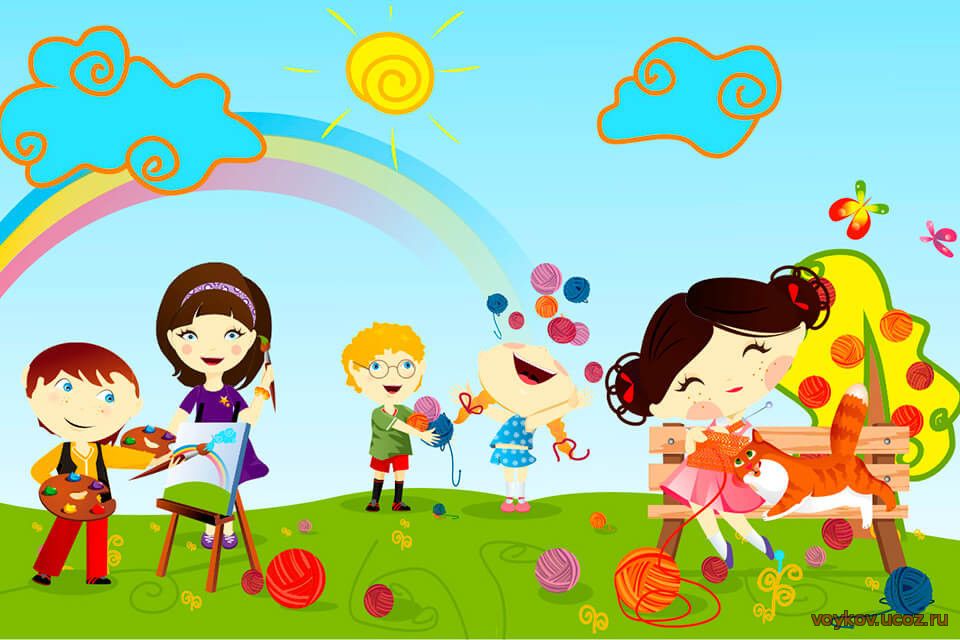 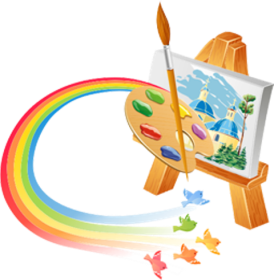 Изостудия «Акварелька»
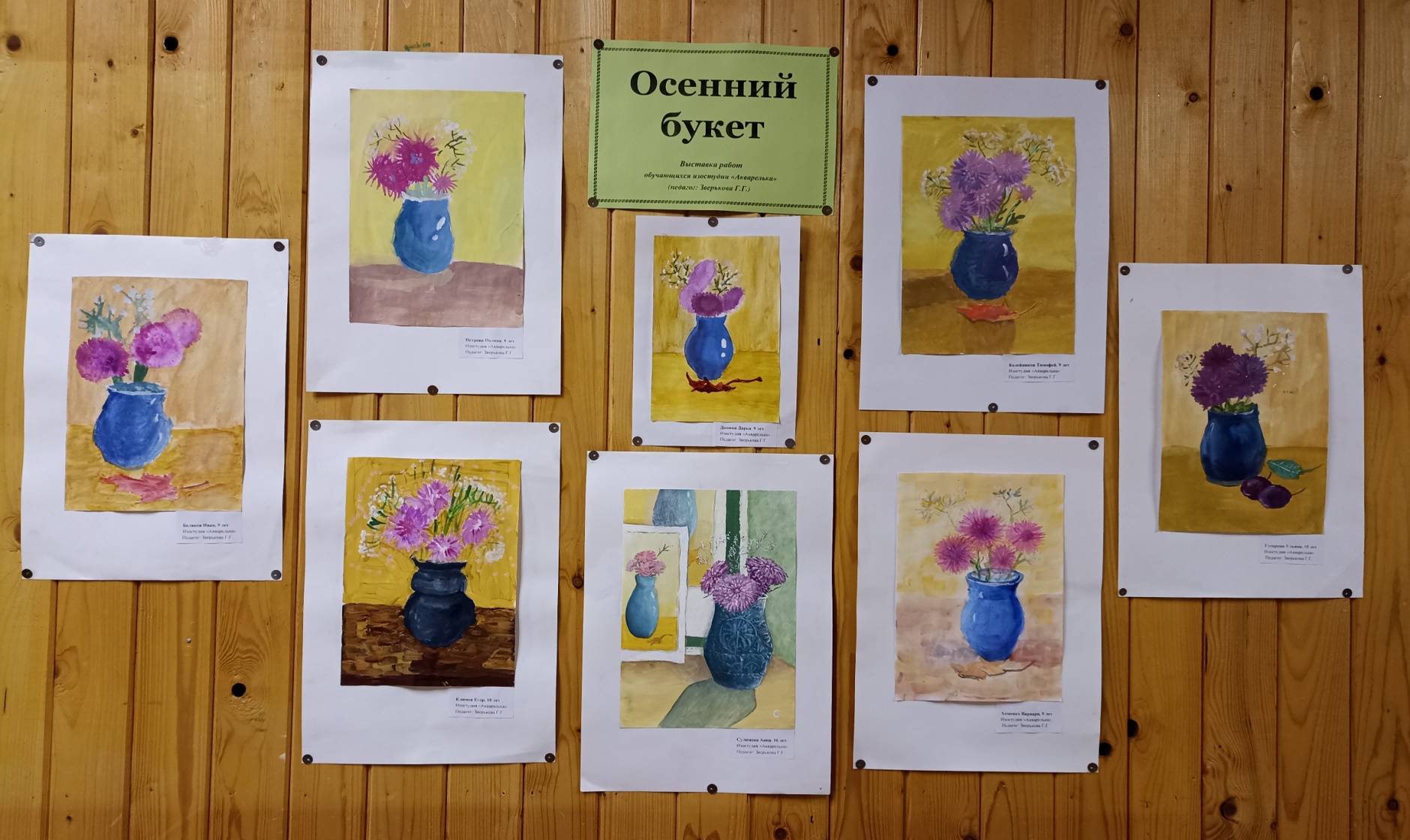 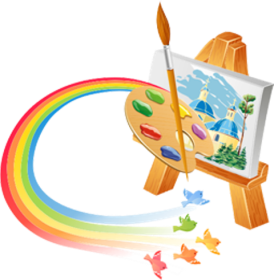 Изостудия «Акварелька»
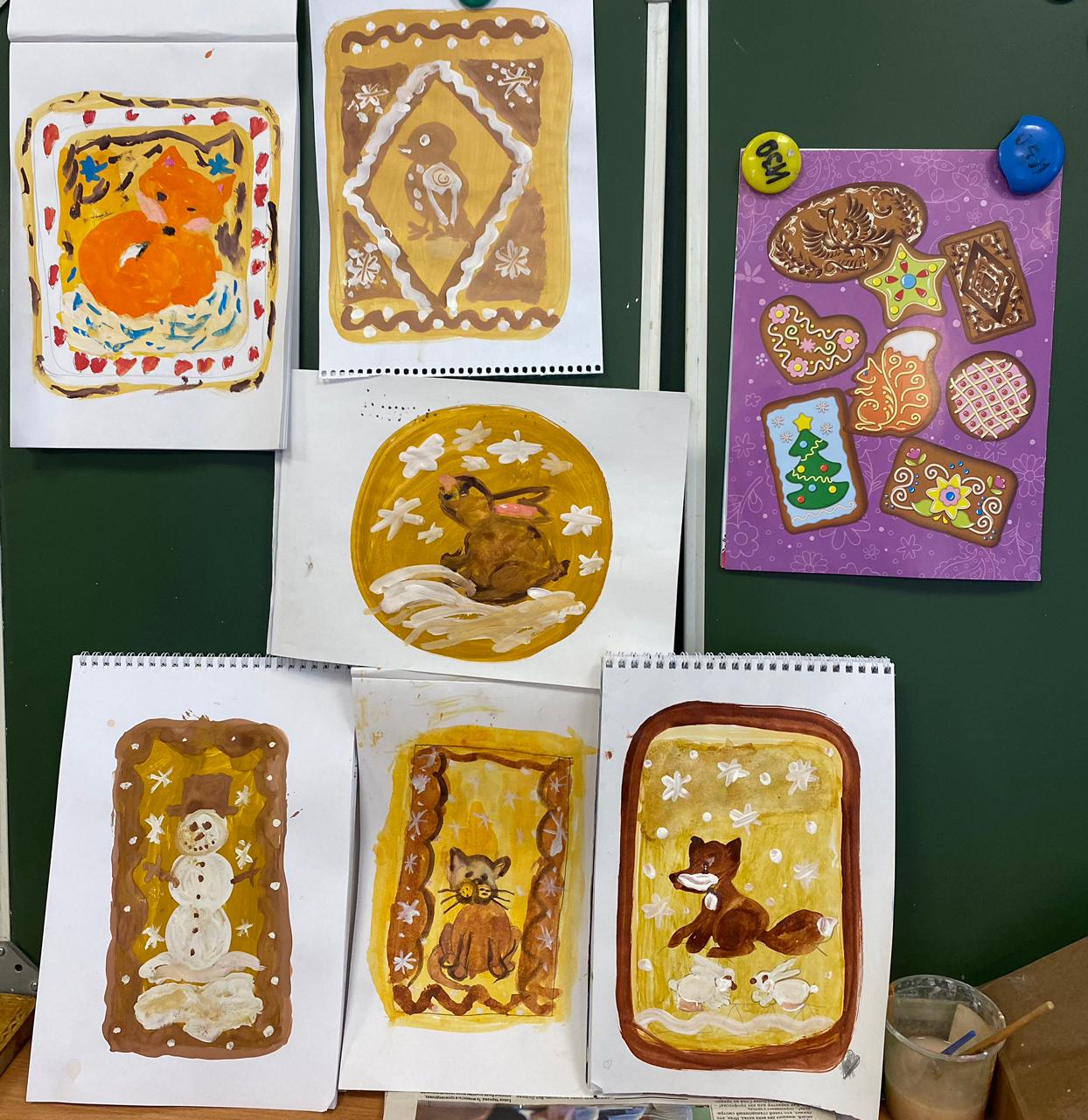 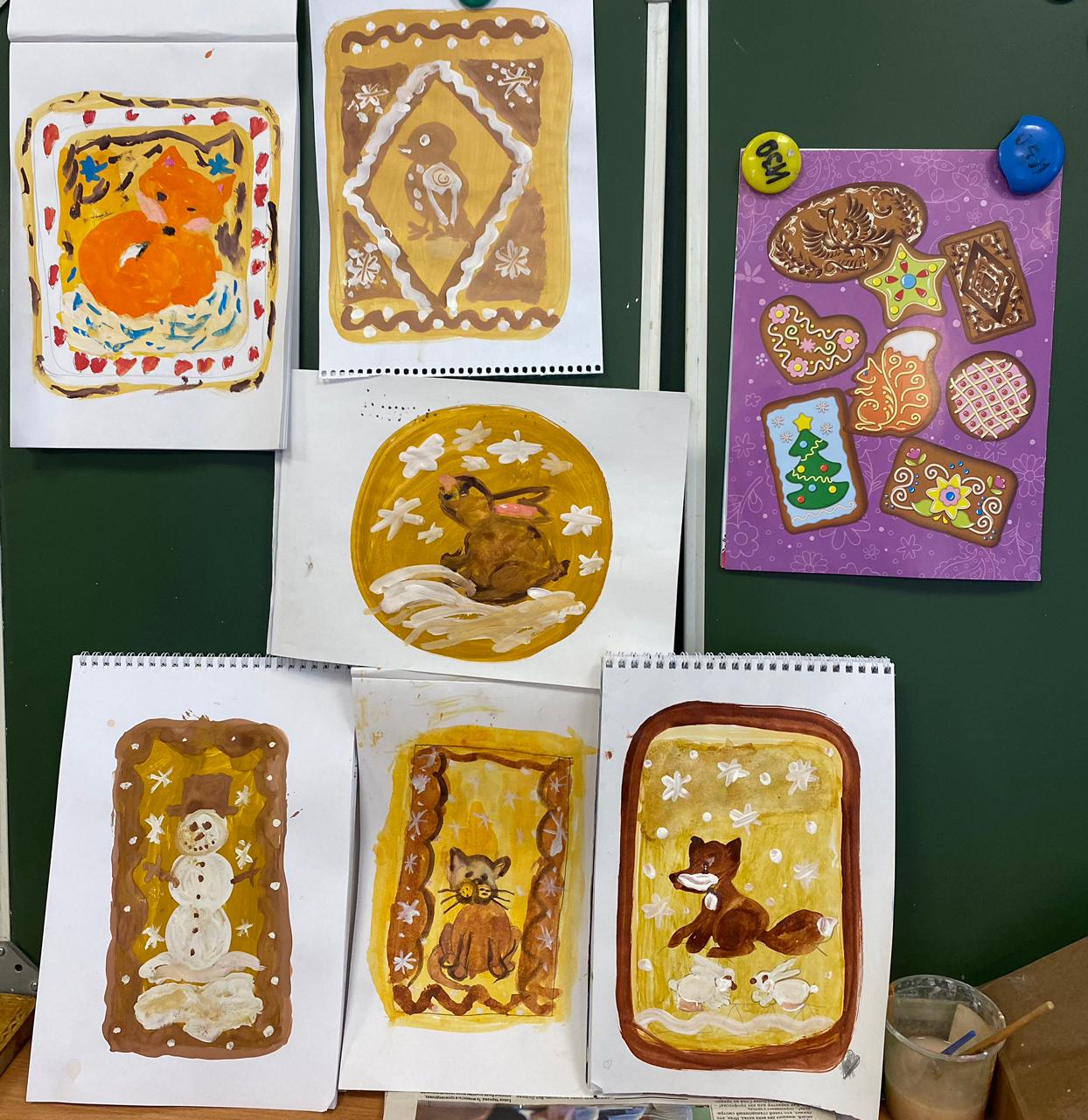 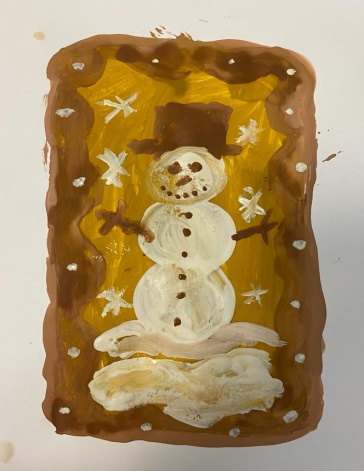 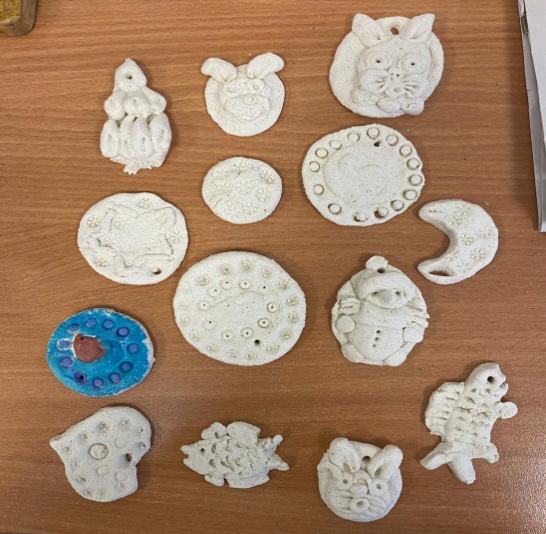 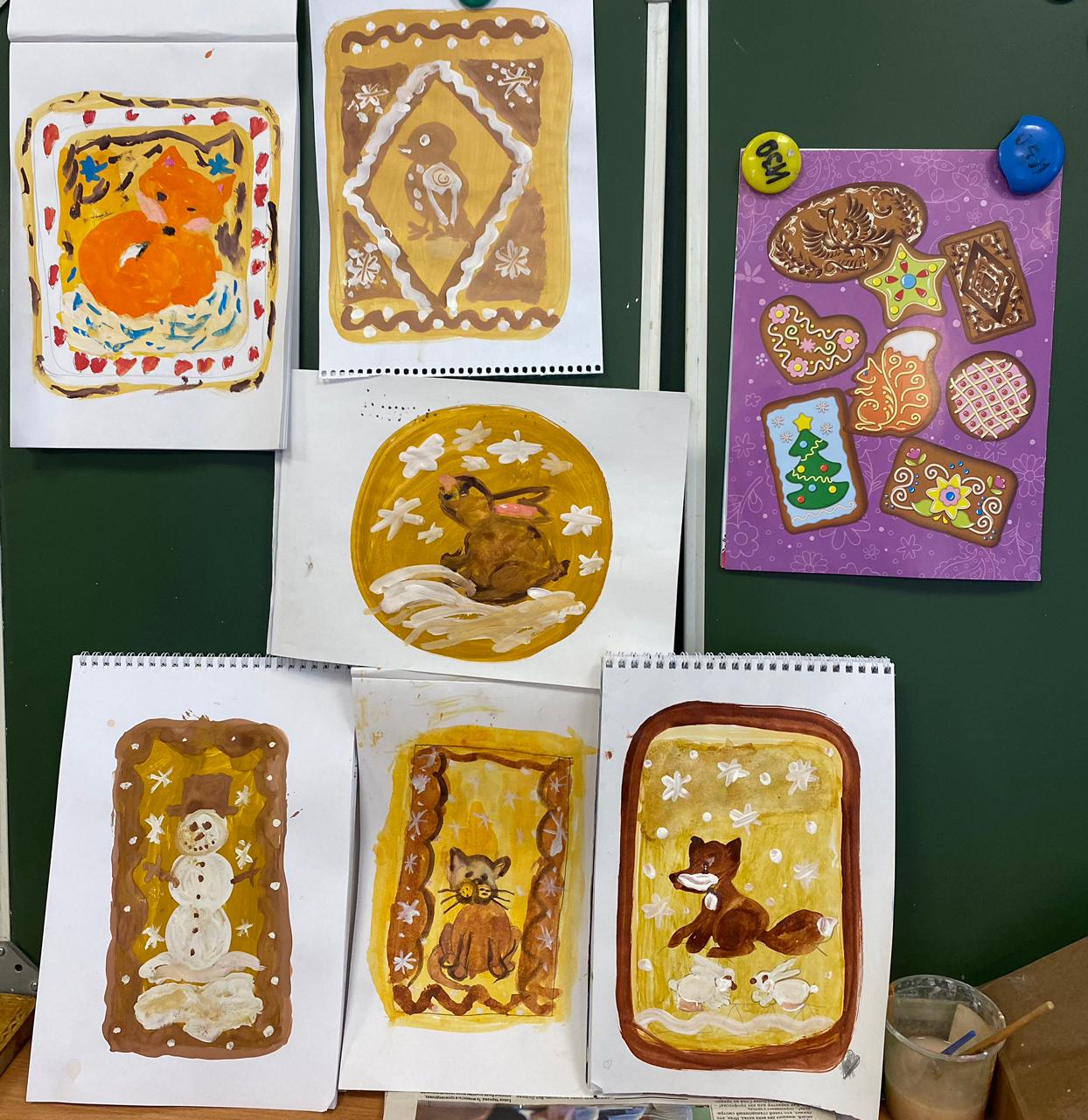 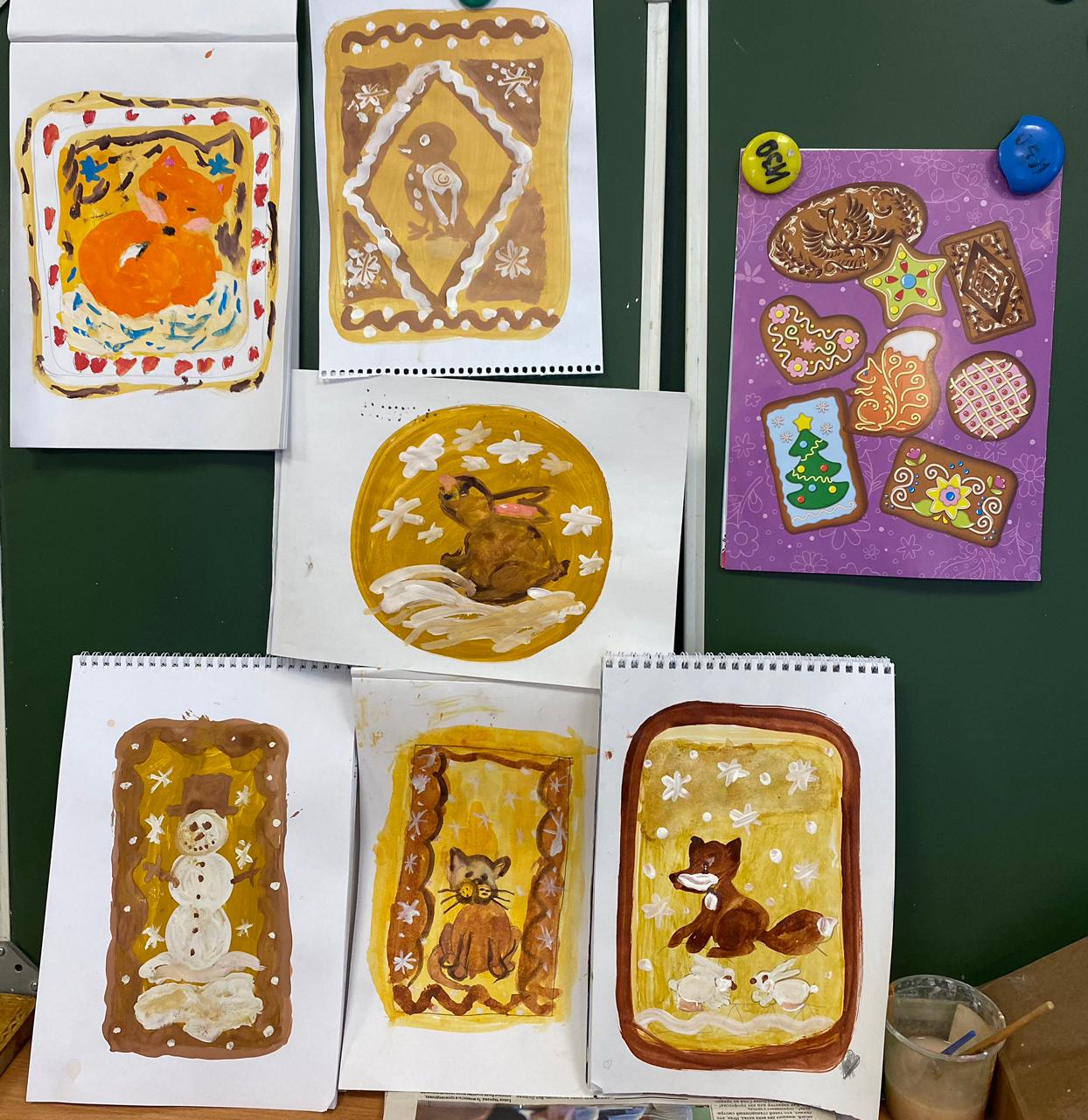 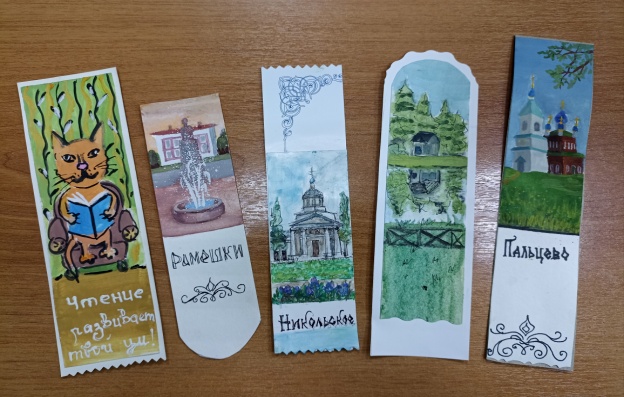 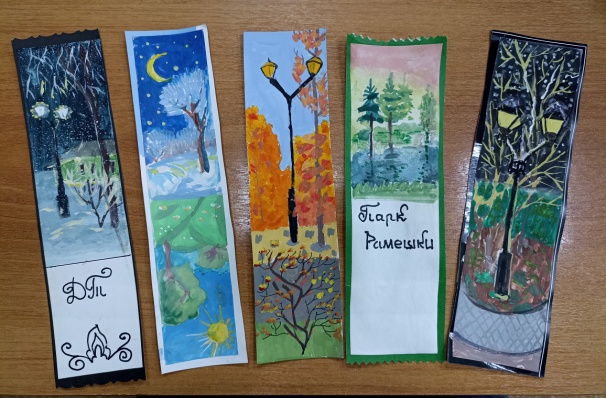 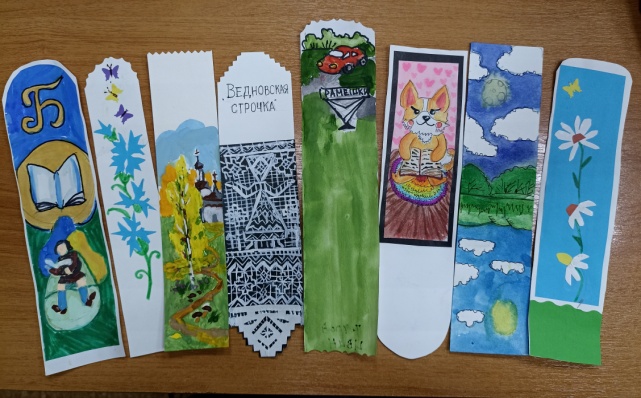 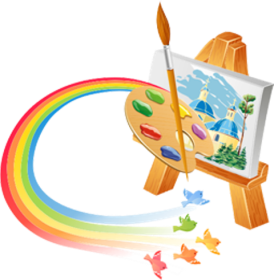 Изостудия «Акварелька»
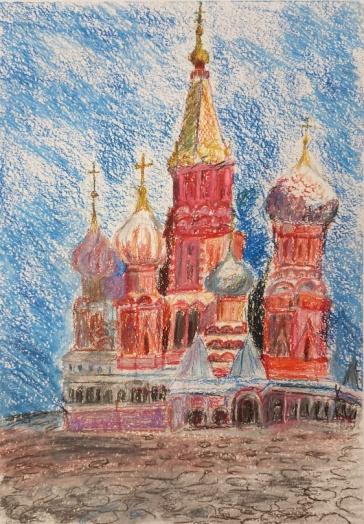 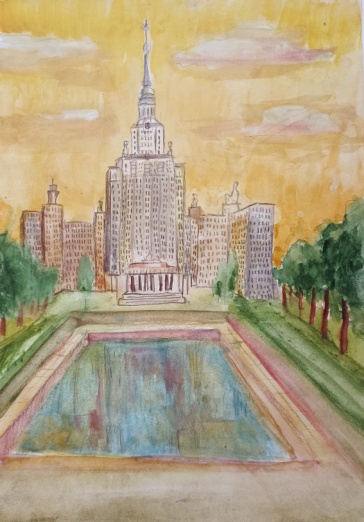 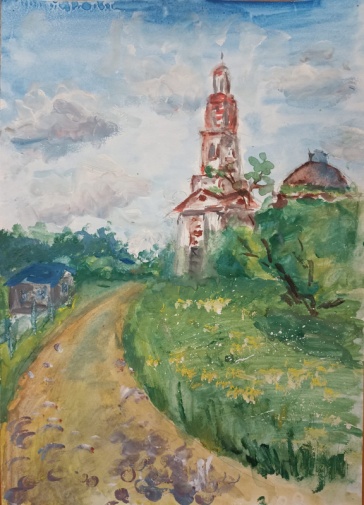 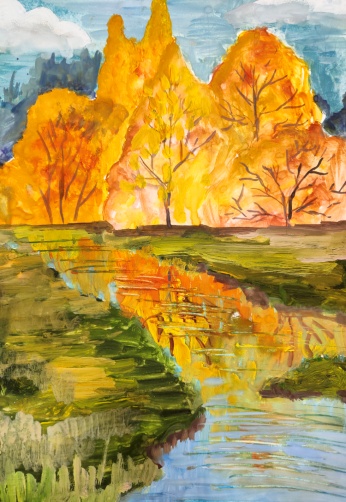 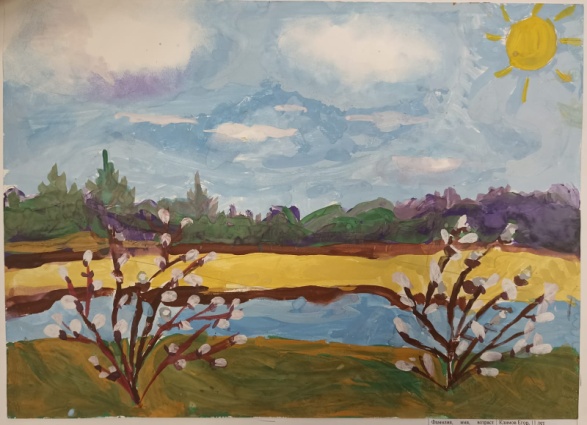 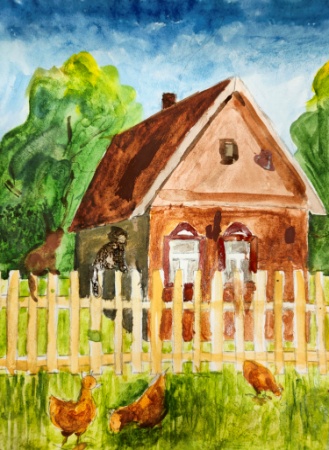 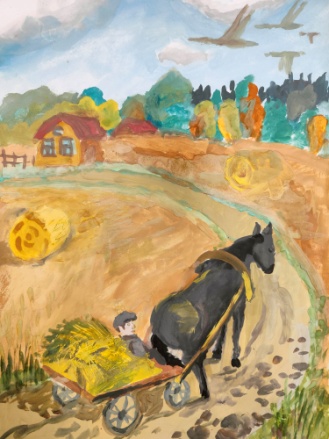 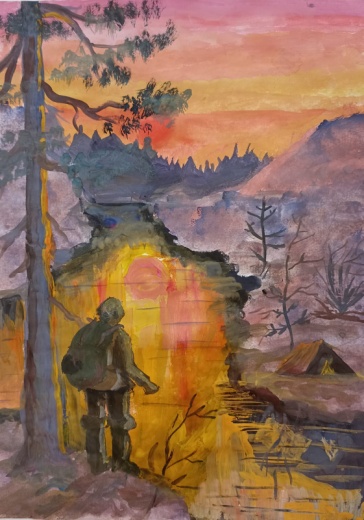 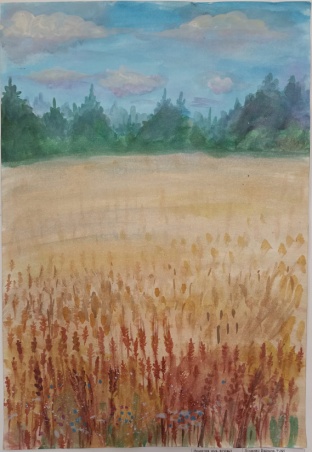 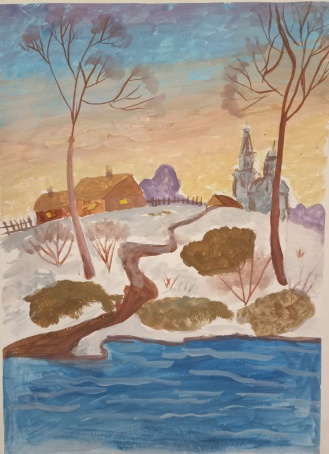 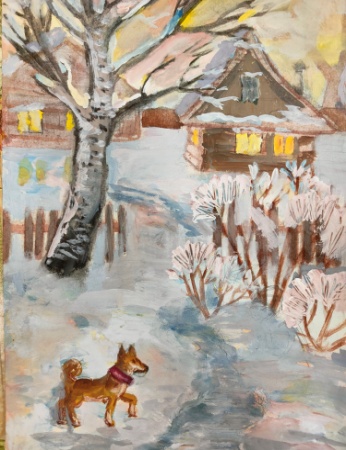 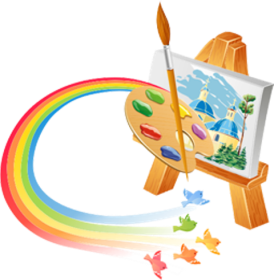 Изостудия «Акварелька»
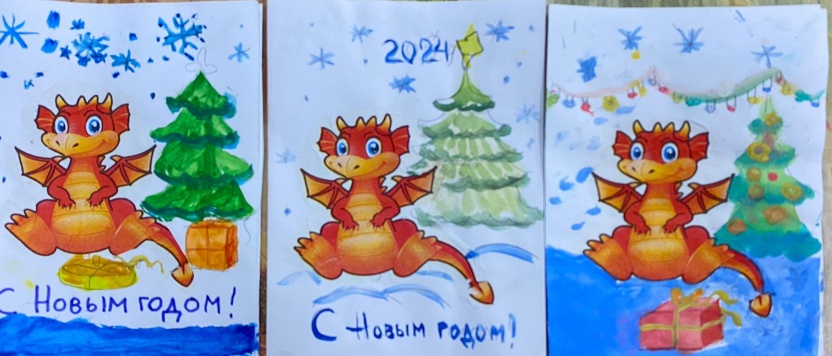 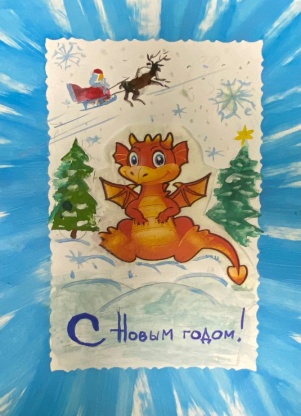 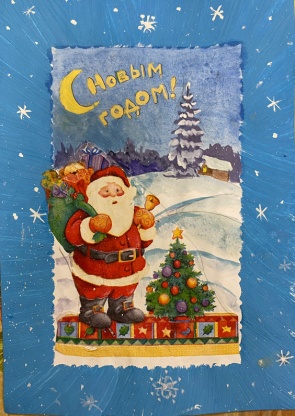 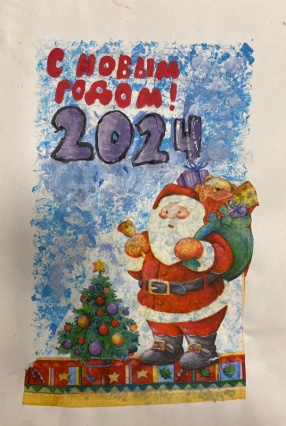 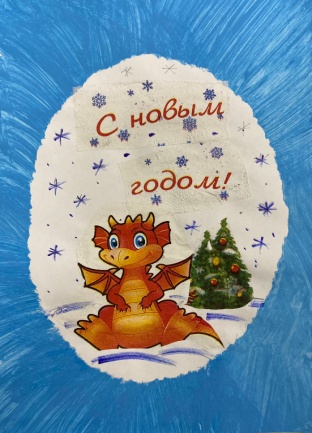 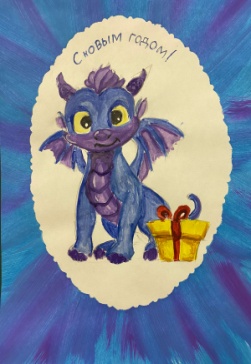 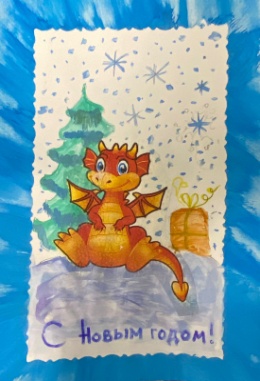 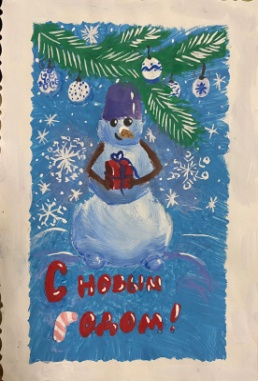 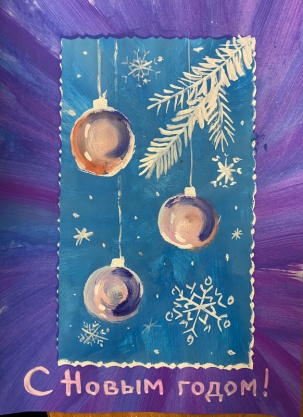 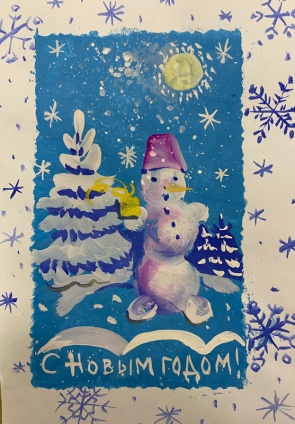 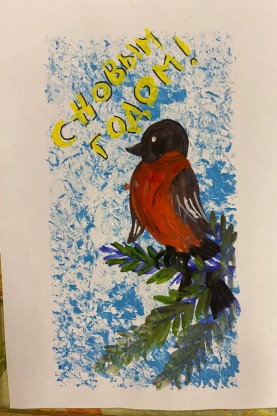 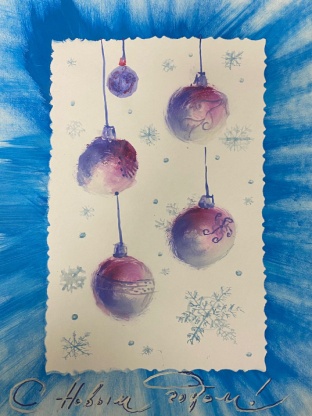 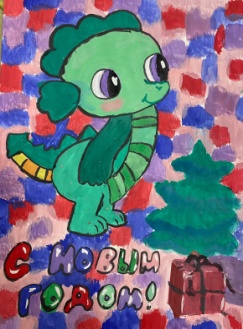 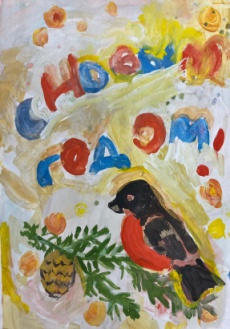 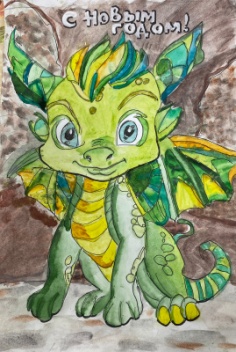 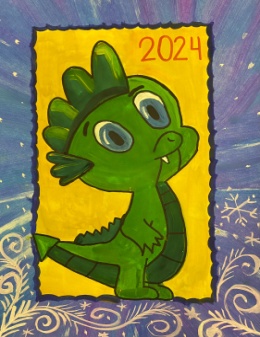 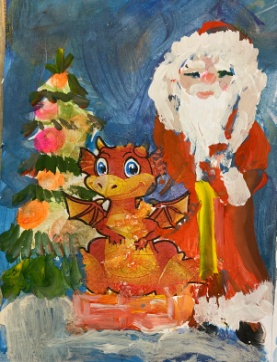 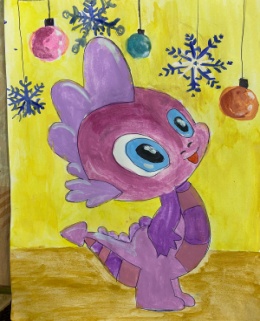 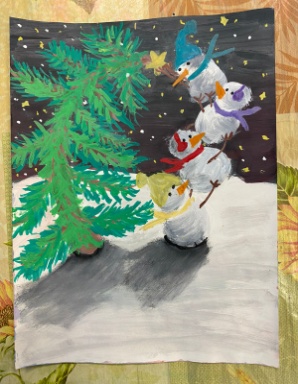 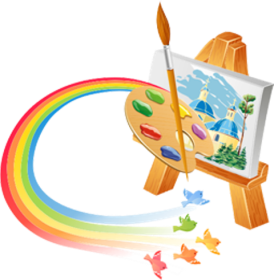 Изостудия «Акварелька»
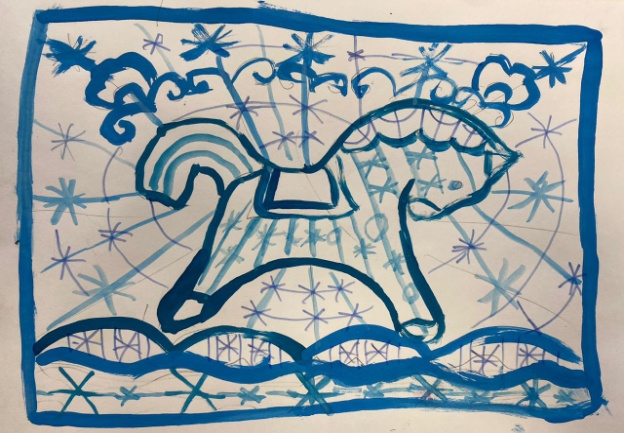 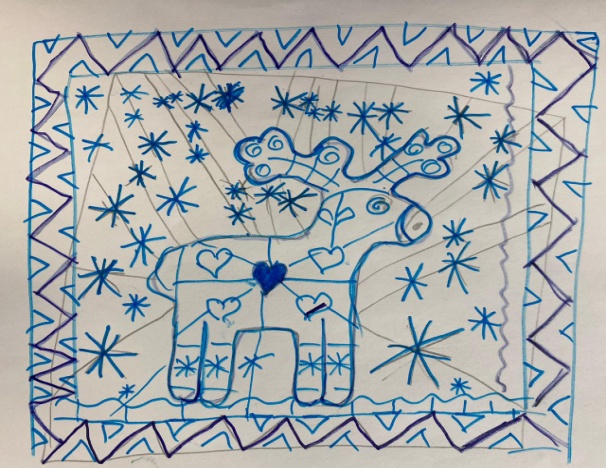 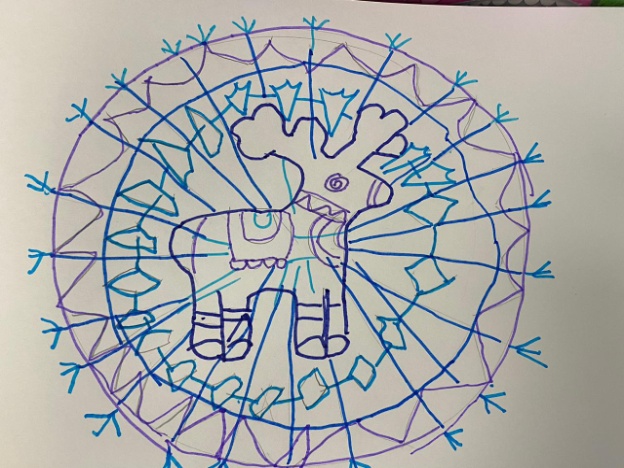 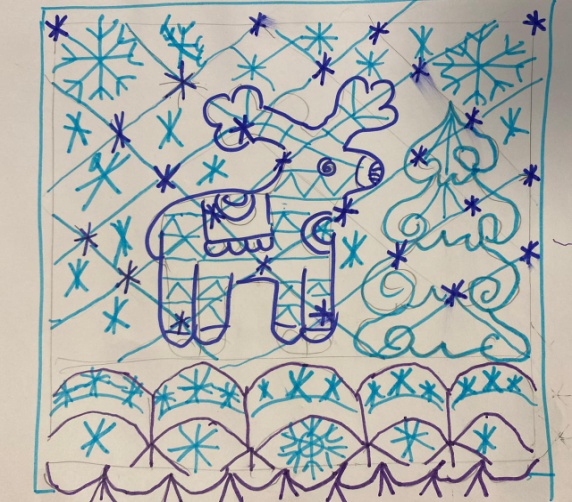 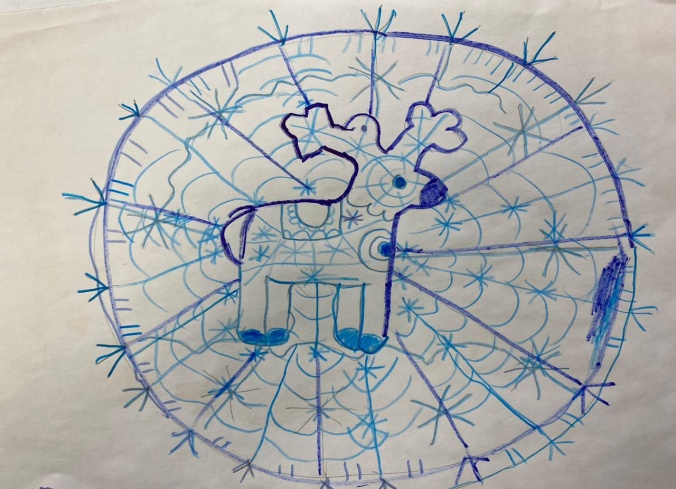 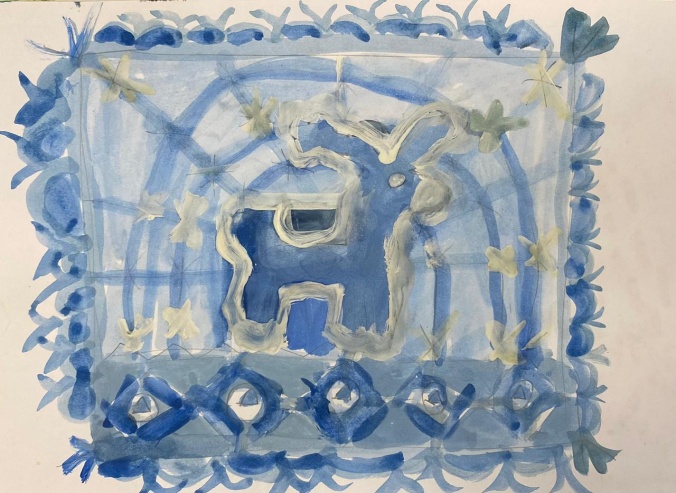 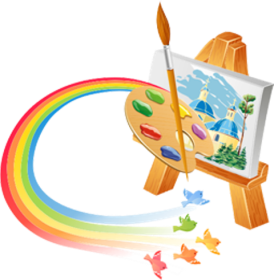 Изостудия «Акварелька»
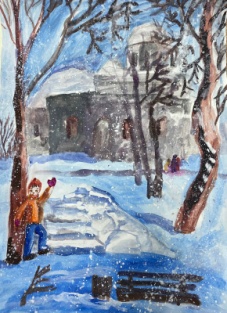 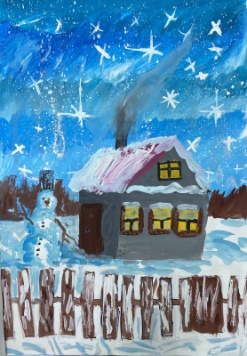 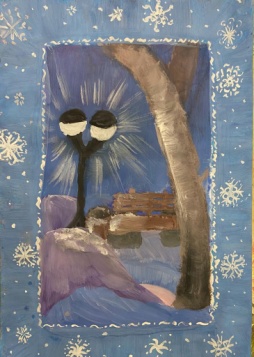 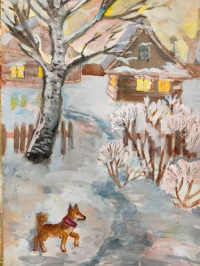 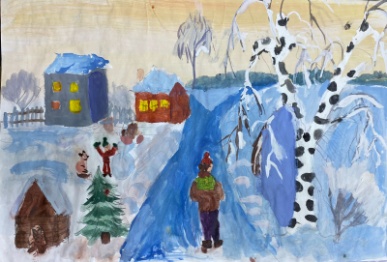 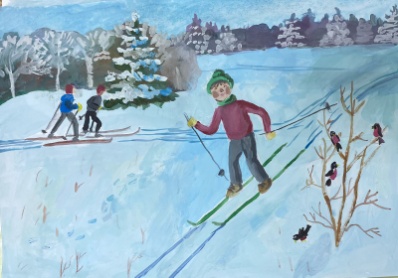 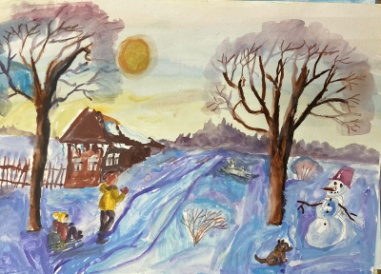 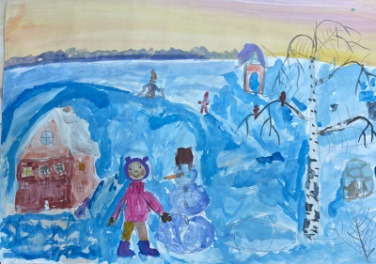 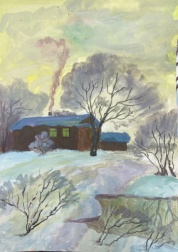 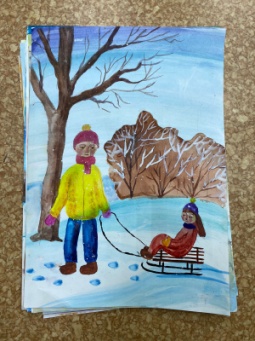 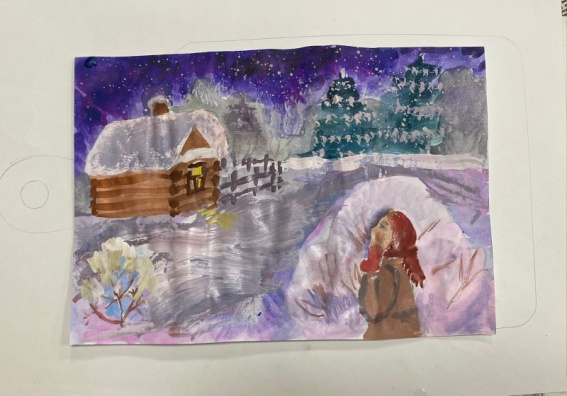 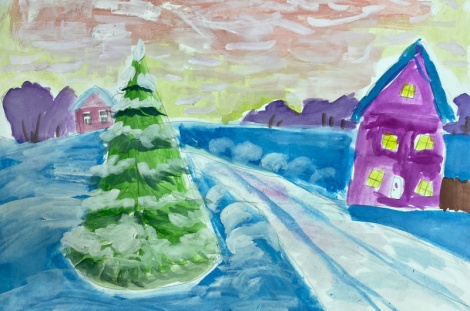 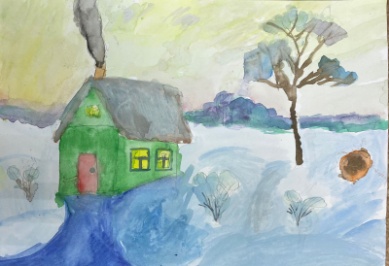 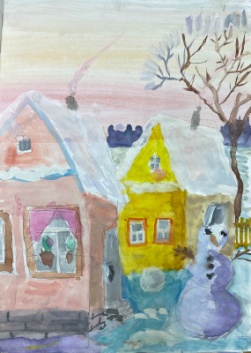 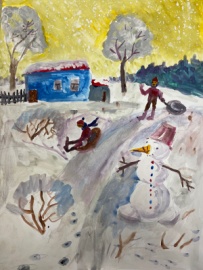 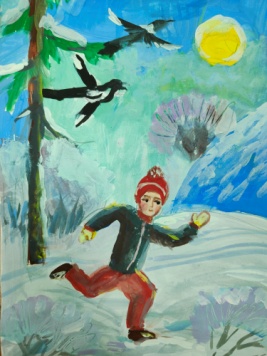 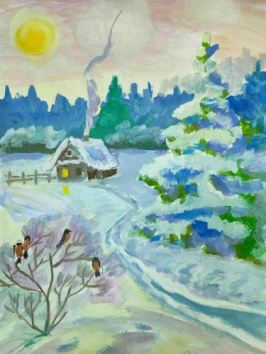 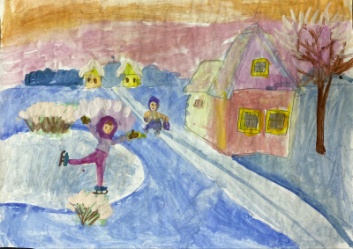 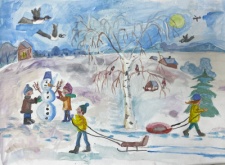 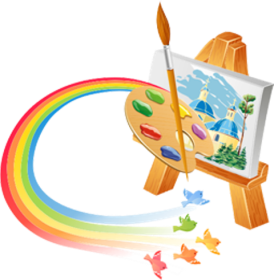 Изостудия «Акварелька»
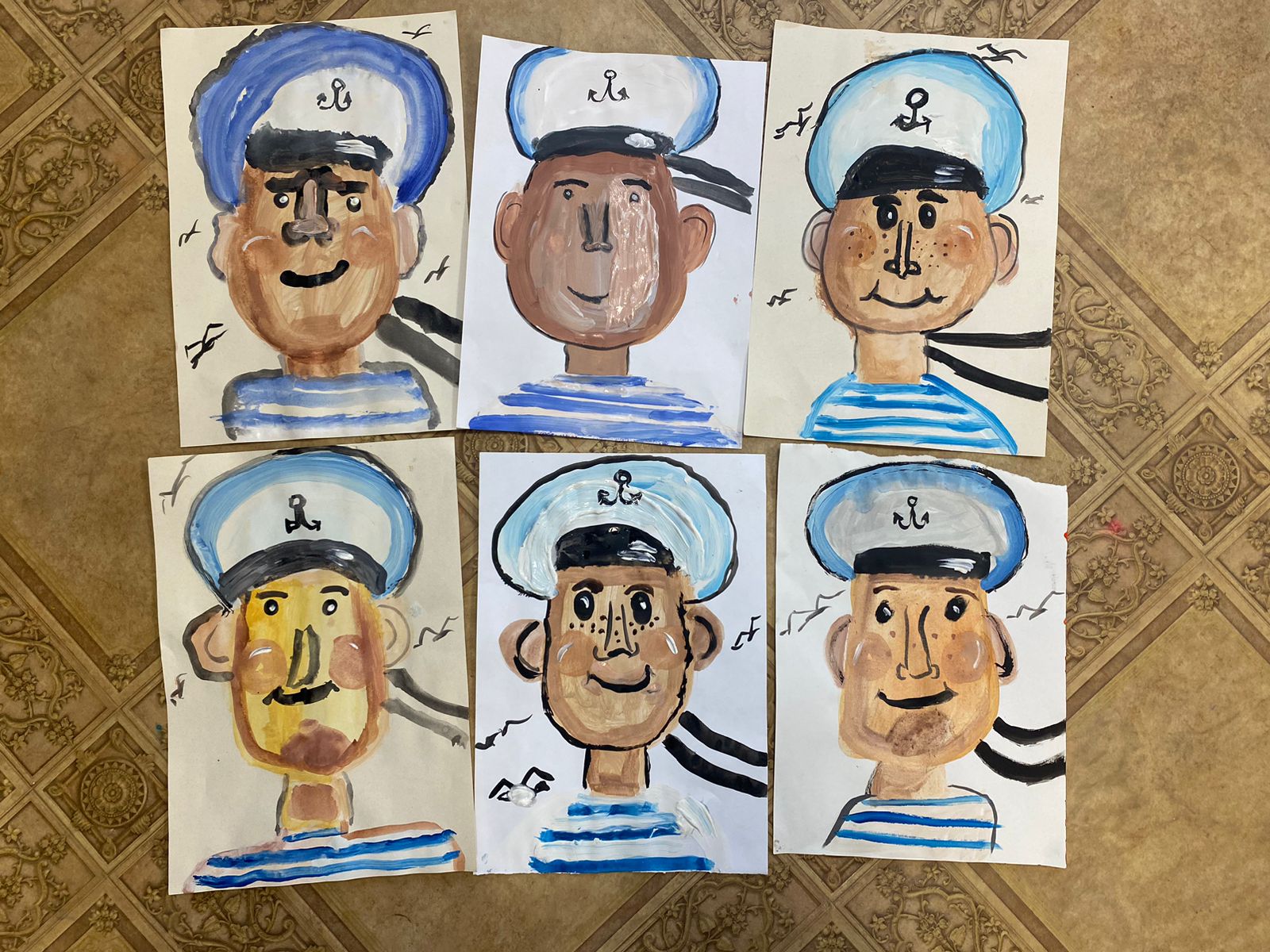 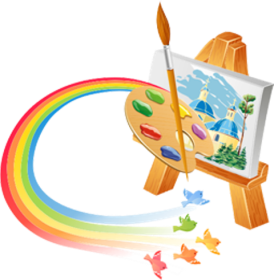 Изостудия «Акварелька»
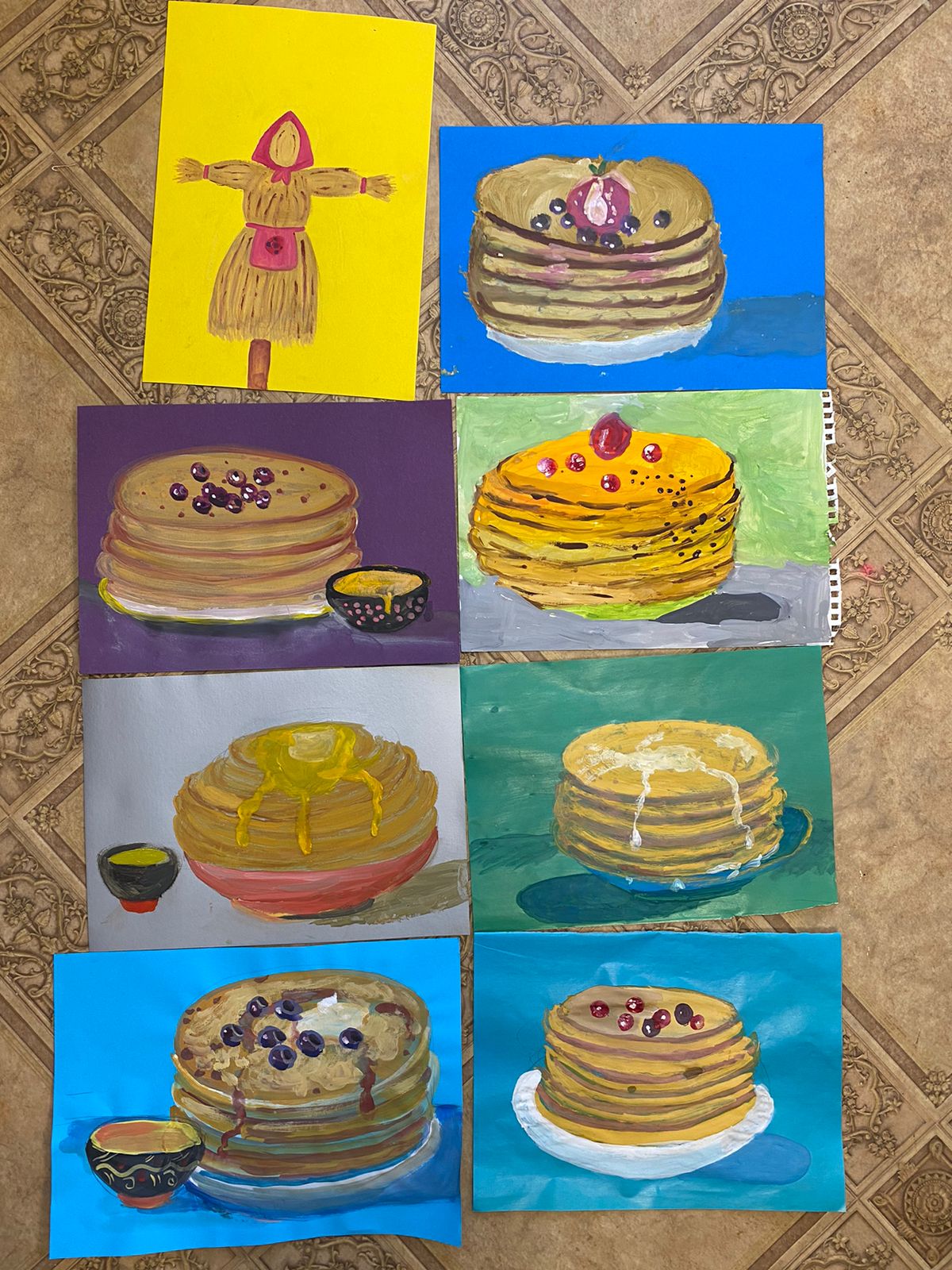 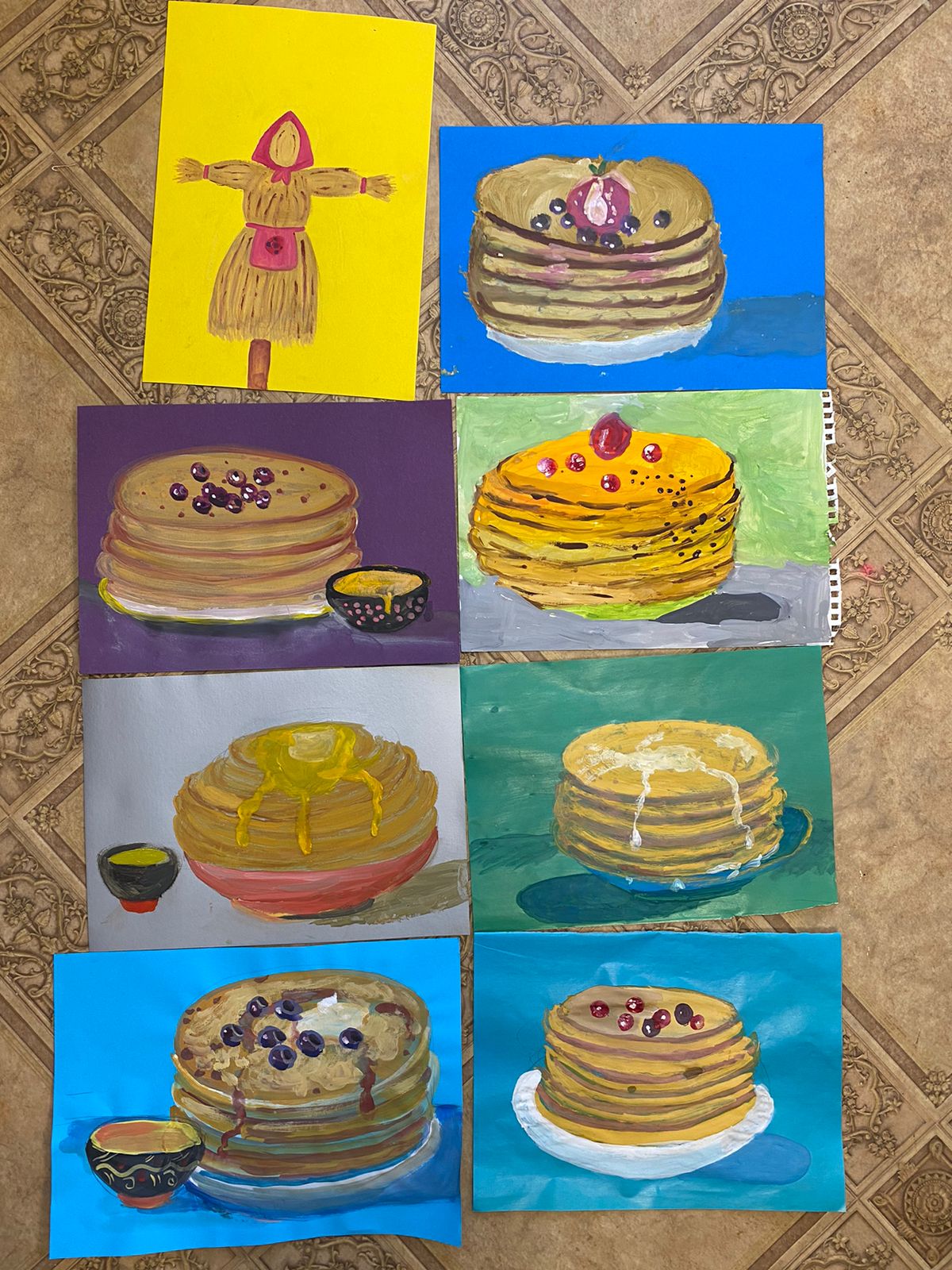 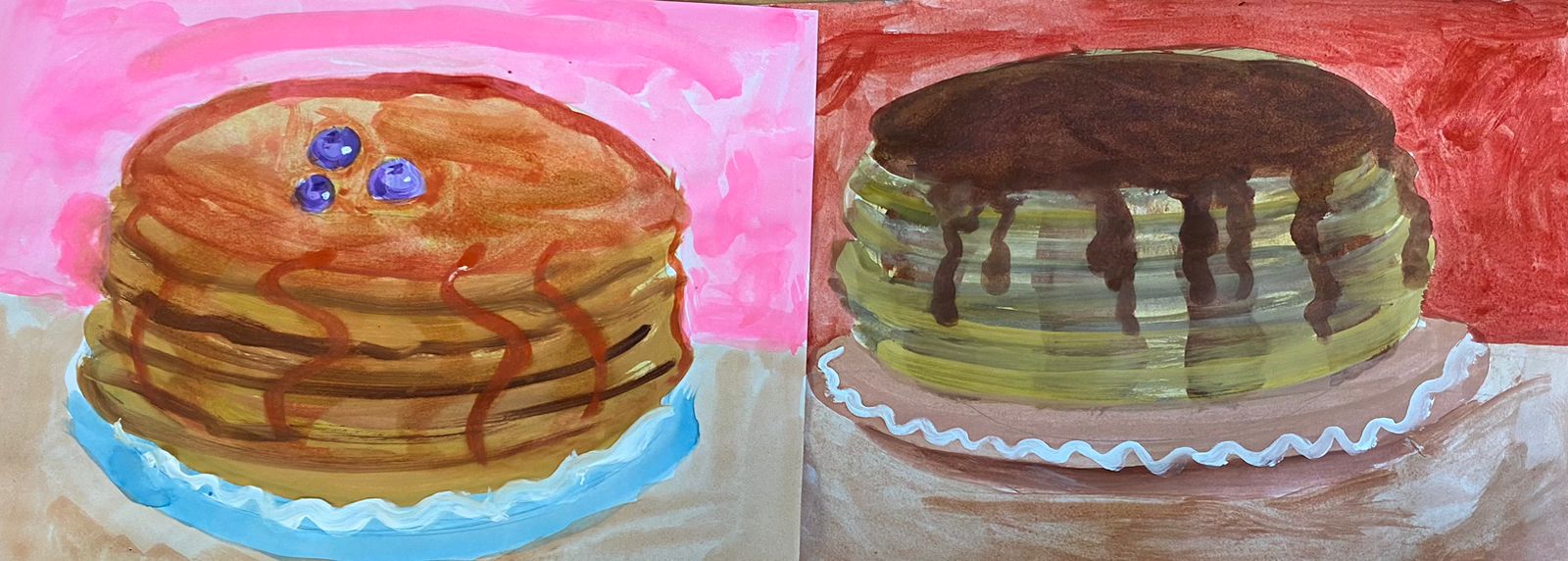 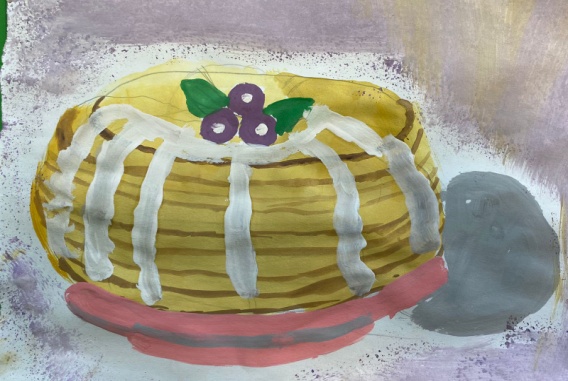 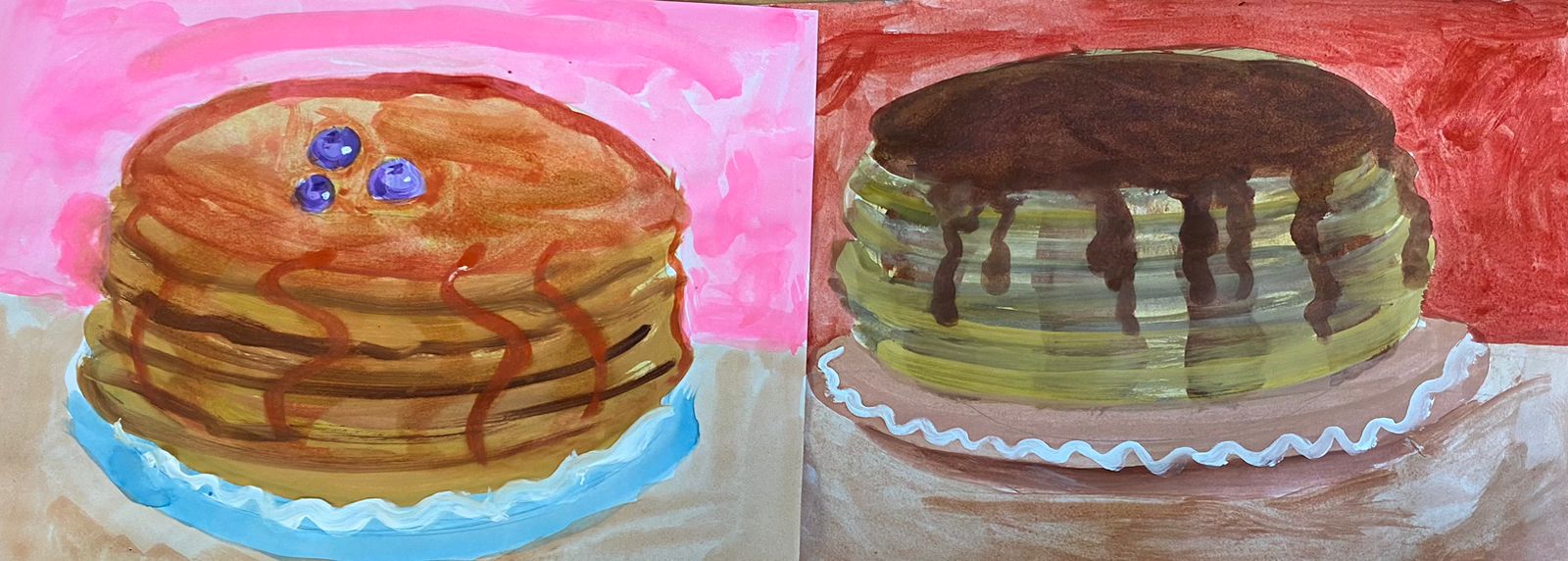 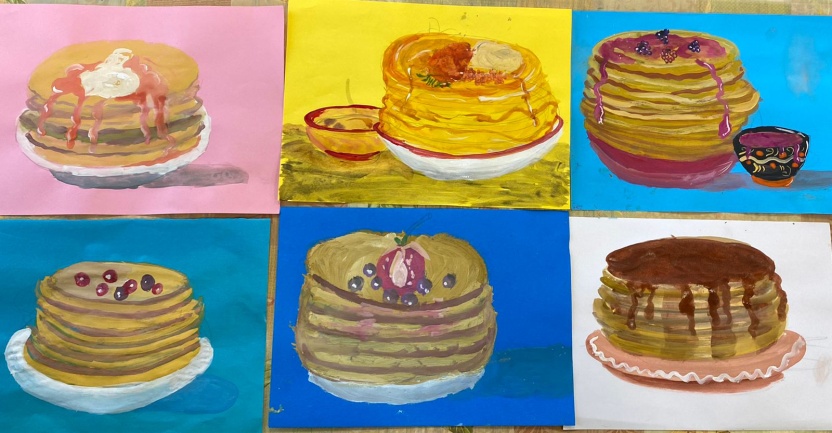 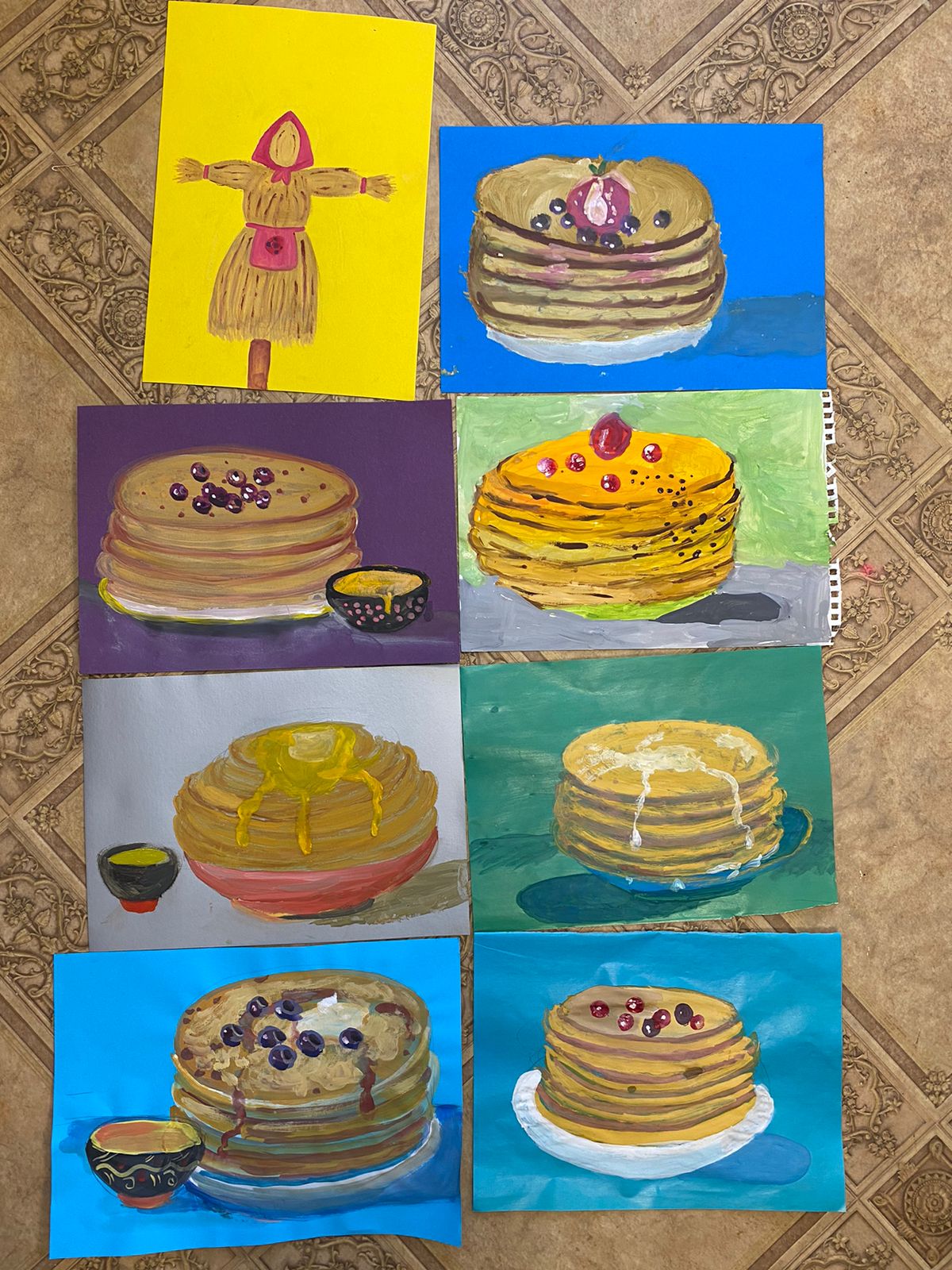 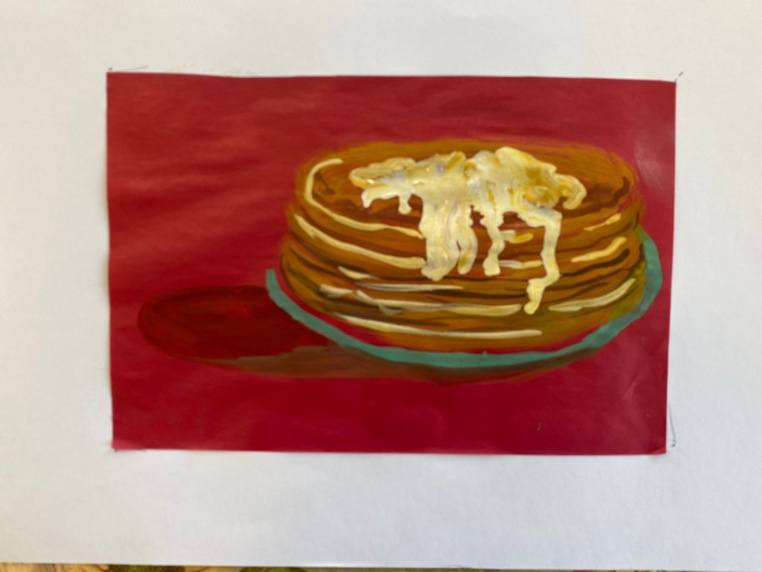 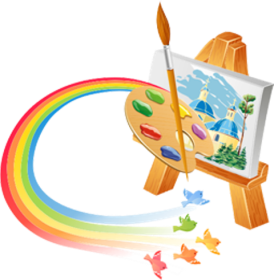 Изостудия «Акварелька»
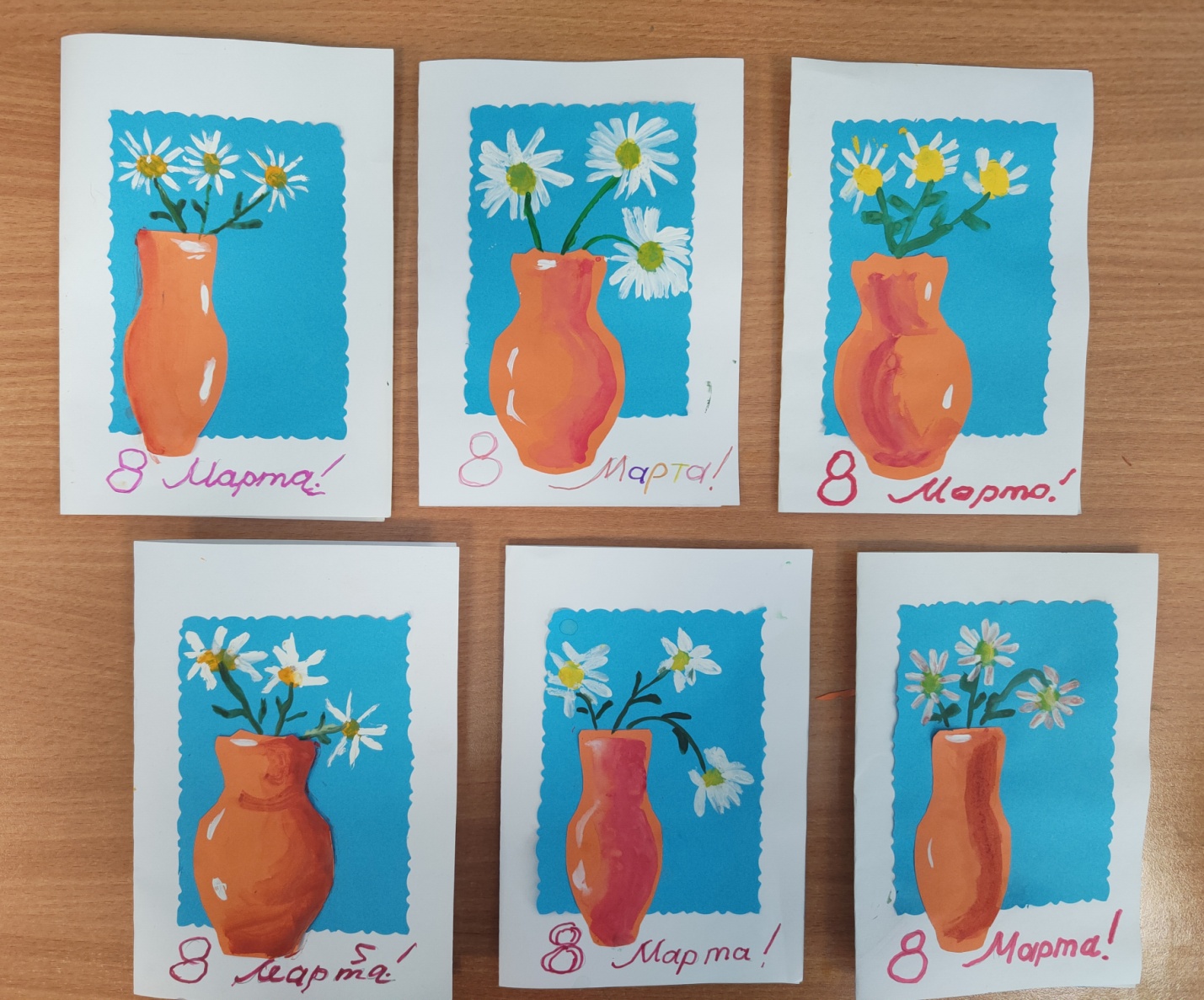 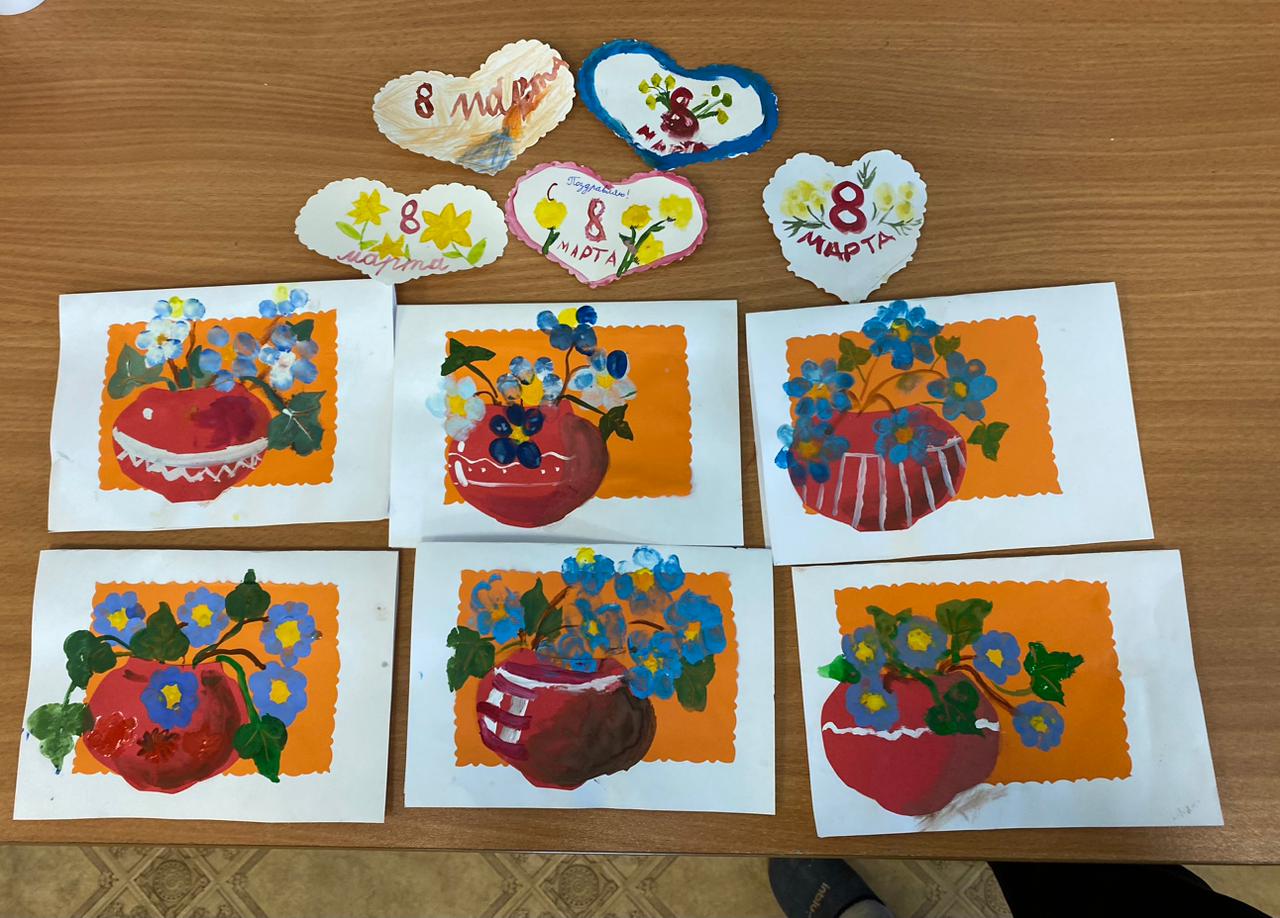 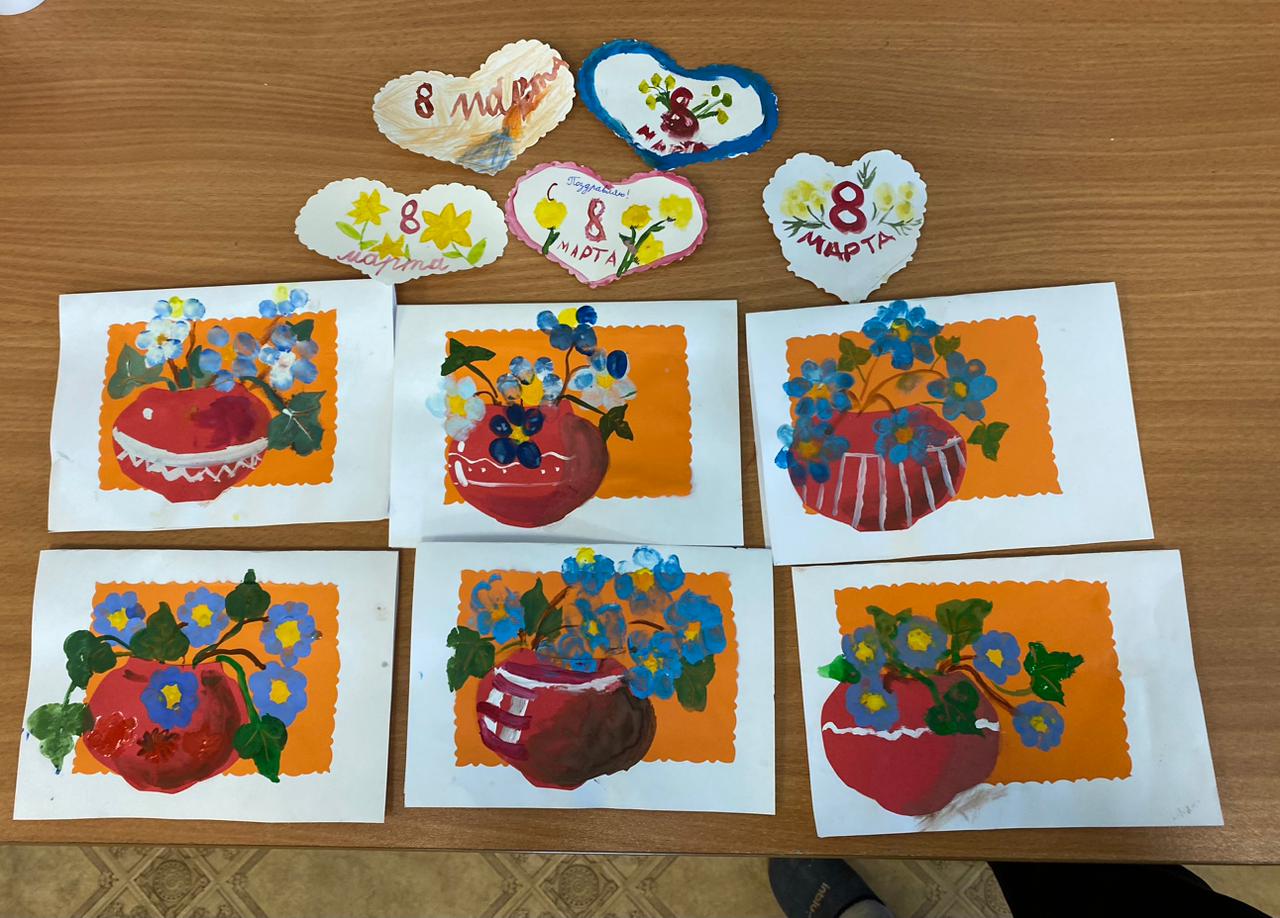 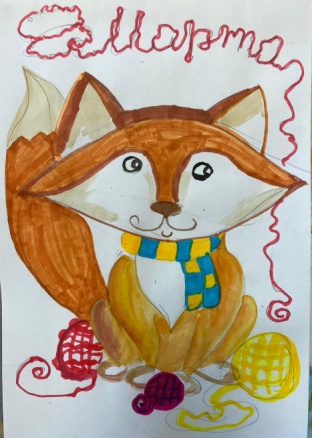 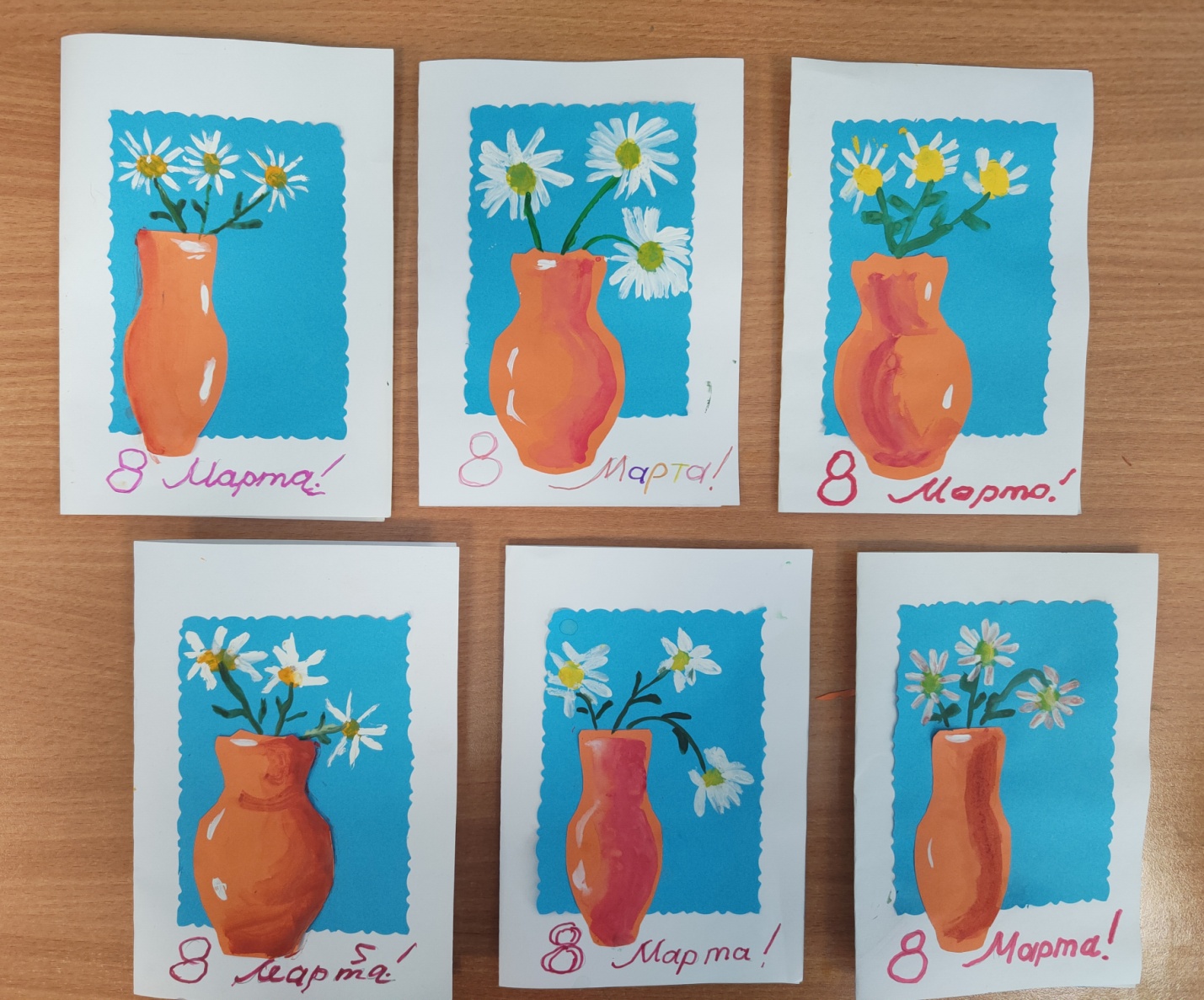 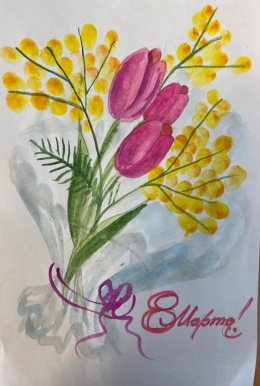 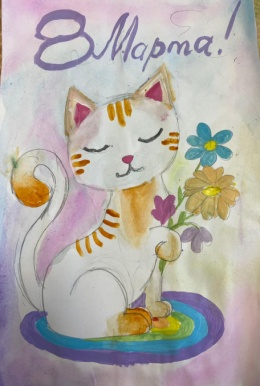 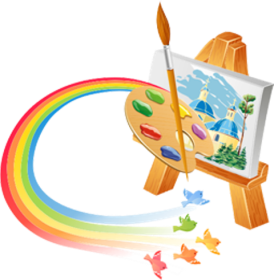 Изостудия «Акварелька»
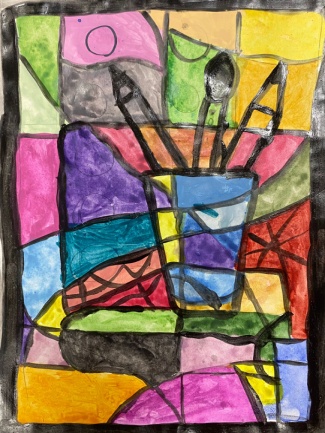 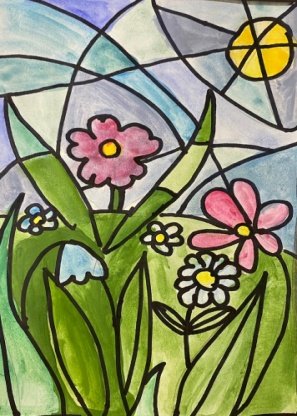 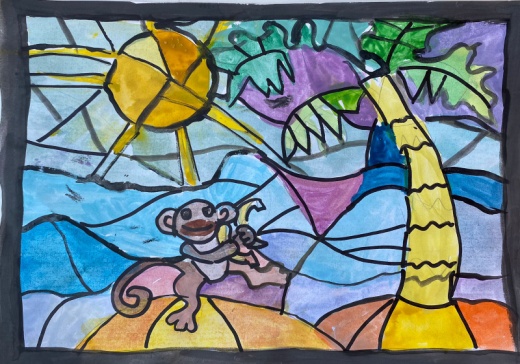 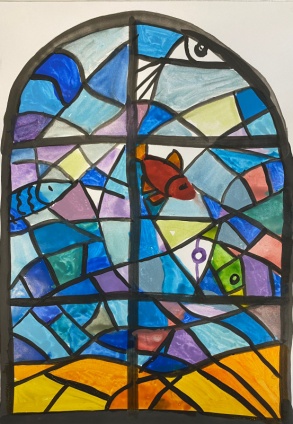 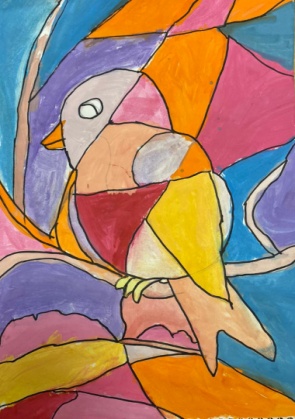 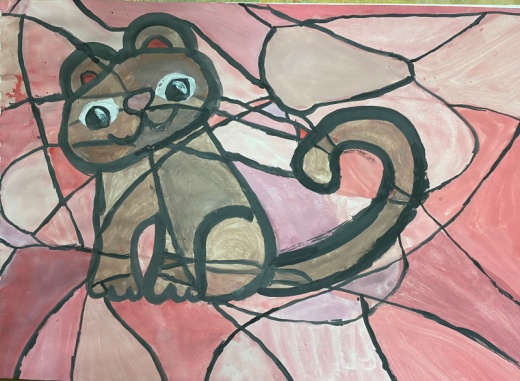 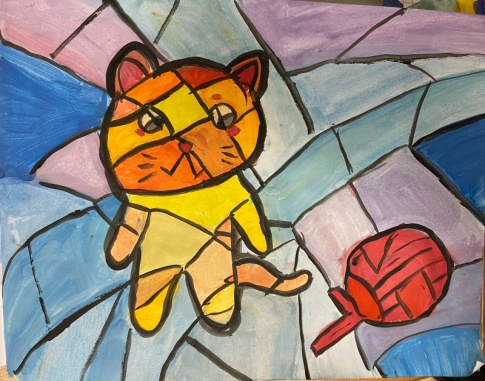 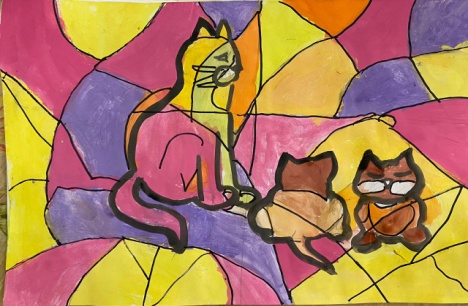 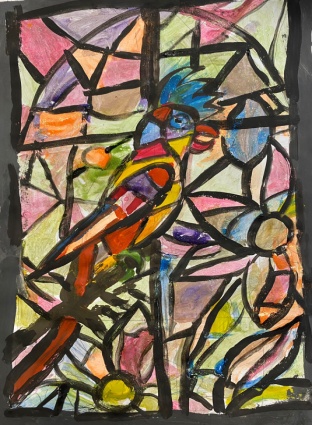 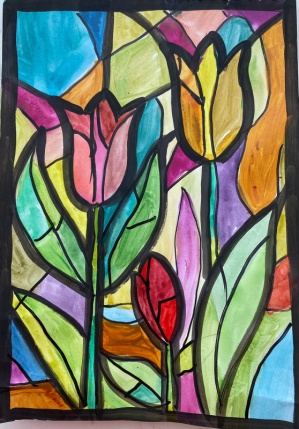 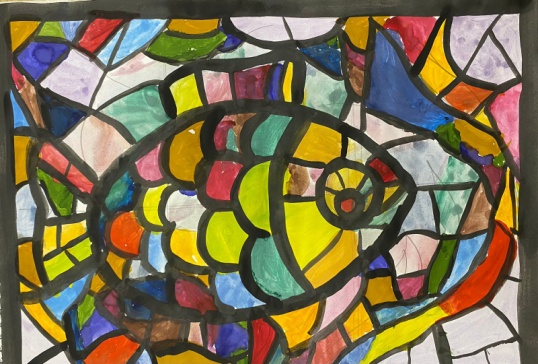 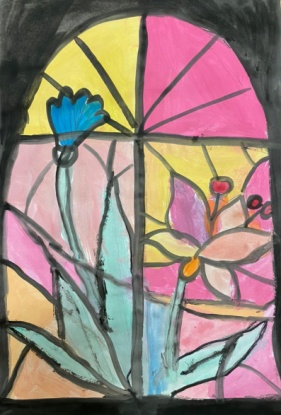 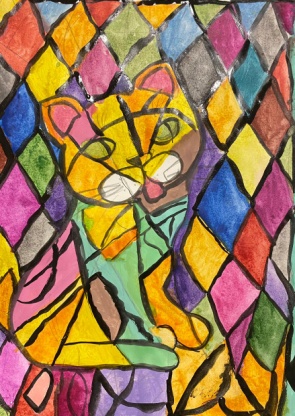 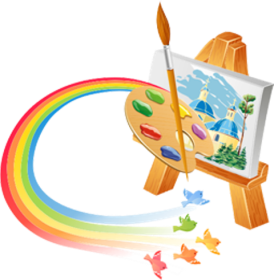 Изостудия «Акварелька»
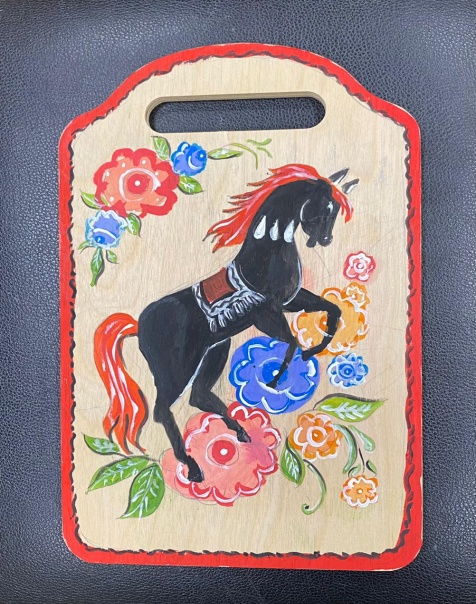 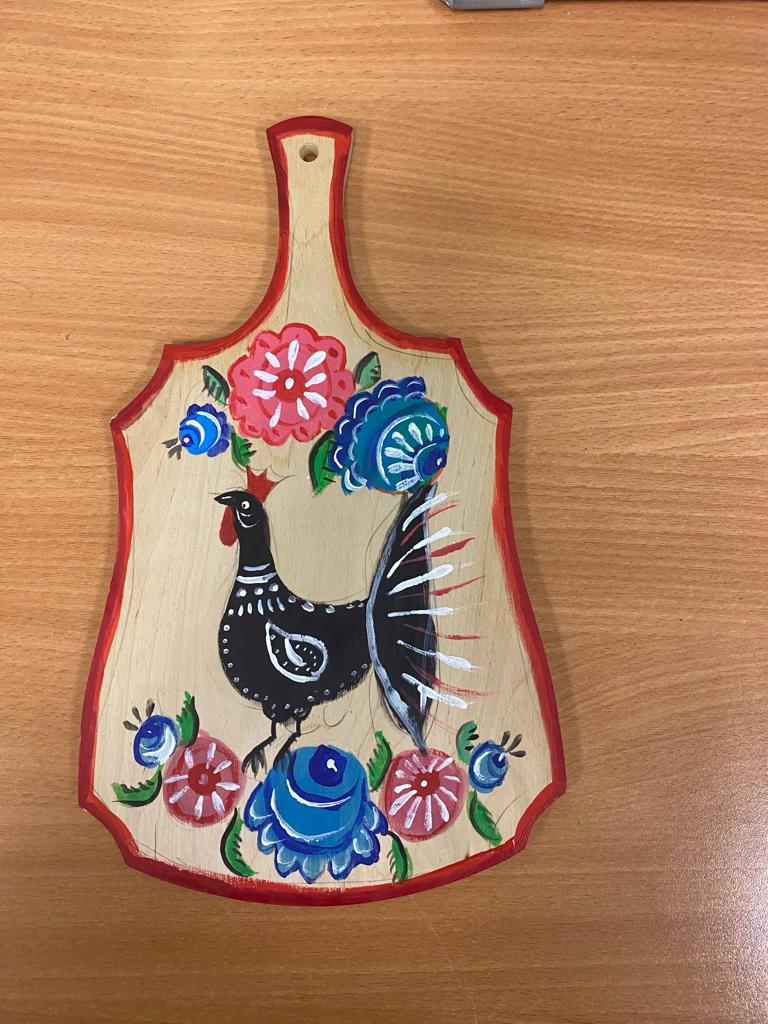 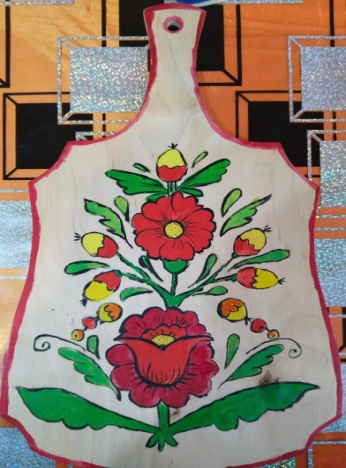 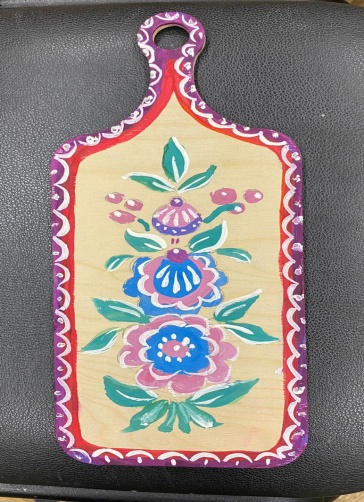 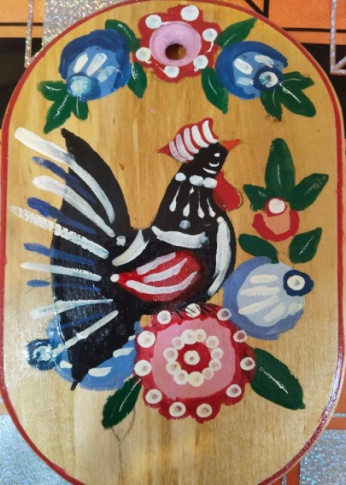 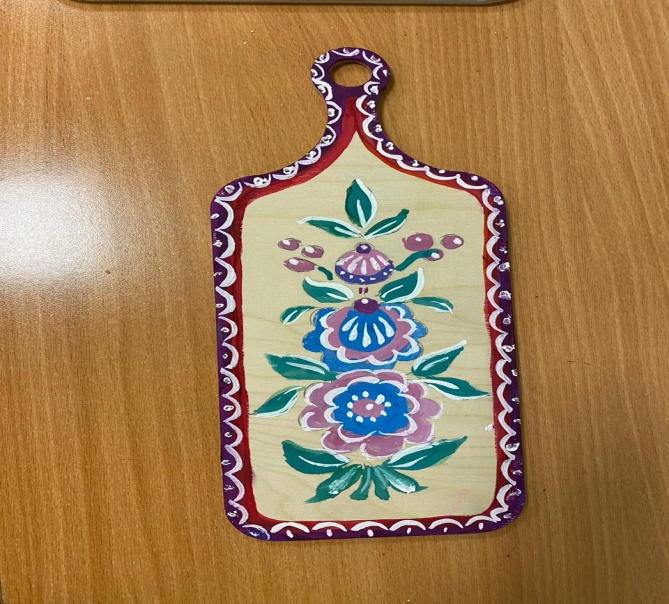 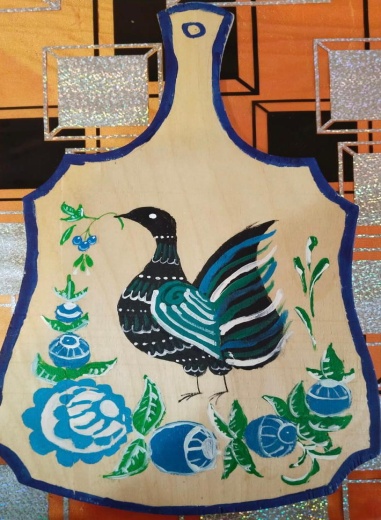 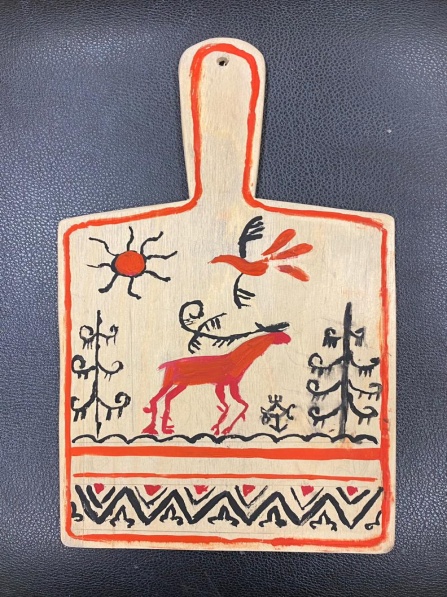 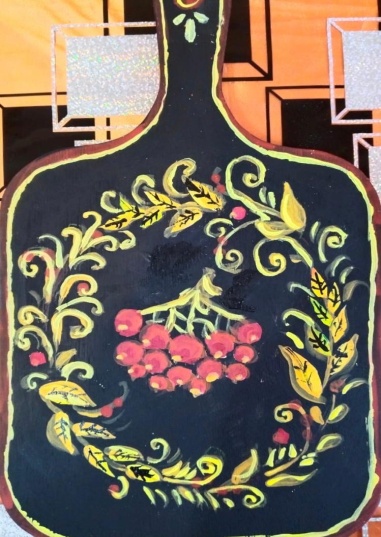 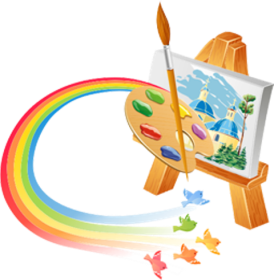 Изостудия «Акварелька»
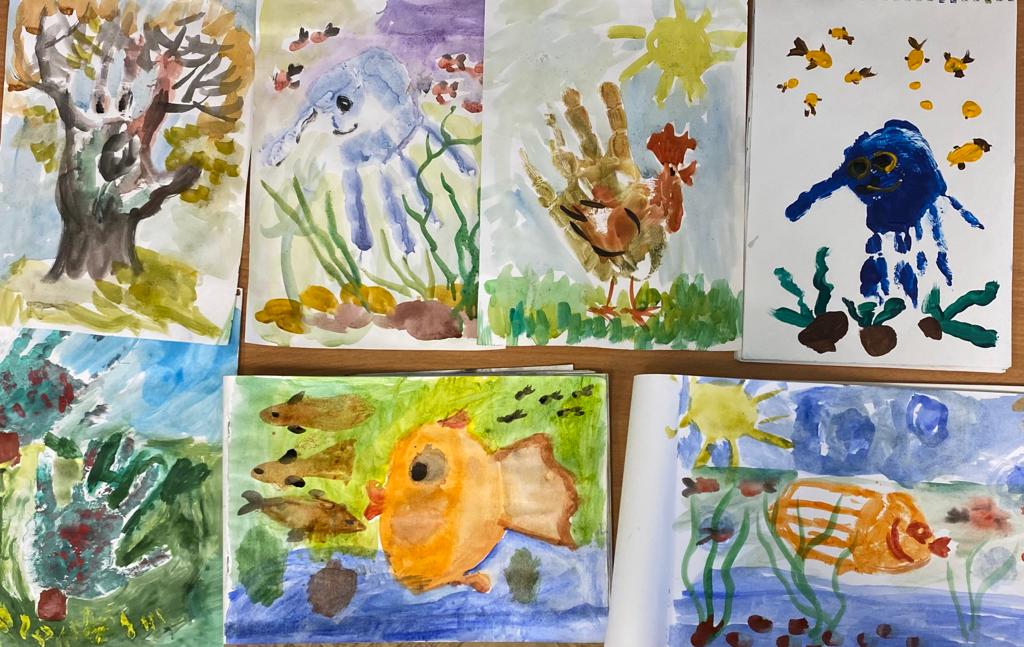 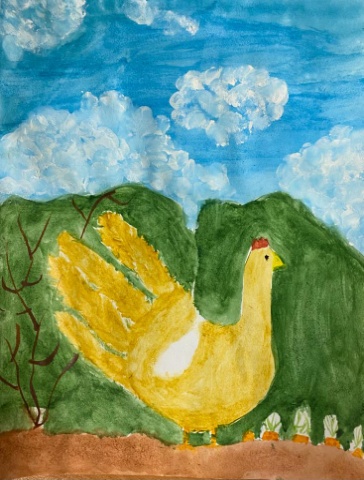 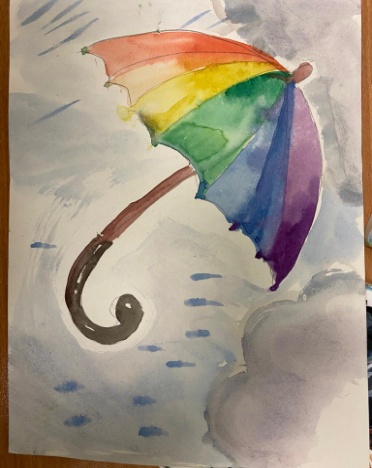 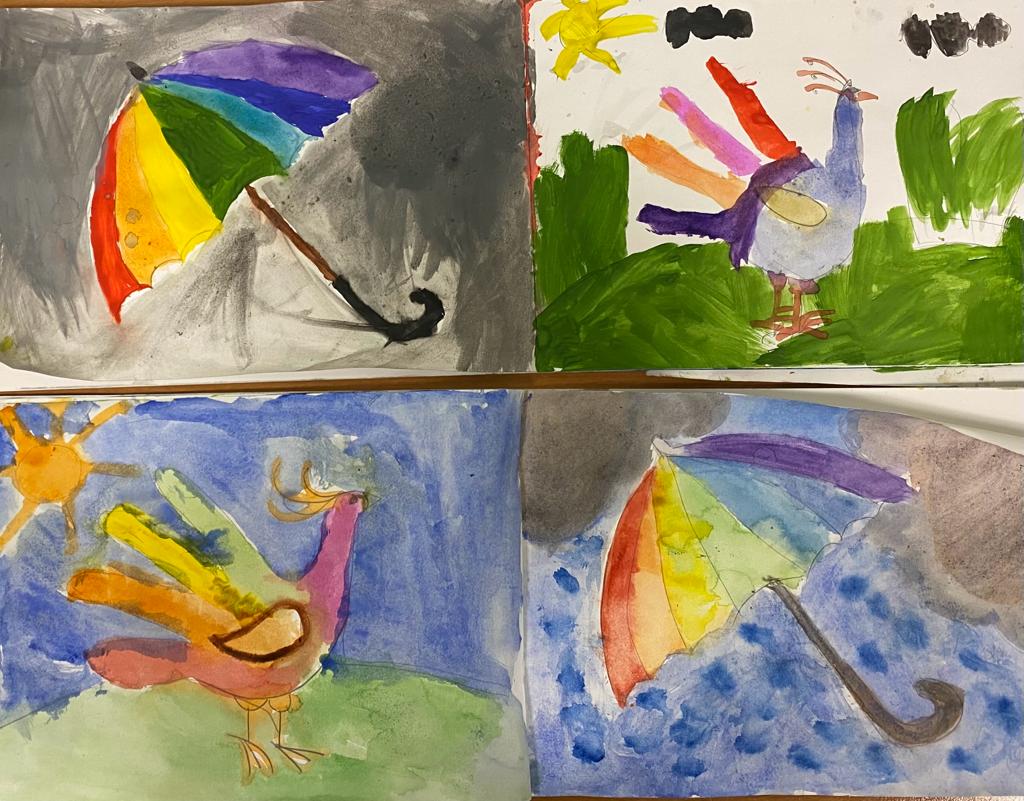 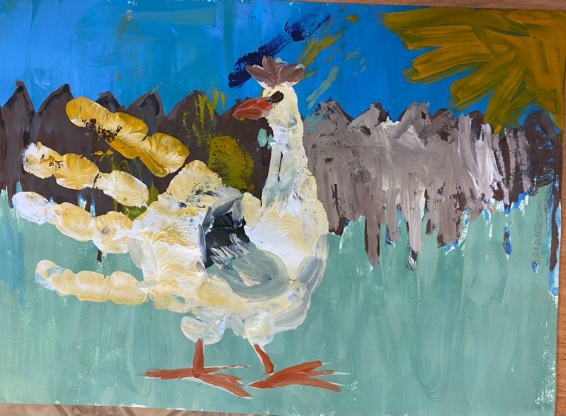 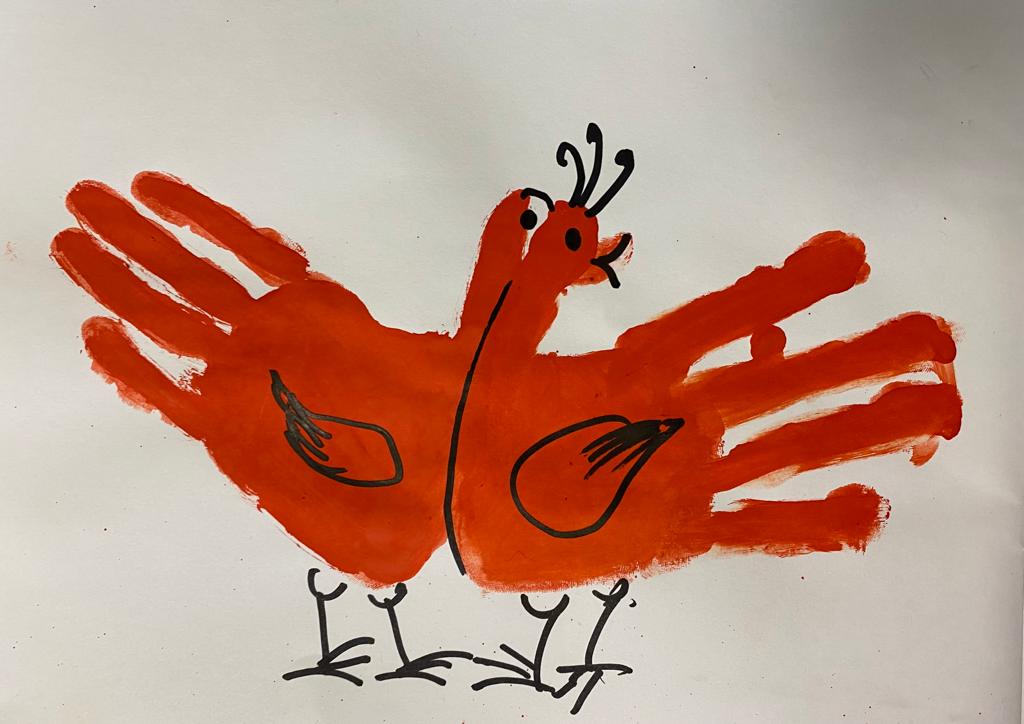 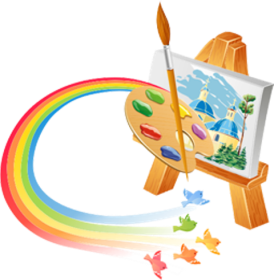 Изостудия «Акварелька»
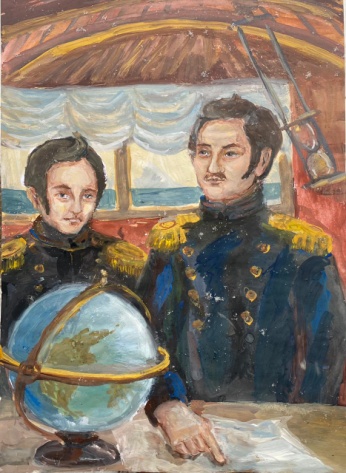 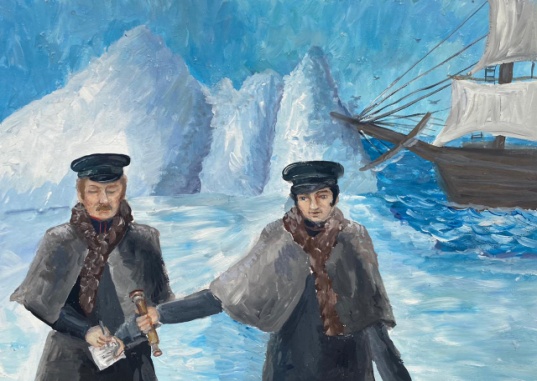 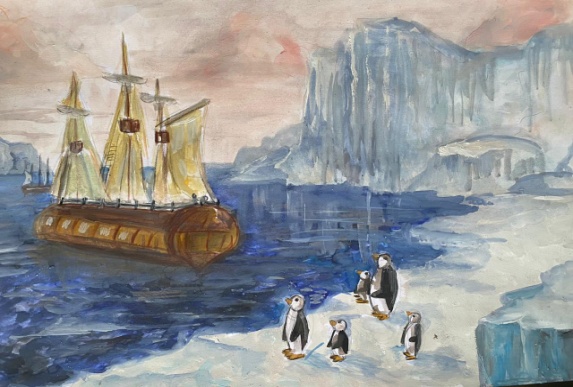 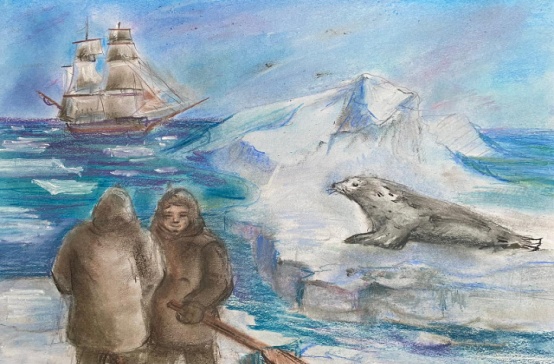 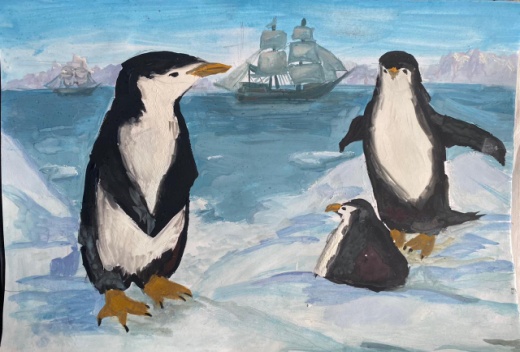 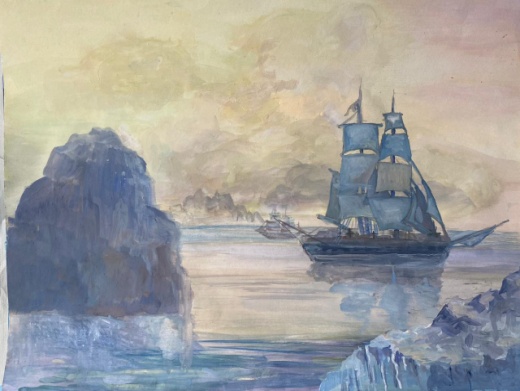 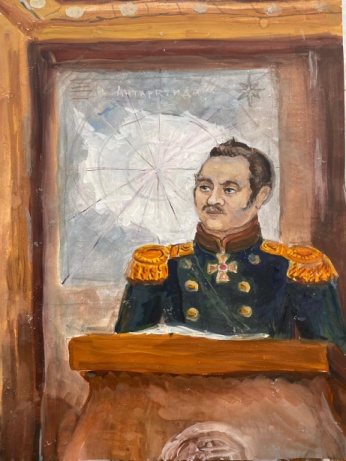 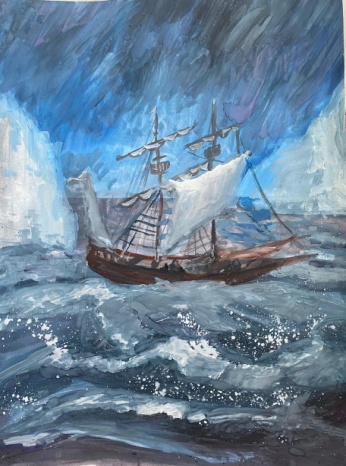 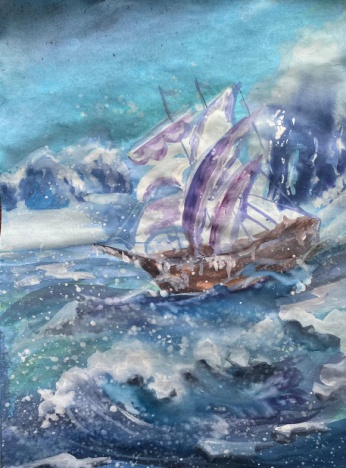 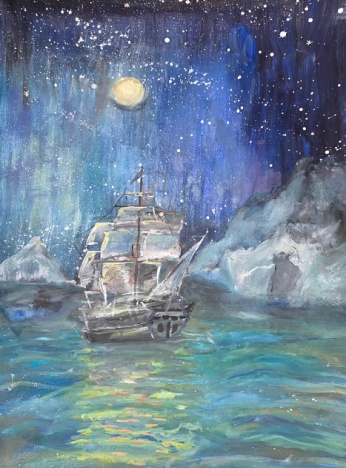 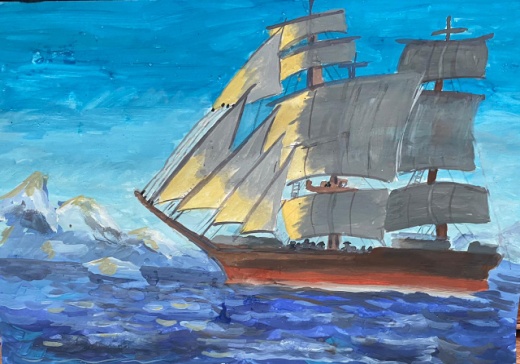 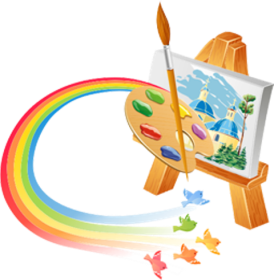 Изостудия «Акварелька»
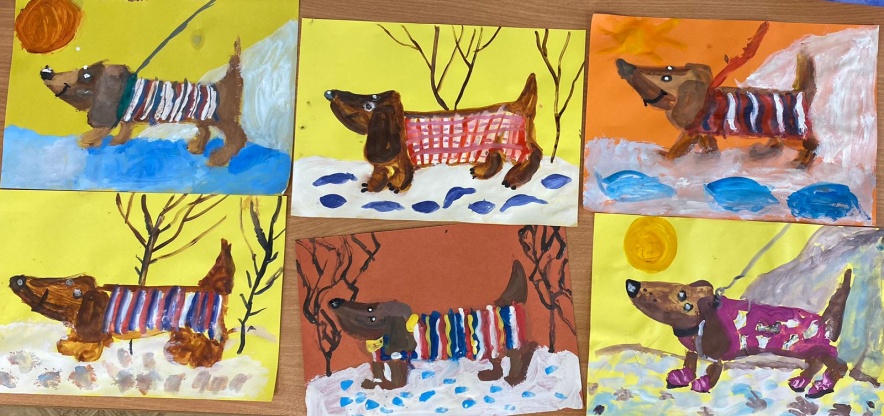 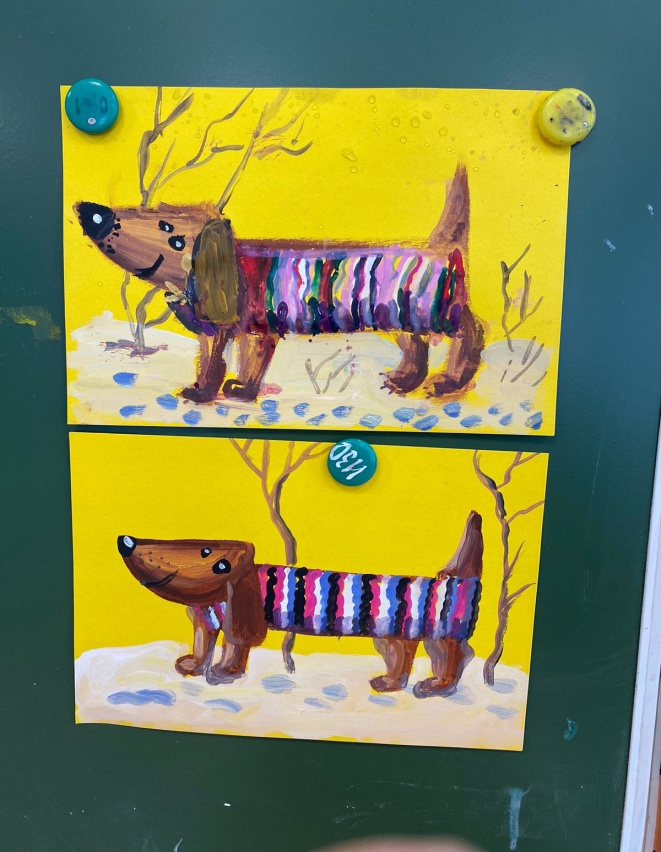 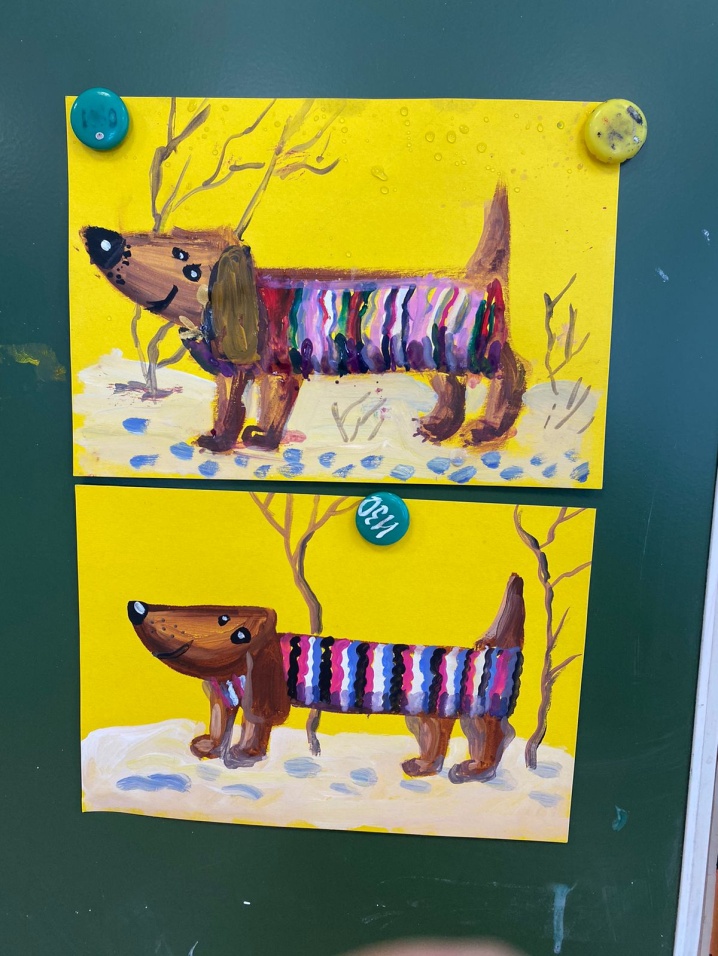 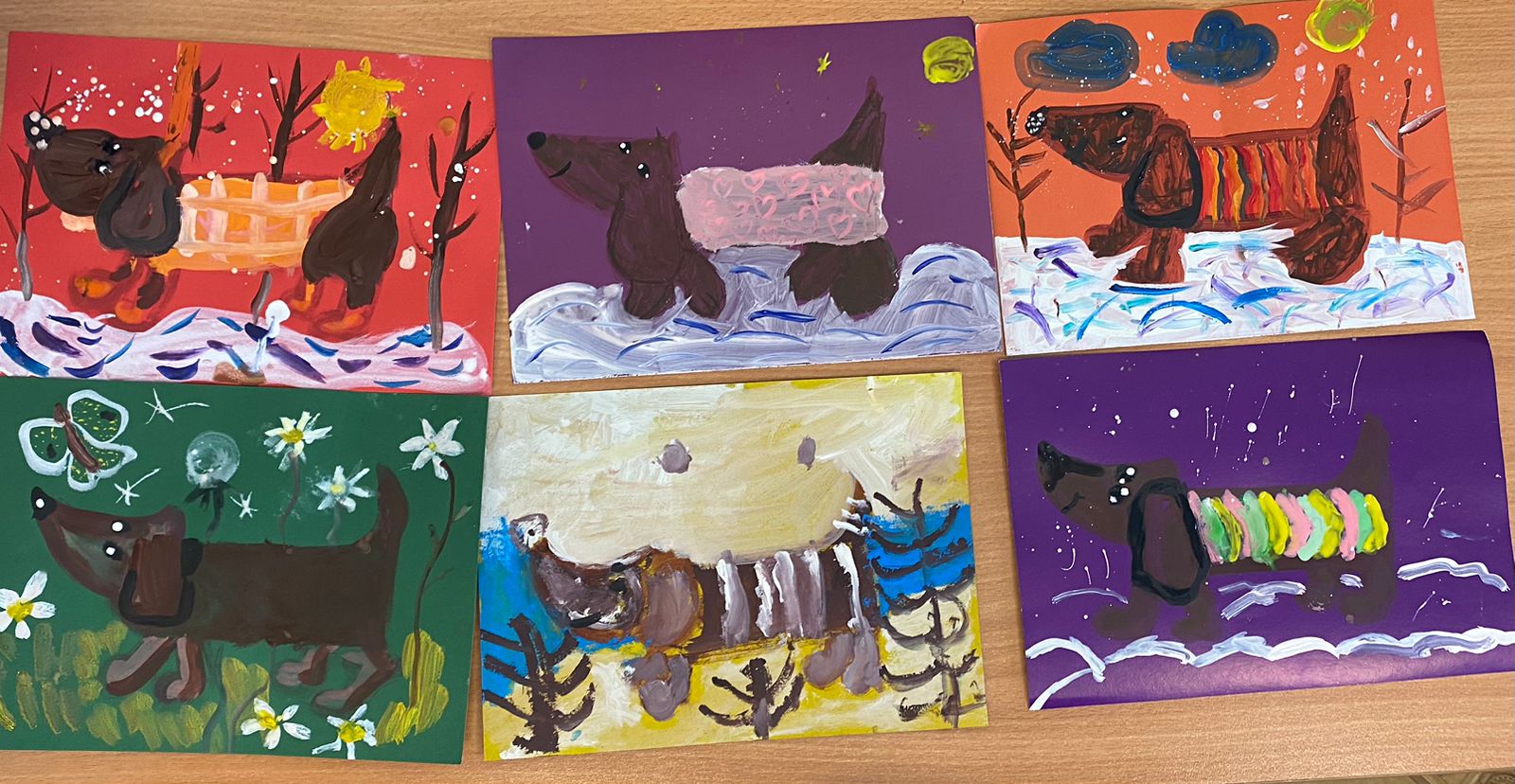 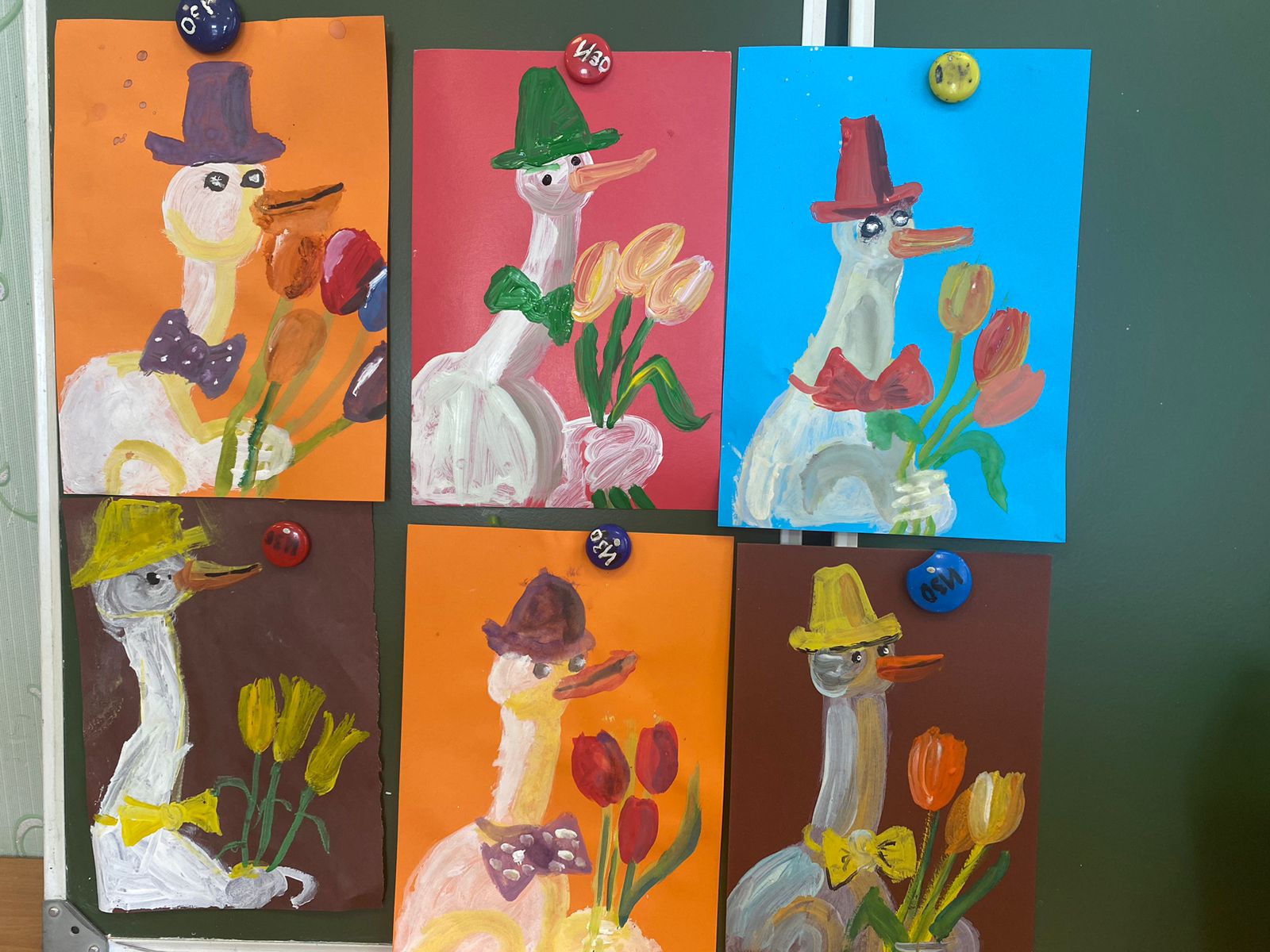 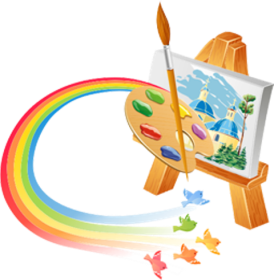 Изостудия «Акварелька»
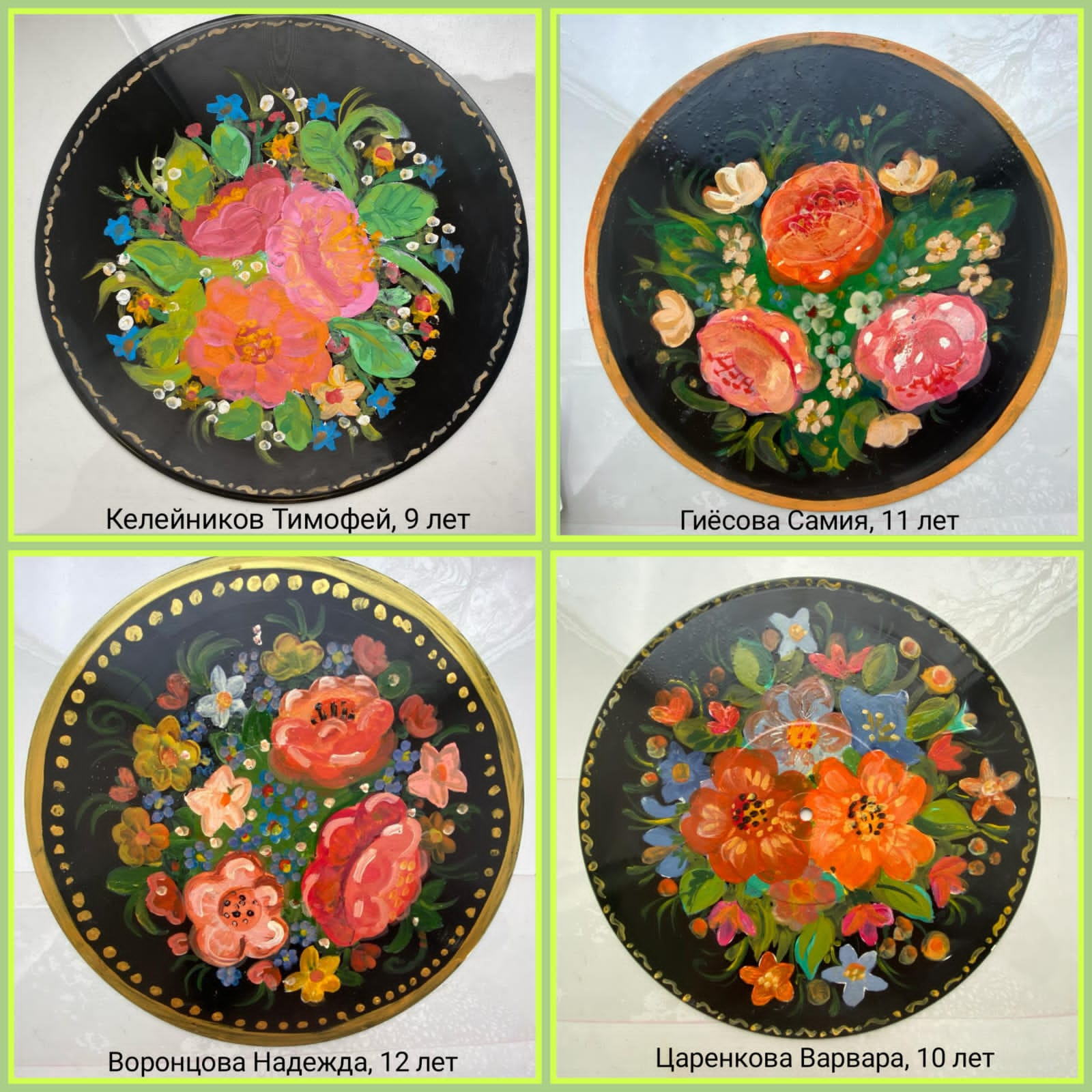 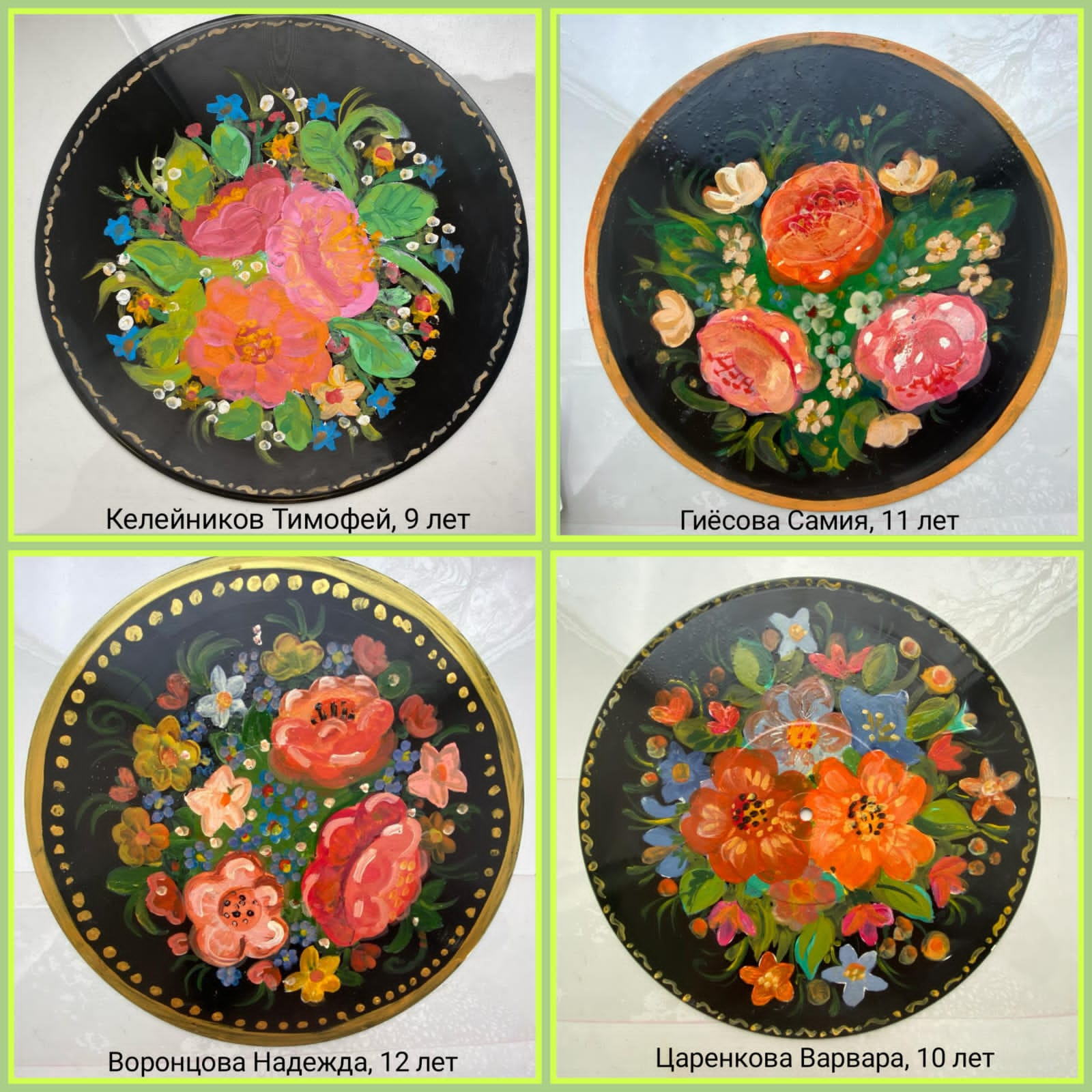 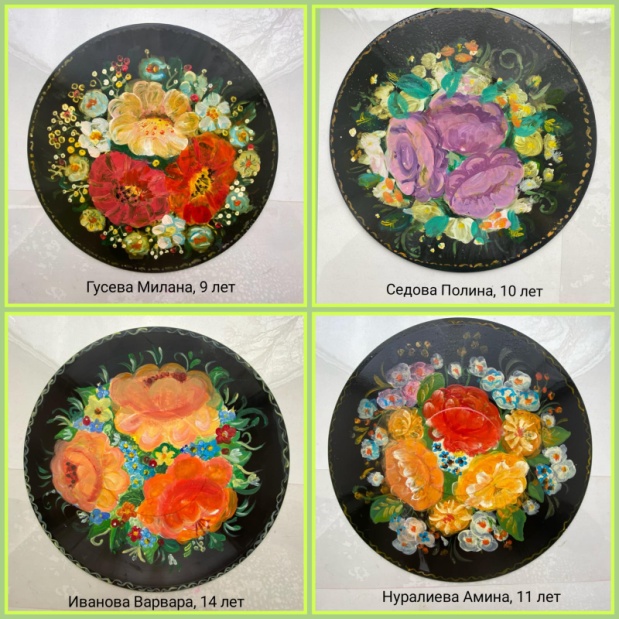 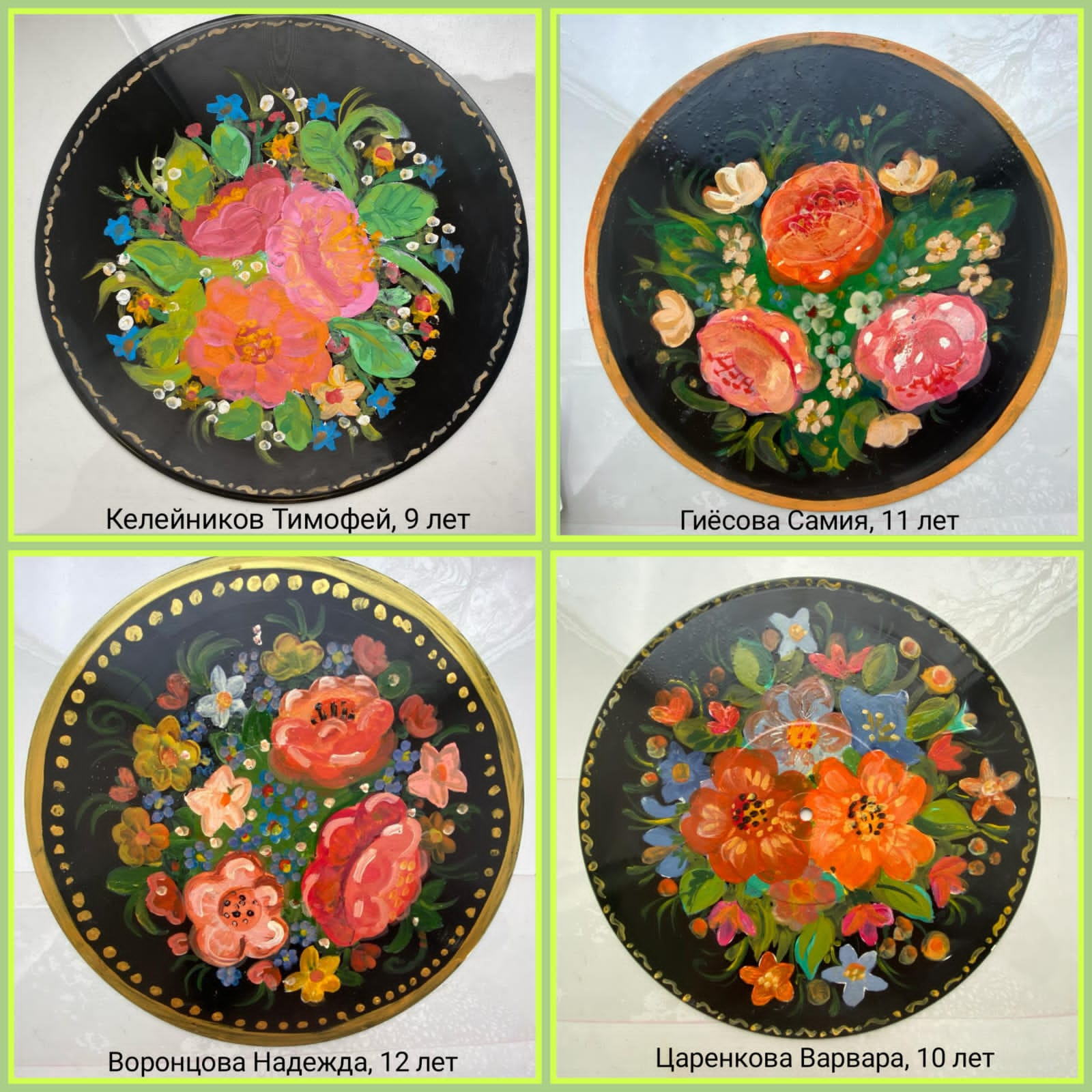 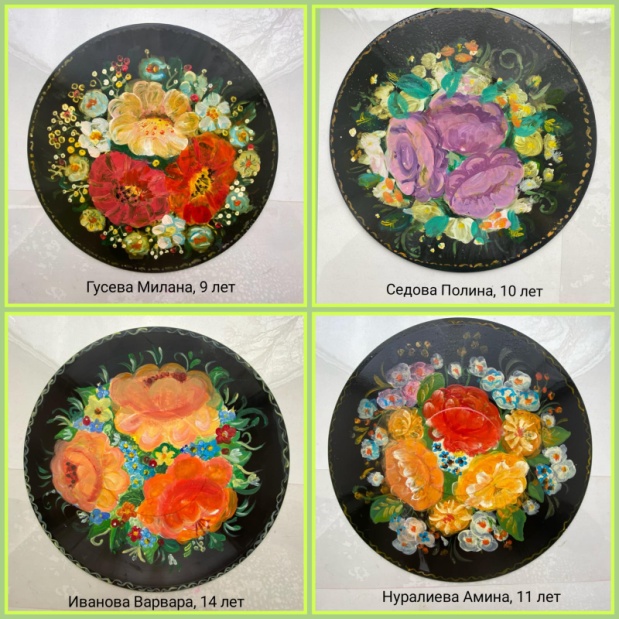 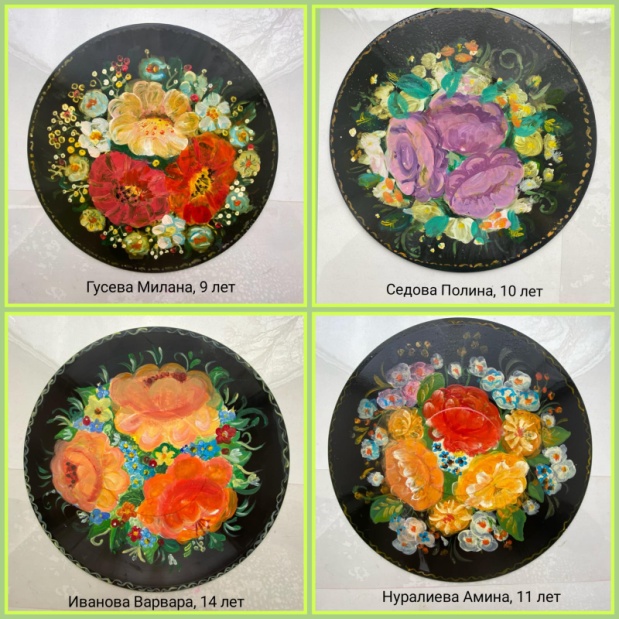 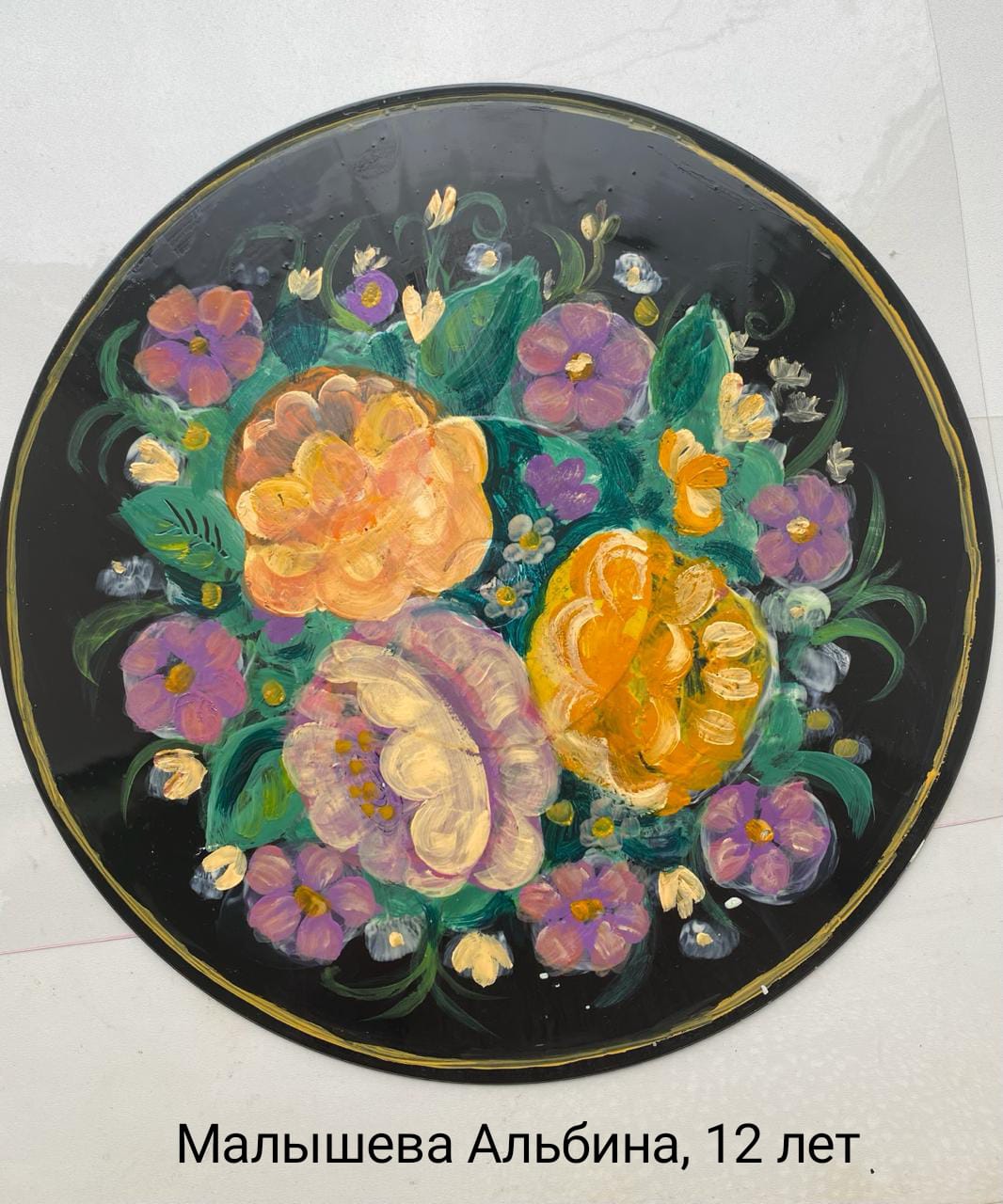 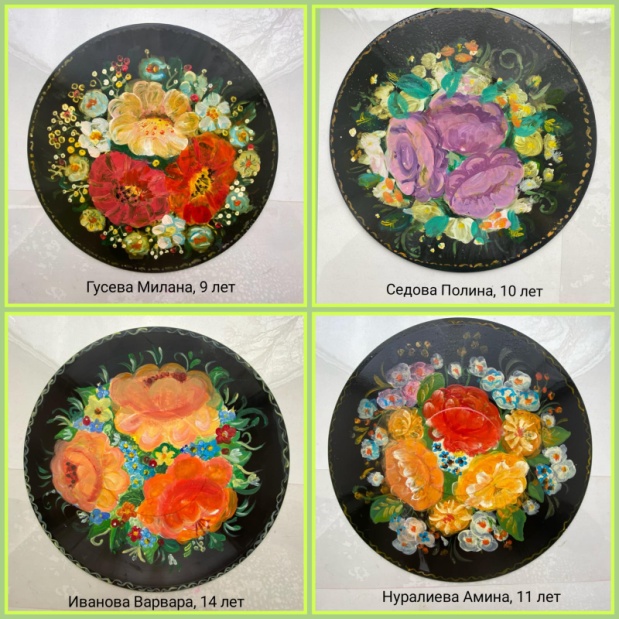 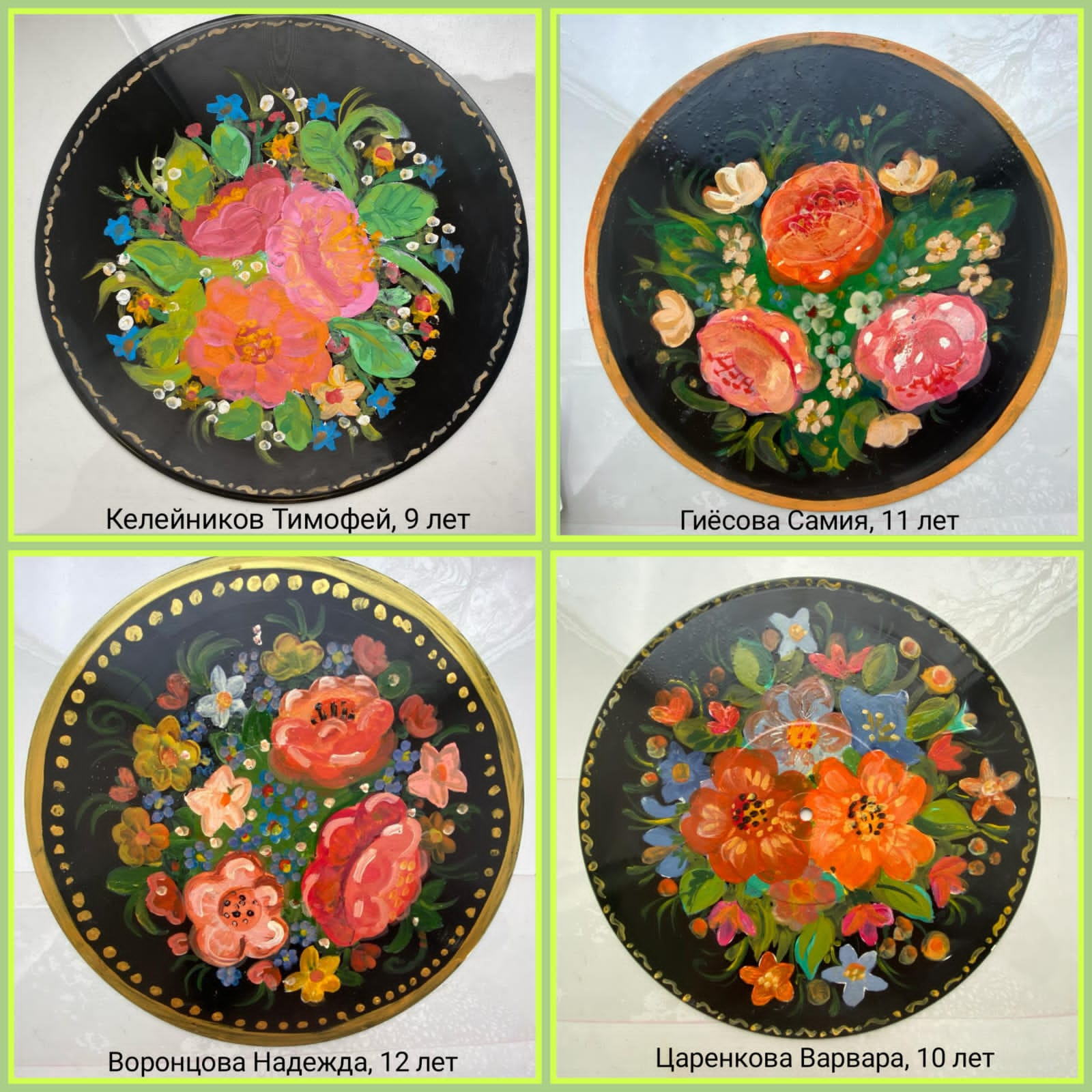 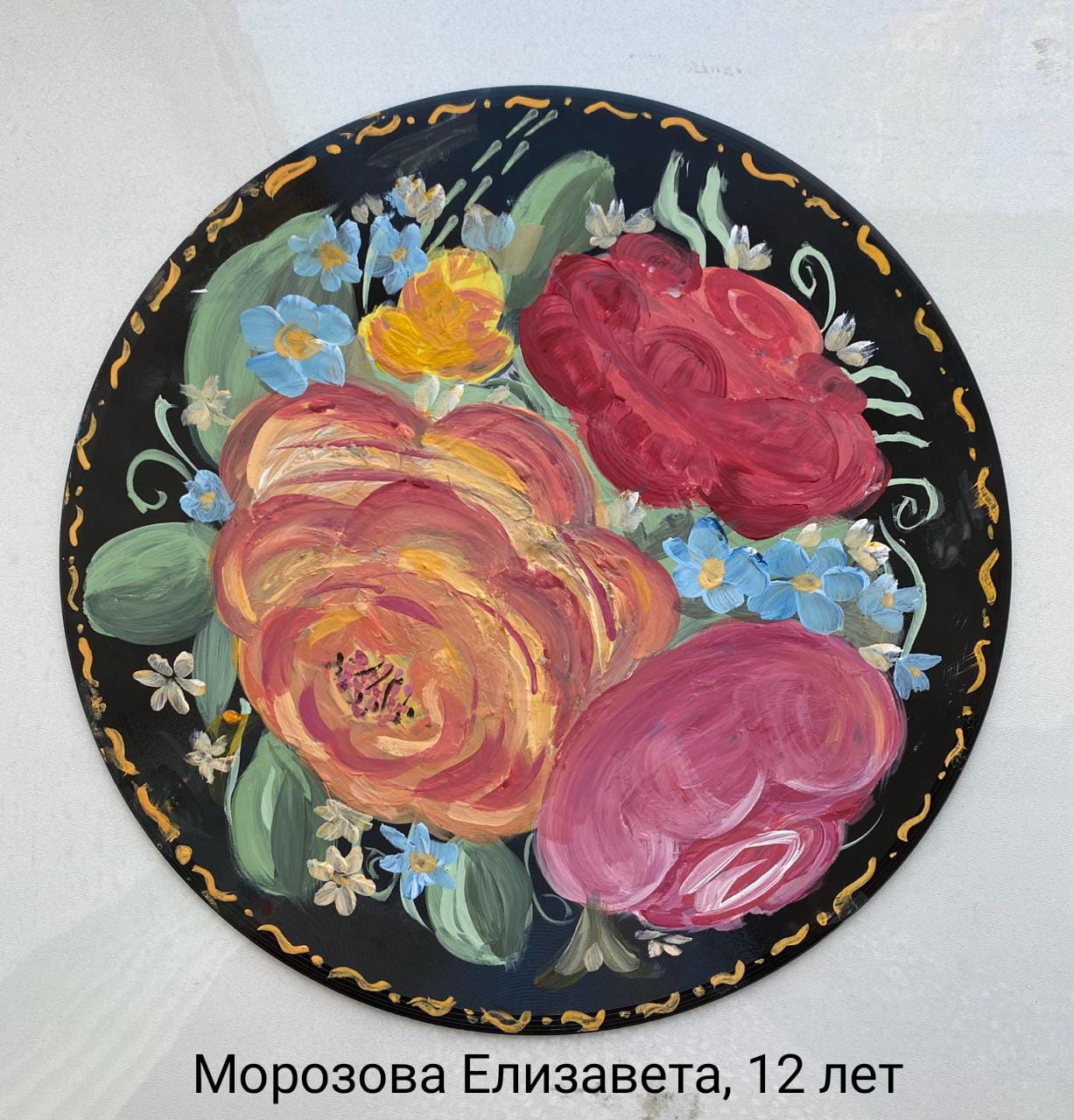 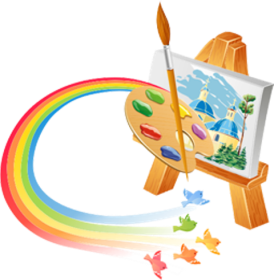 Изостудия «Акварелька»
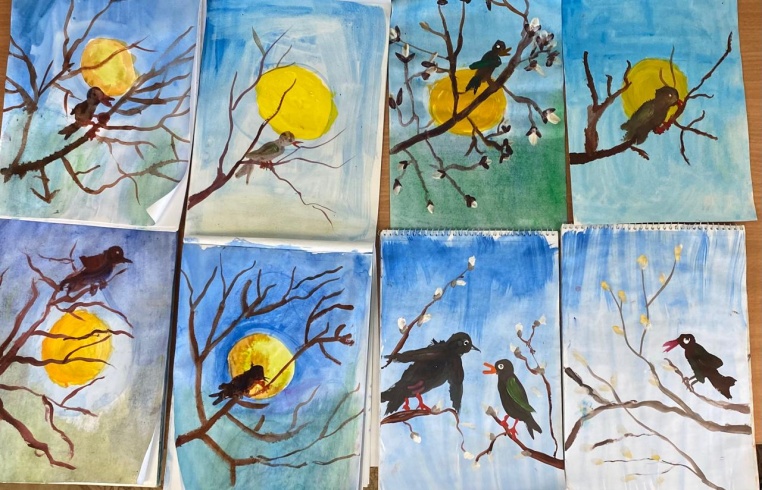 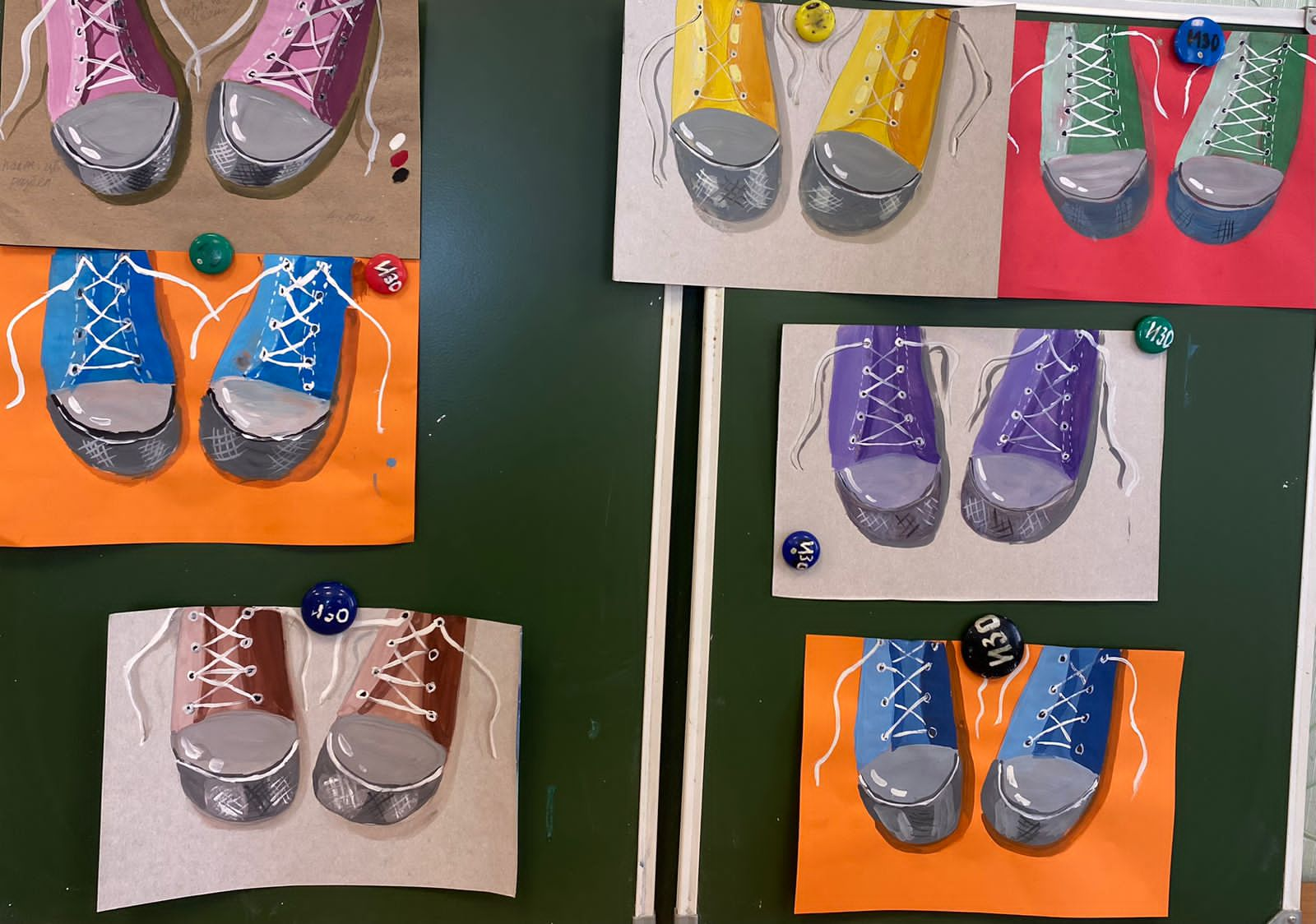 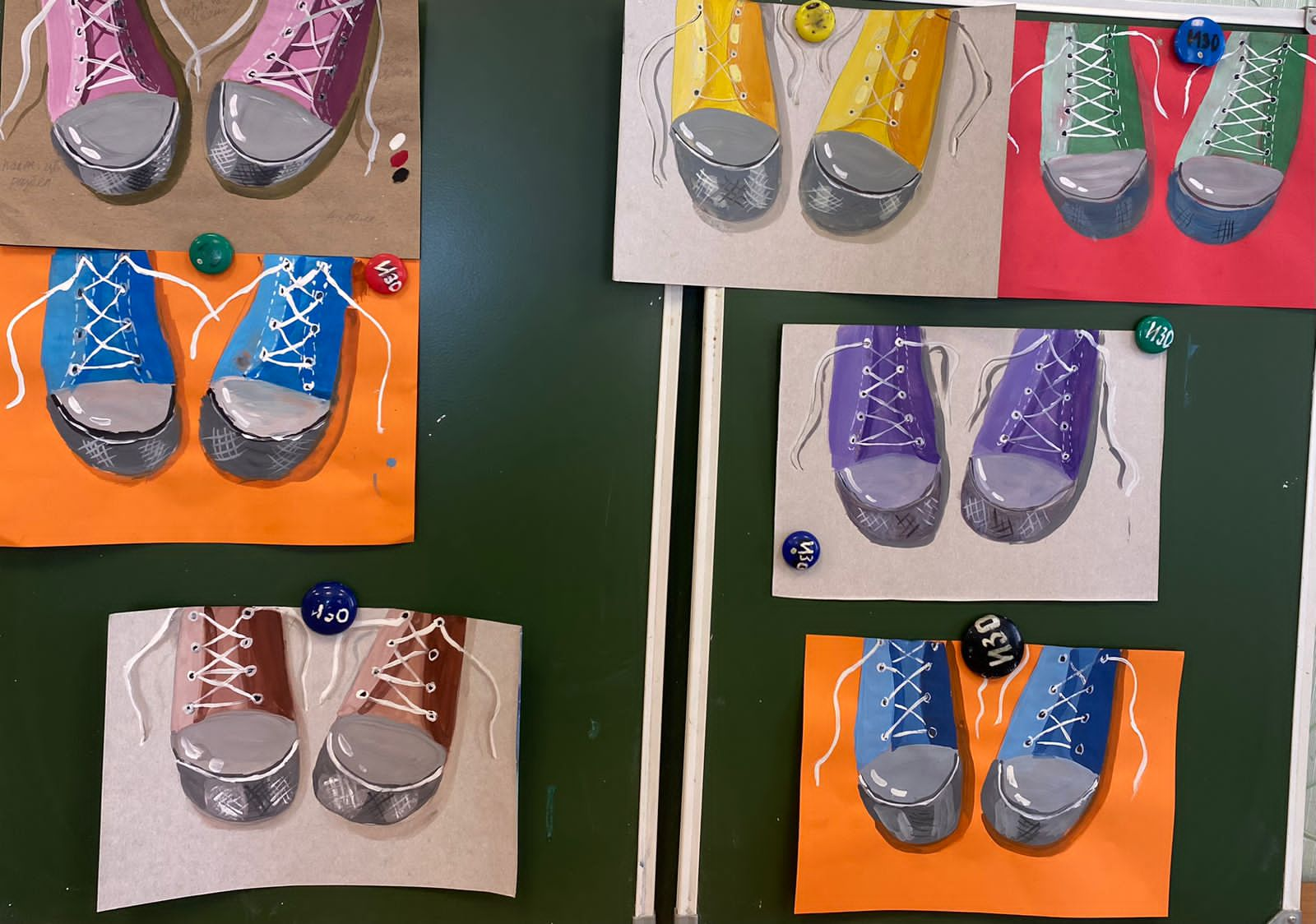 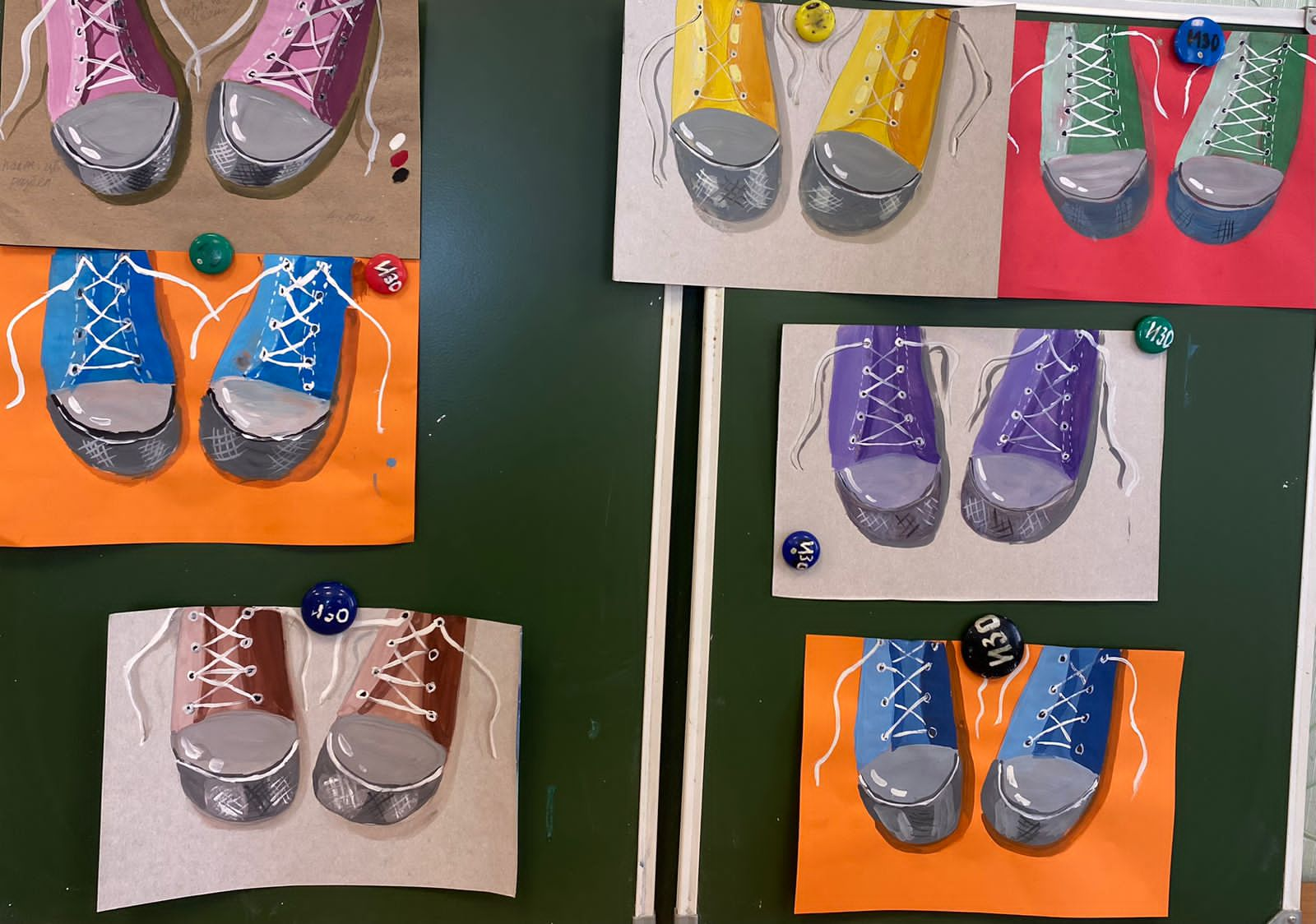 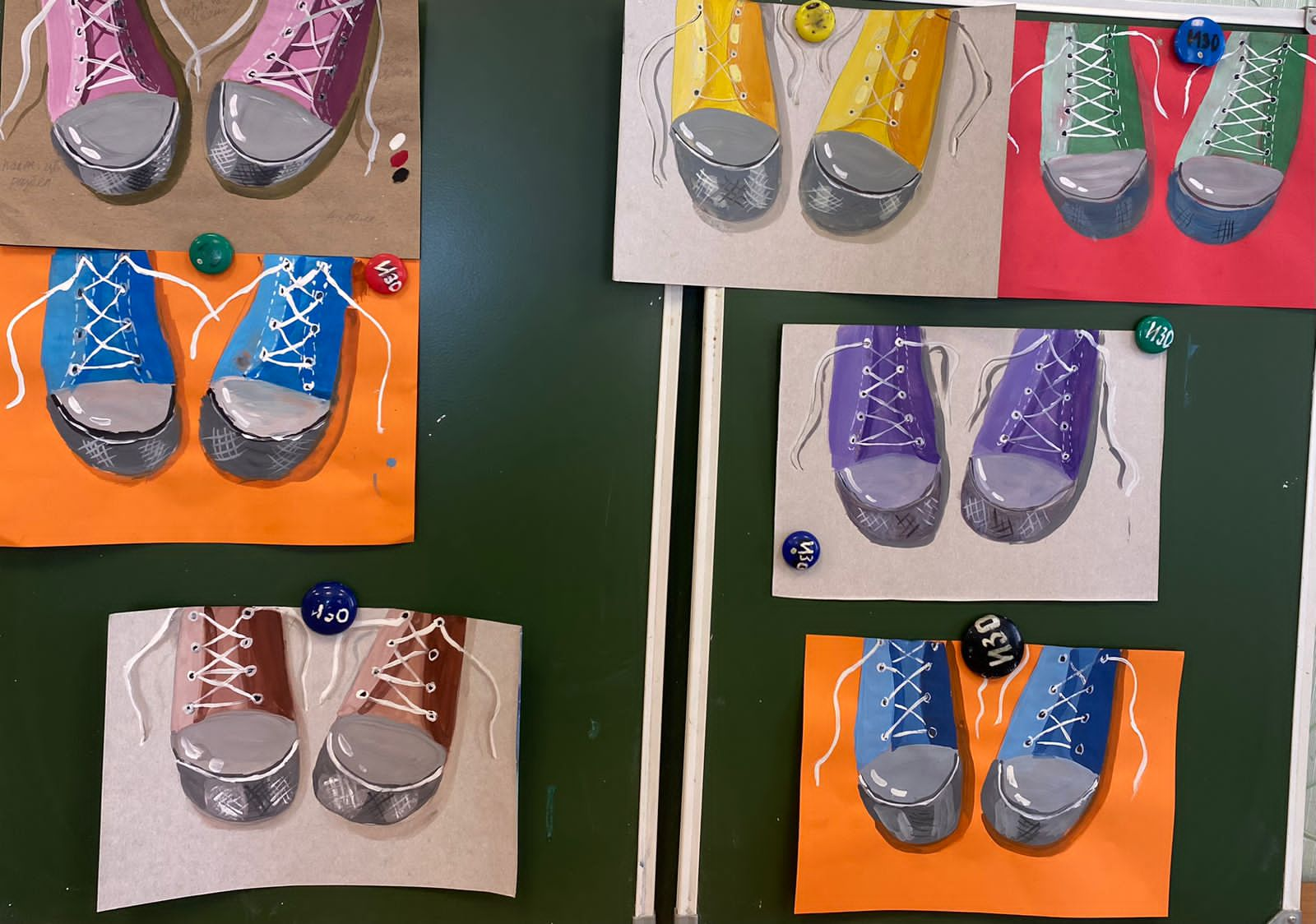 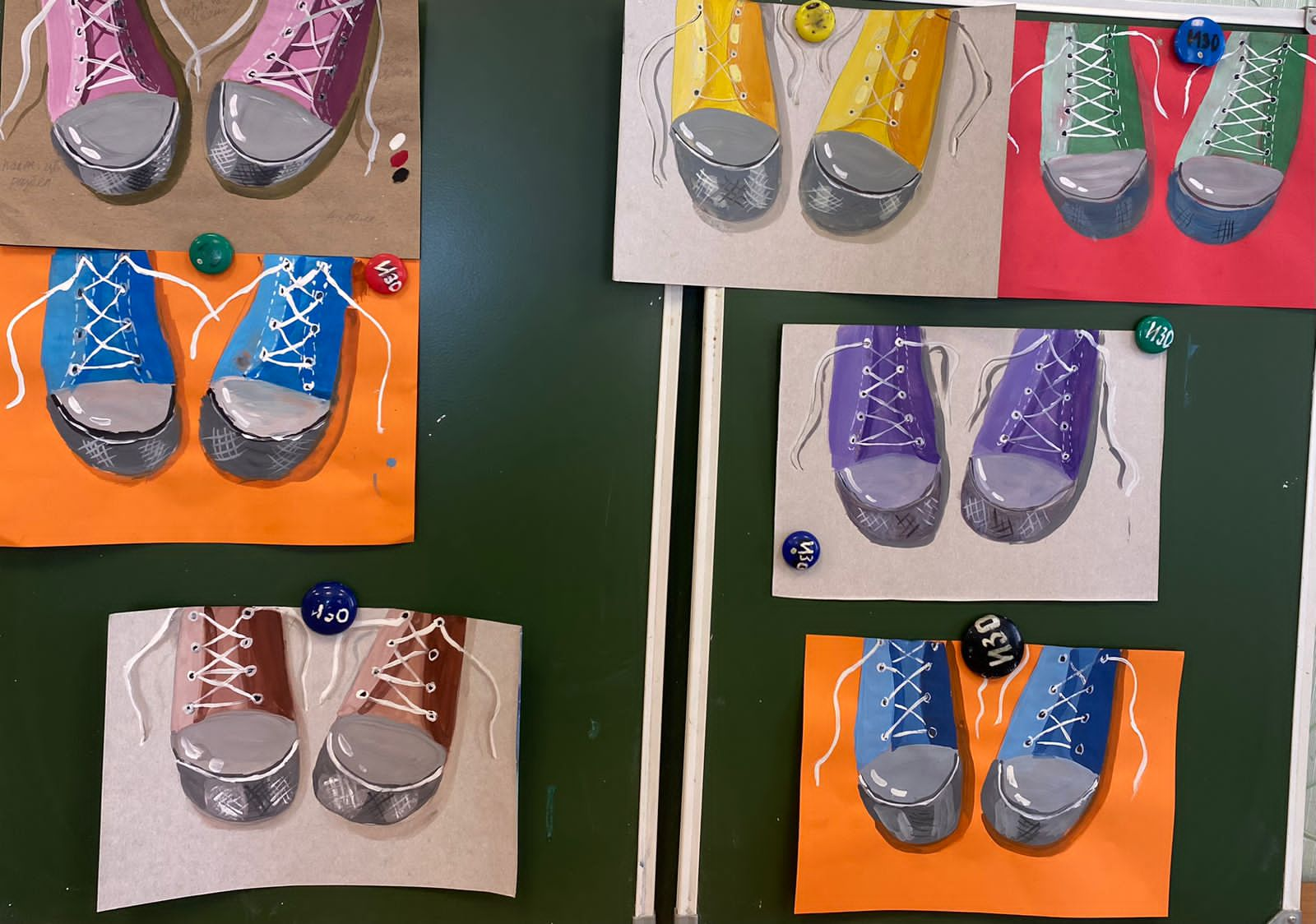 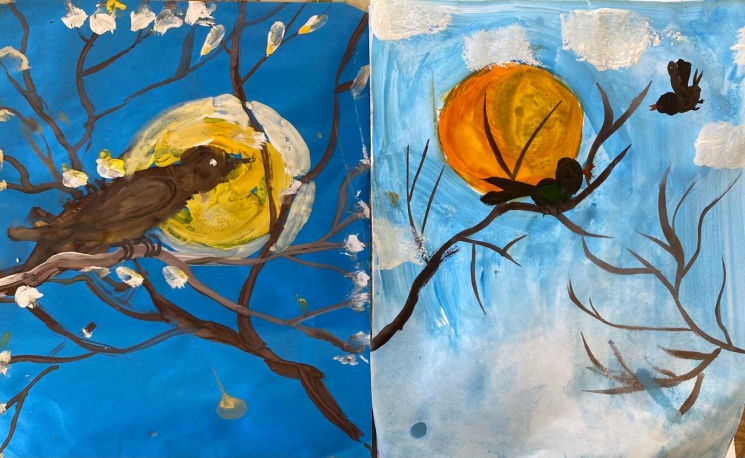 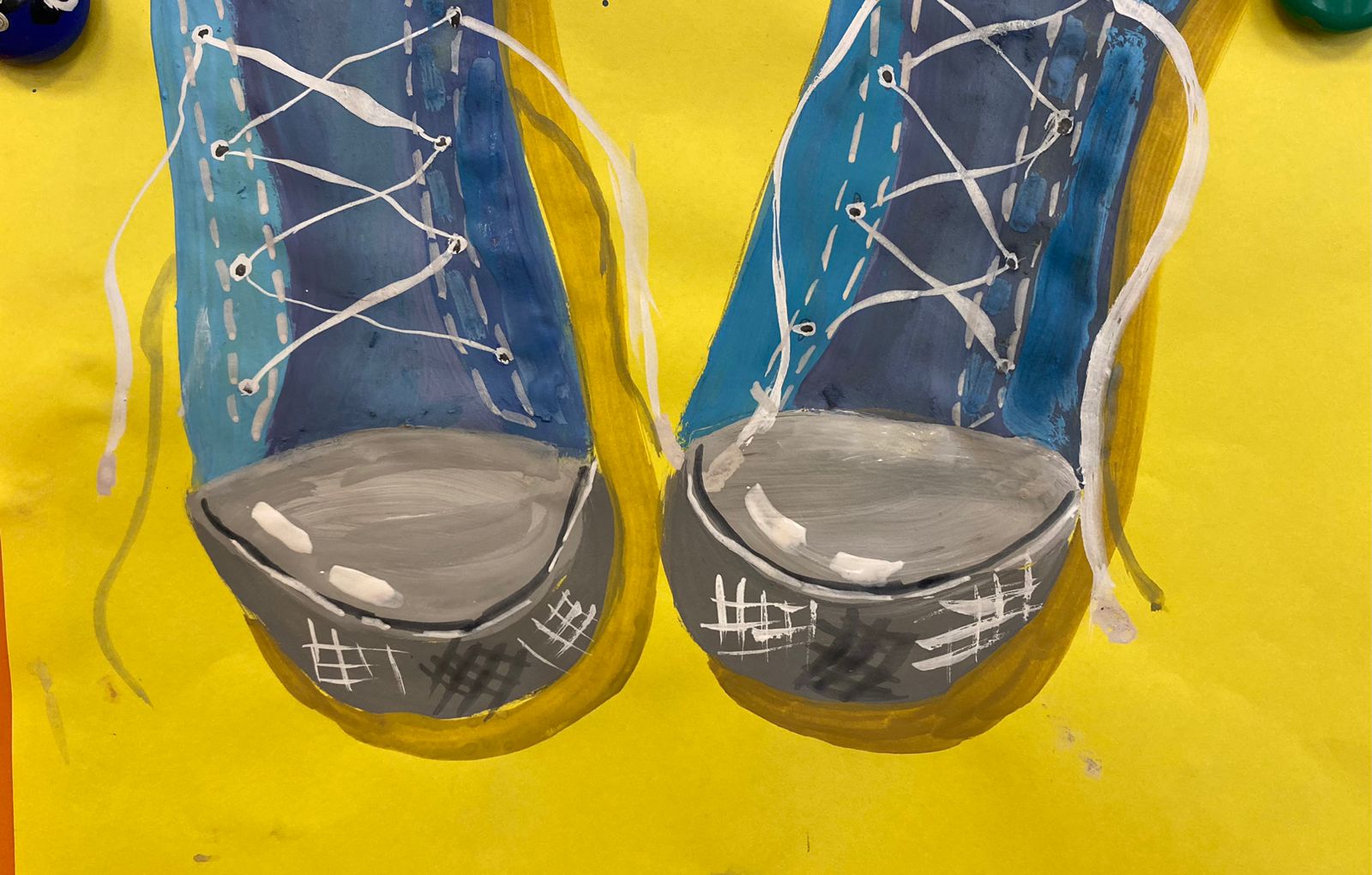 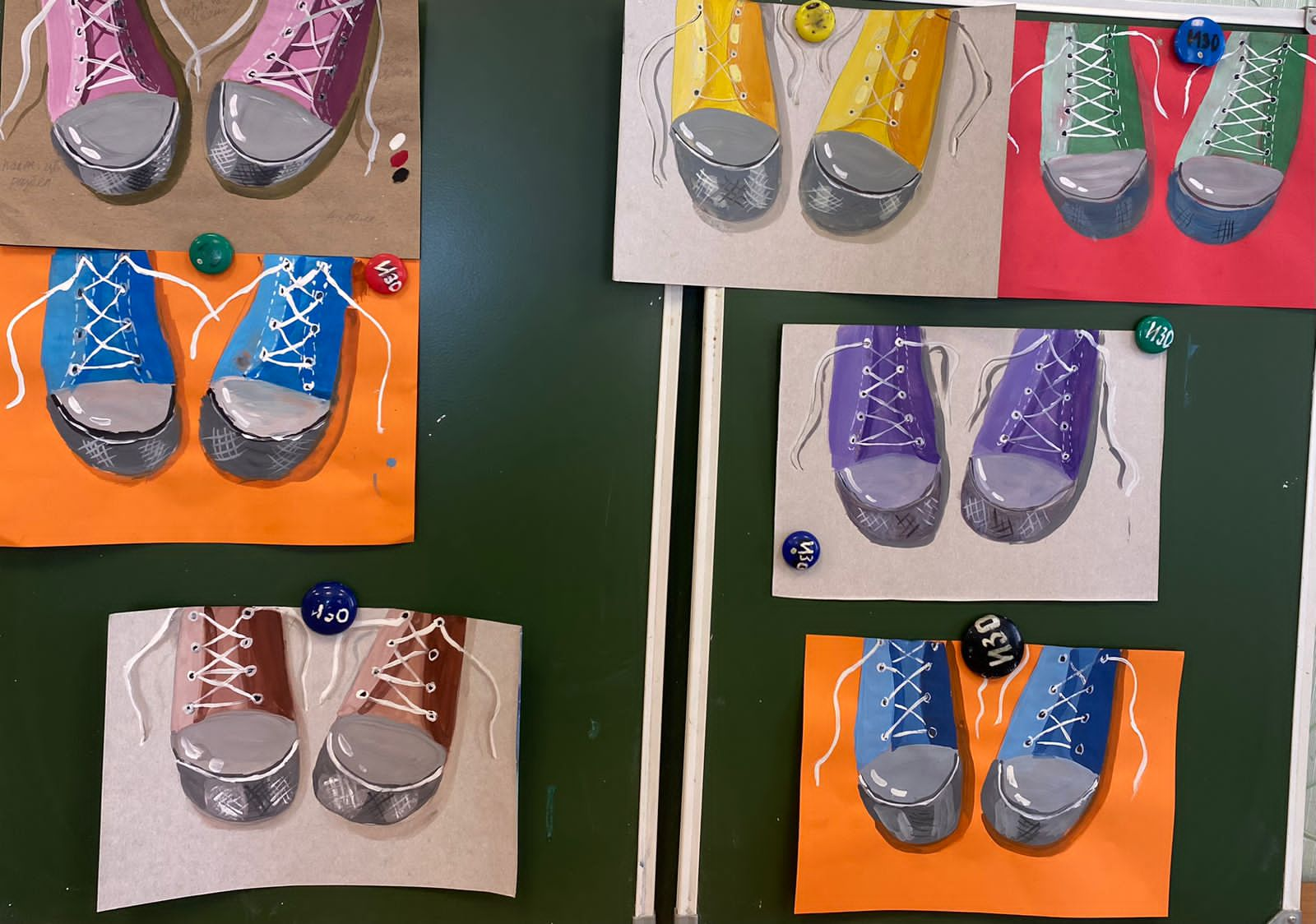 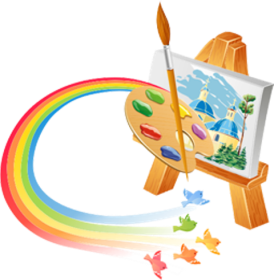 Изостудия «Акварелька»
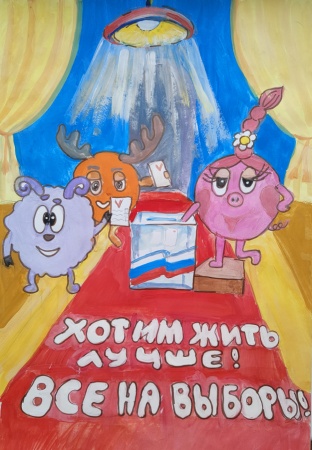 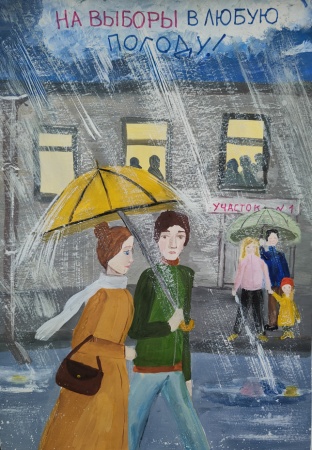 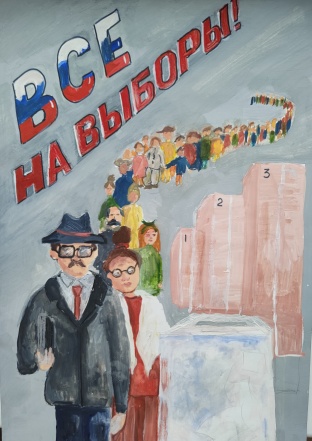 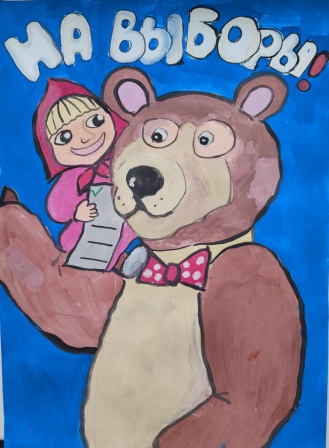 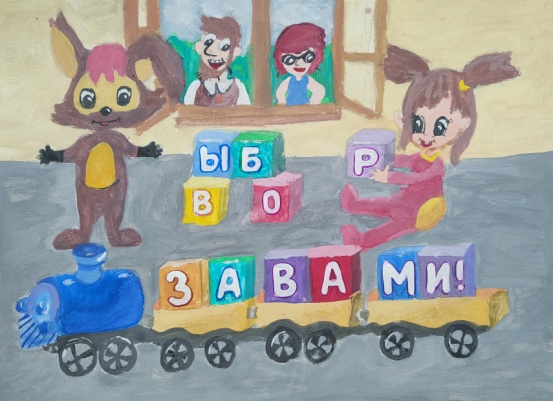 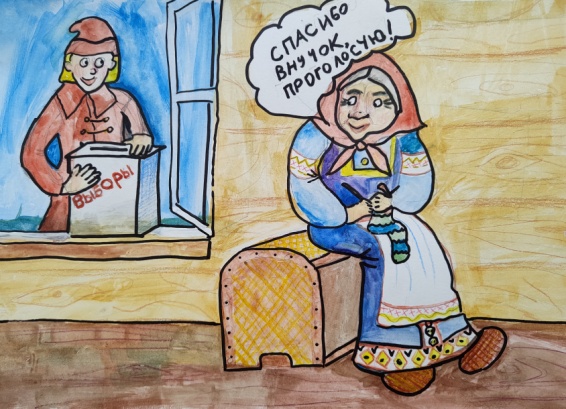 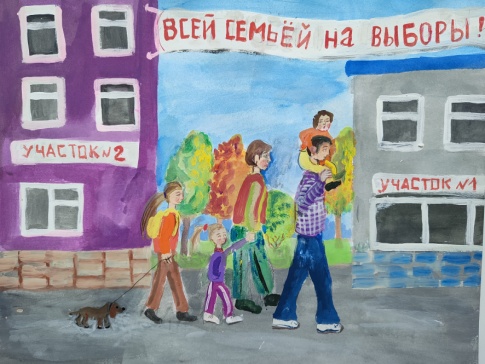 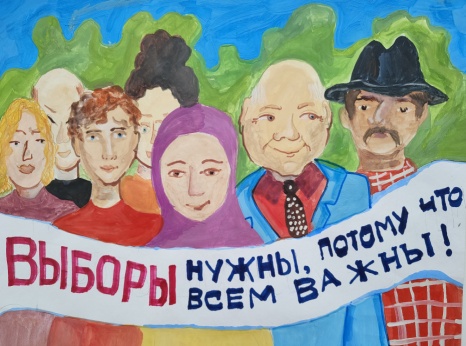 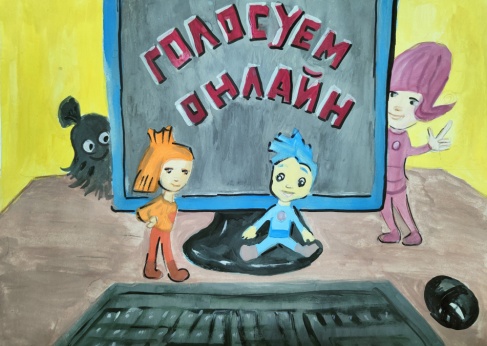 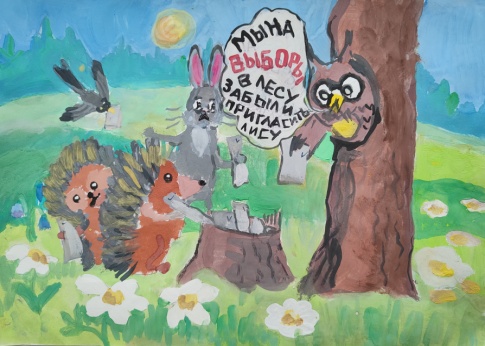 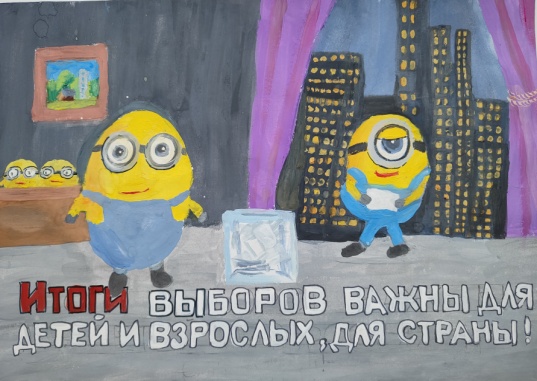 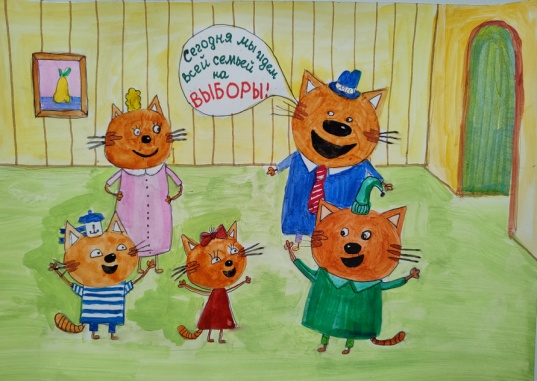 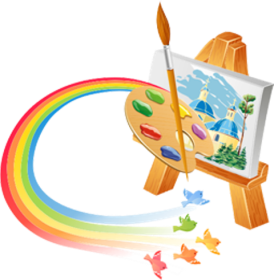 Изостудия «Акварелька»
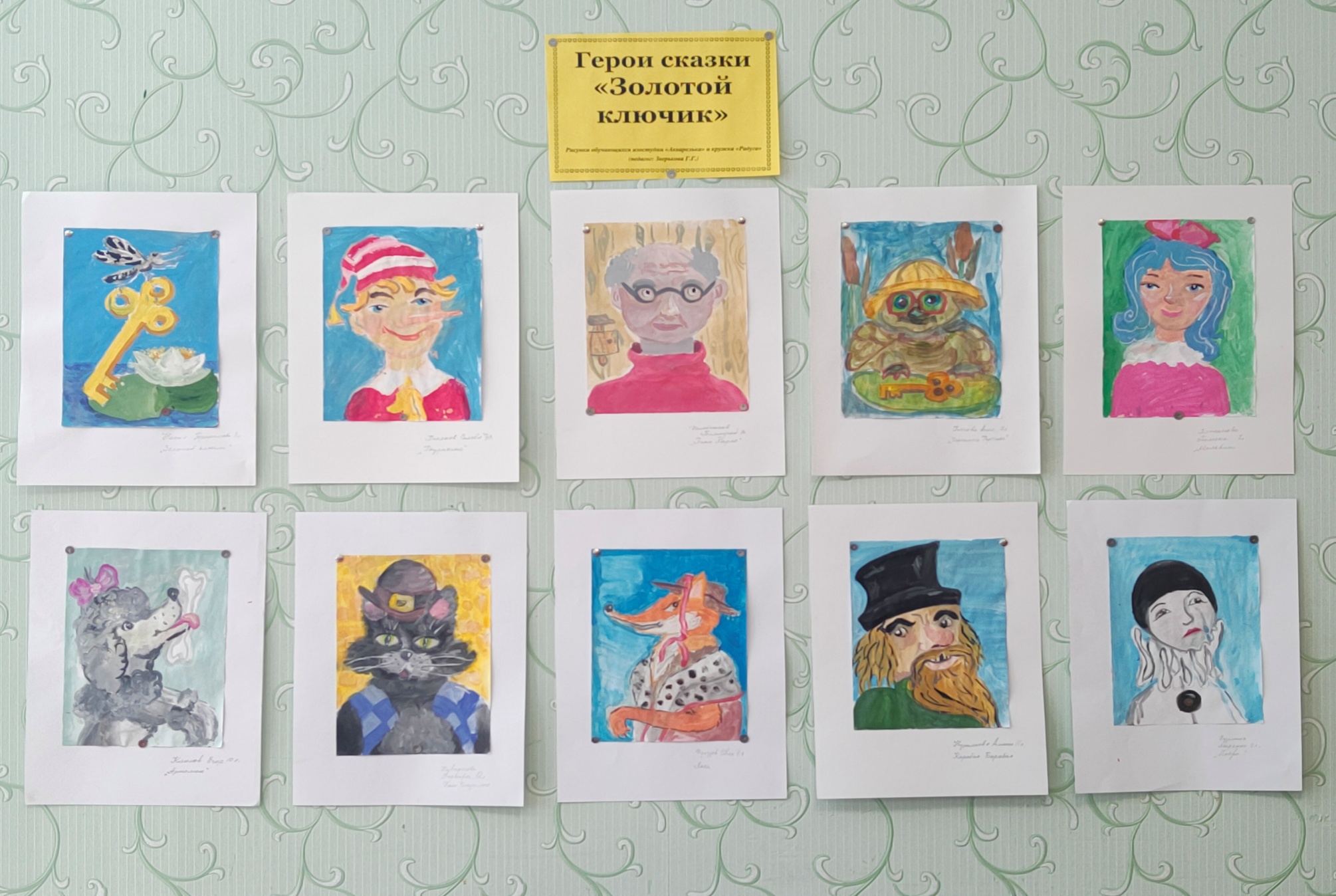 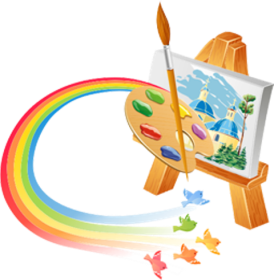 Изостудия «Акварелька»
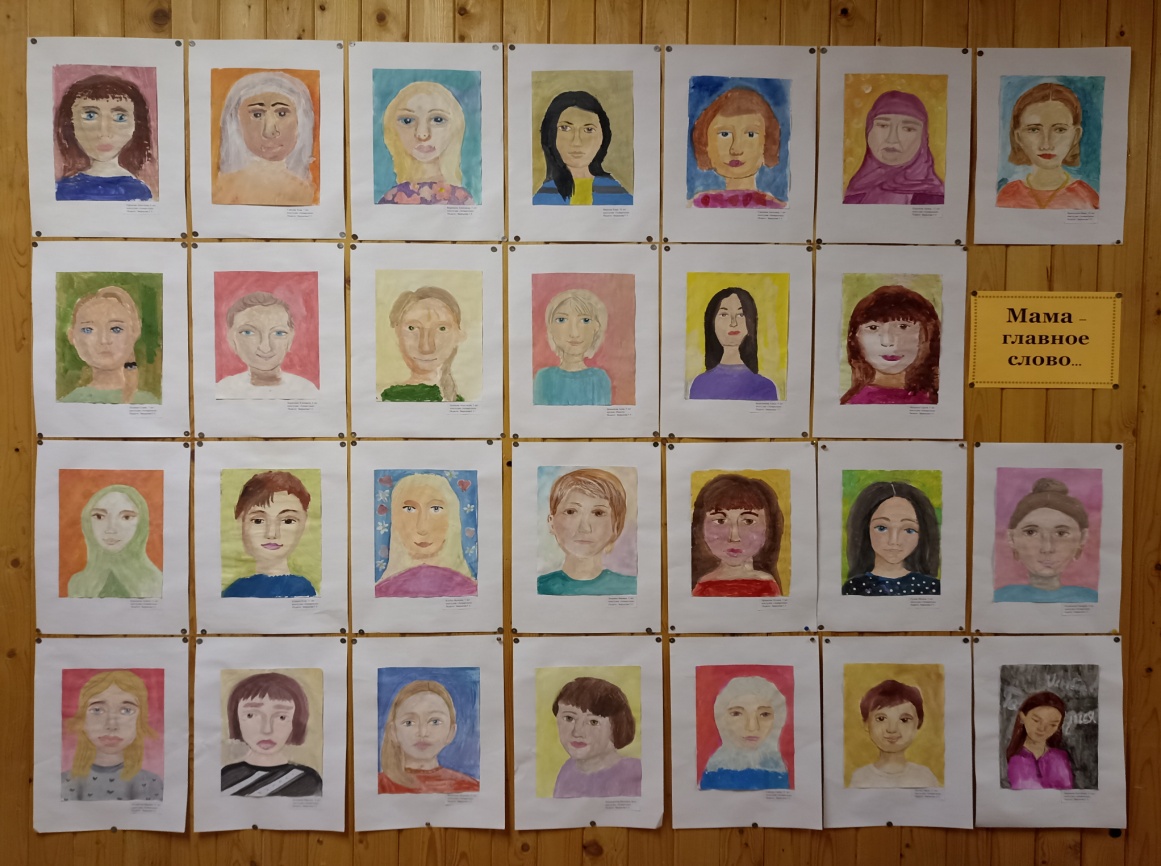 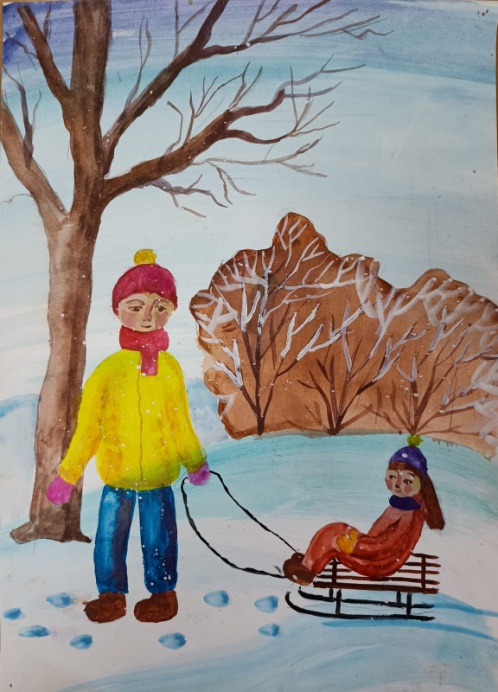 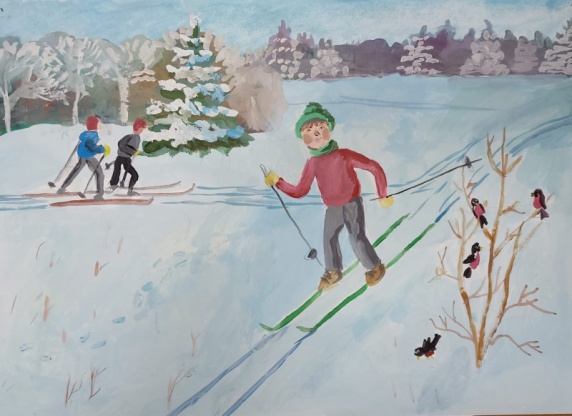 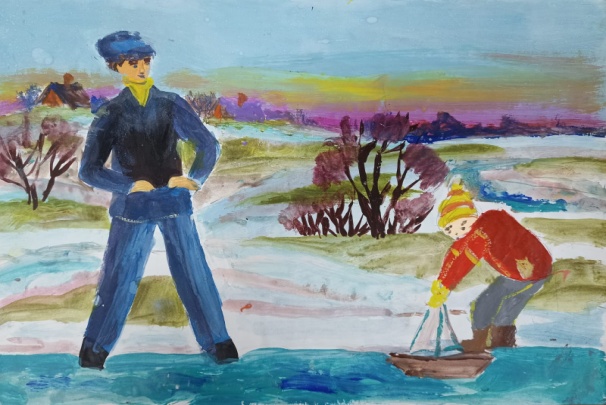 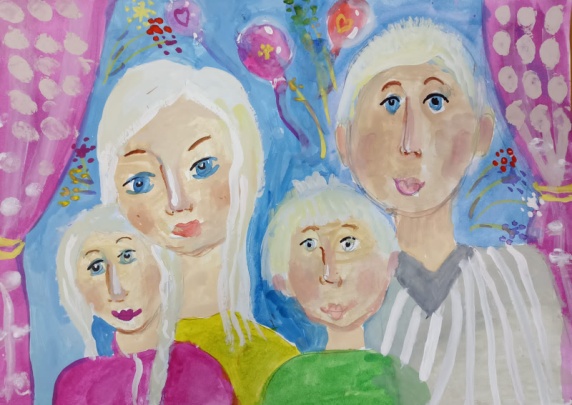 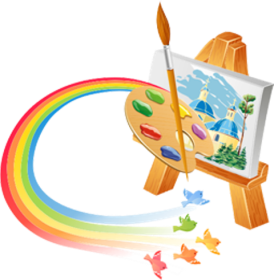 Изостудия «Акварелька»
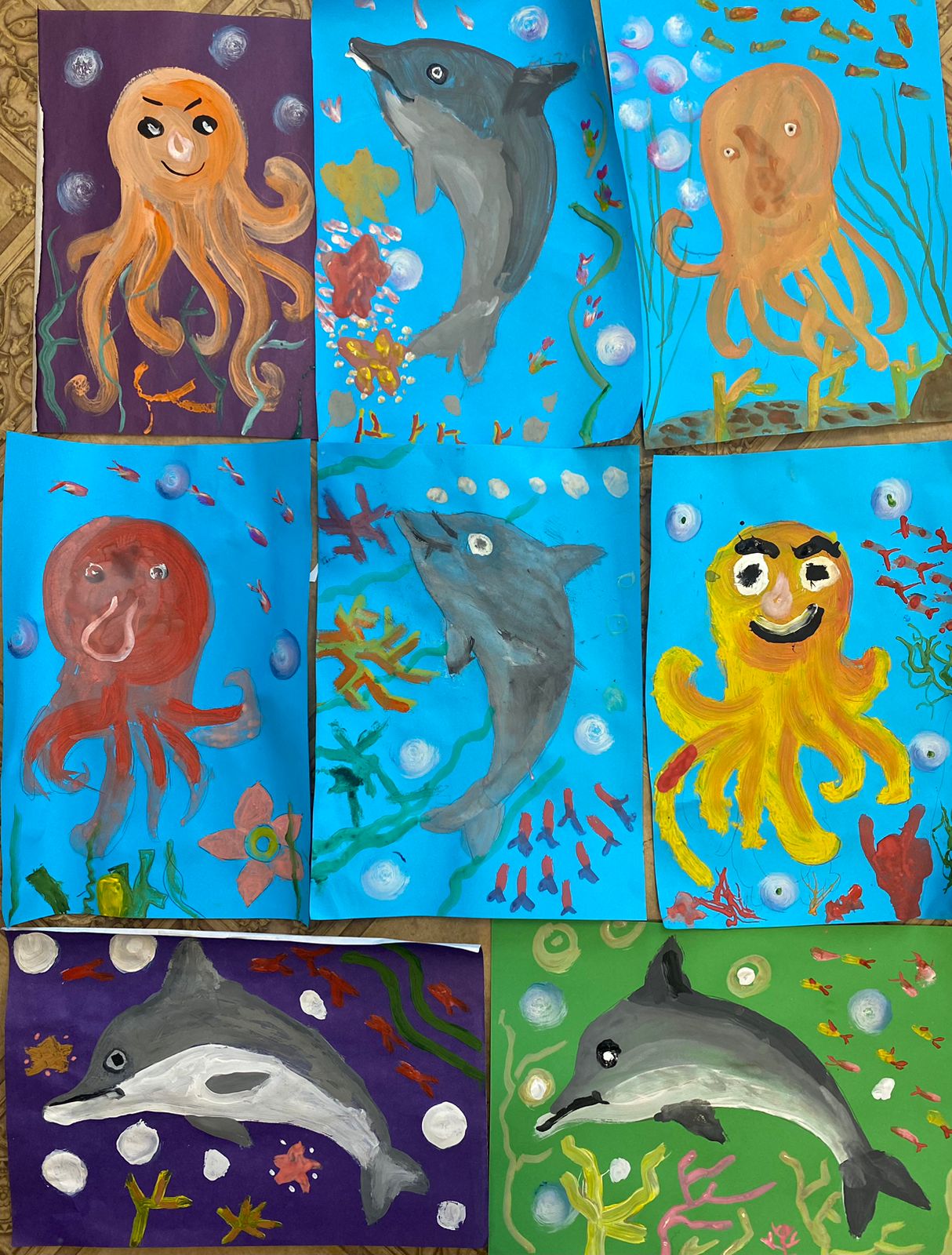 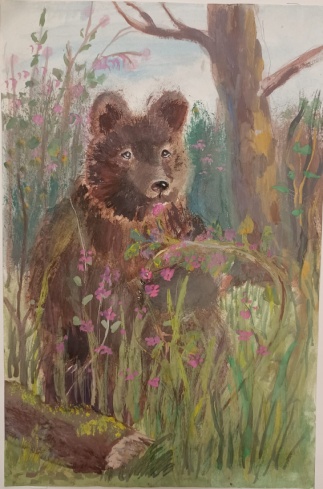 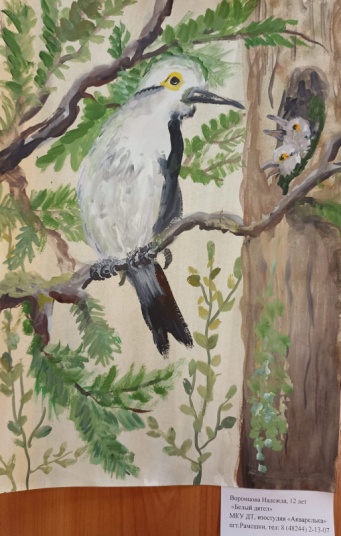 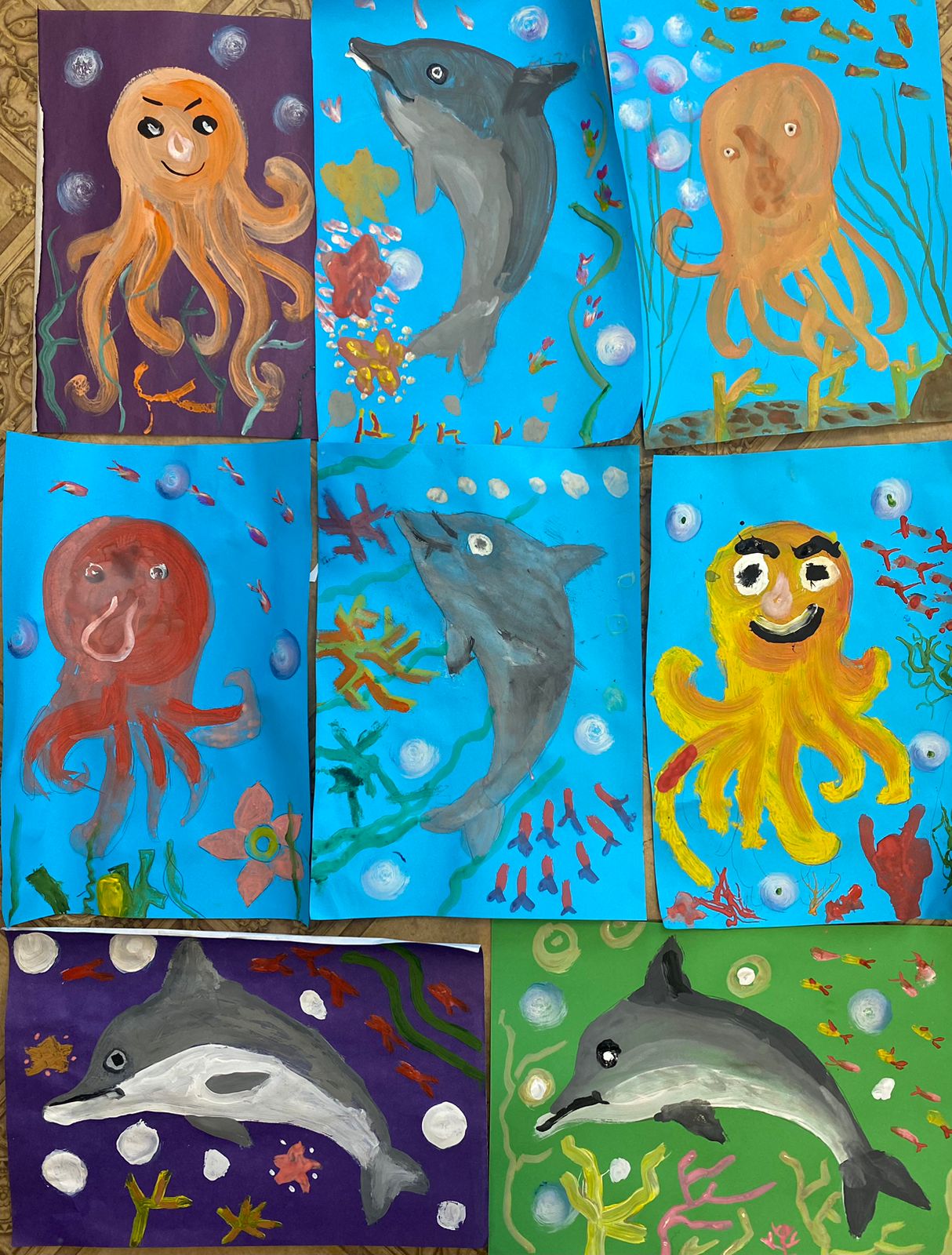 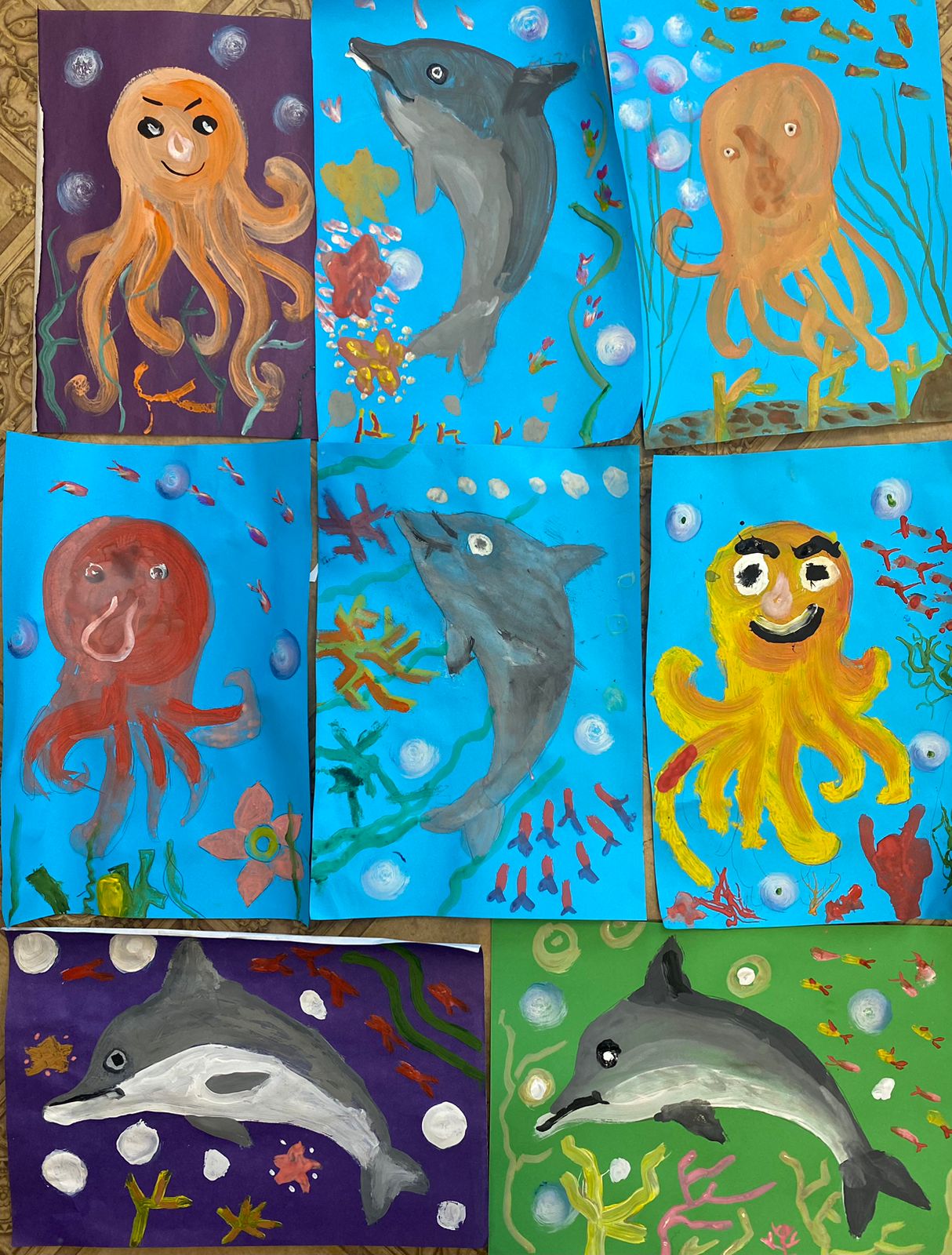 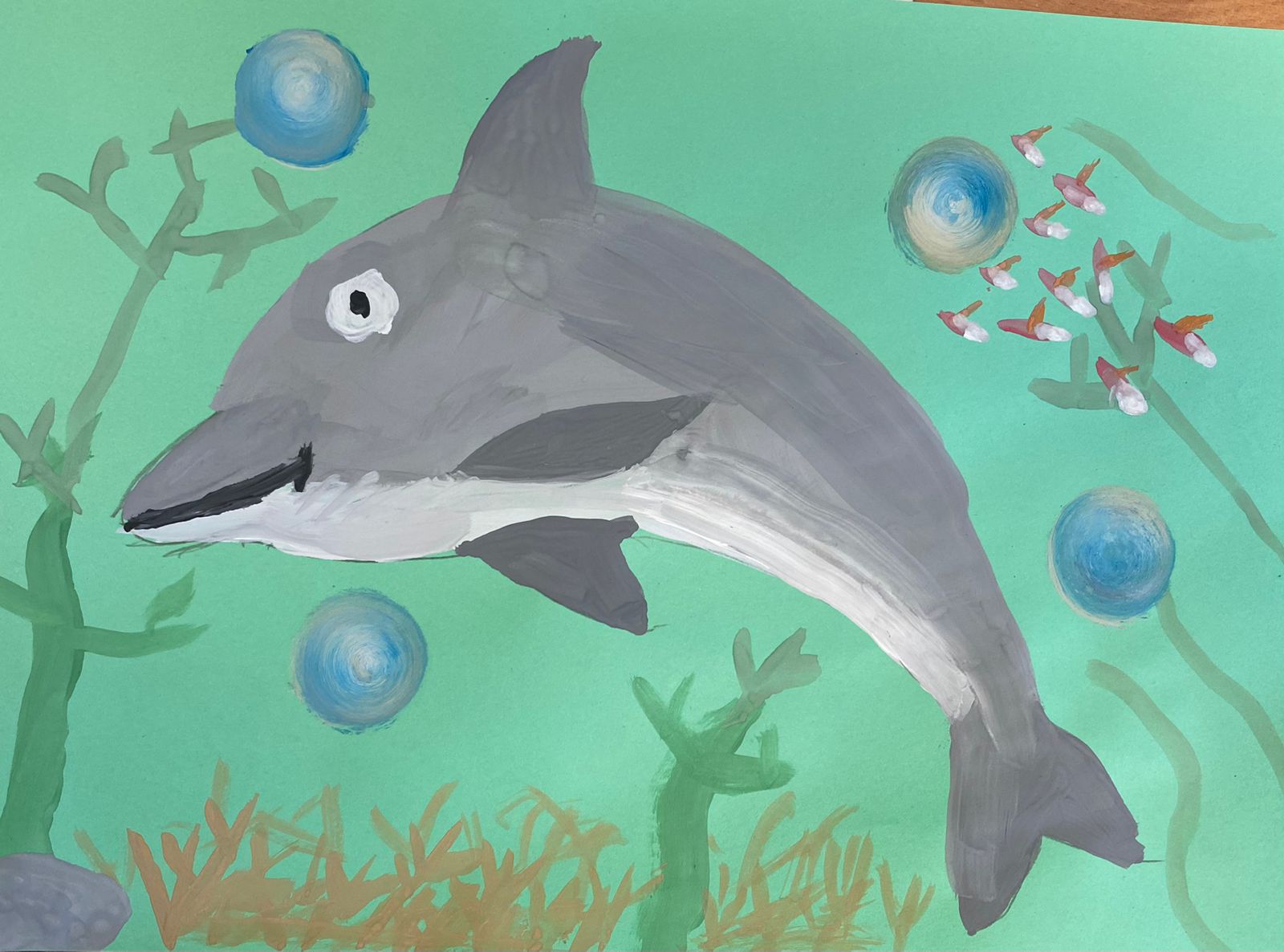 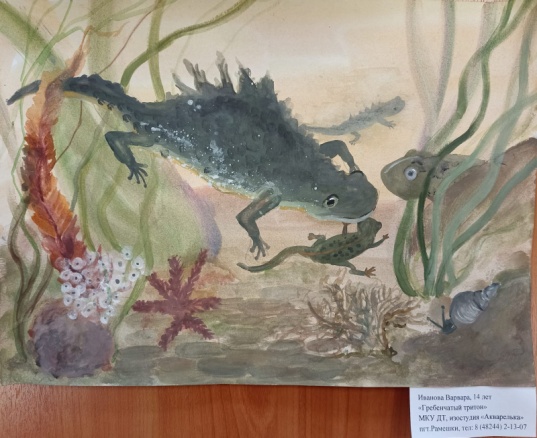 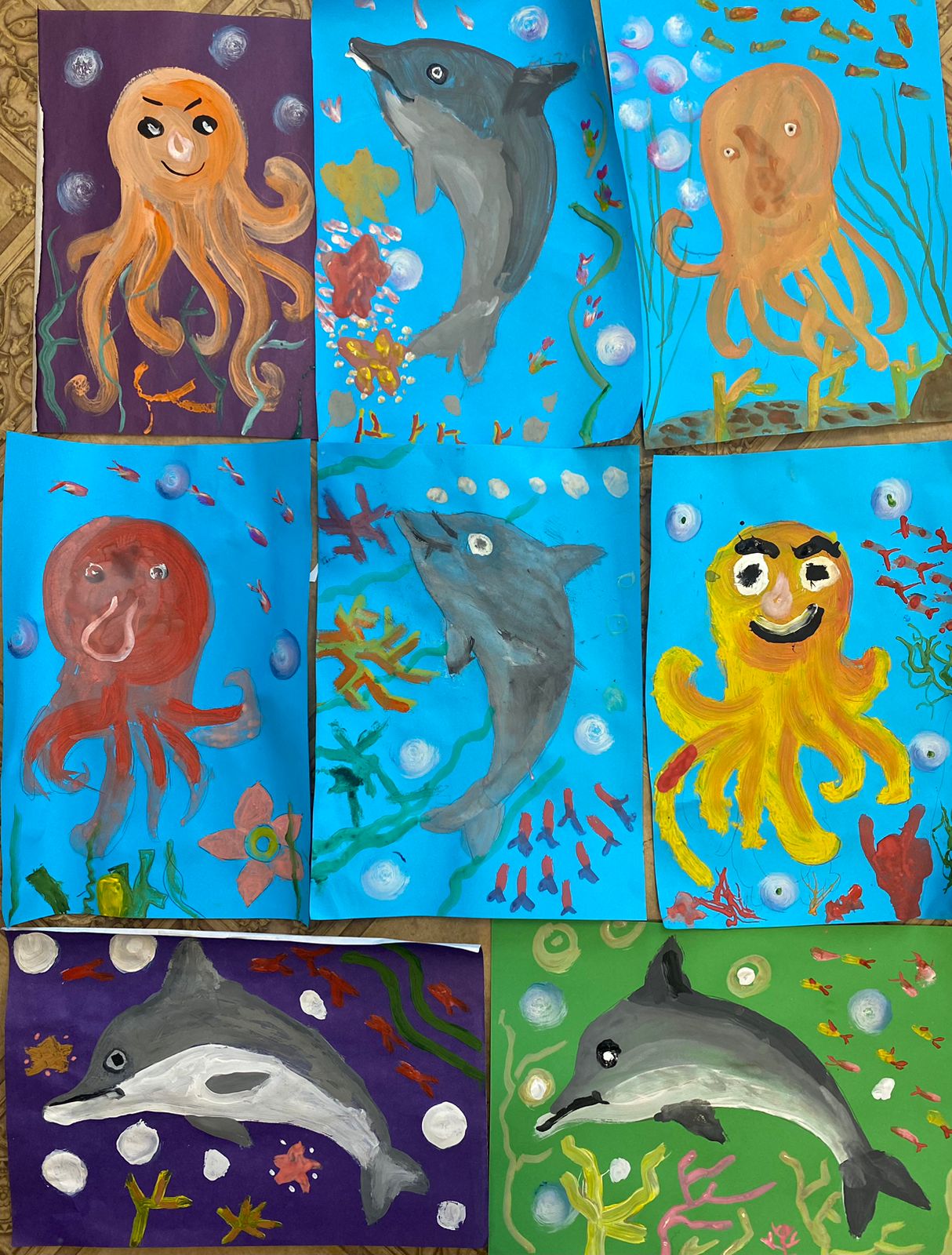 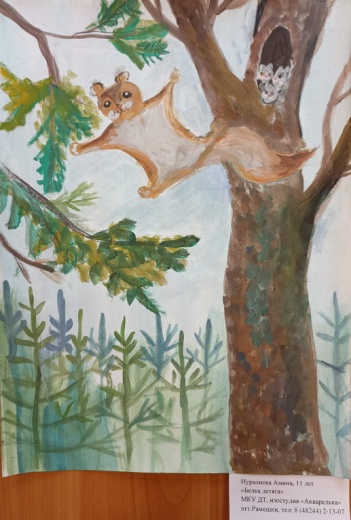 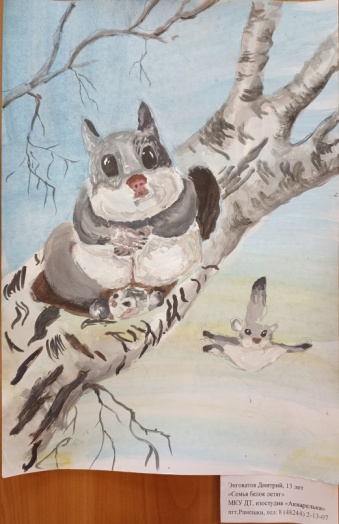 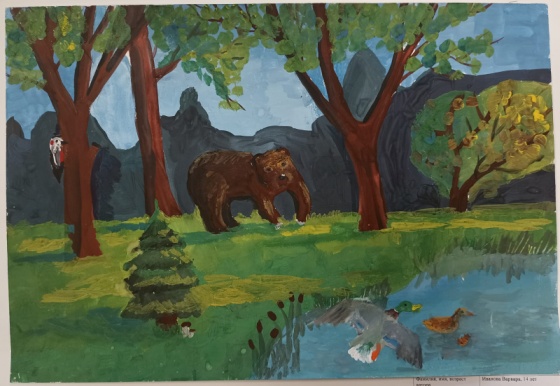 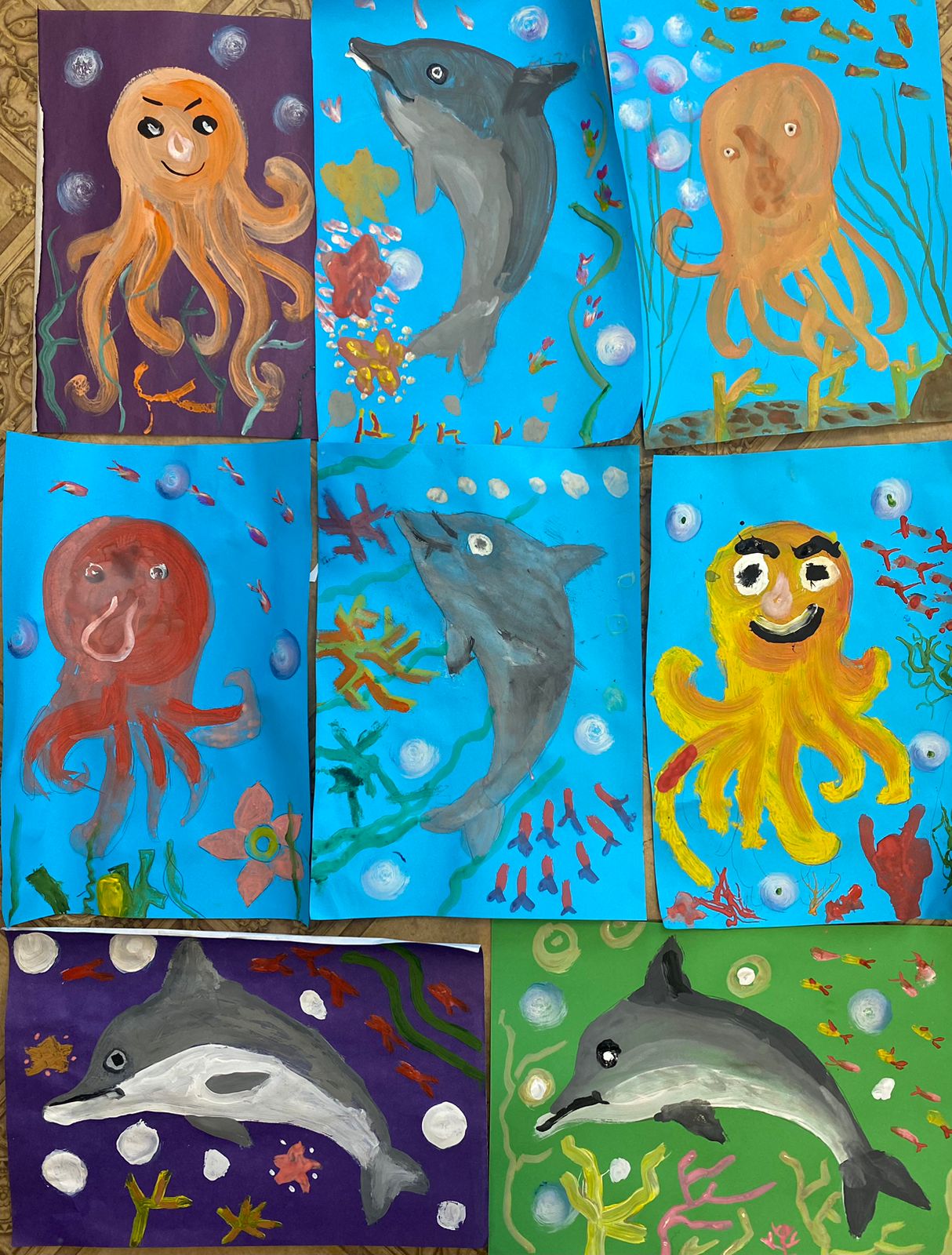 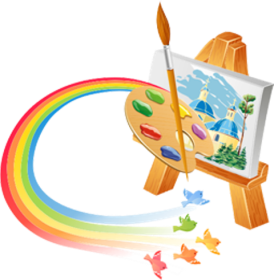 Изостудия «Акварелька»
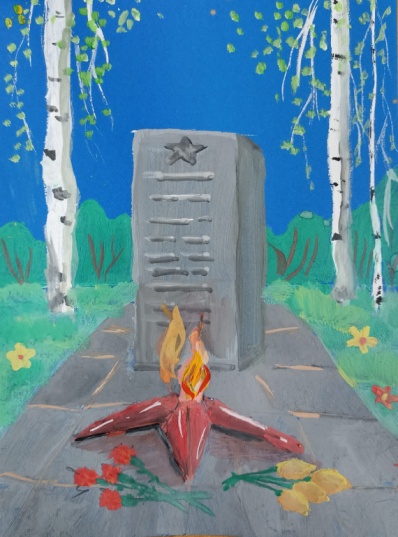 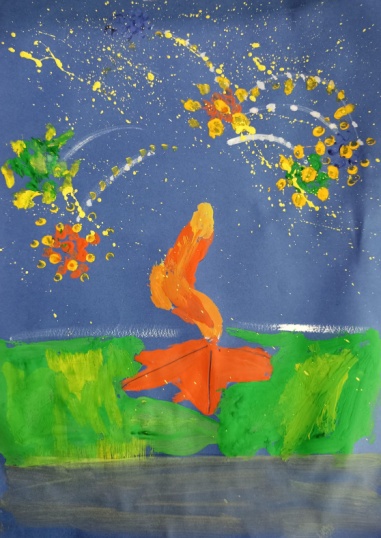 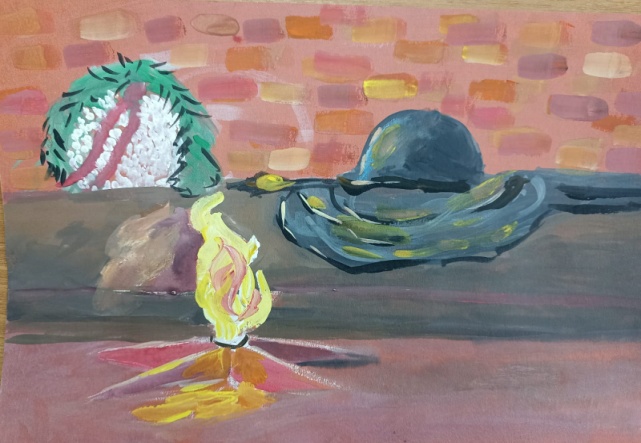 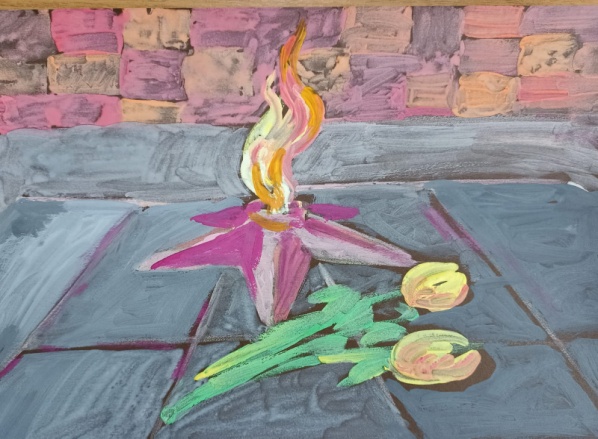 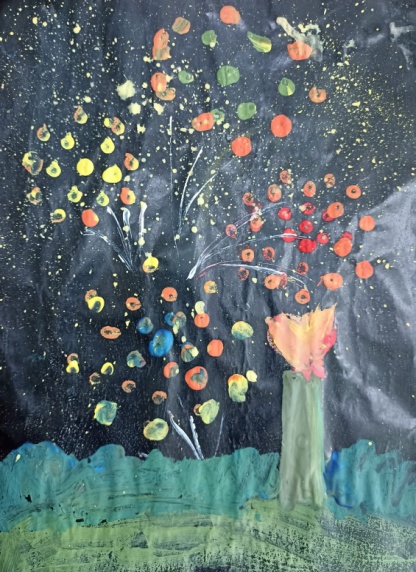 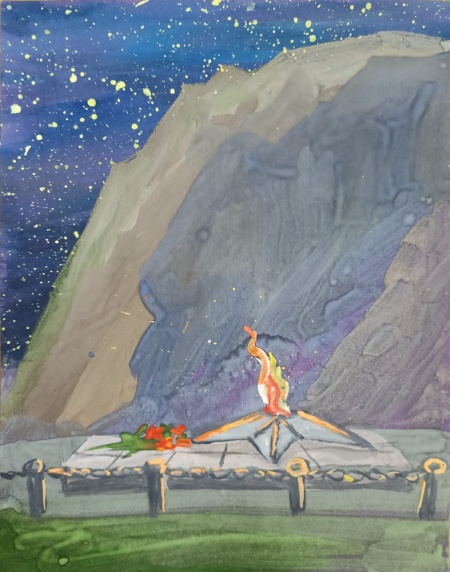 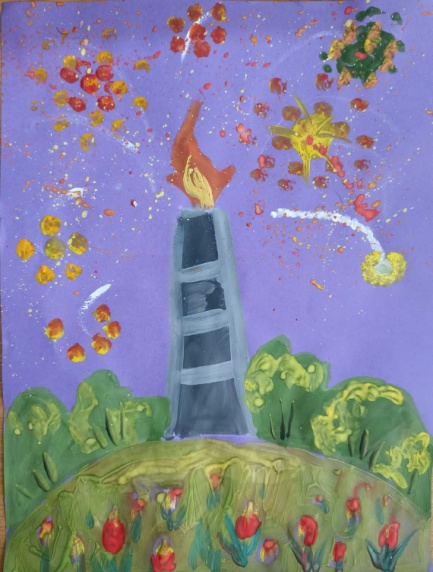 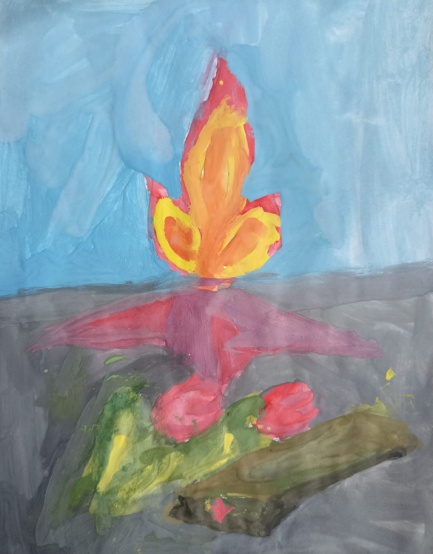 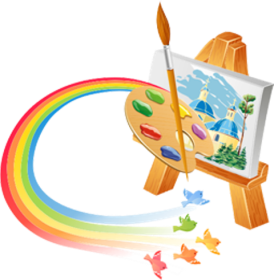 Изостудия «Акварелька»
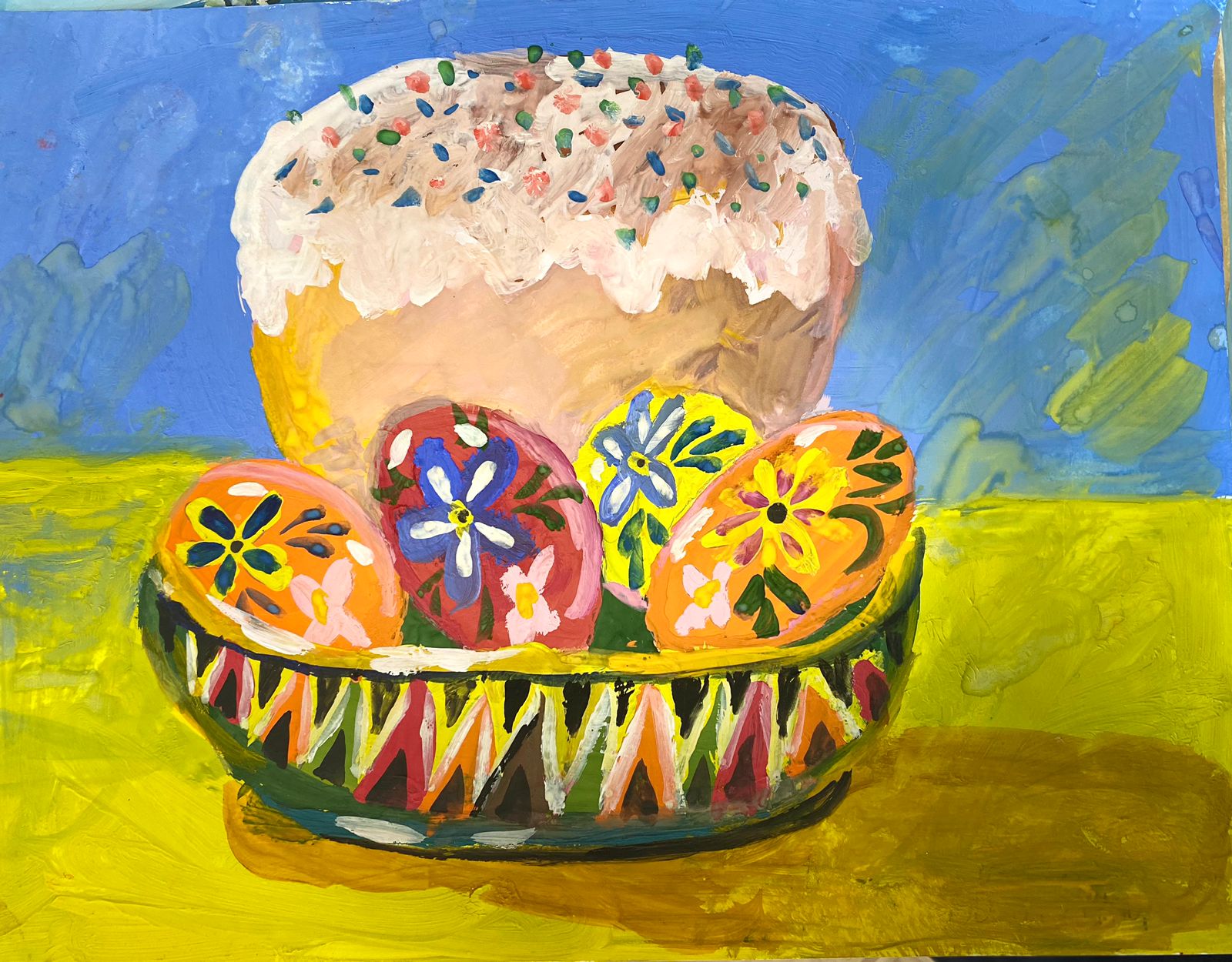 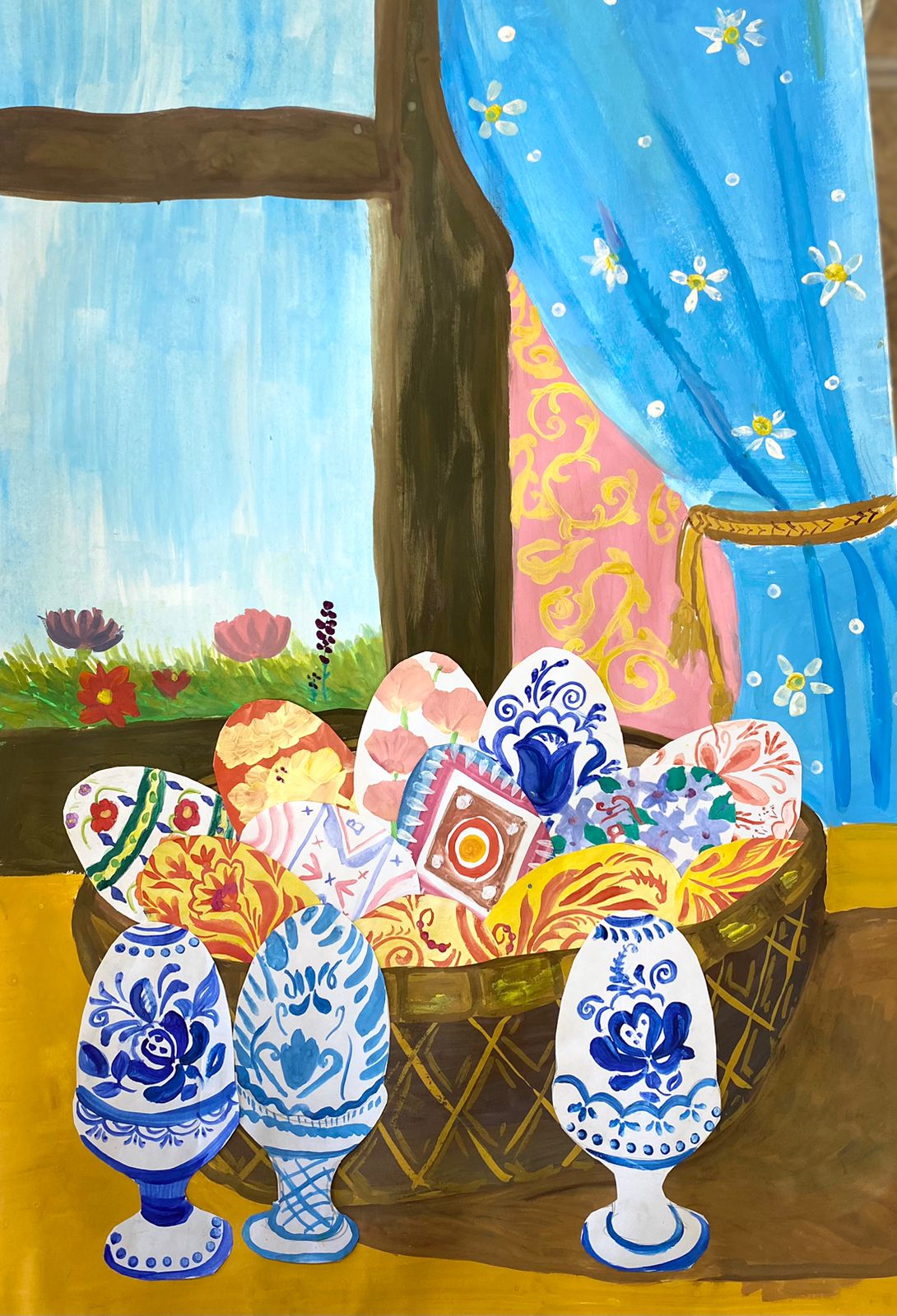 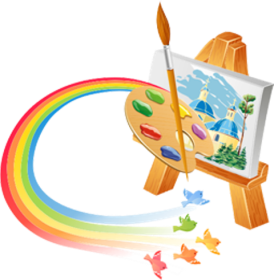 Изостудия «Акварелька»
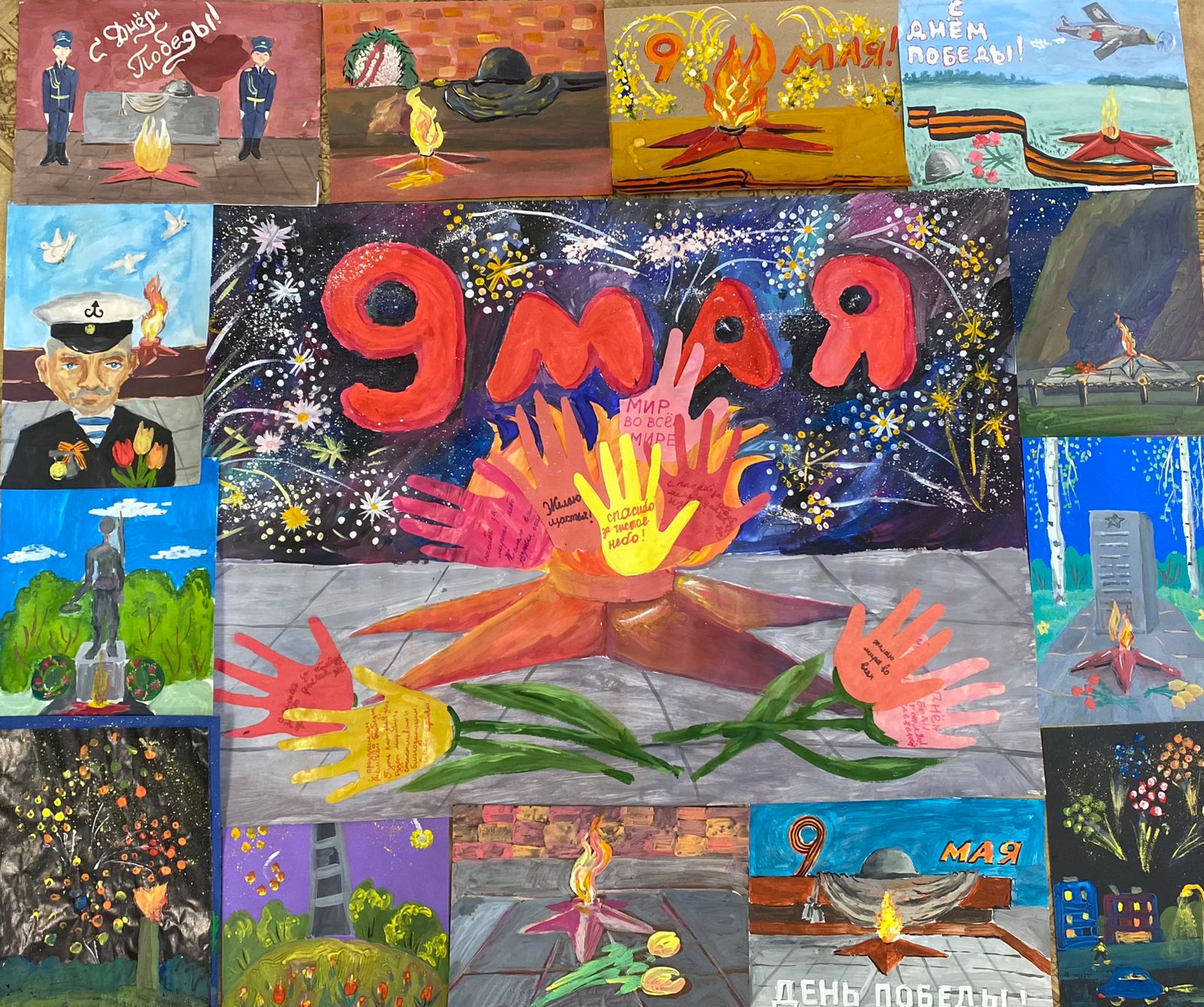 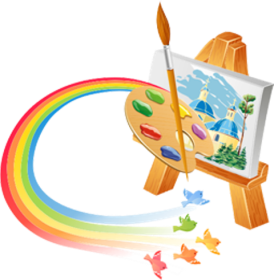 Изостудия «Акварелька»
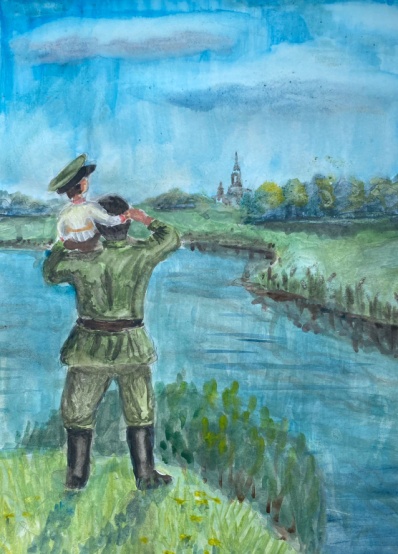 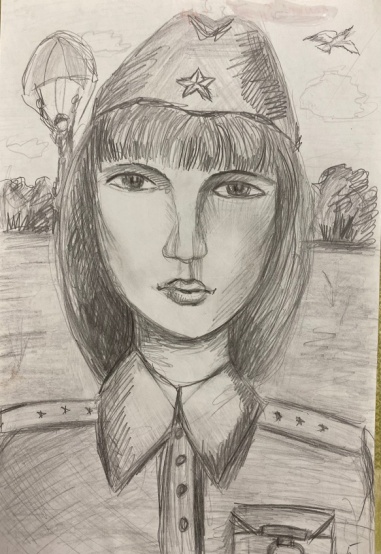 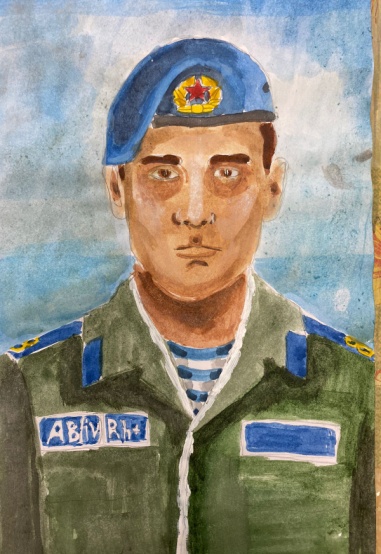 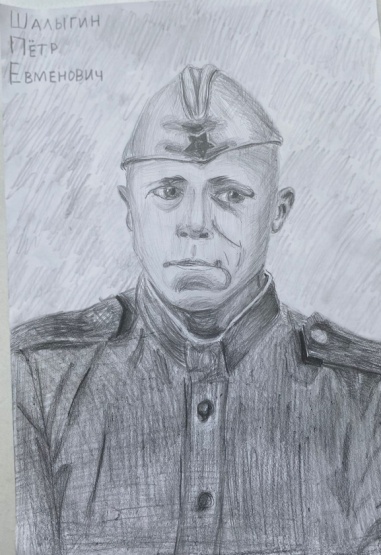 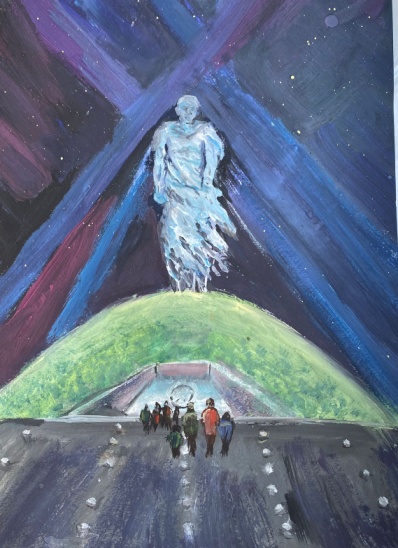 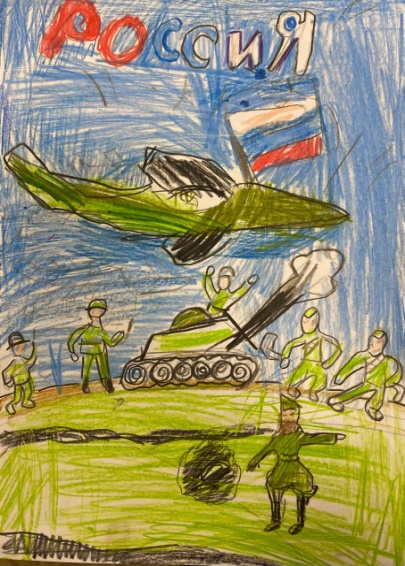 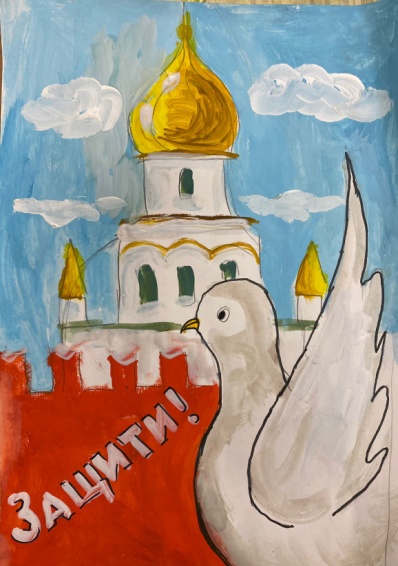 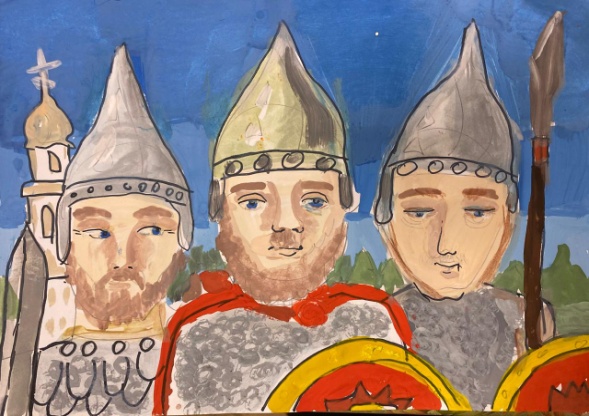 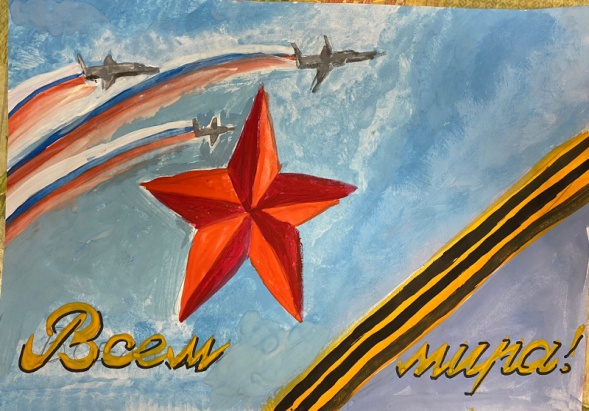 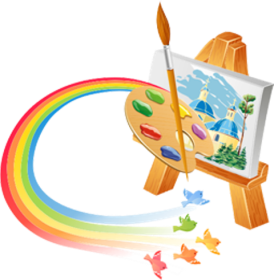 Изостудия «Акварелька»
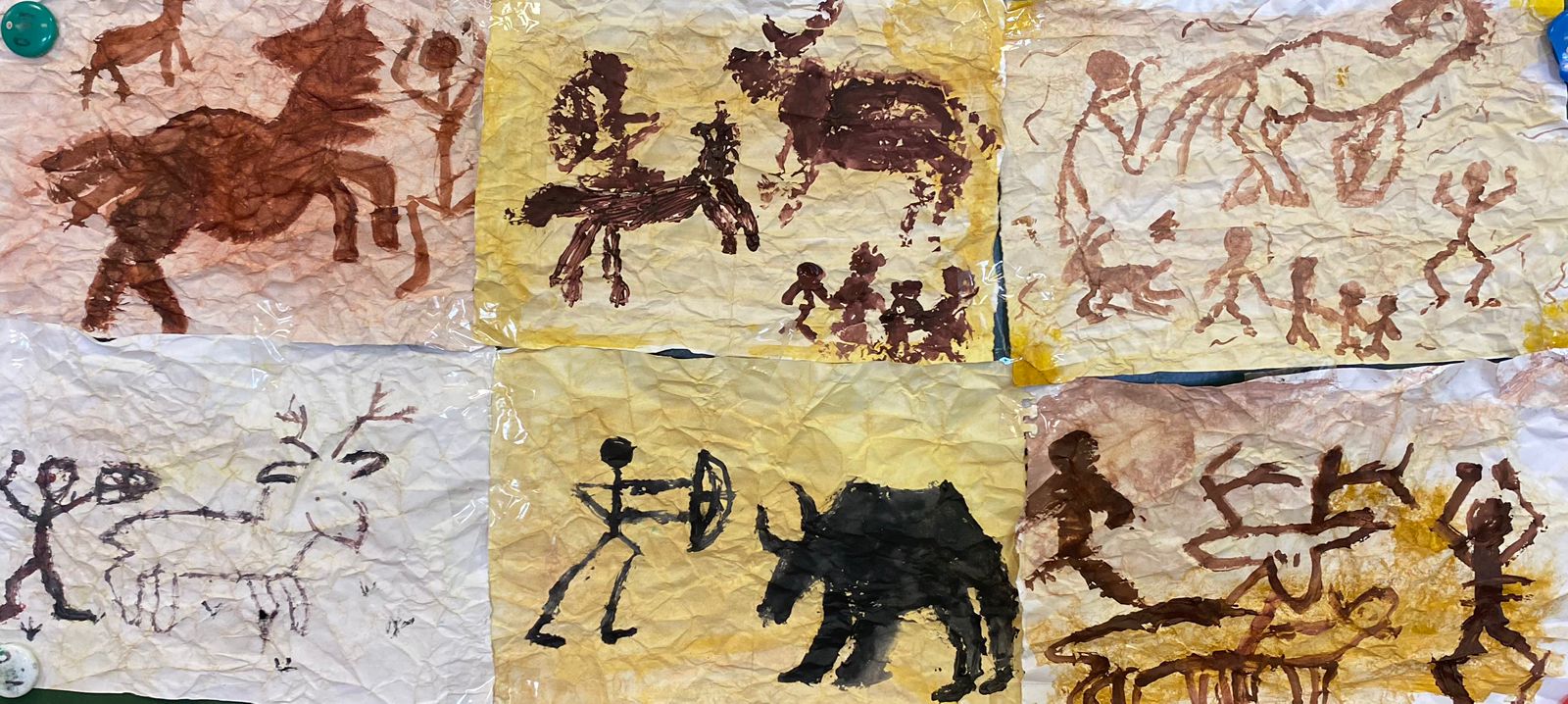 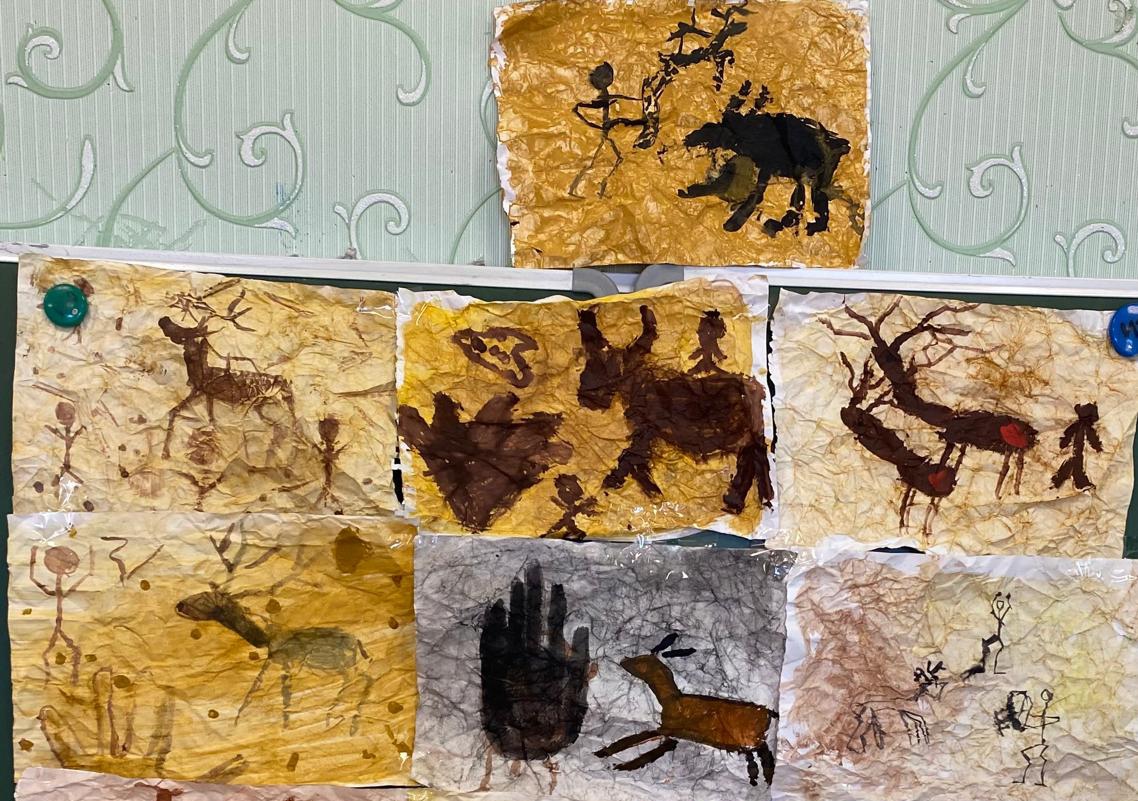 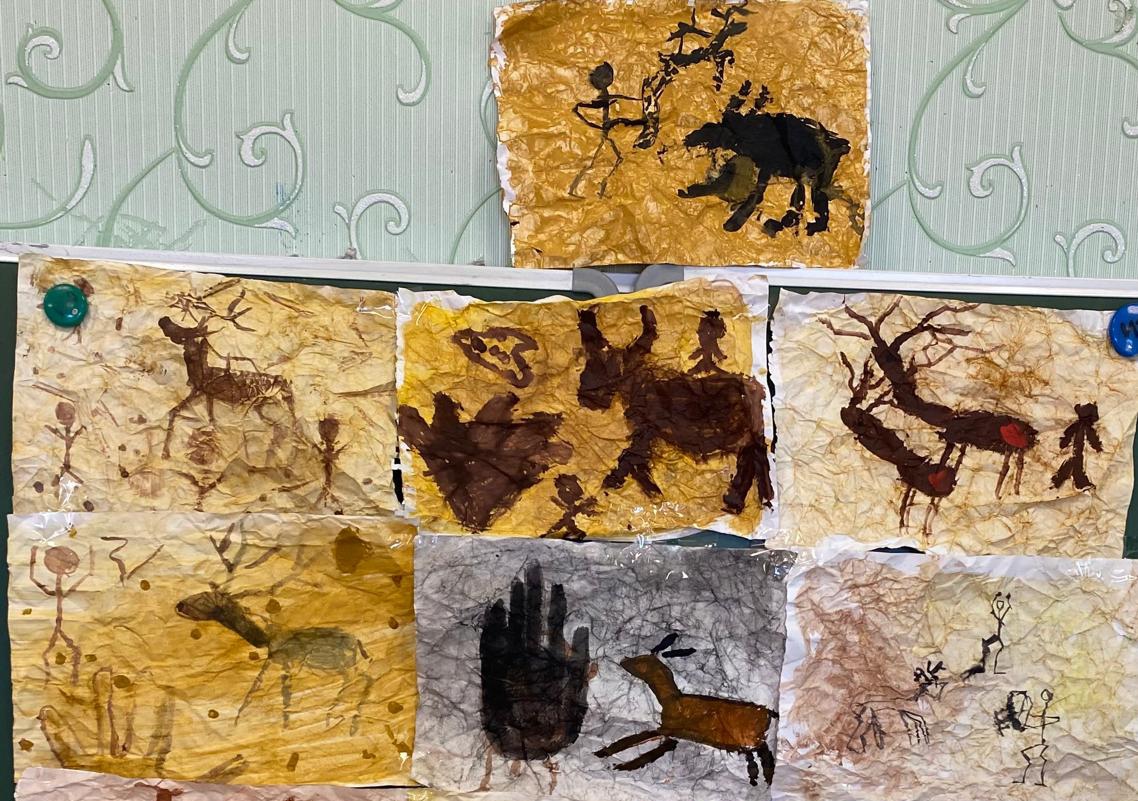 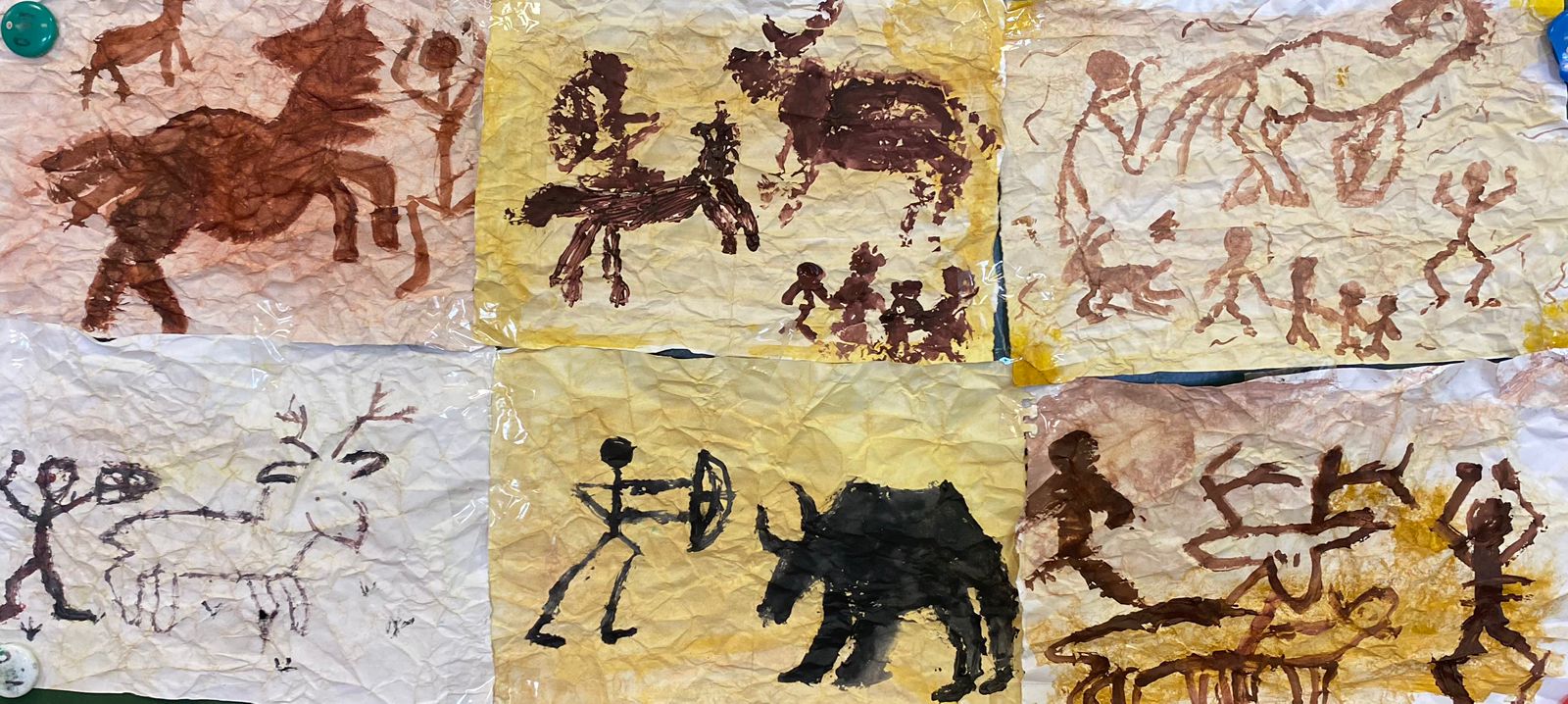 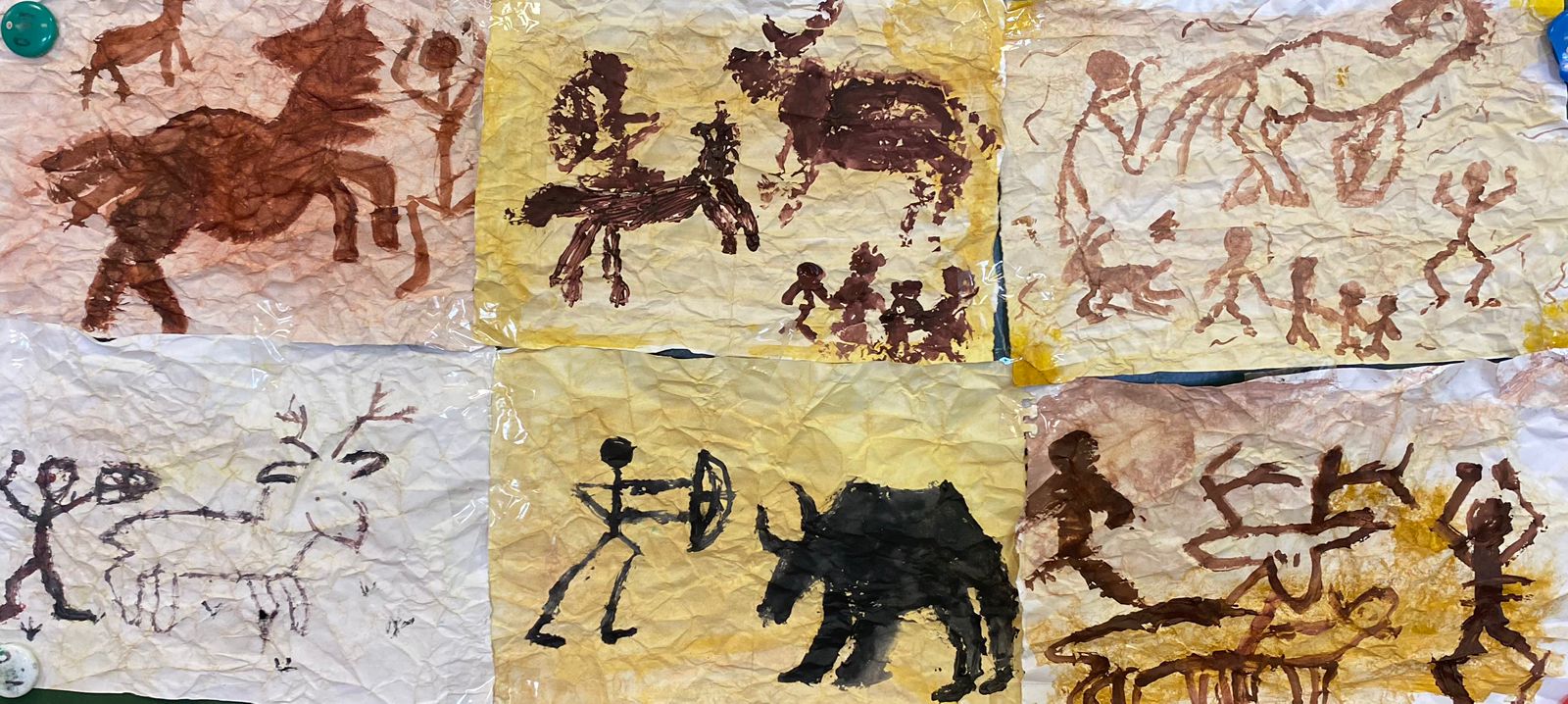 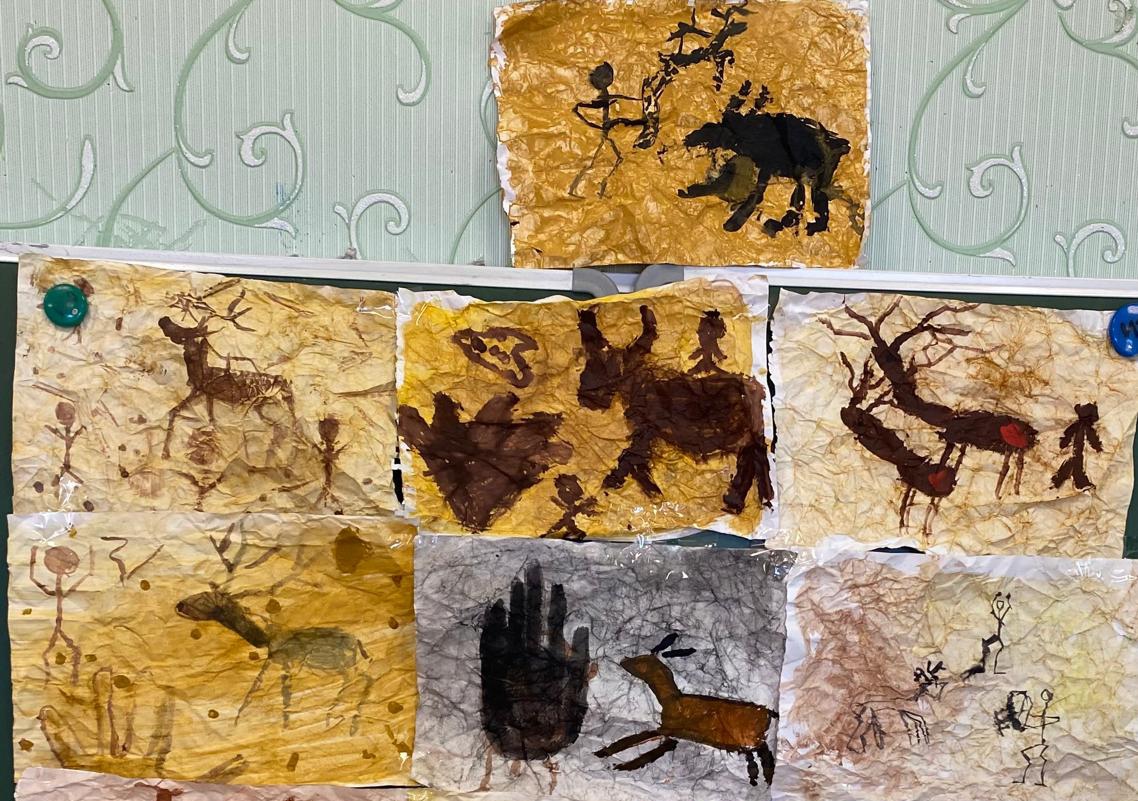 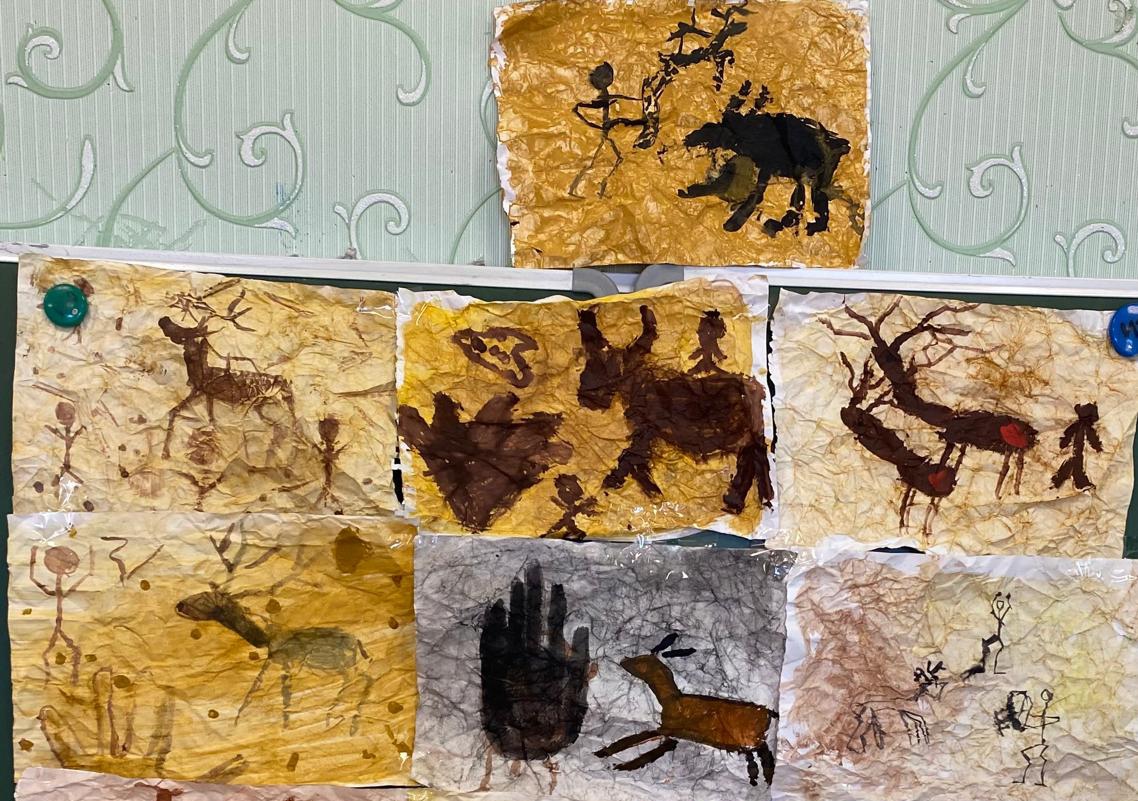 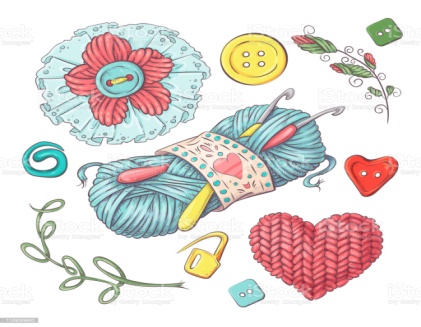 Кружок «Рукоделие»
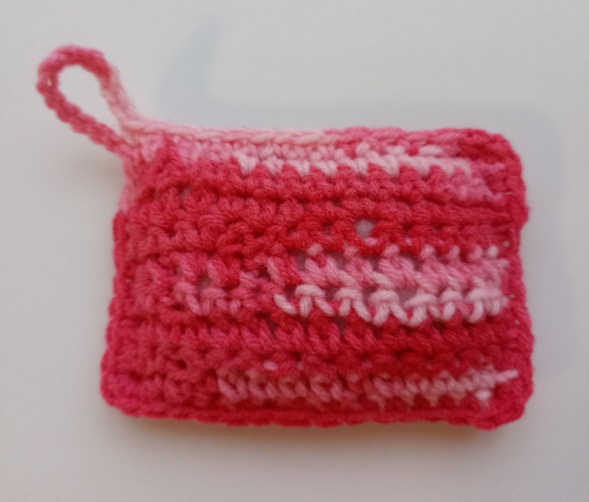 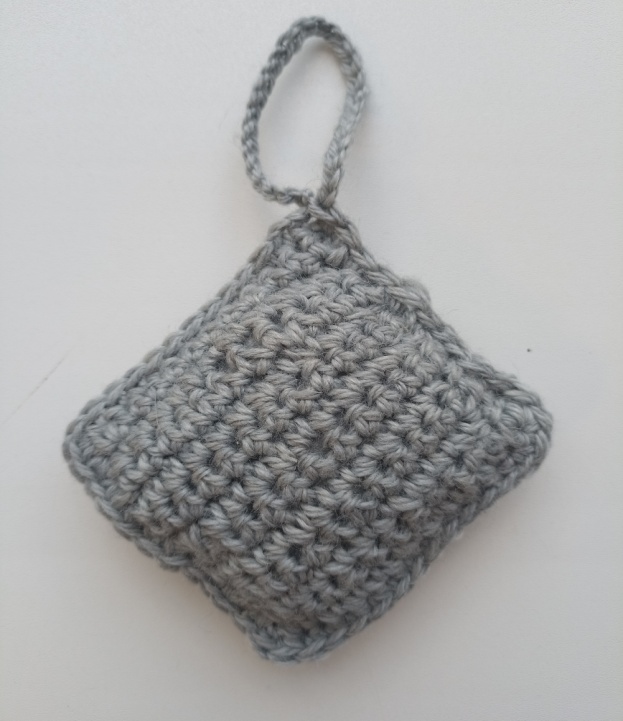 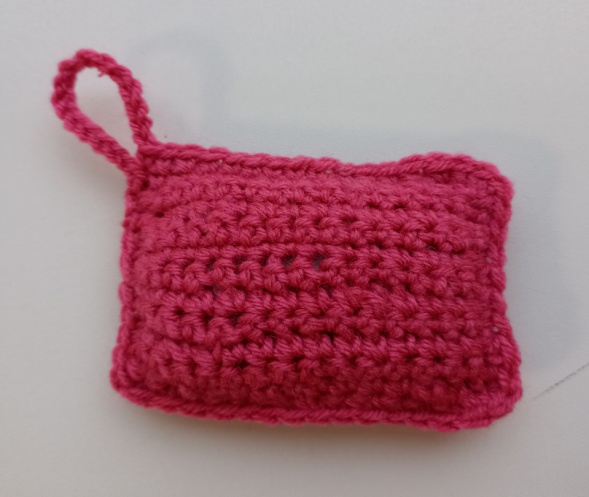 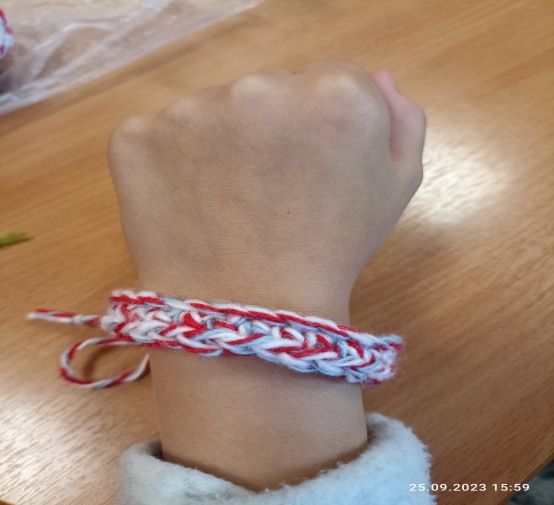 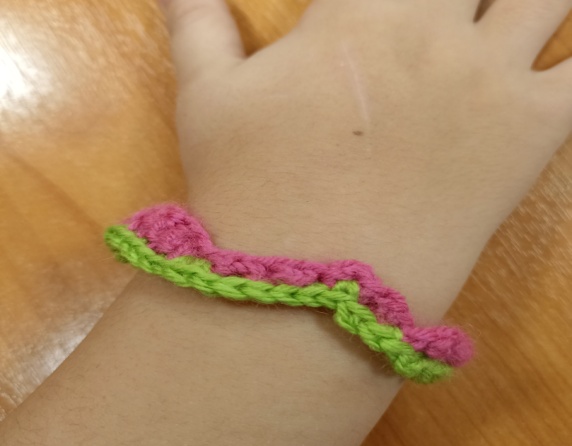 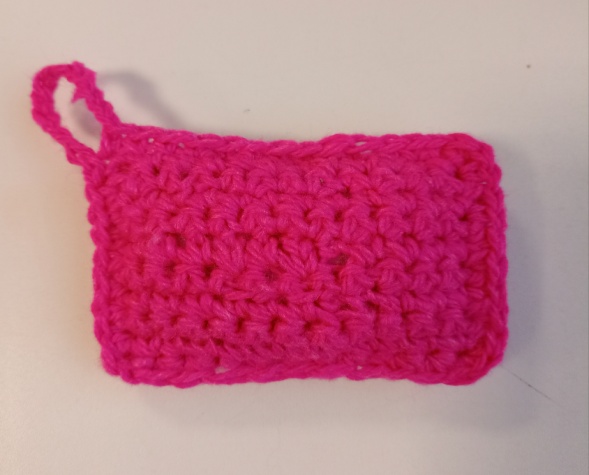 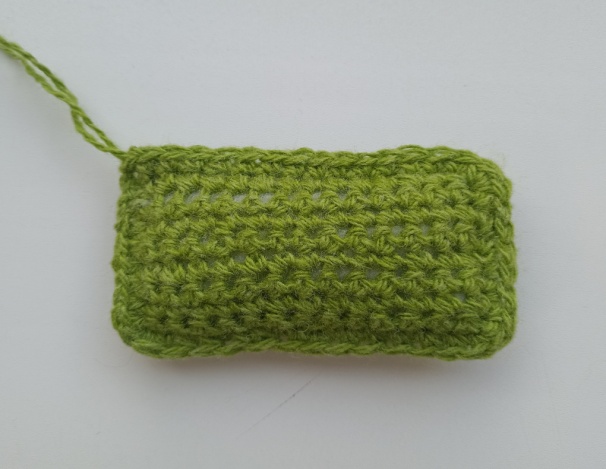 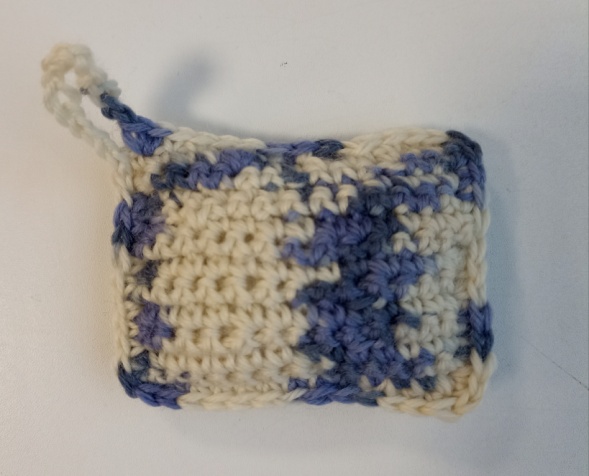 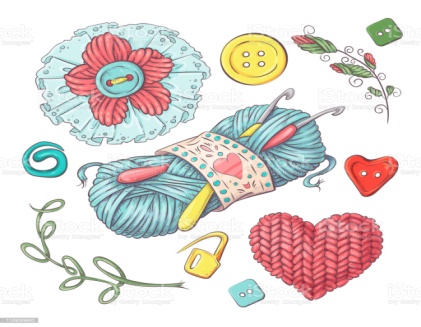 Кружок «Рукоделие»
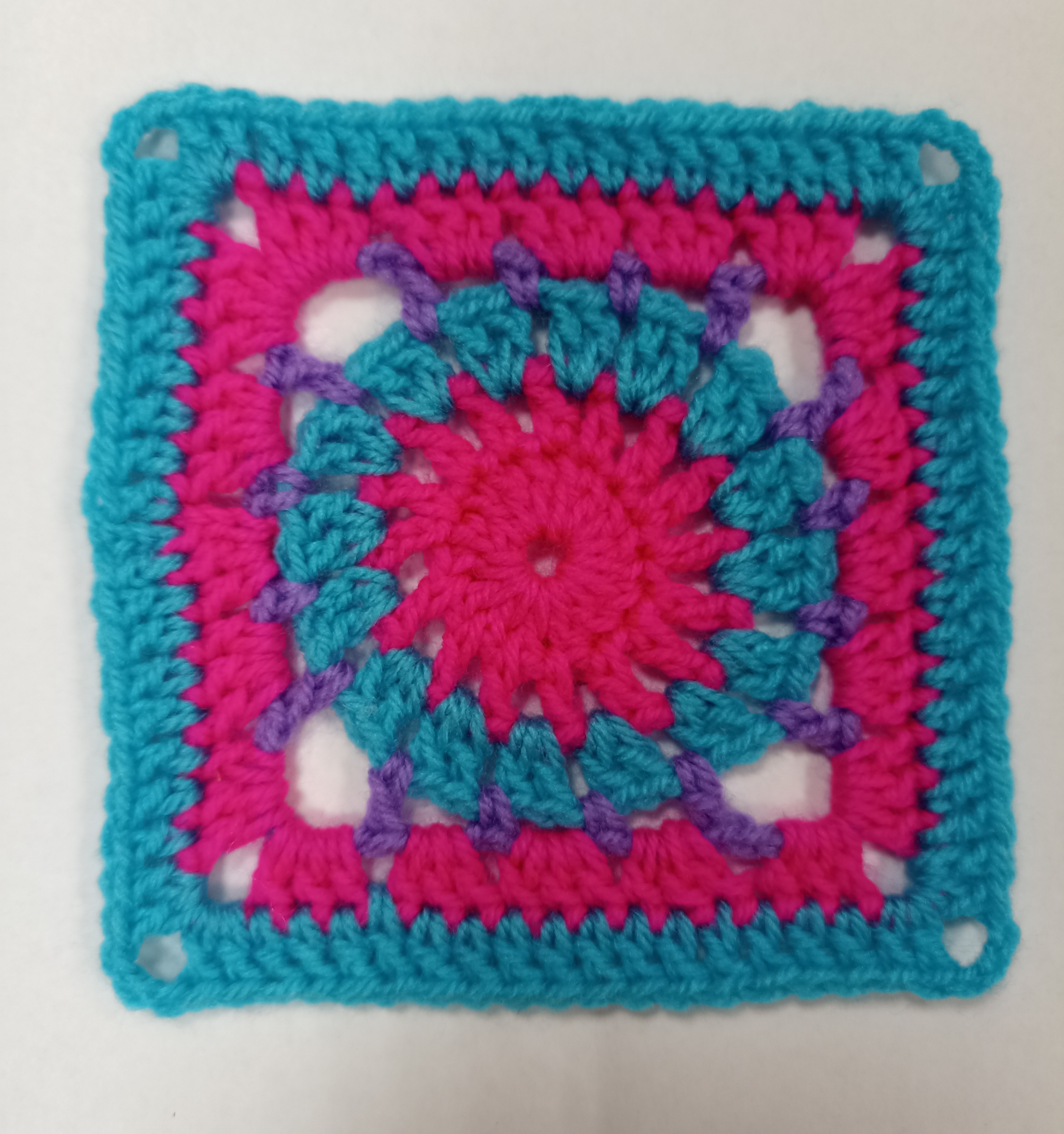 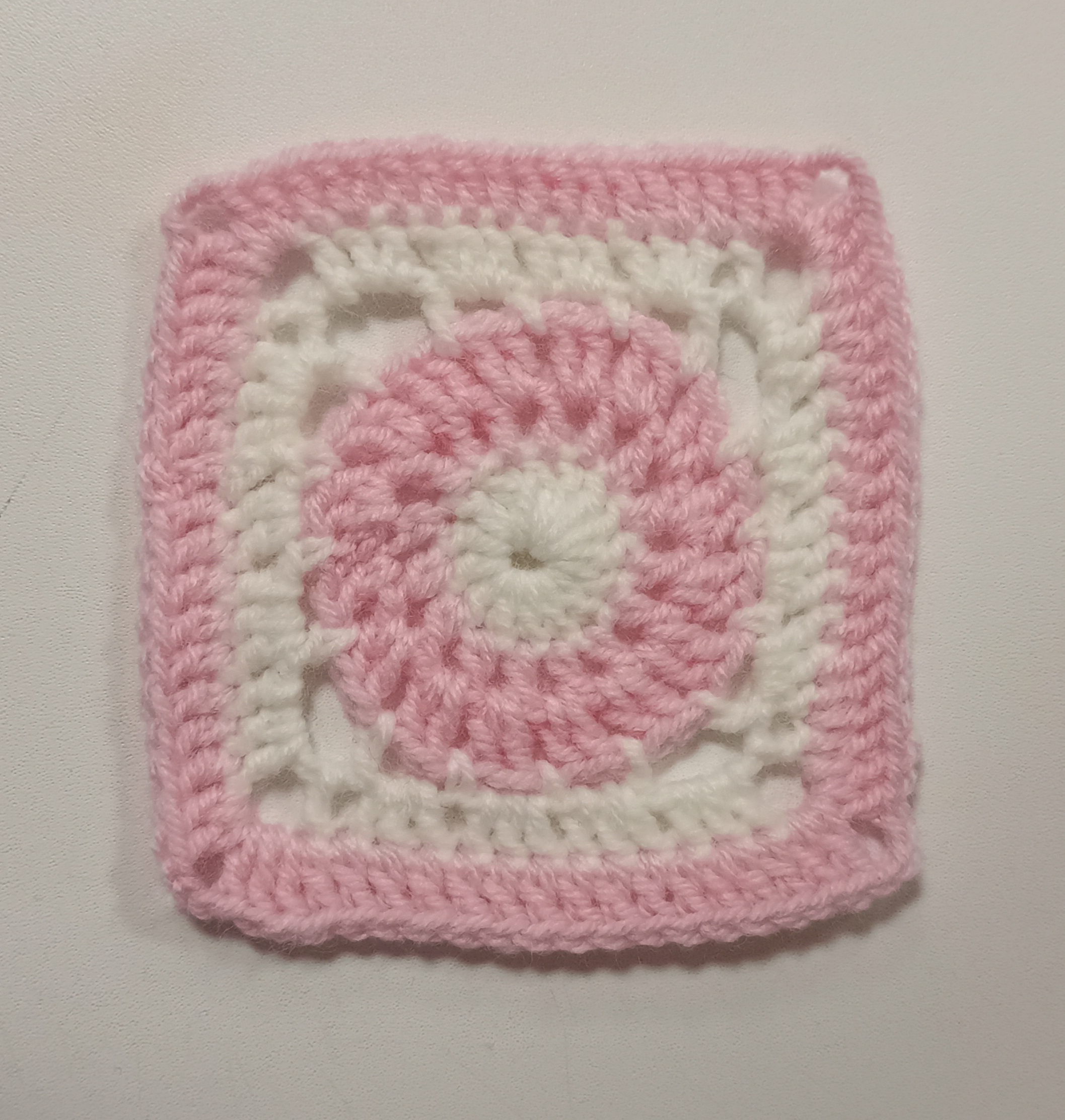 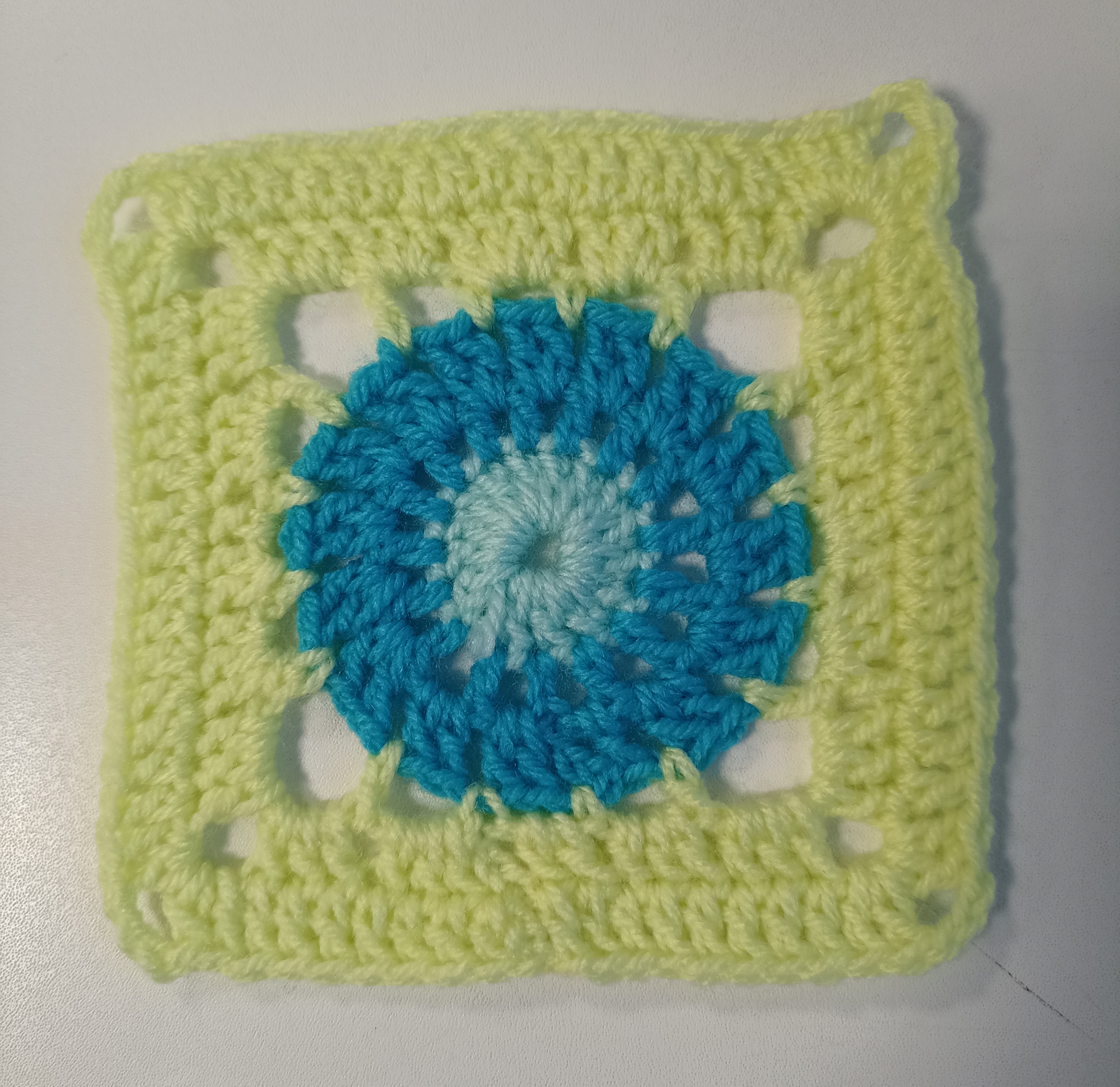 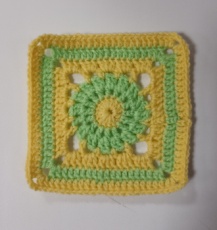 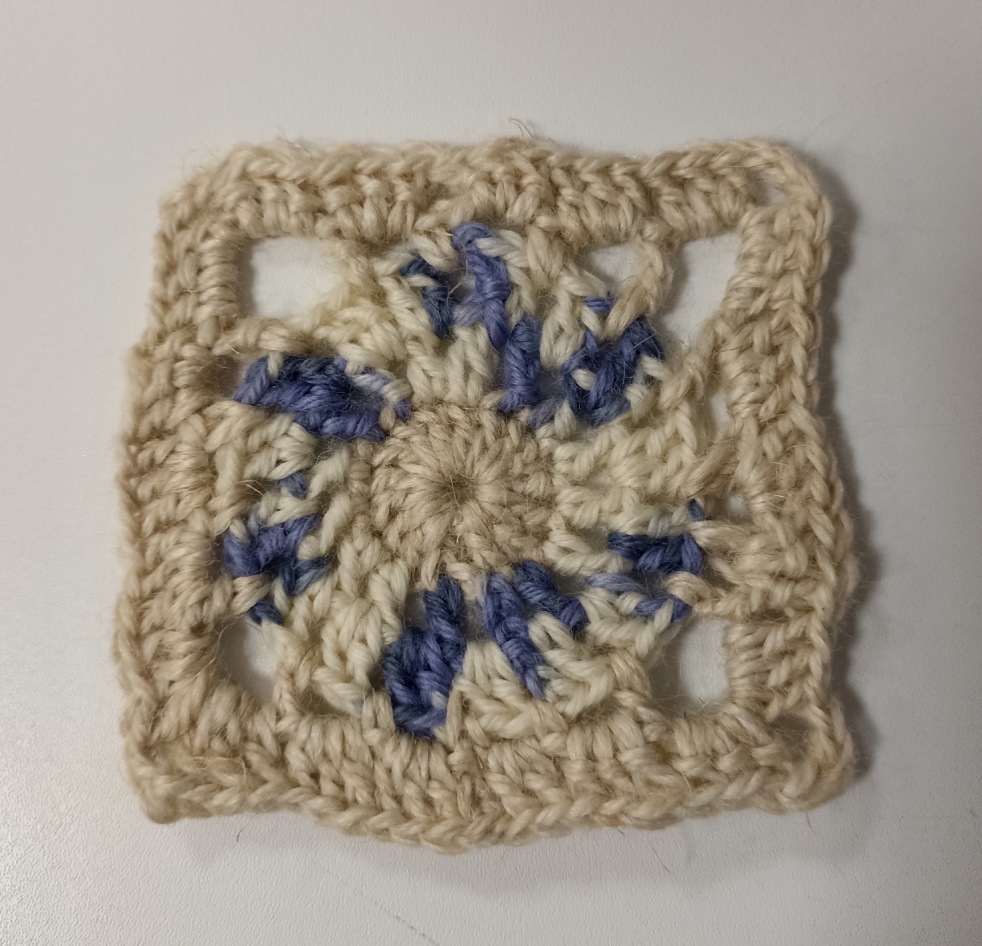 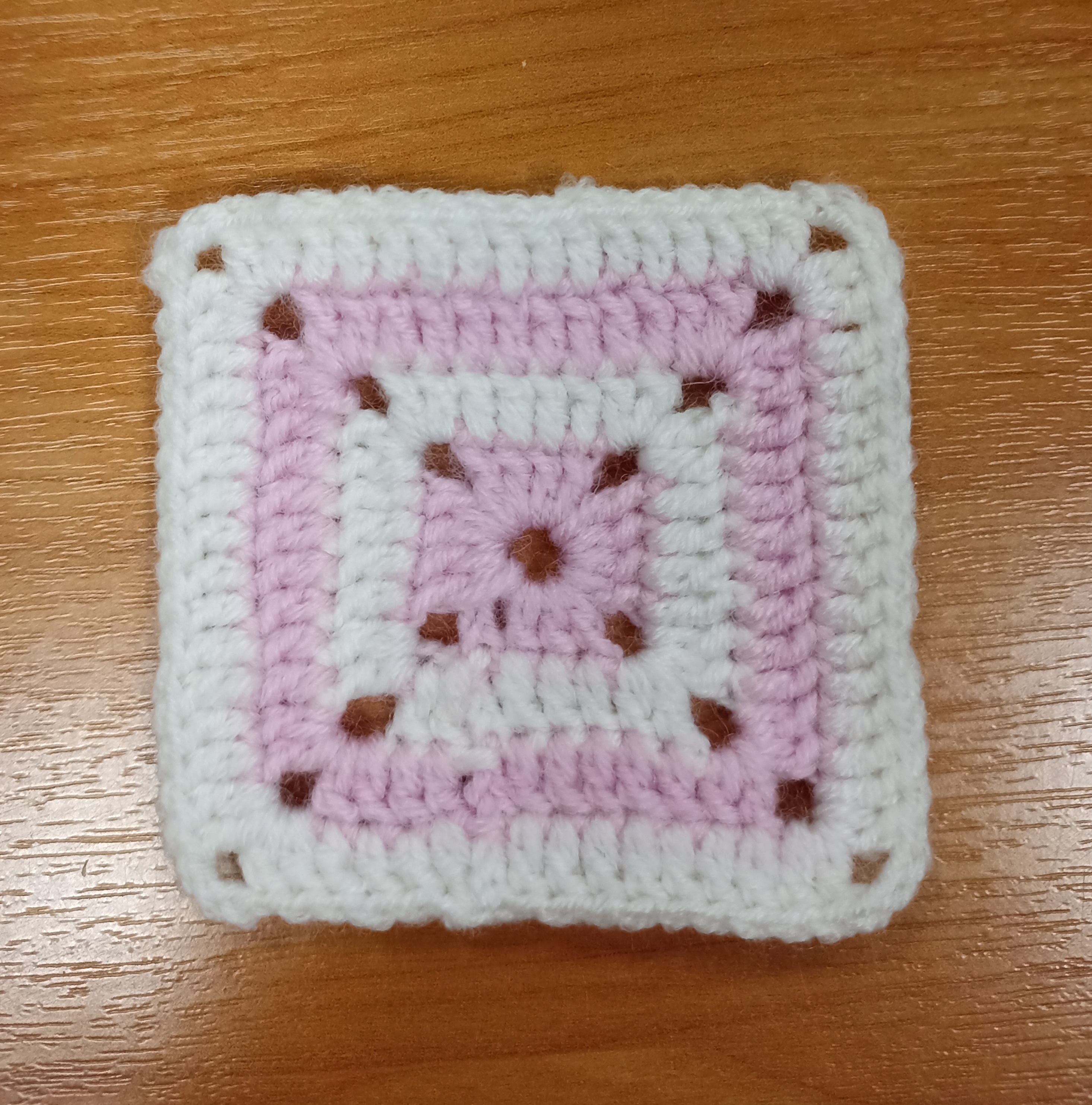 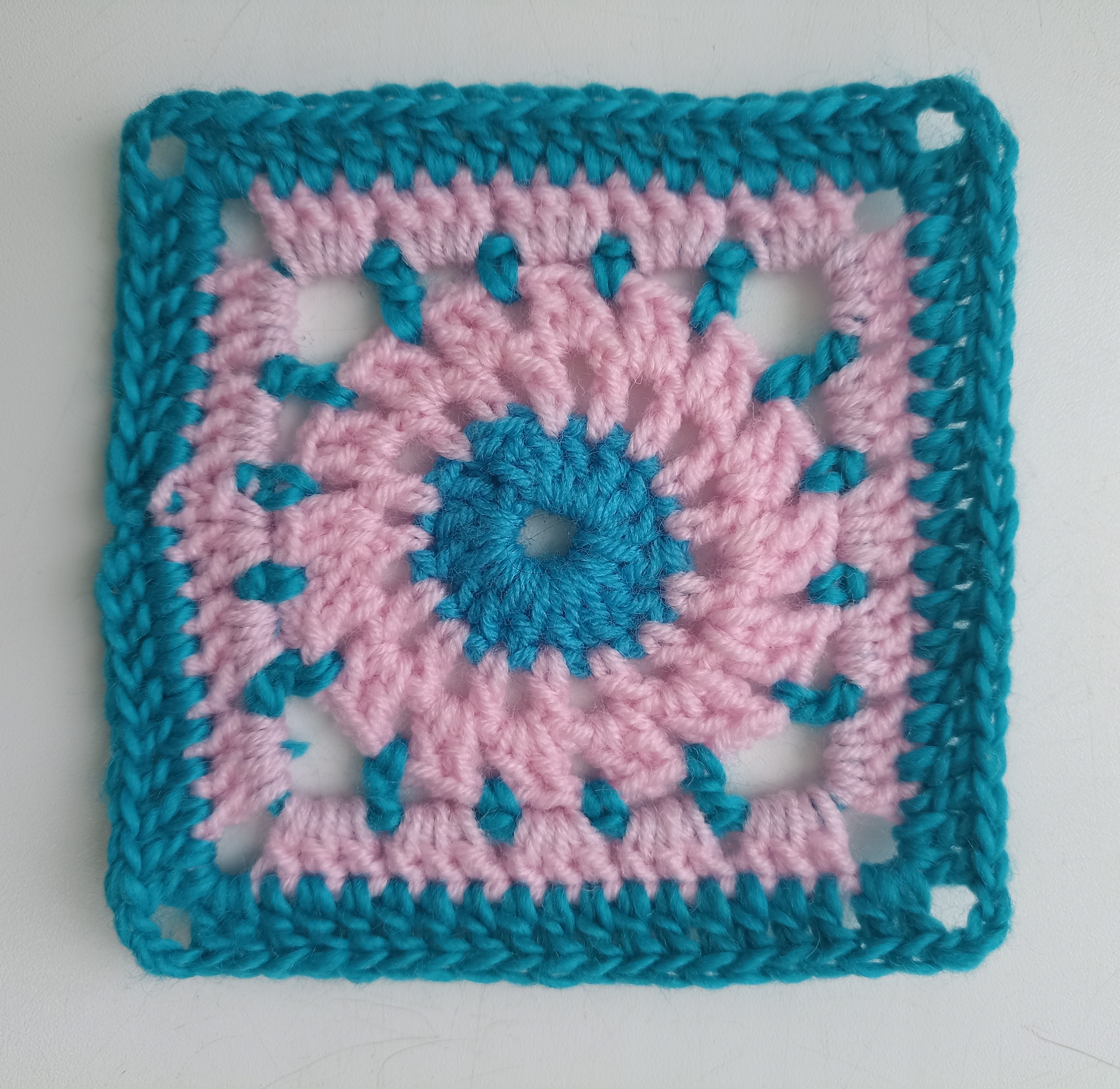 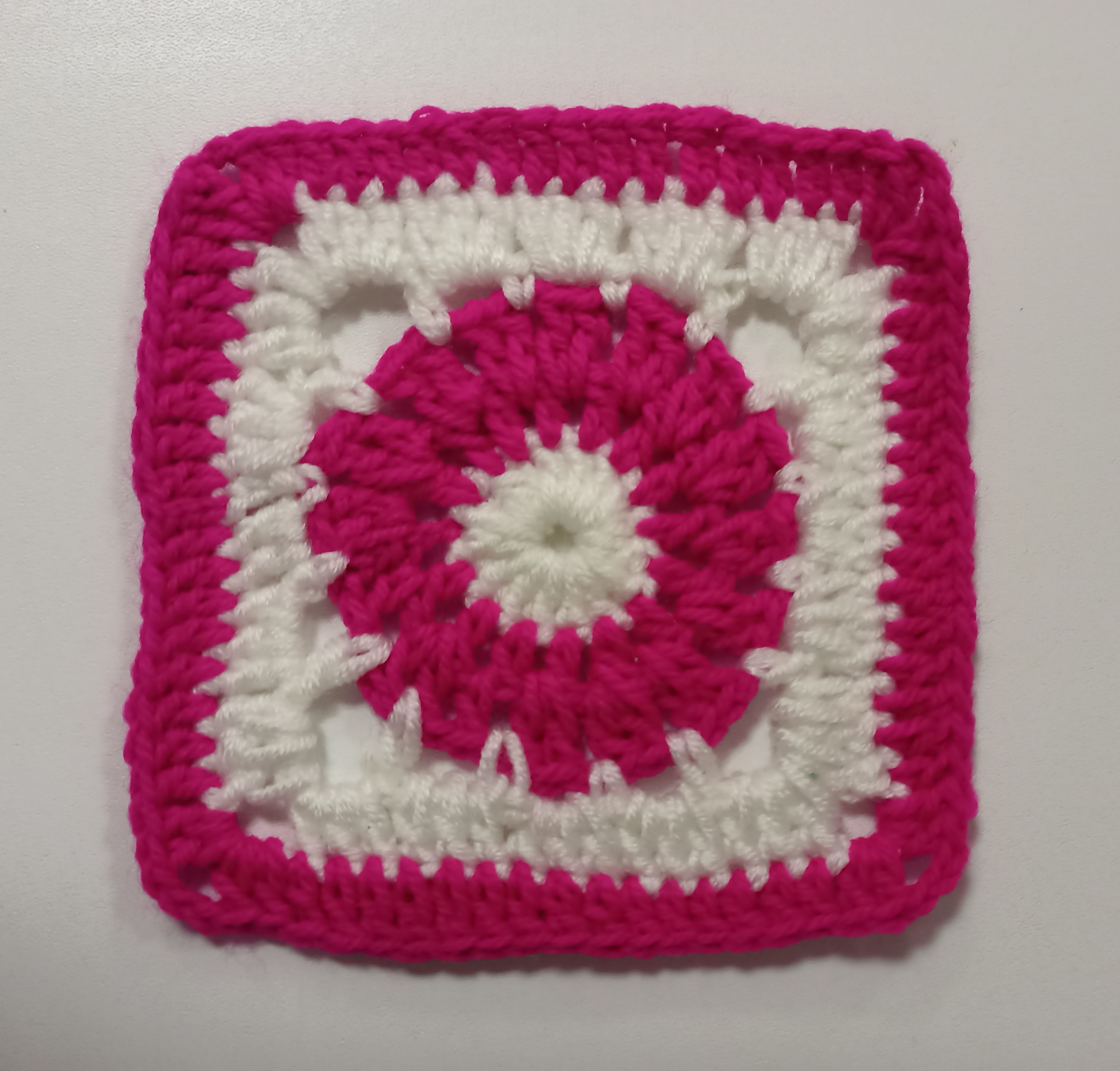 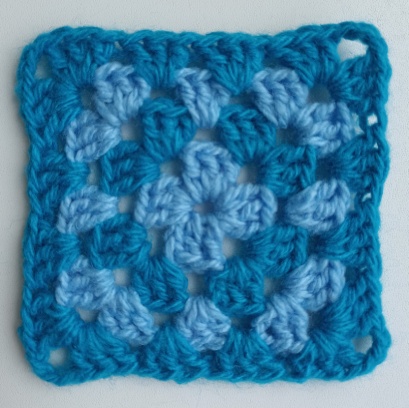 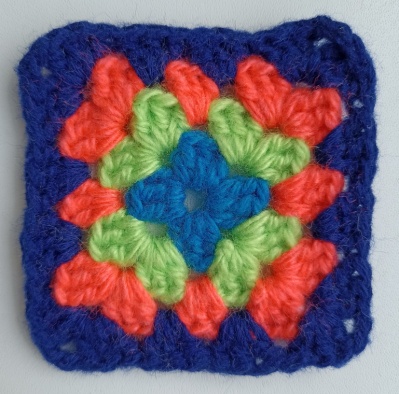 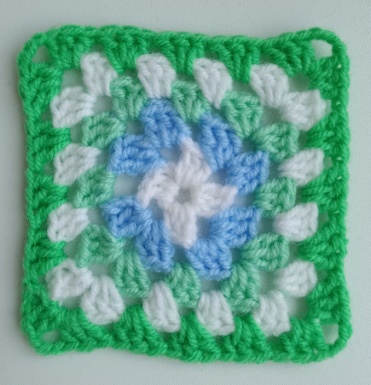 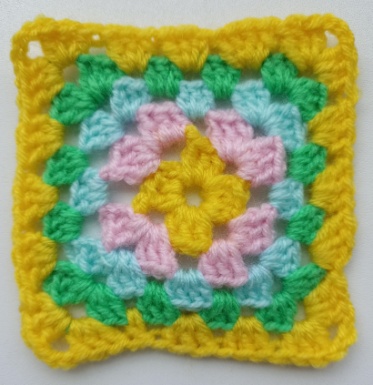 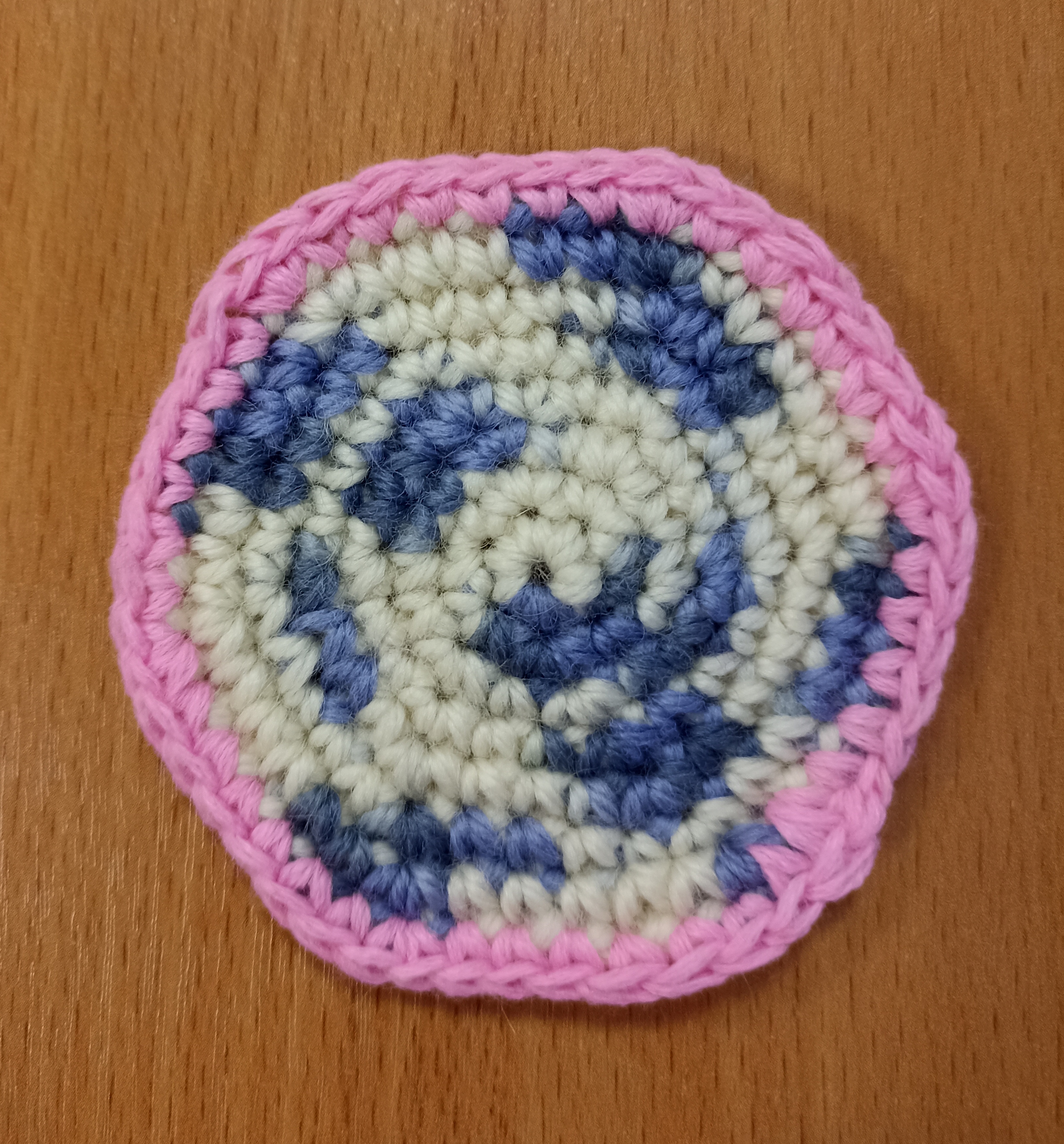 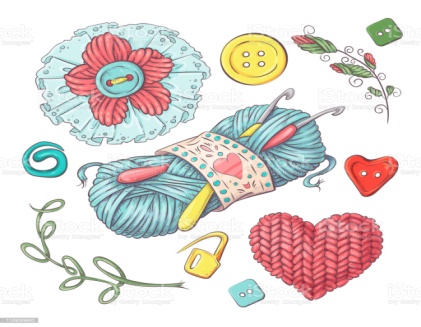 Кружок «Рукоделие»
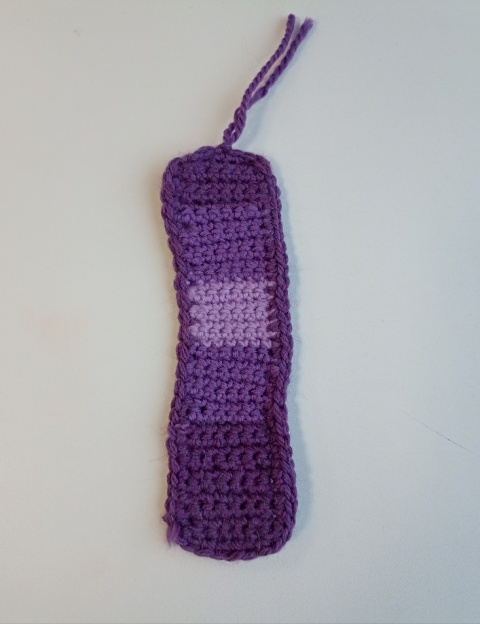 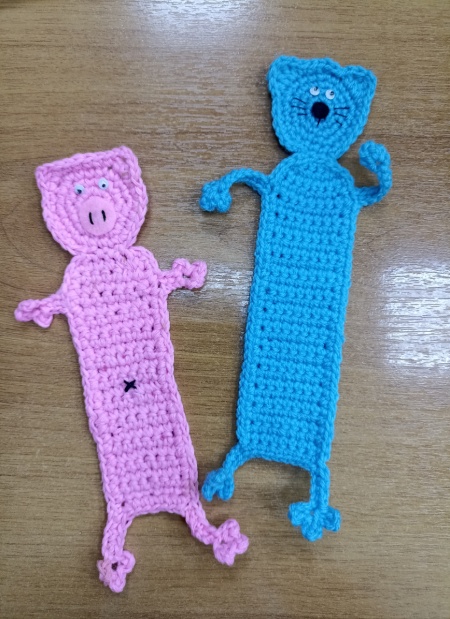 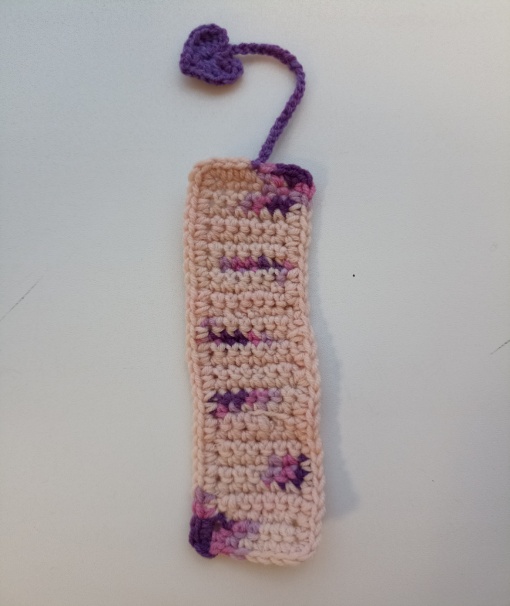 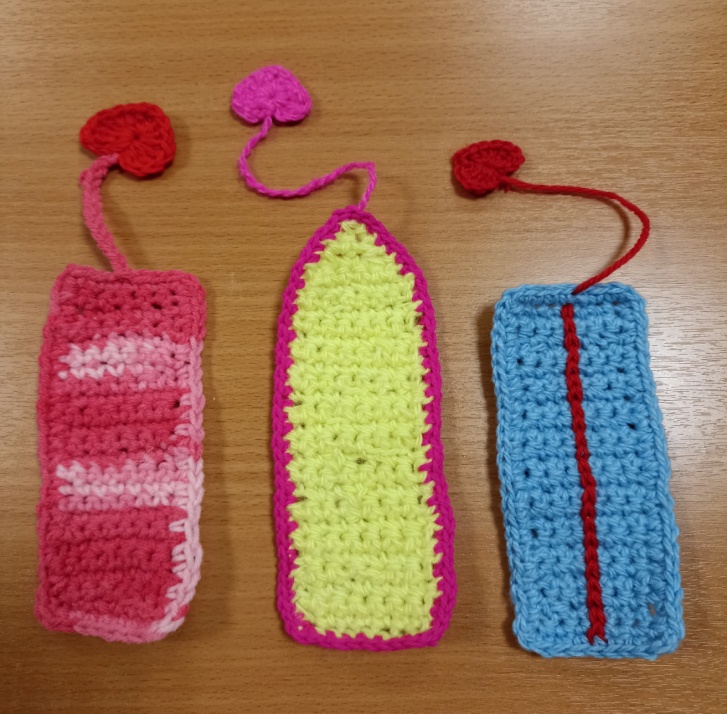 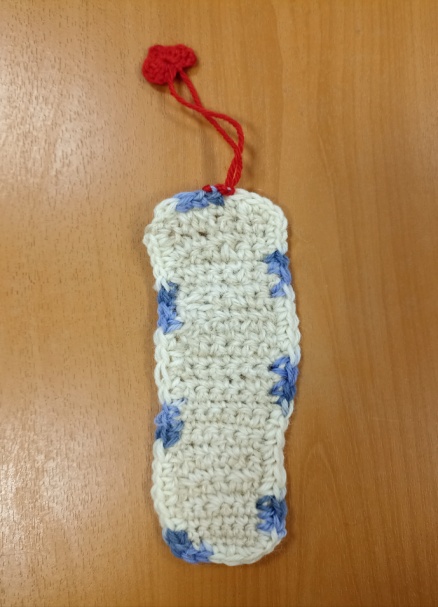 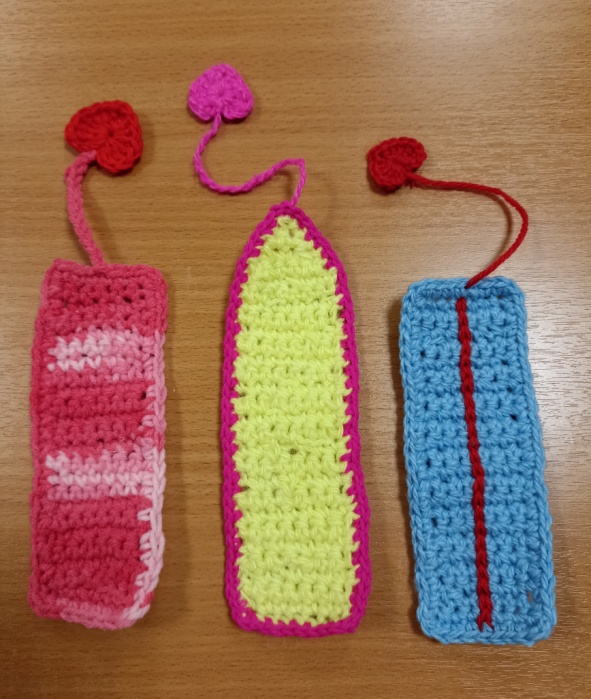 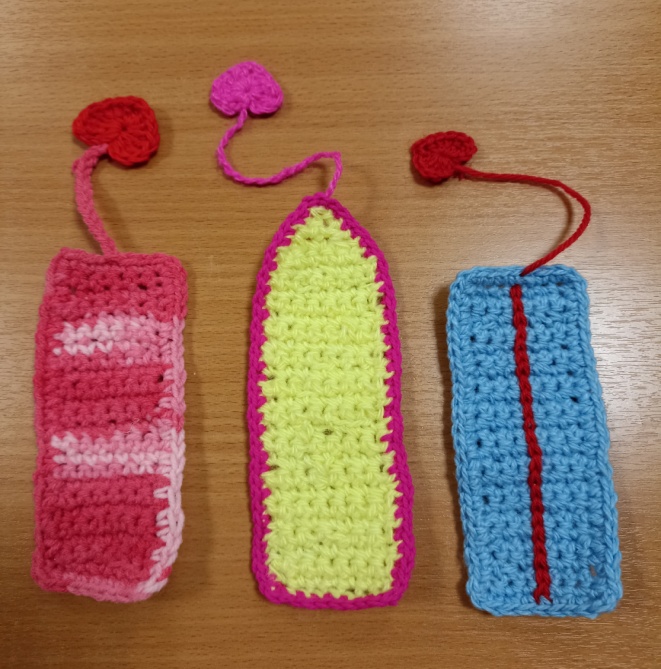 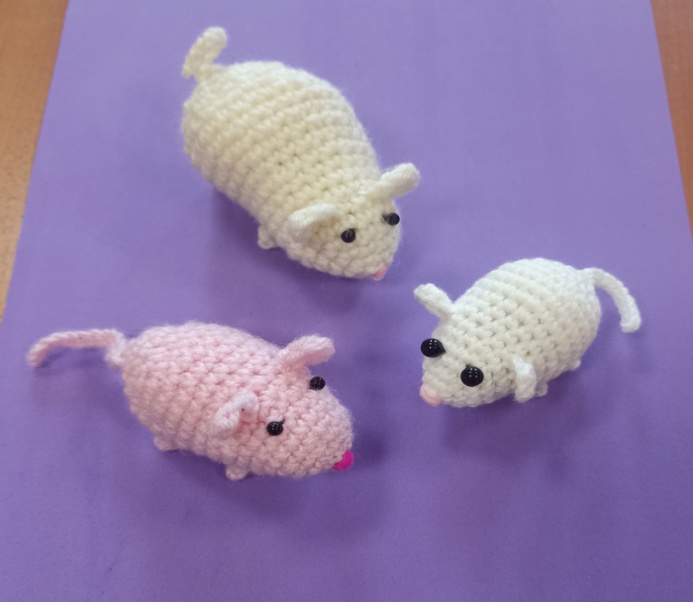 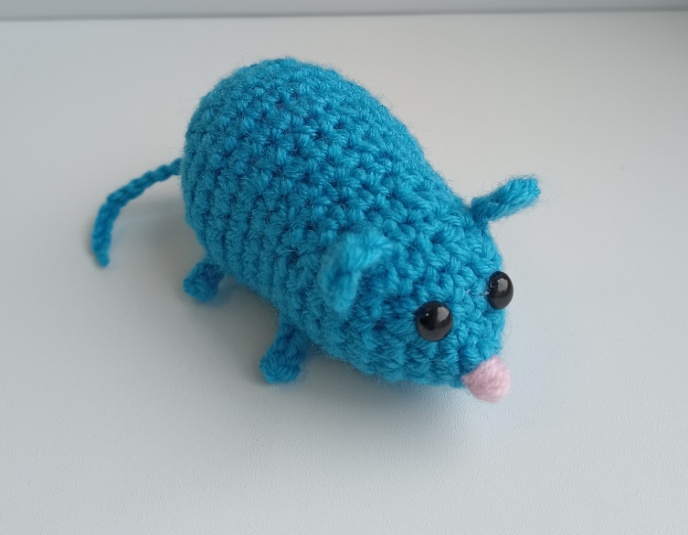 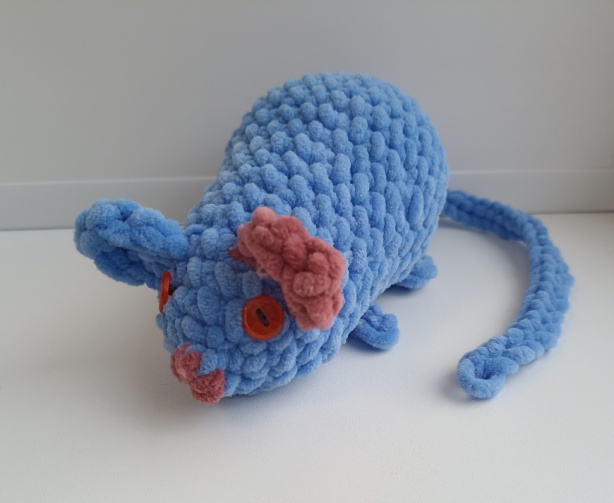 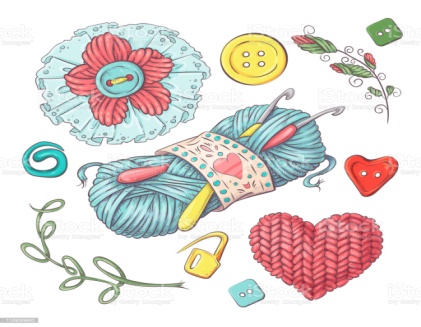 Кружок «Рукоделие»
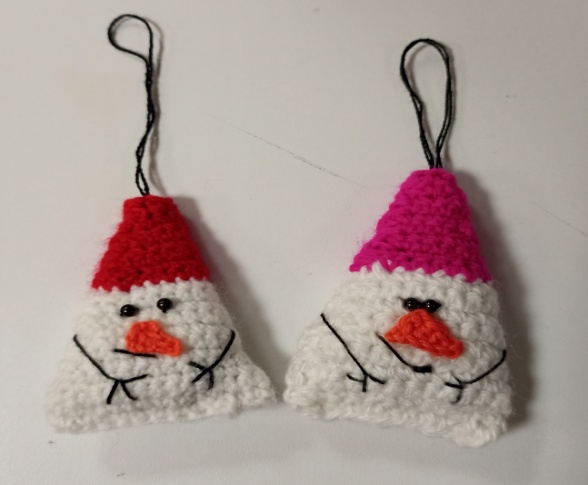 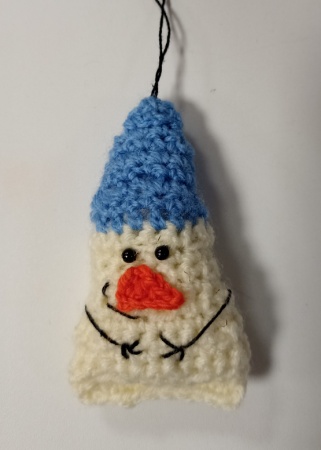 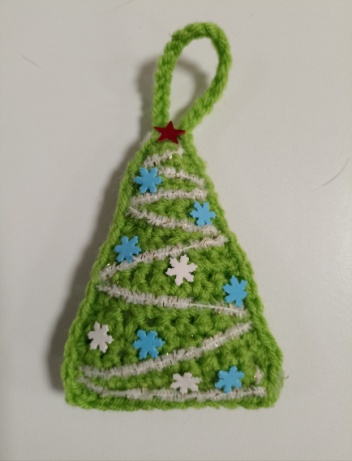 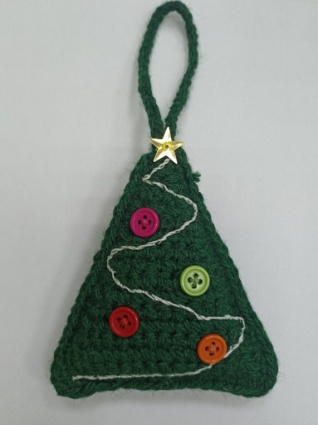 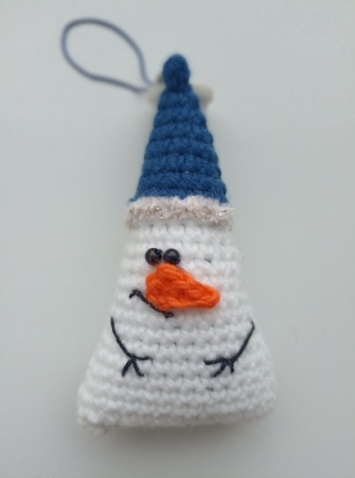 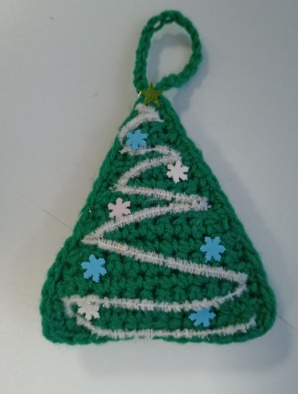 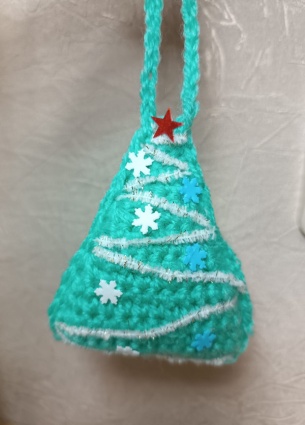 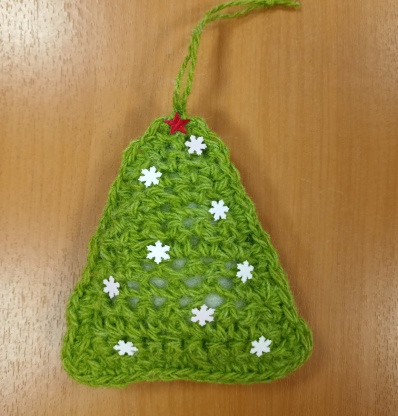 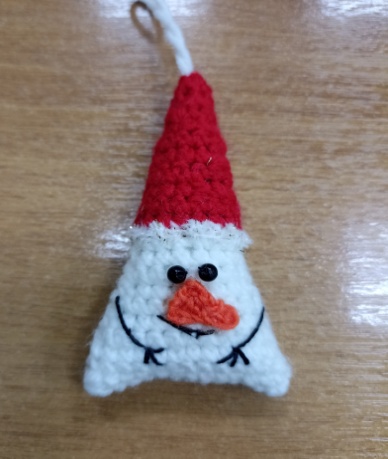 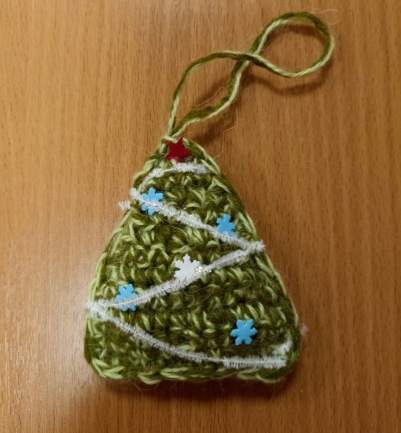 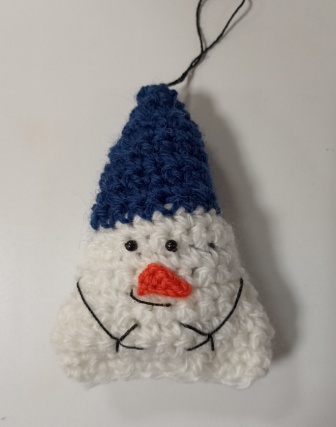 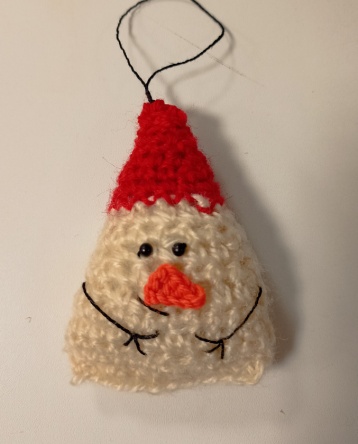 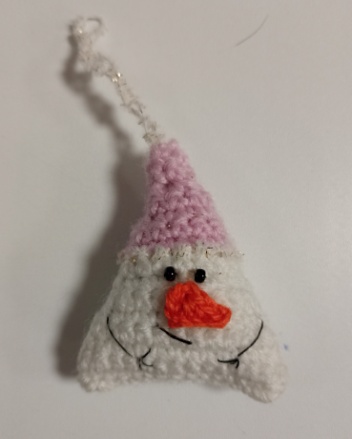 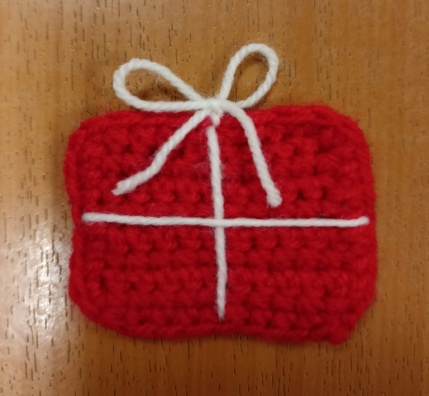 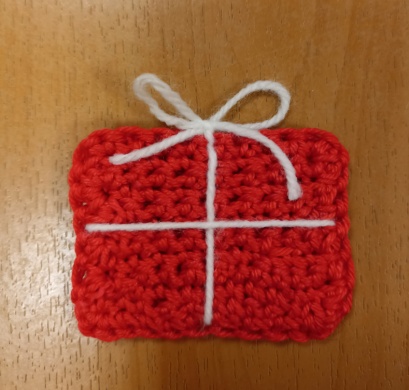 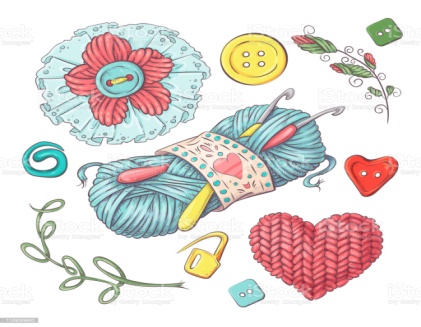 Кружок «Рукоделие»
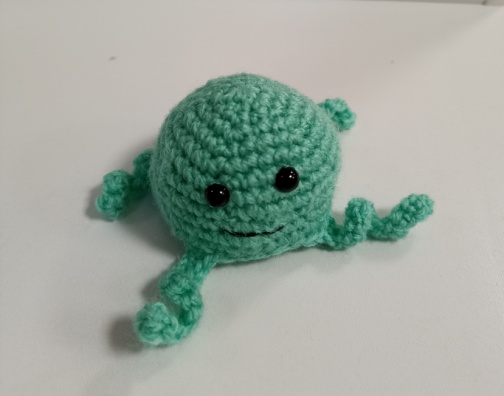 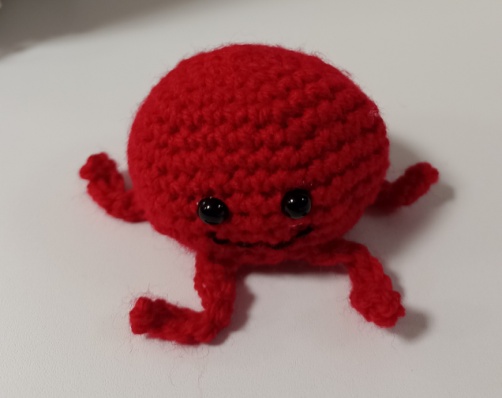 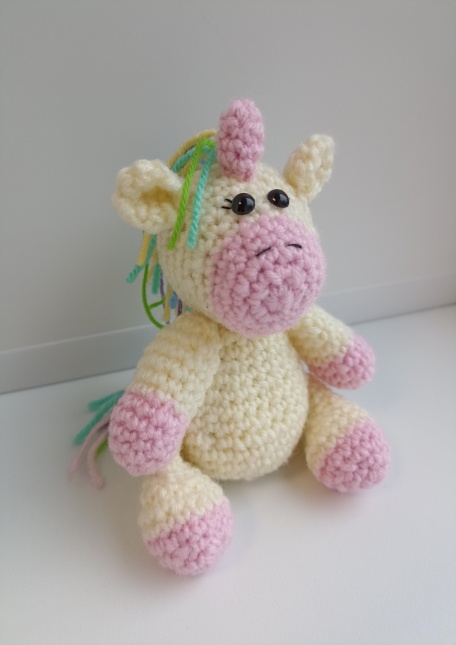 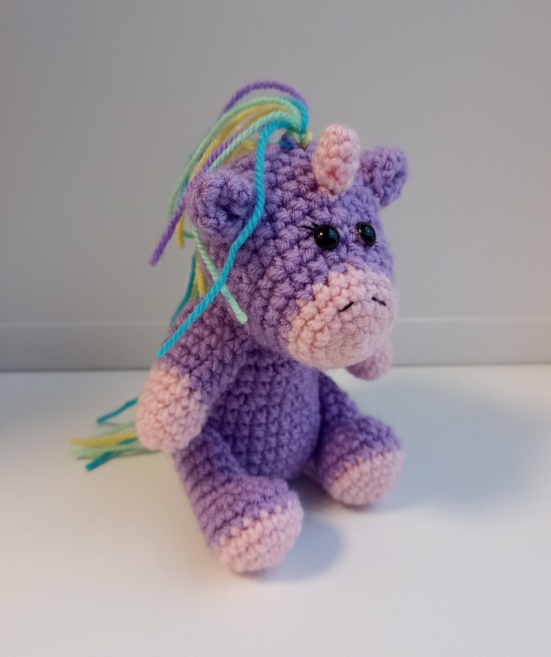 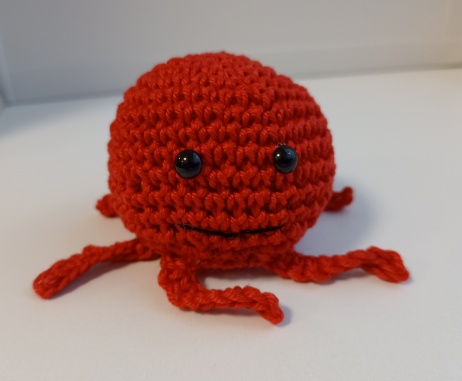 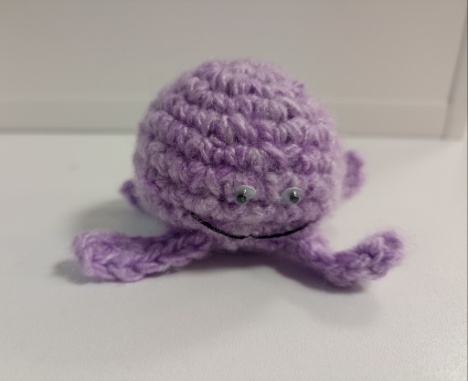 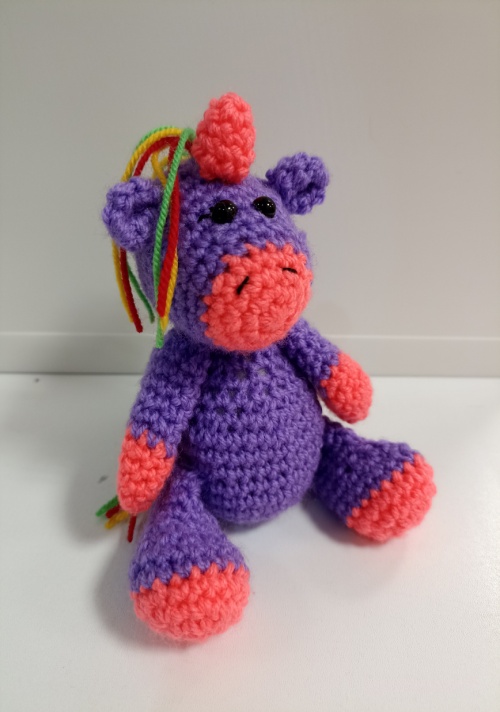 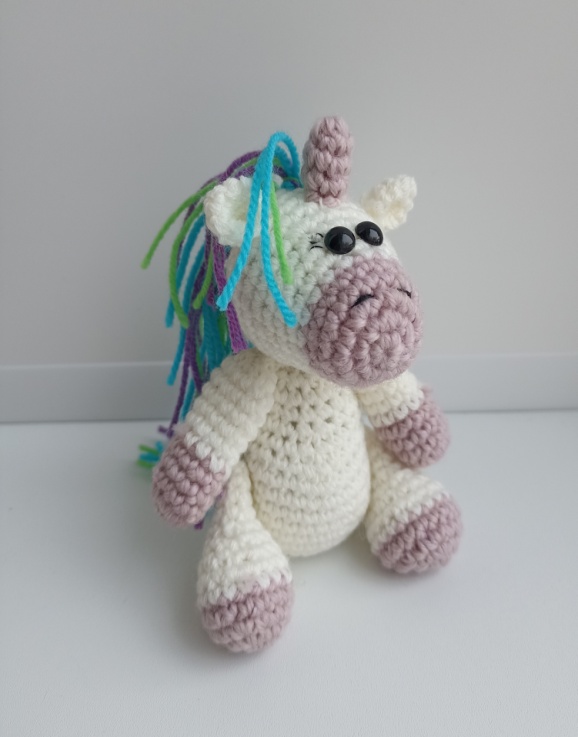 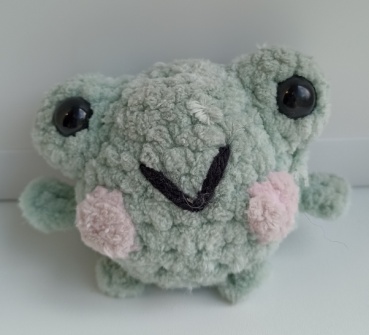 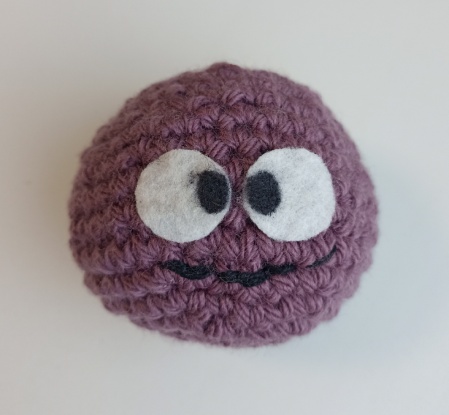 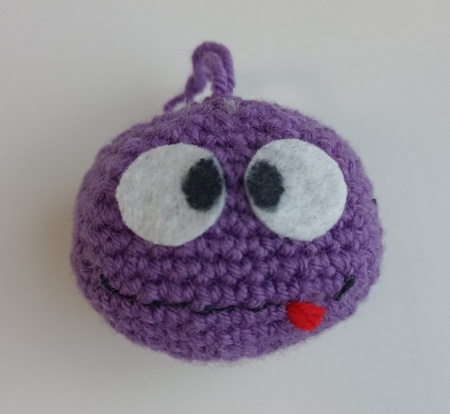 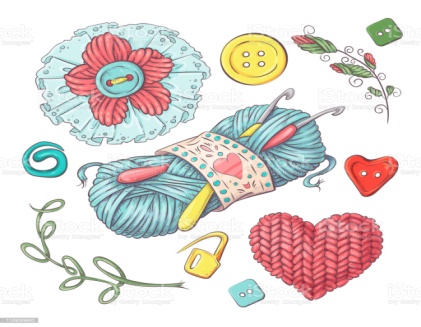 Кружок «Рукоделие»
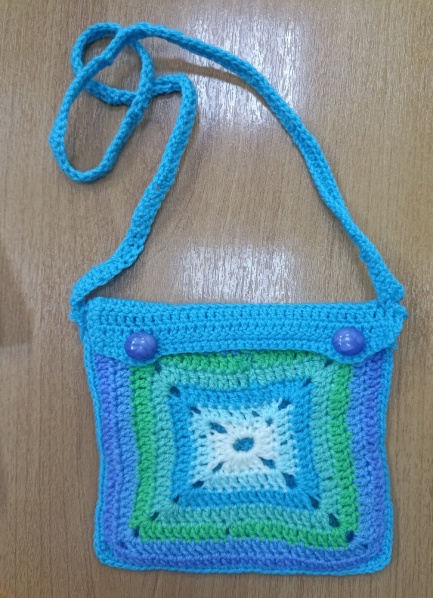 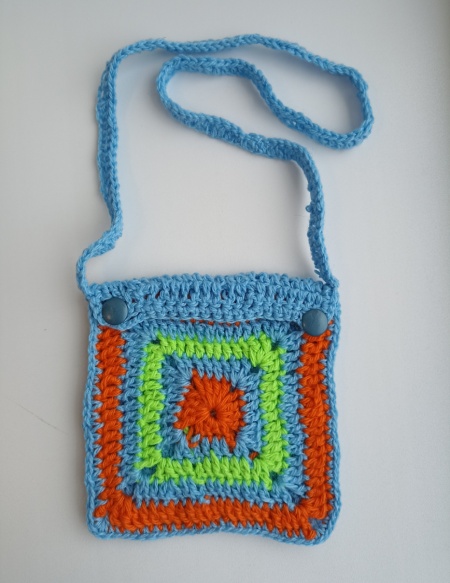 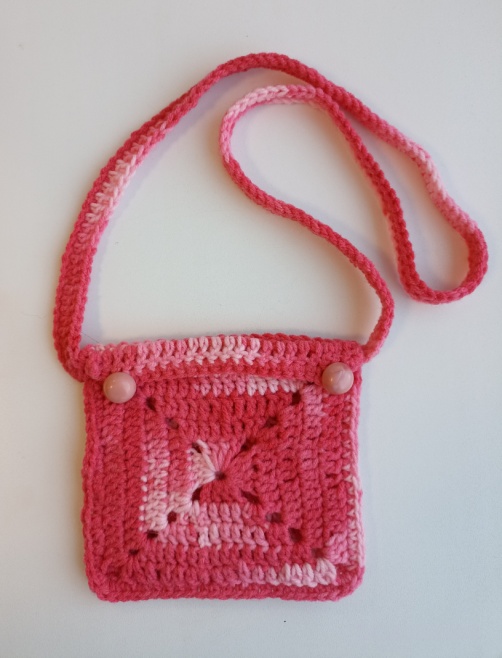 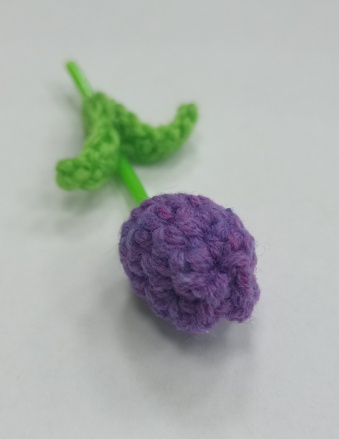 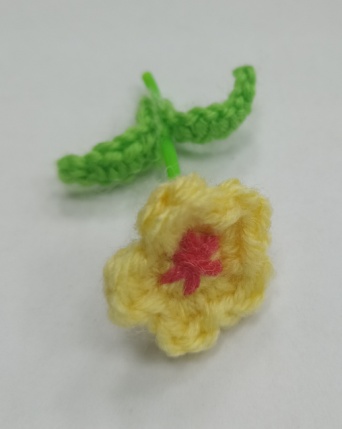 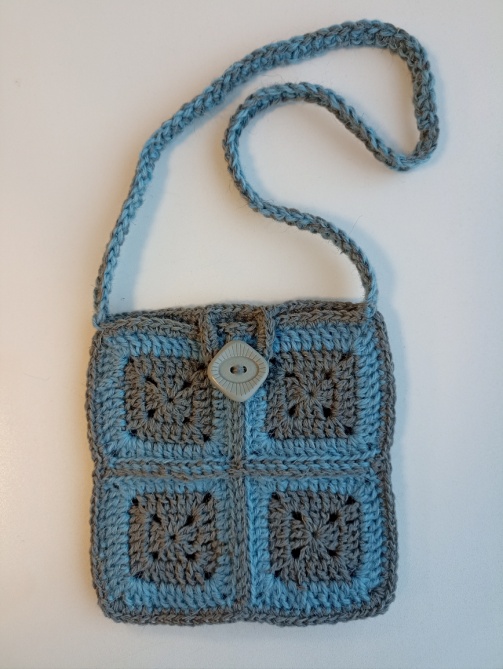 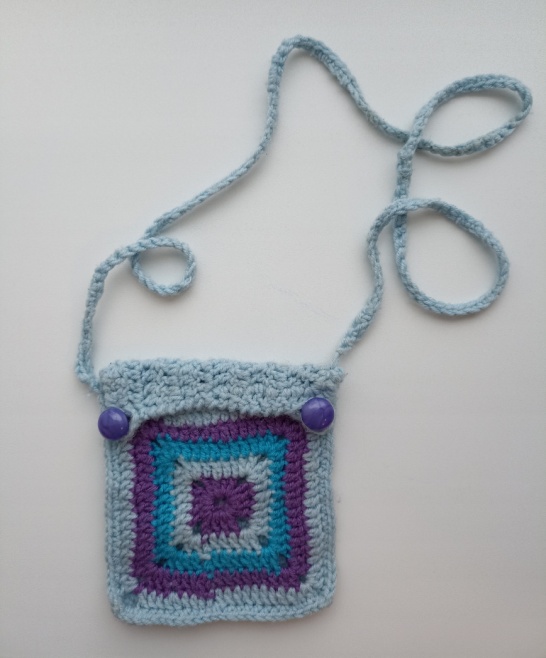 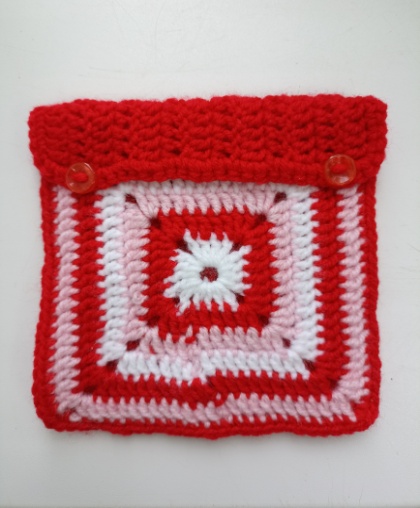 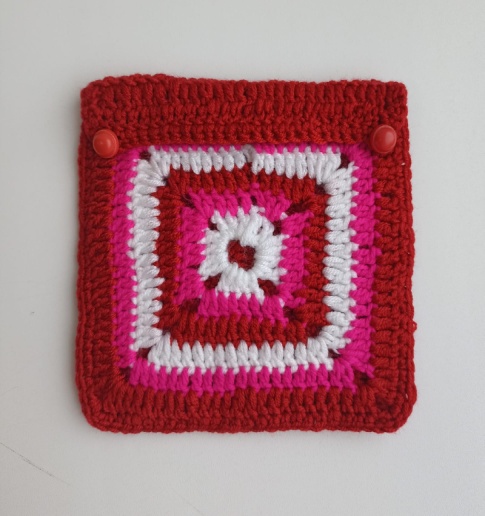 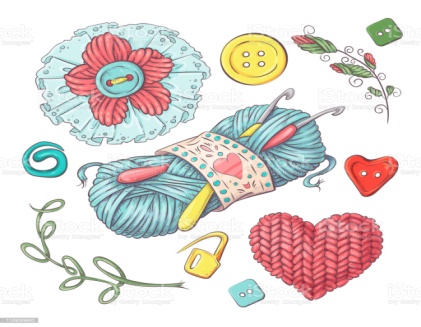 Кружок «Рукоделие»
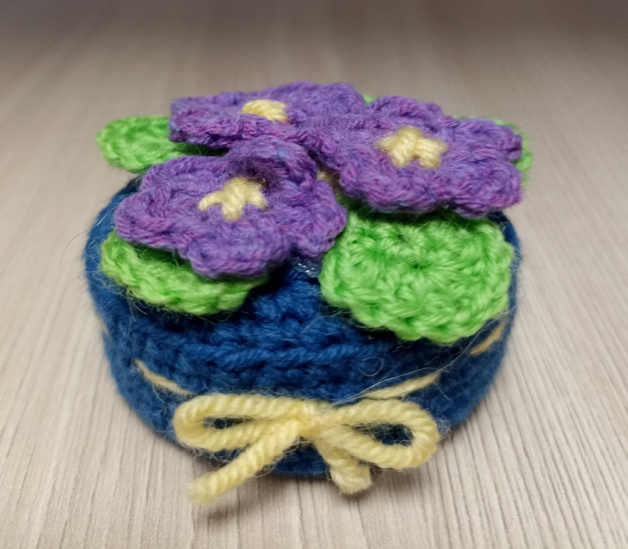 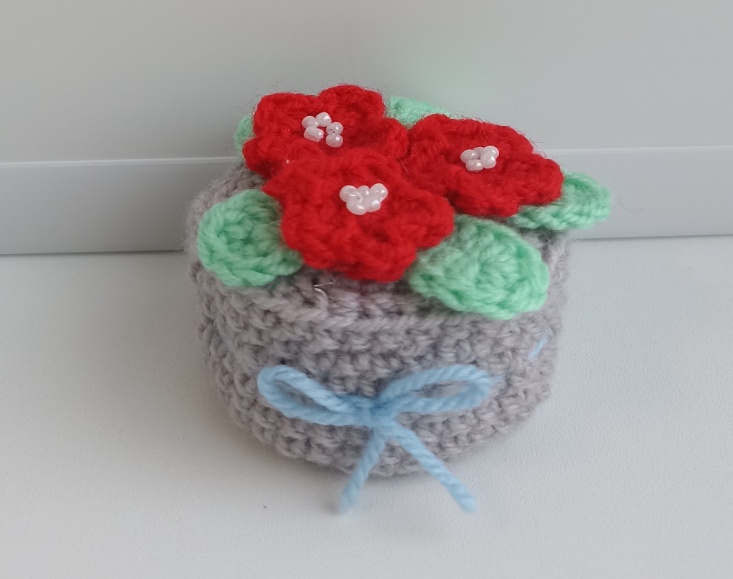 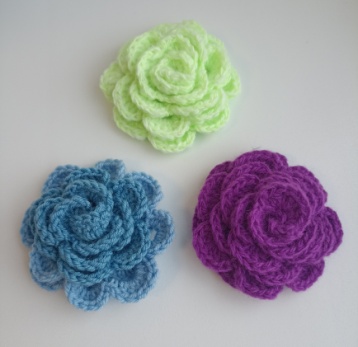 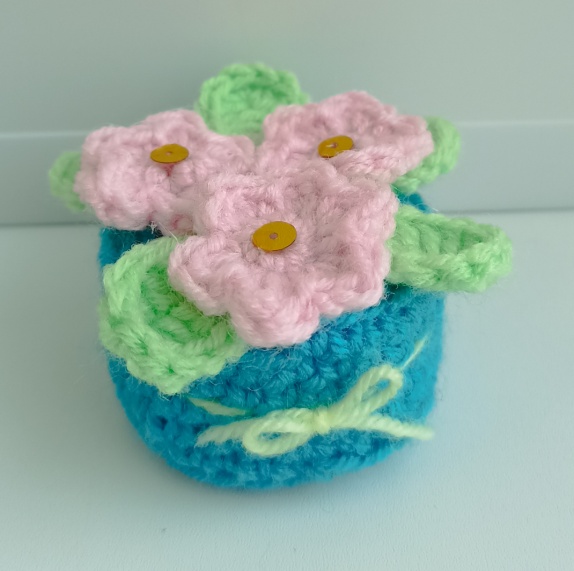 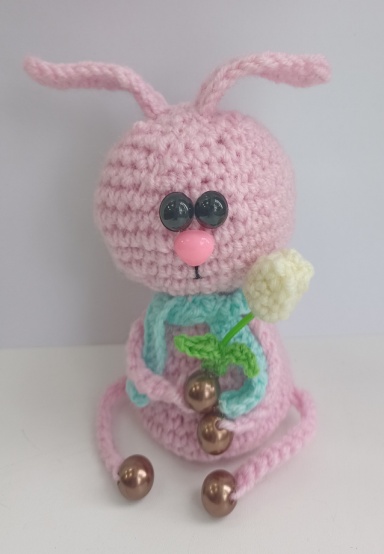 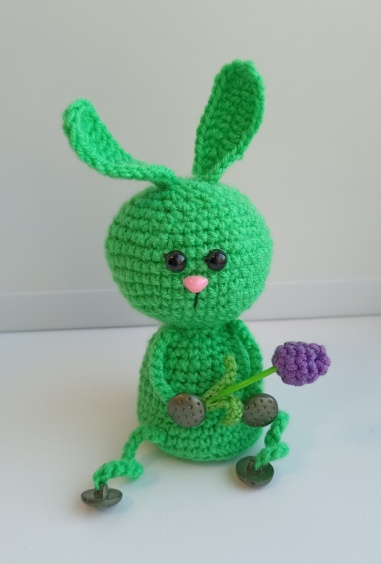 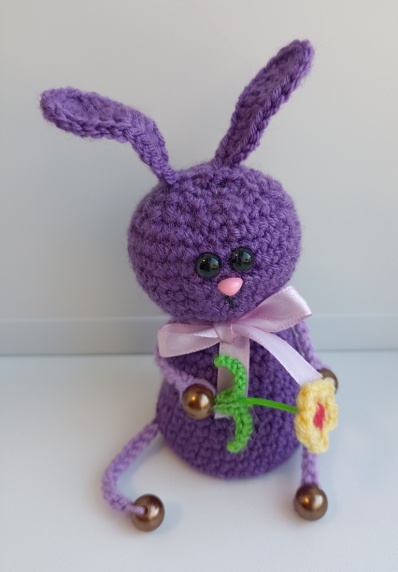 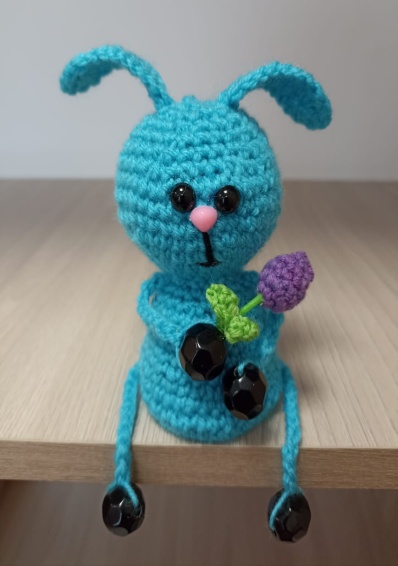 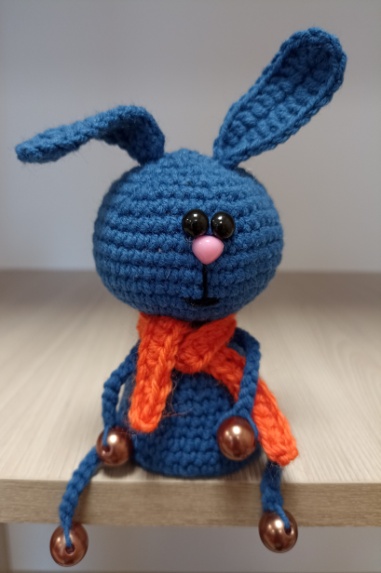 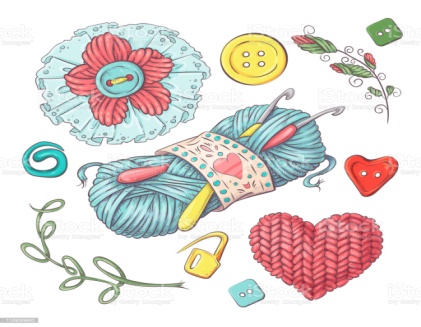 Кружок «Рукоделие»
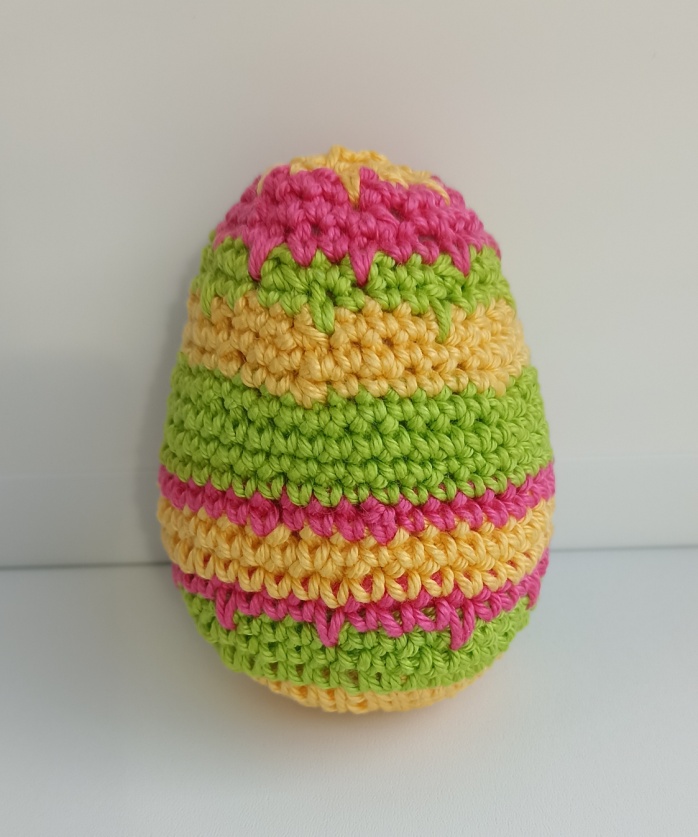 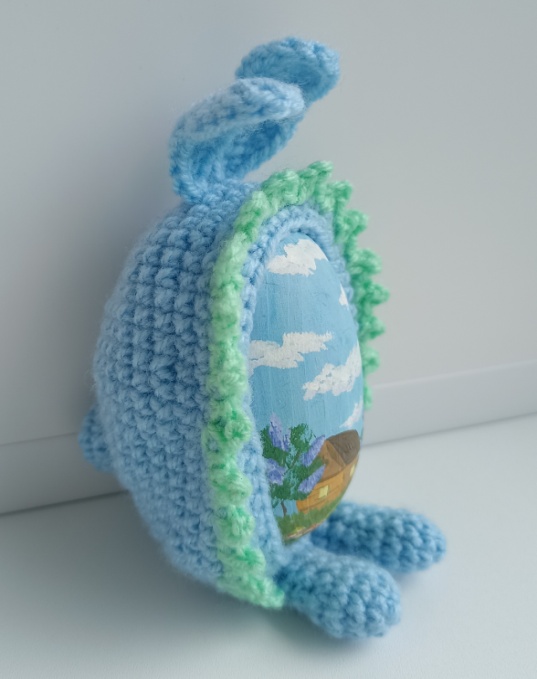 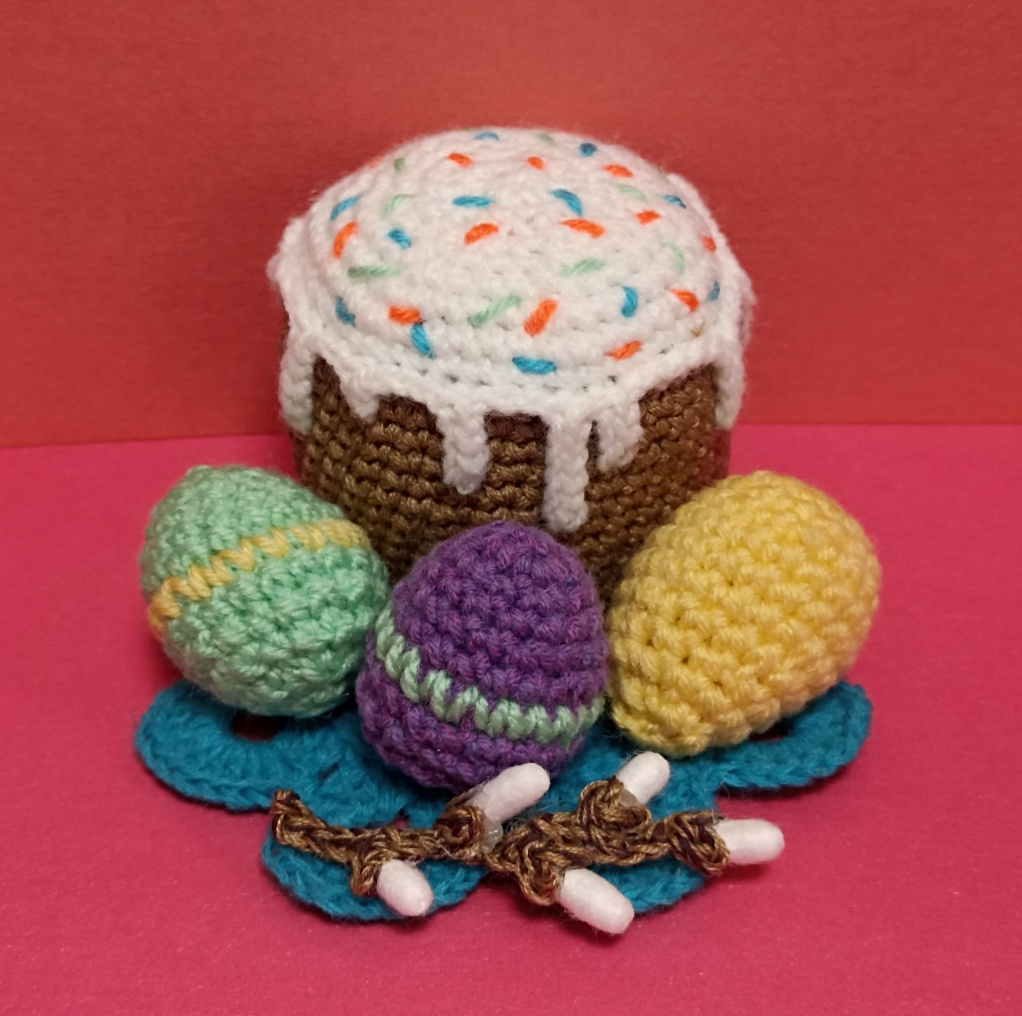 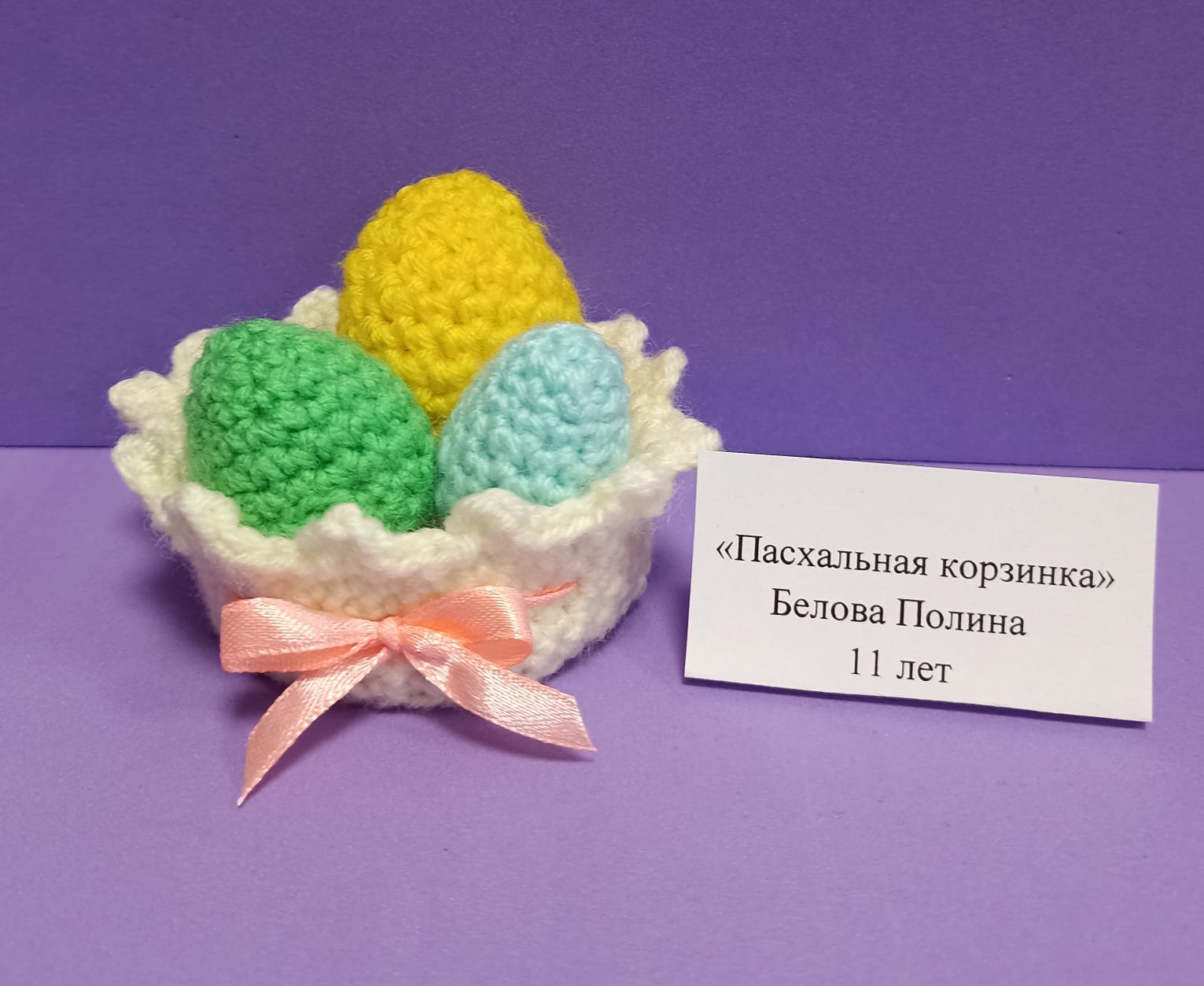 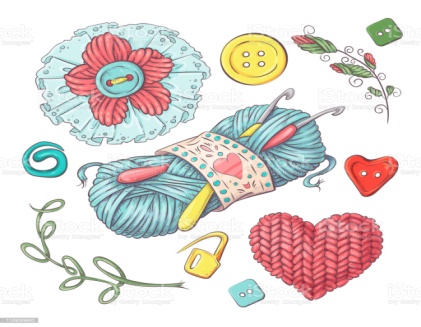 Кружок «Рукоделие»
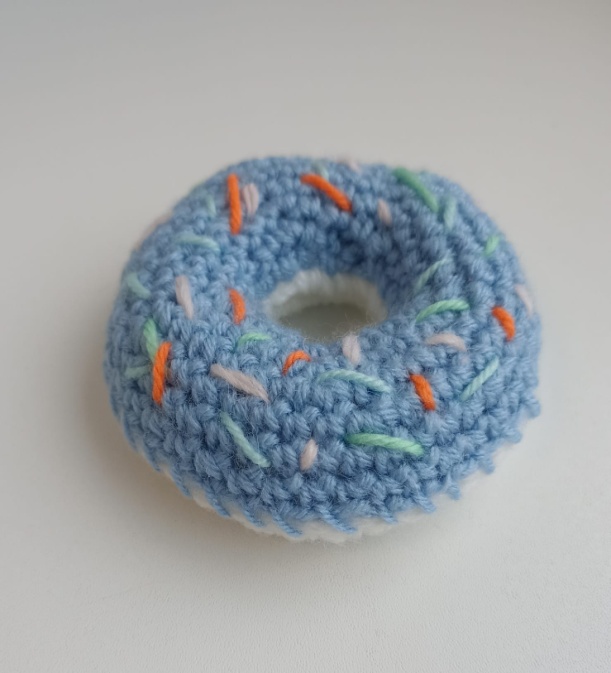 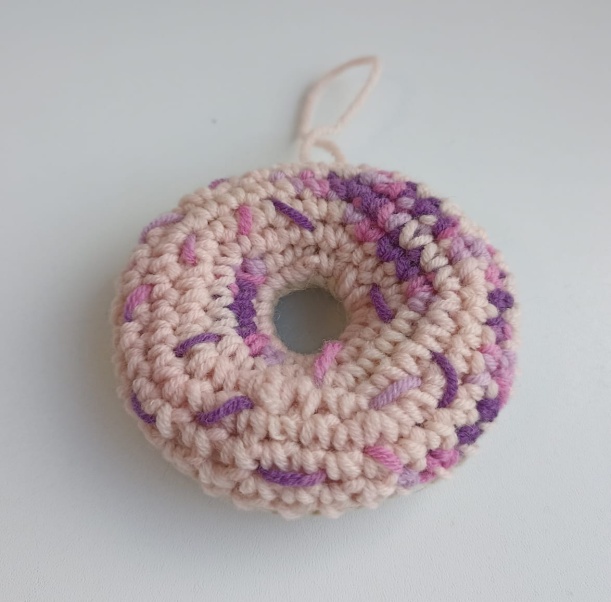 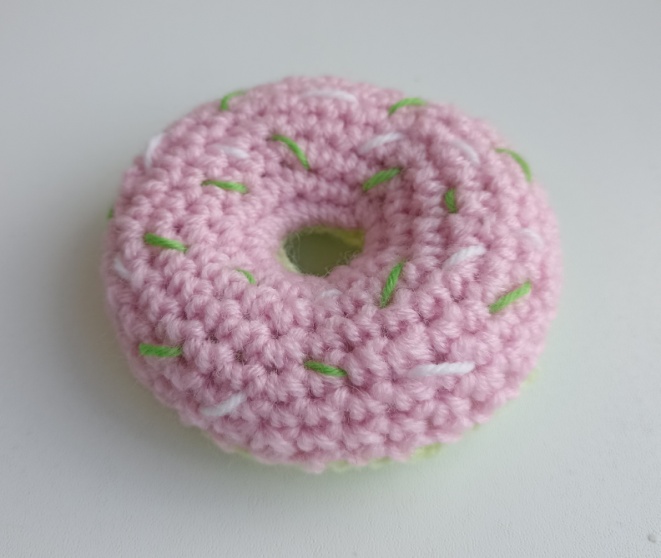 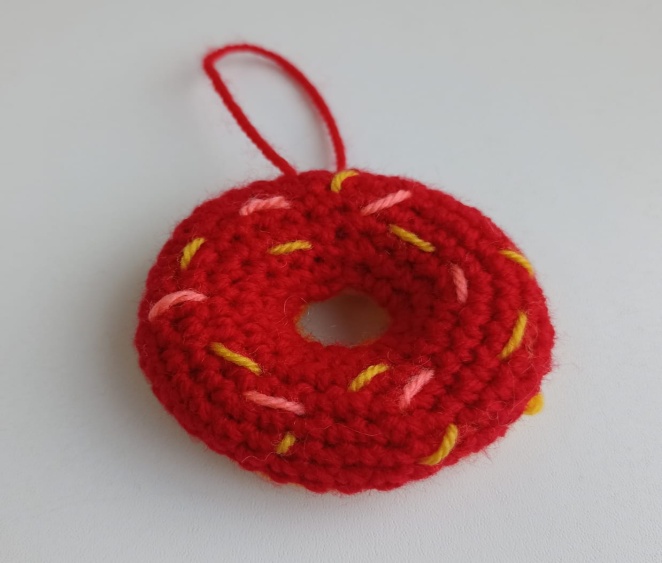 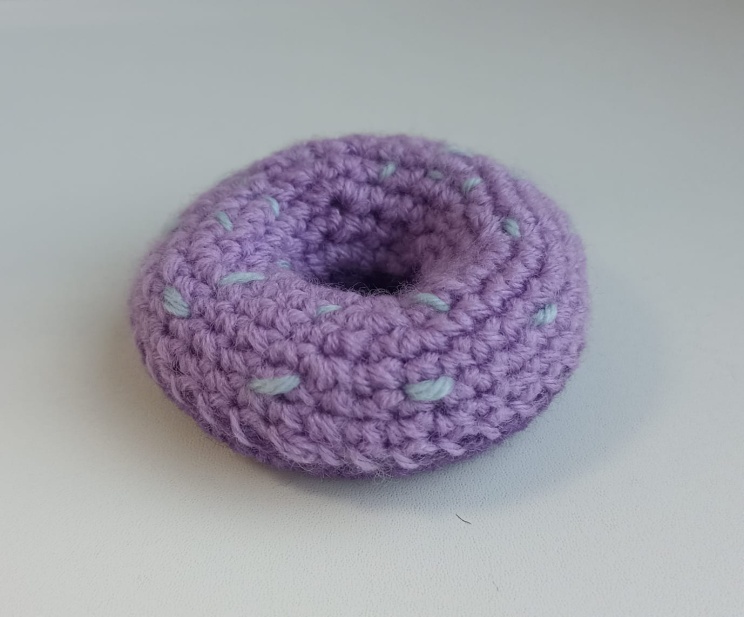 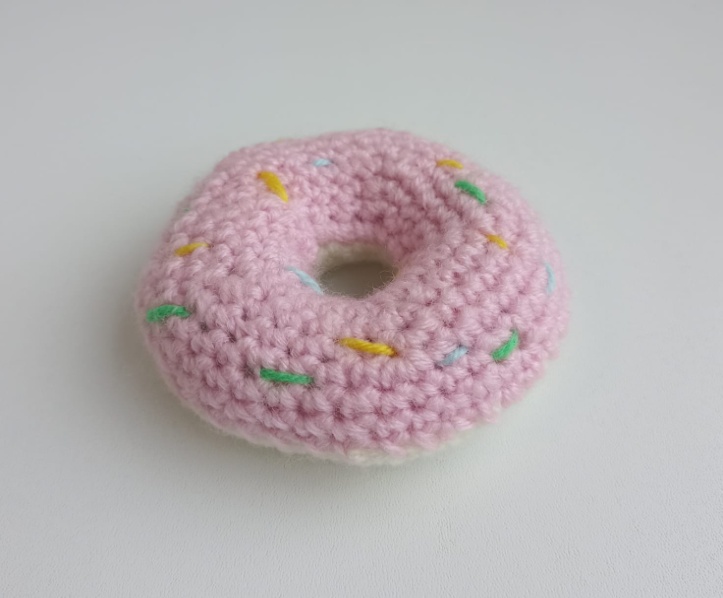 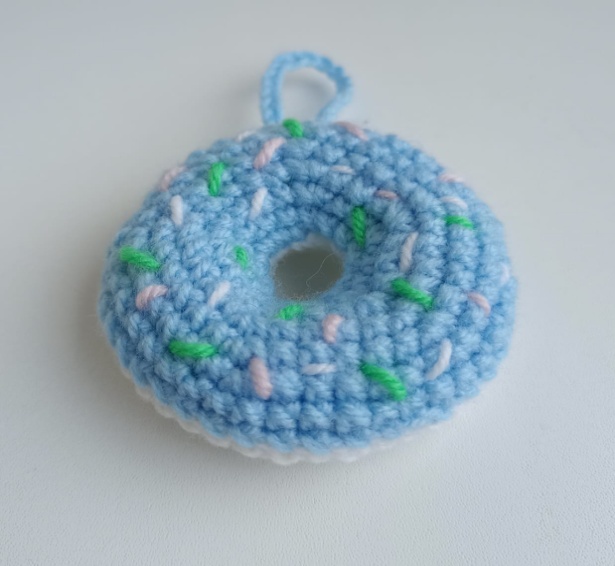 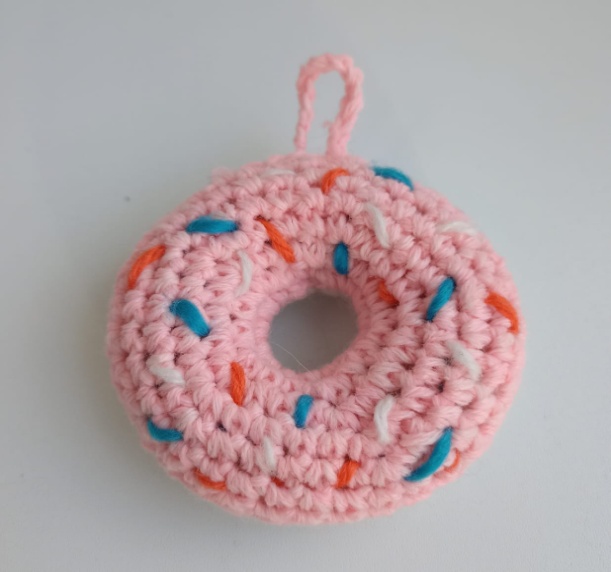 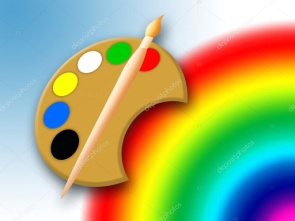 Кружок «Радуга»
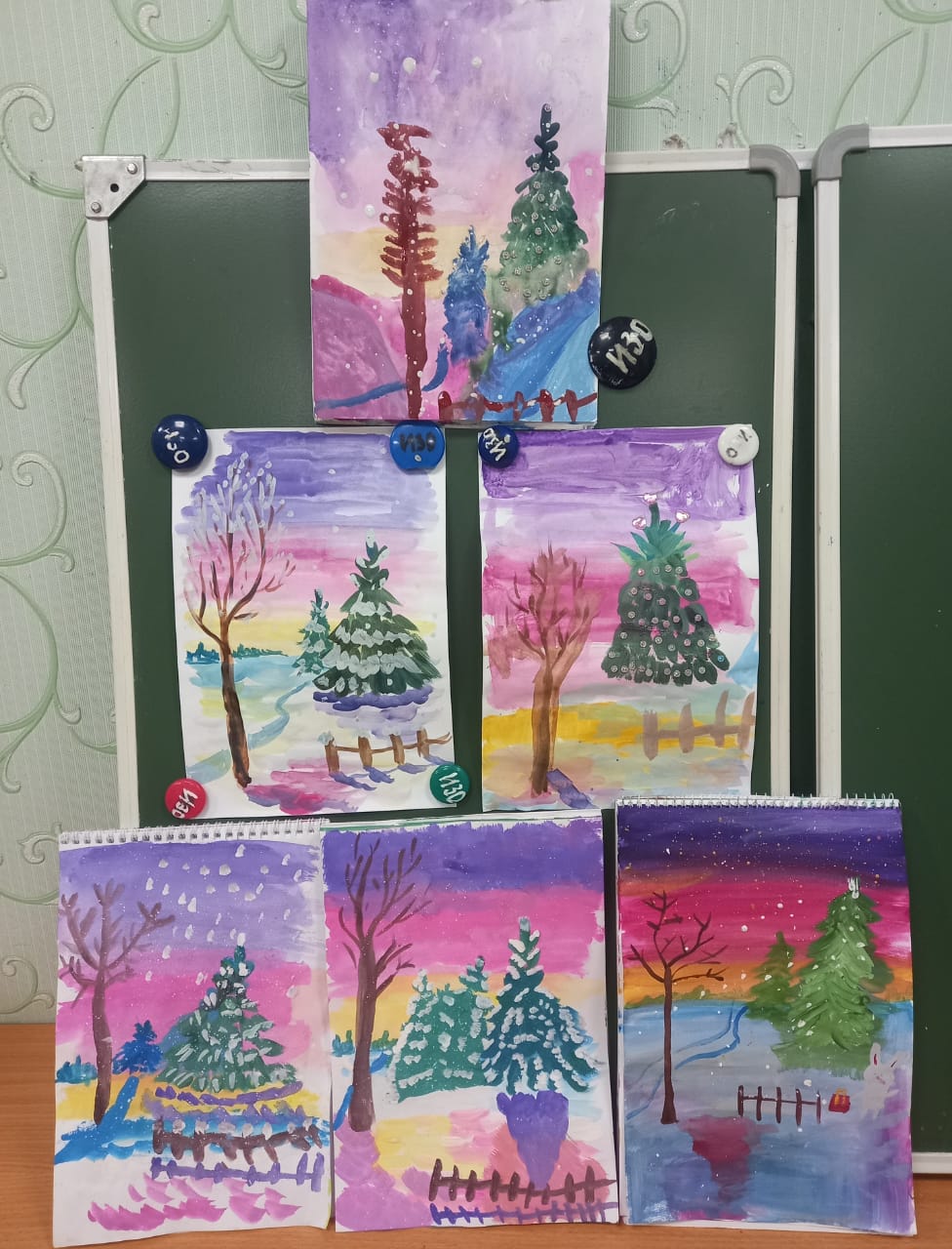 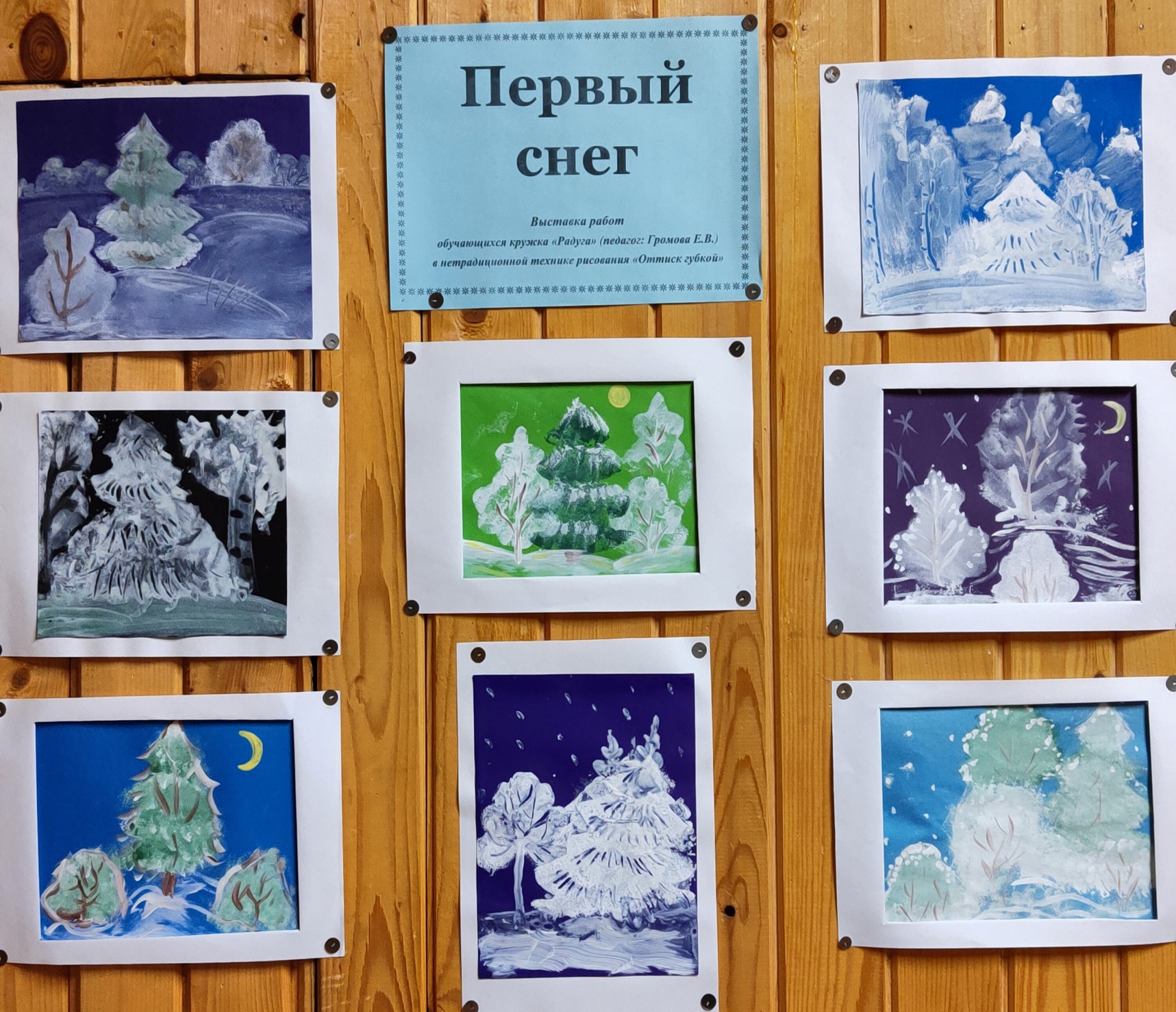 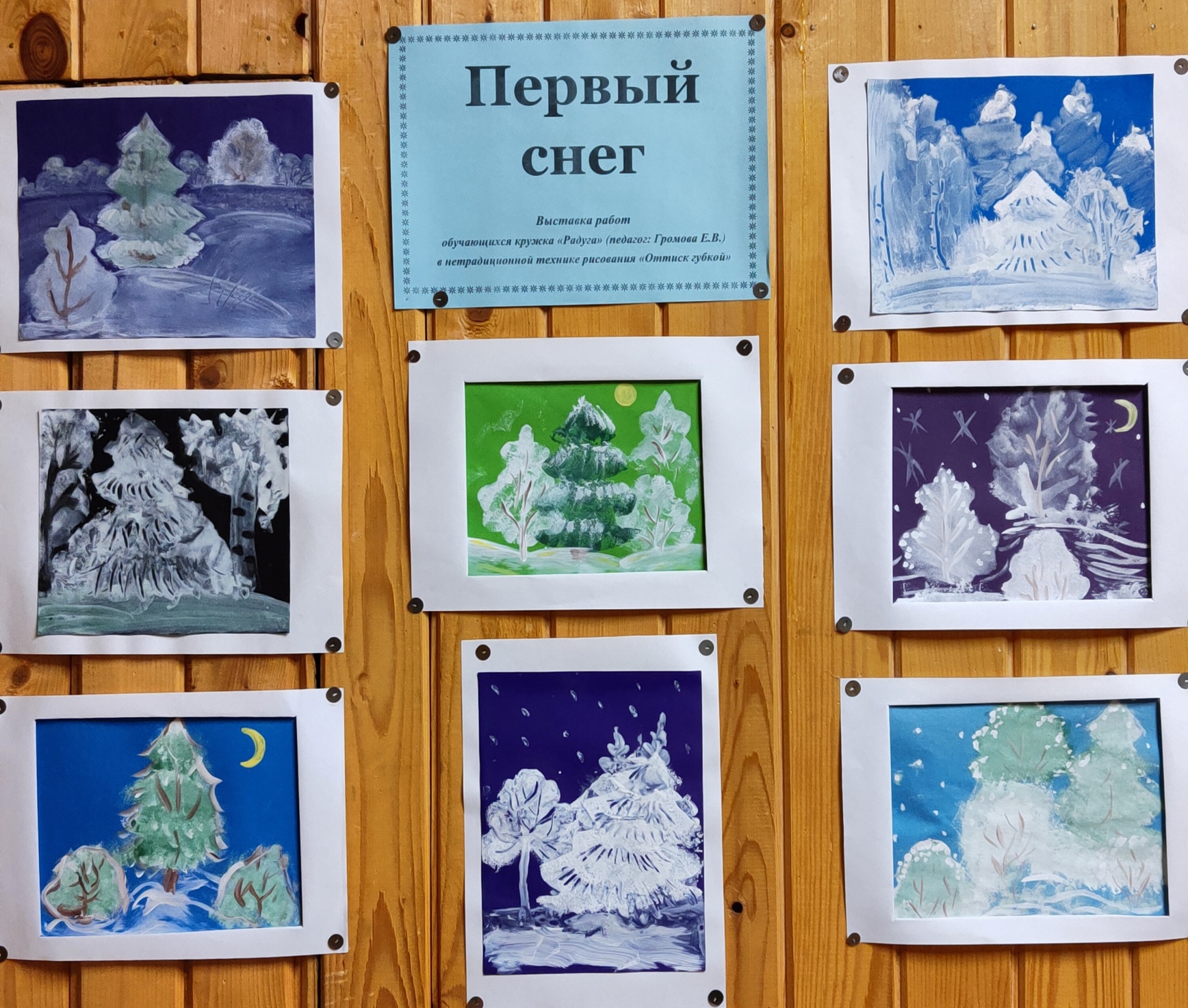 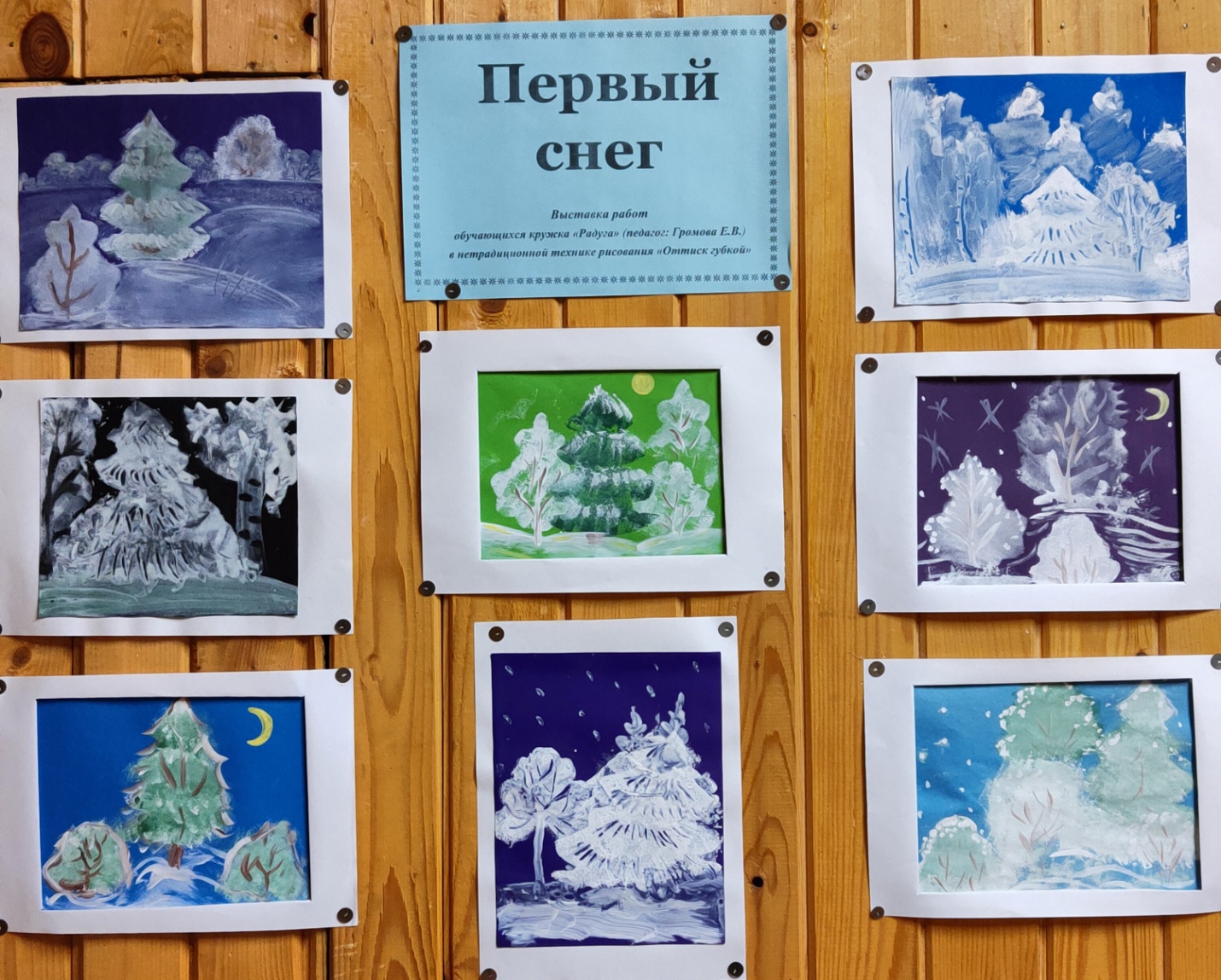 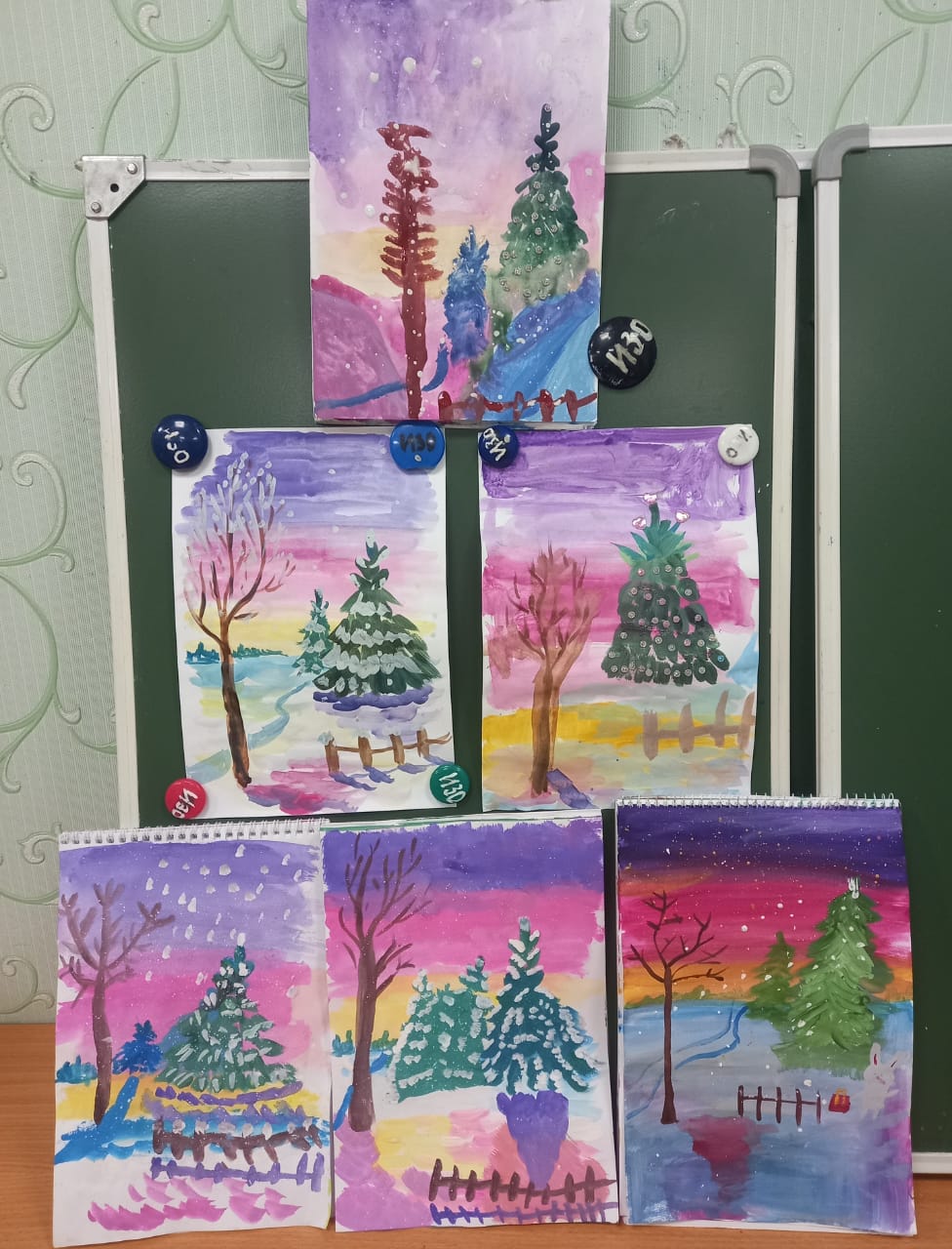 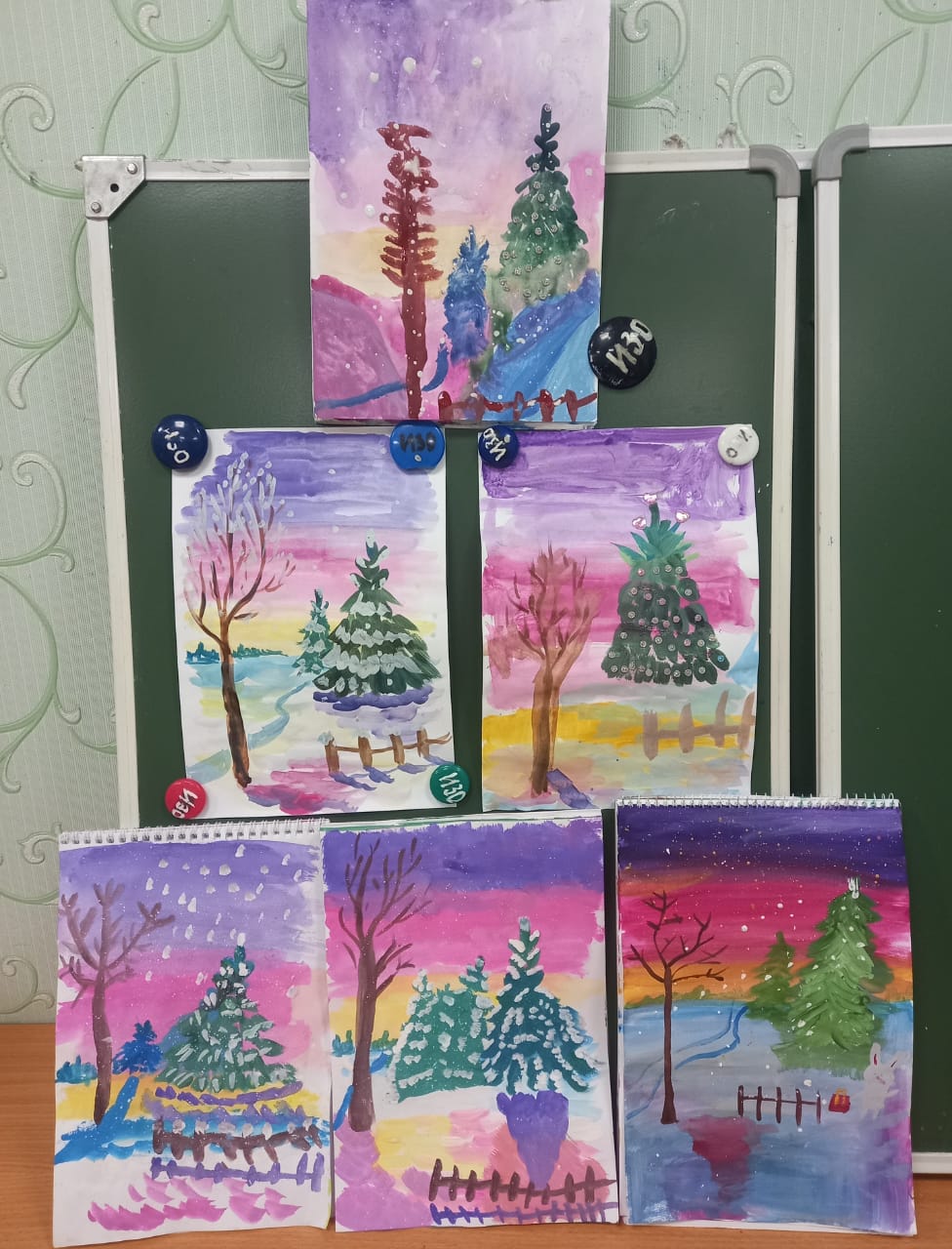 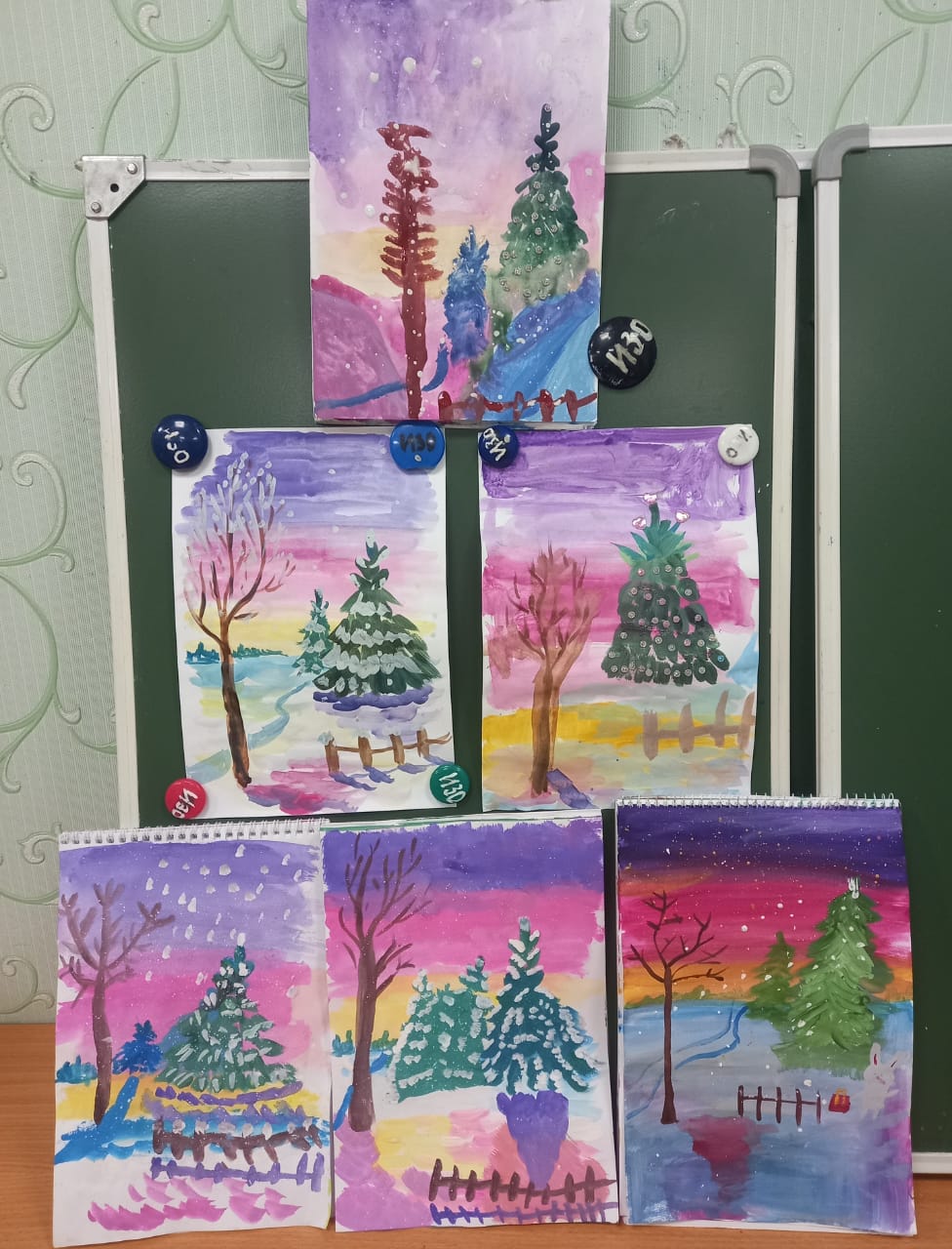 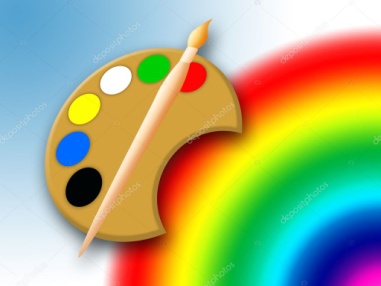 Кружок «Радуга»
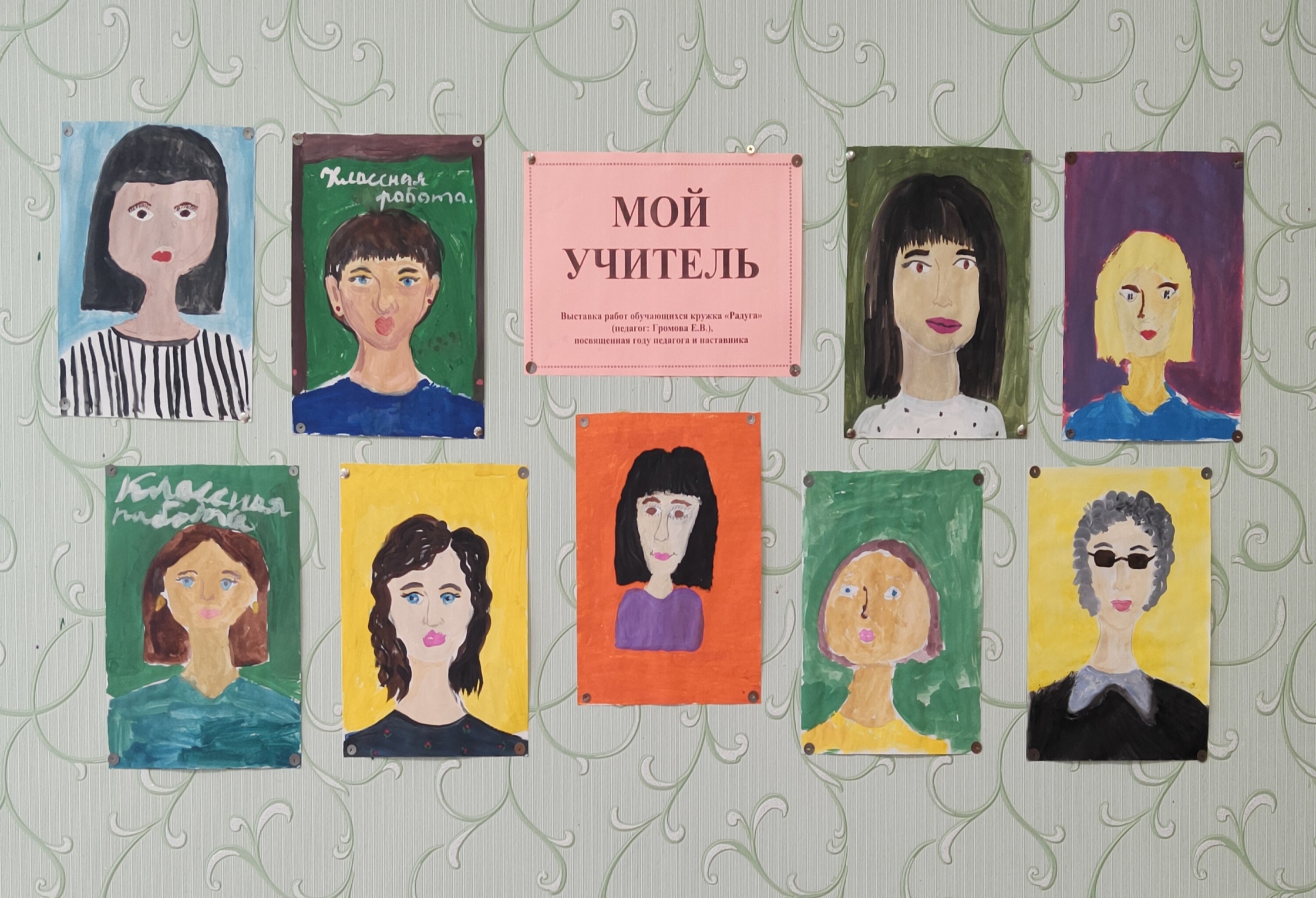 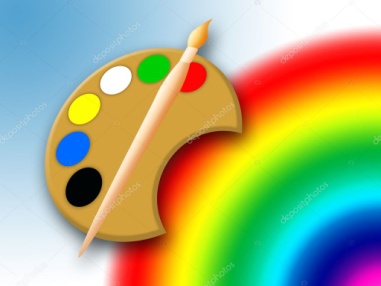 Кружок «Радуга»
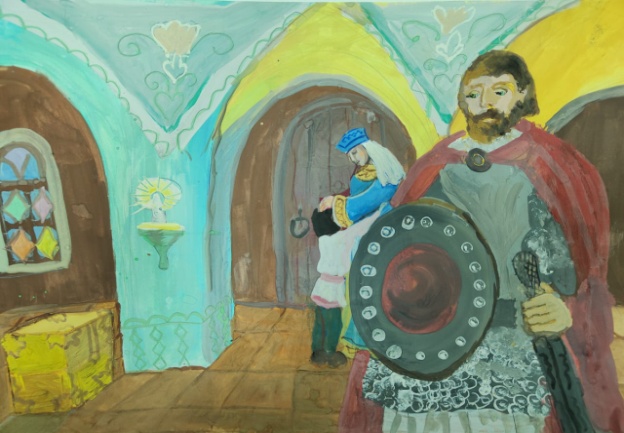 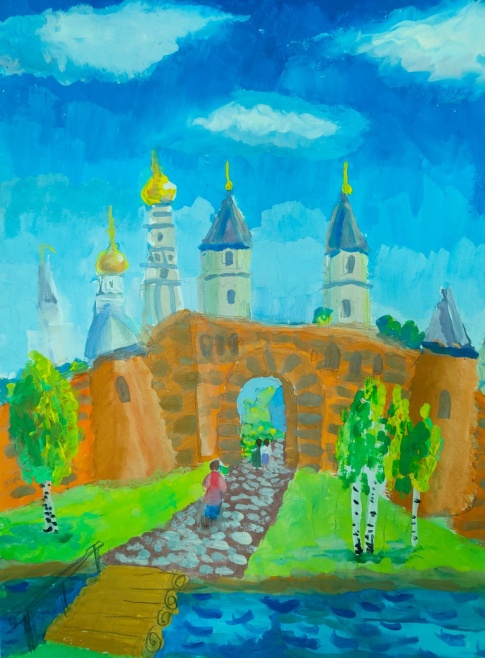 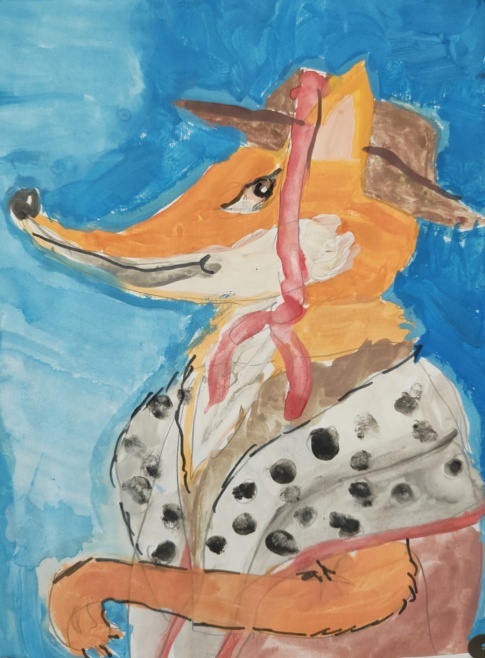 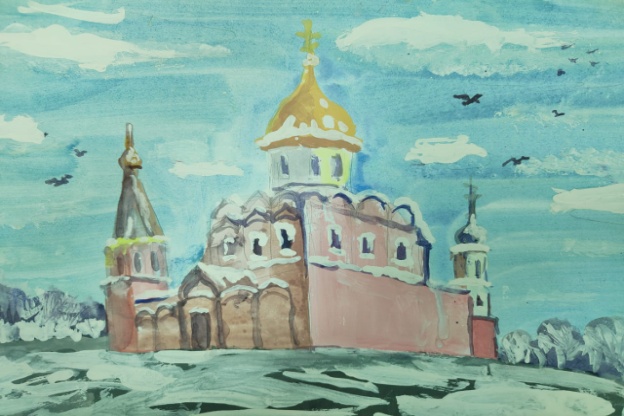 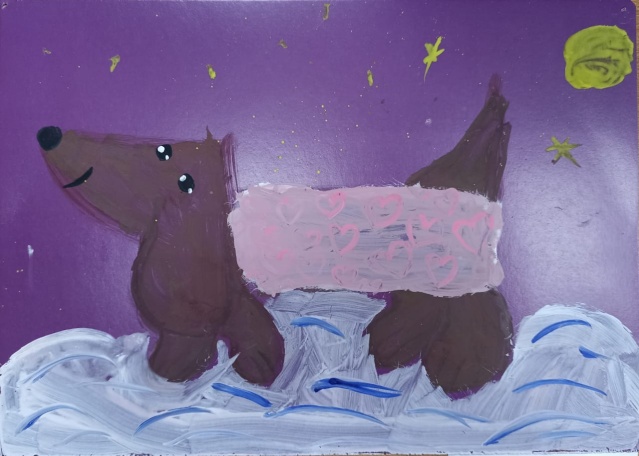 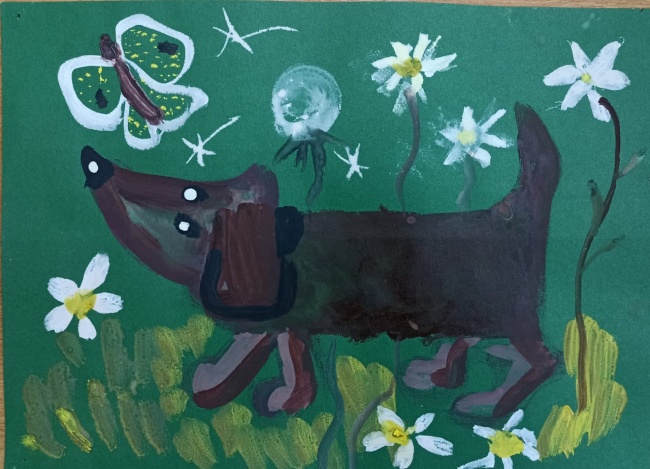 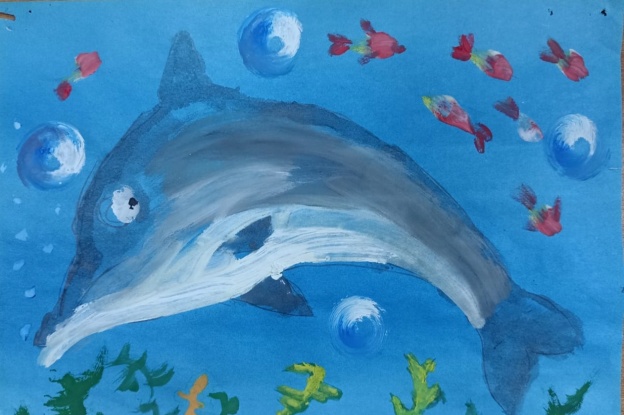 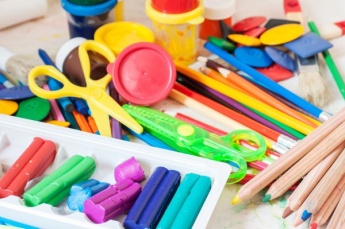 Кружок «Умелые руки»
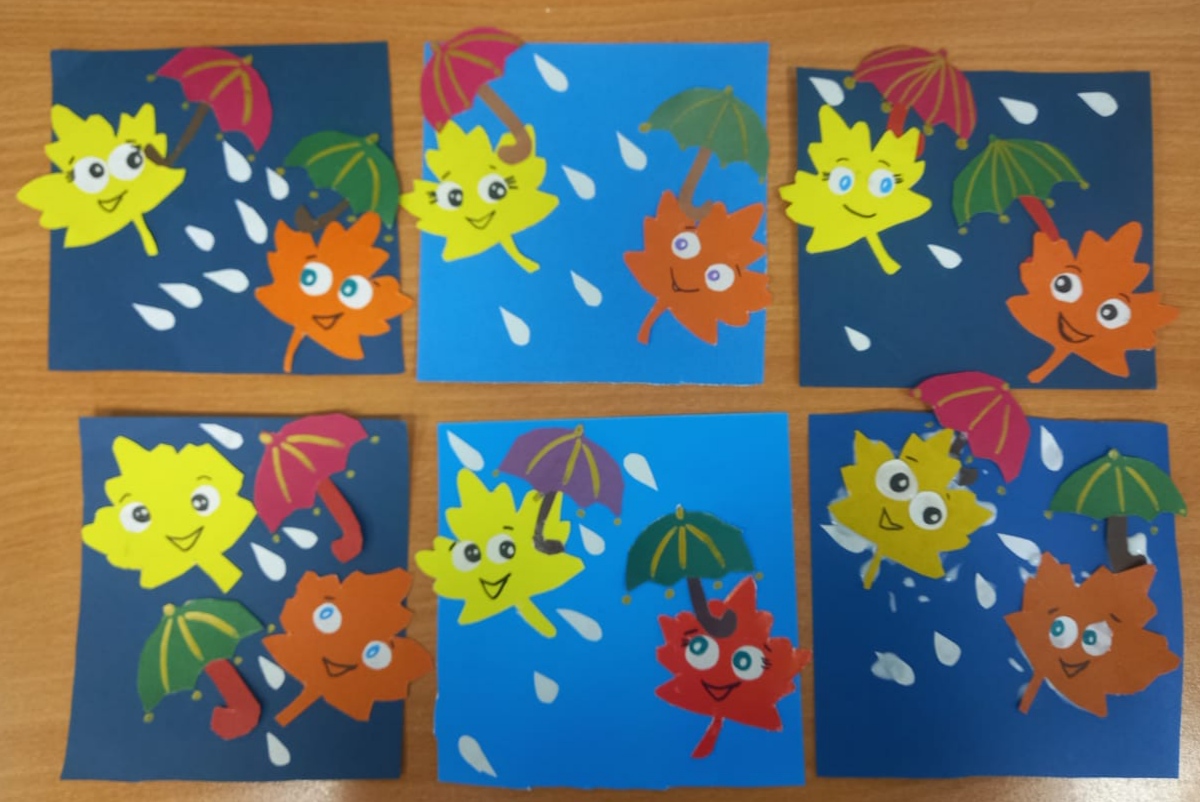 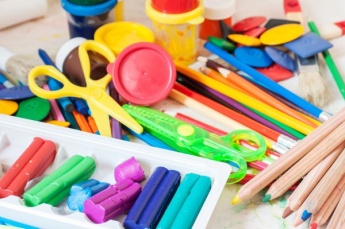 Кружок «Умелые руки»
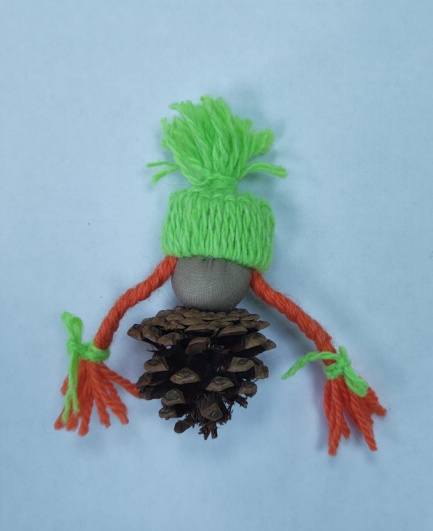 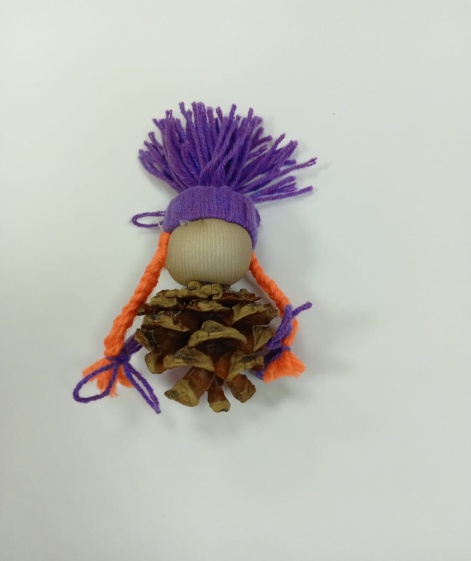 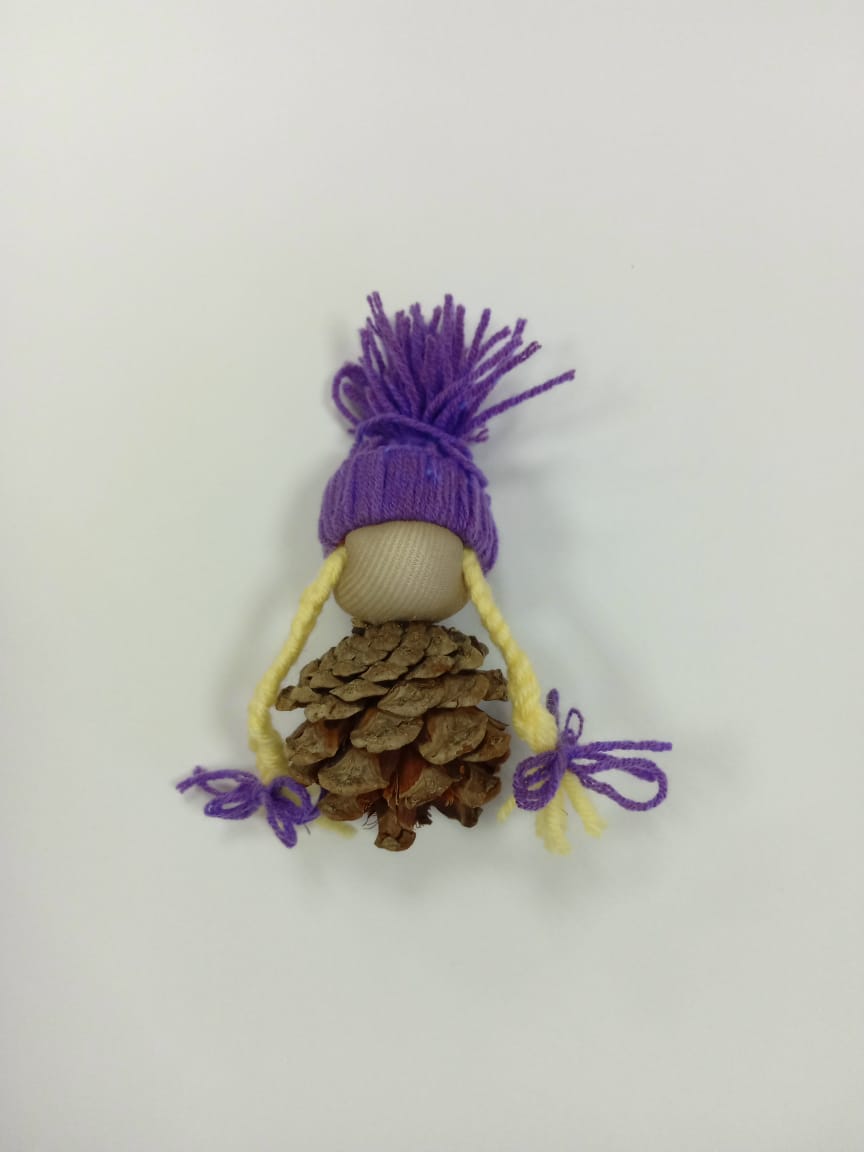 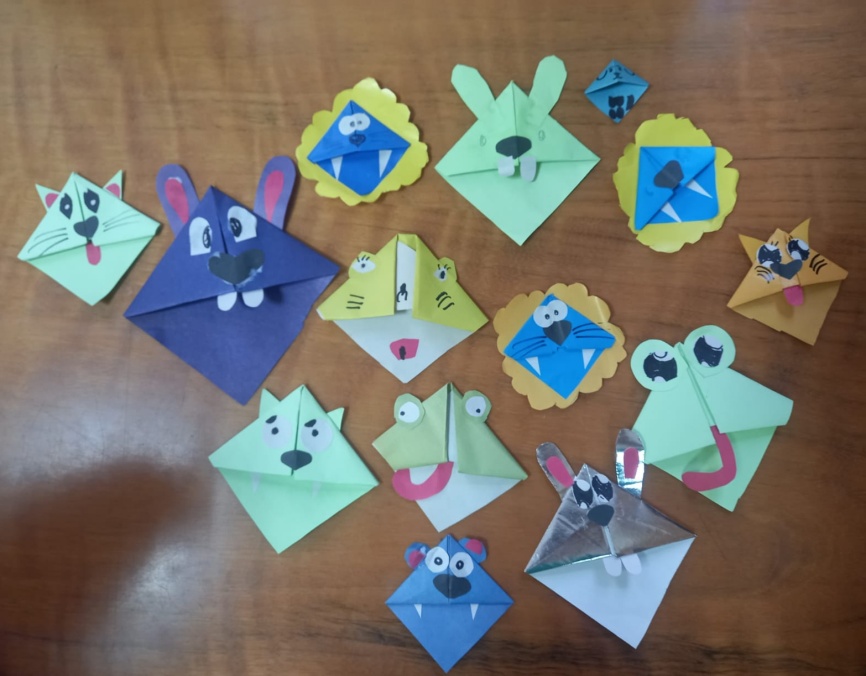 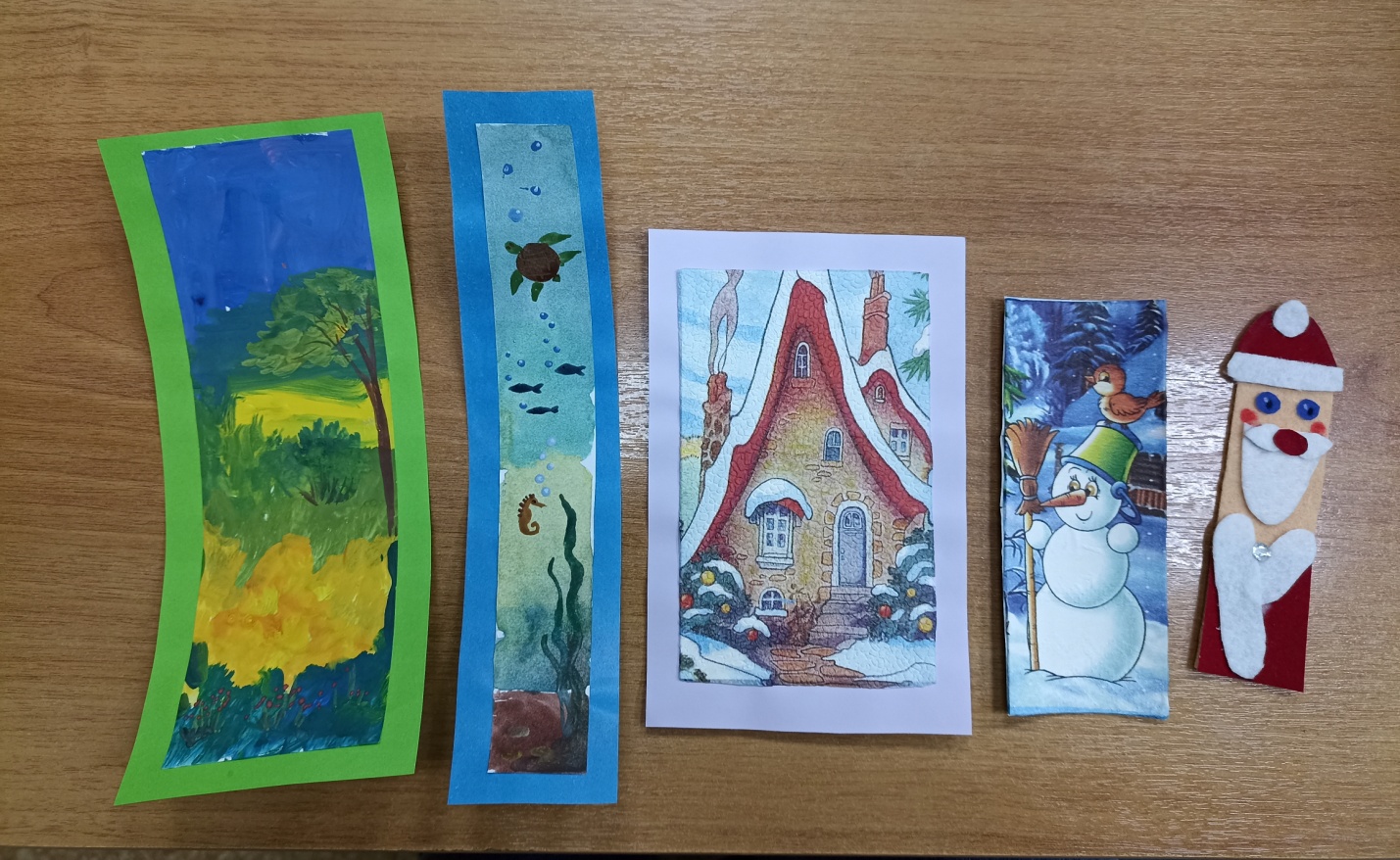 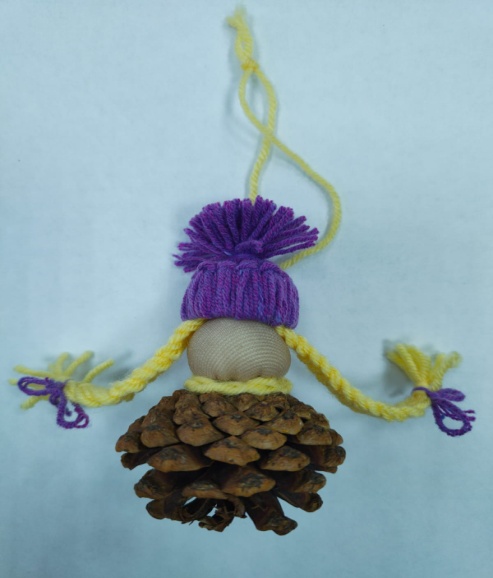 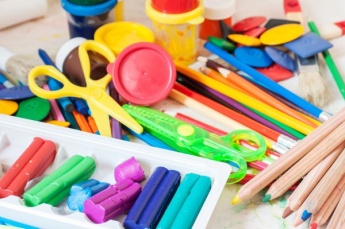 Кружок «Умелые руки»
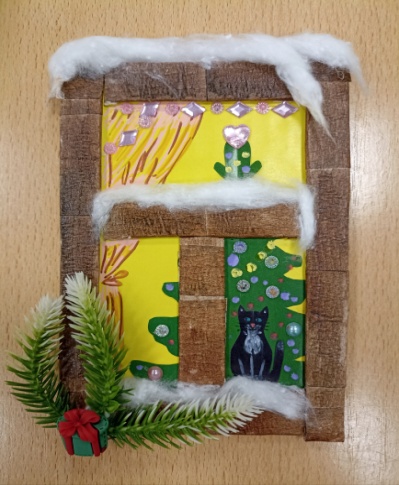 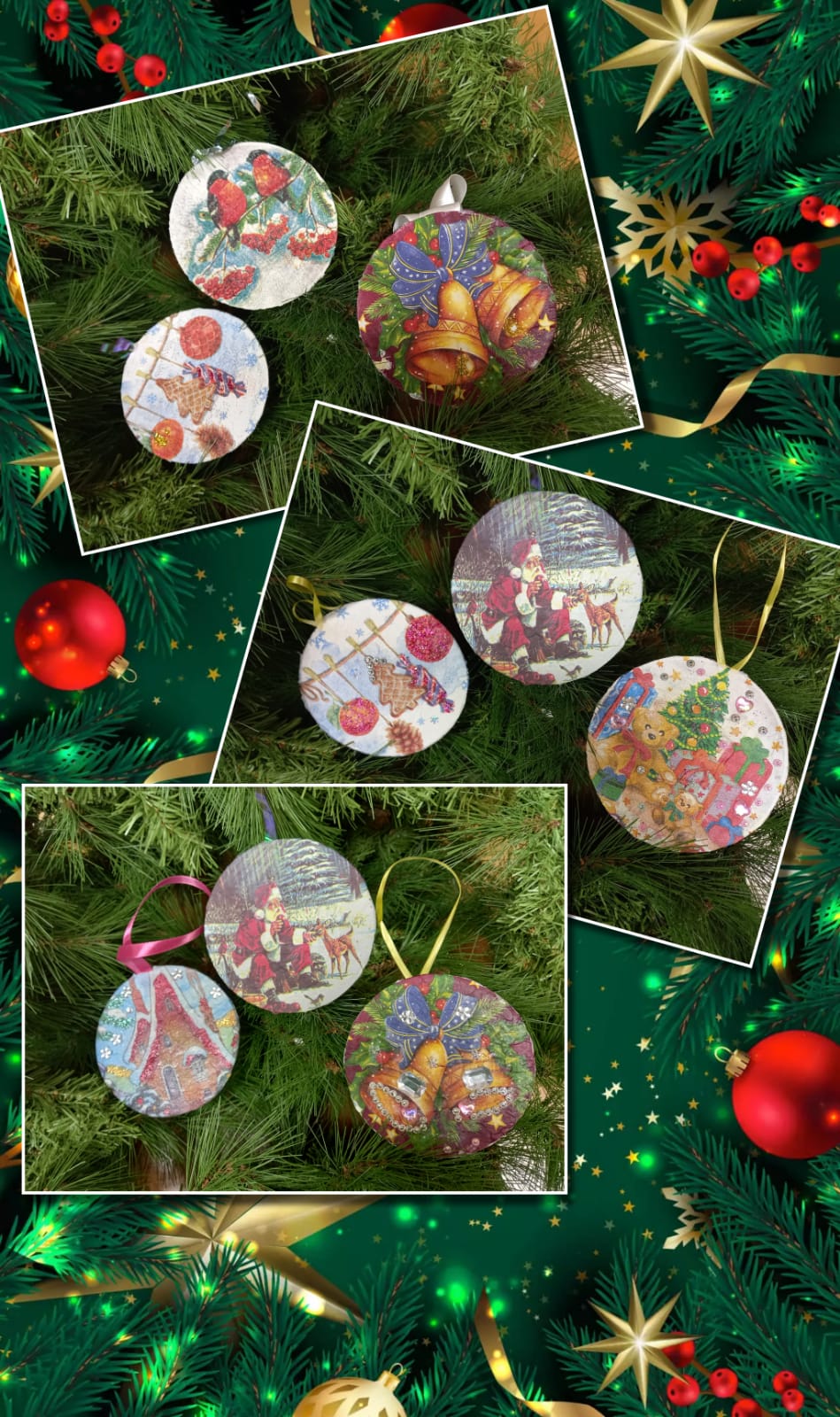 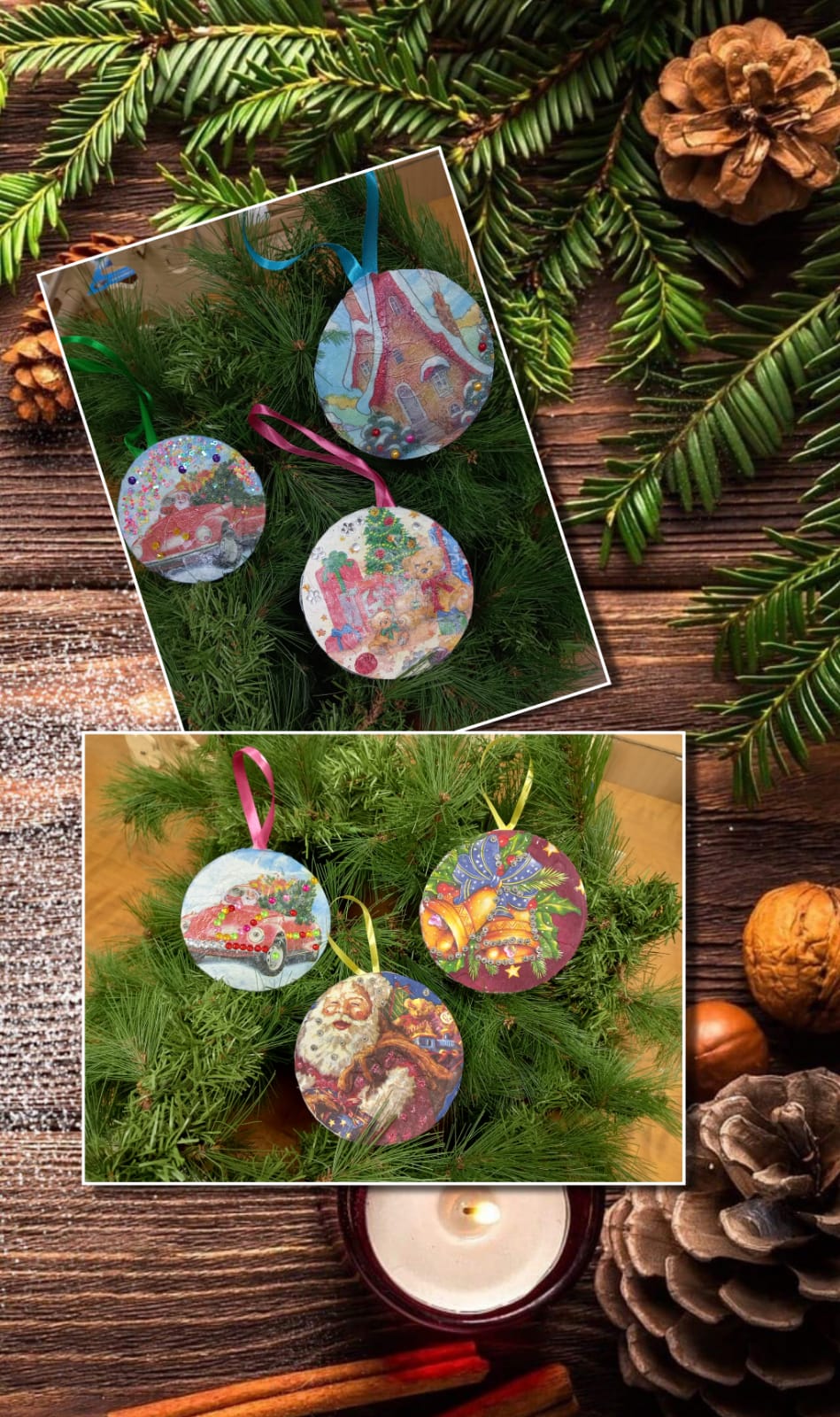 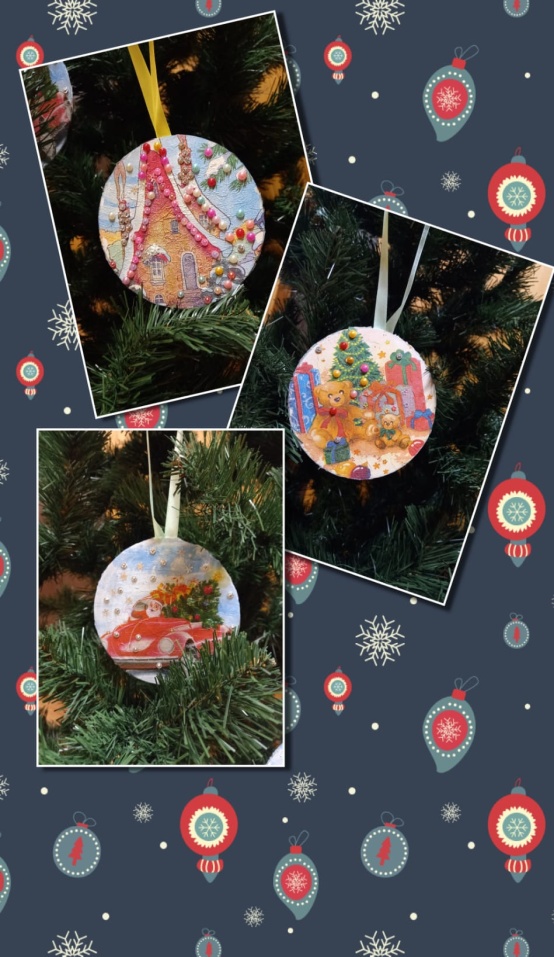 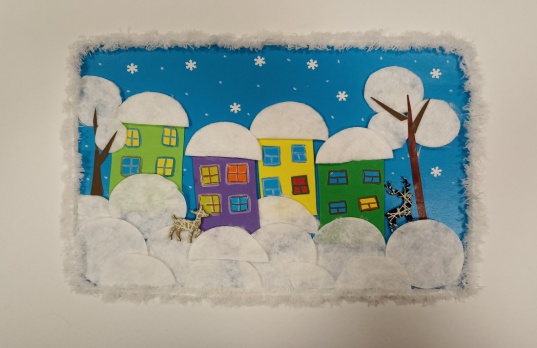 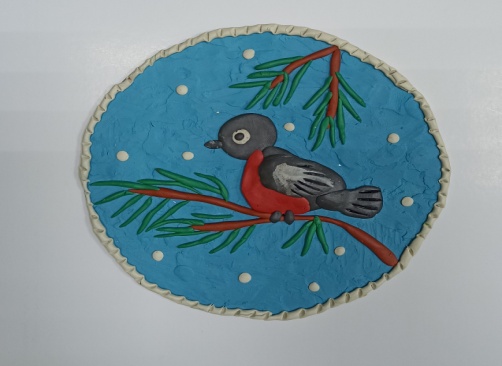 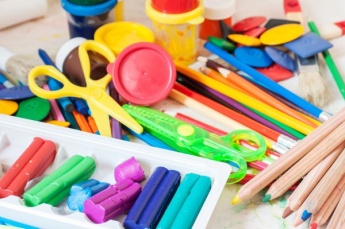 Кружок «Умелые руки»
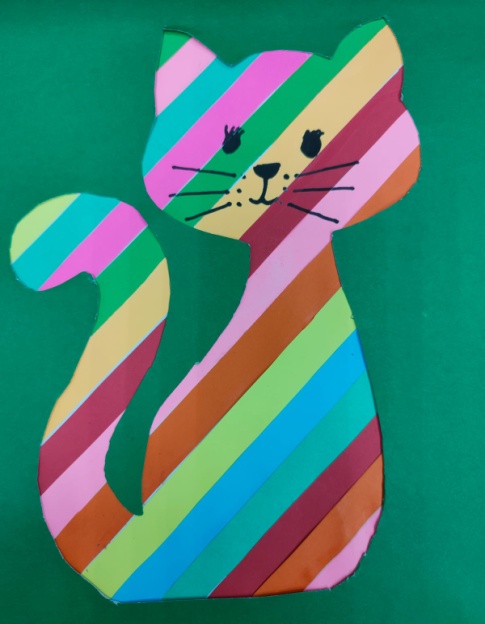 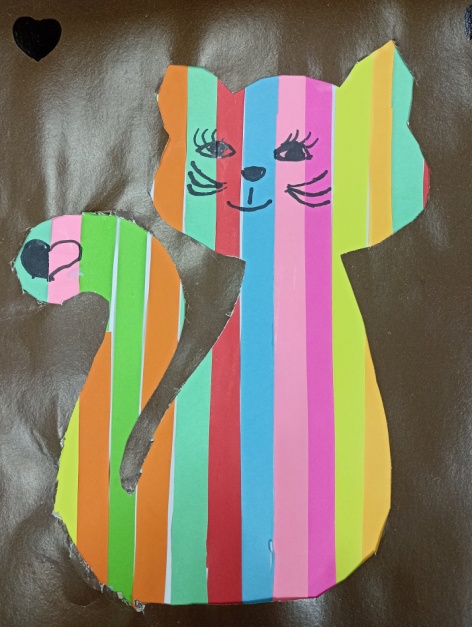 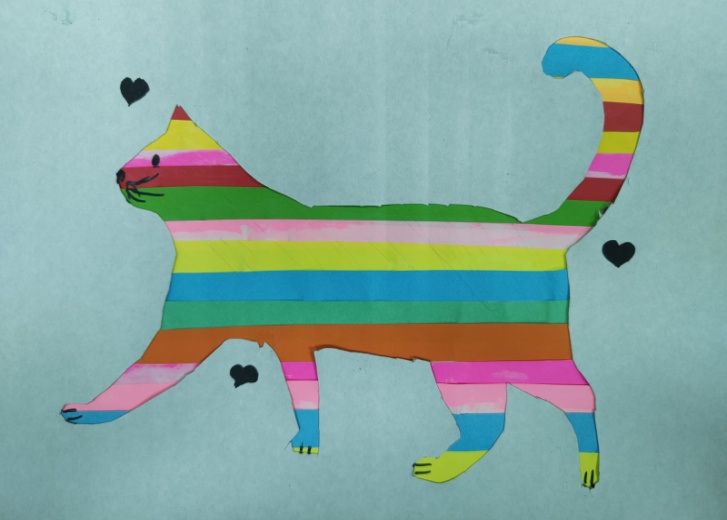 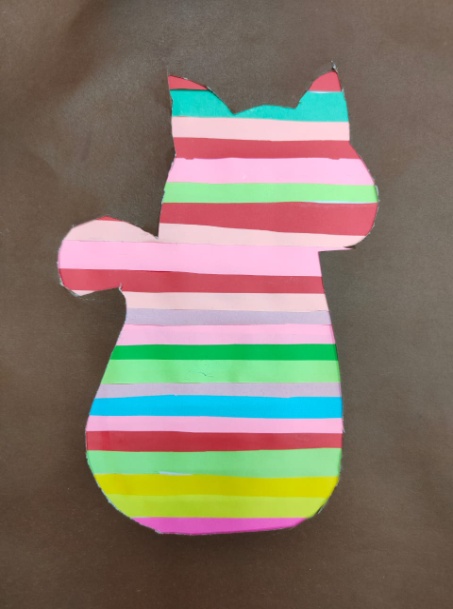 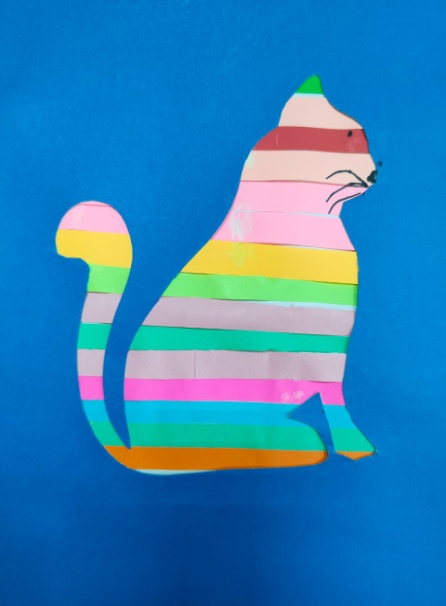 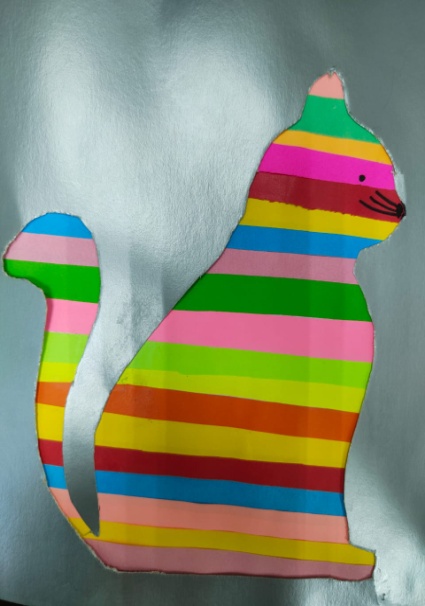 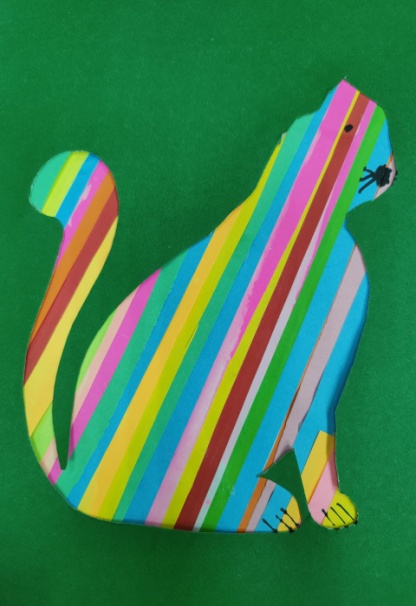 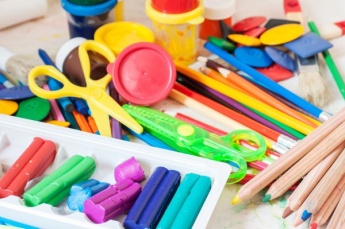 Кружок «Умелые руки»
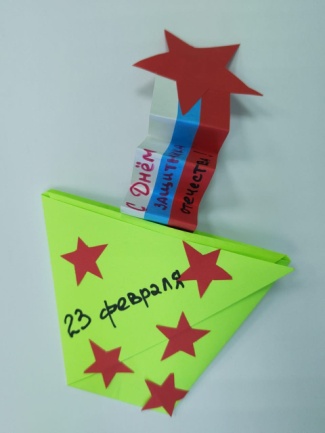 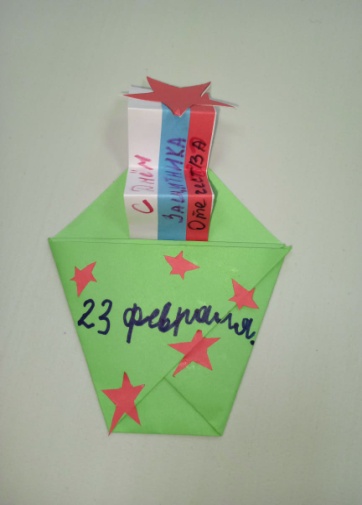 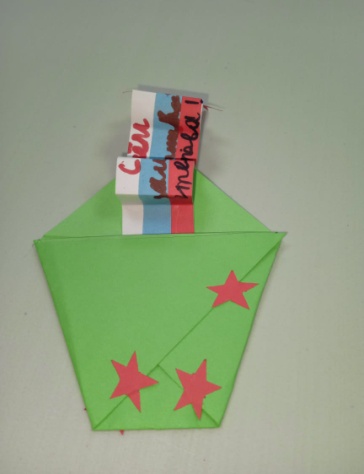 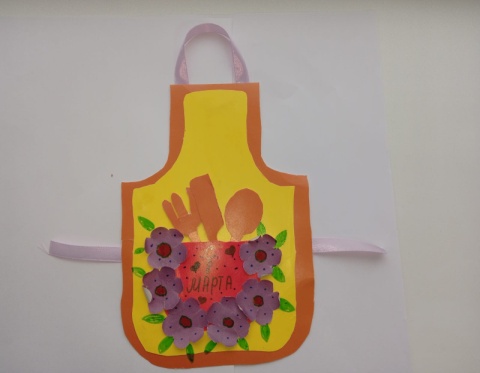 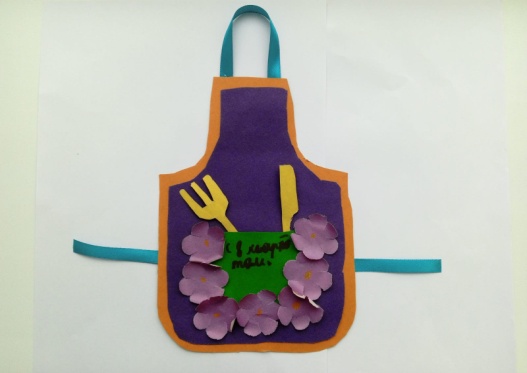 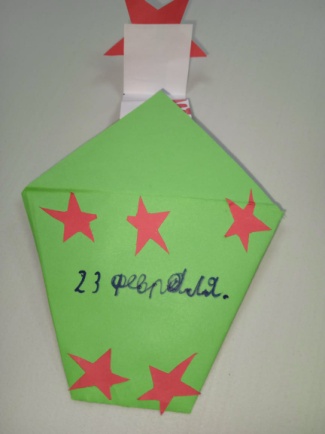 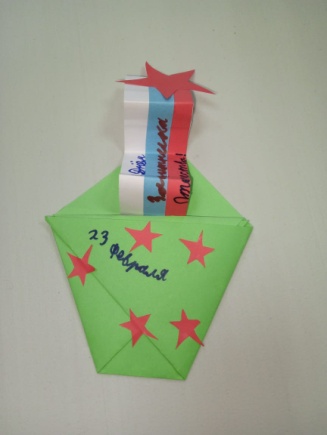 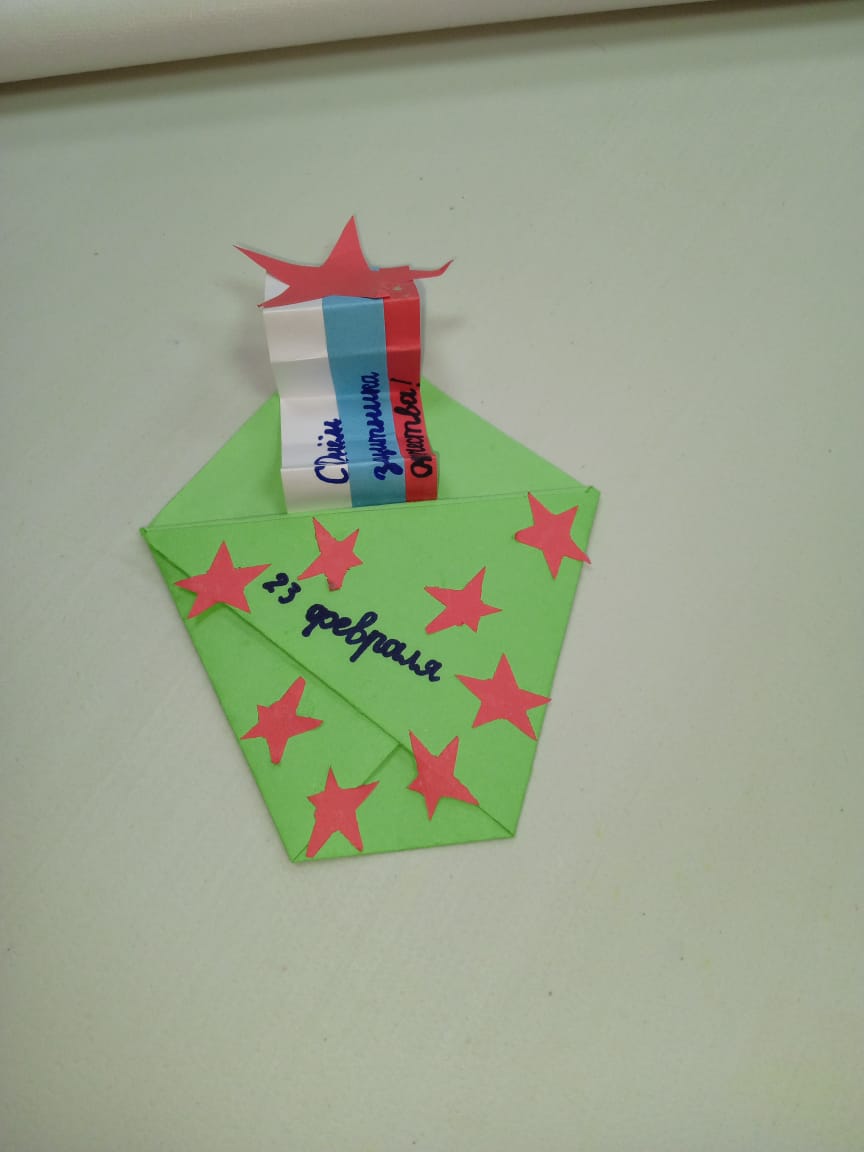 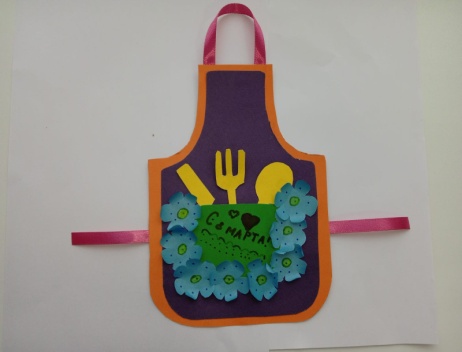 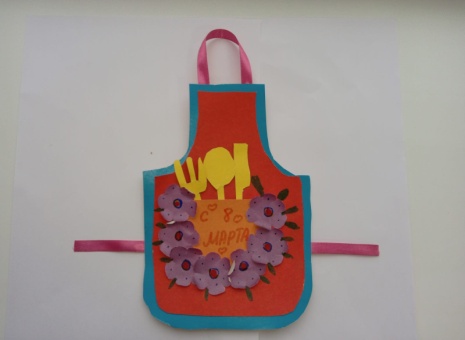 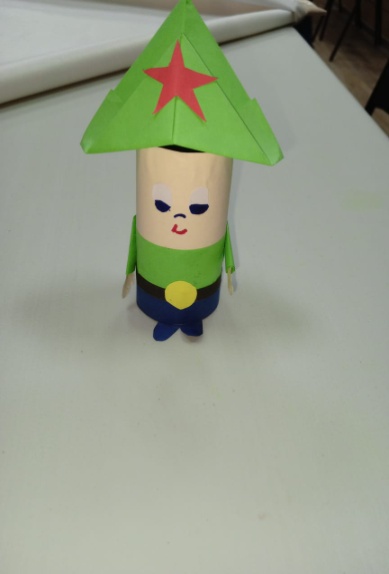 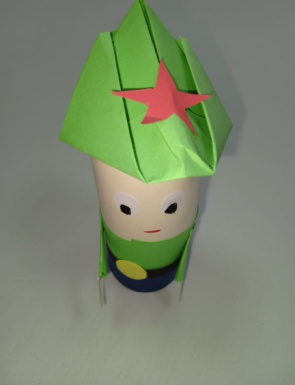 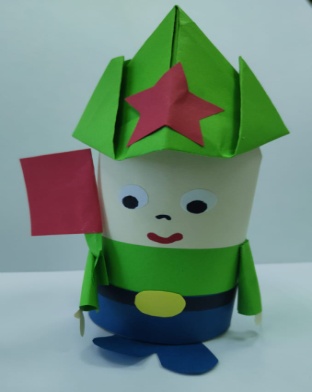 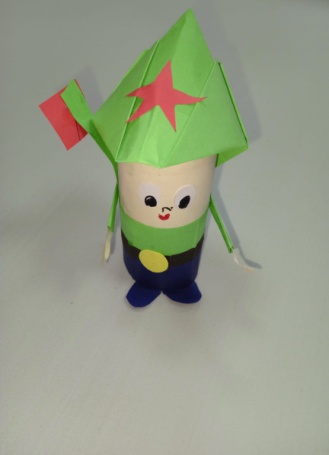 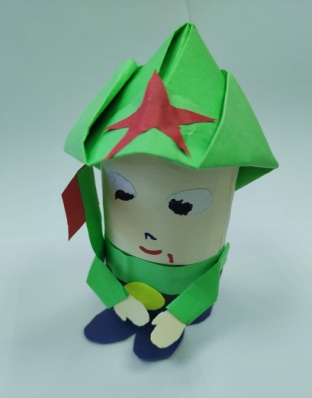 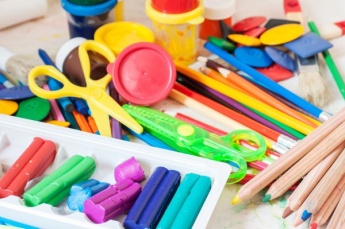 Кружок «Умелые руки»
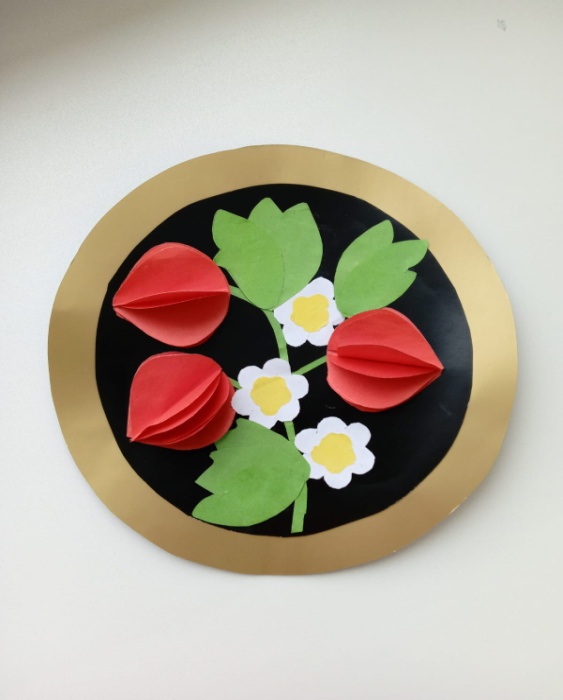 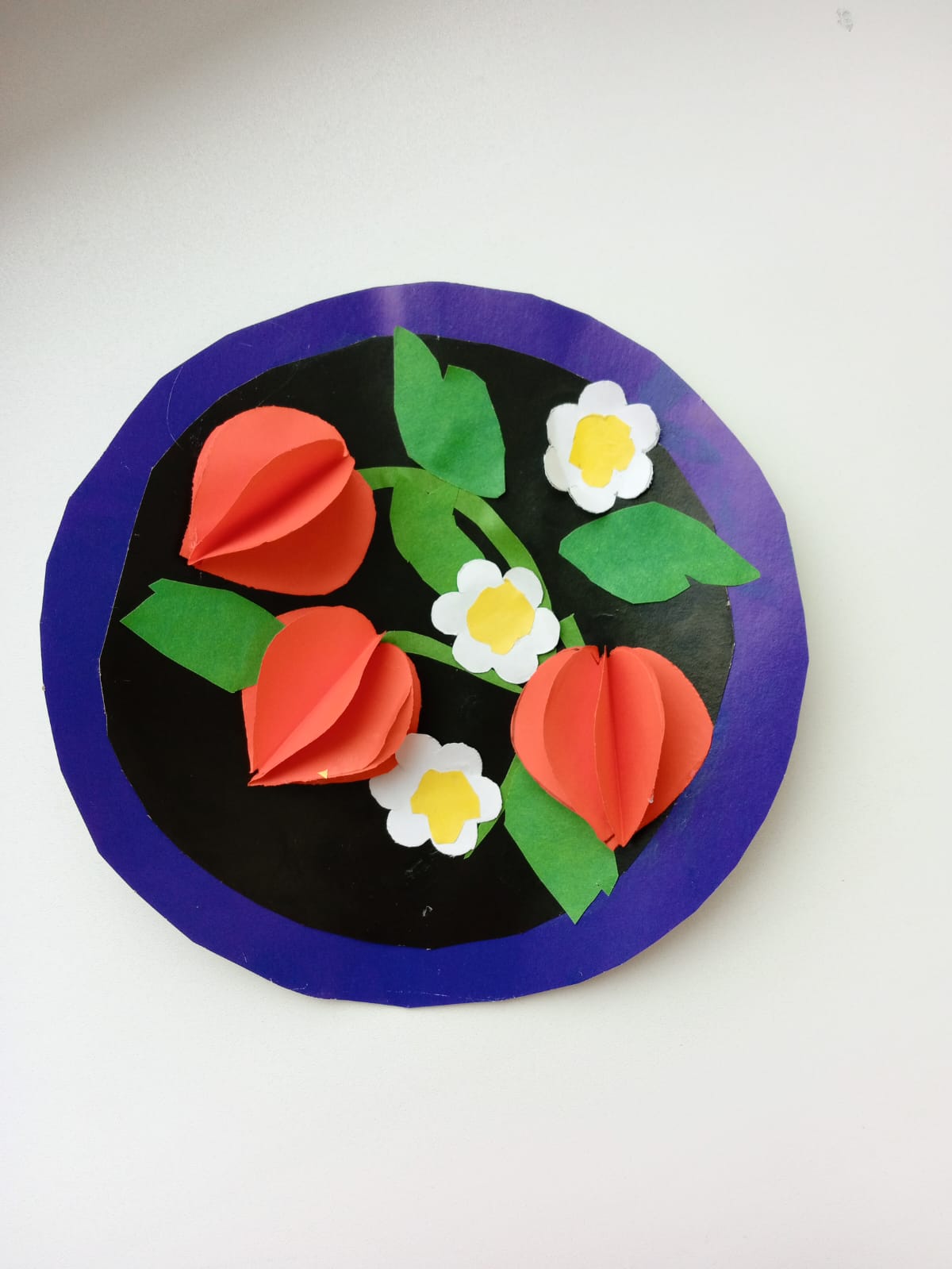 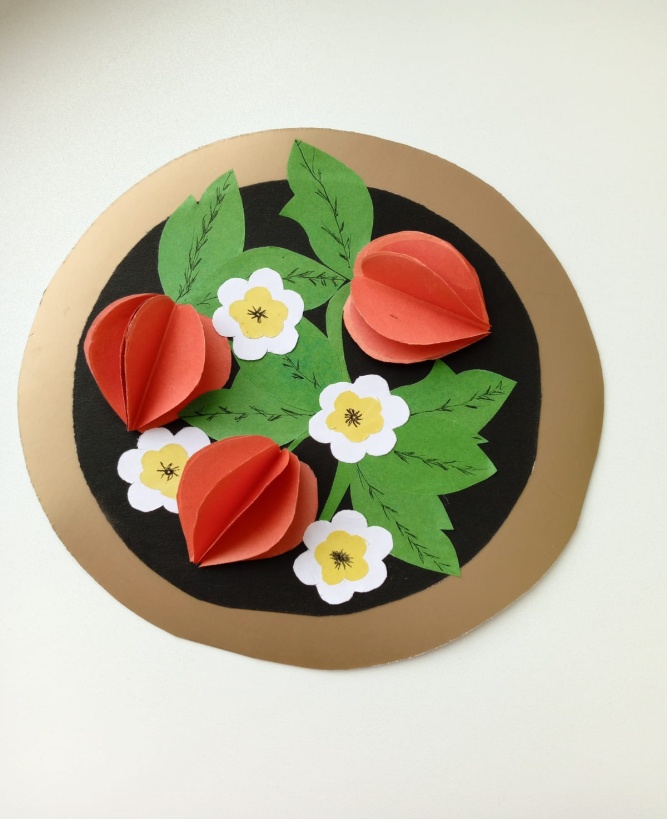 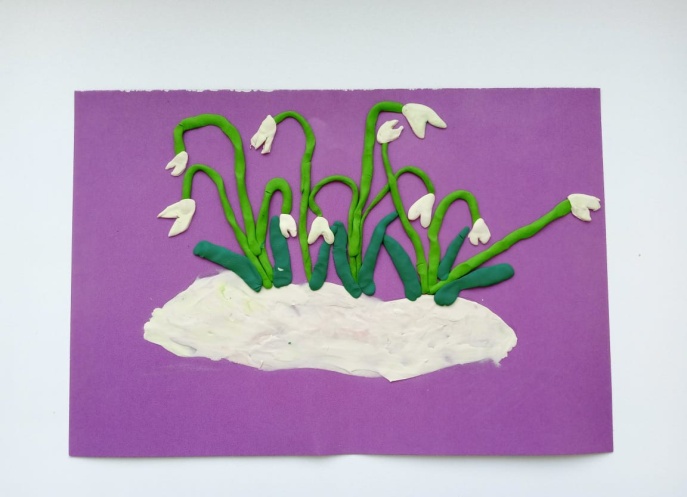 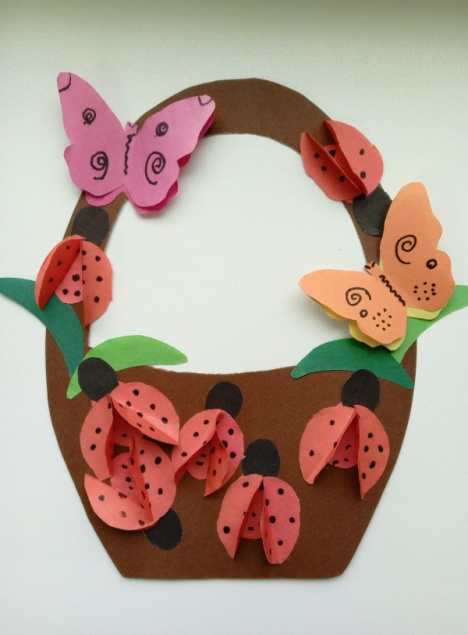 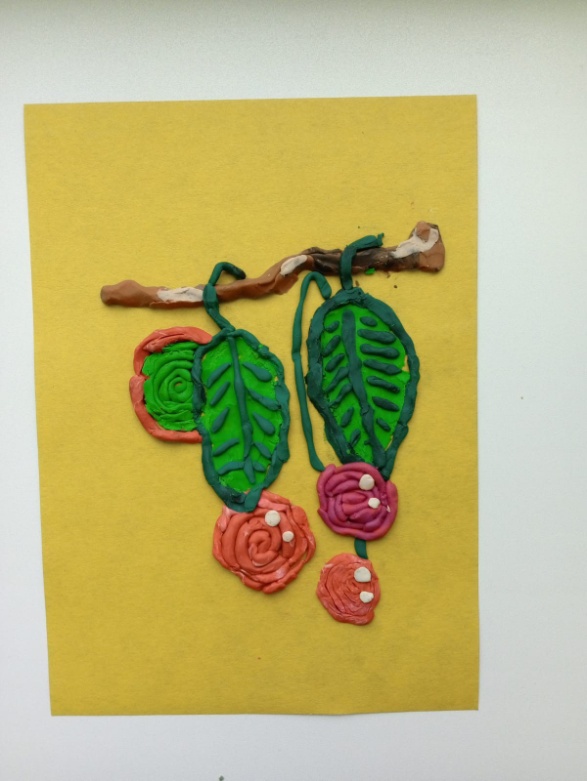 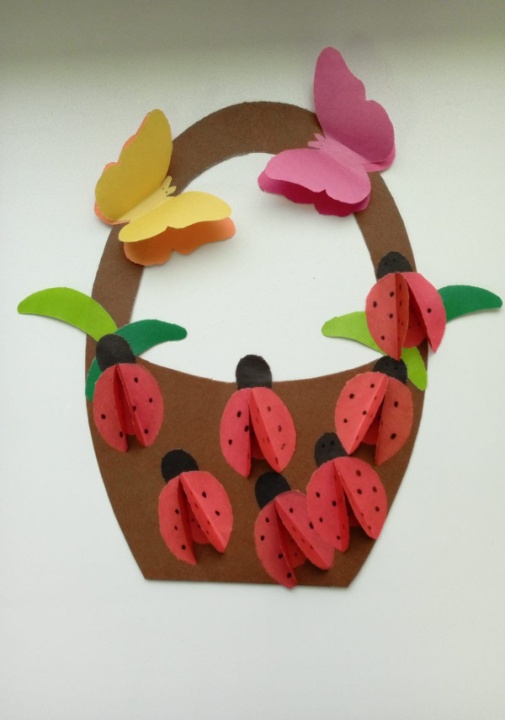 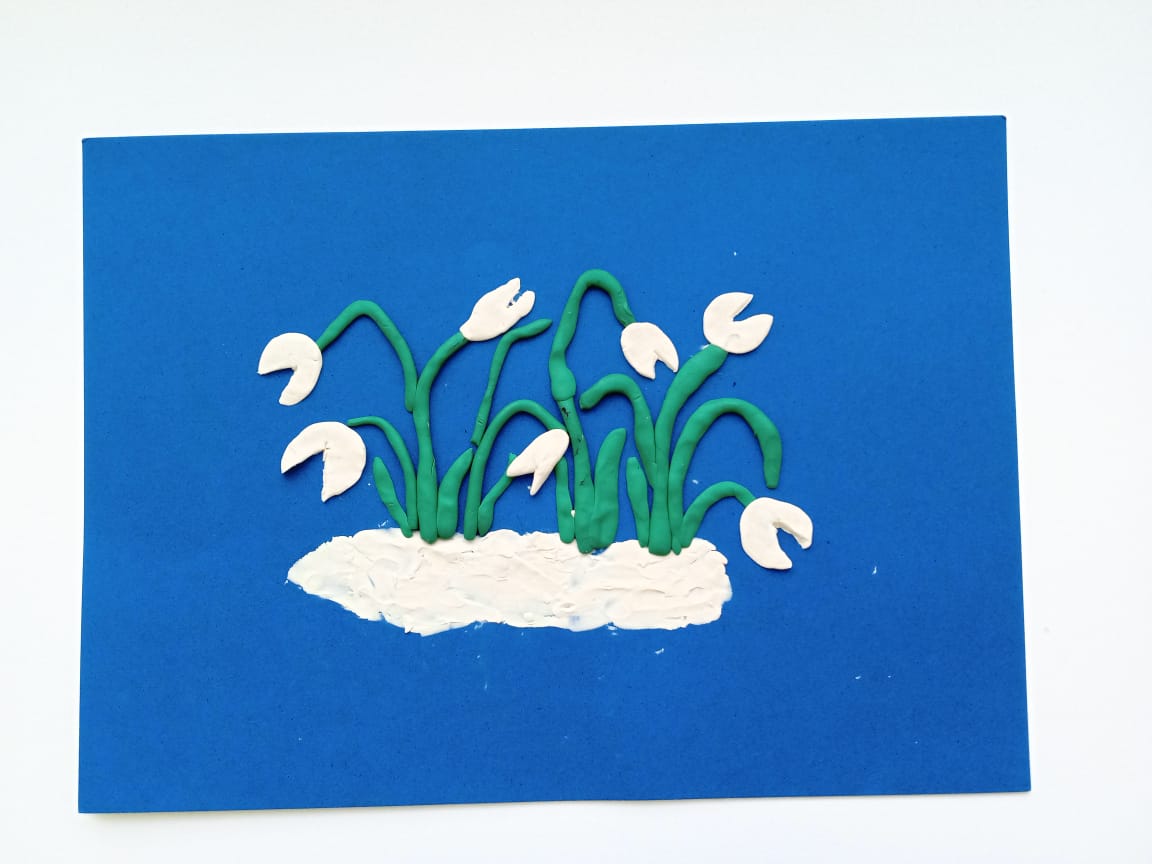 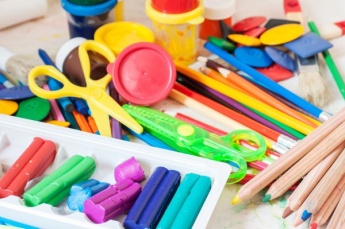 Кружок «Умелые руки»
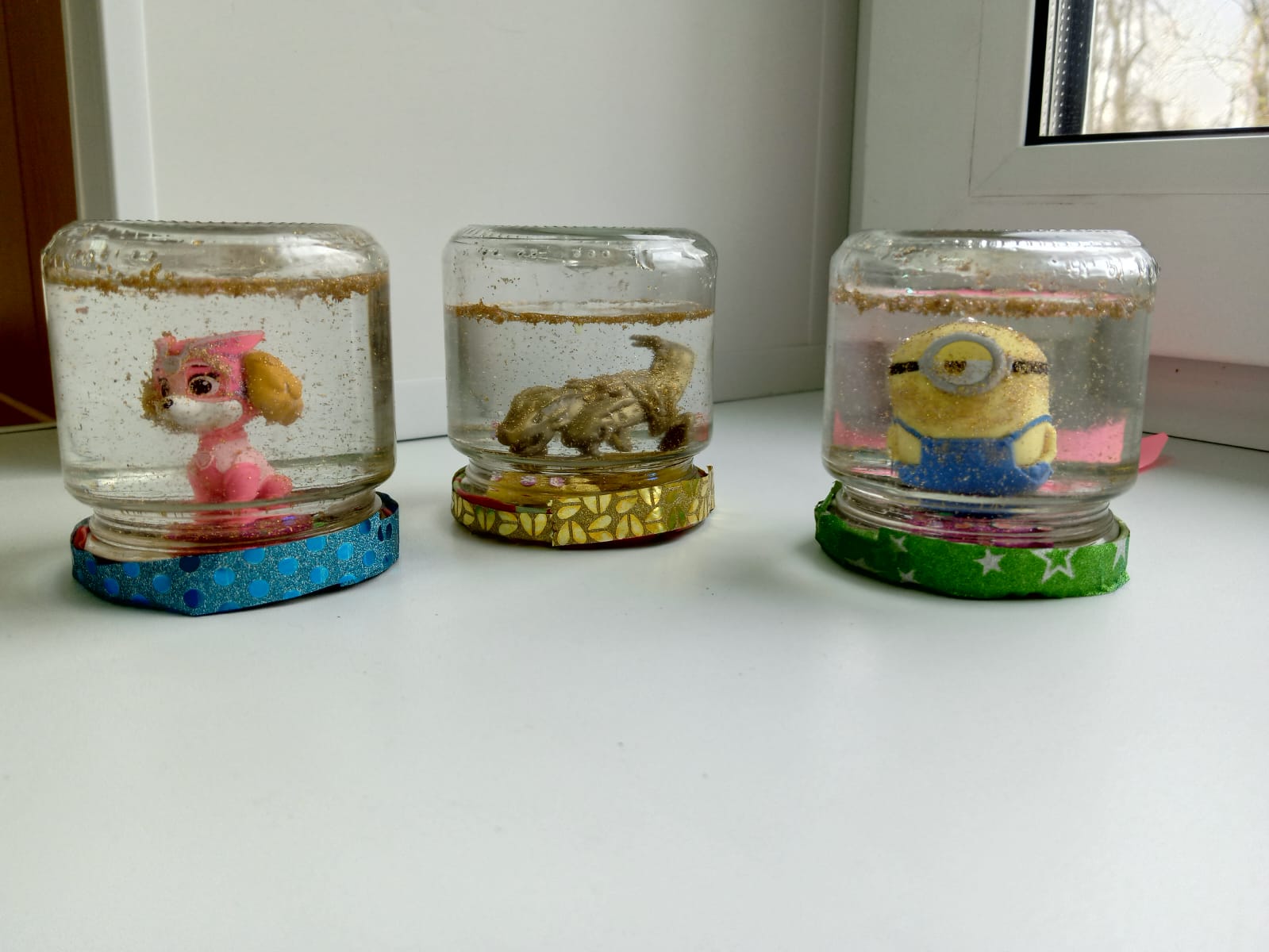 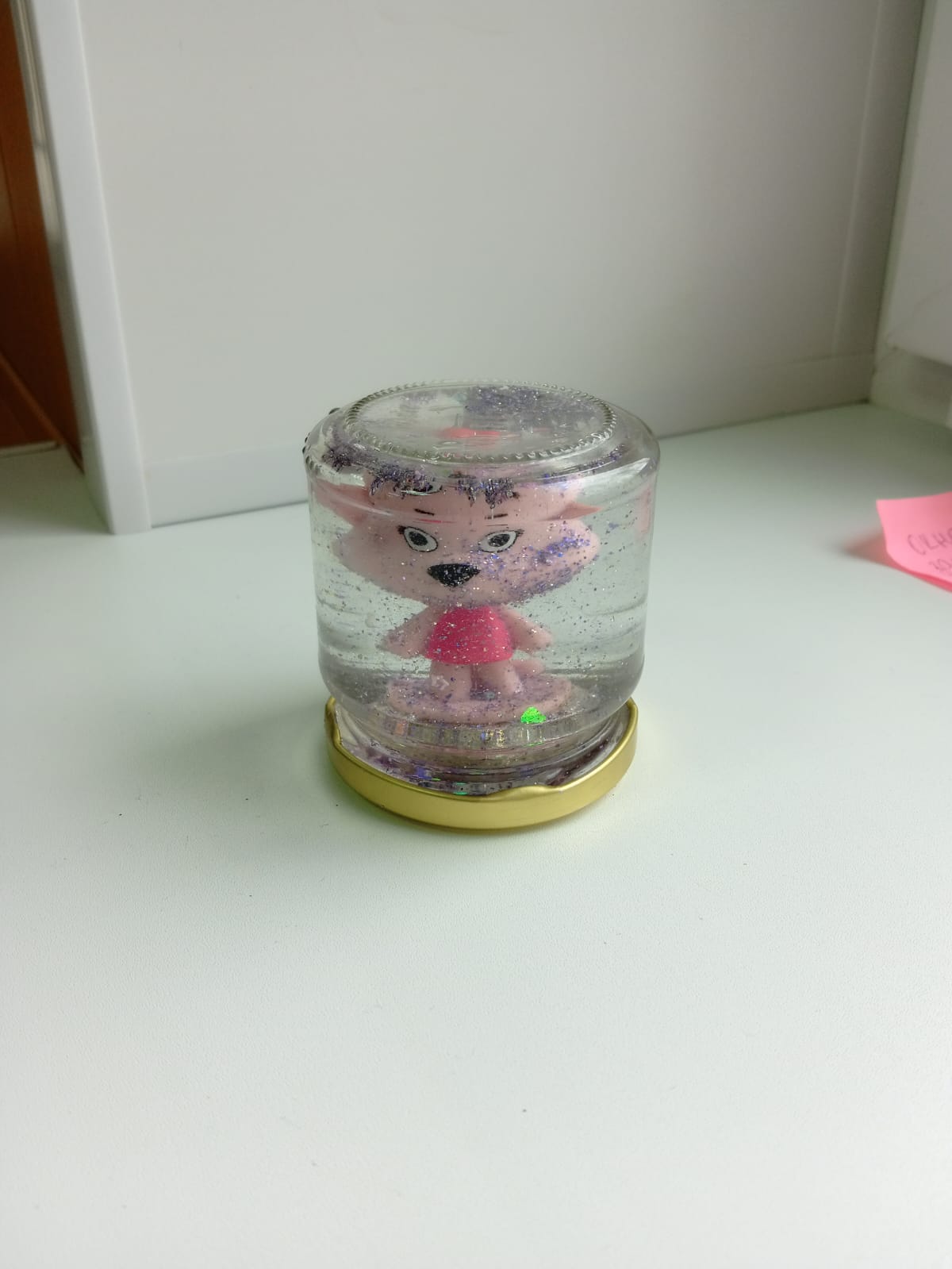 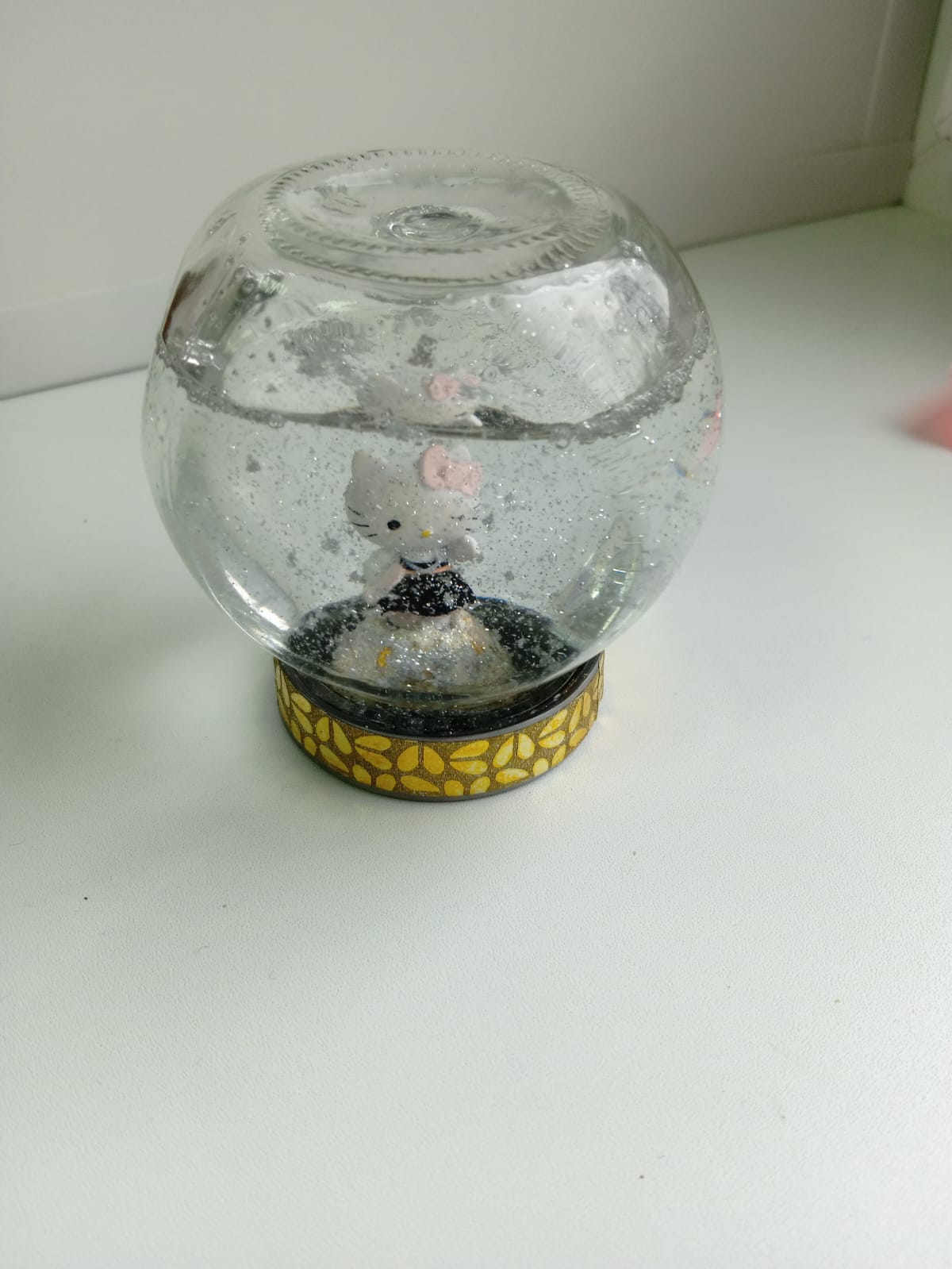 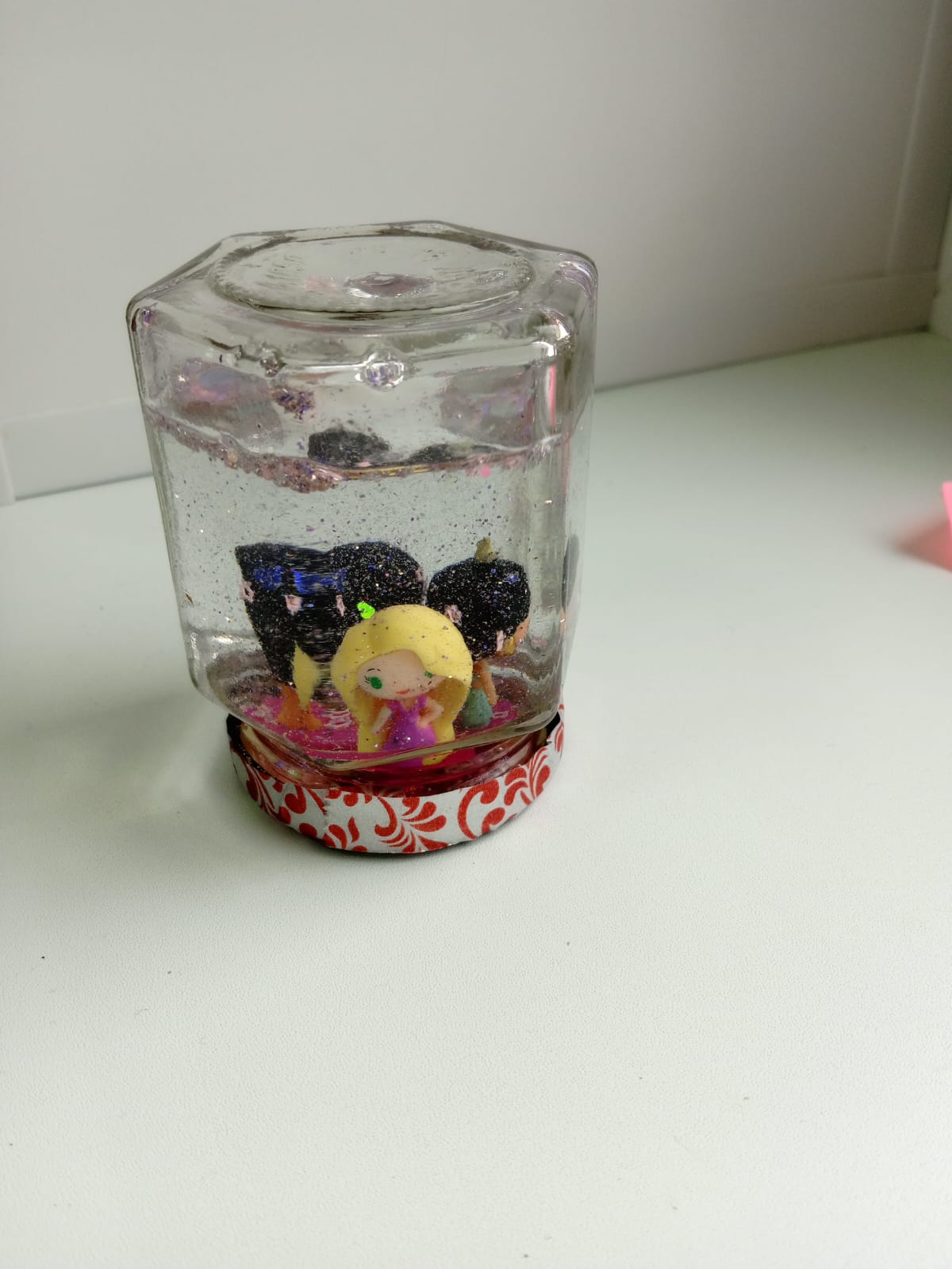 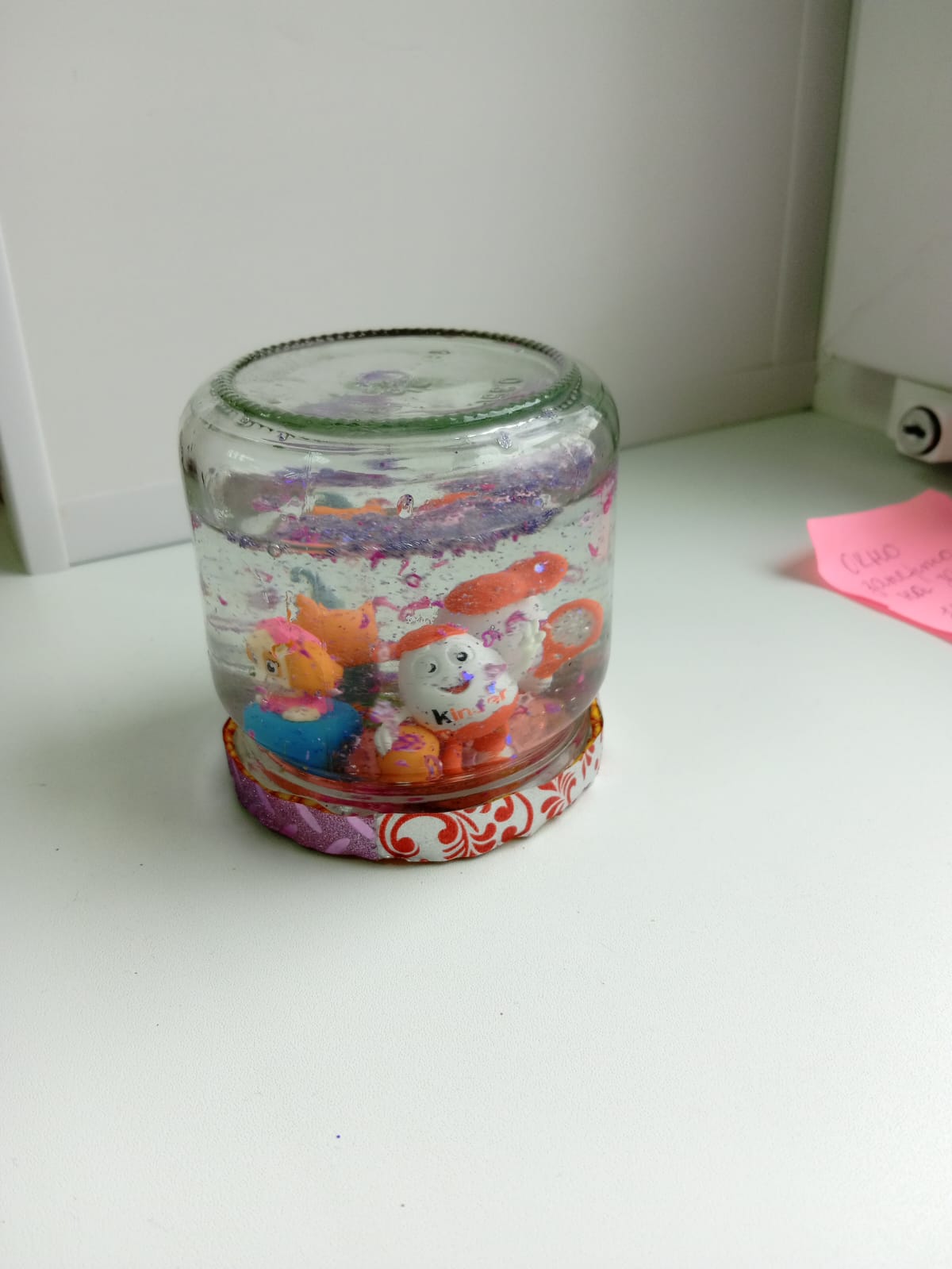 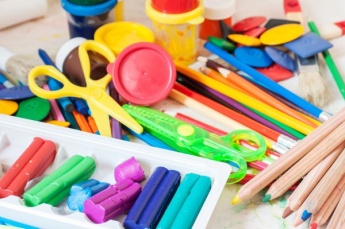 Кружок «Умелые руки»
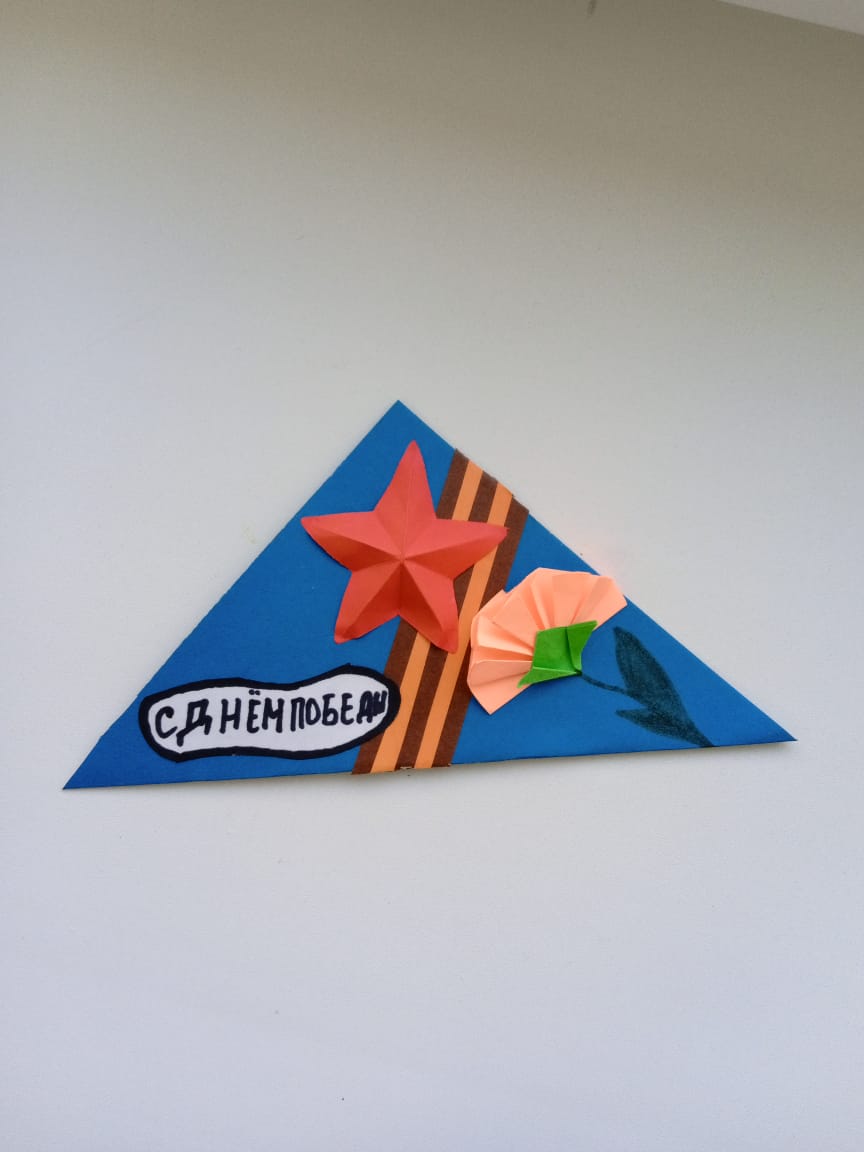 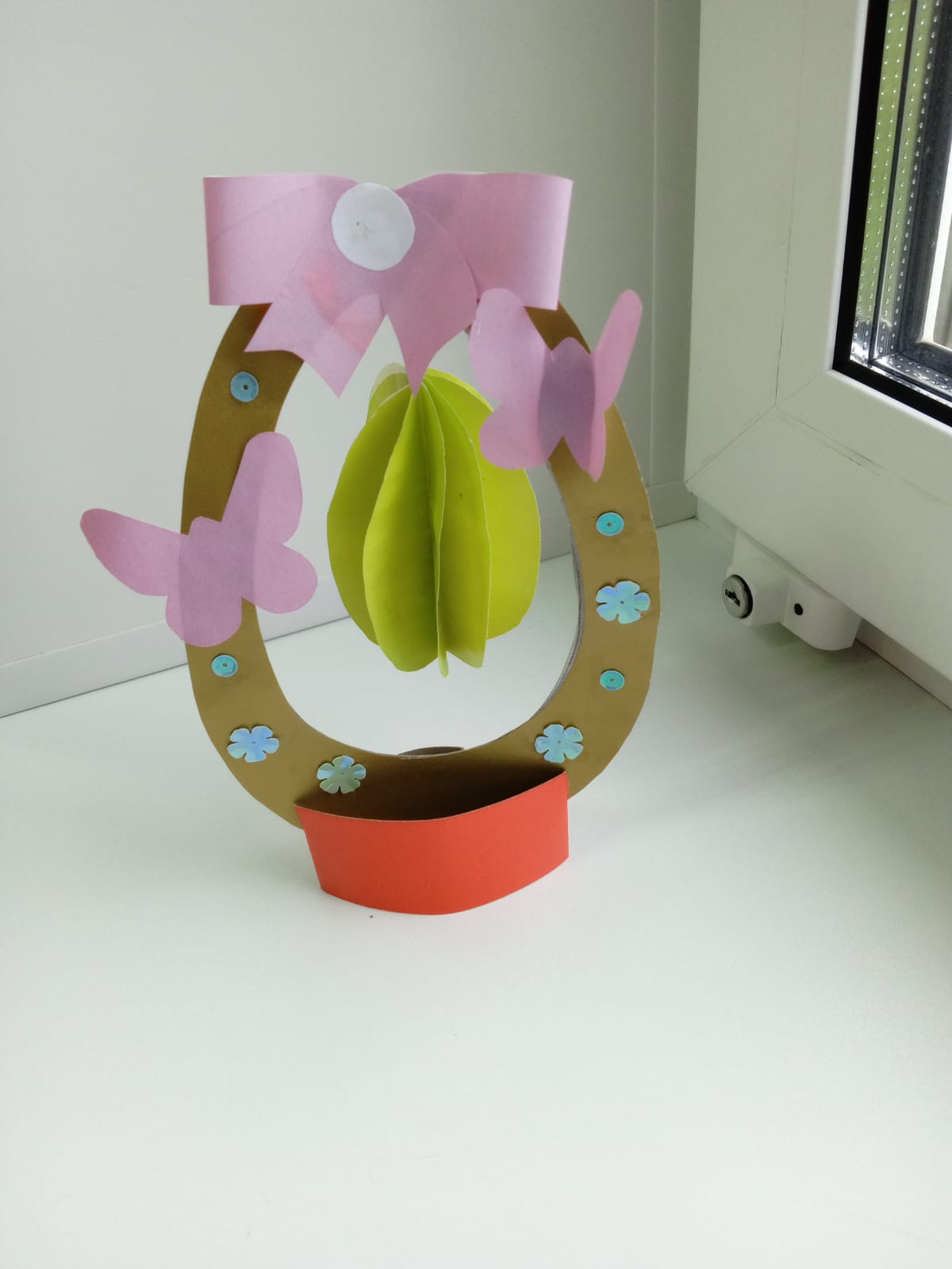 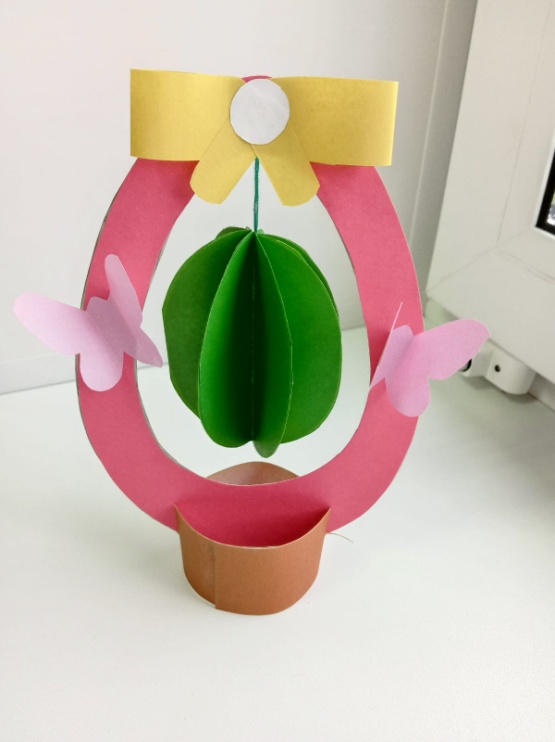 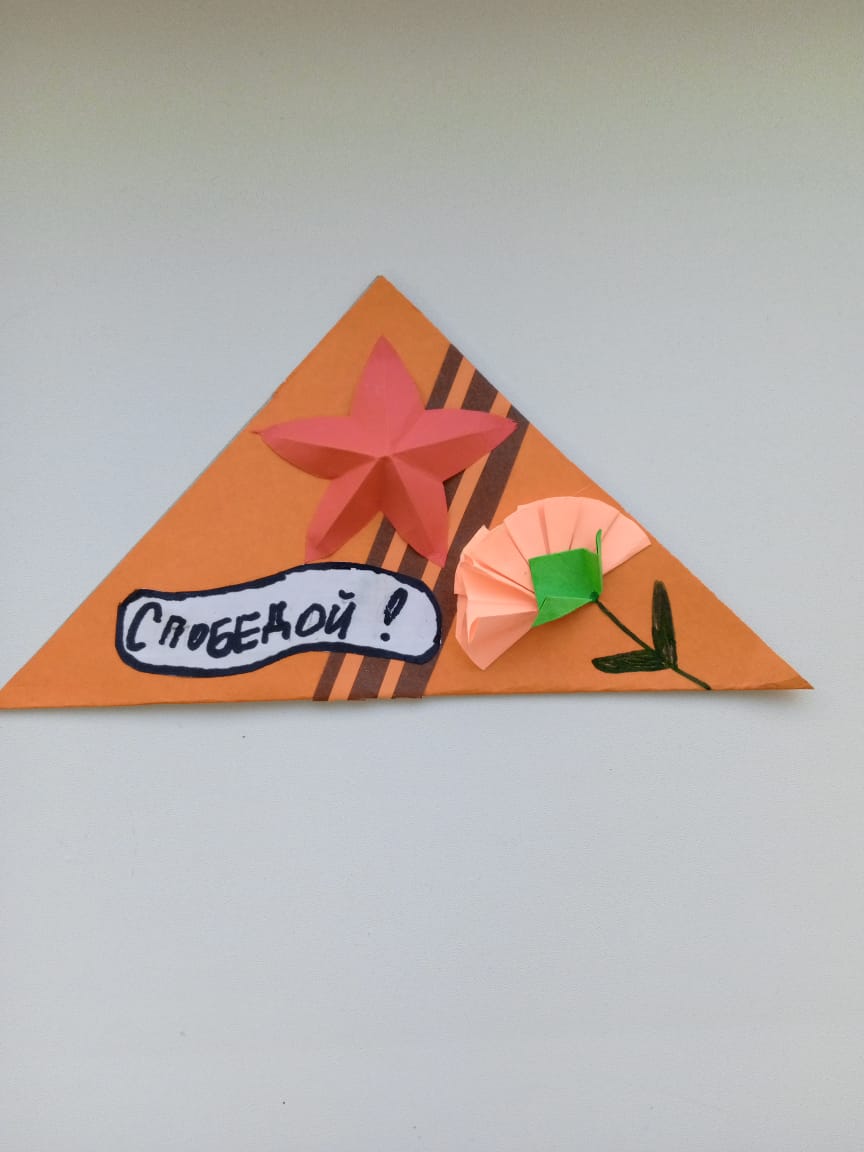 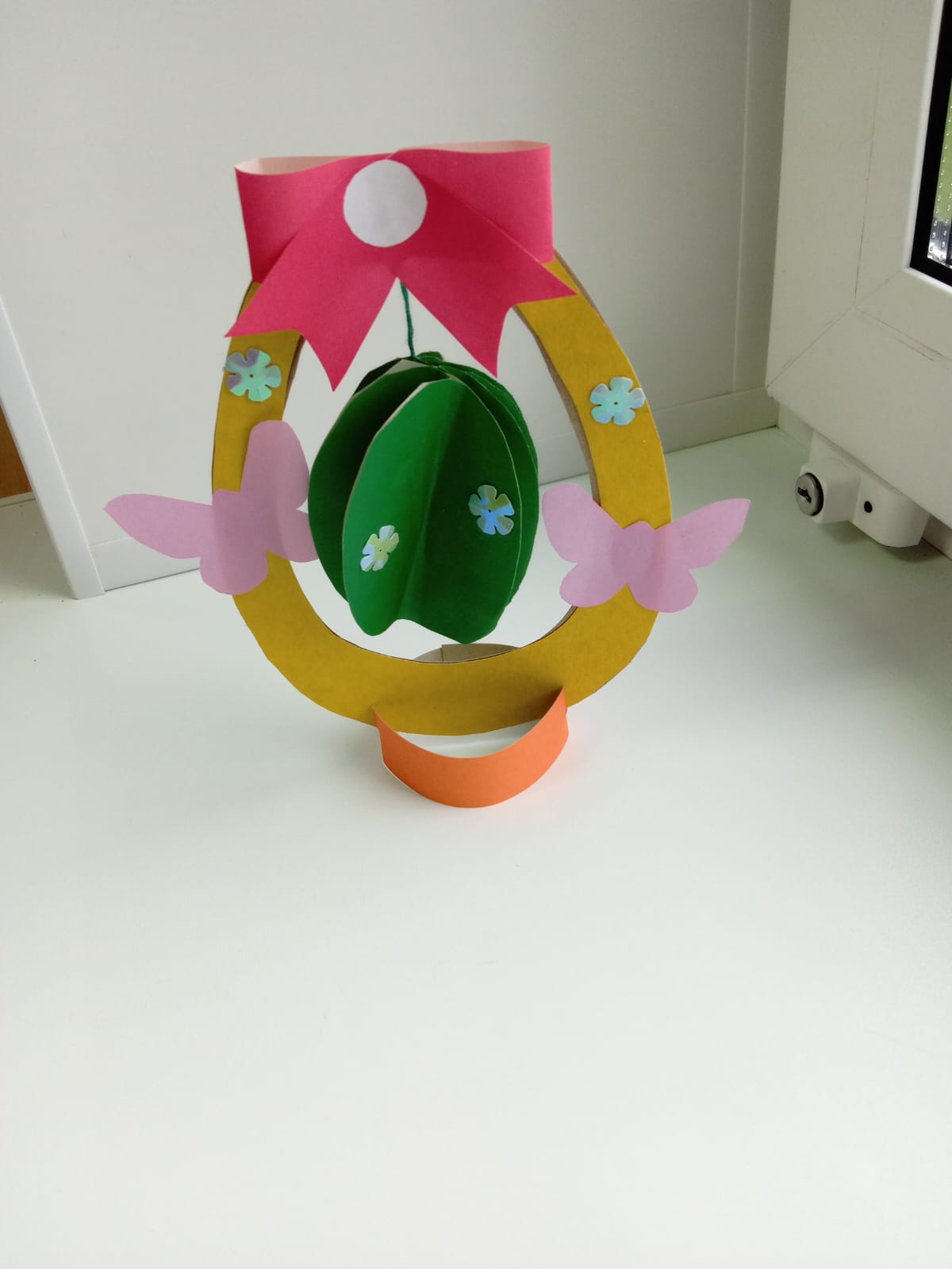 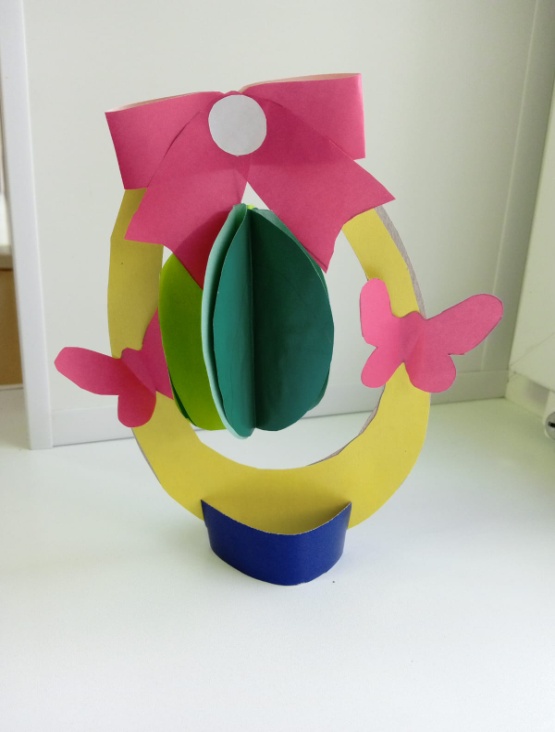 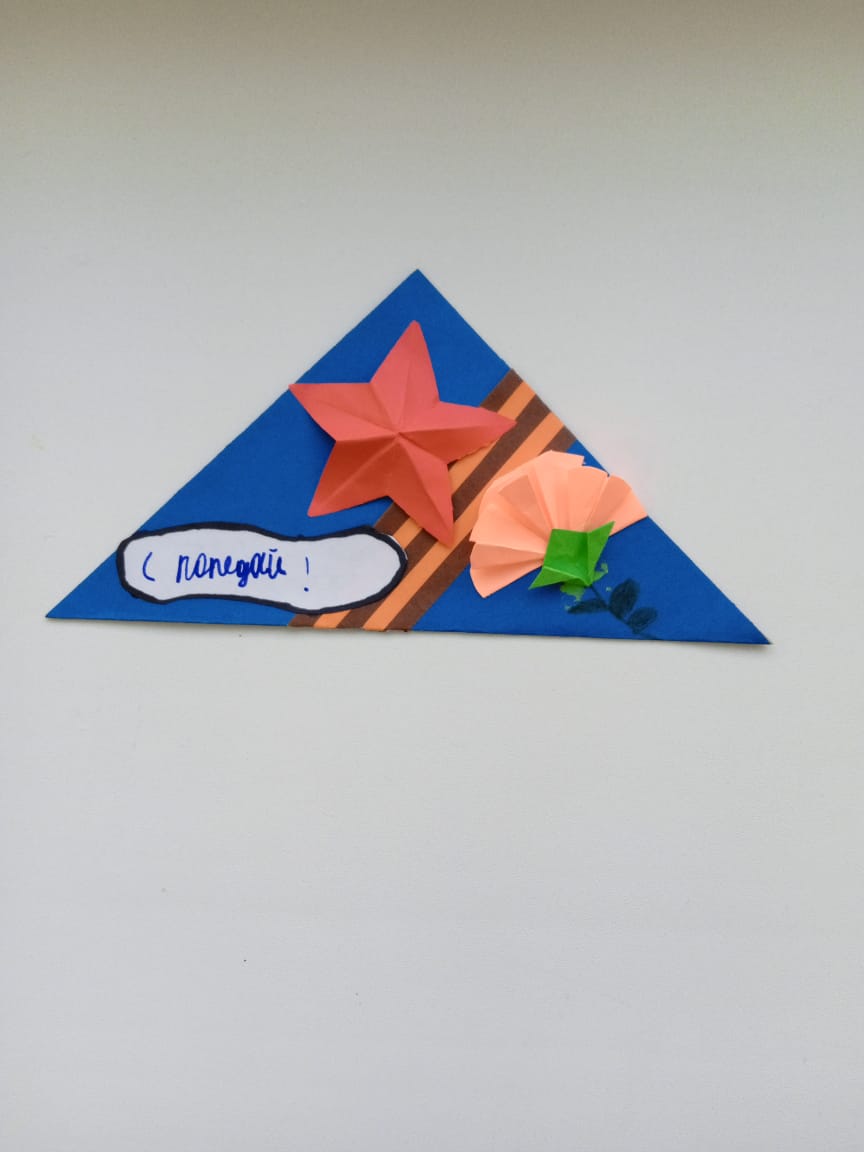 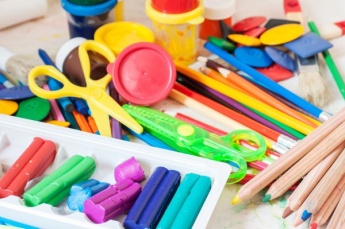 Кружок «Умелые руки»
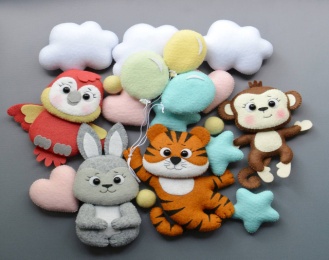 Кружок «Чудеса из фетра»
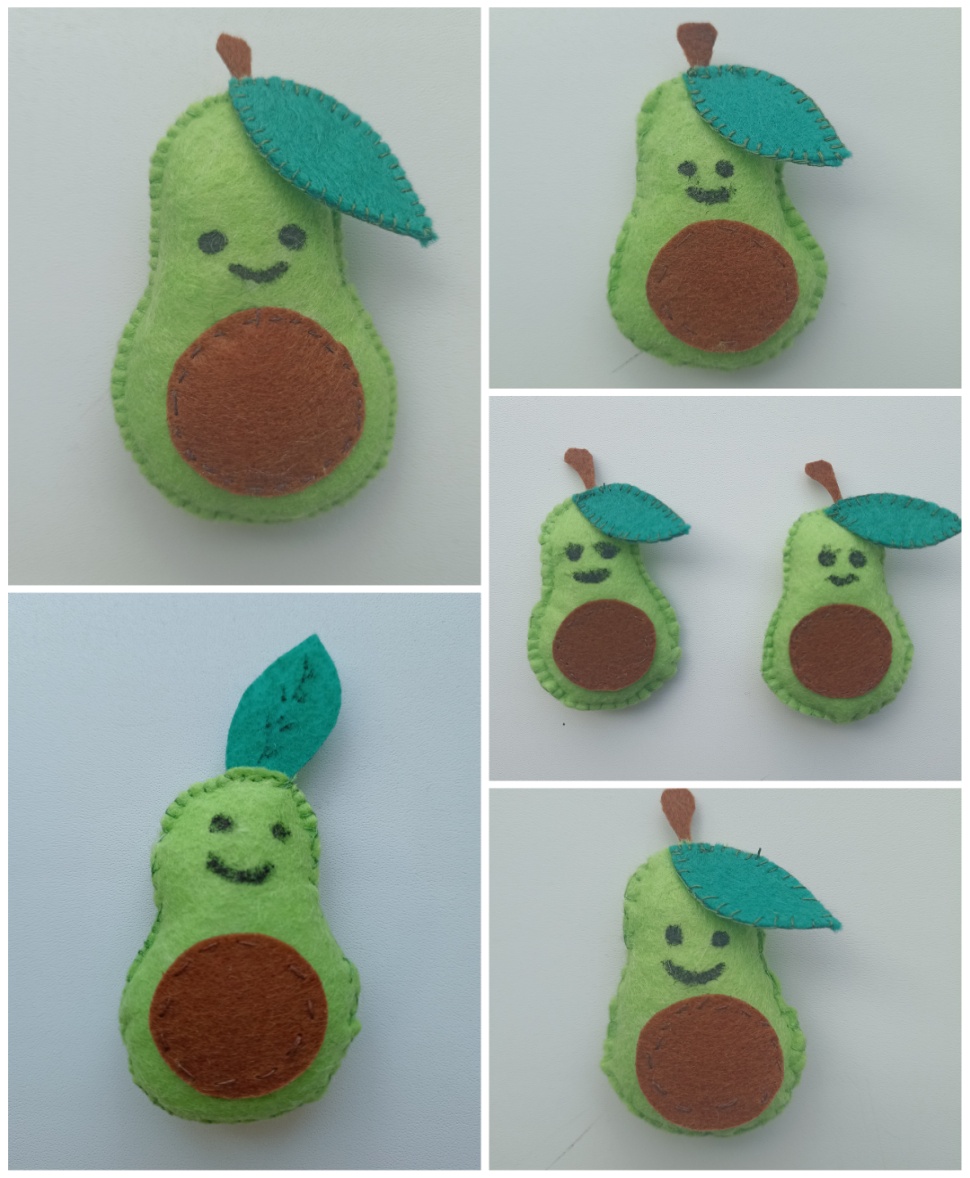 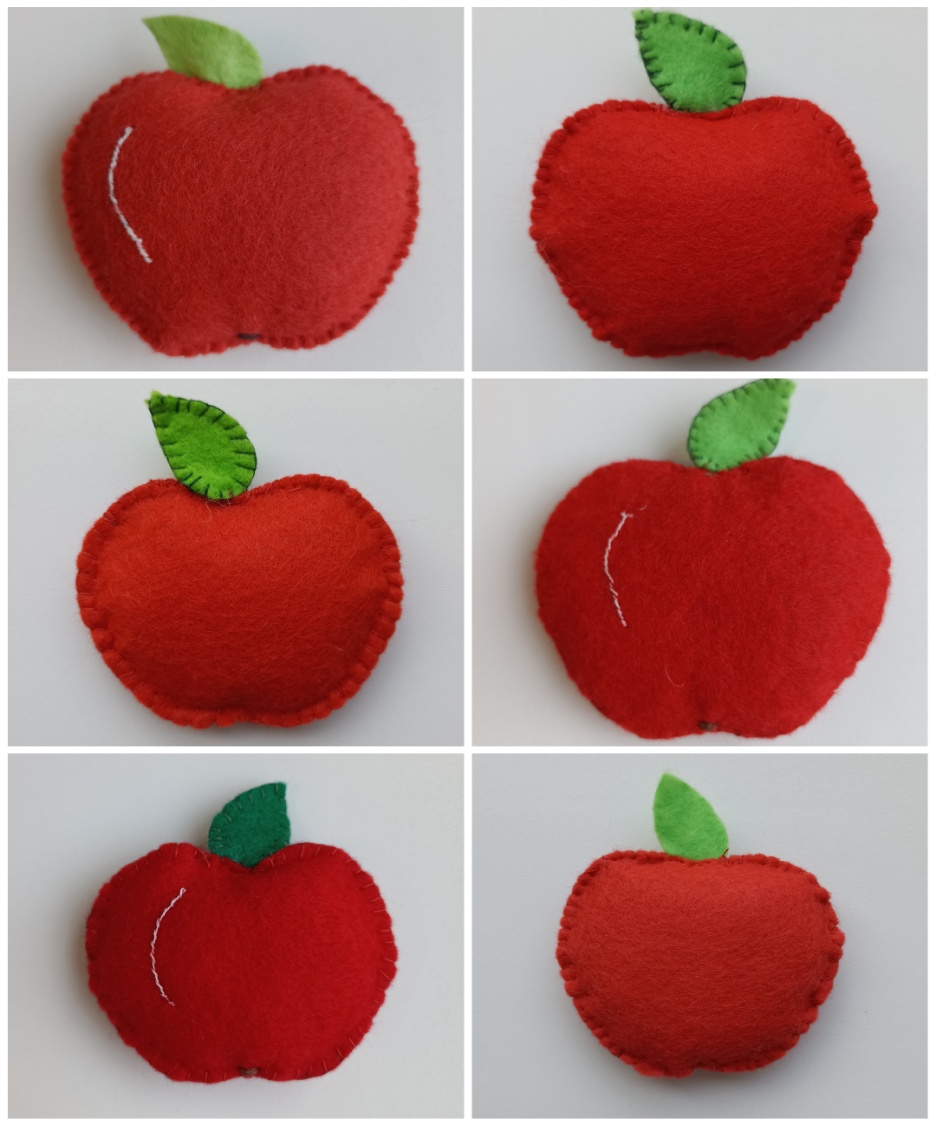 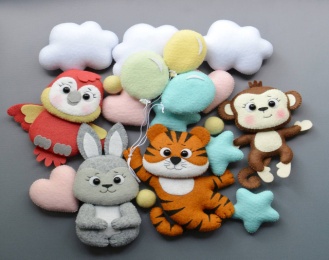 Кружок «Чудеса из фетра»
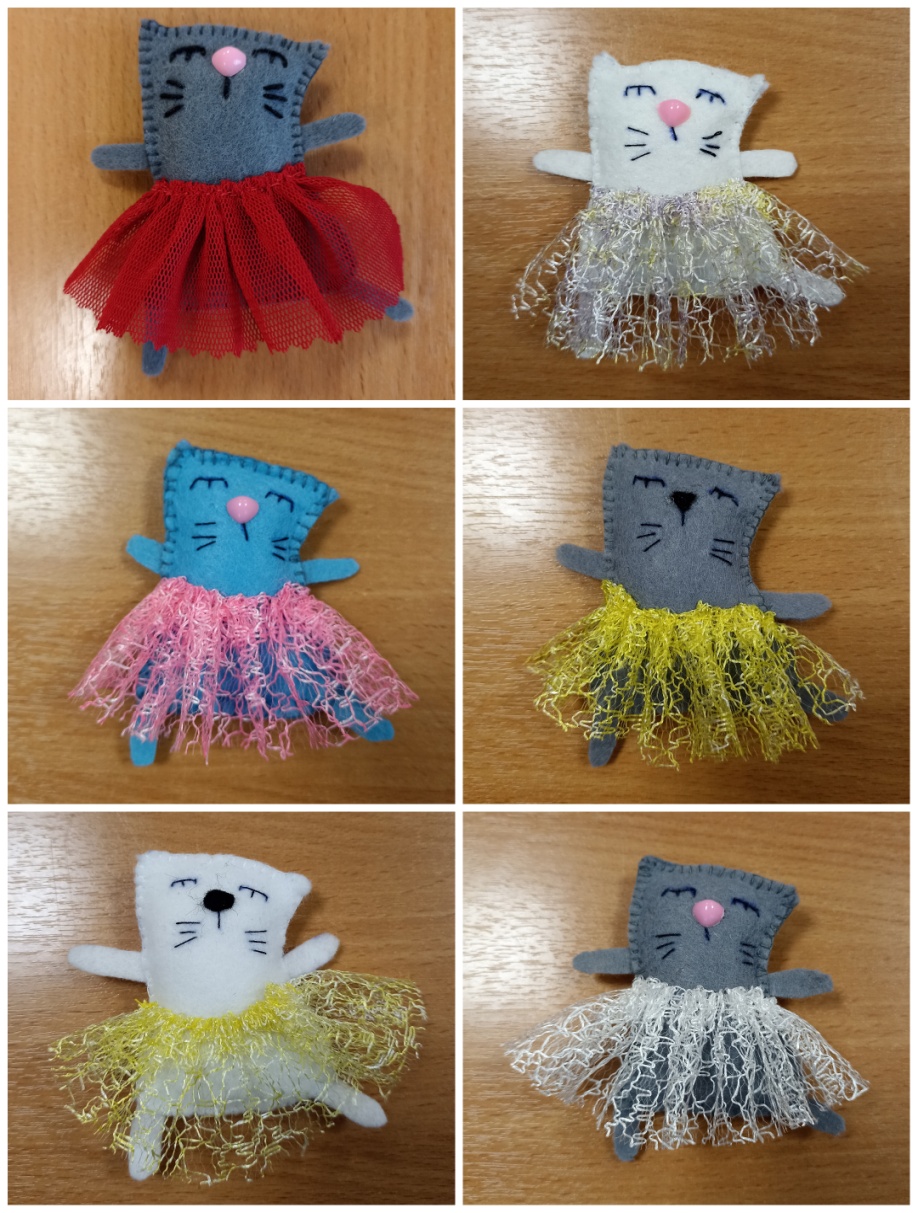 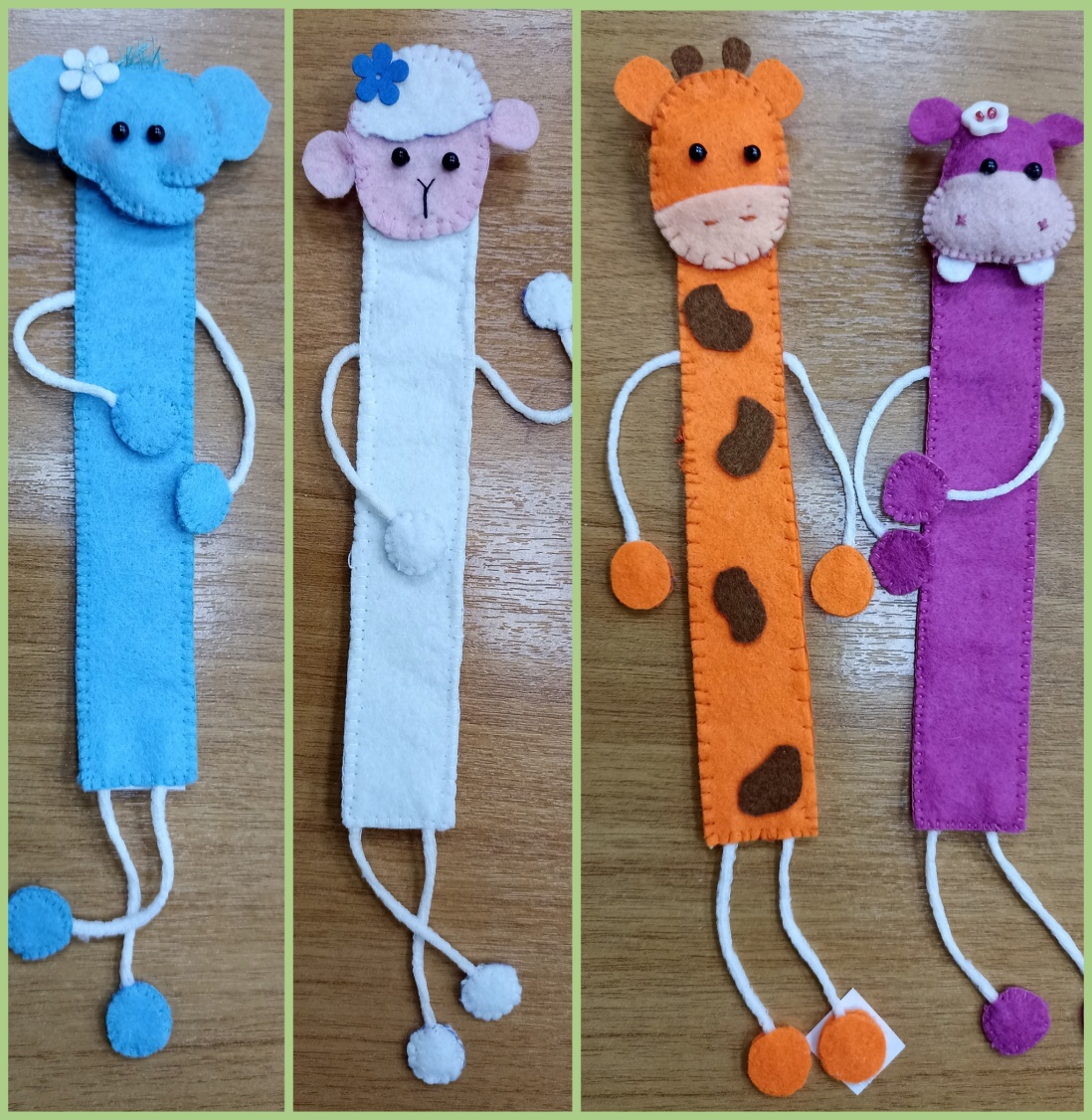 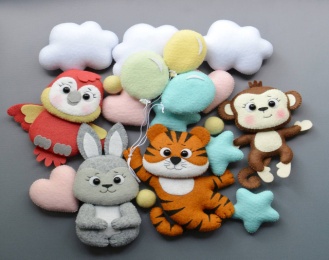 Кружок «Чудеса из фетра»
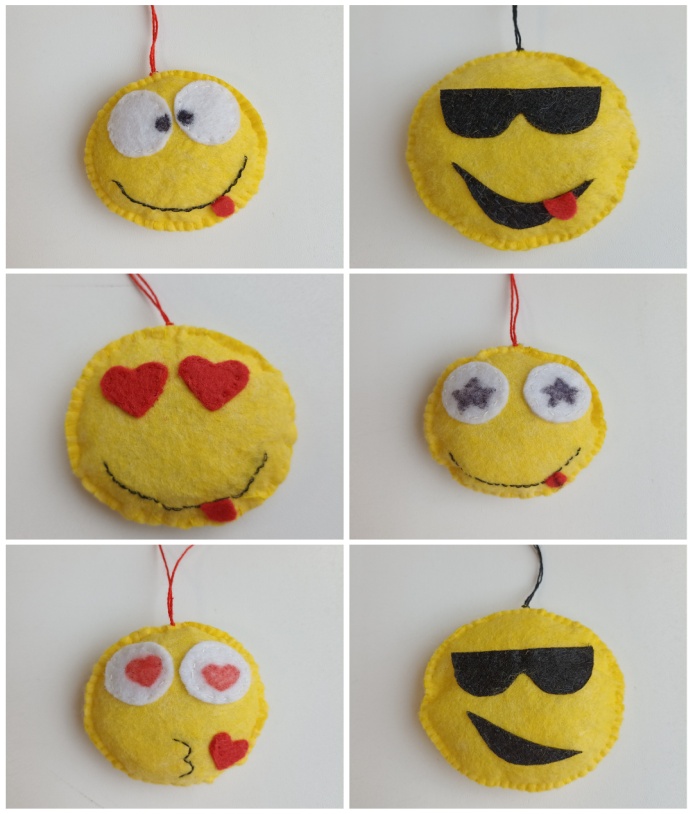 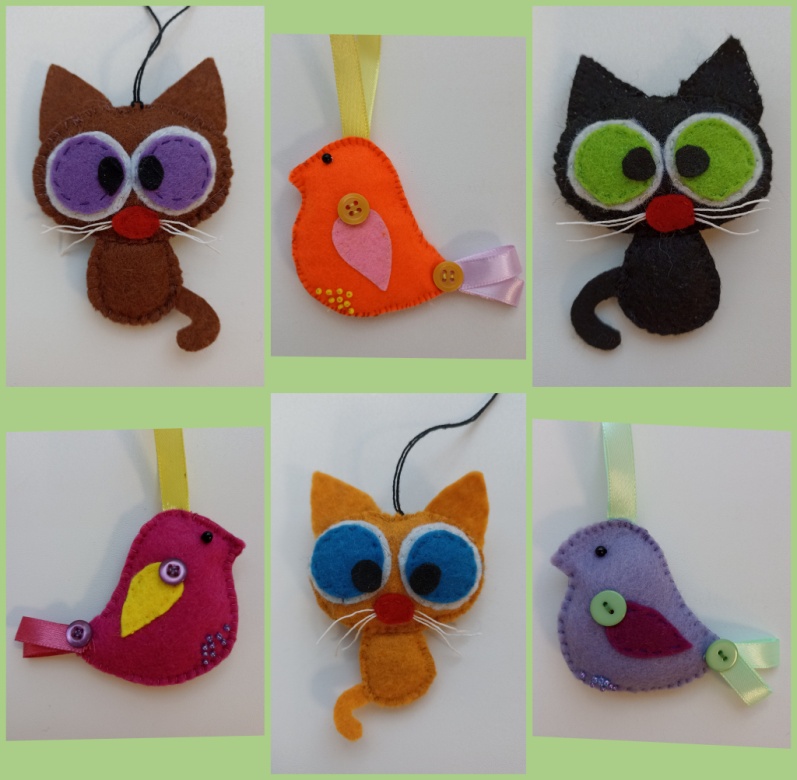 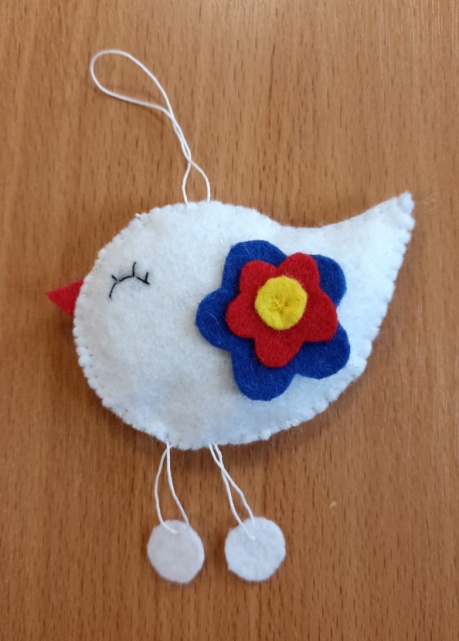 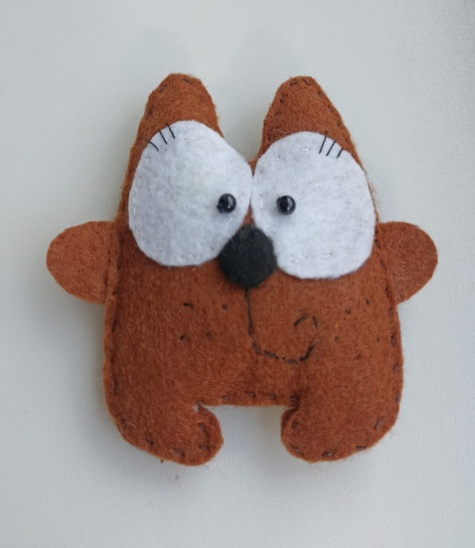 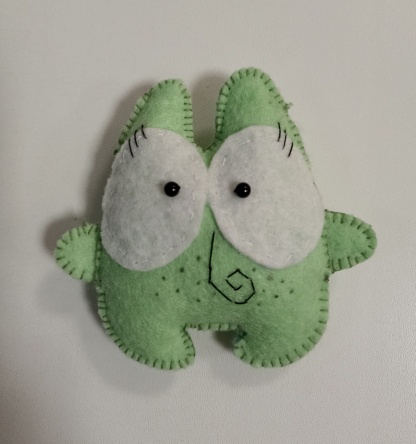 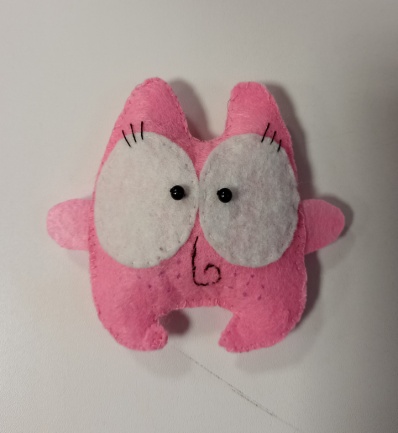 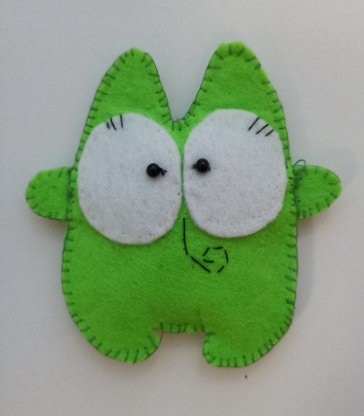 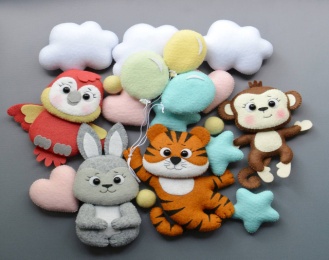 Кружок «Чудеса из фетра»
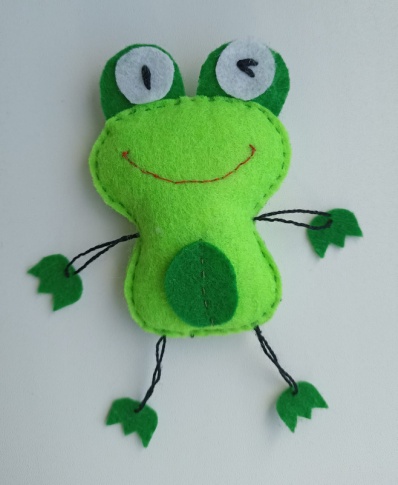 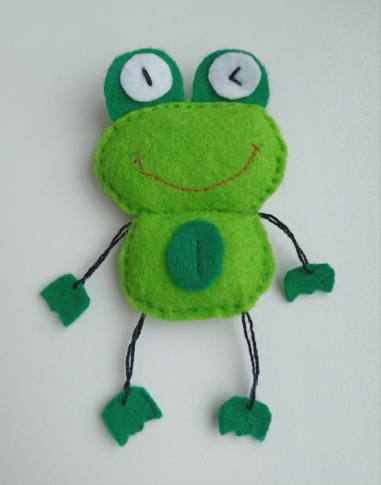 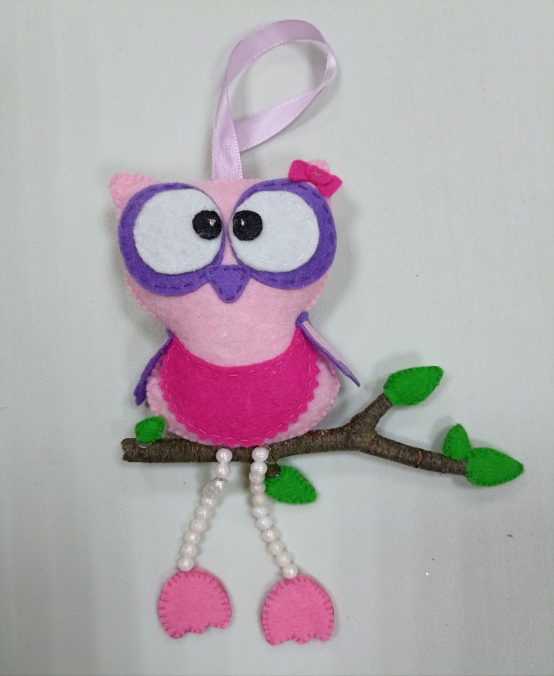 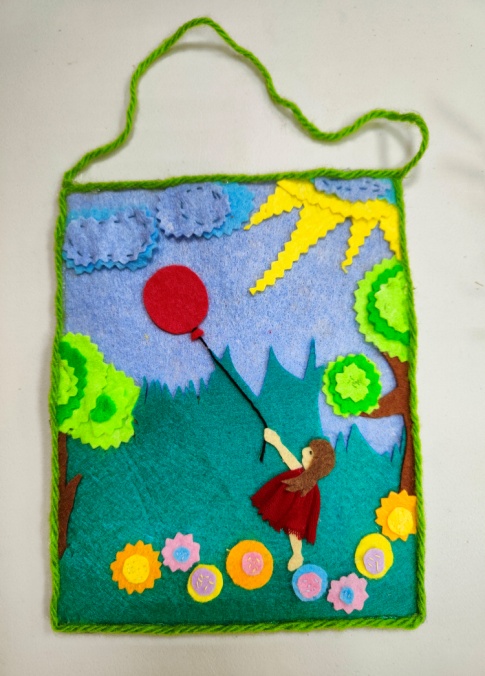 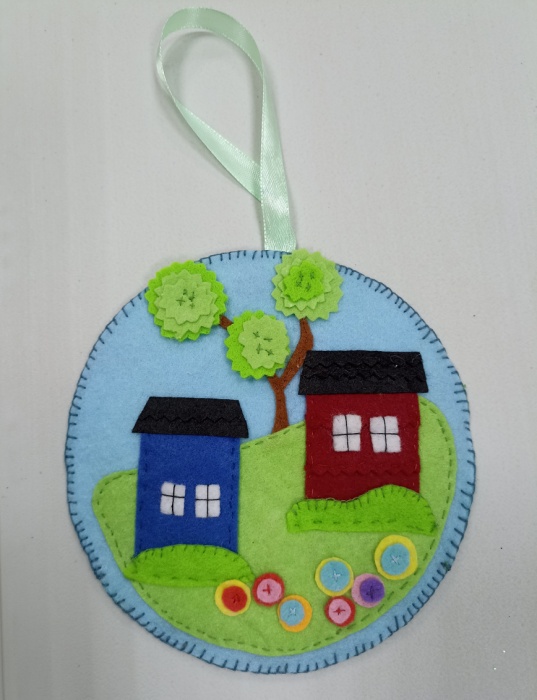 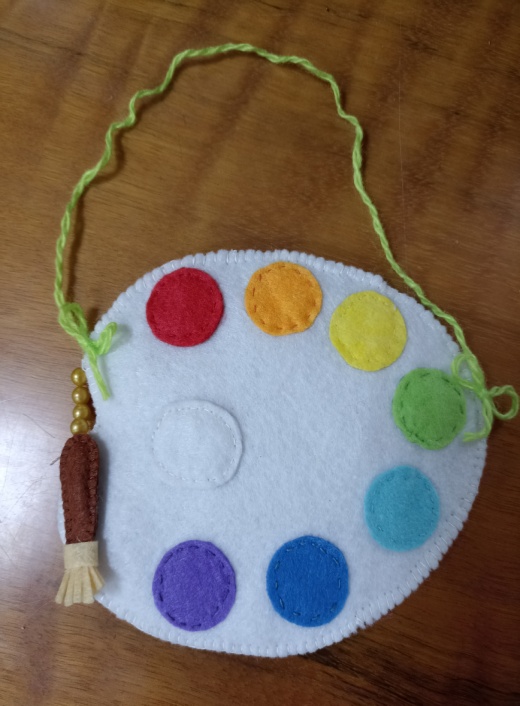 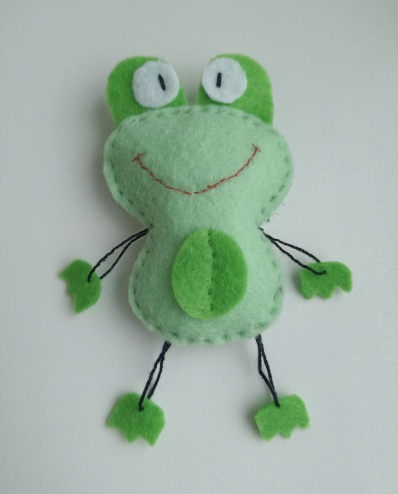 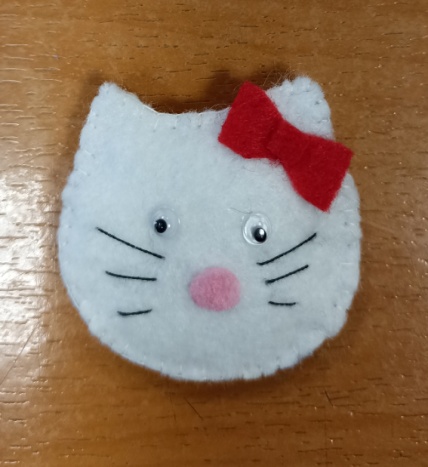 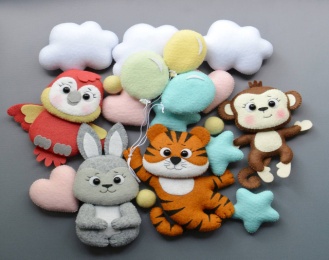 Кружок «Чудеса из фетра»
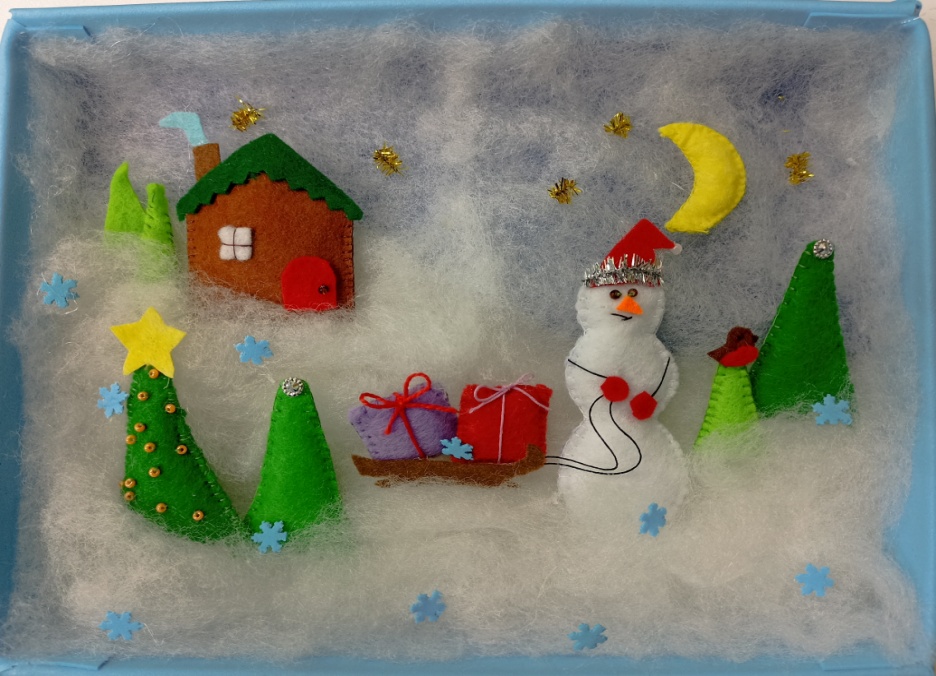 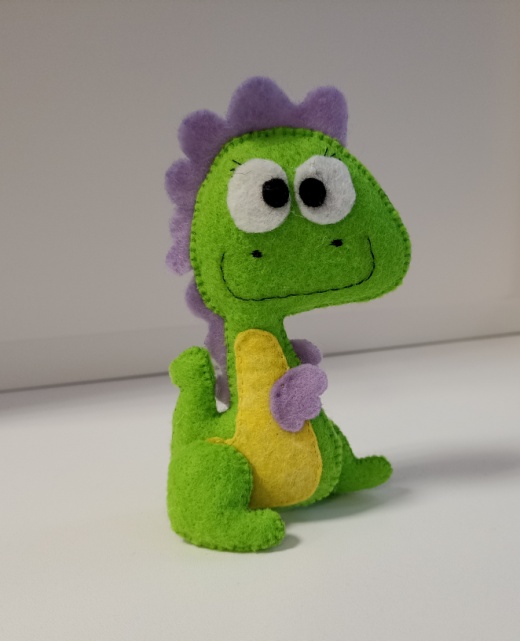 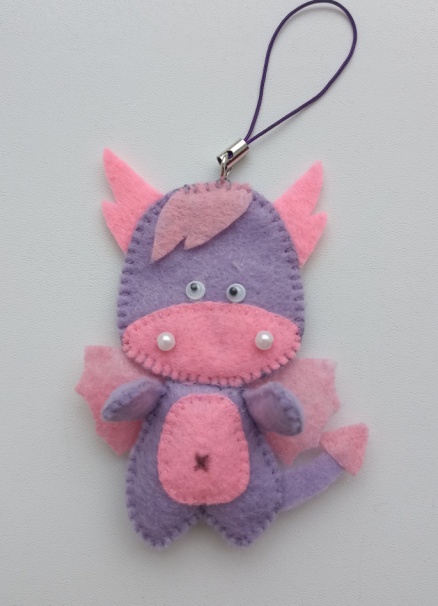 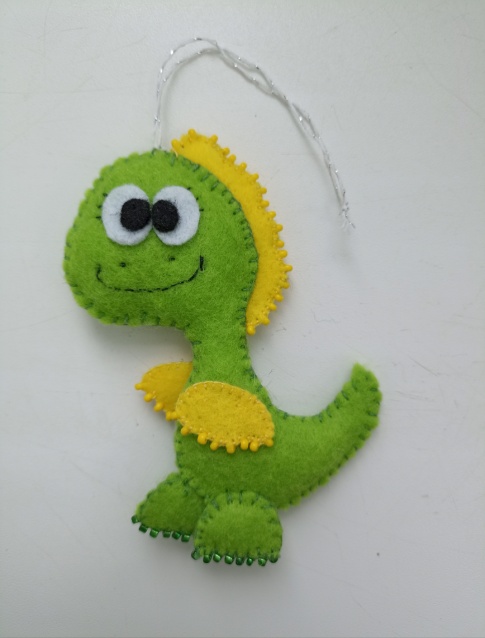 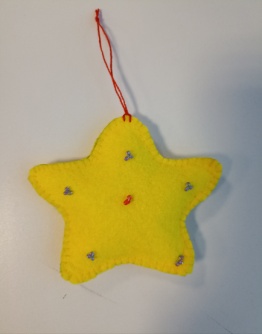 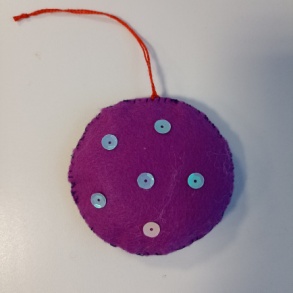 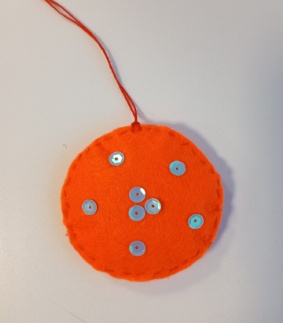 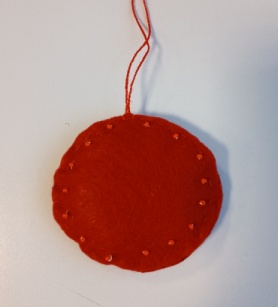 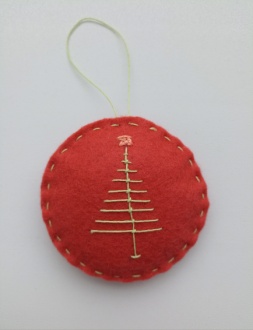 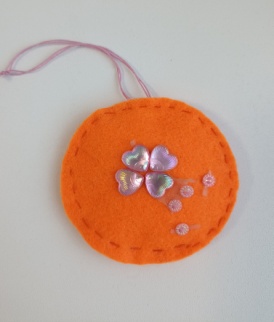 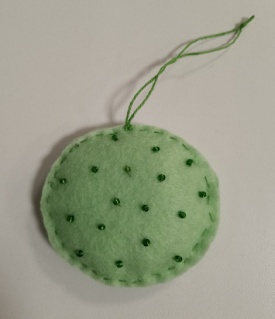 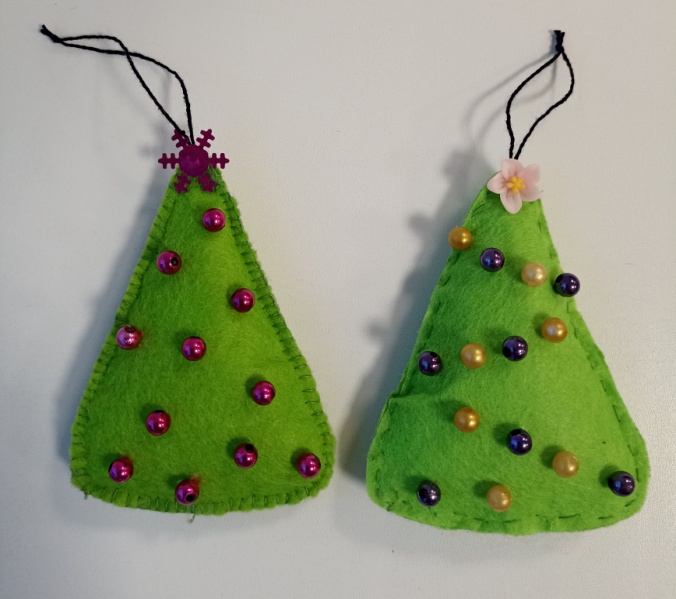 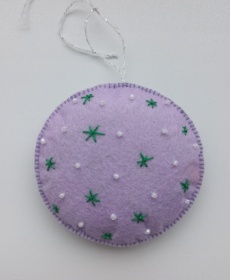 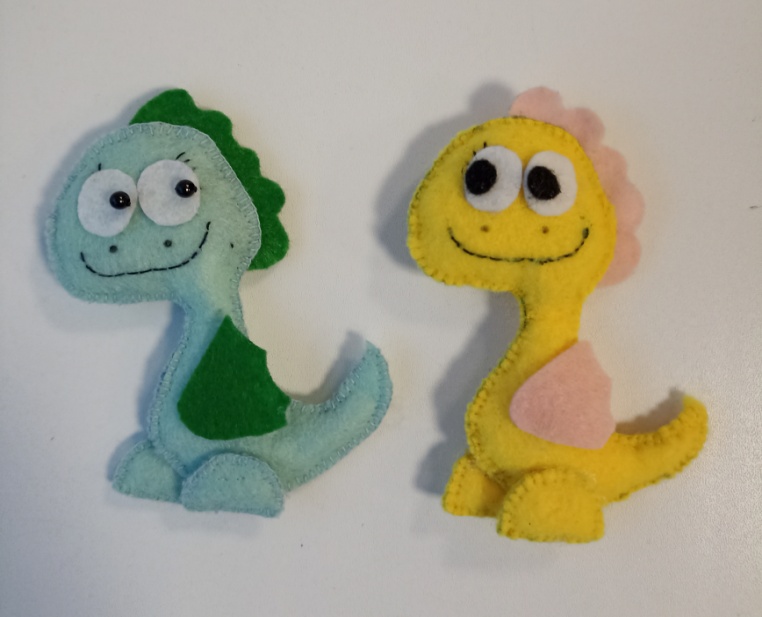 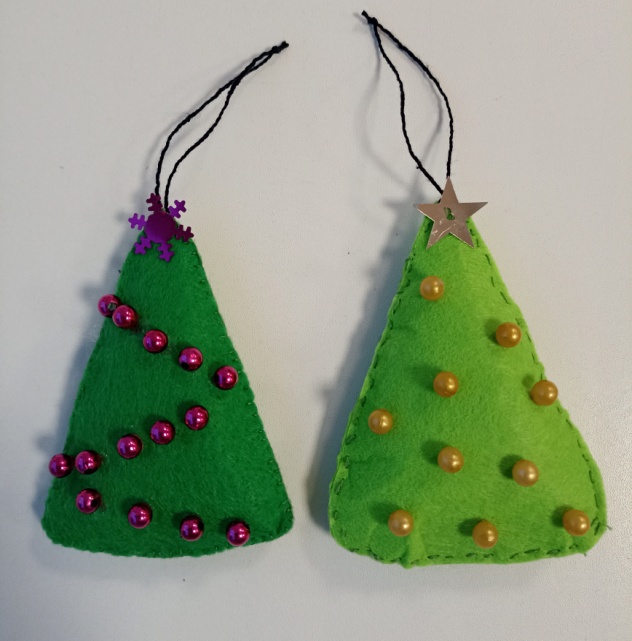 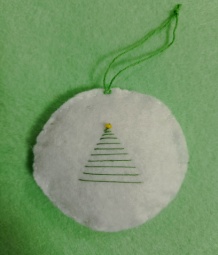 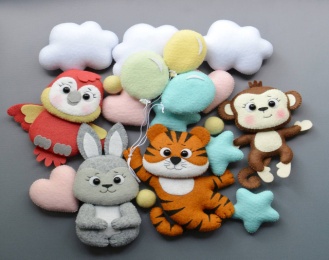 Кружок «Чудеса из фетра»
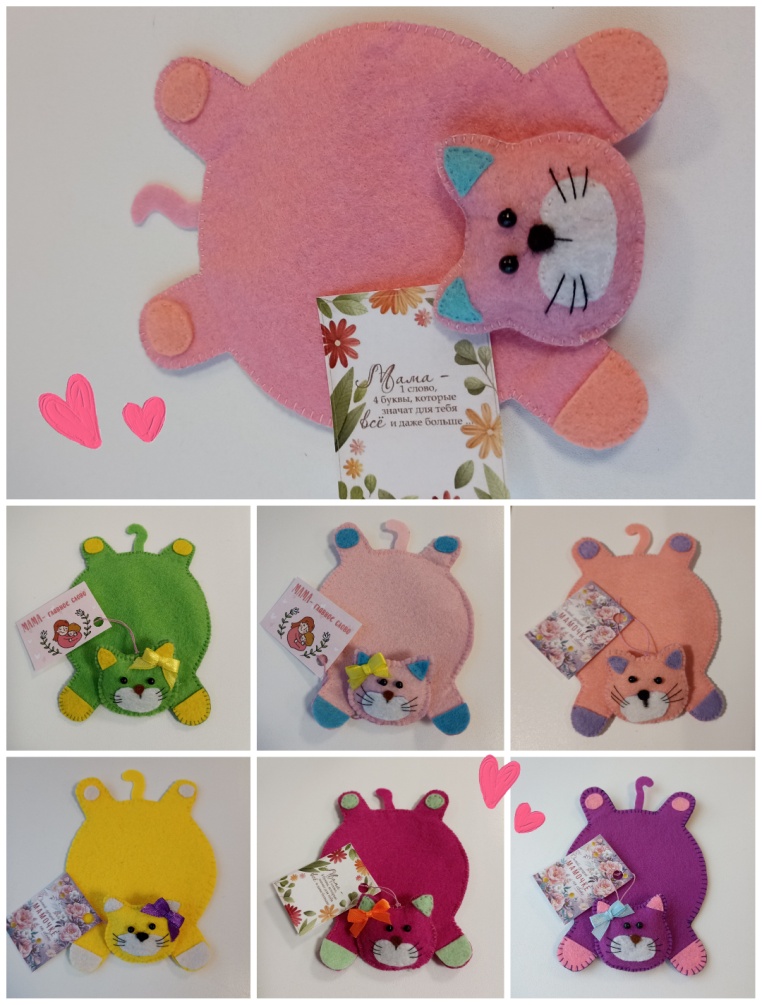 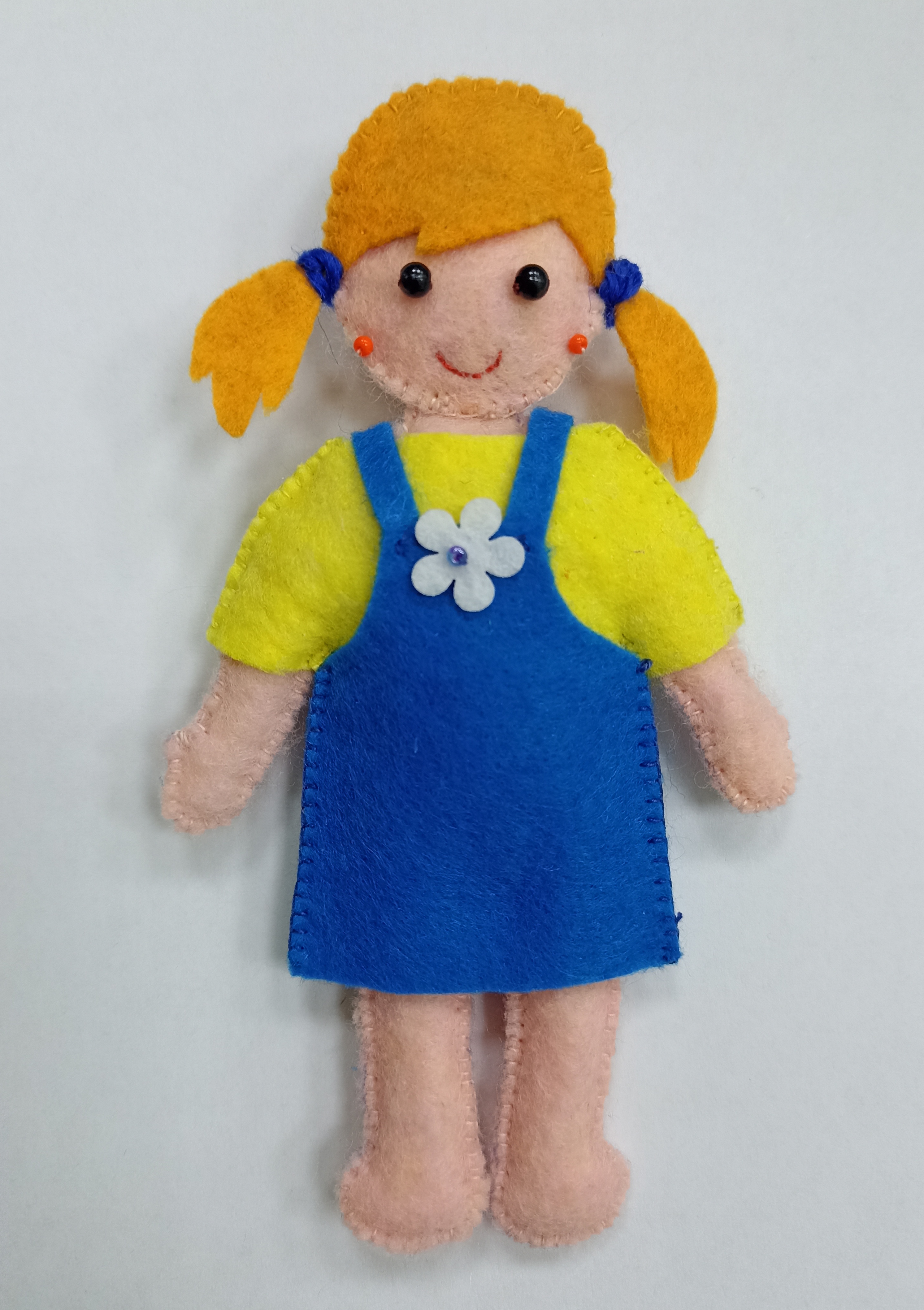 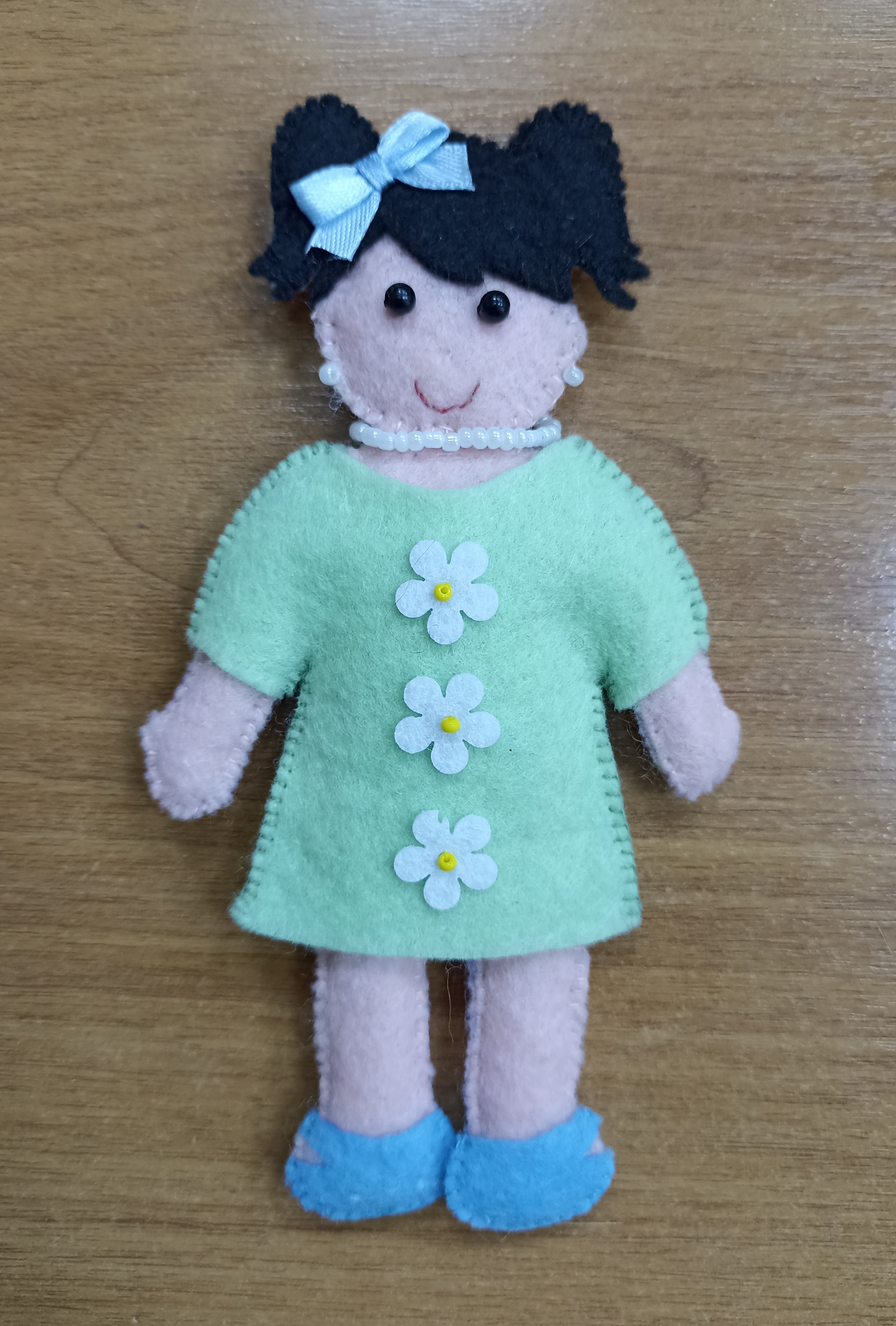 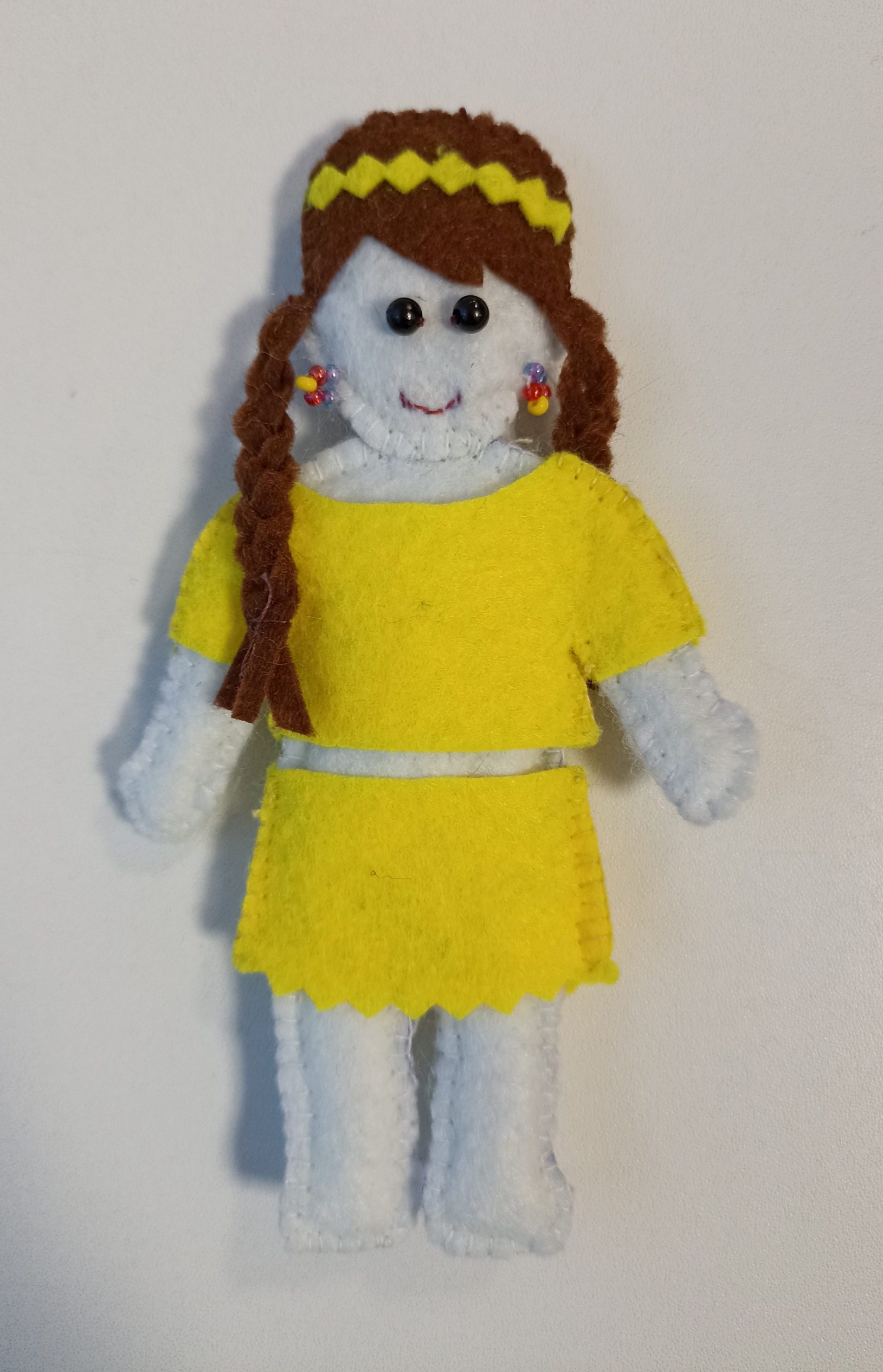 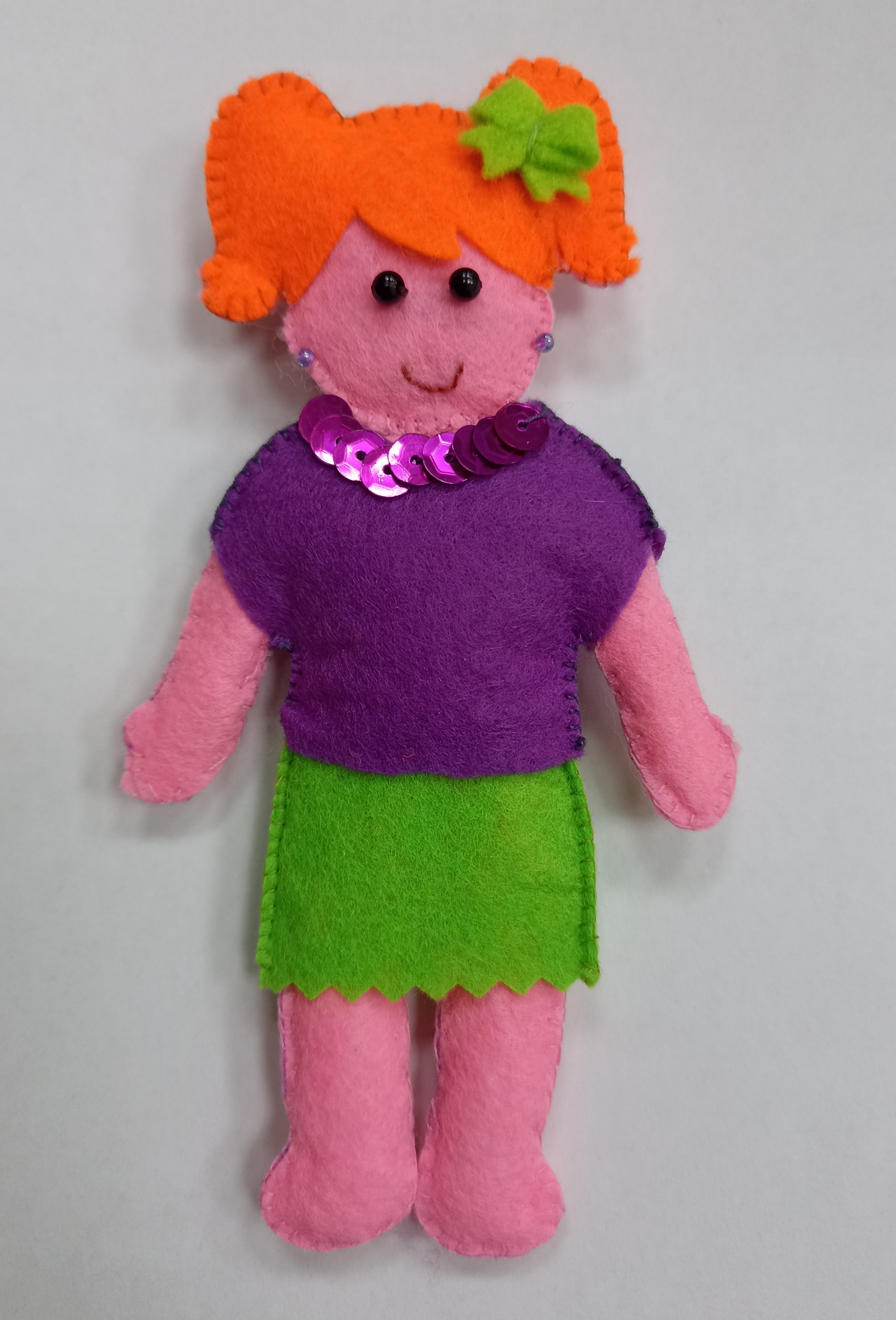 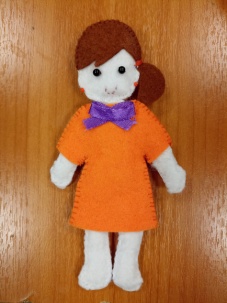 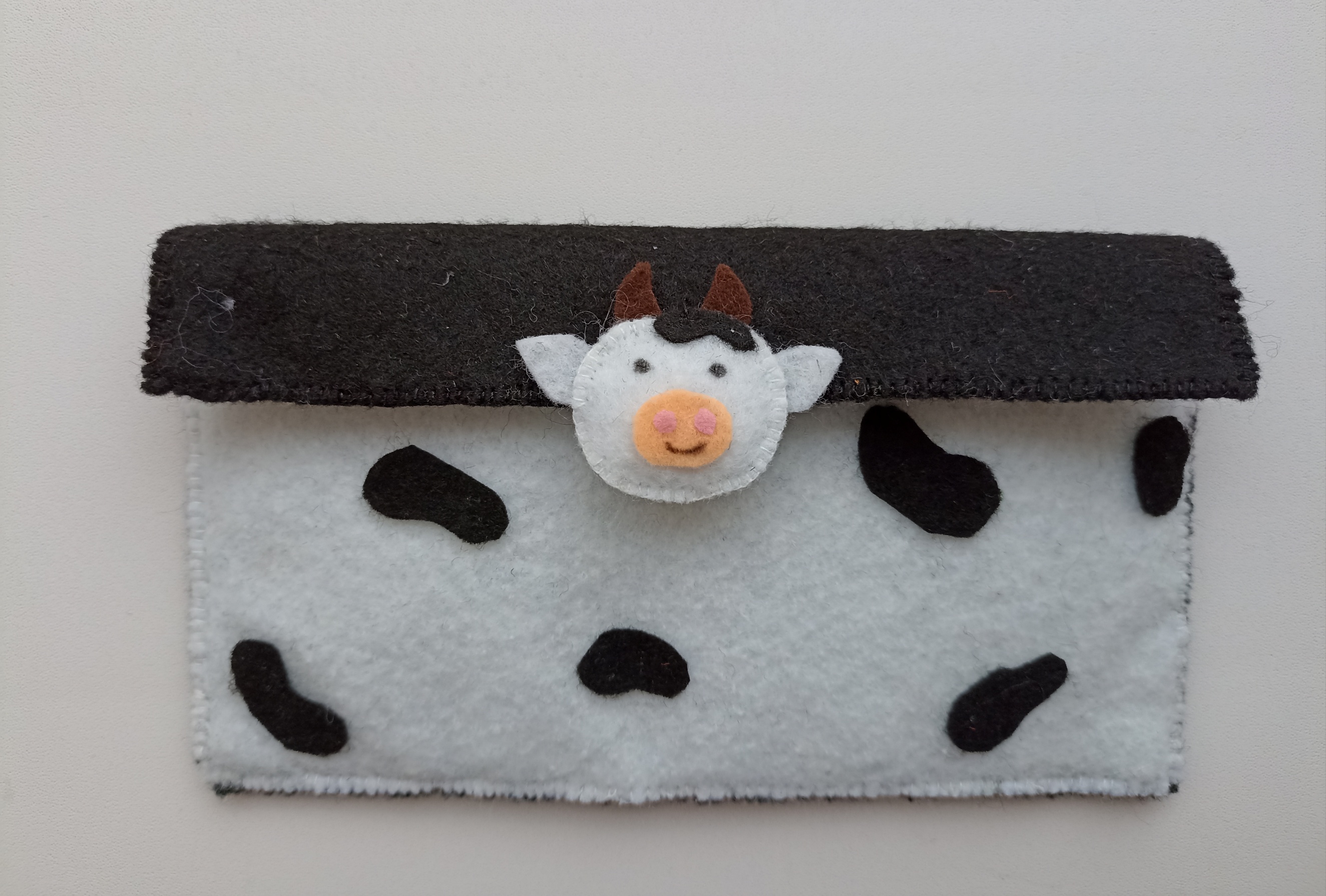 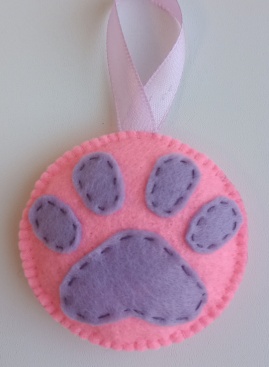 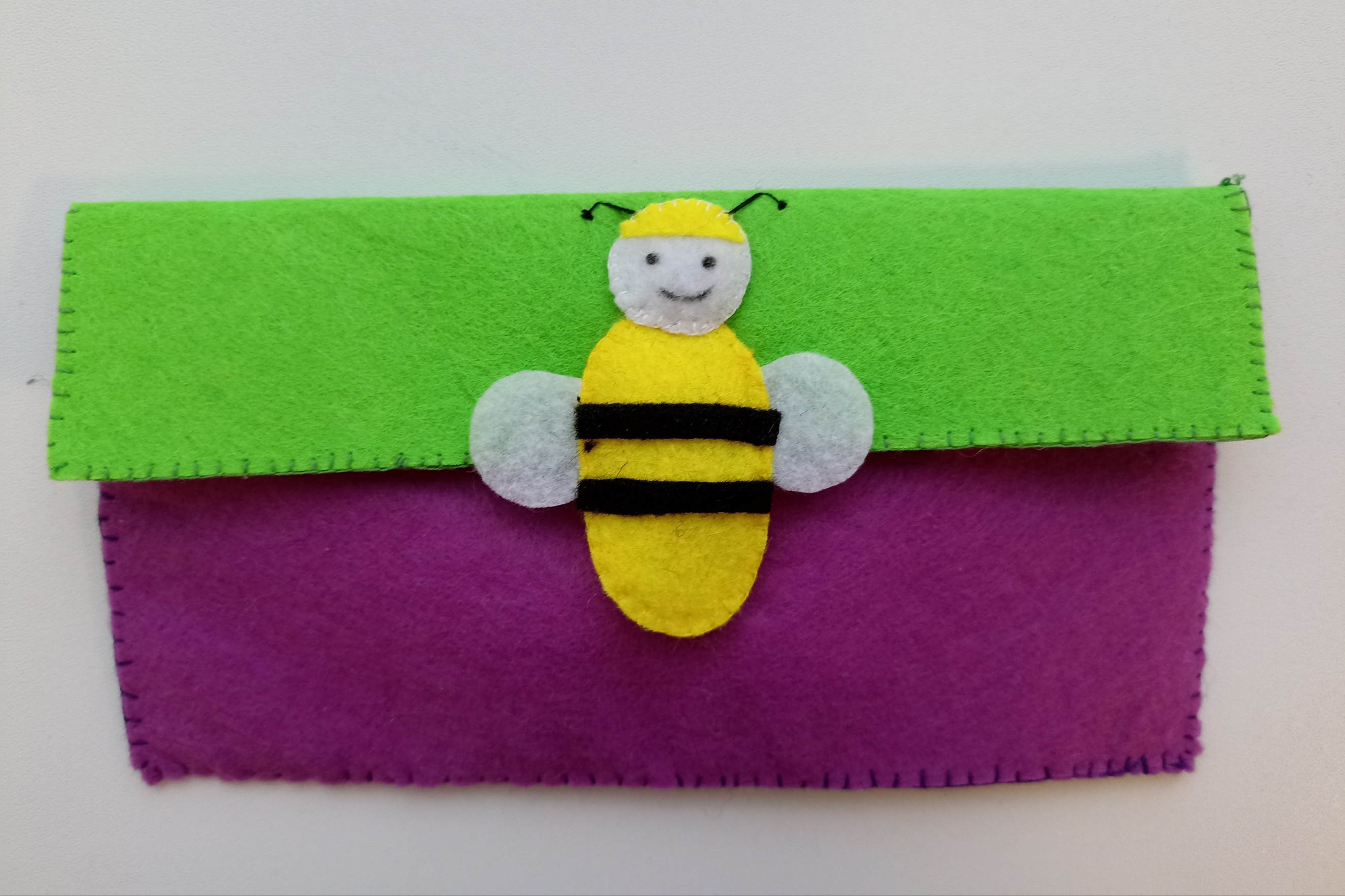 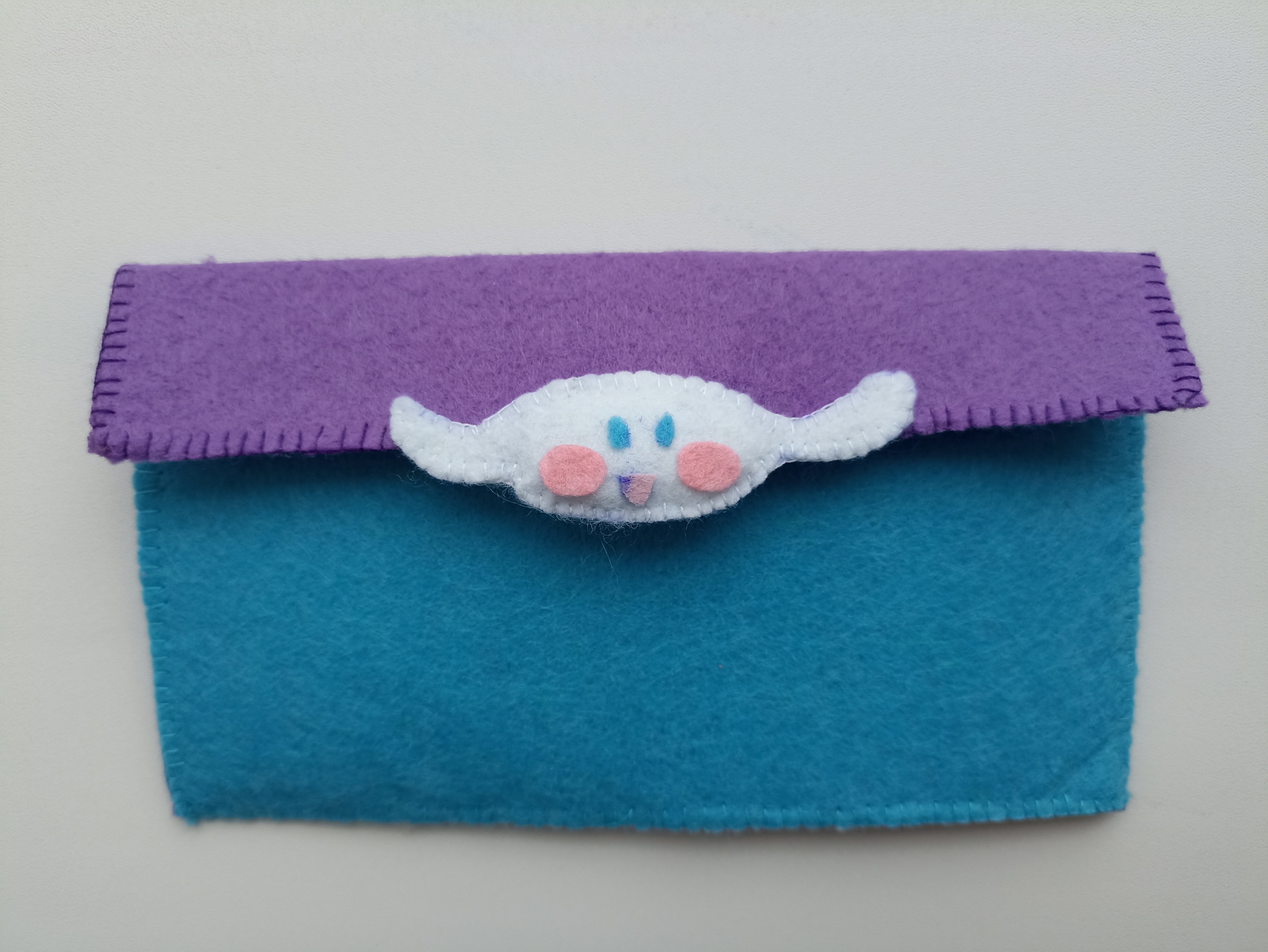 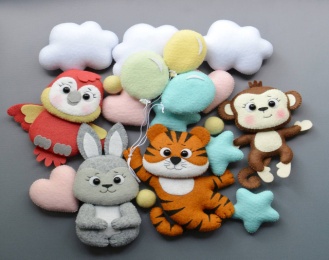 Кружок «Чудеса из фетра»
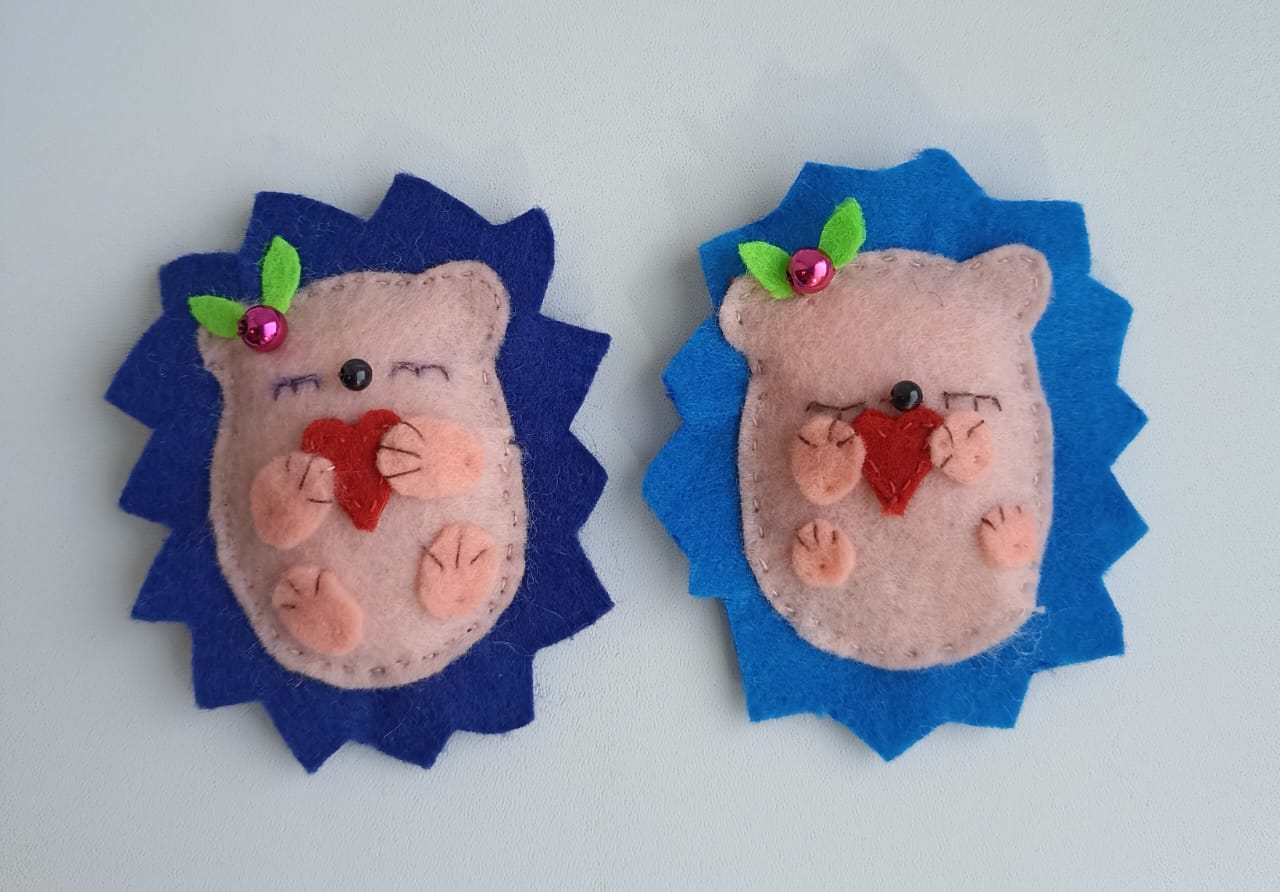 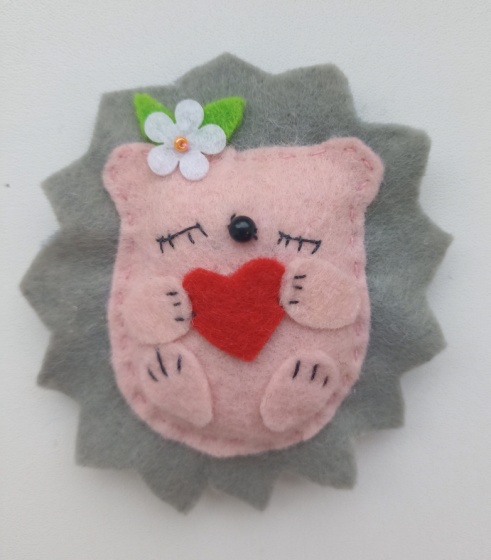 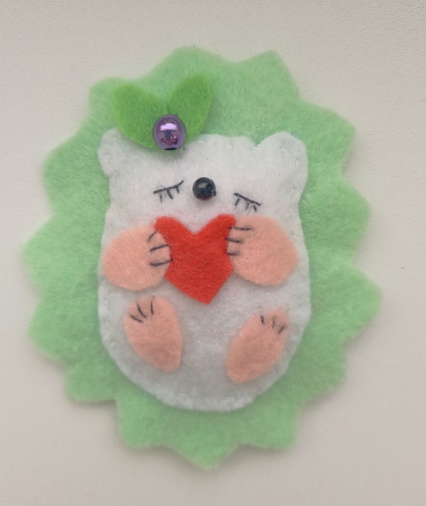 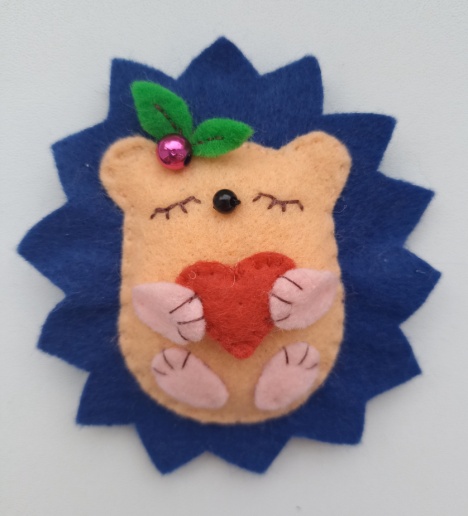 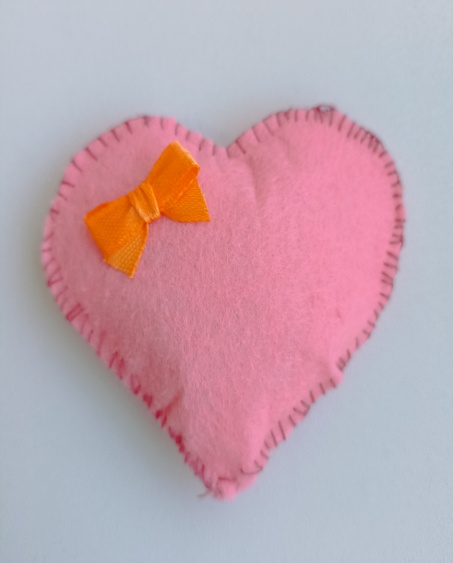 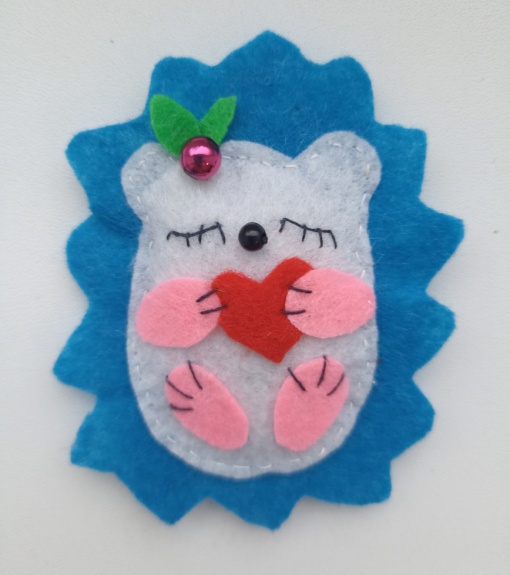 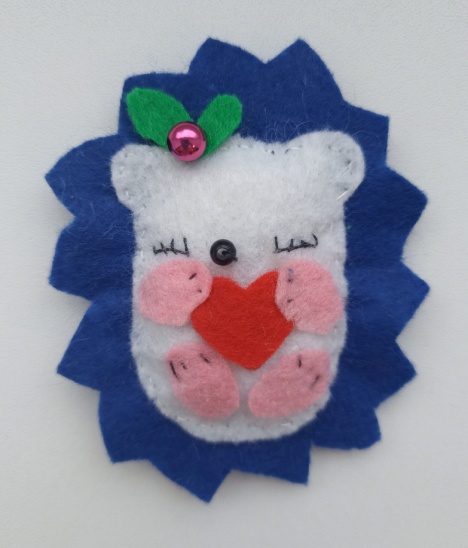 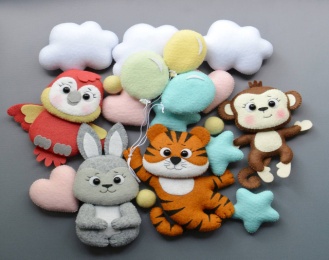 Кружок «Чудеса из фетра»
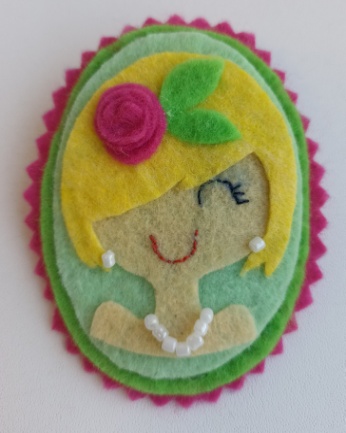 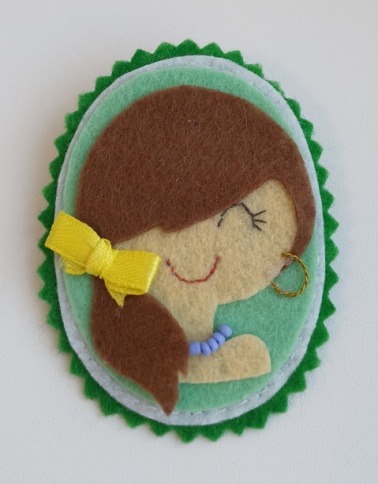 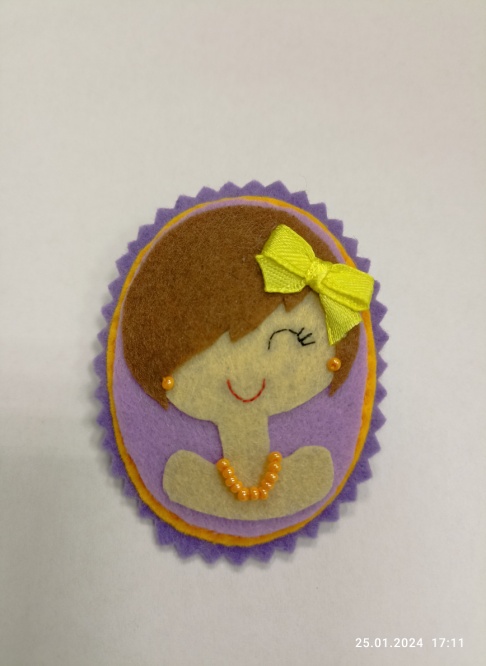 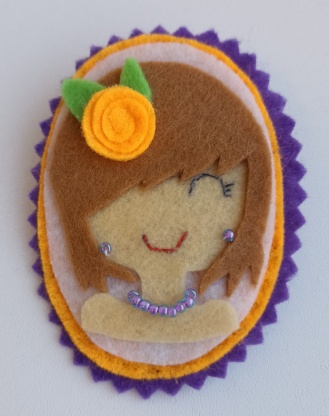 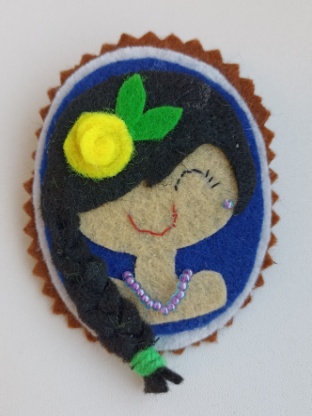 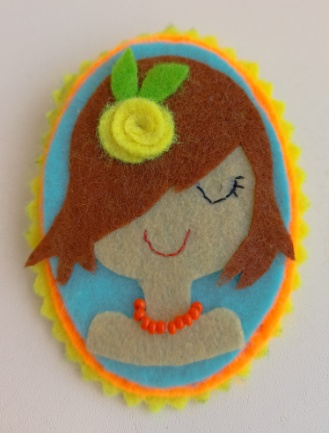 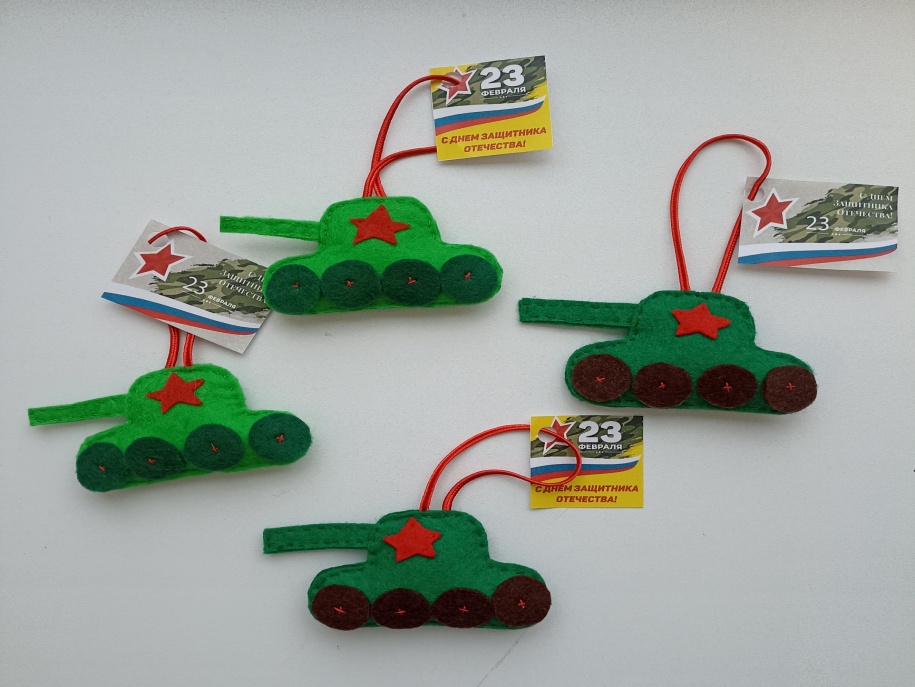 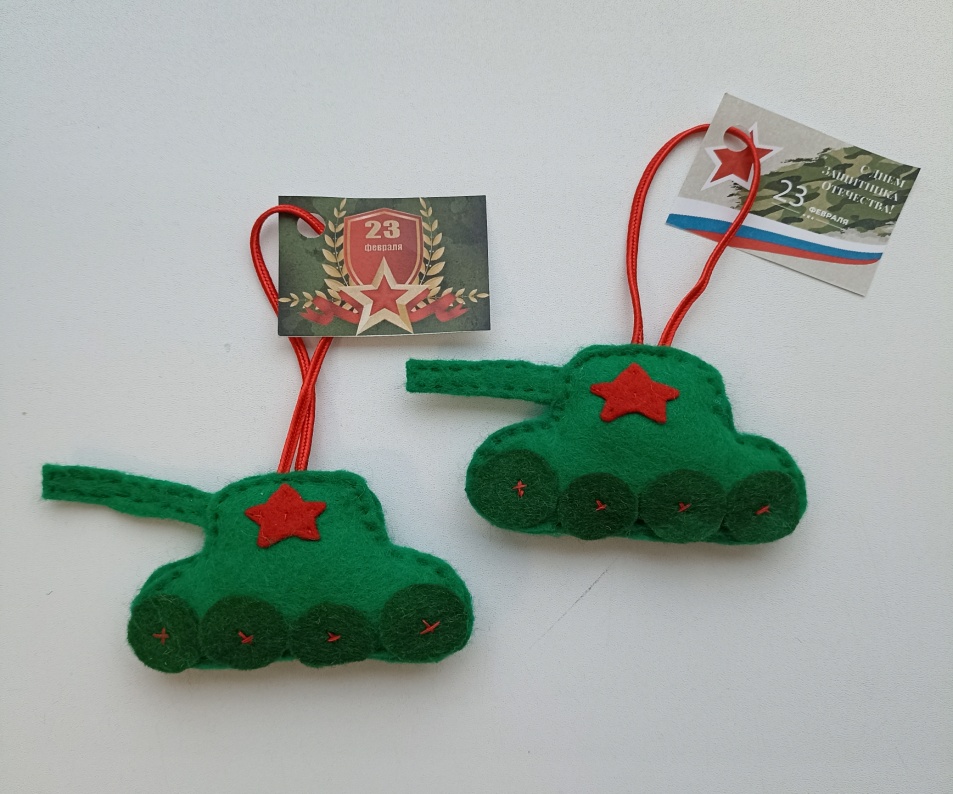 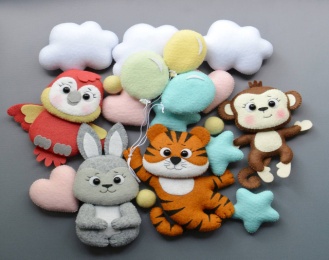 Кружок «Чудеса из фетра»
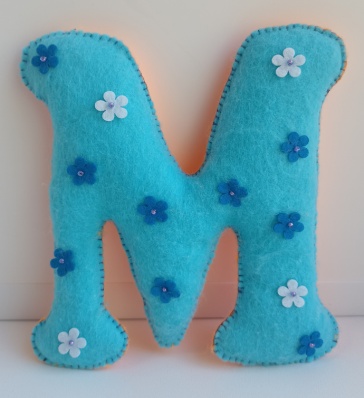 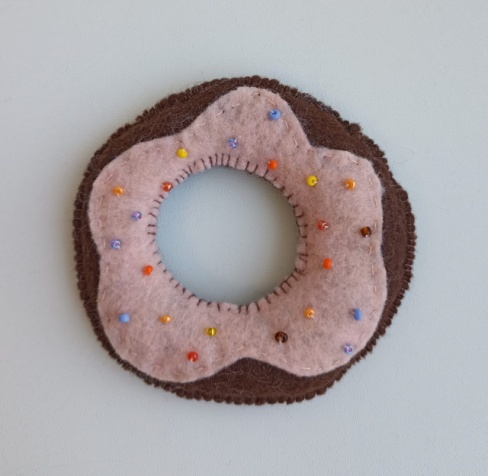 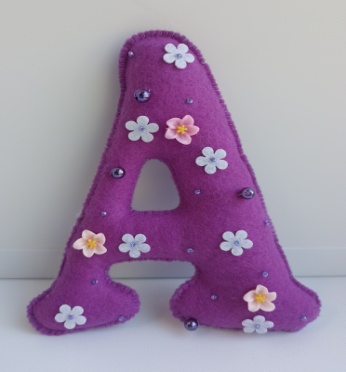 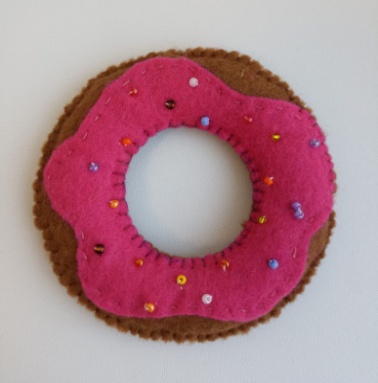 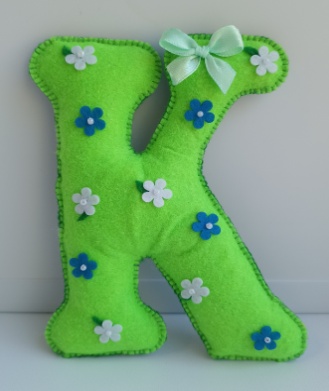 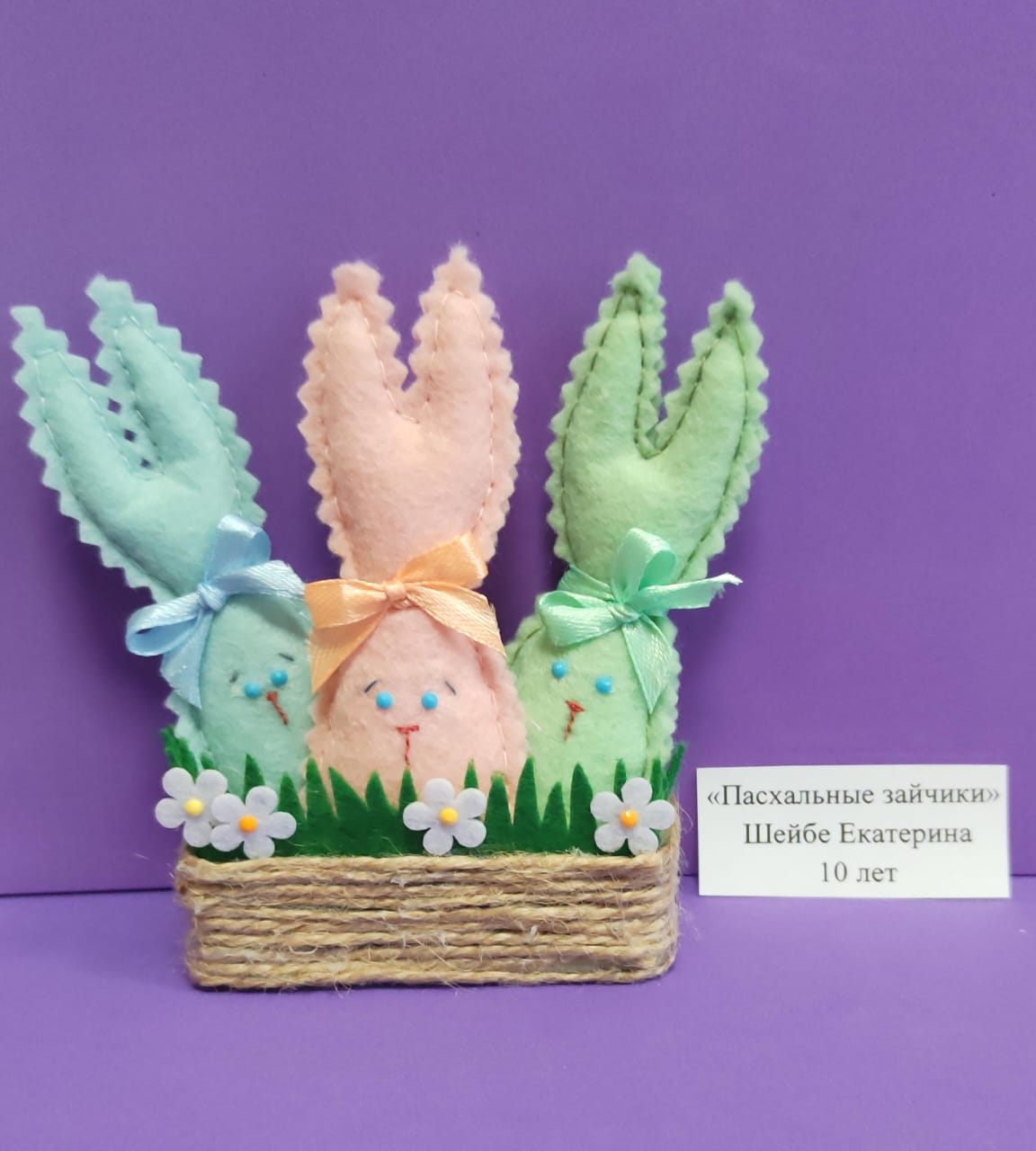 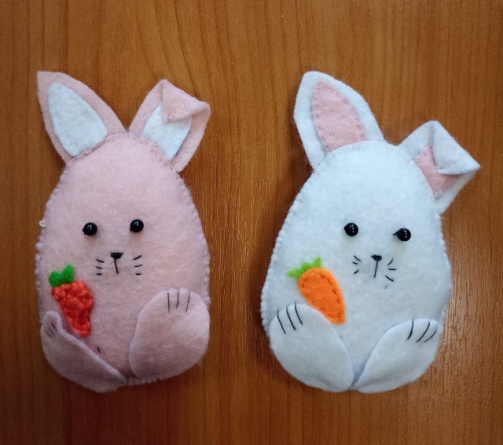 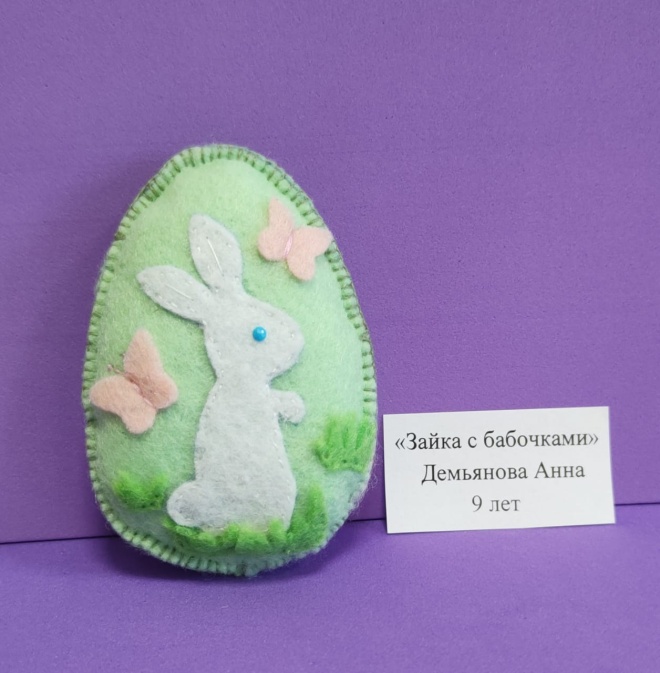 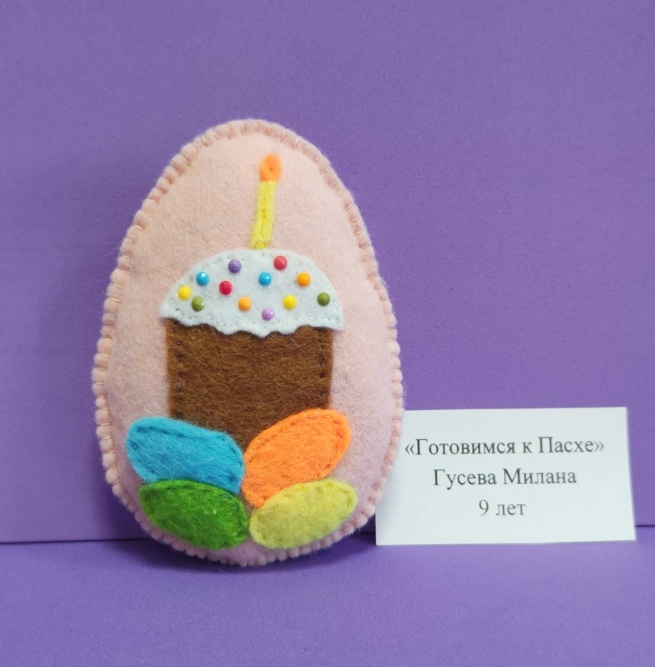 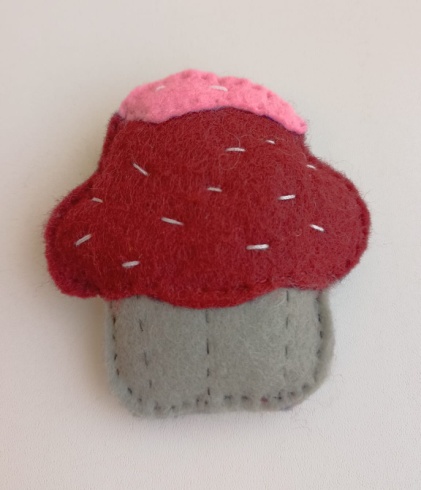 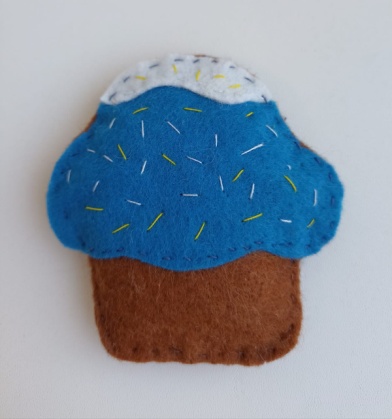 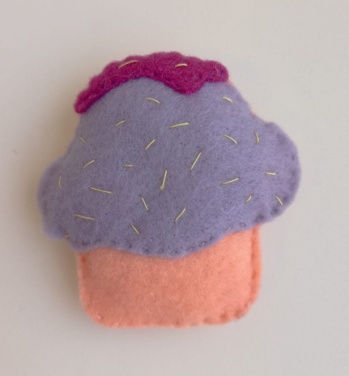 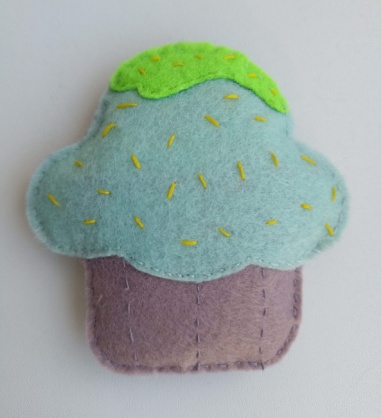 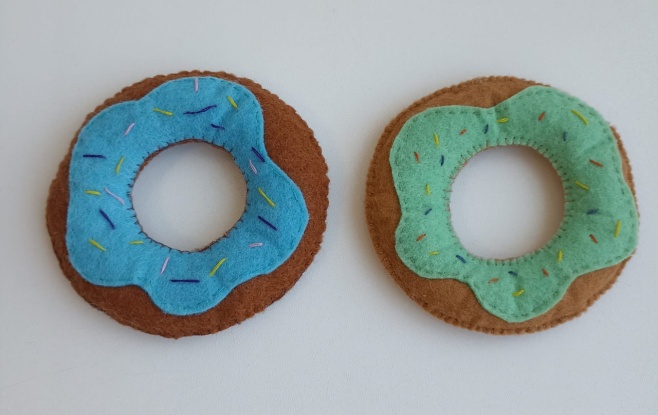 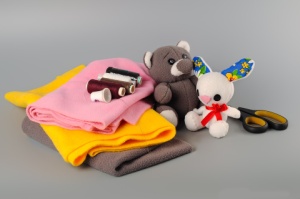 Кружок «Мягкая игрушка»
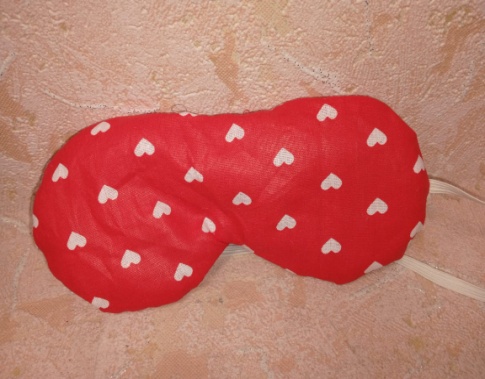 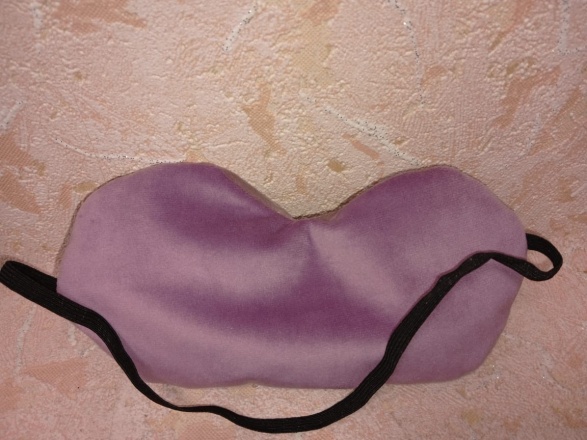 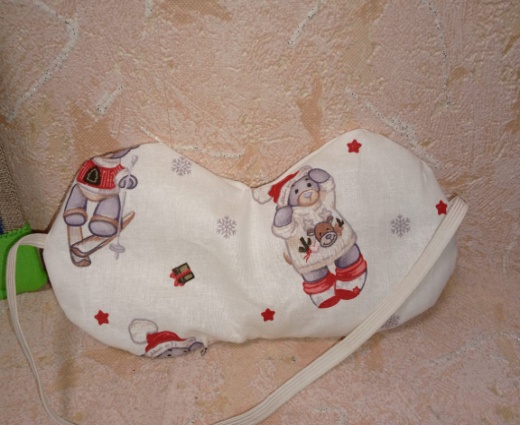 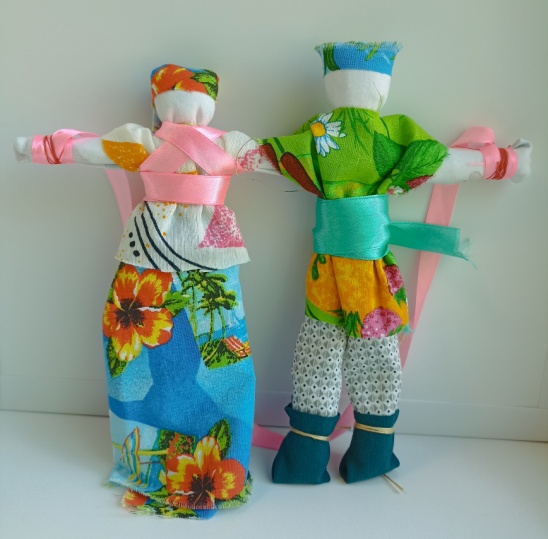 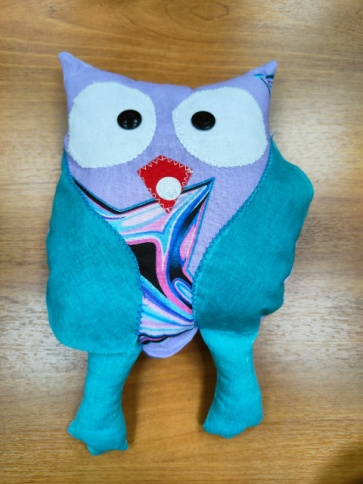 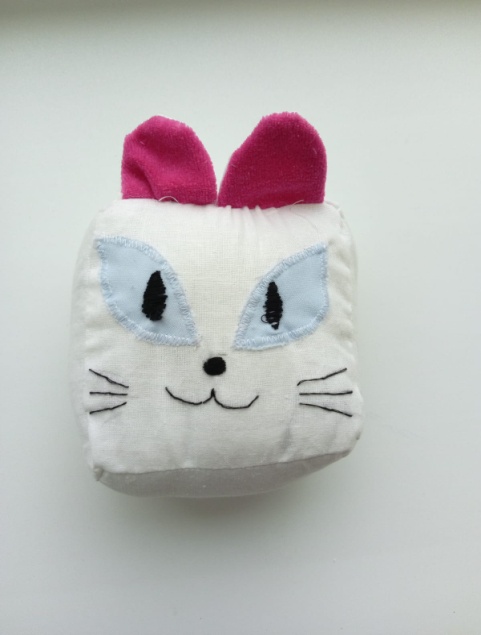 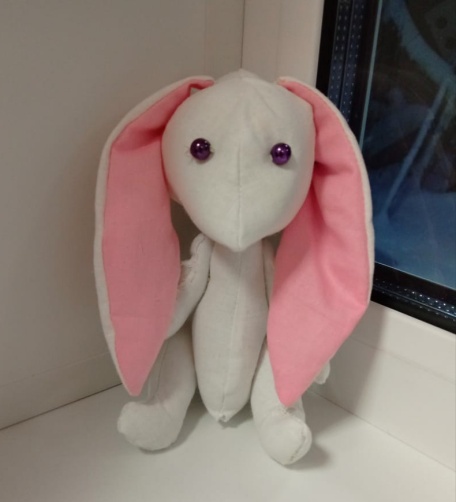 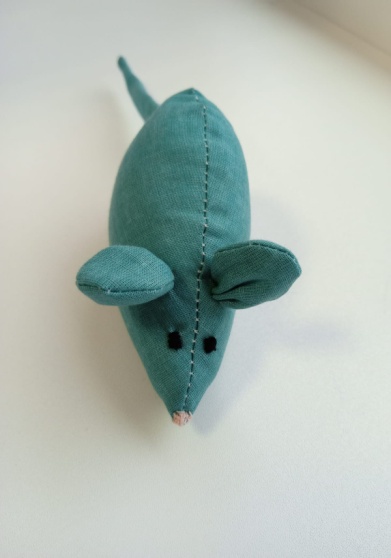 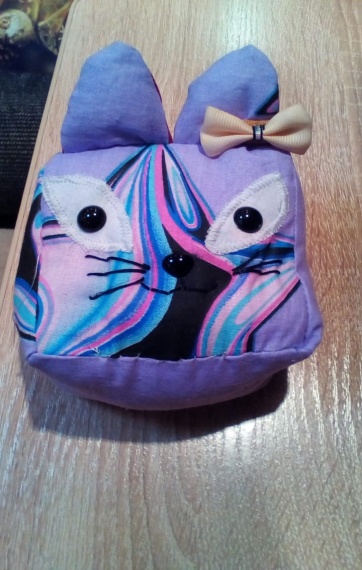 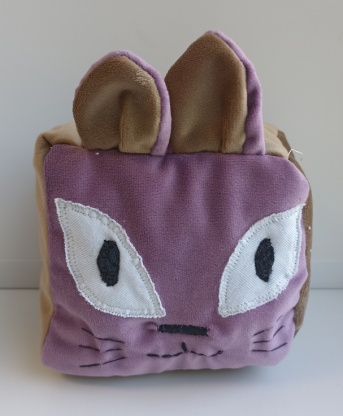 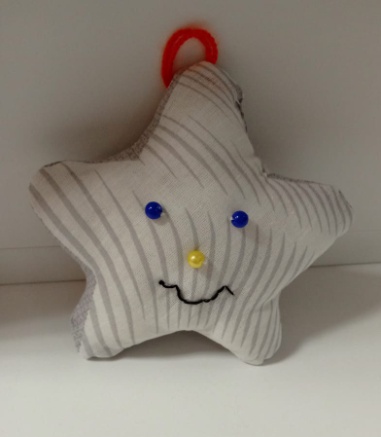 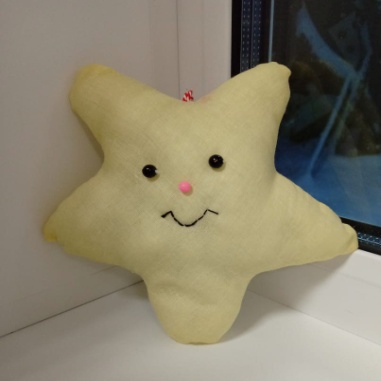 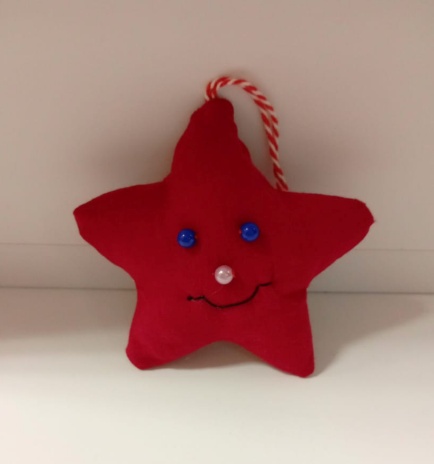 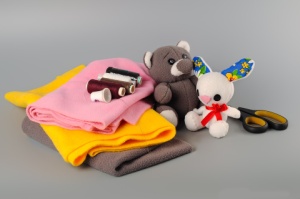 Кружок «Мягкая игрушка»
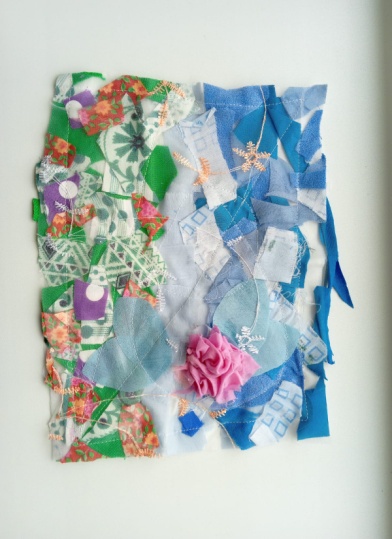 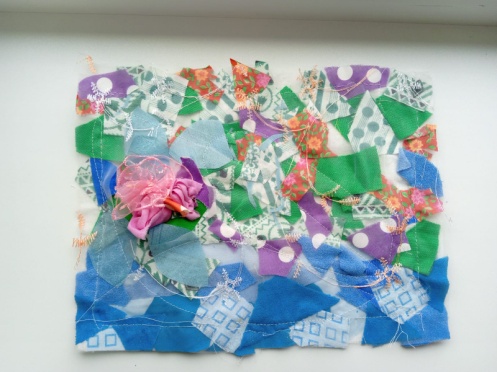 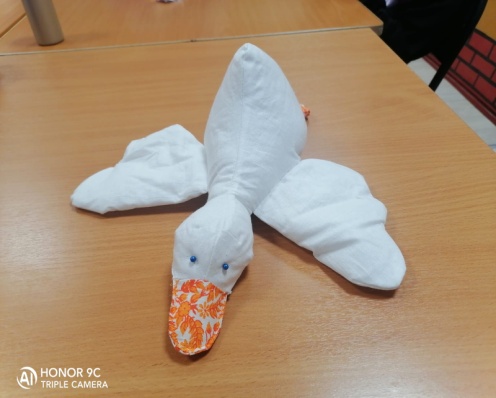 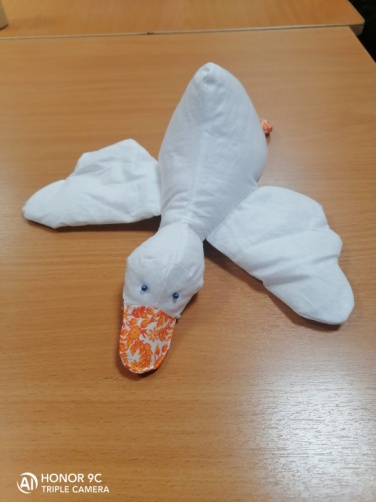 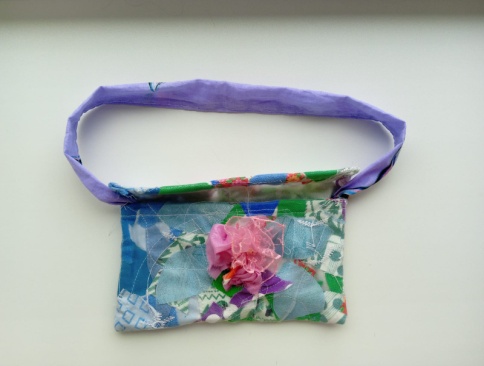 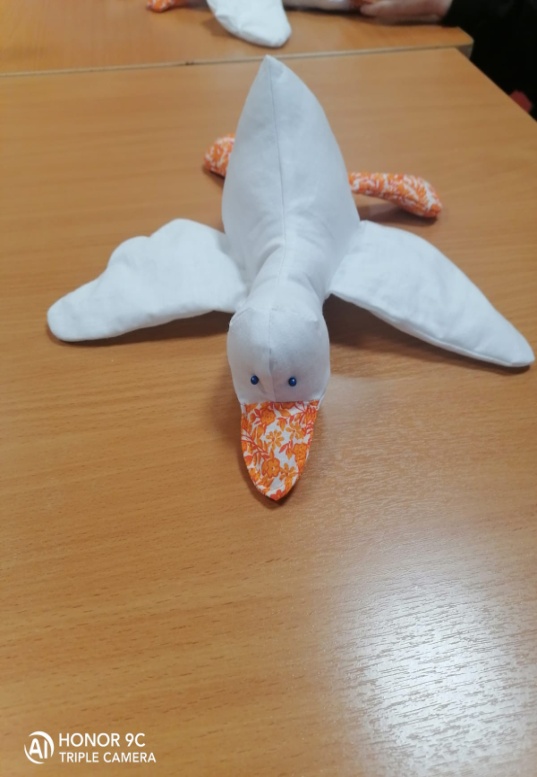 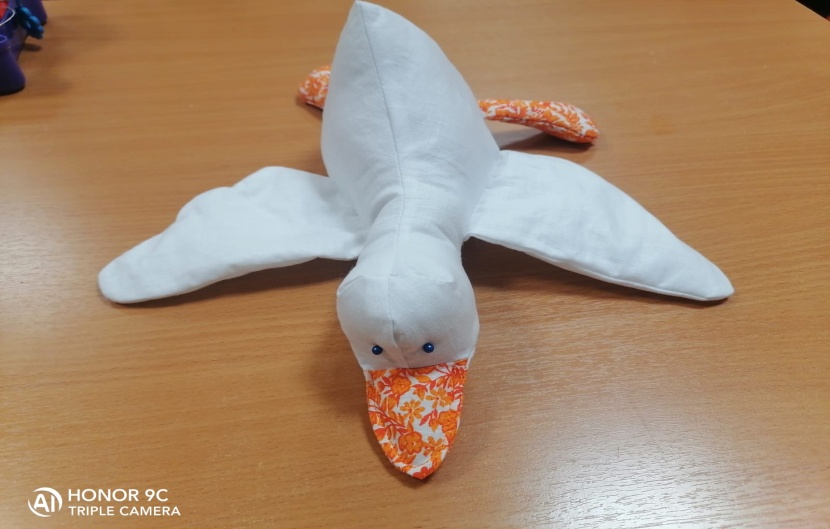 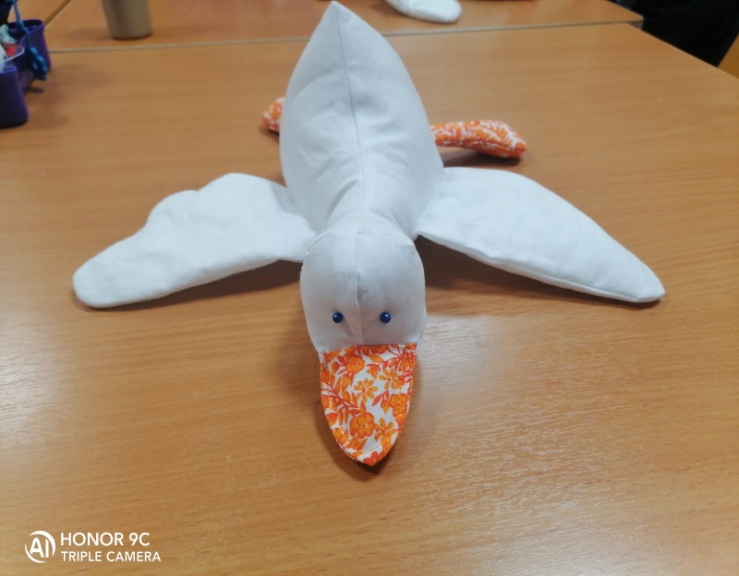 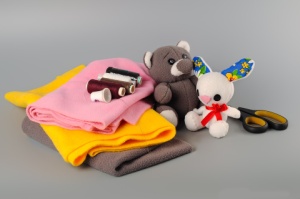 Кружок «Мягкая игрушка»
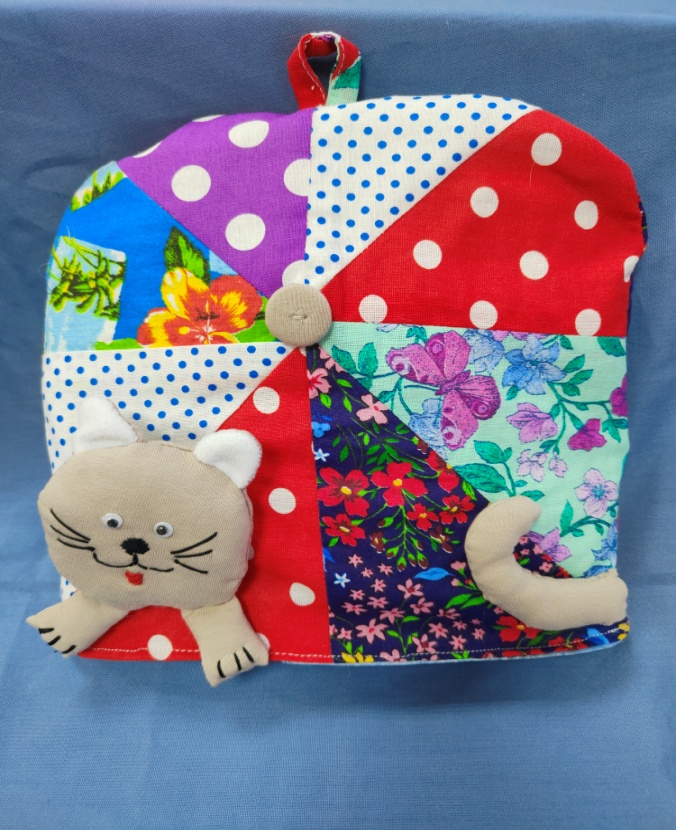 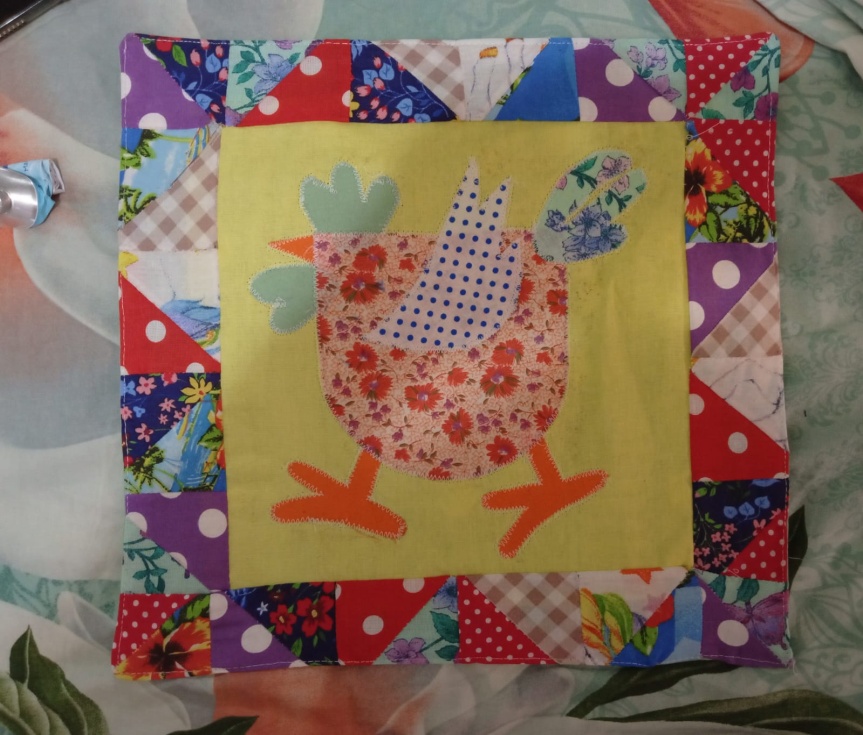 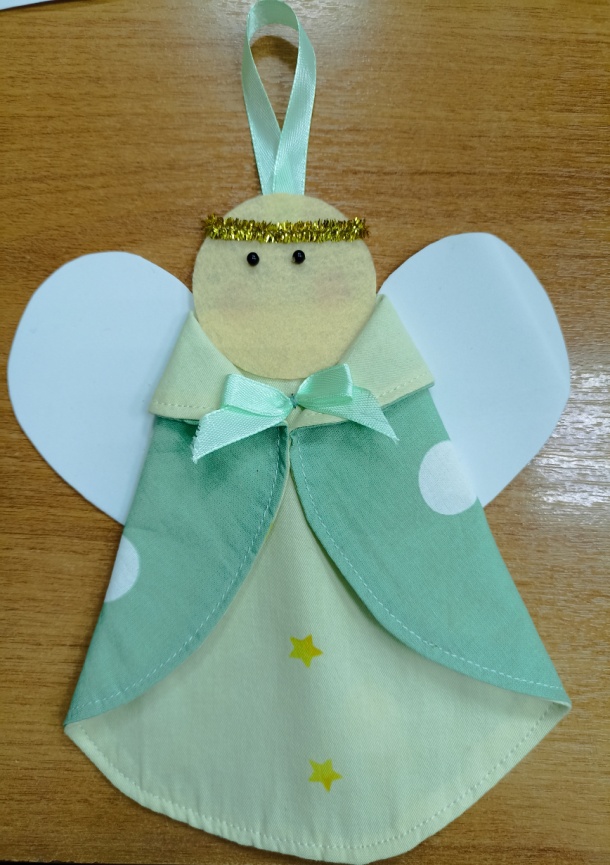 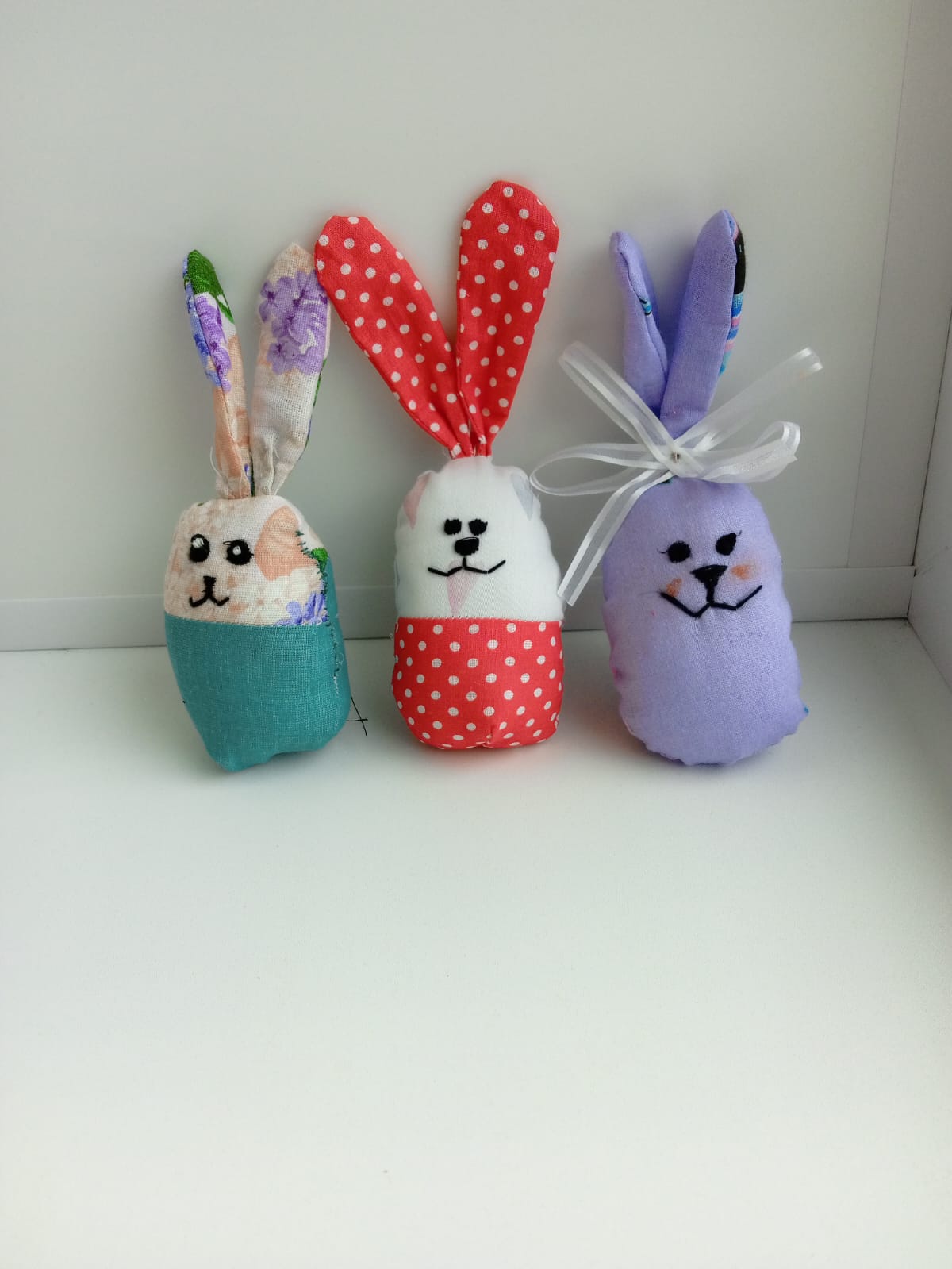 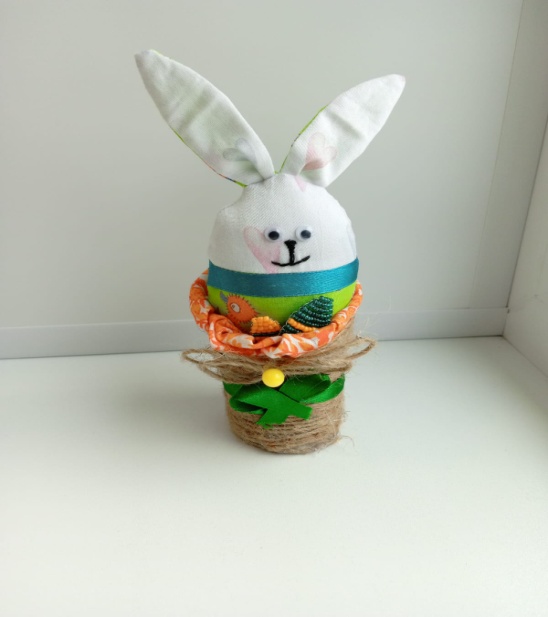 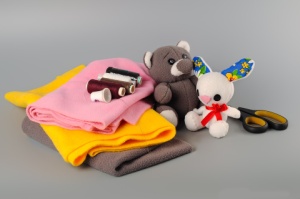 Кружок «Мягкая игрушка»
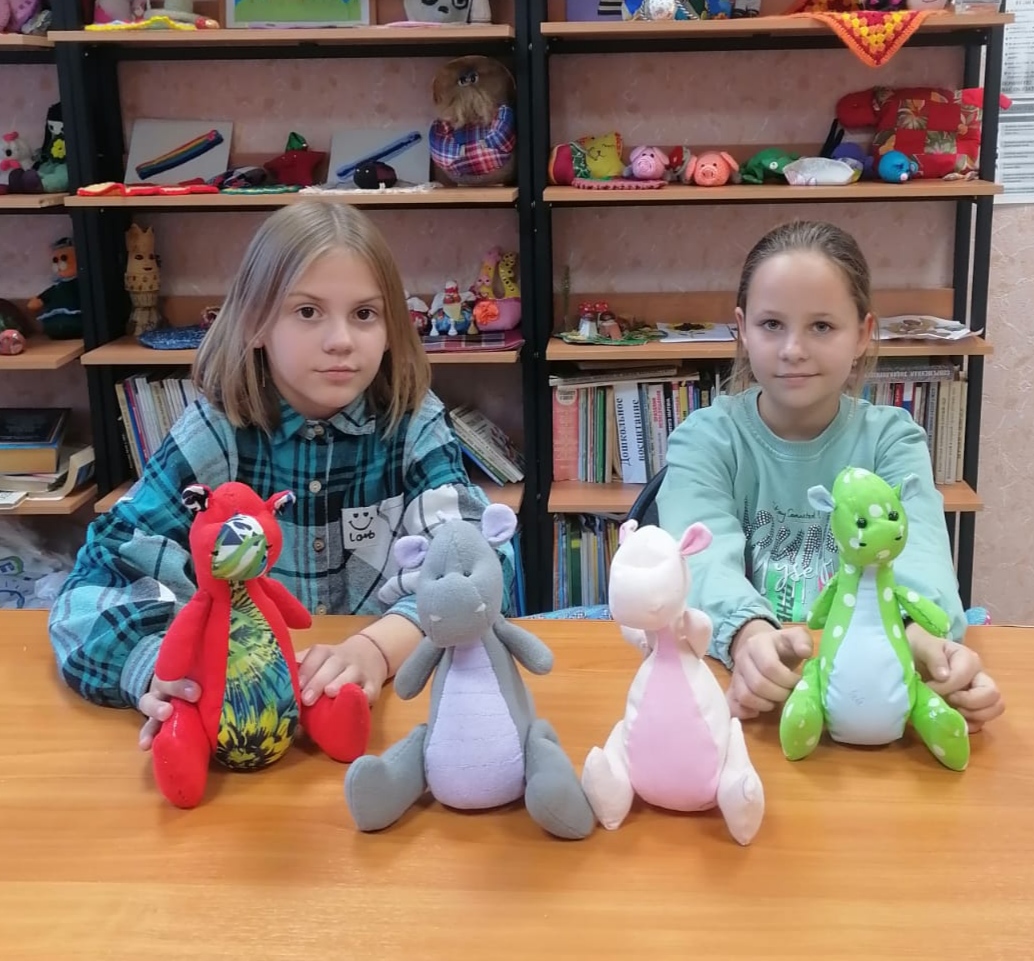 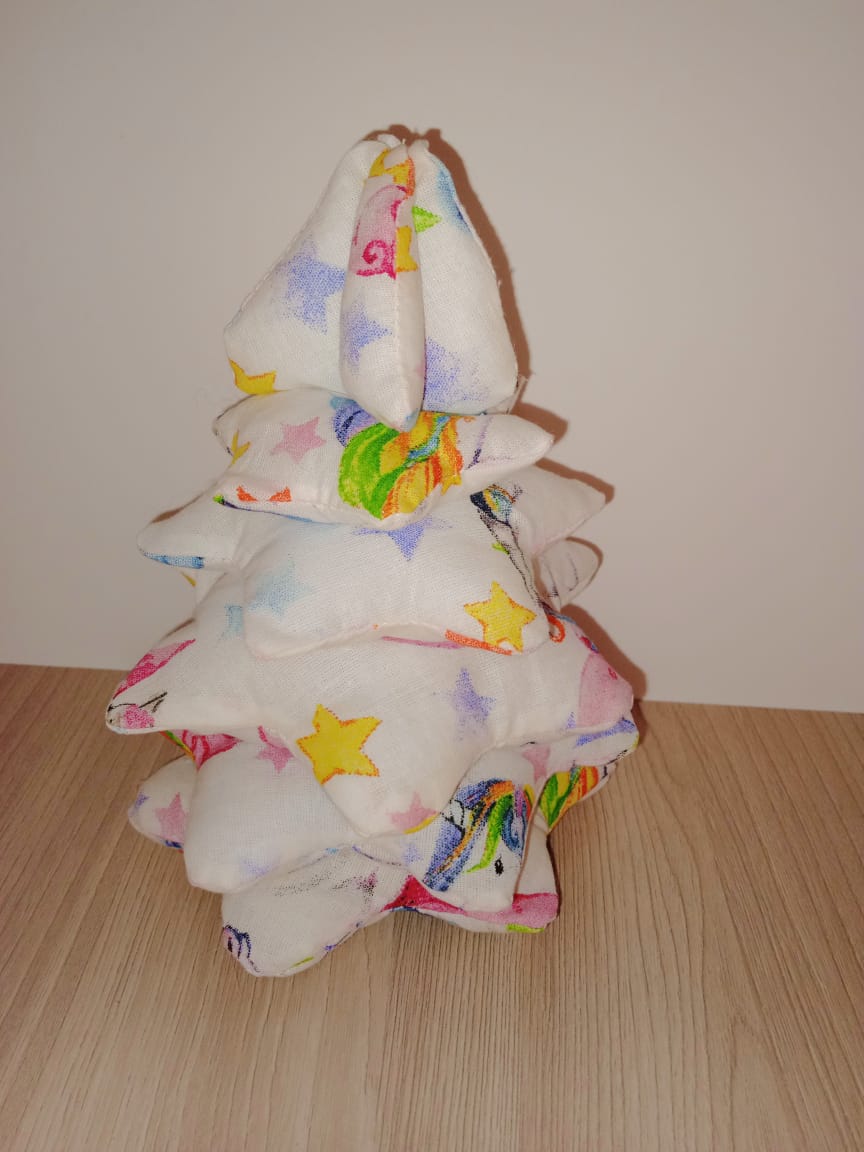 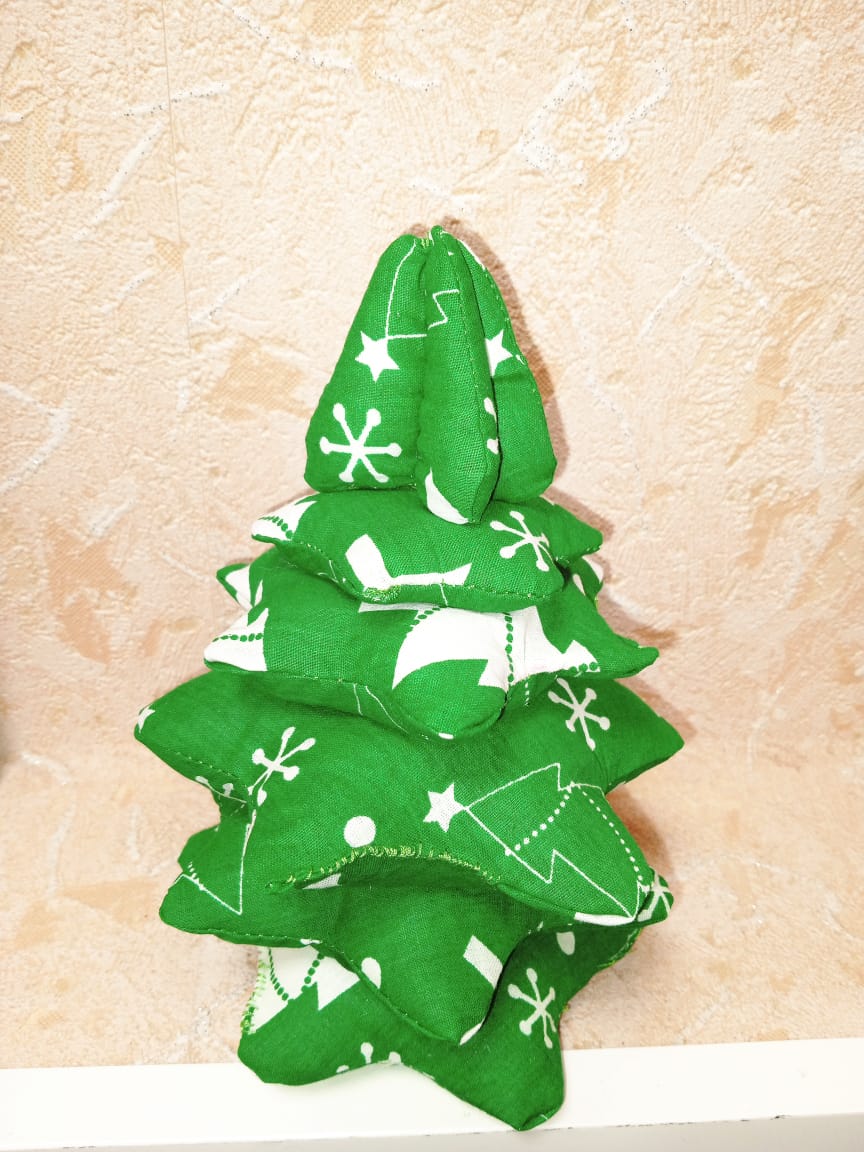 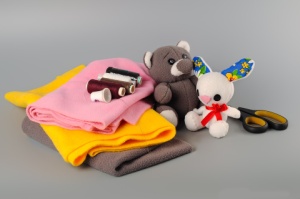 Кружок «Мягкая игрушка»
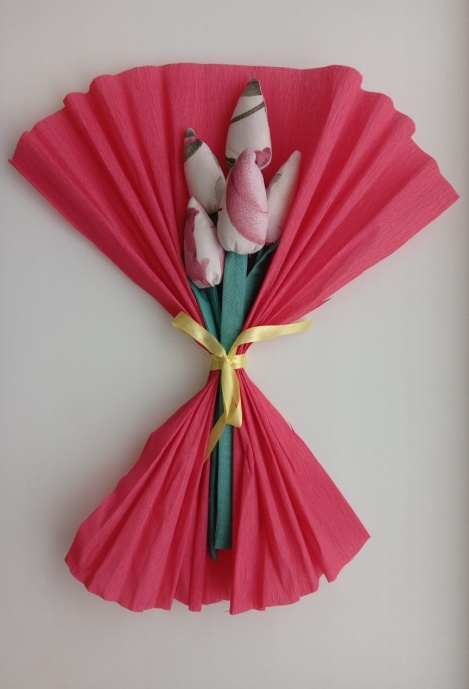 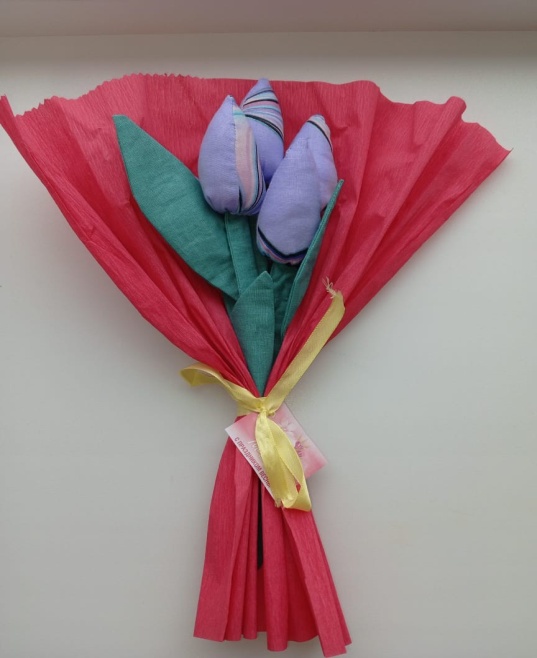 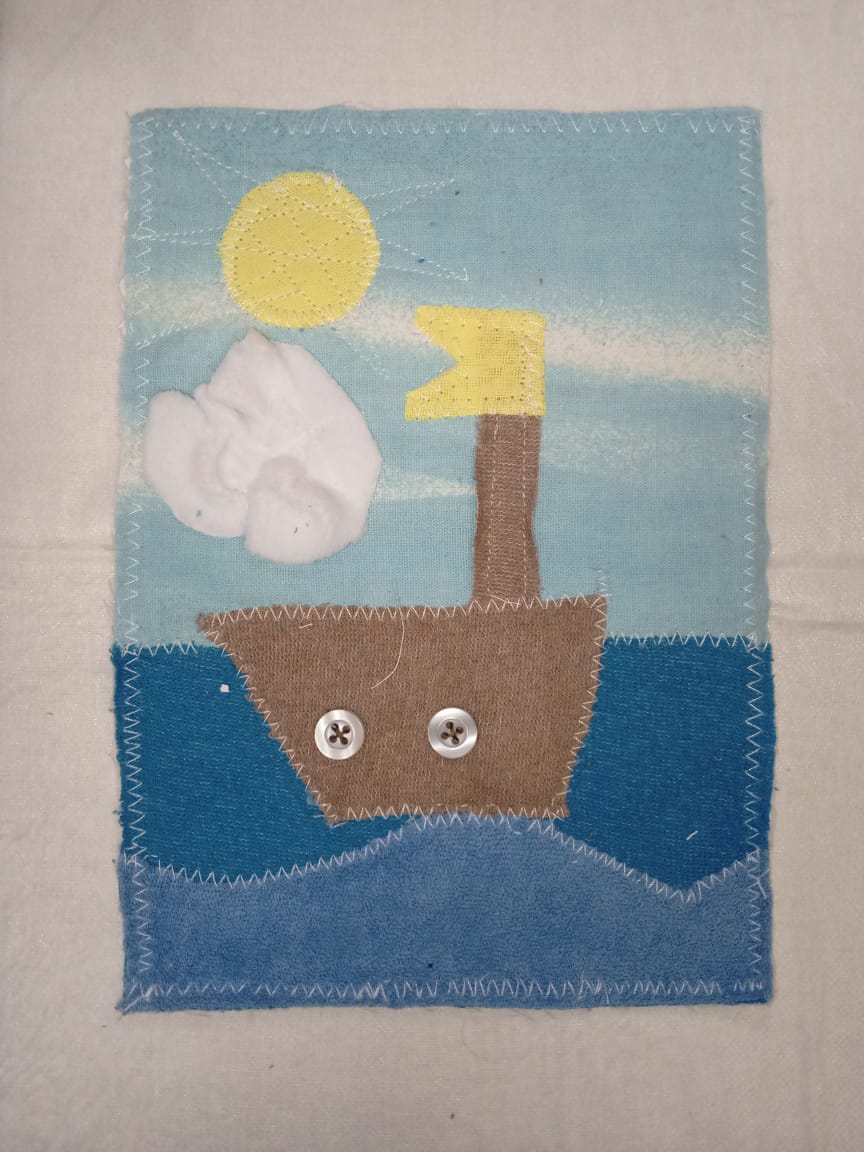 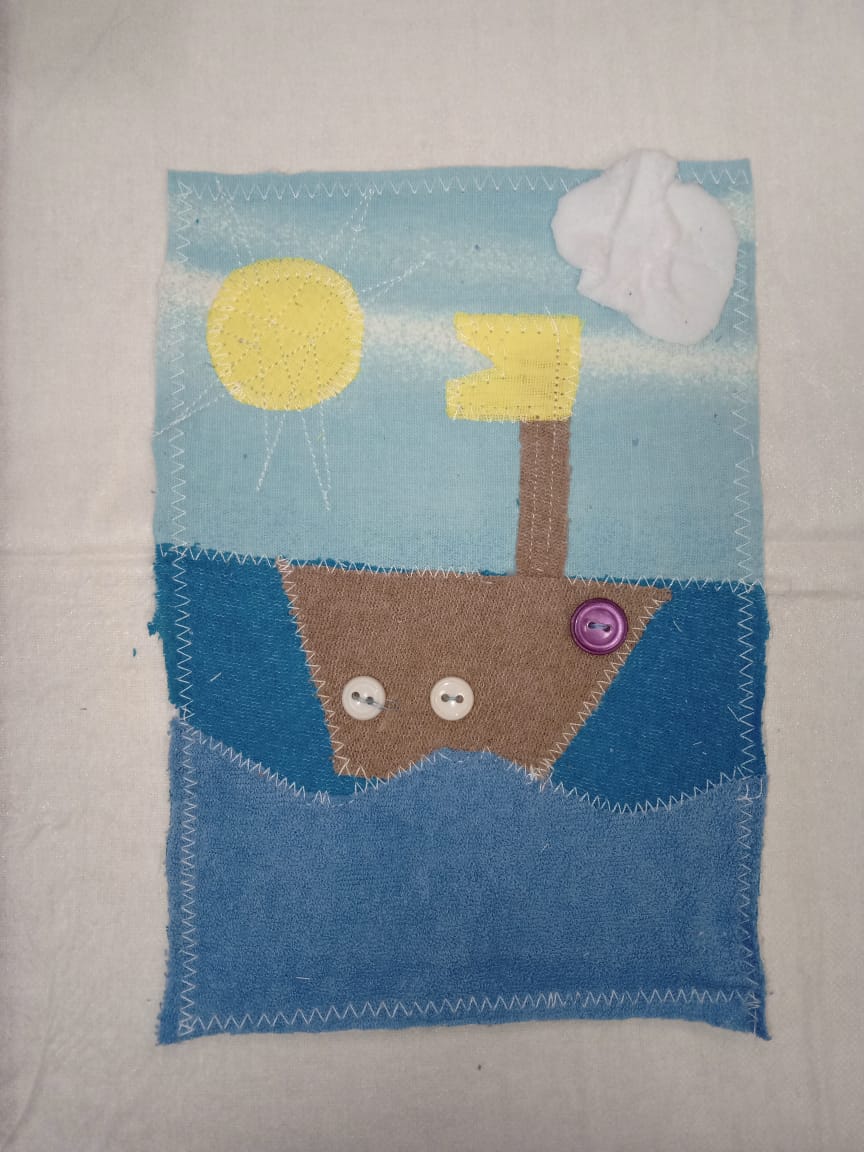 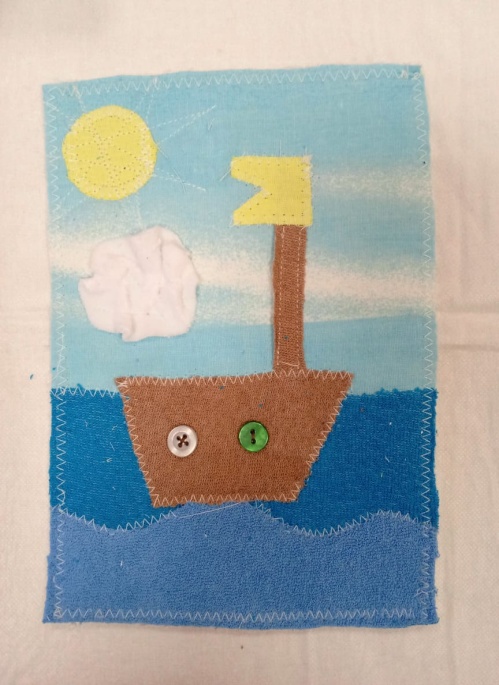 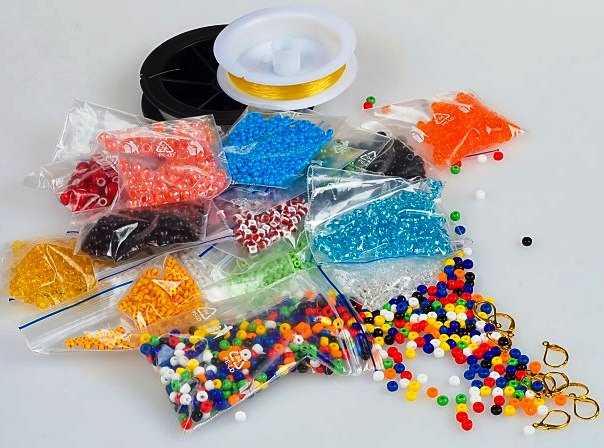 Кружок «Бисероплетение»
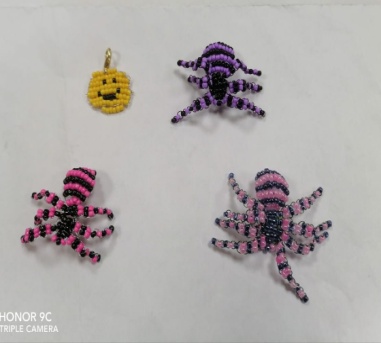 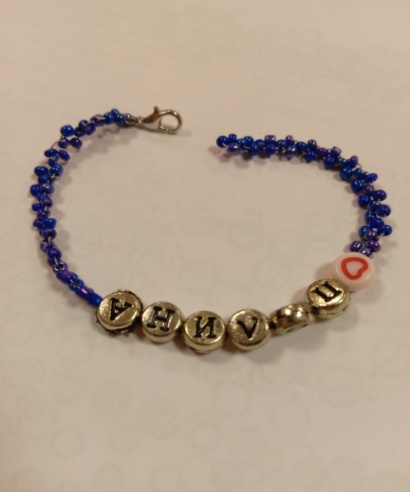 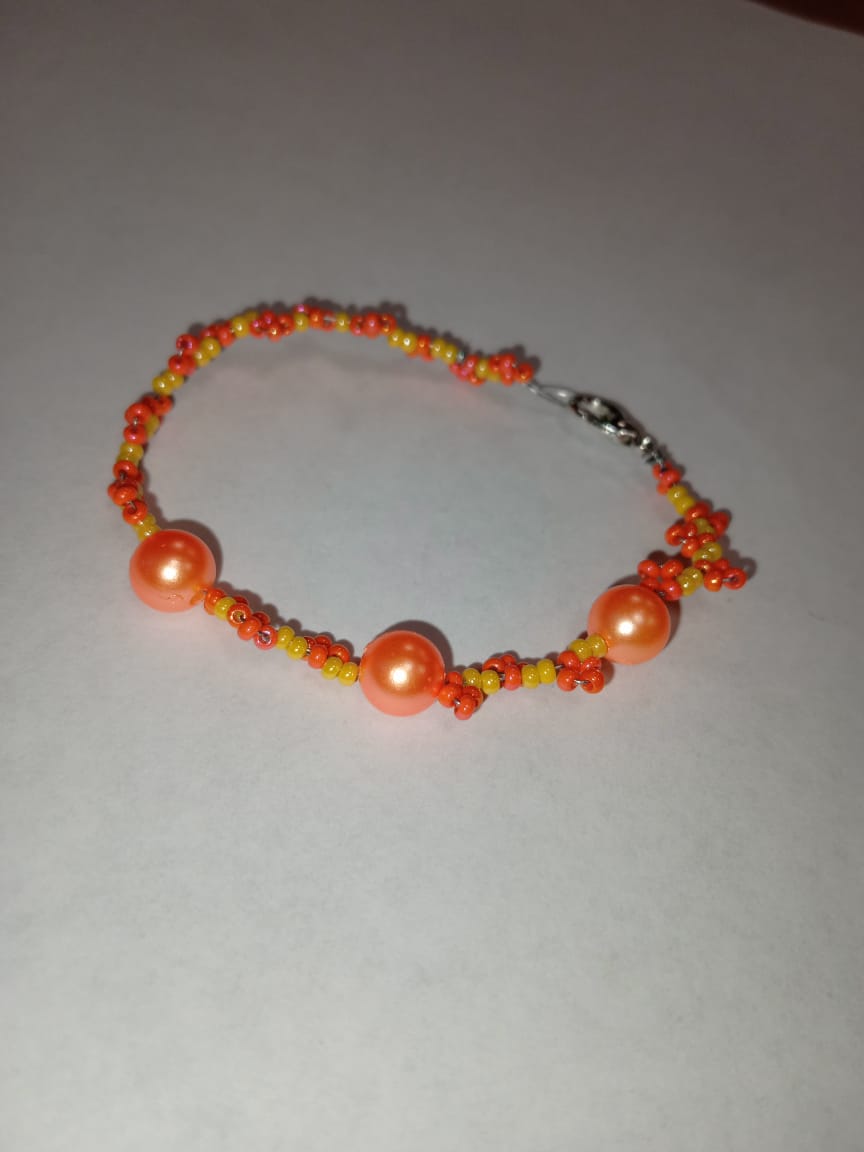 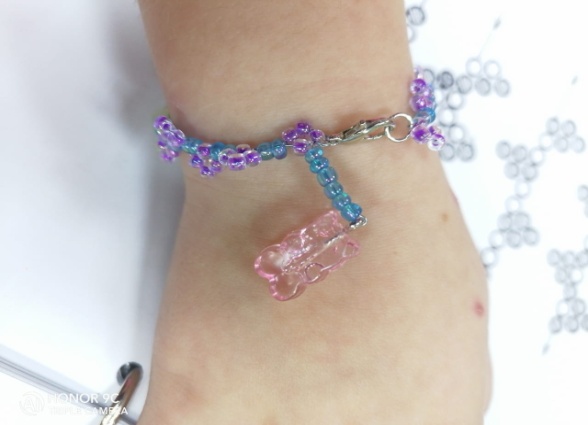 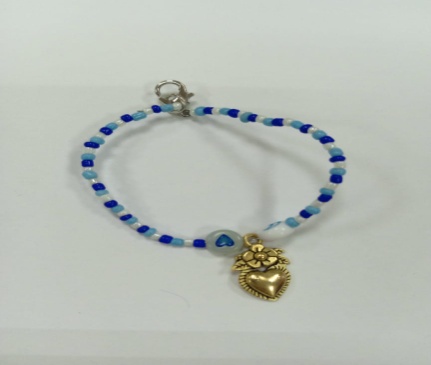 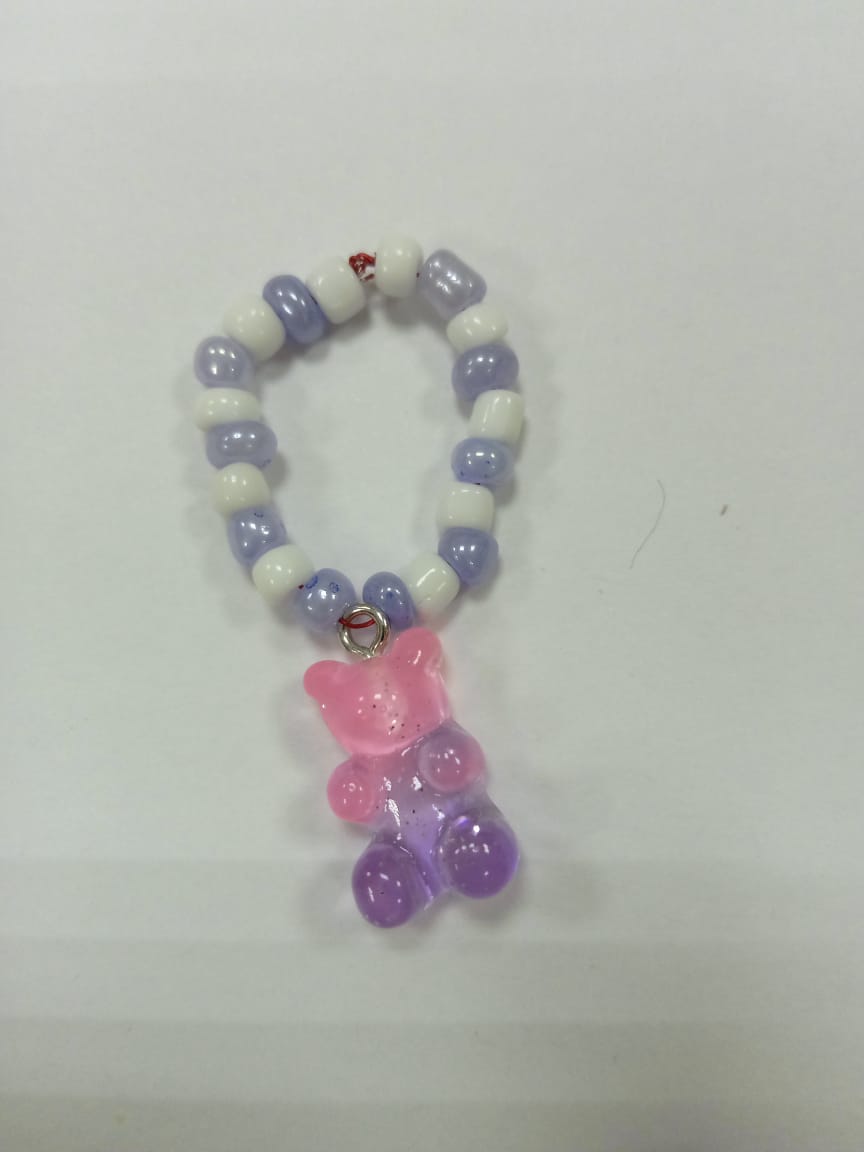 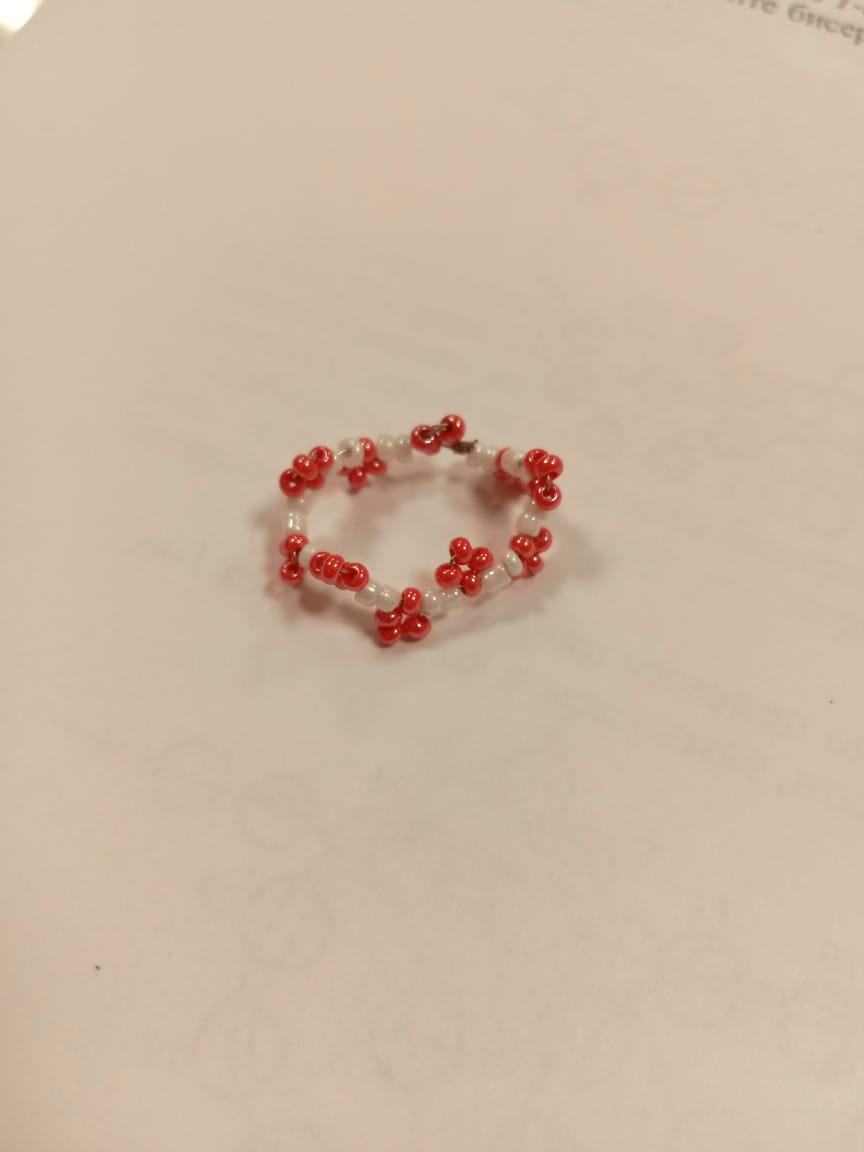 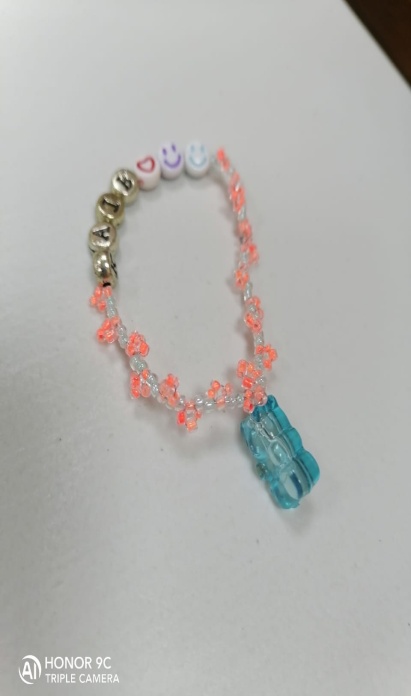 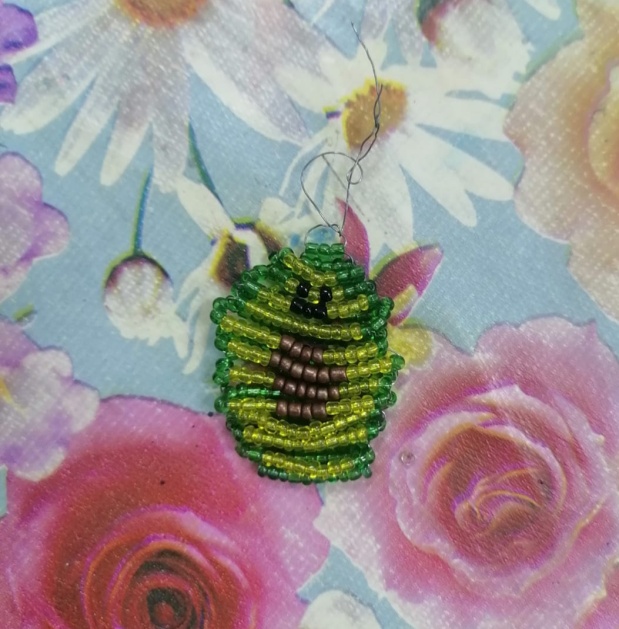 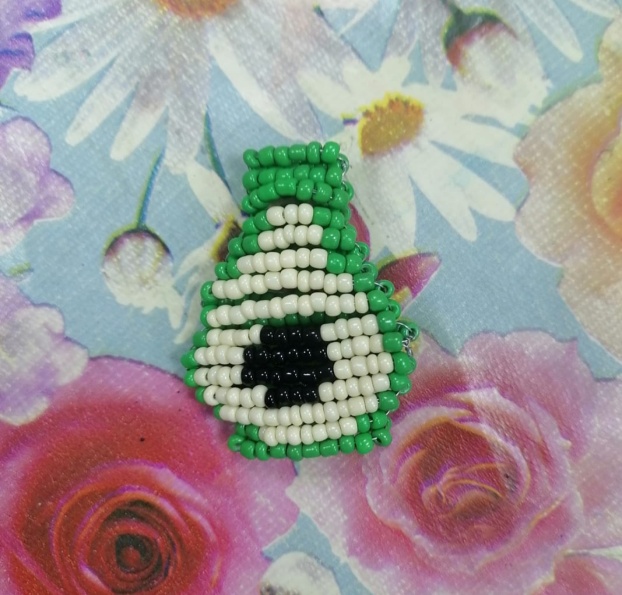 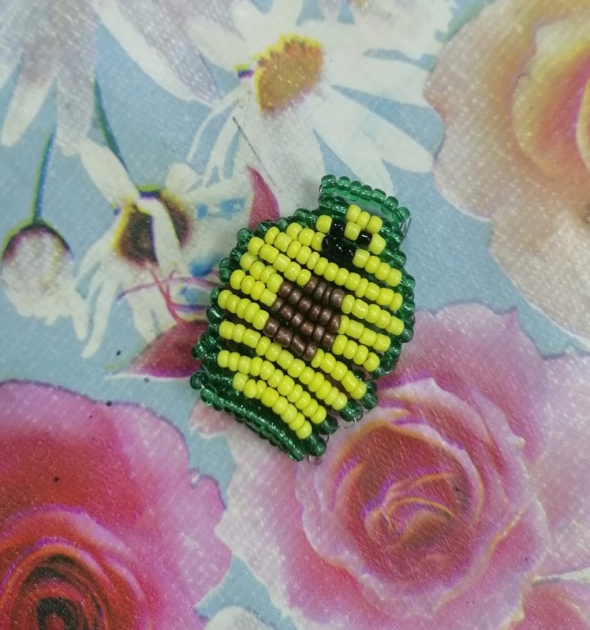 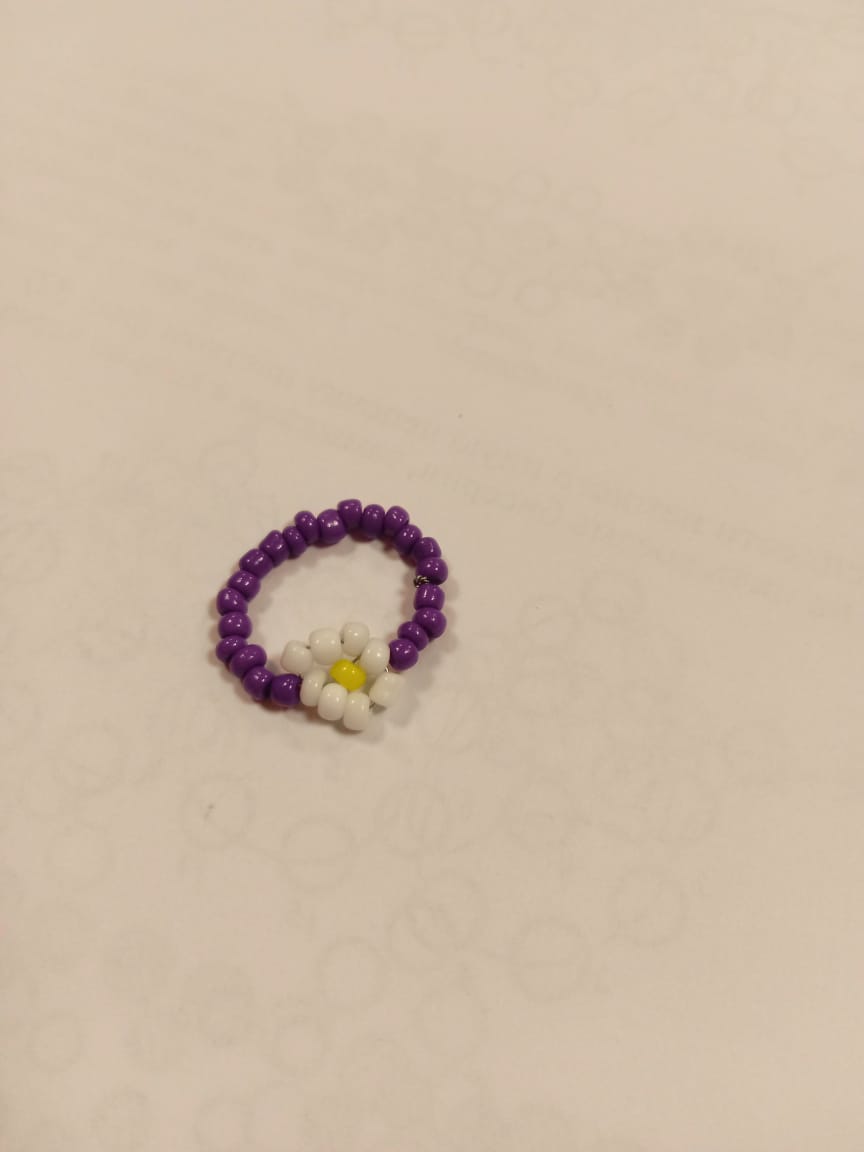 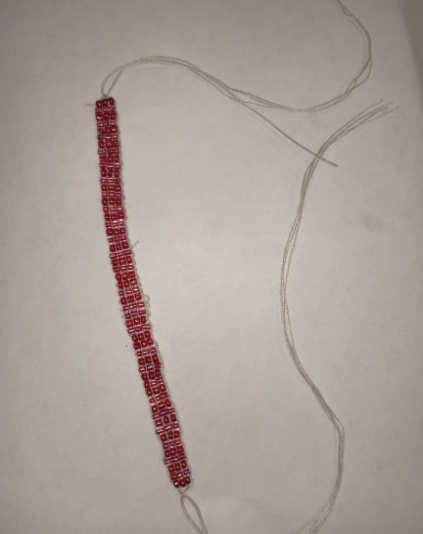 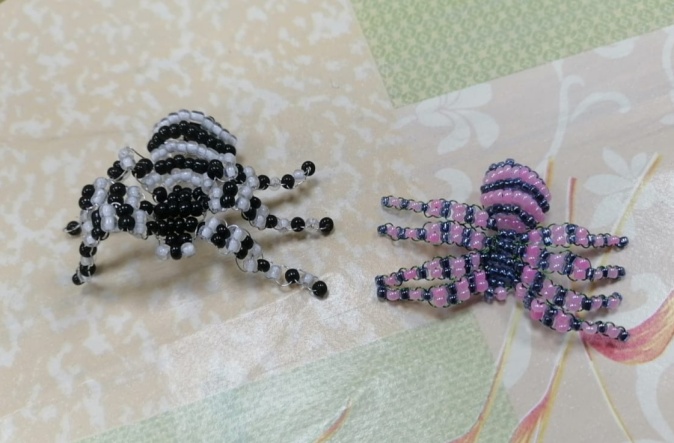 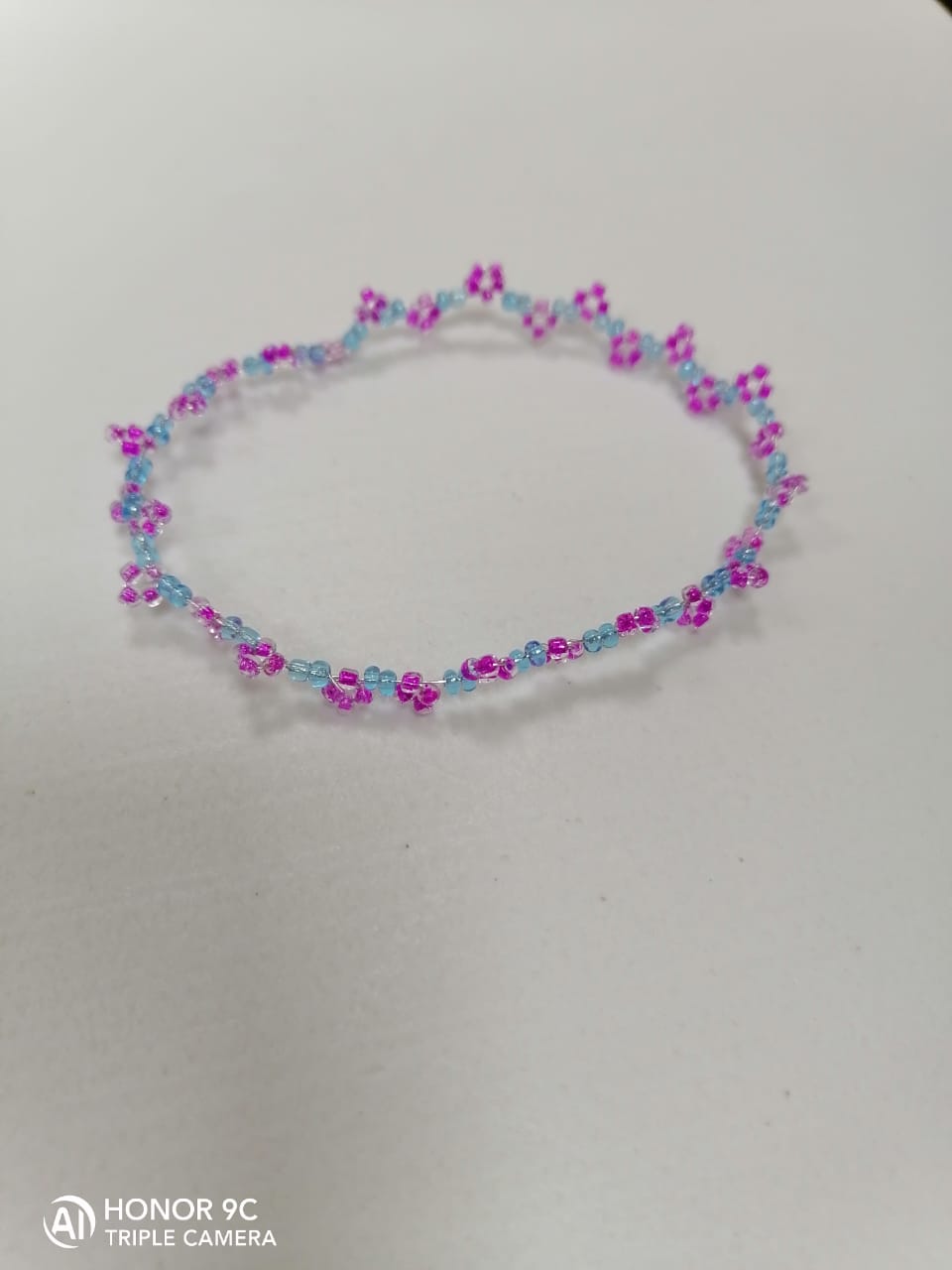 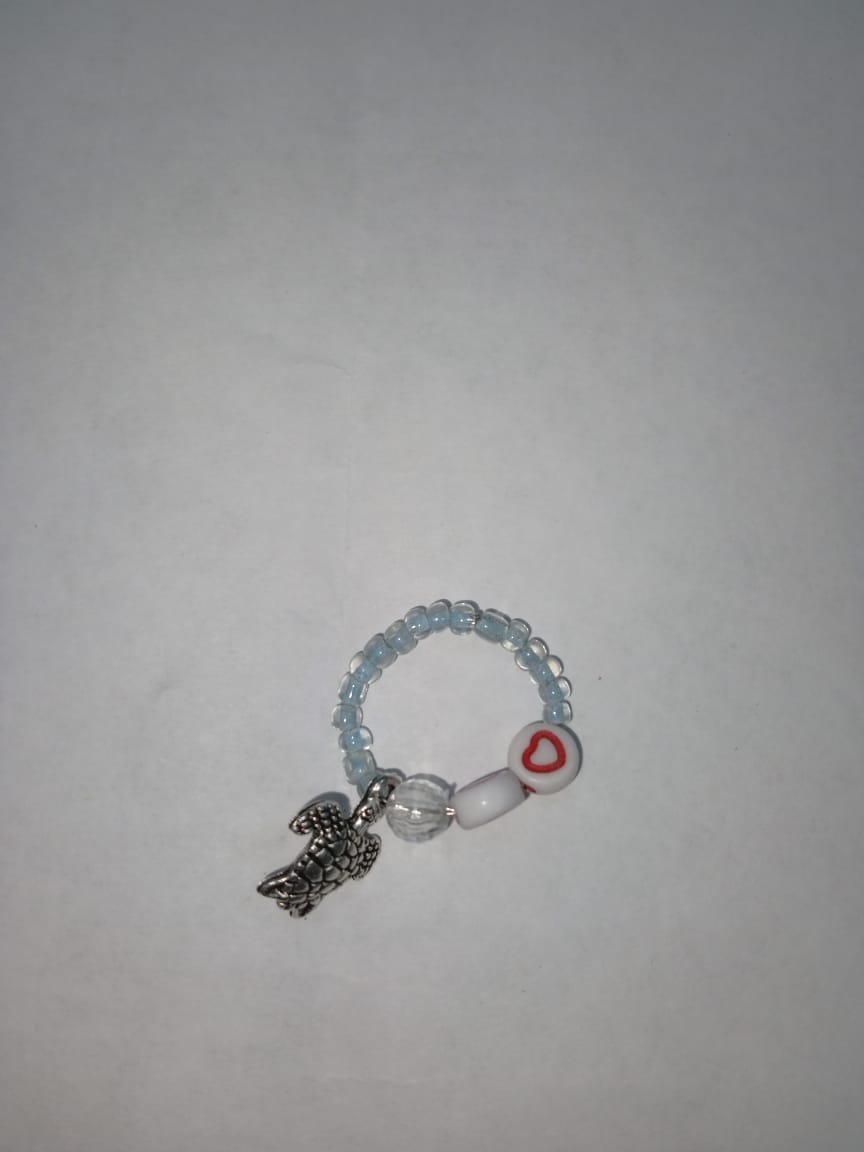 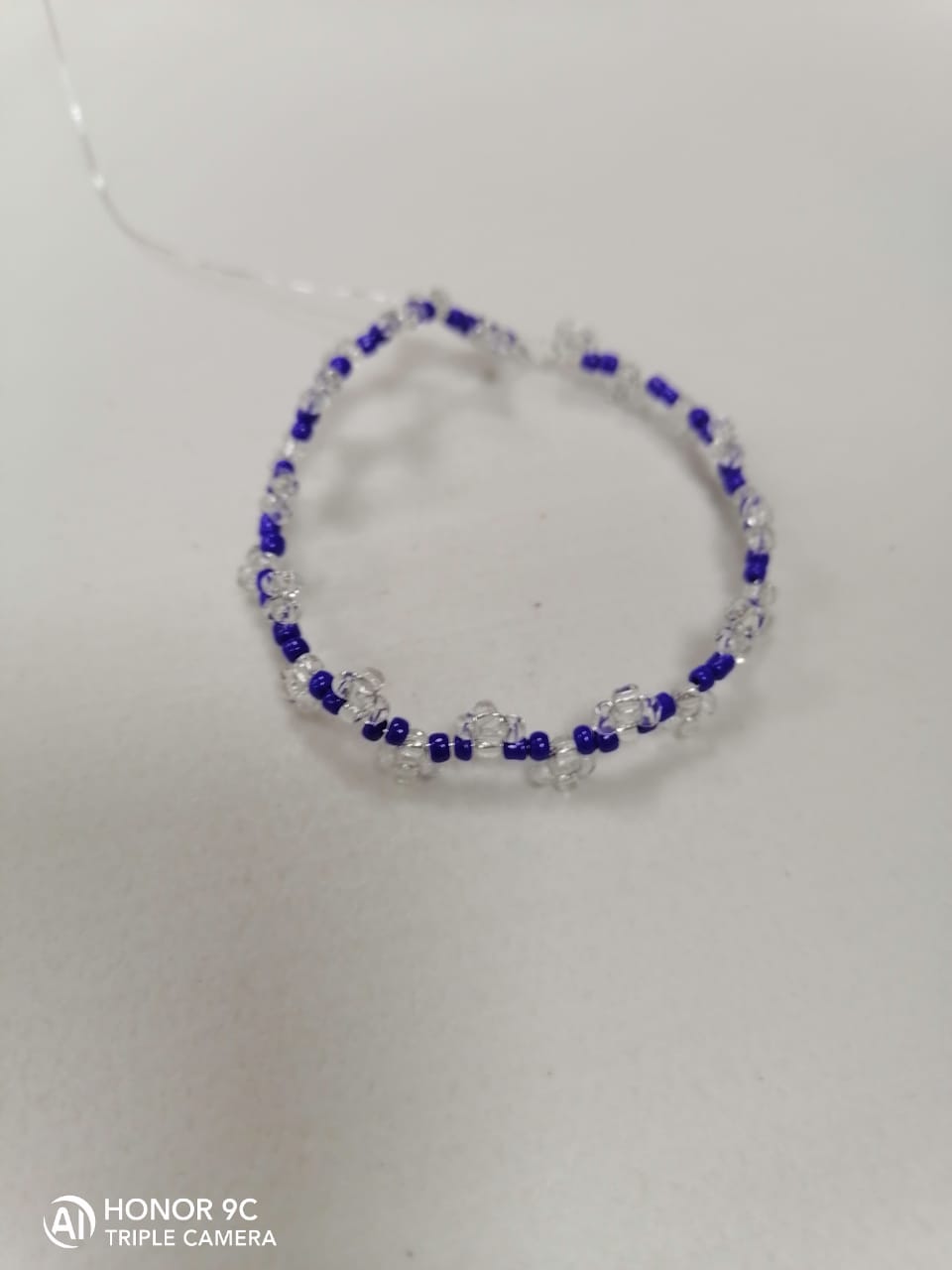 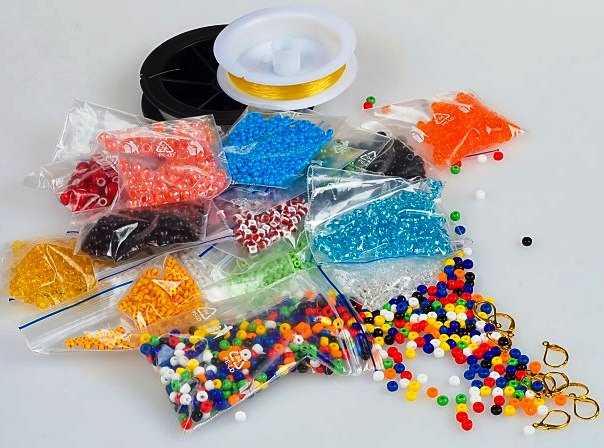 Кружок «Бисероплетение»
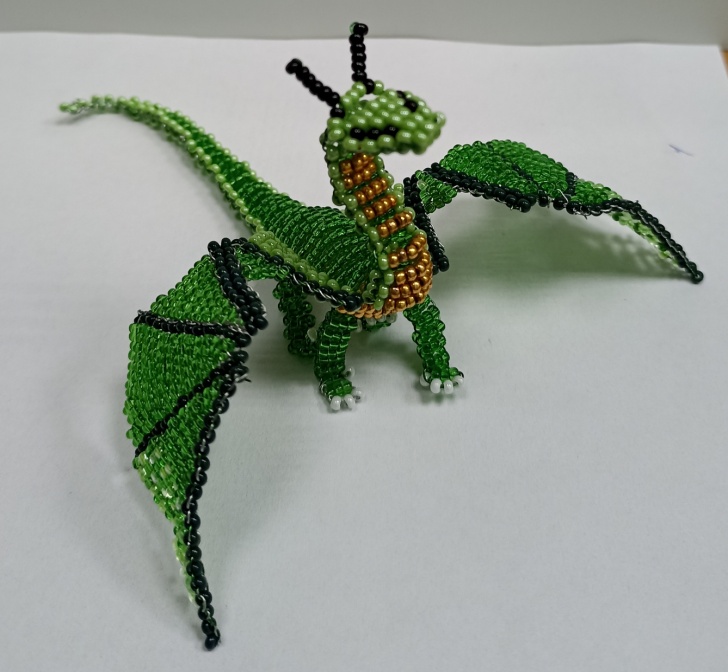 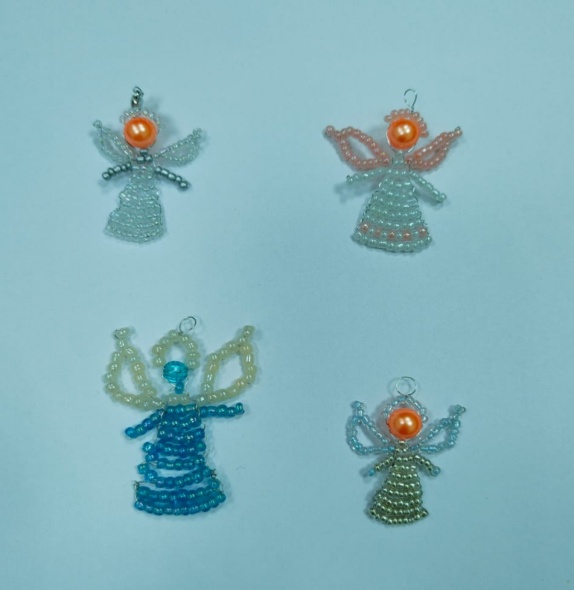 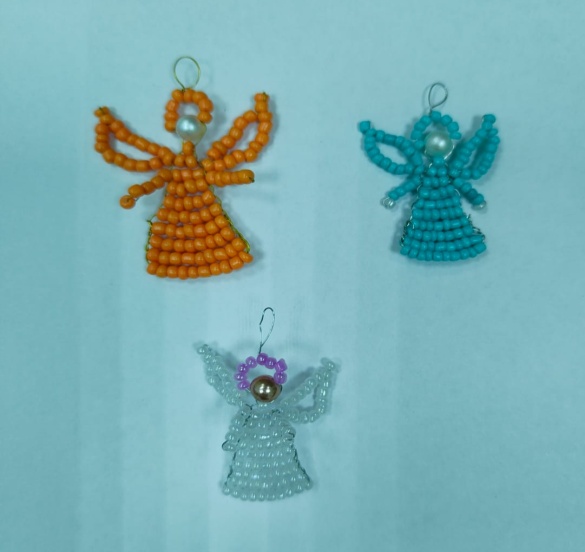 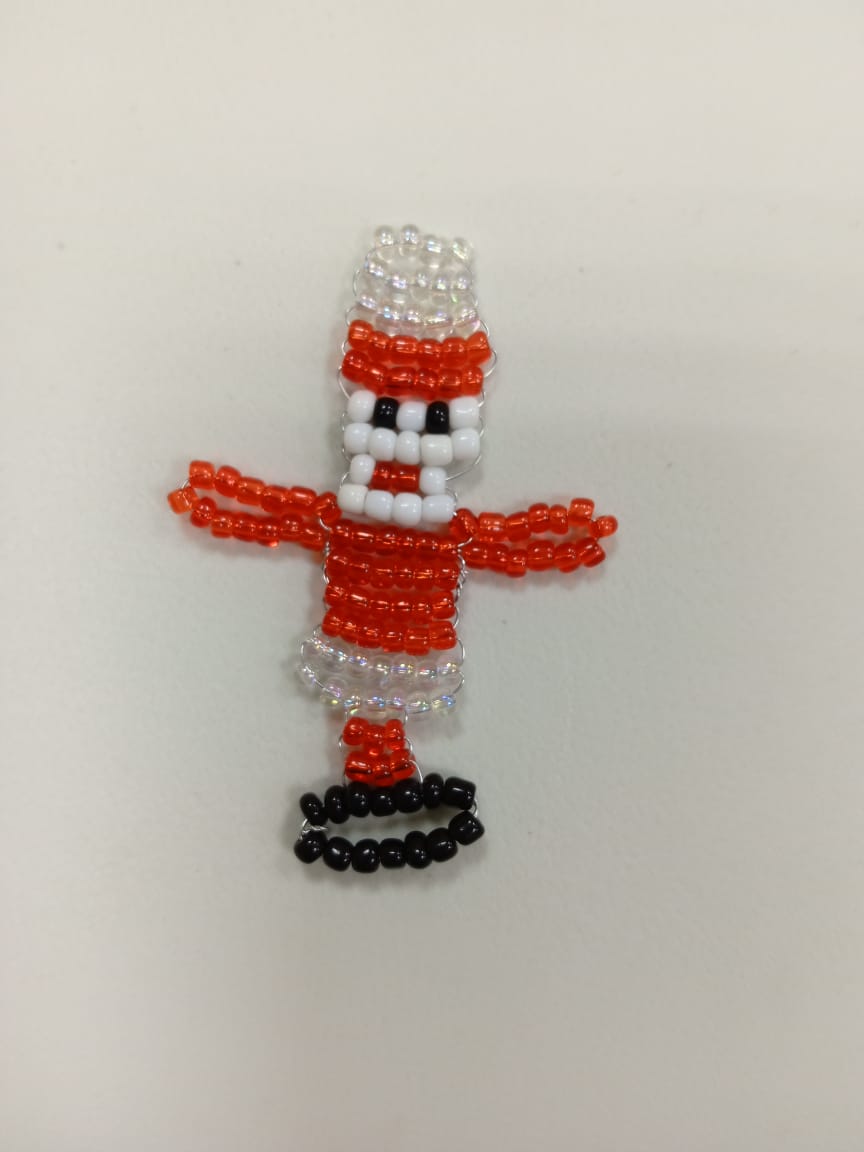 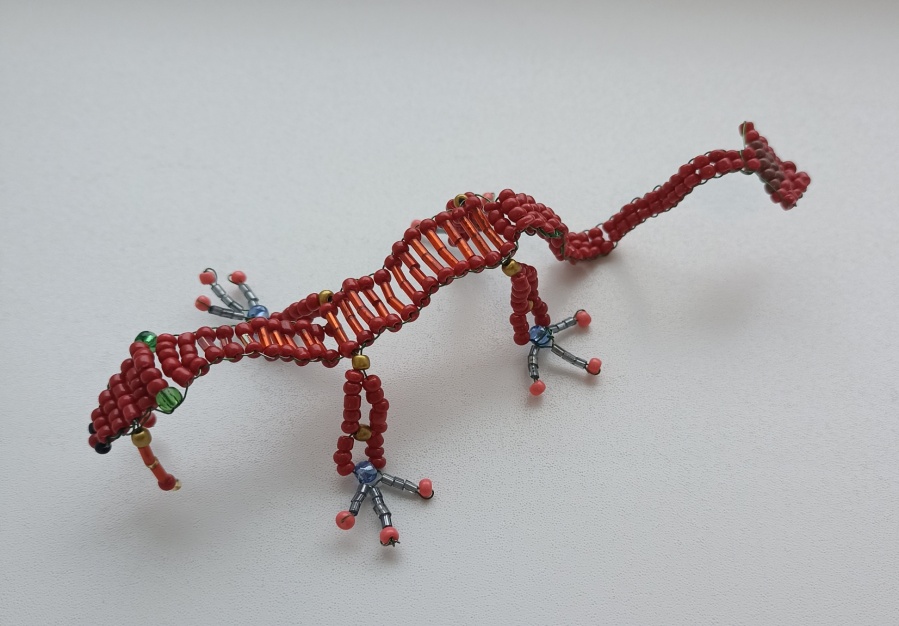 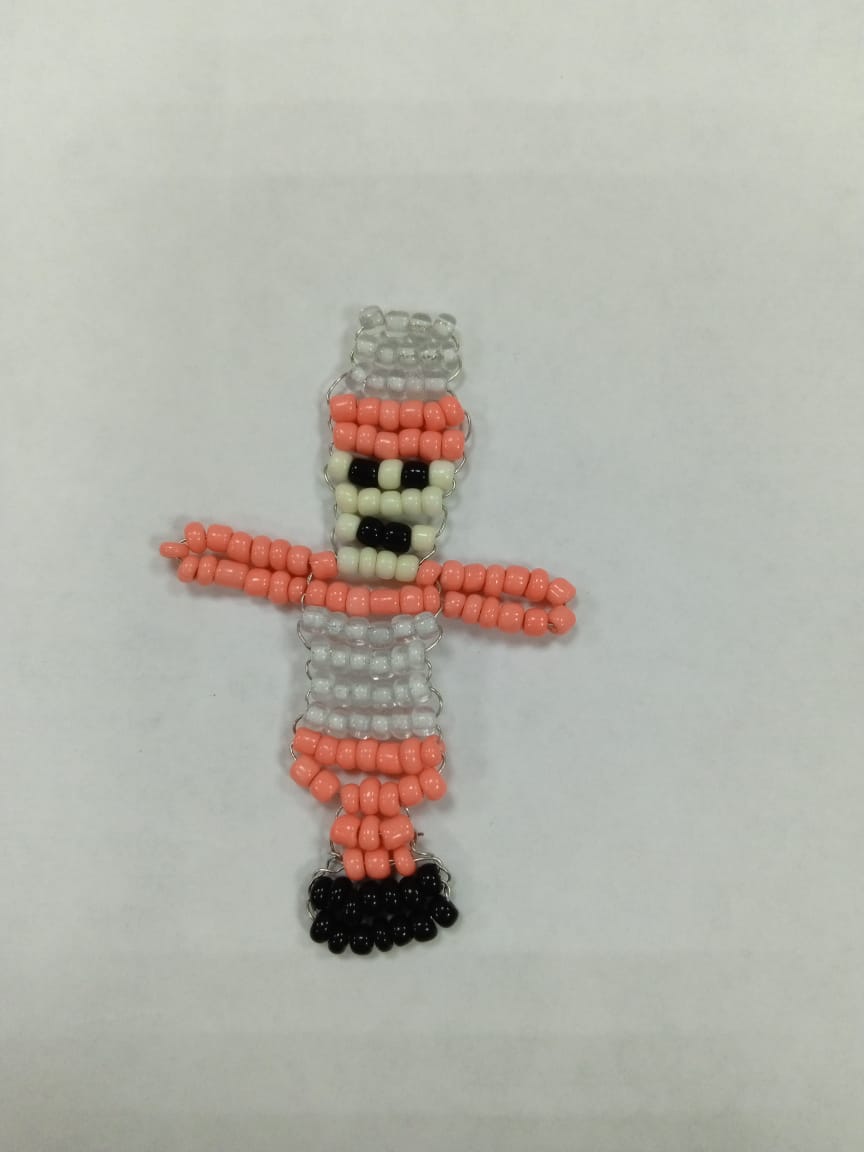 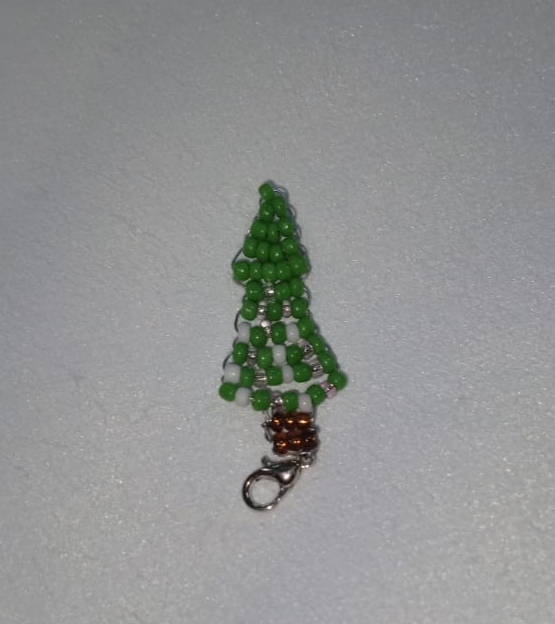 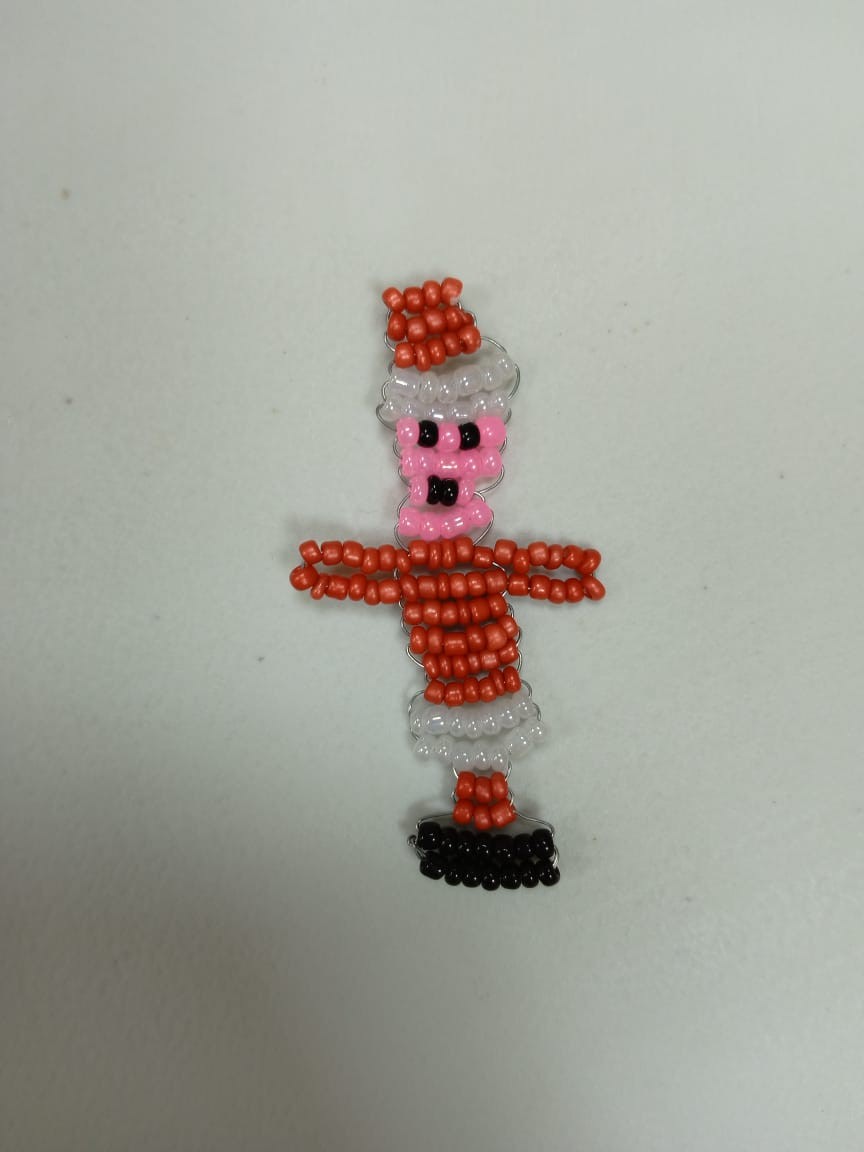 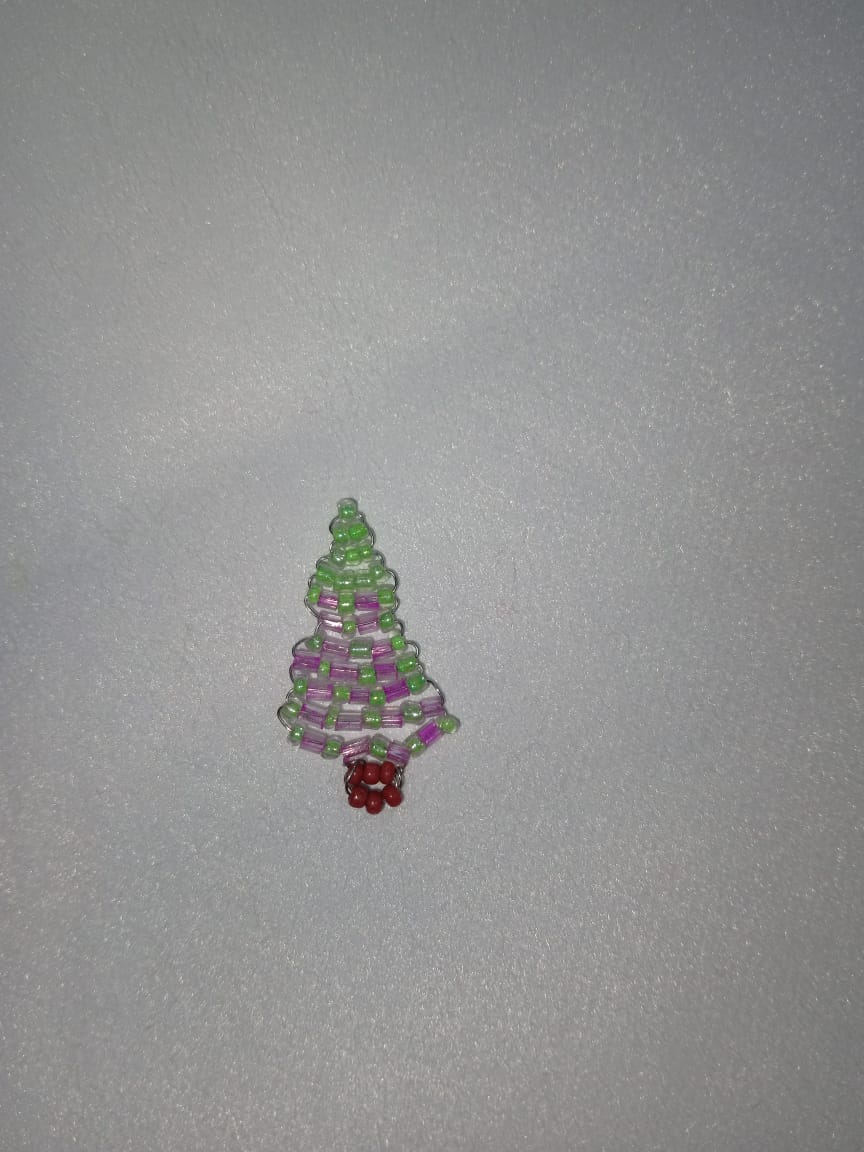 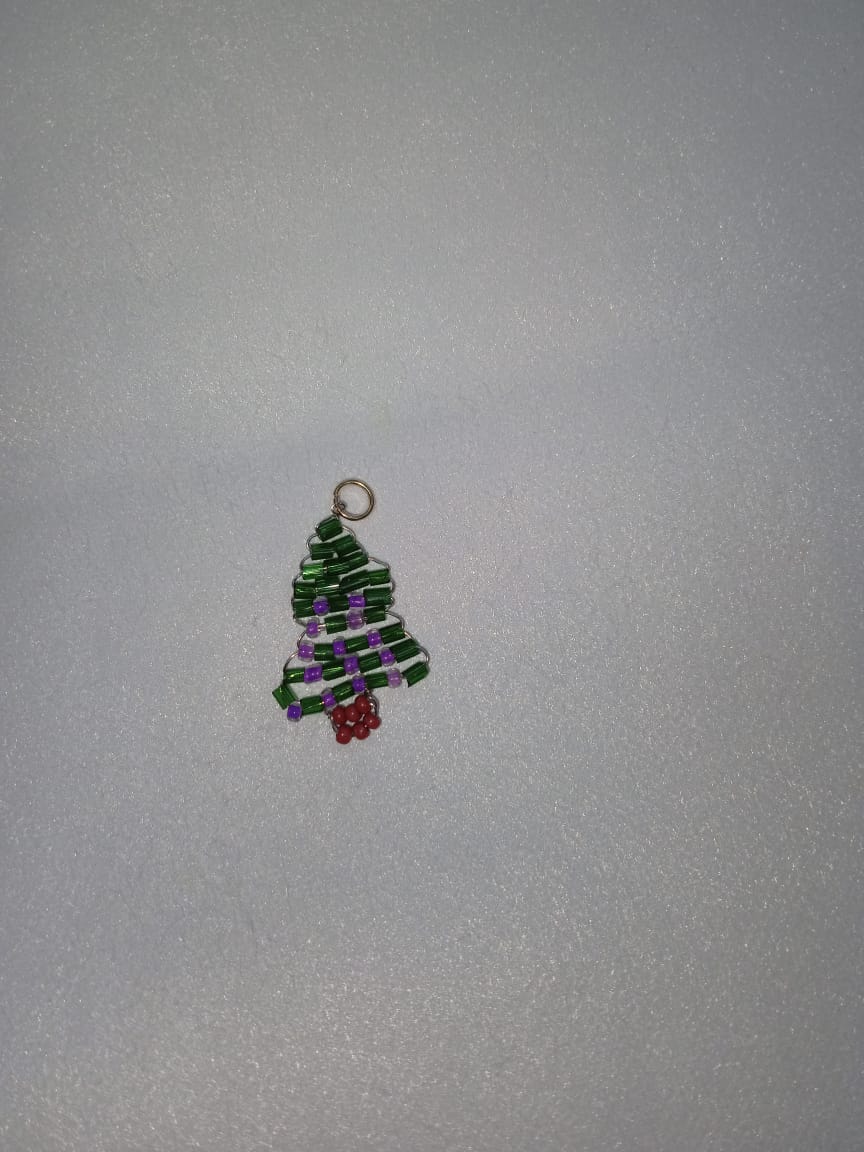 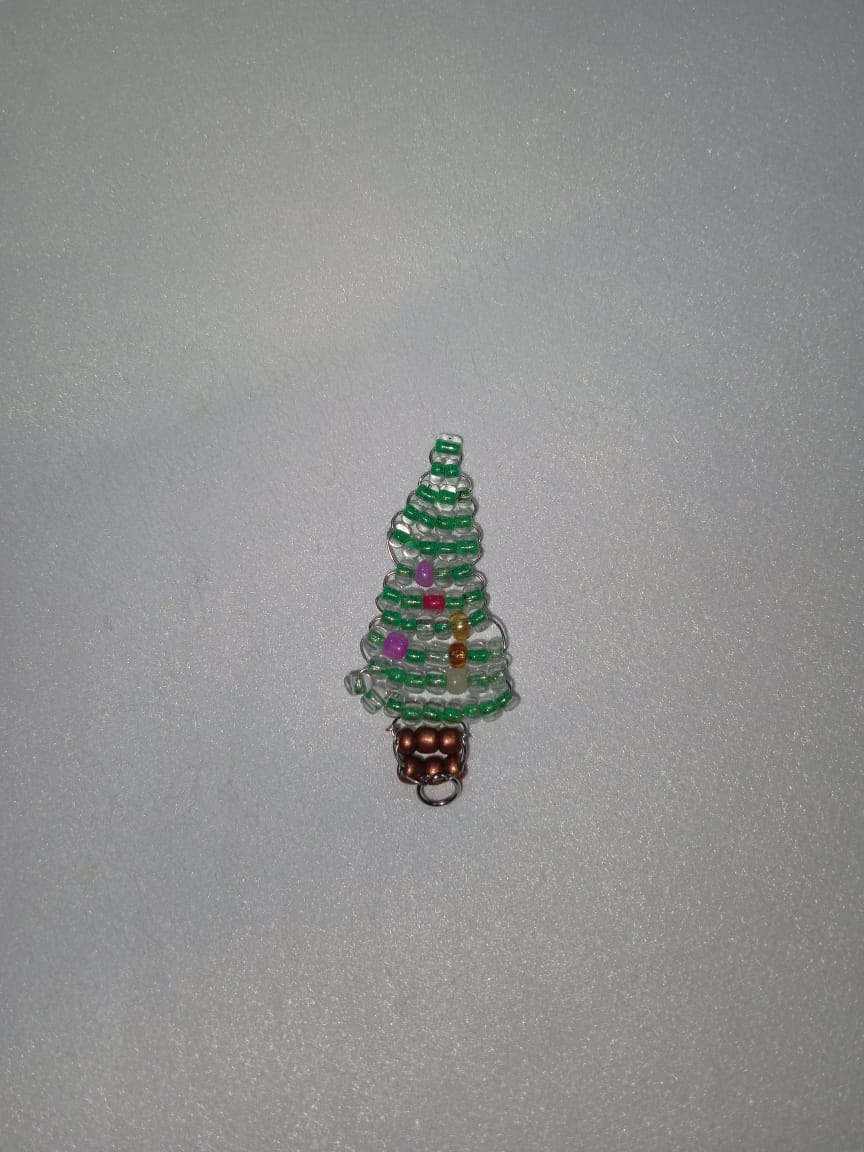 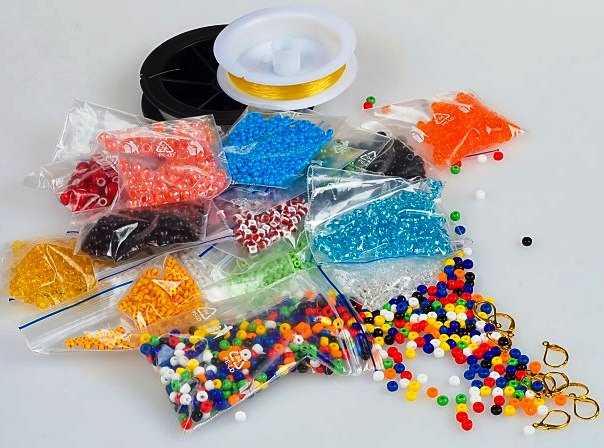 Кружок «Бисероплетение»
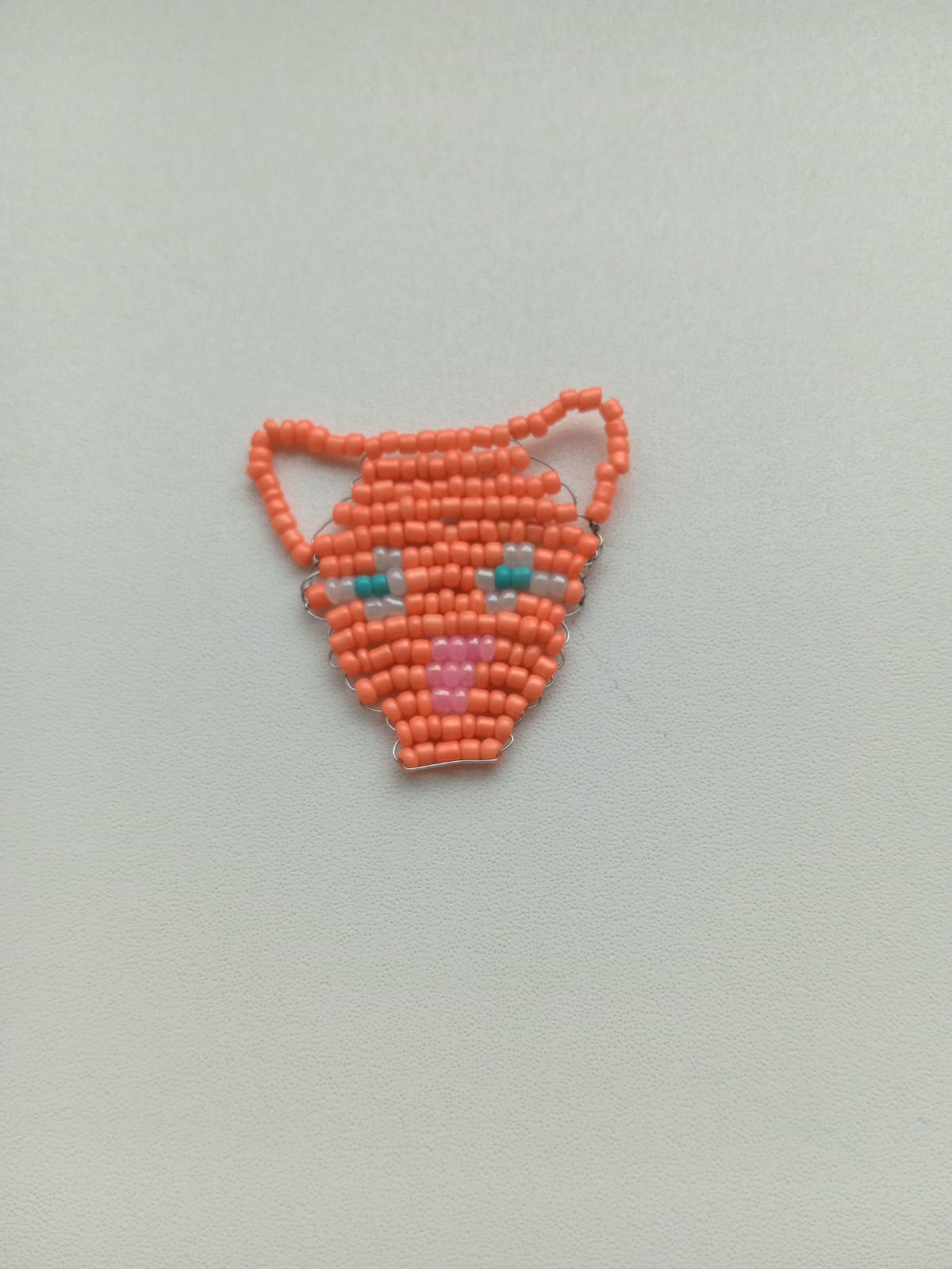 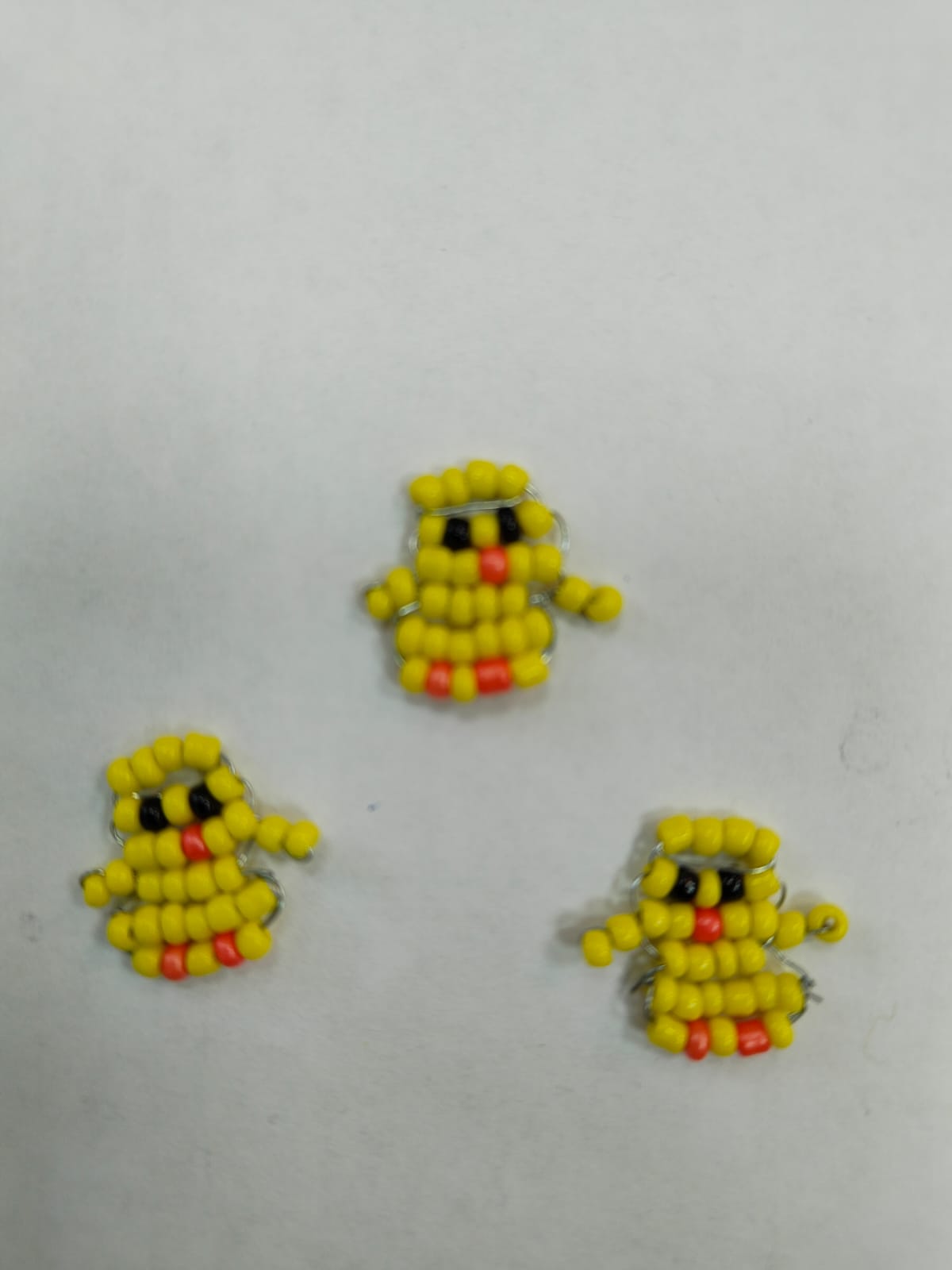 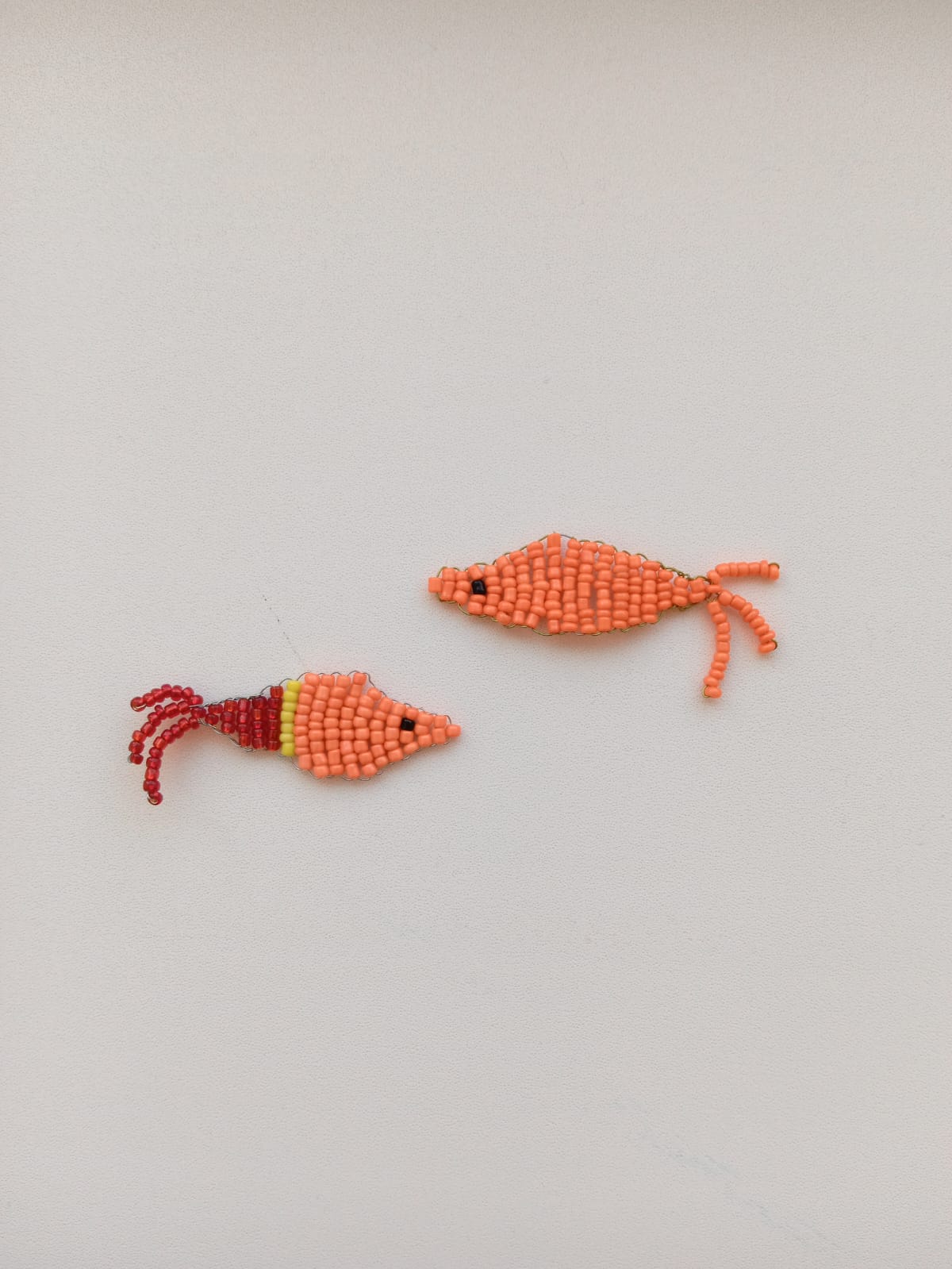 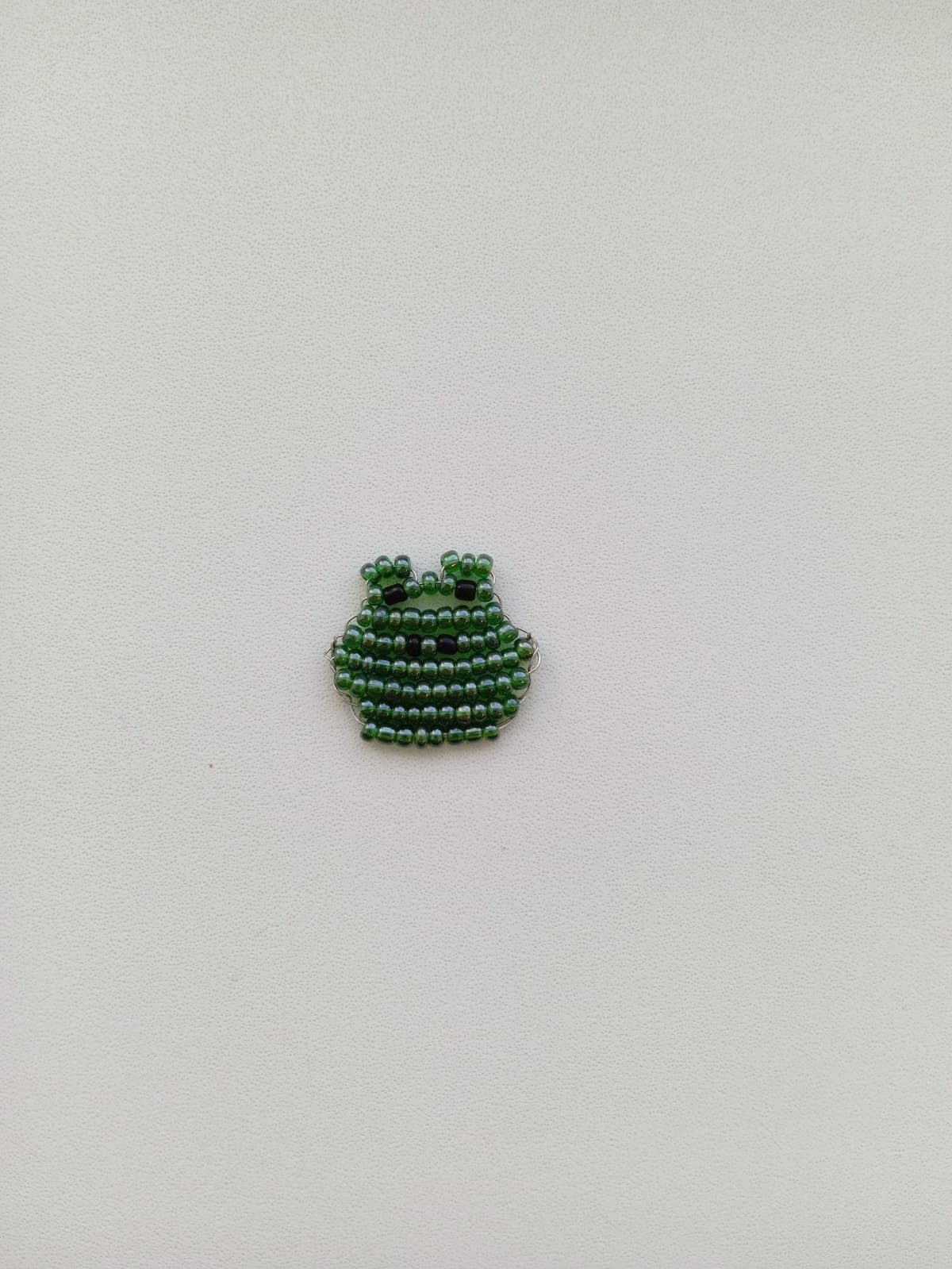 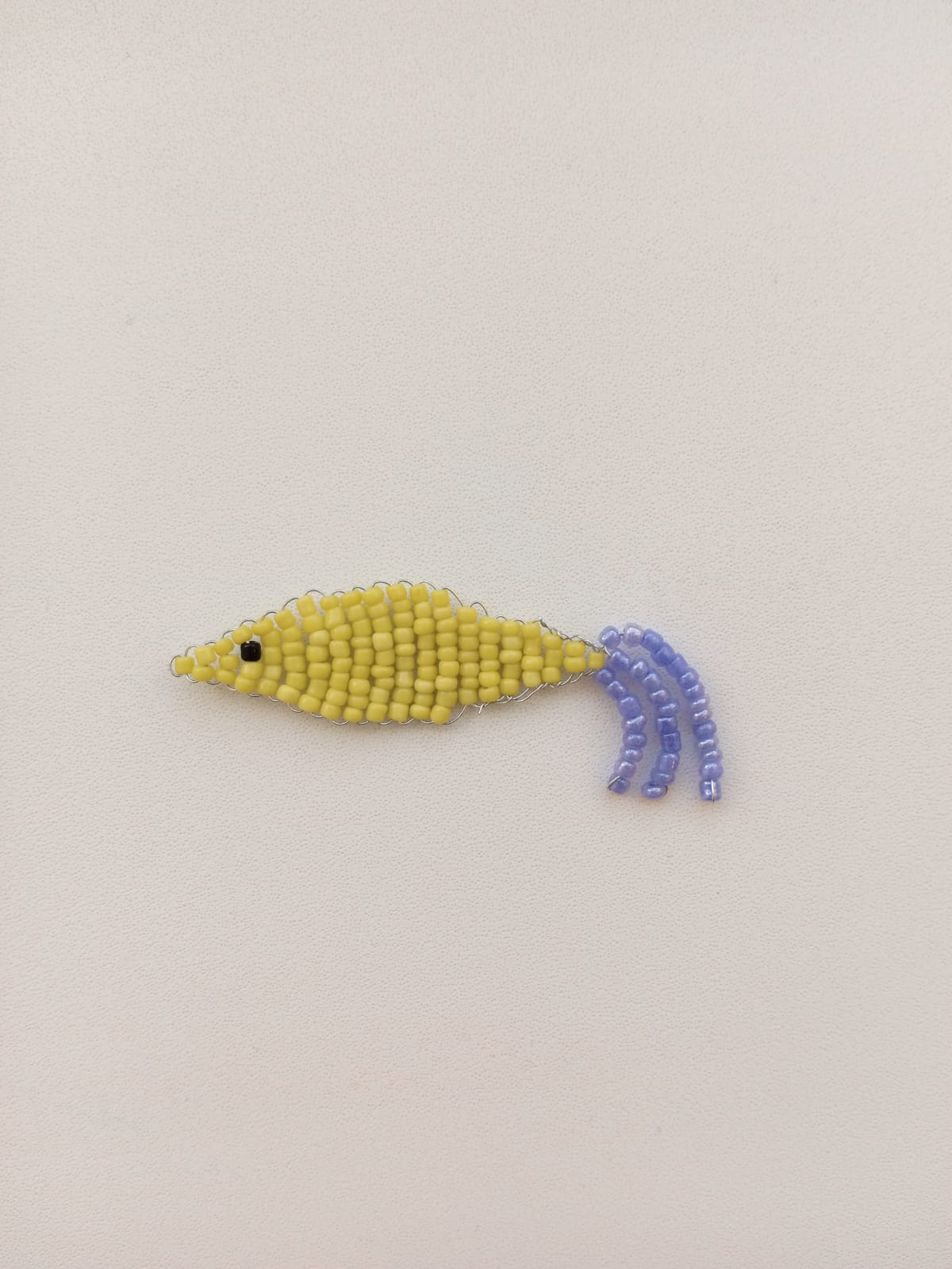 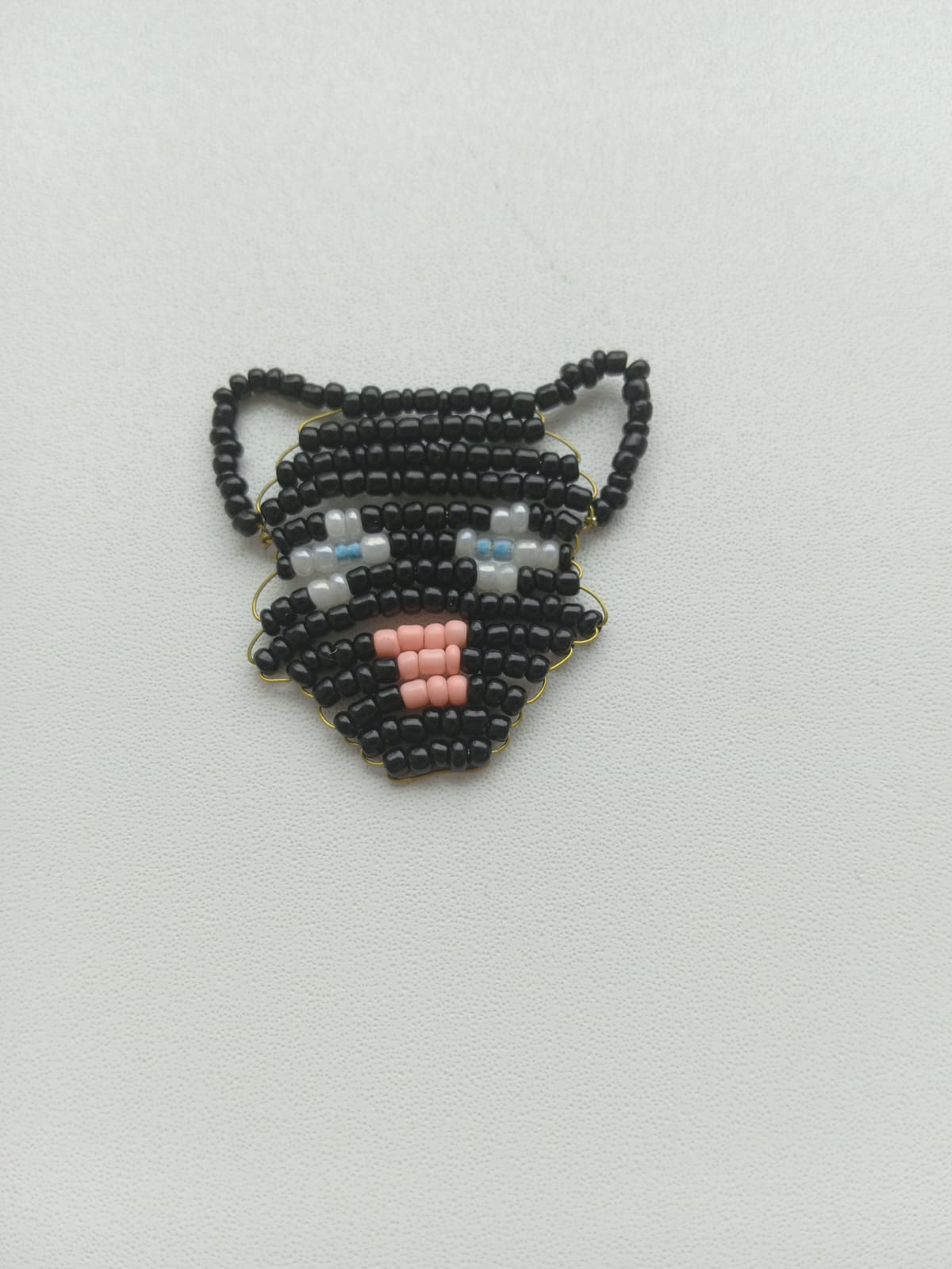 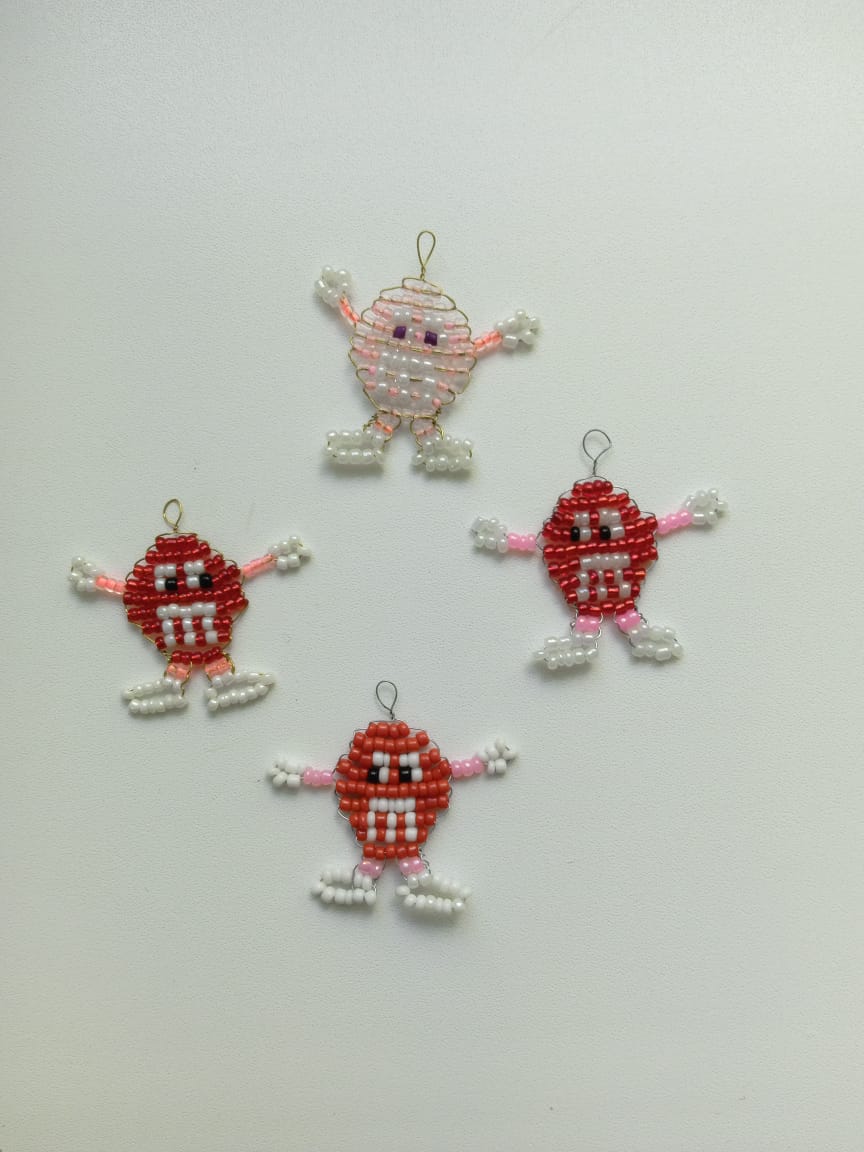 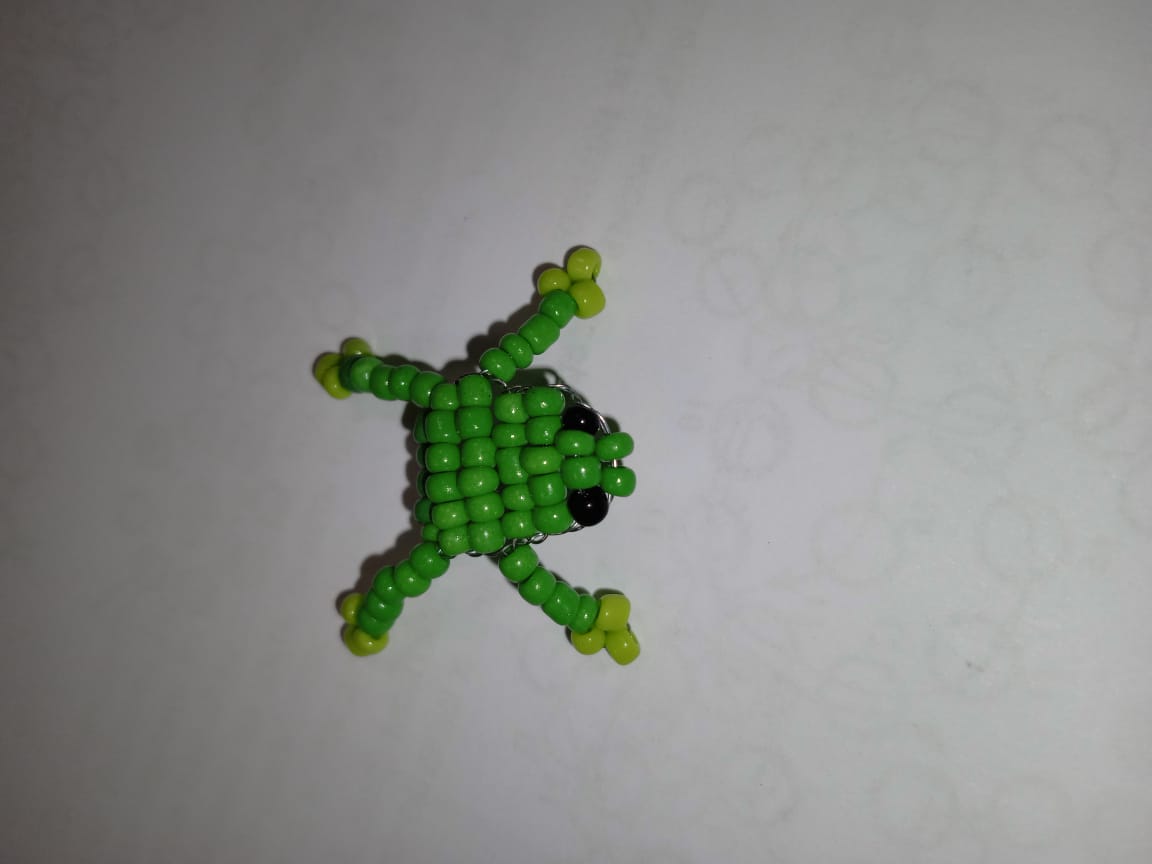 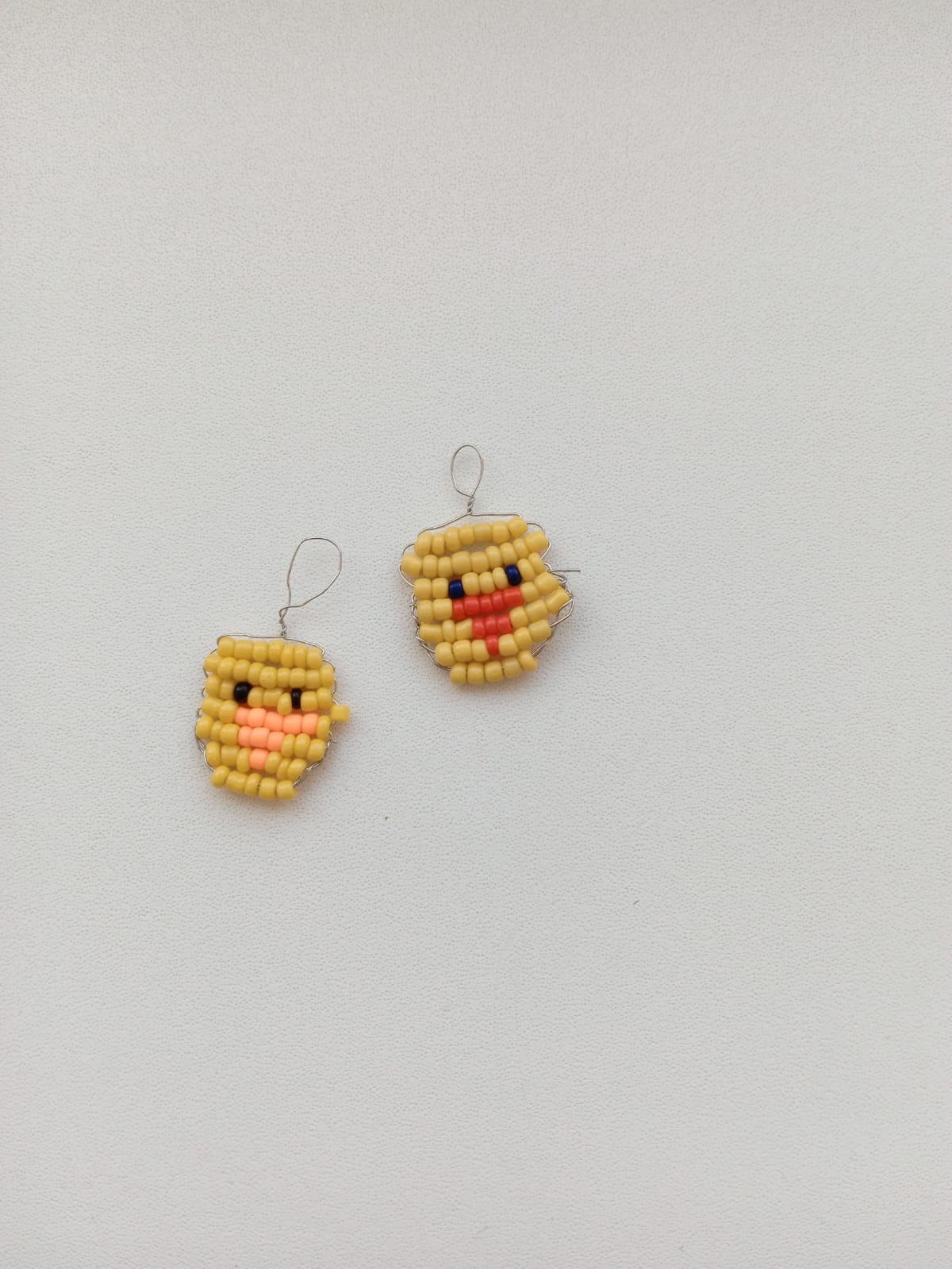 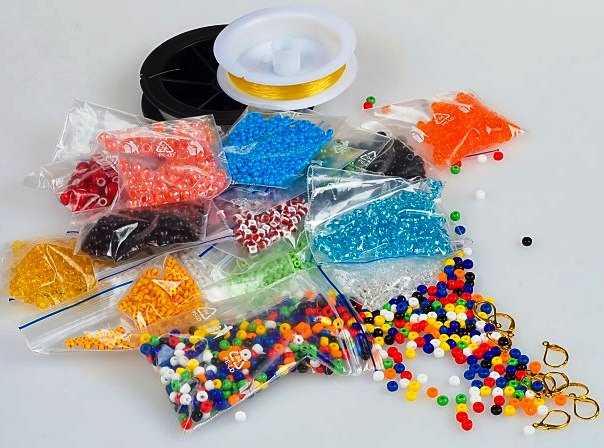 Кружок «Бисероплетение»
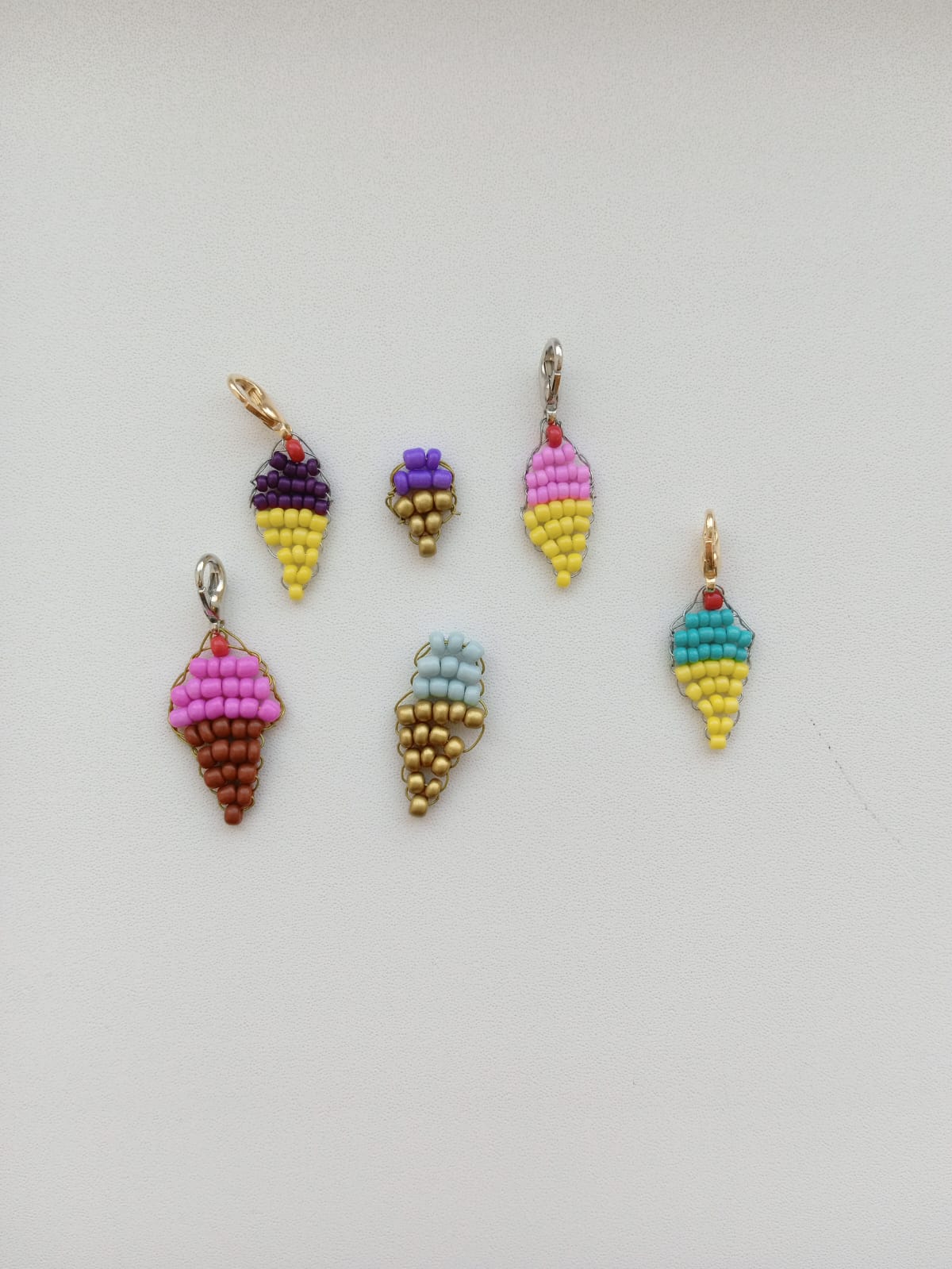 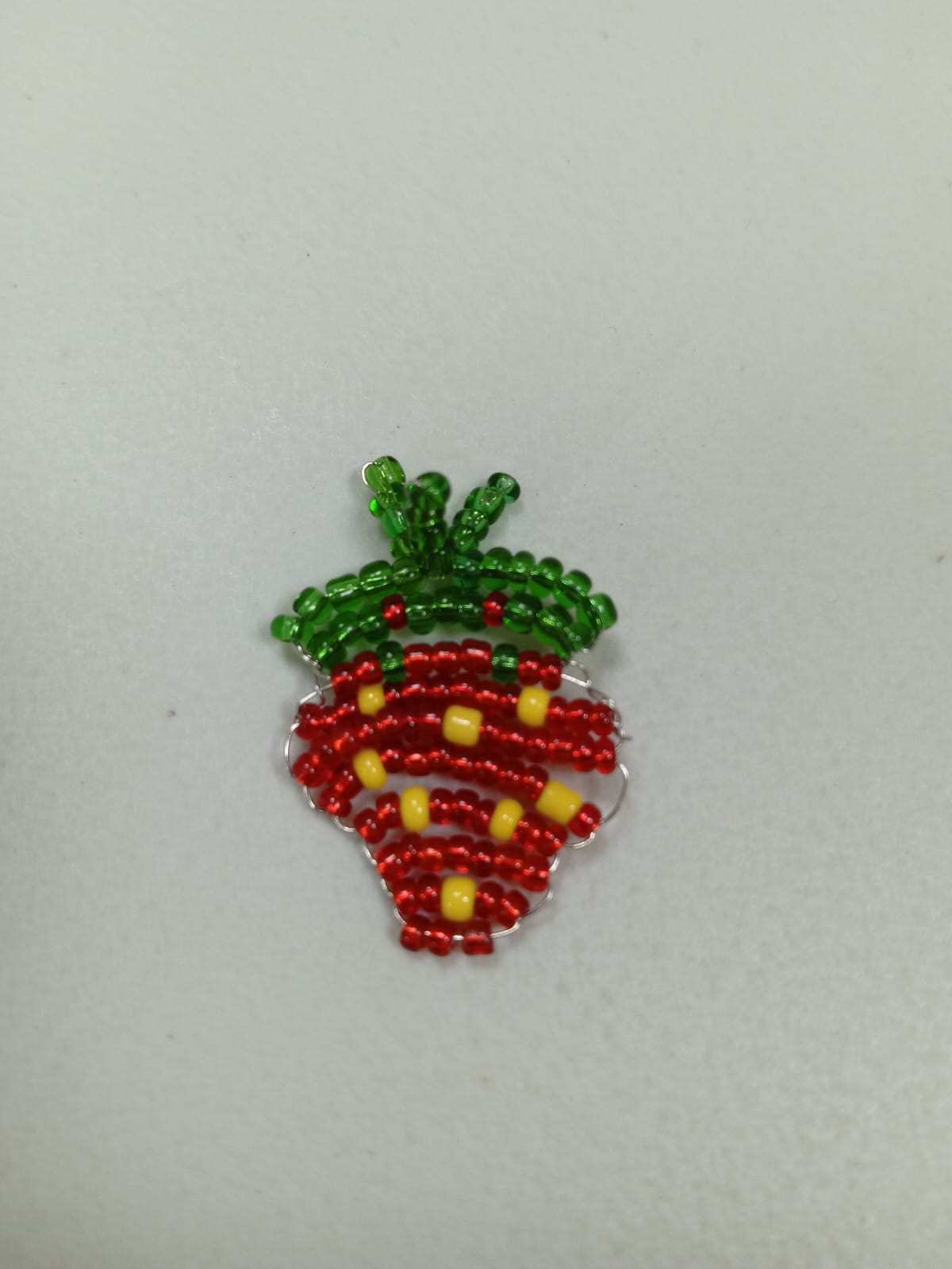 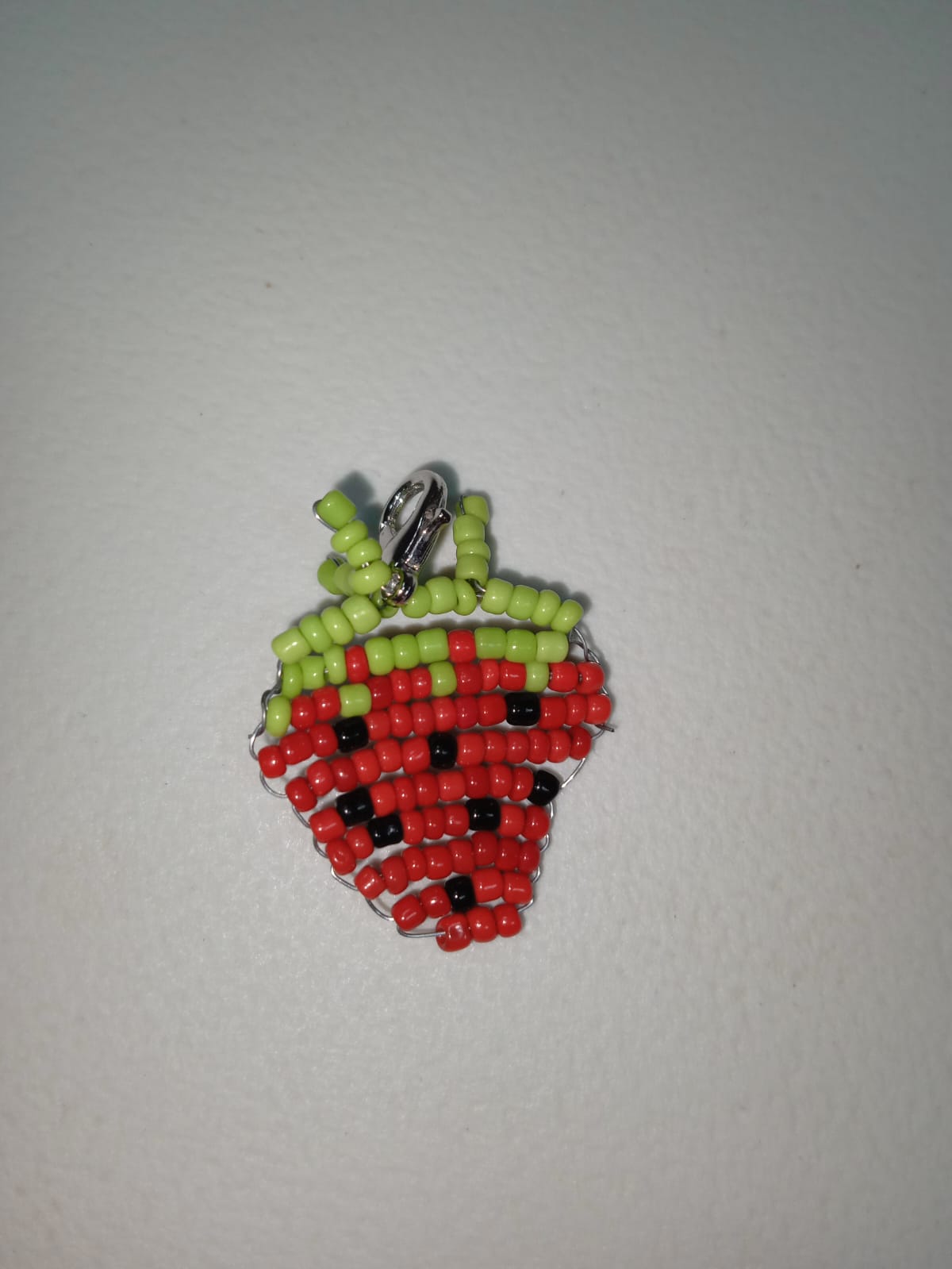 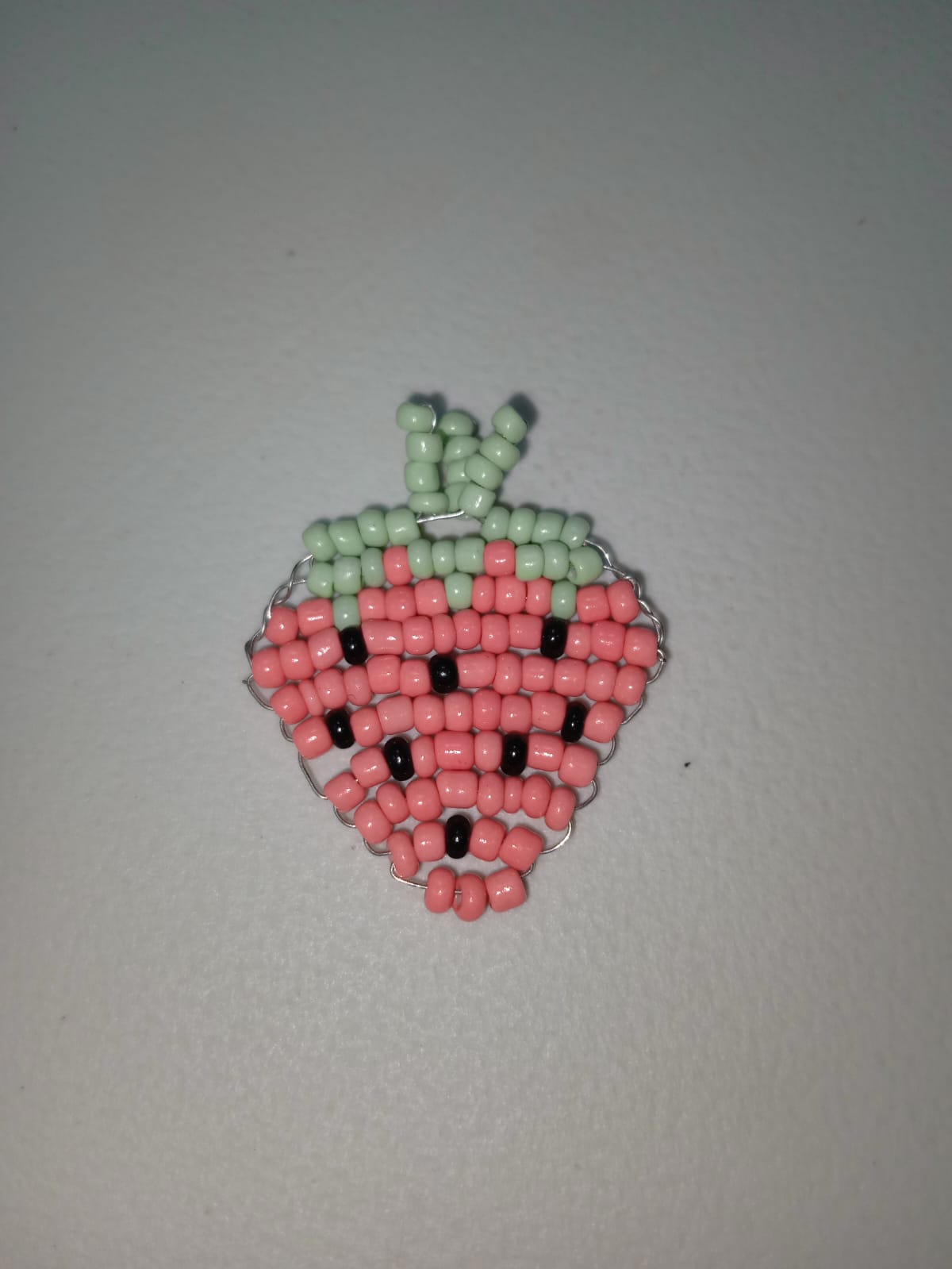 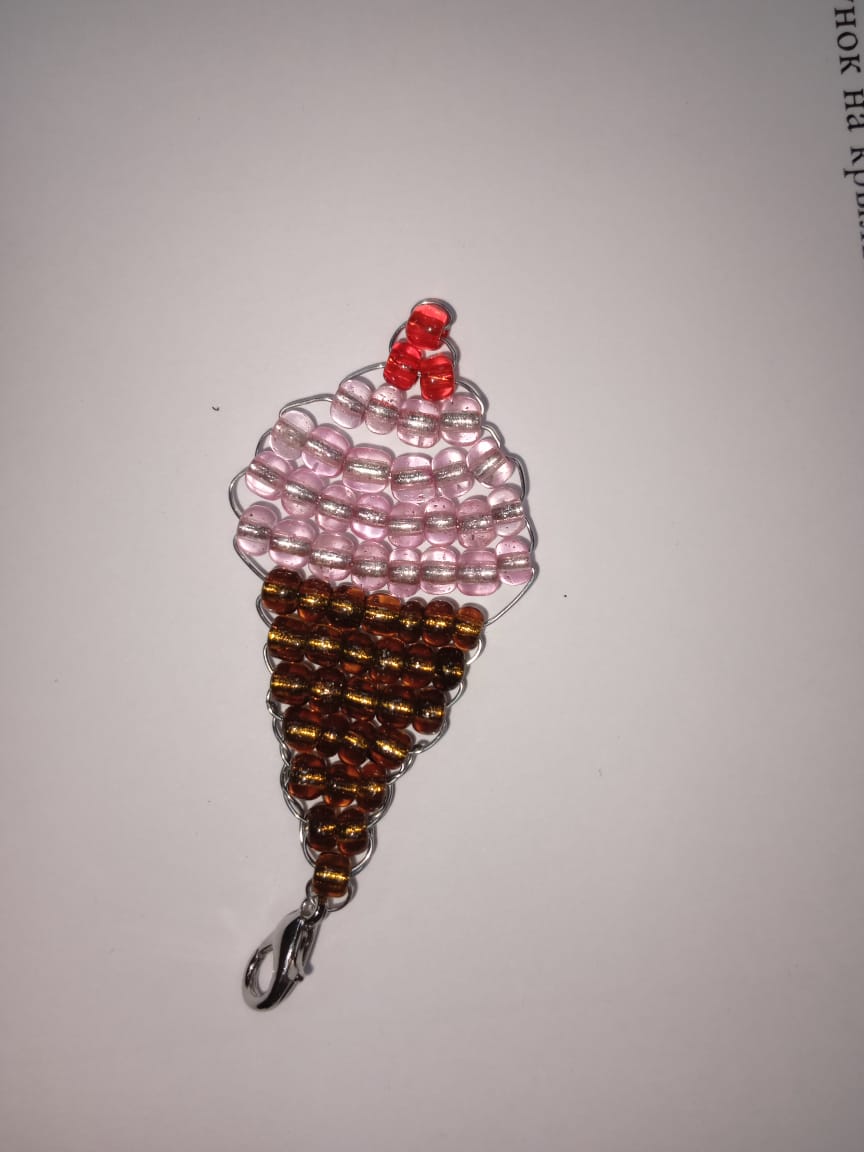 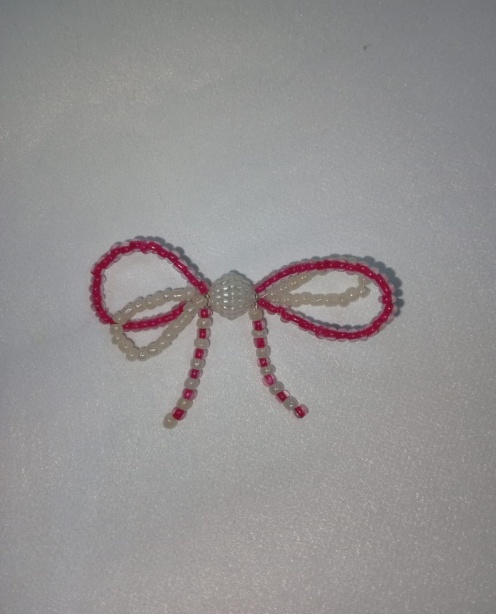 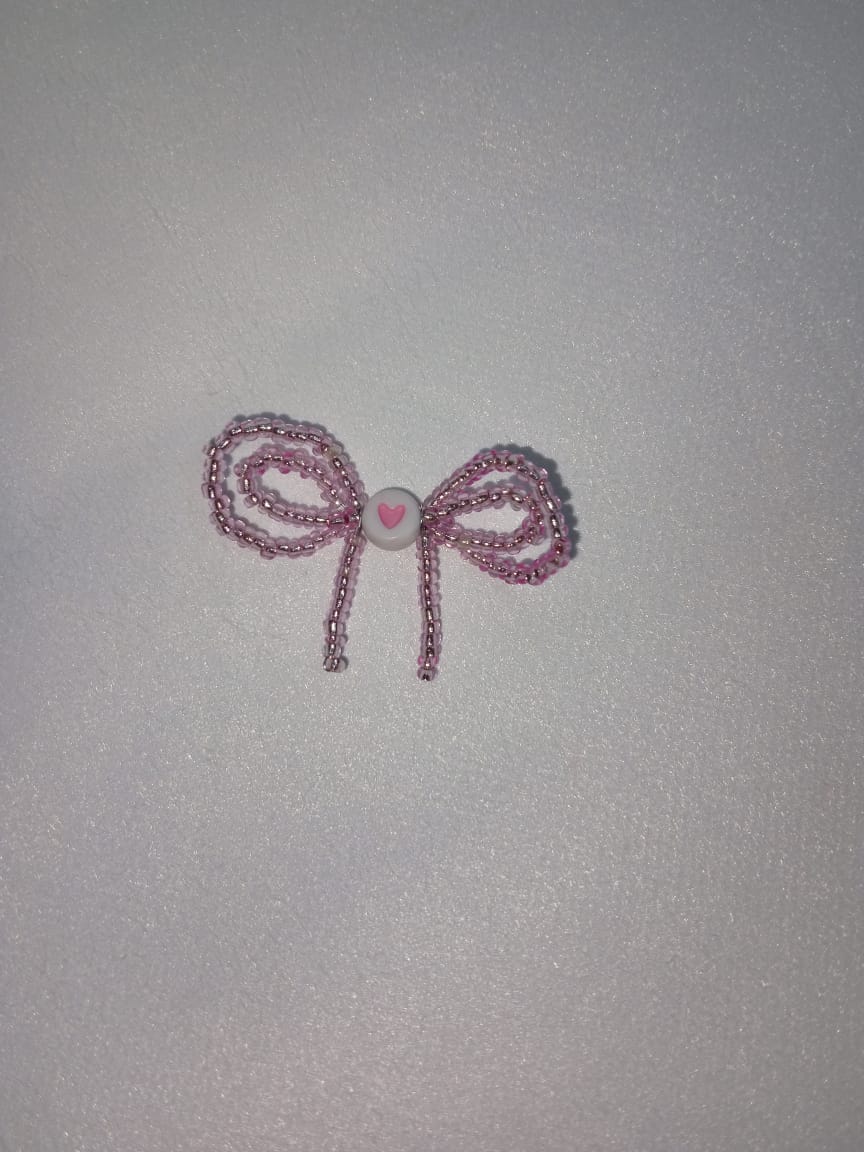 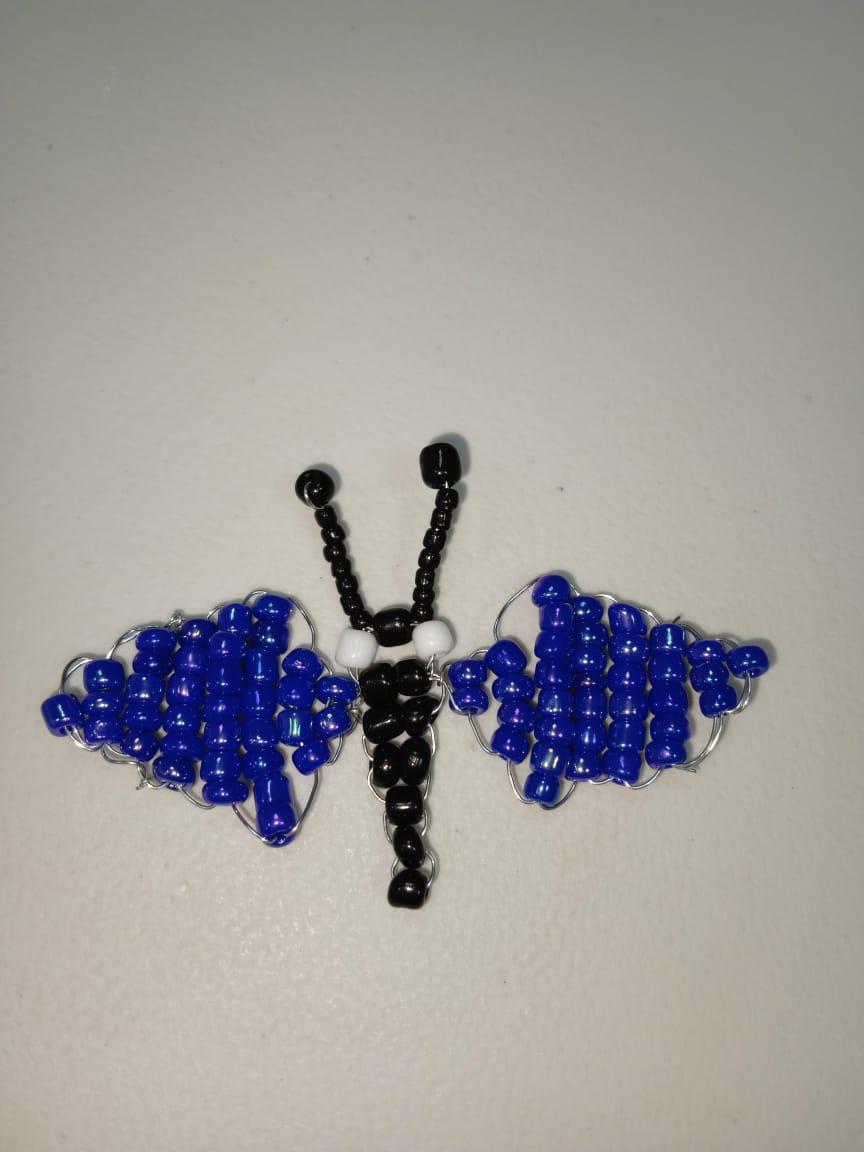 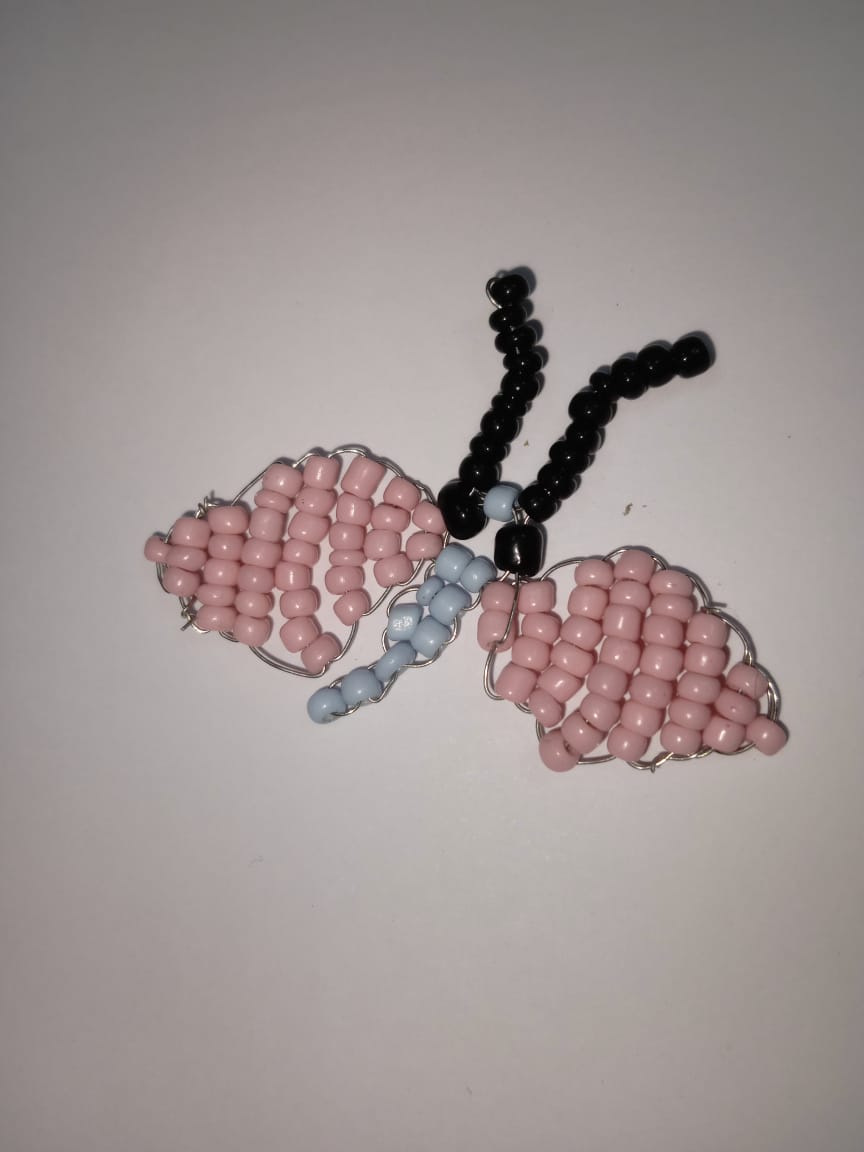 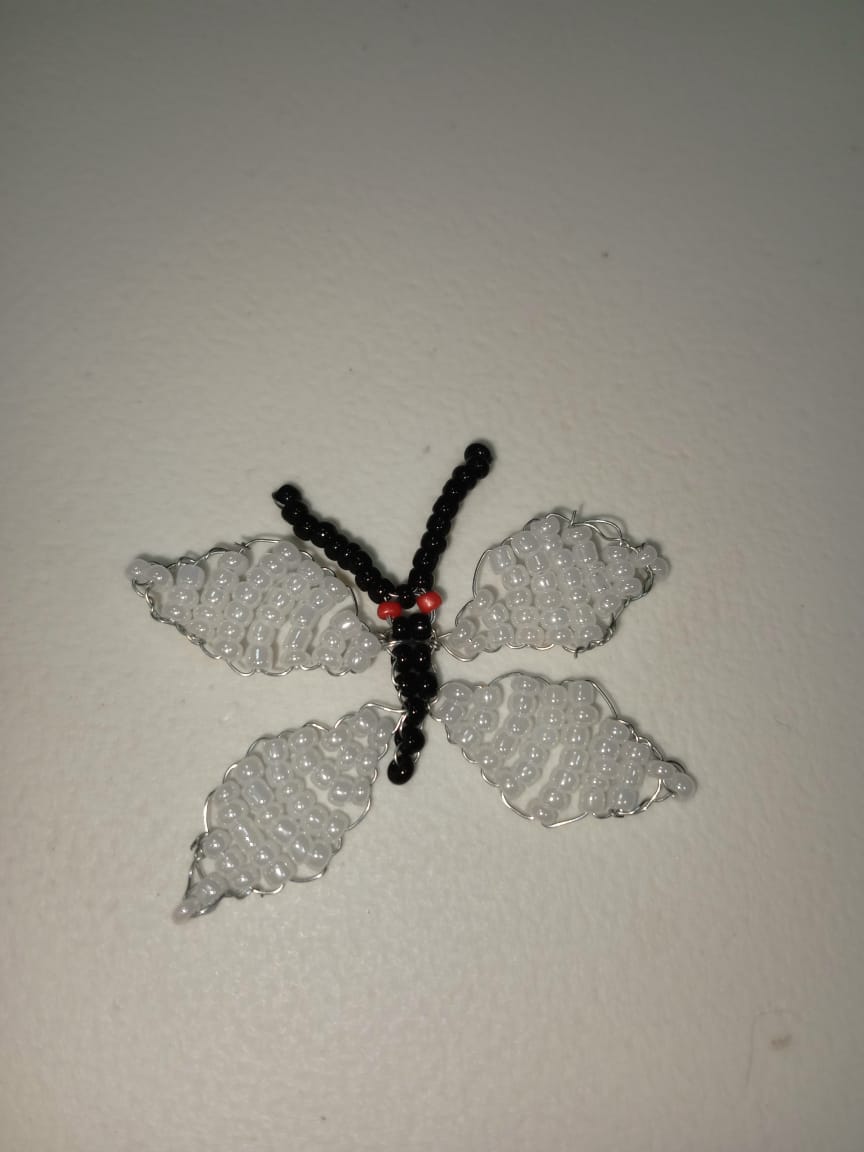 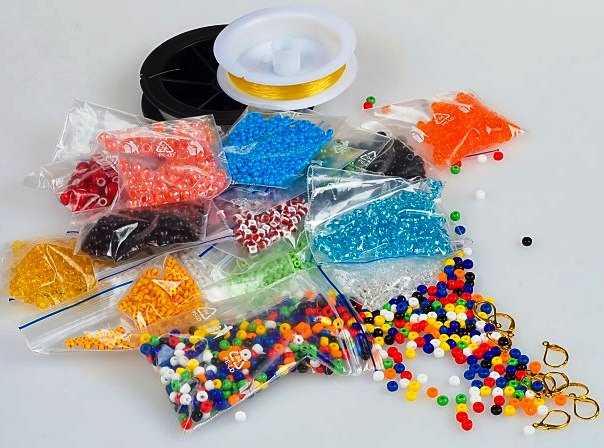 Кружок «Бисероплетение»
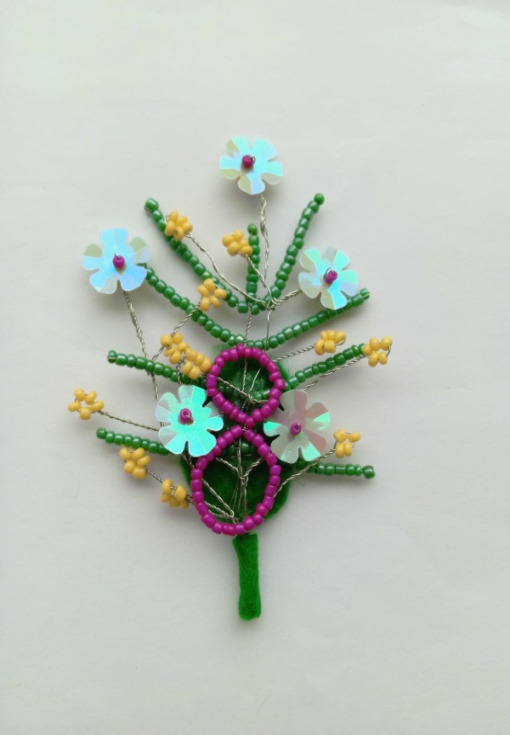 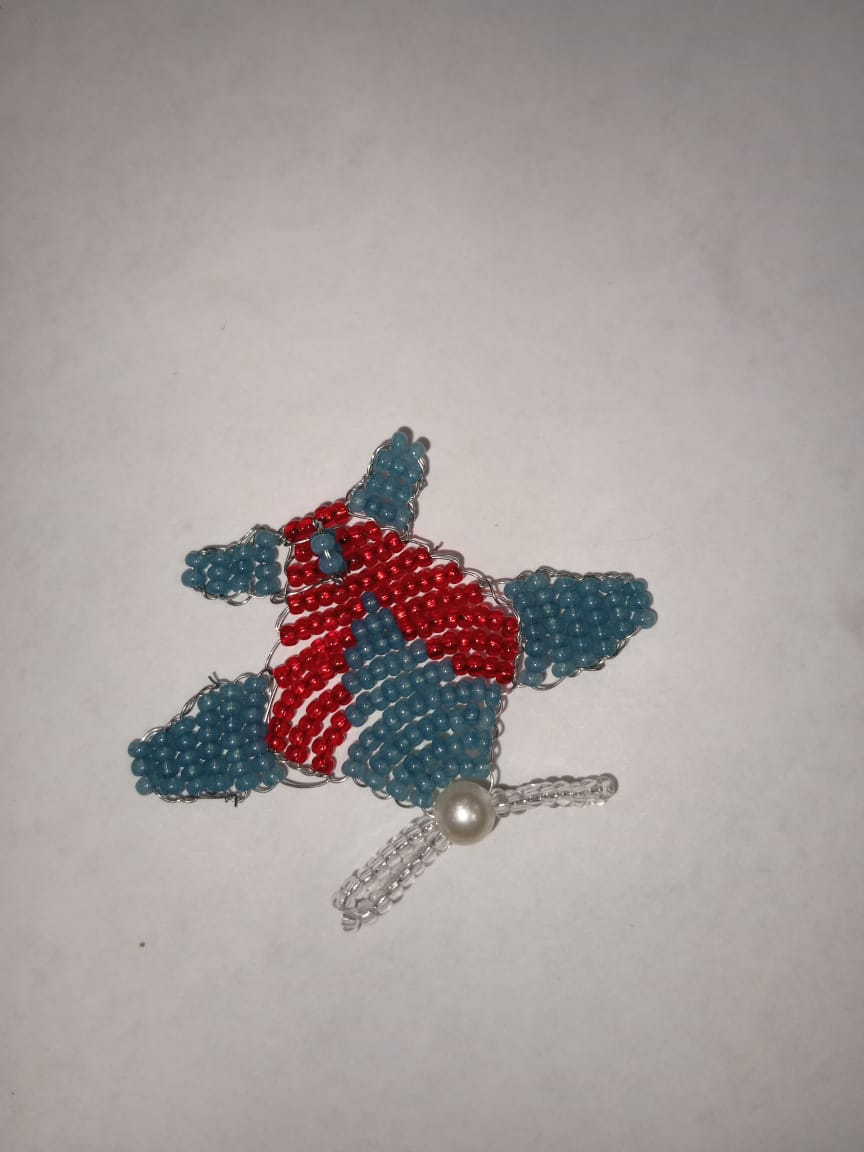 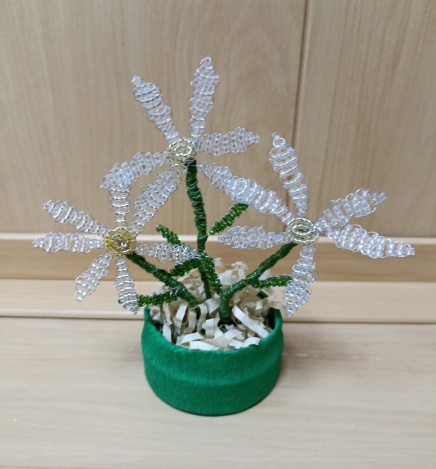 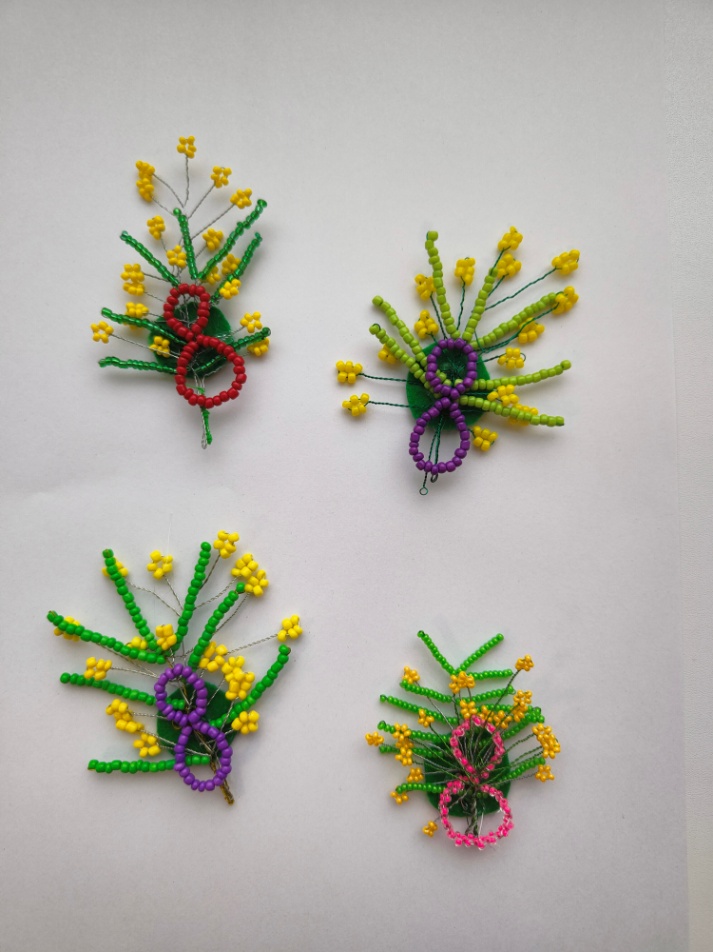 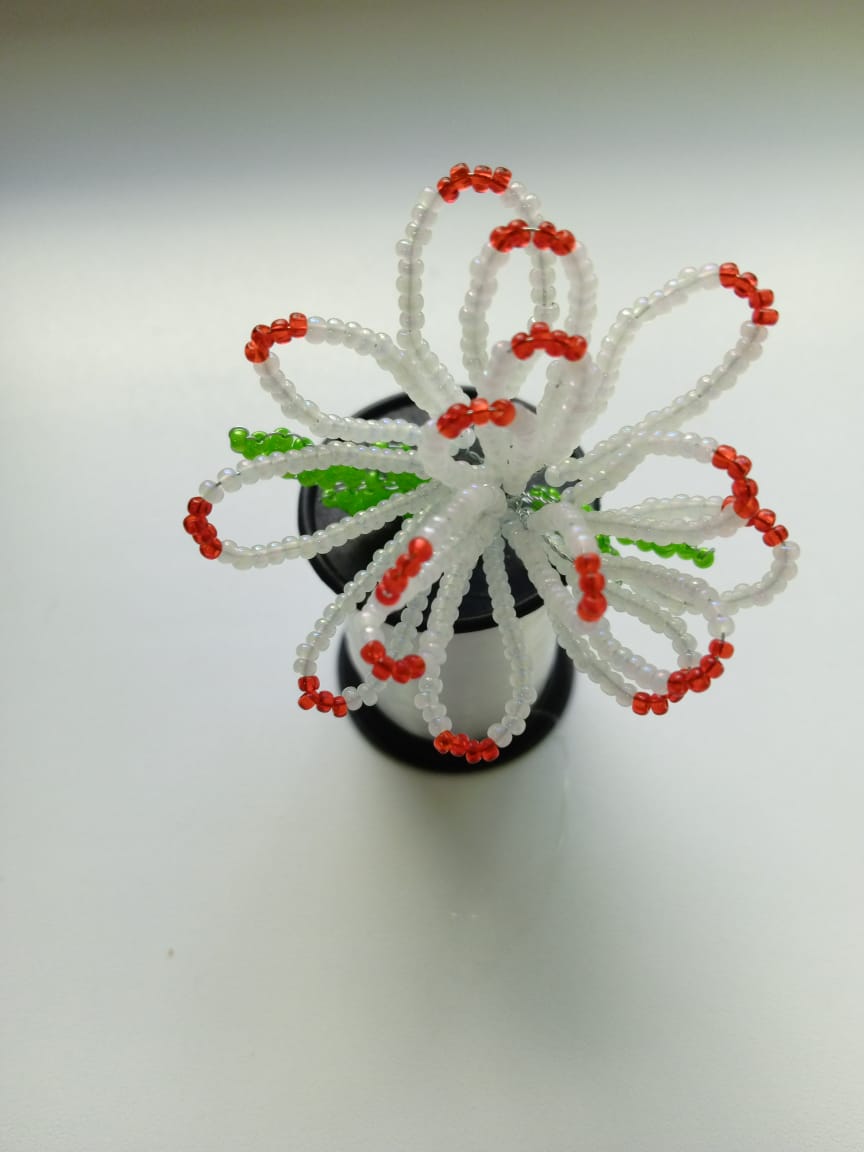 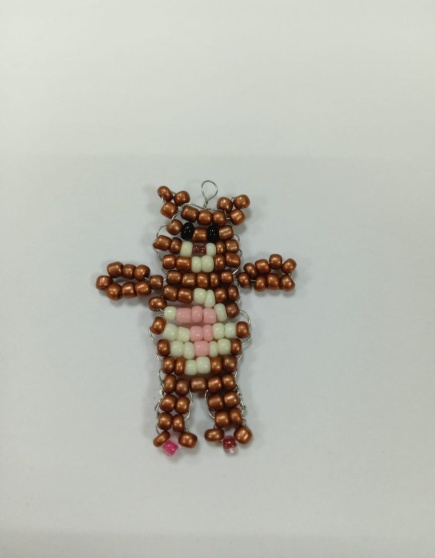 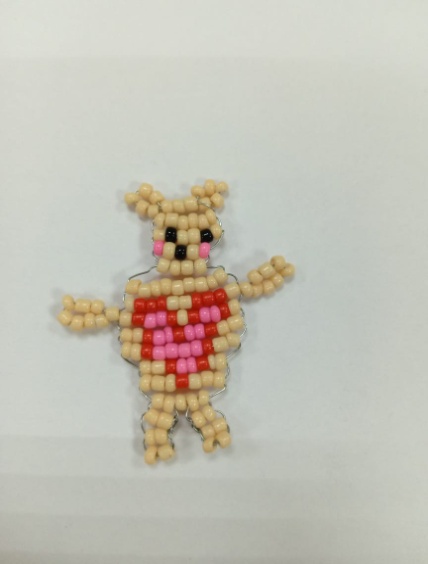 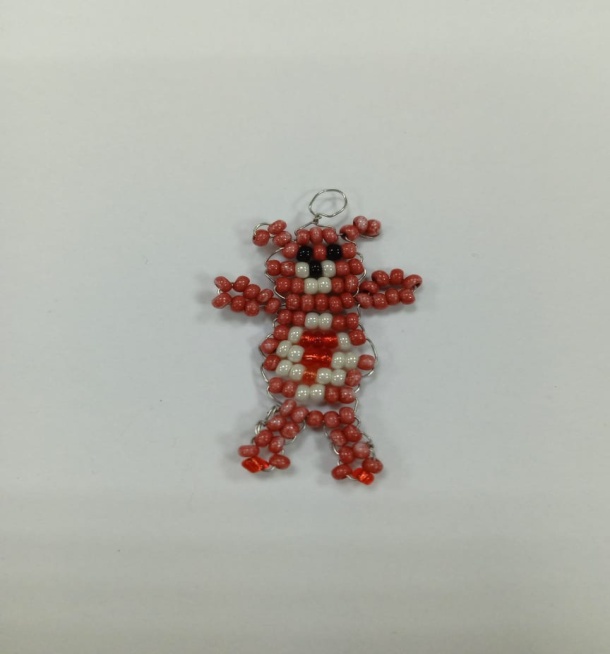 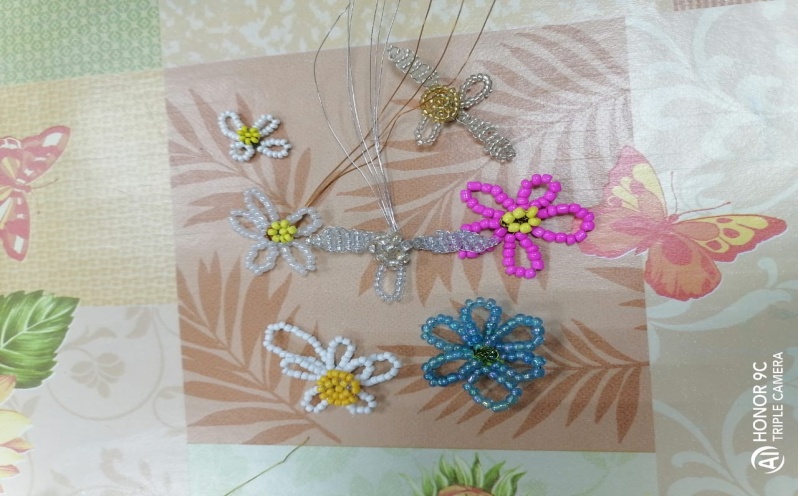 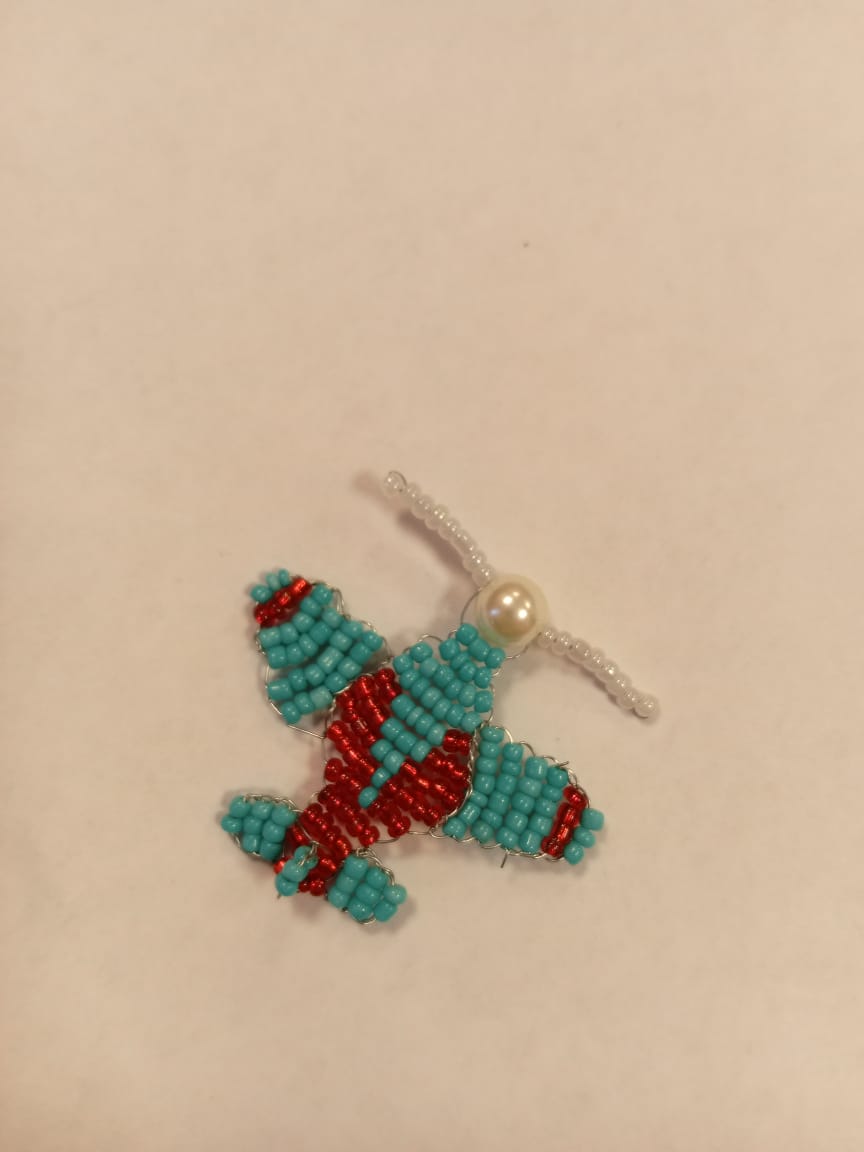 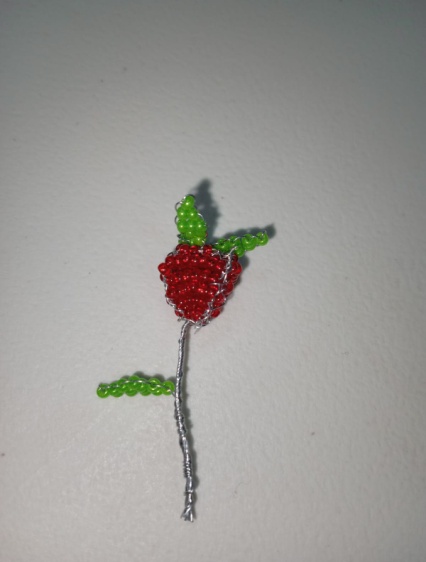 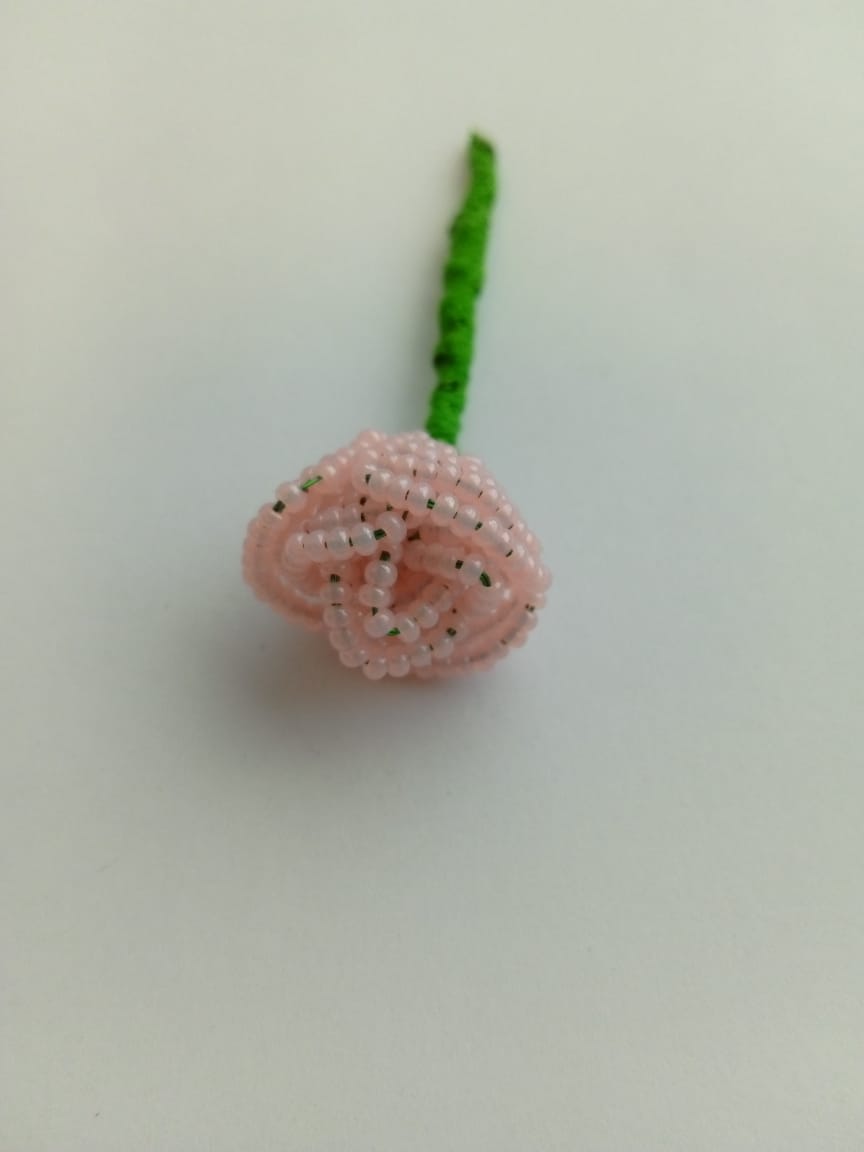 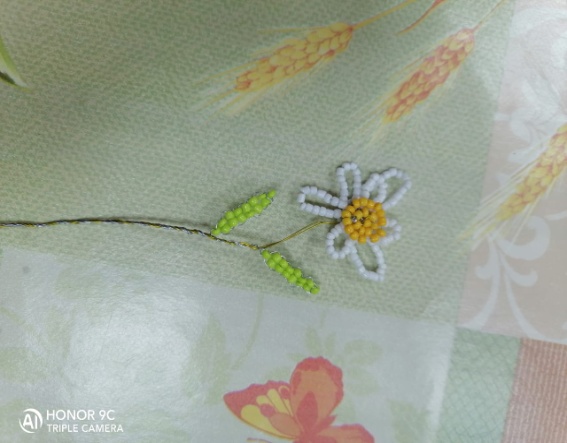 Кружок «Театральный»
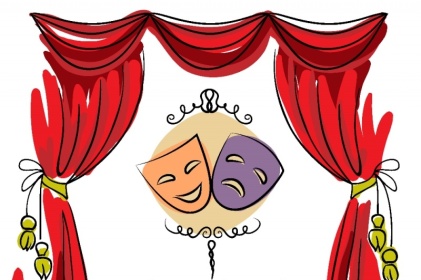 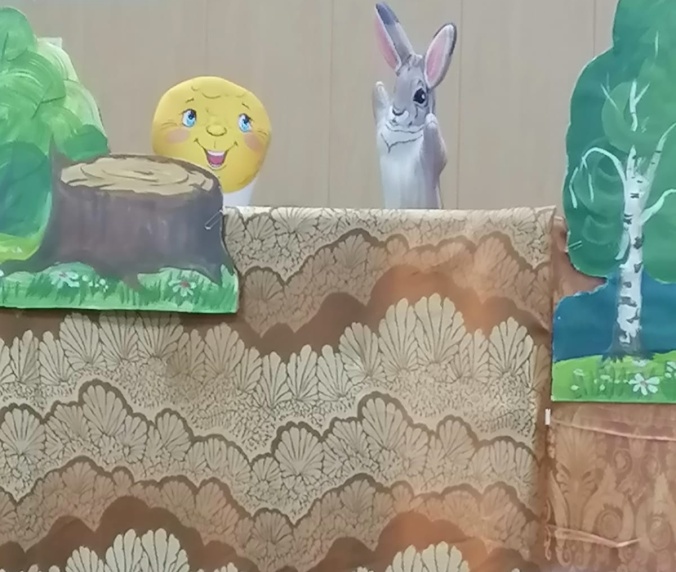 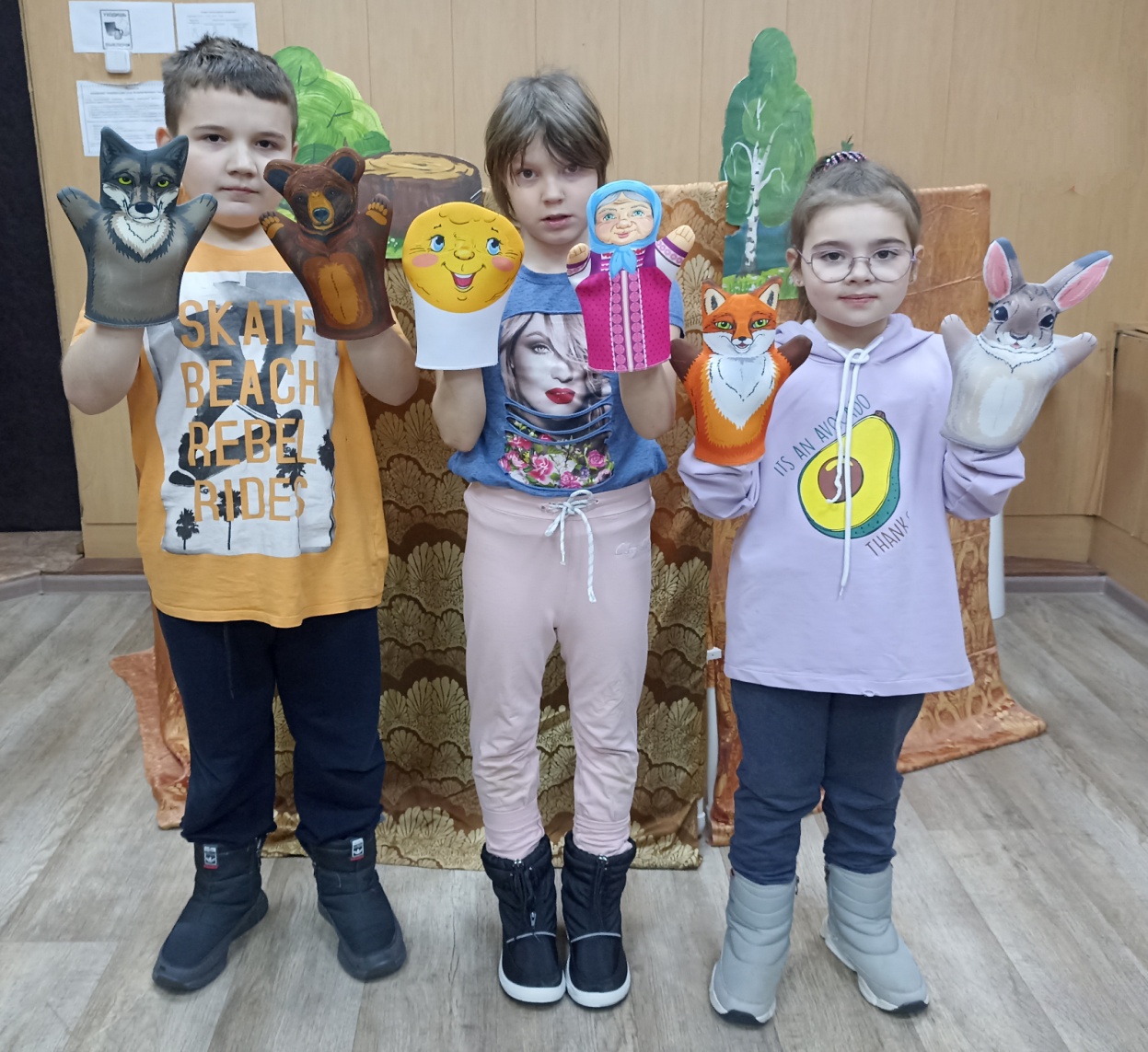 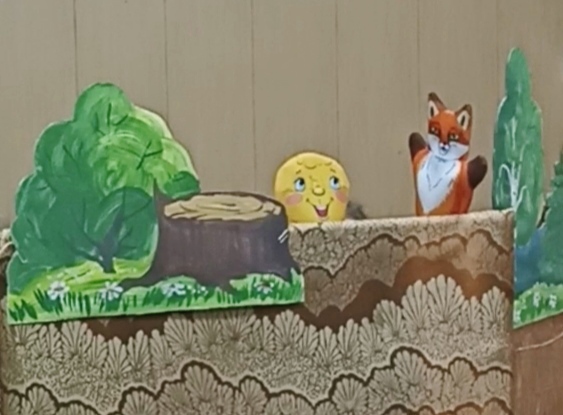 Кружок «Театральный»
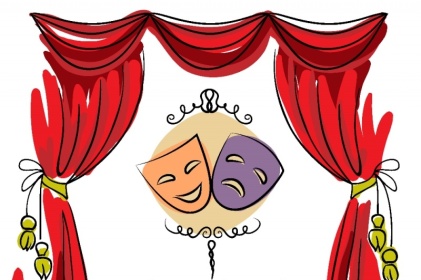 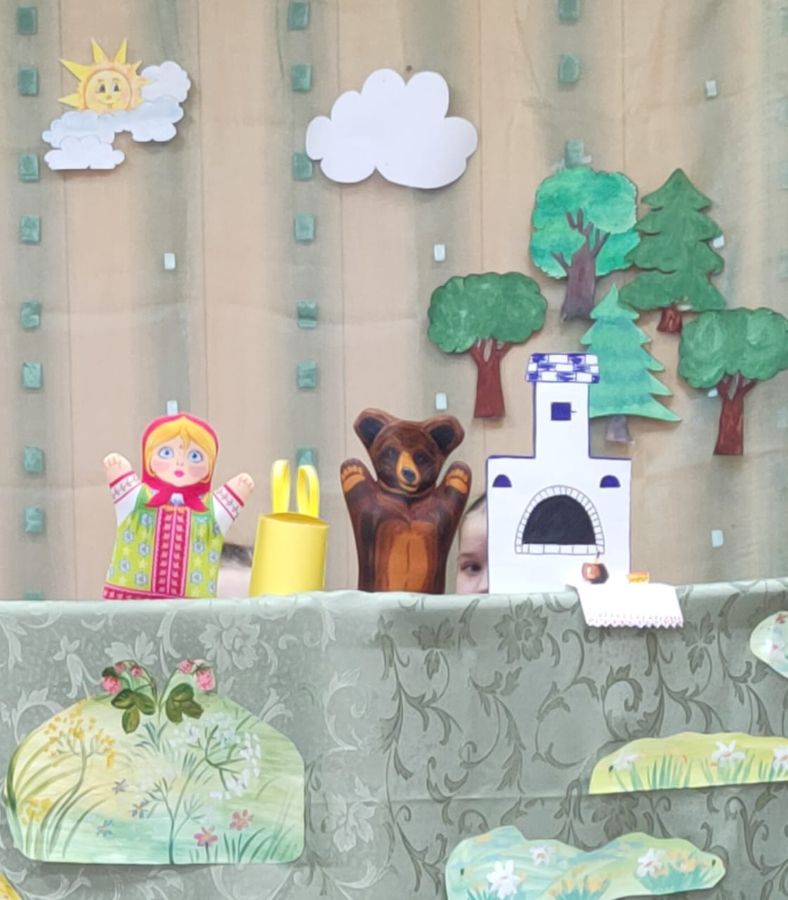 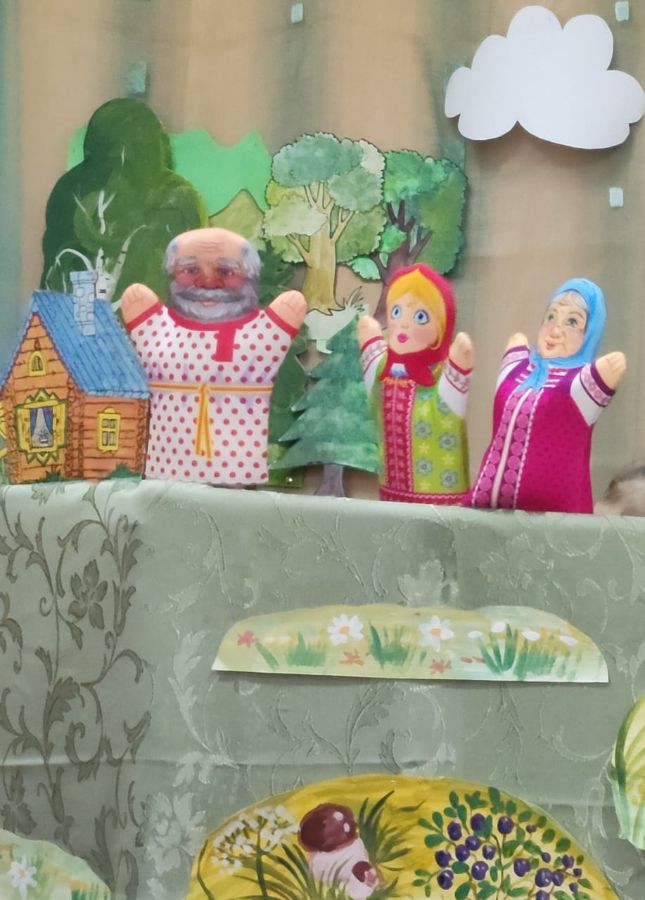 Кружок «Театральный»
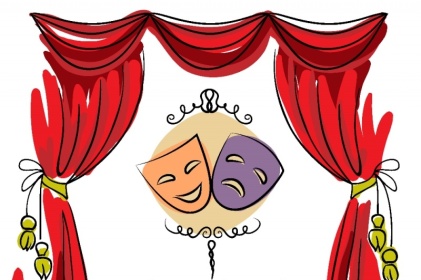 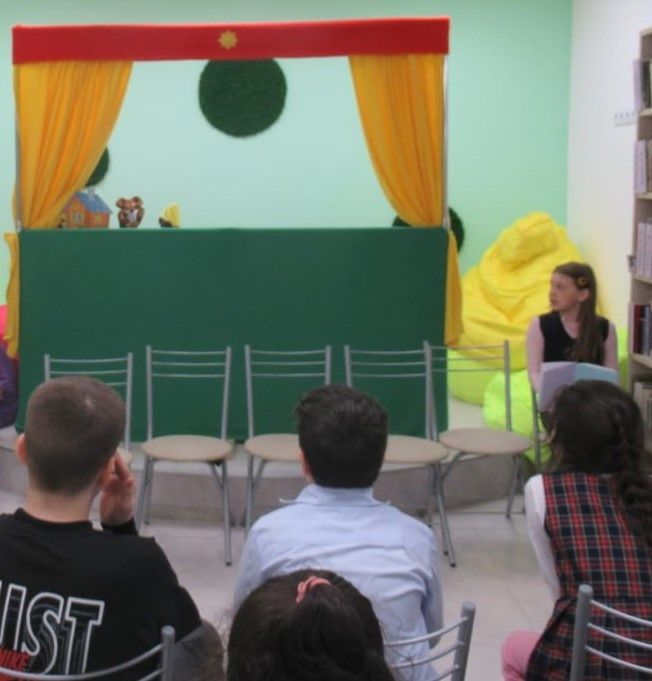 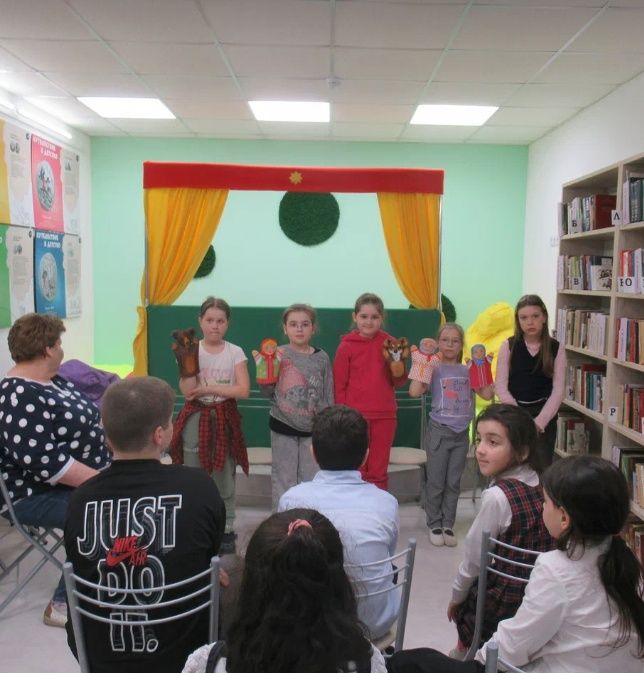 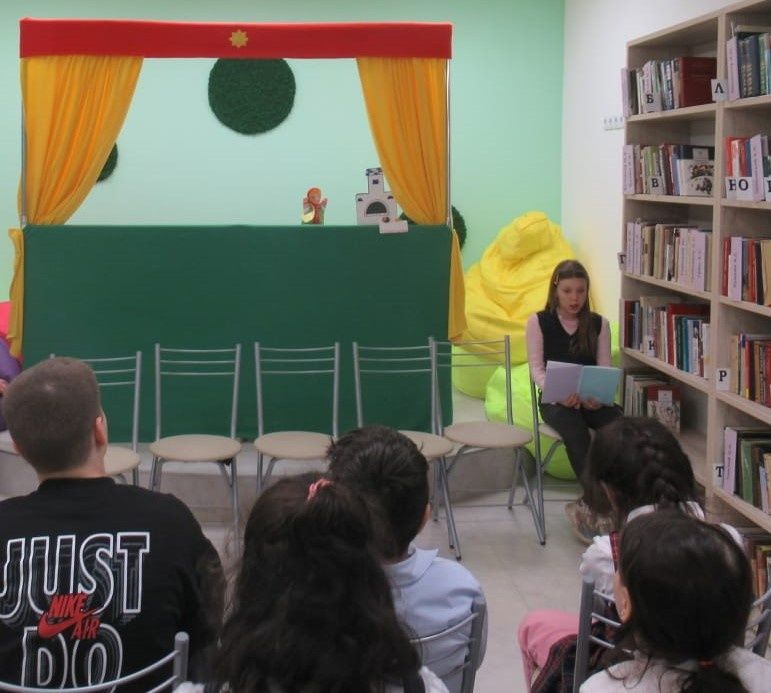 Кружок «Театральный»
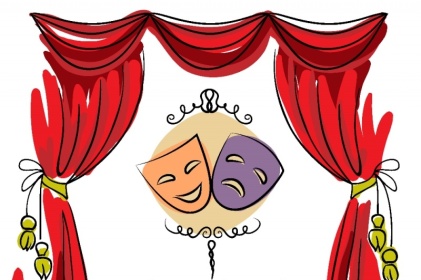 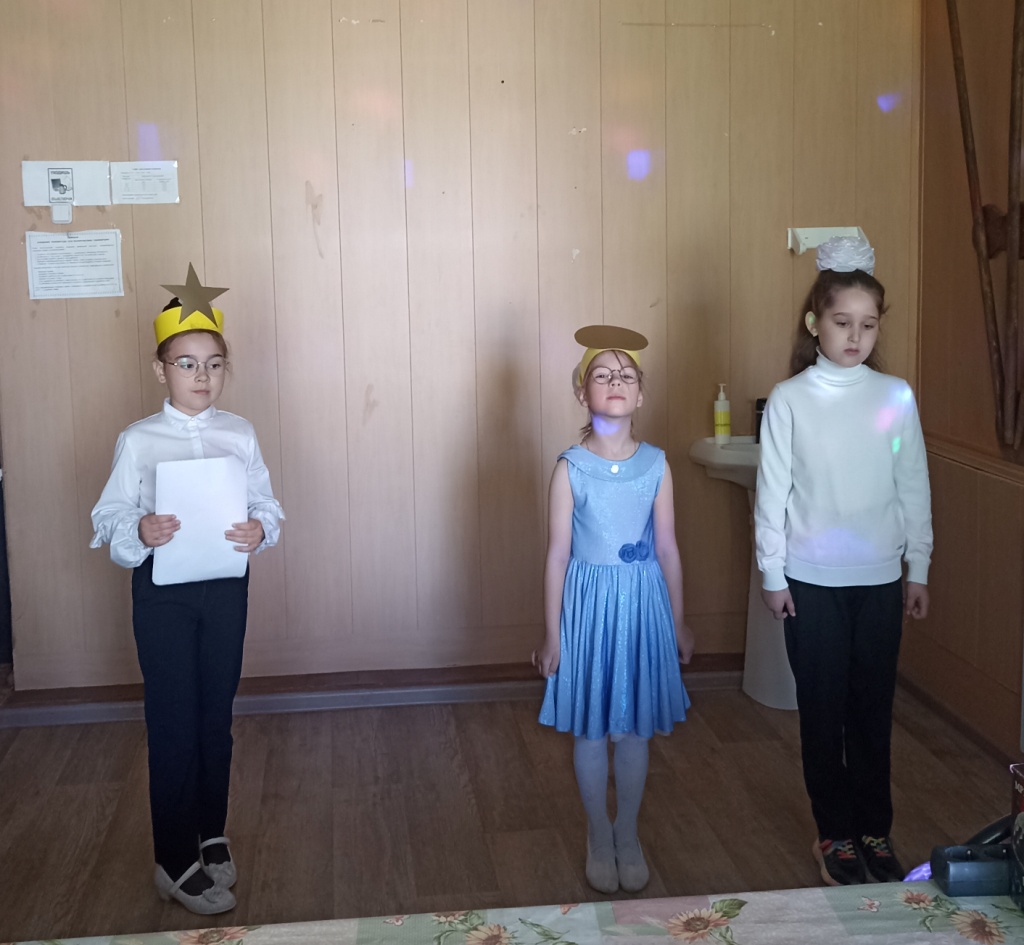 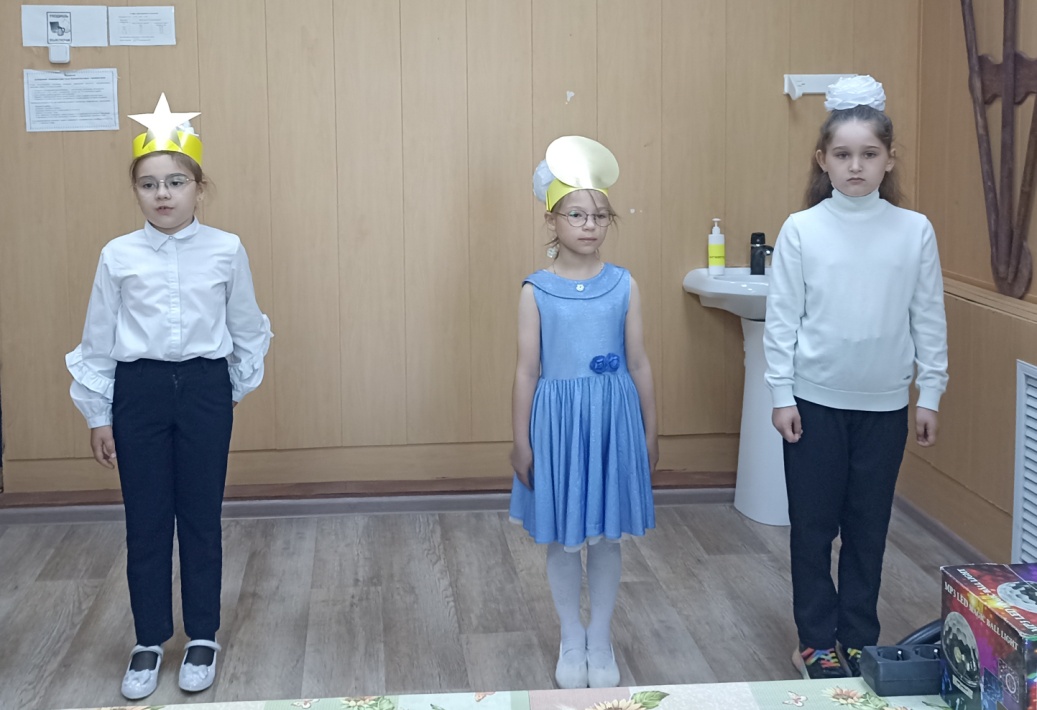 Кружок «Краеведение»
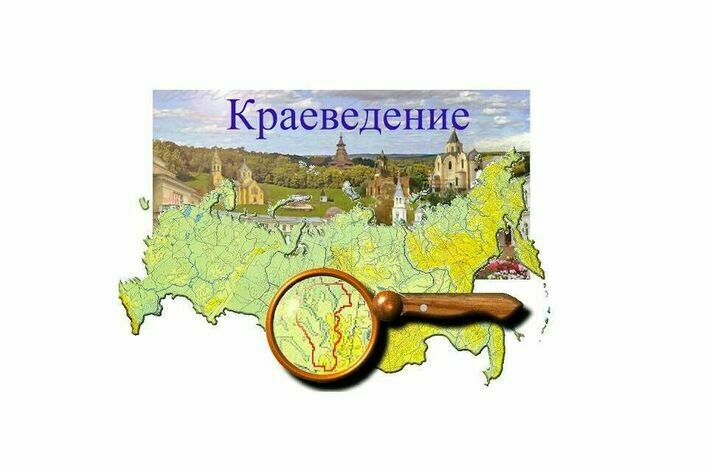 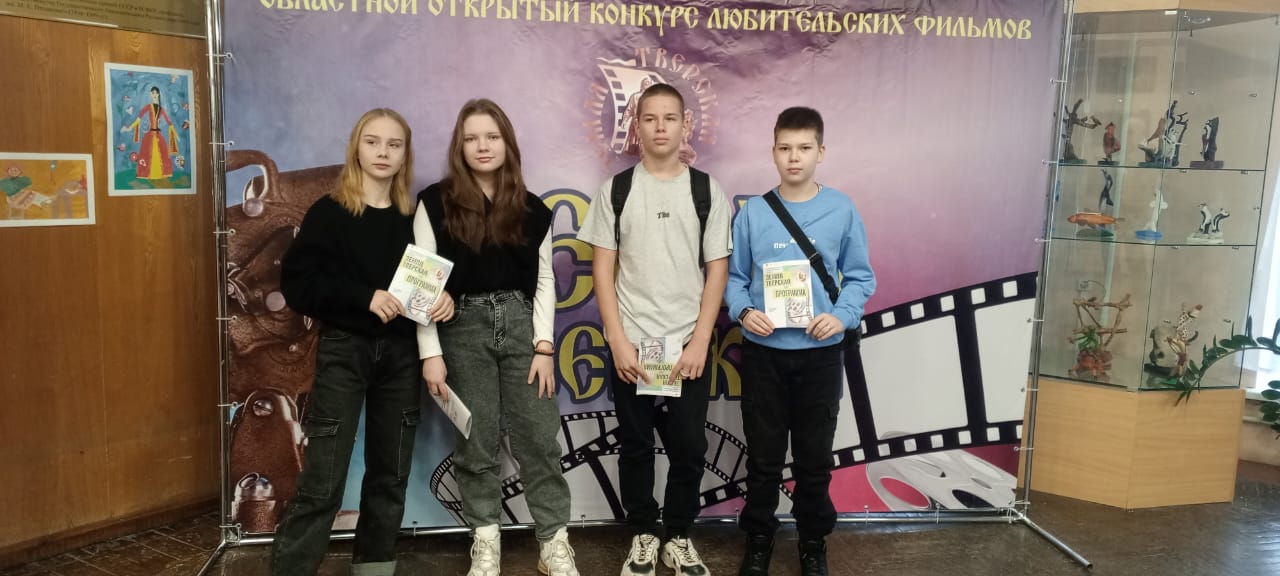 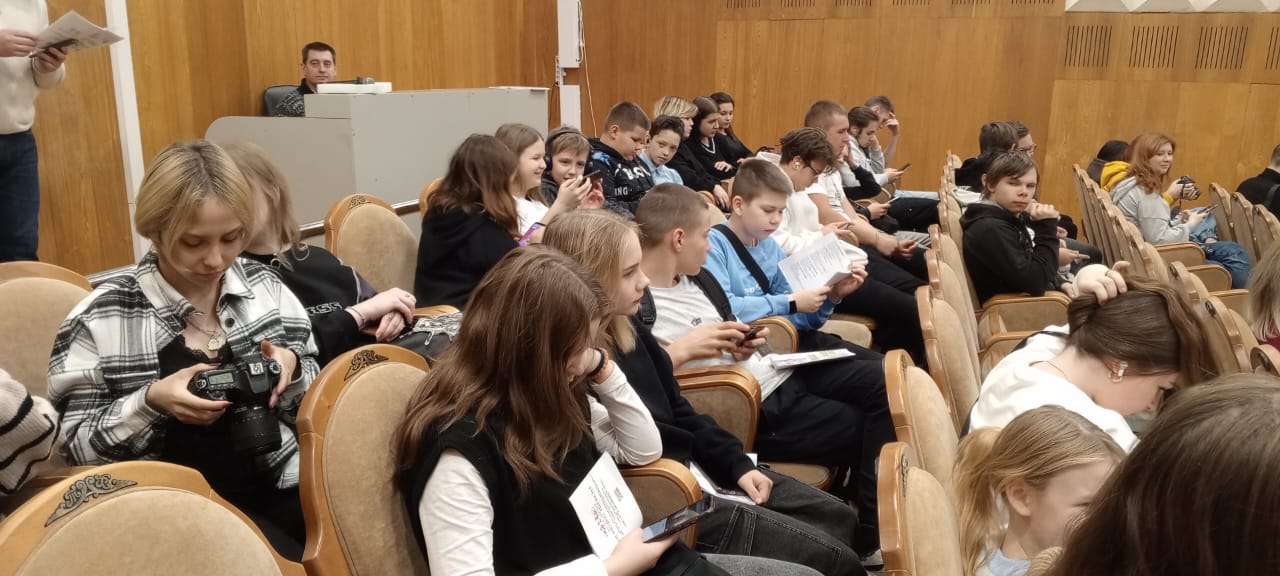 Кружок «Краеведение»
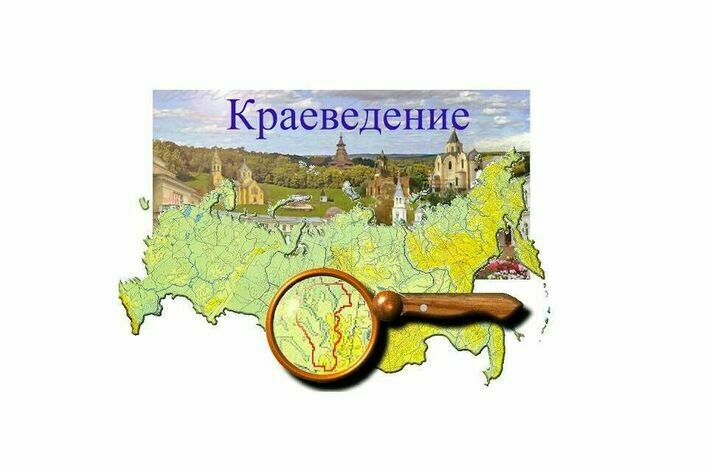 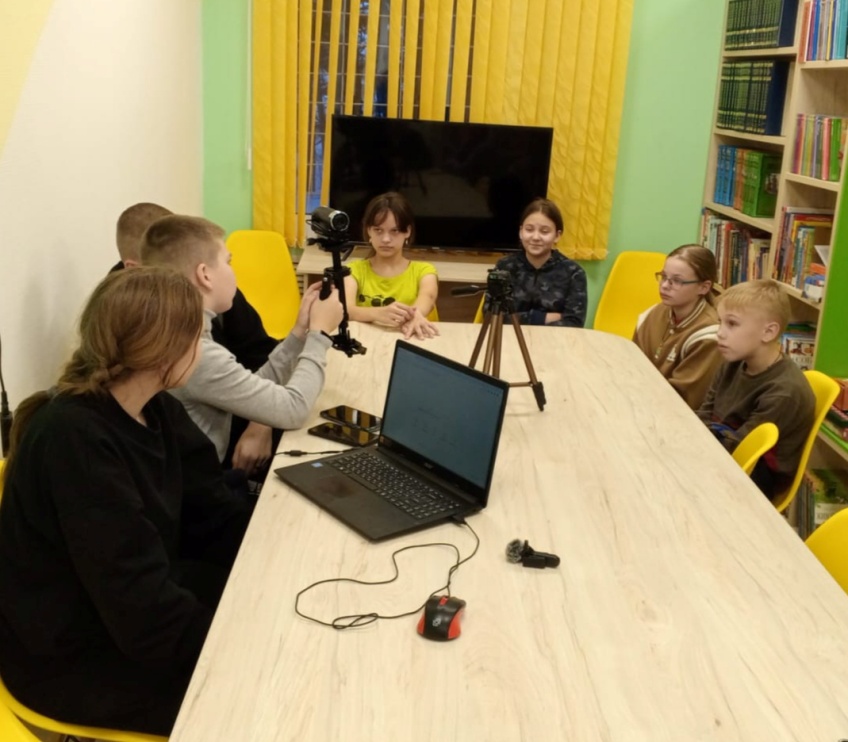 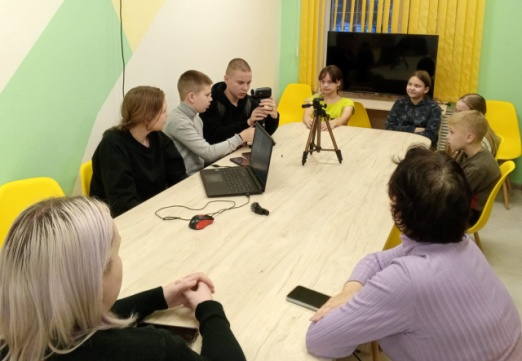 Кружок «Азбука природы»
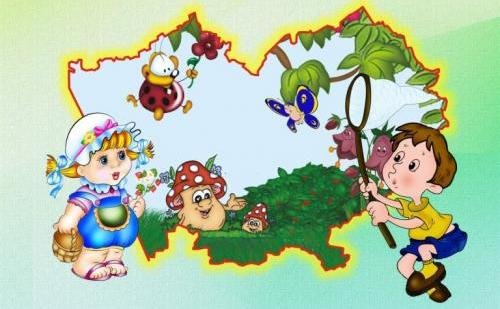 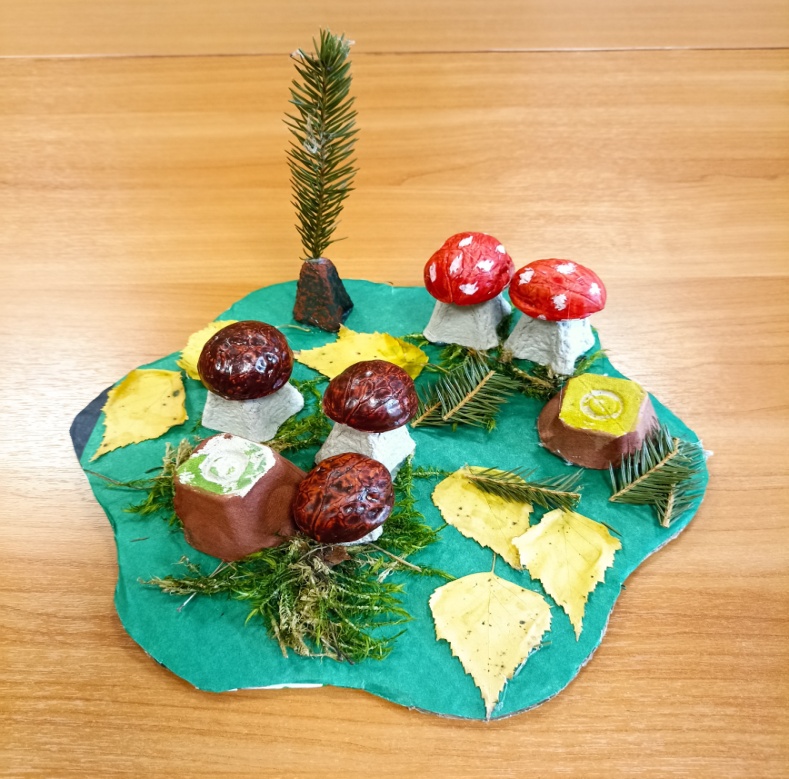 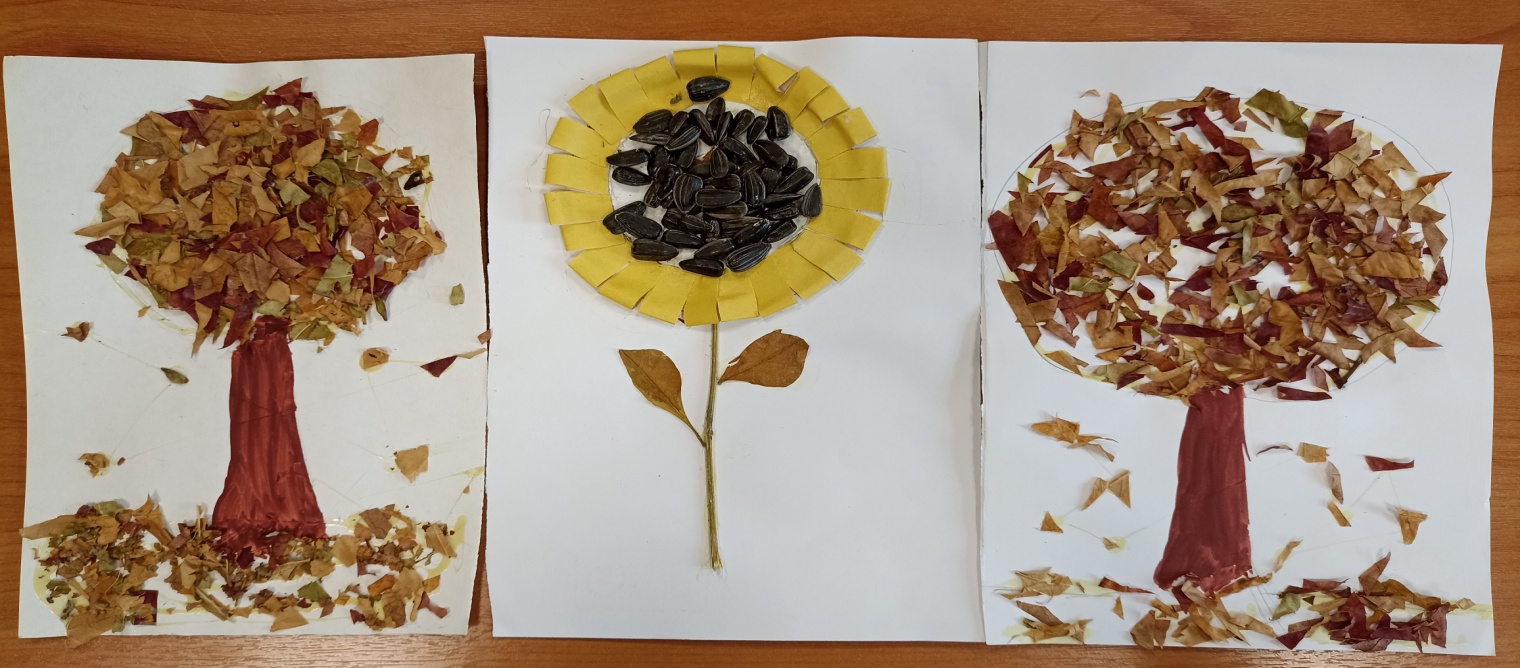 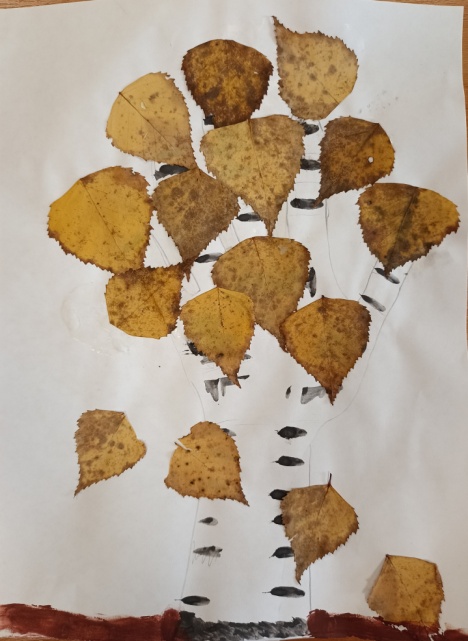 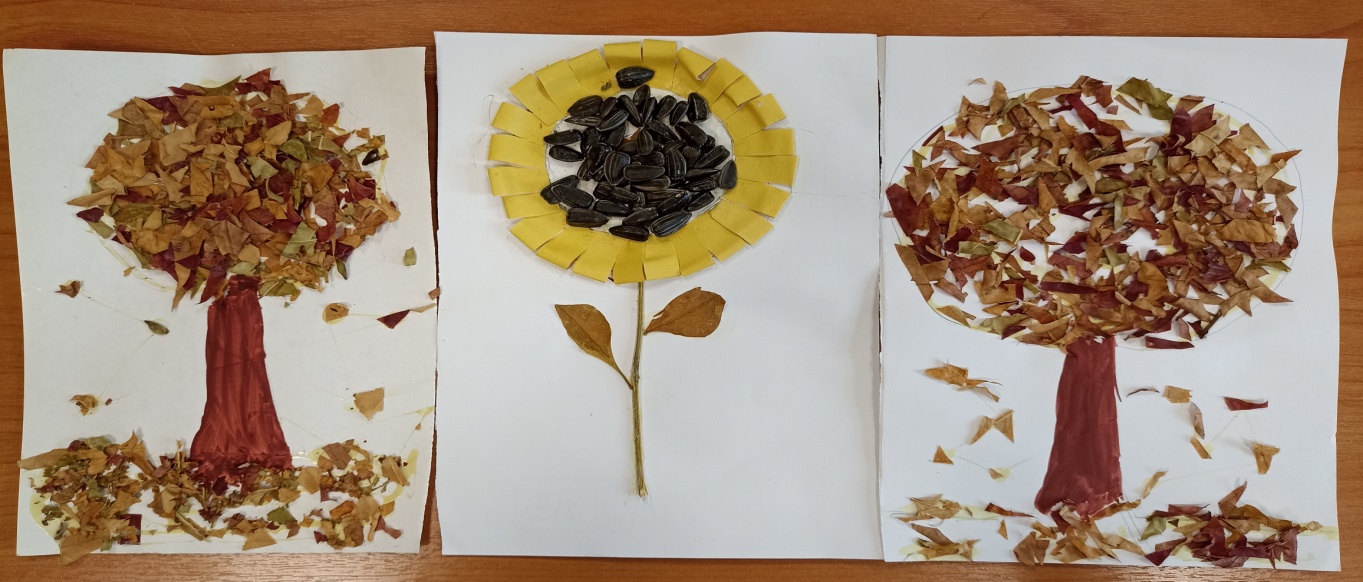 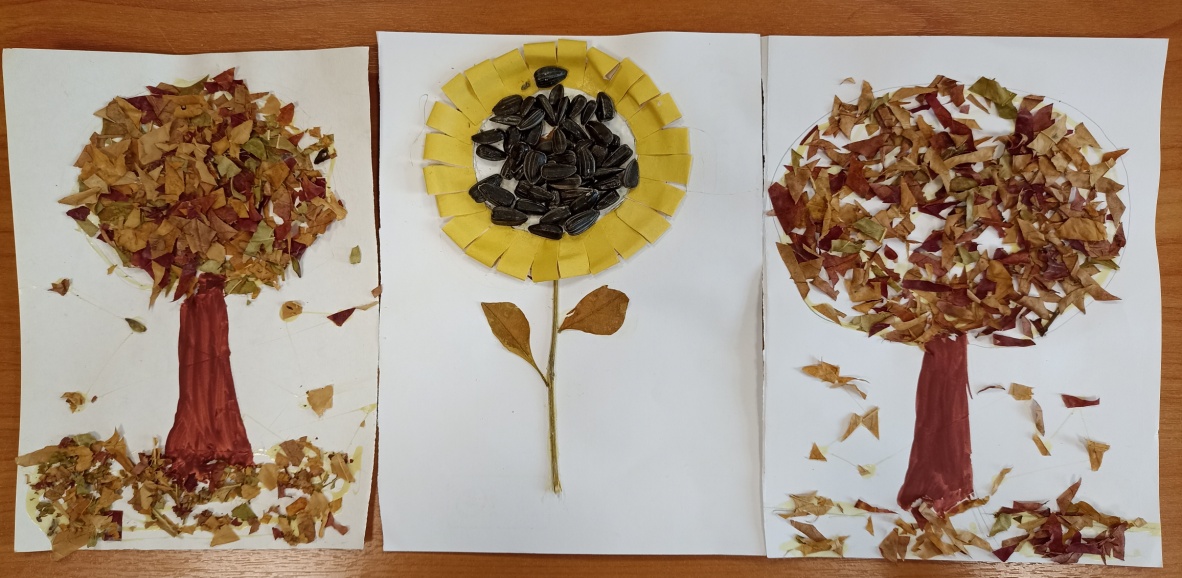 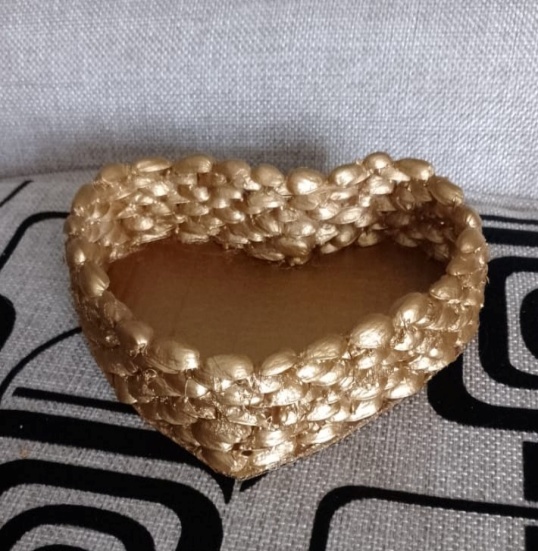 Кружок «Азбука природы»
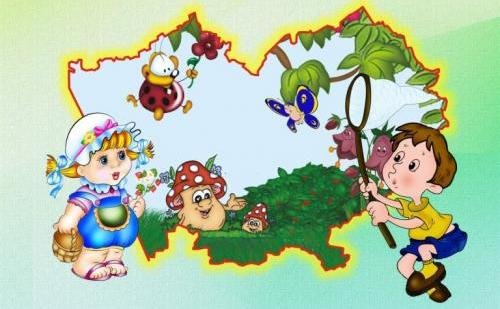 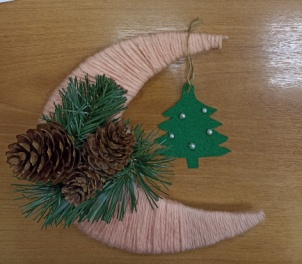 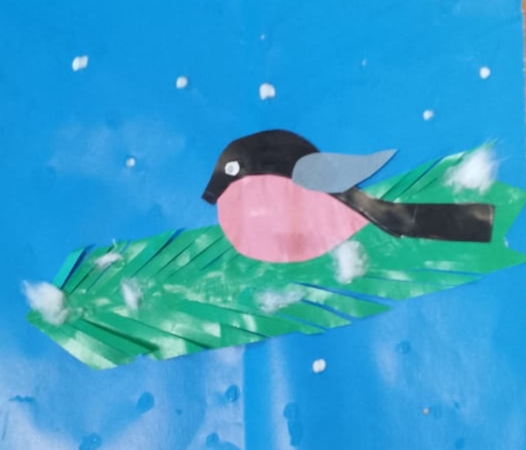 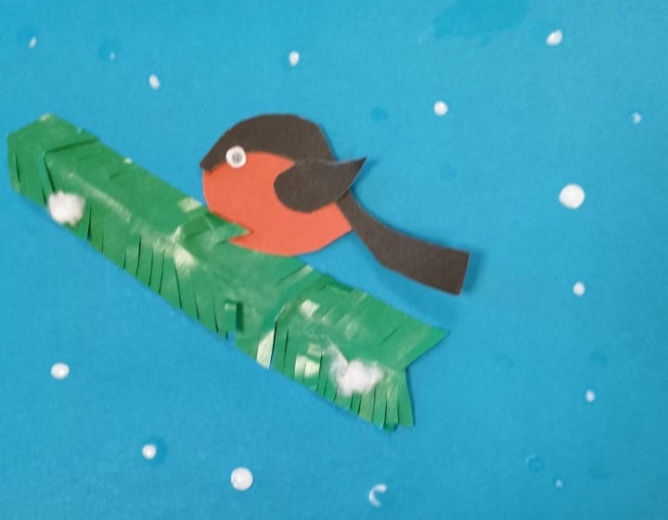 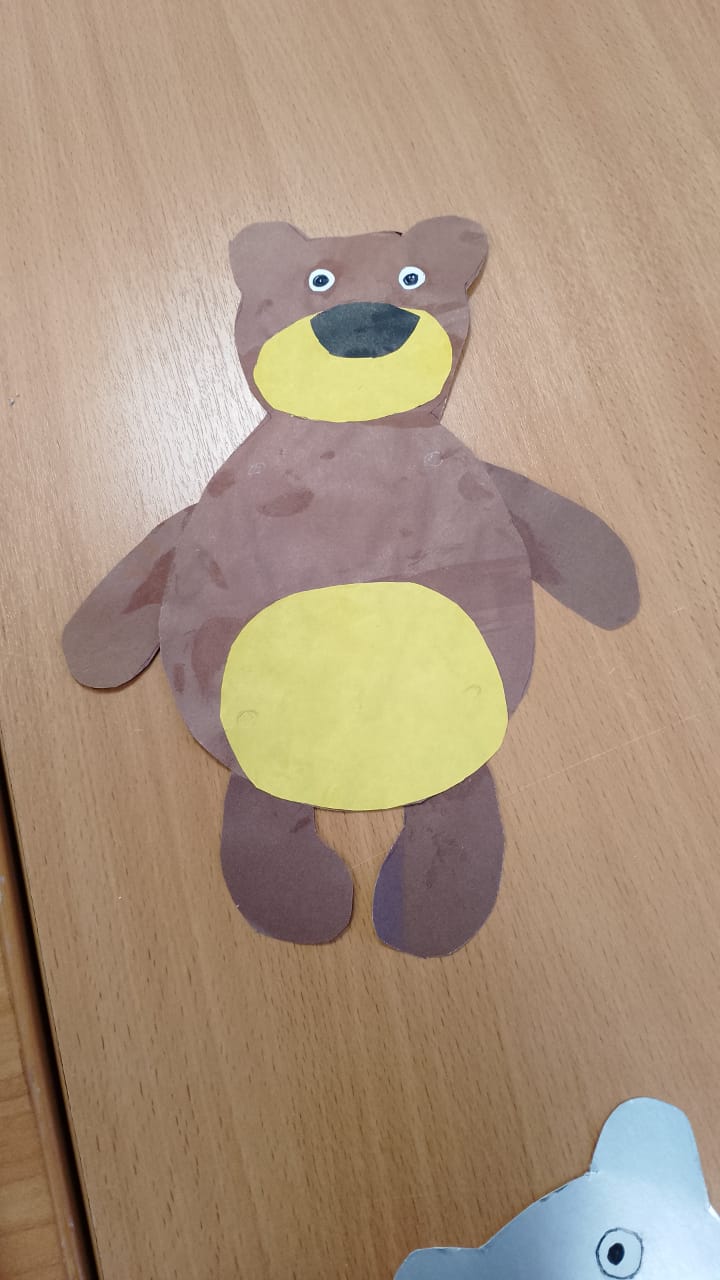 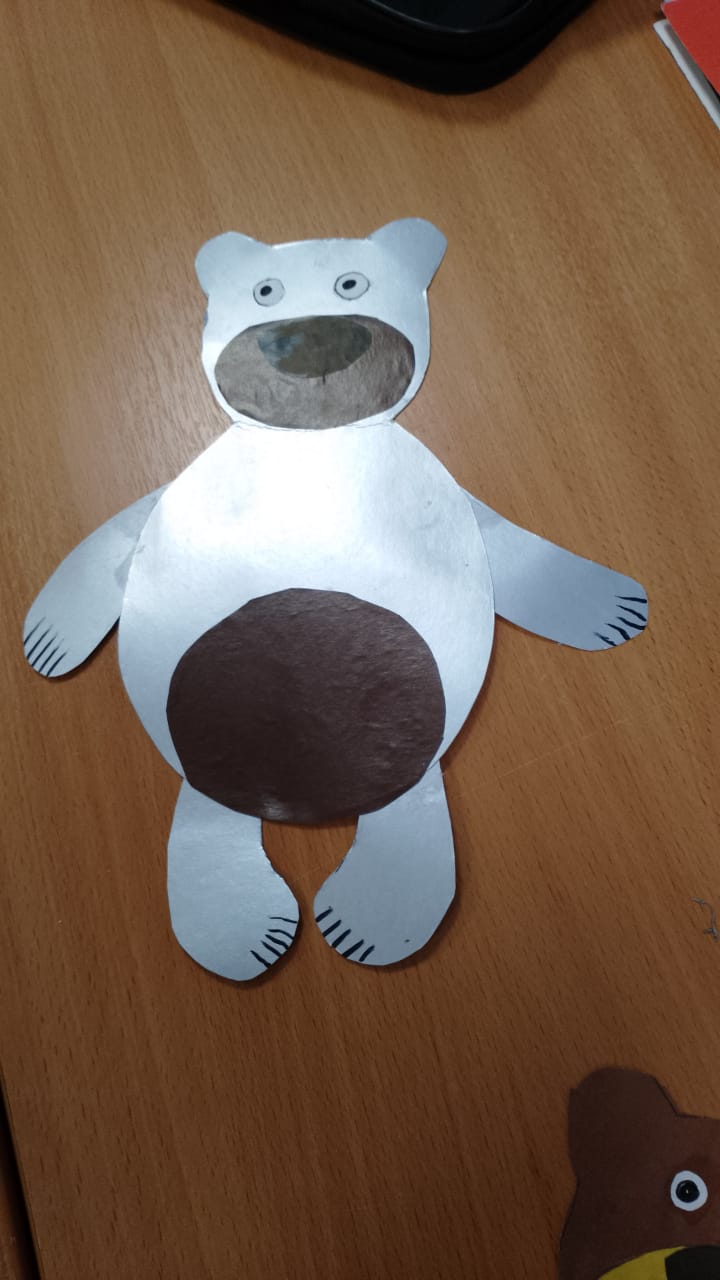 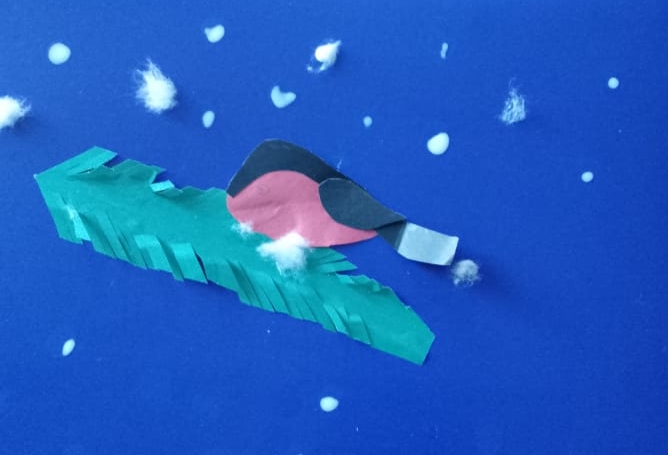 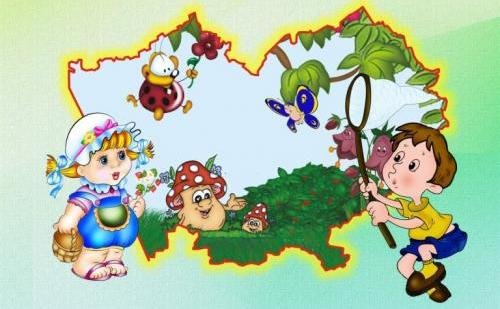 Кружок «Азбука природы»
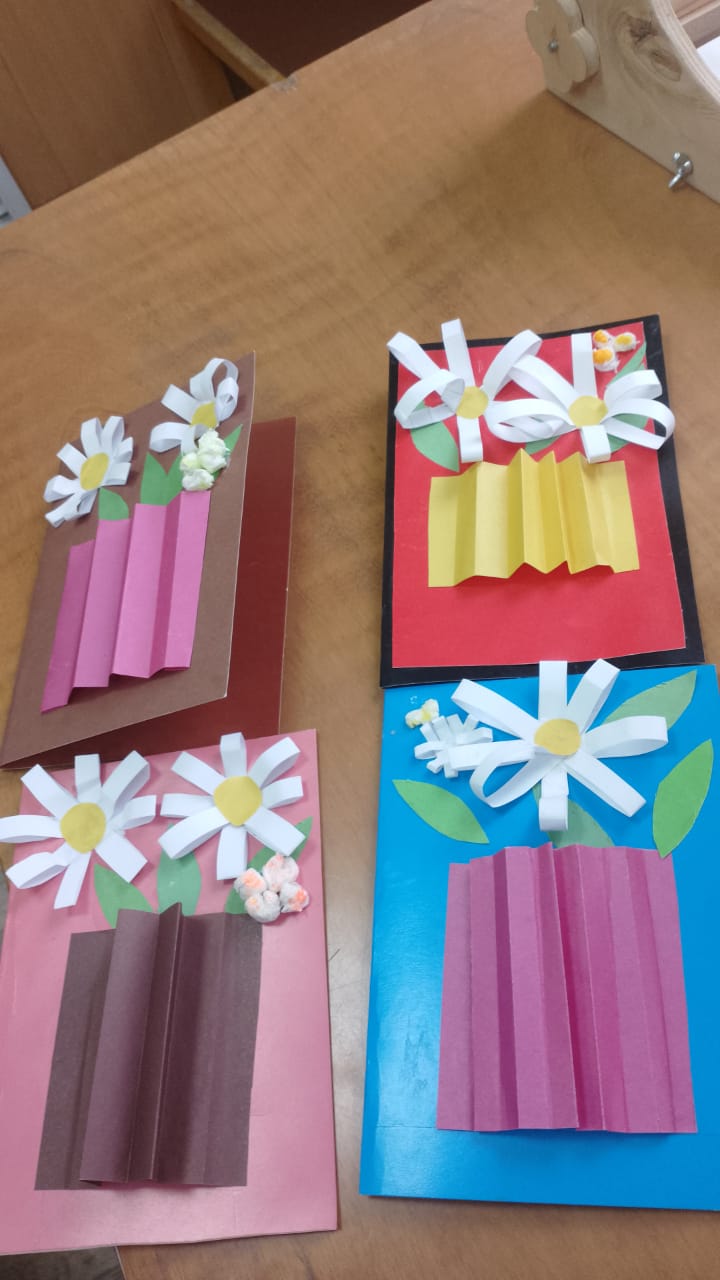 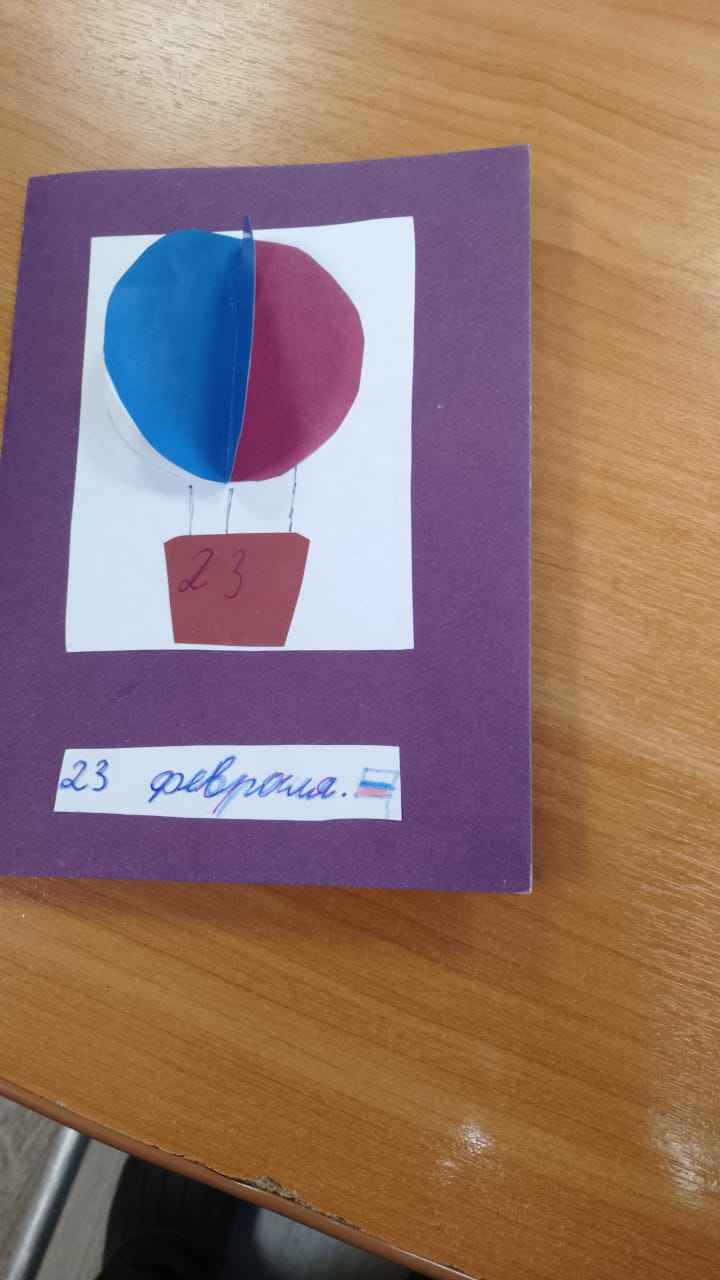 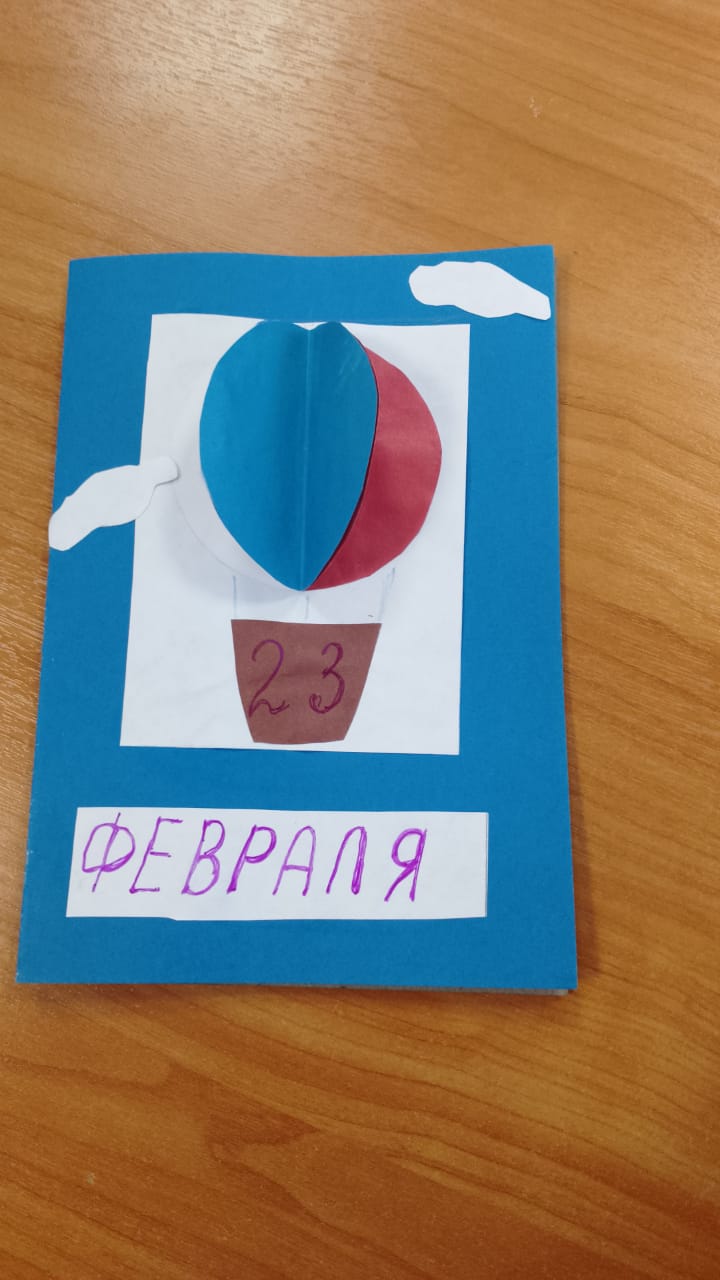 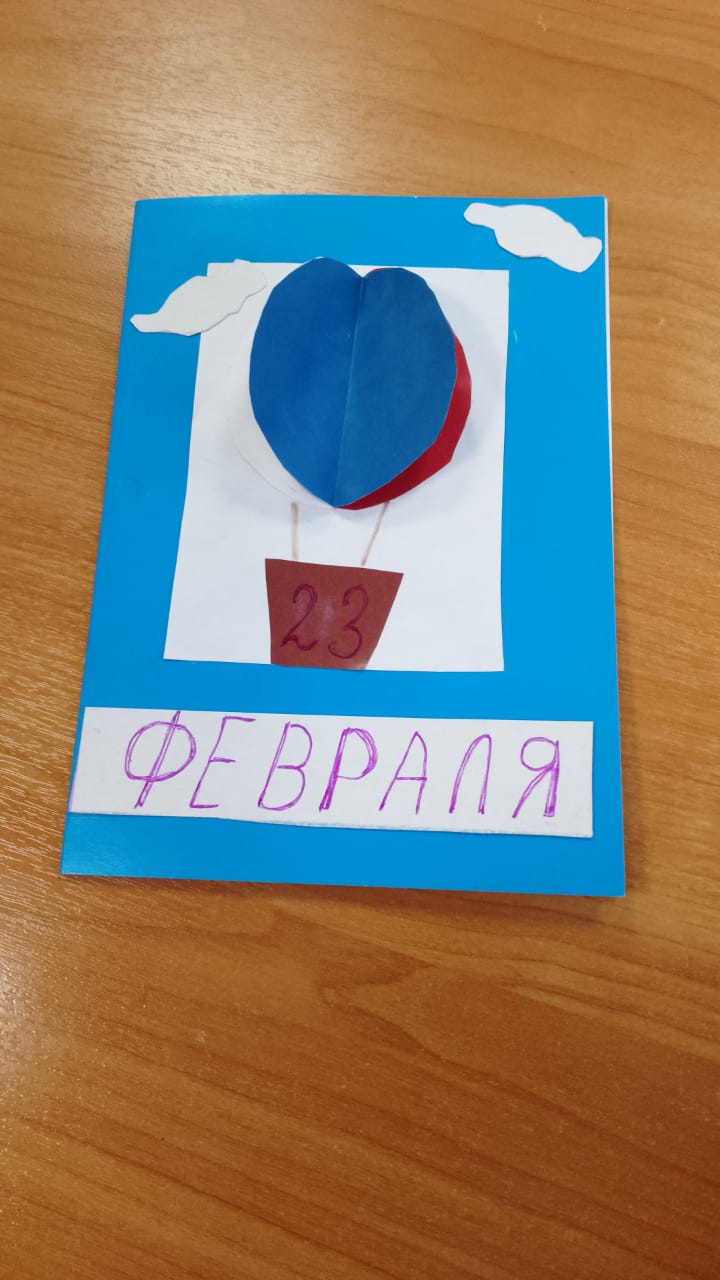 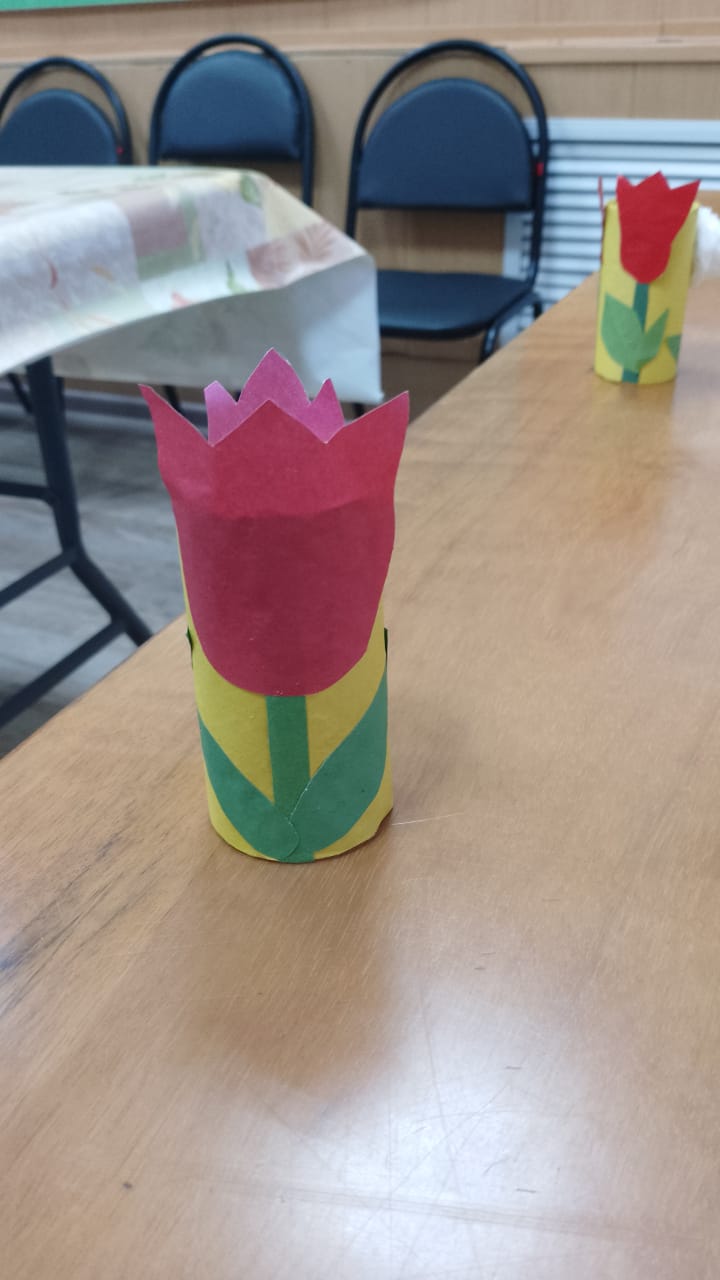 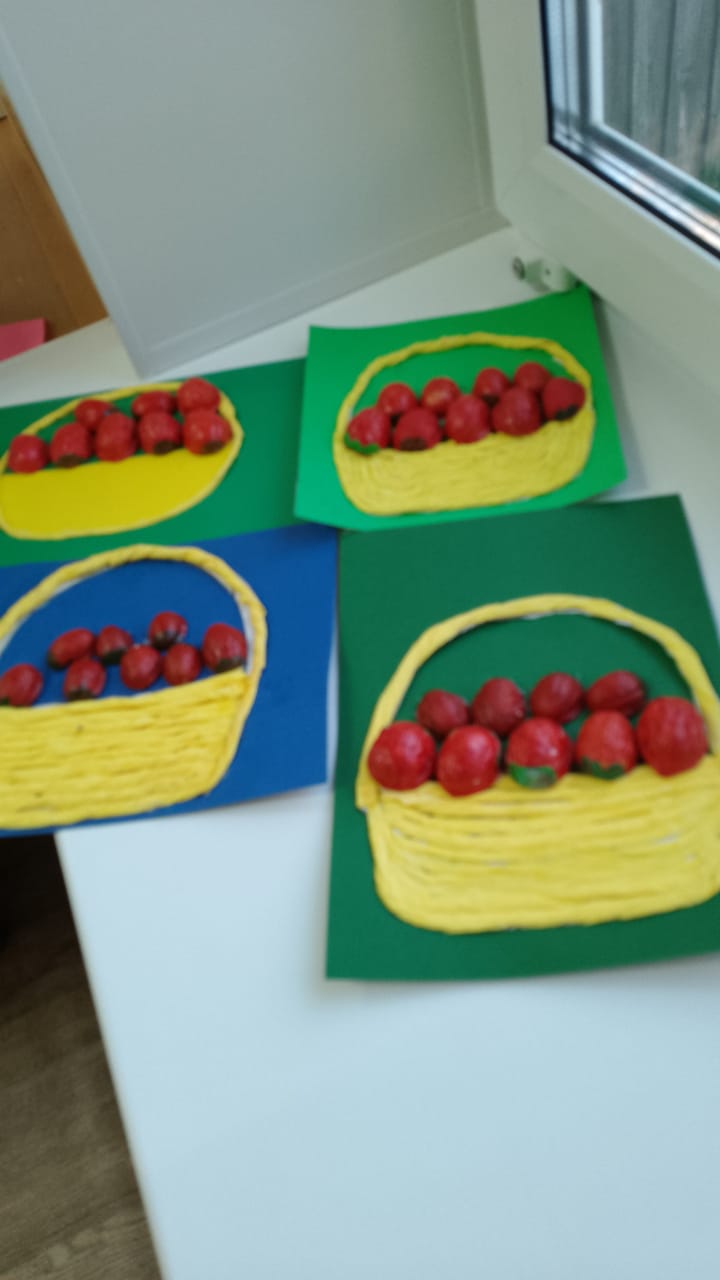 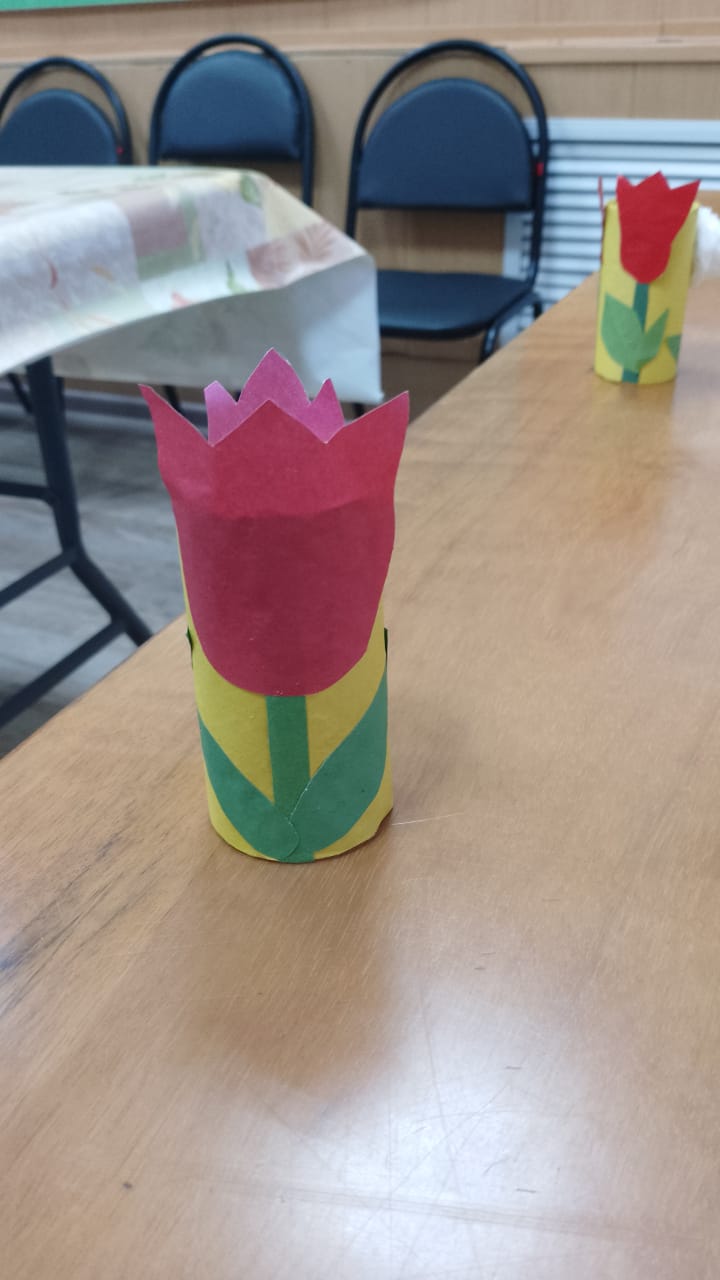 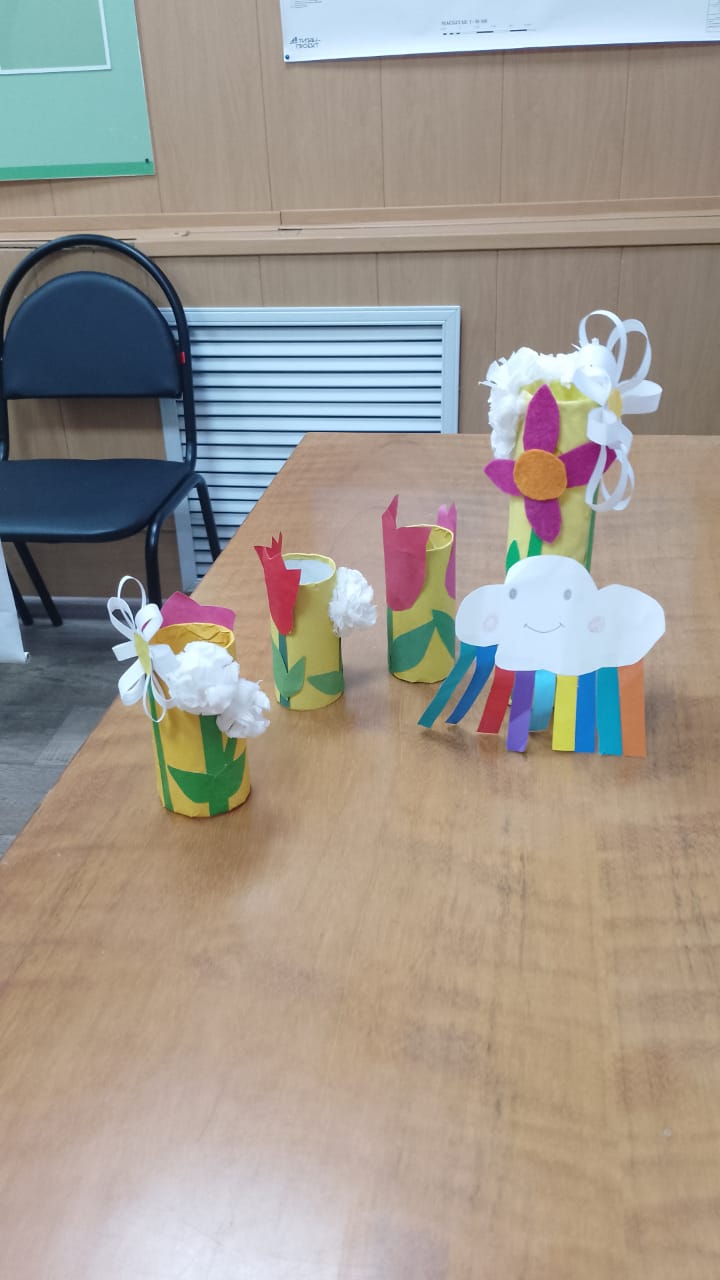 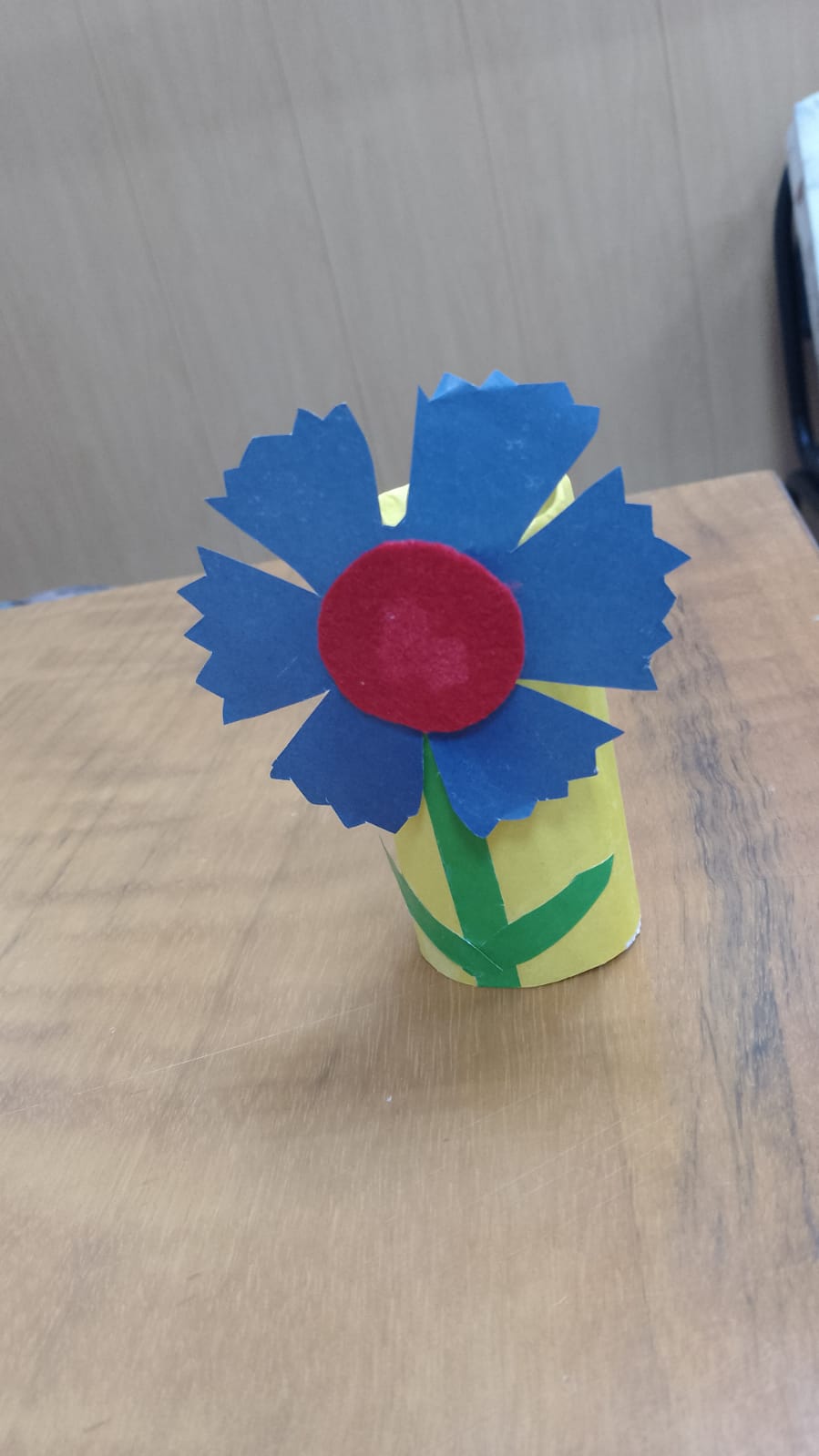